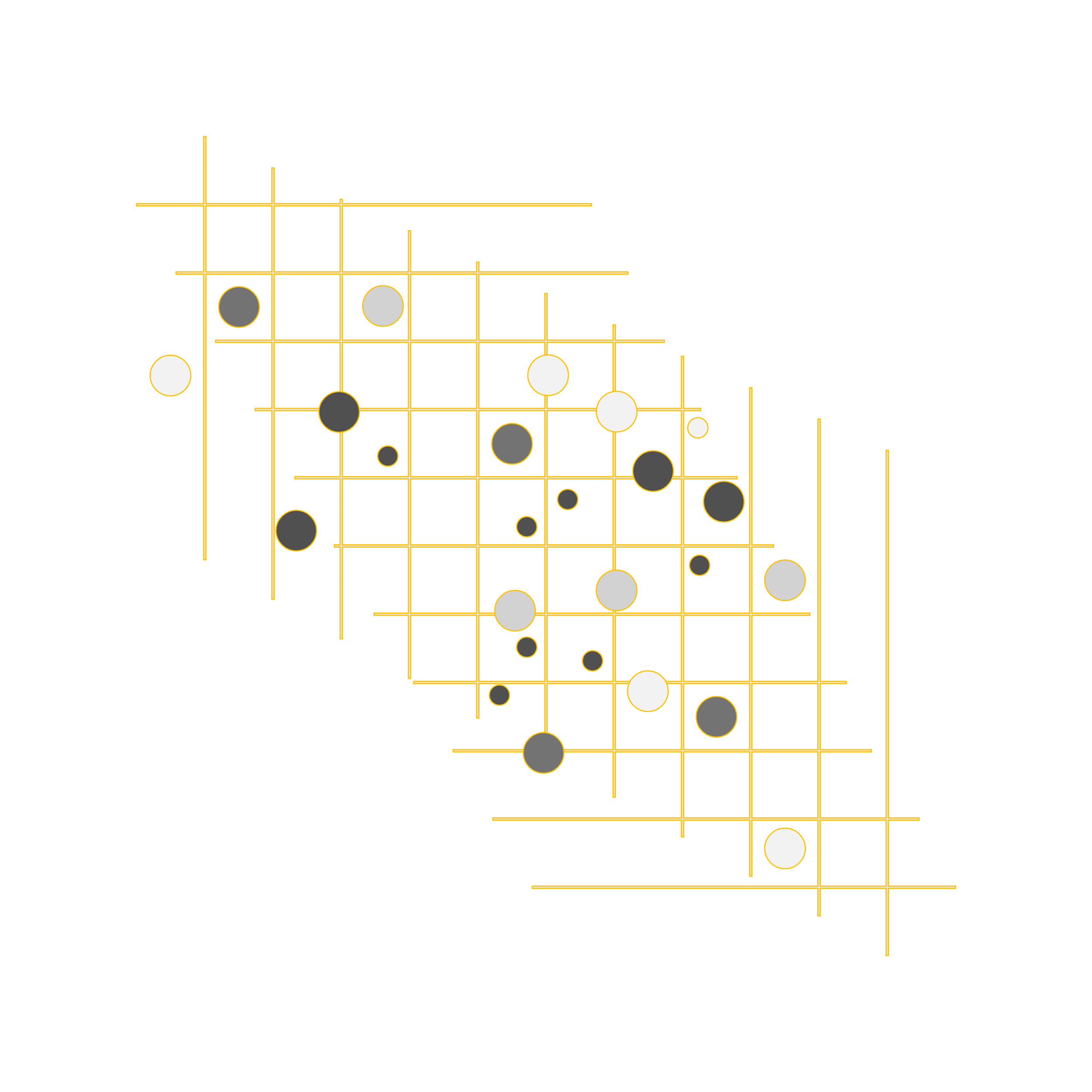 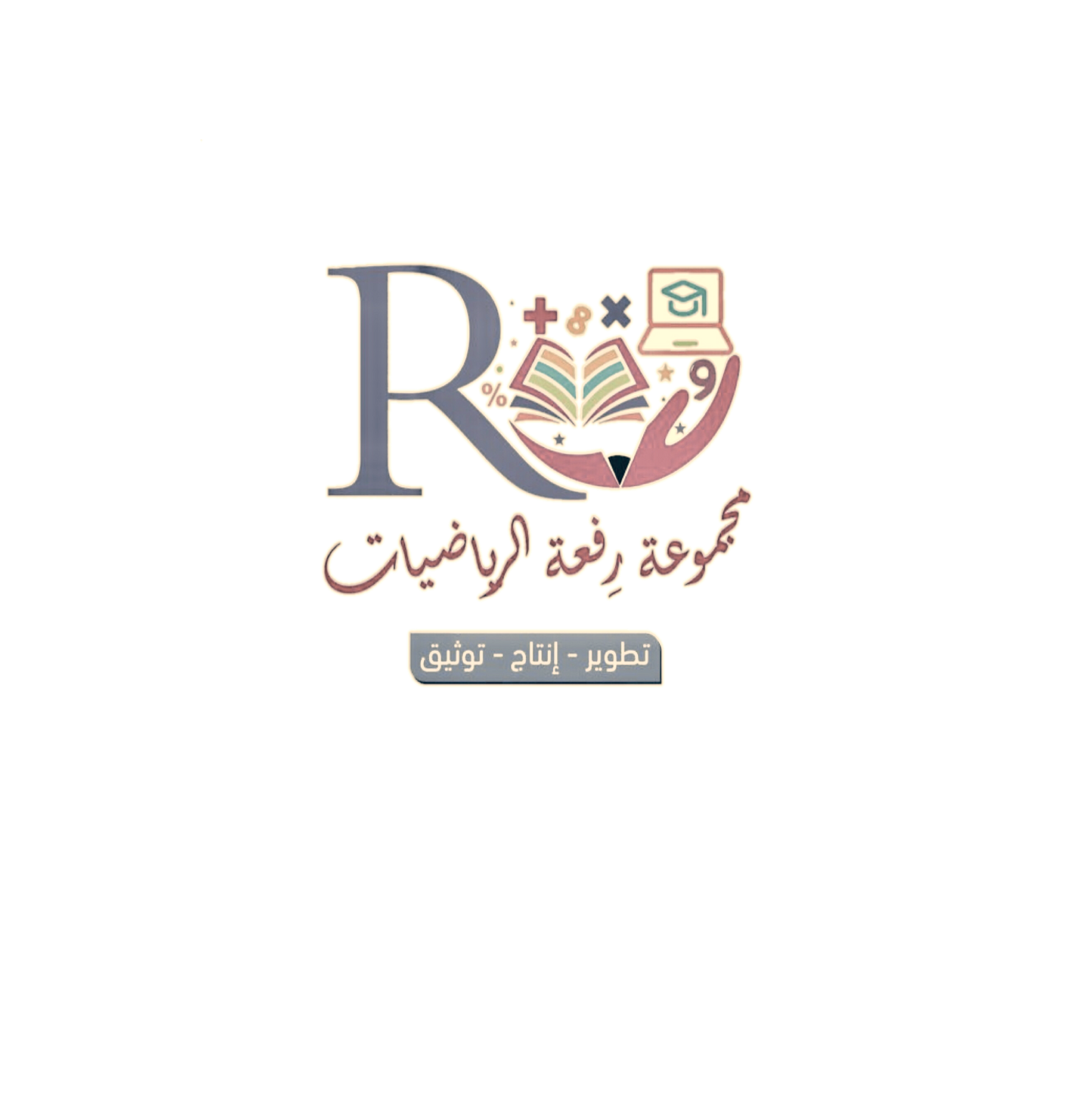 صباح الخير
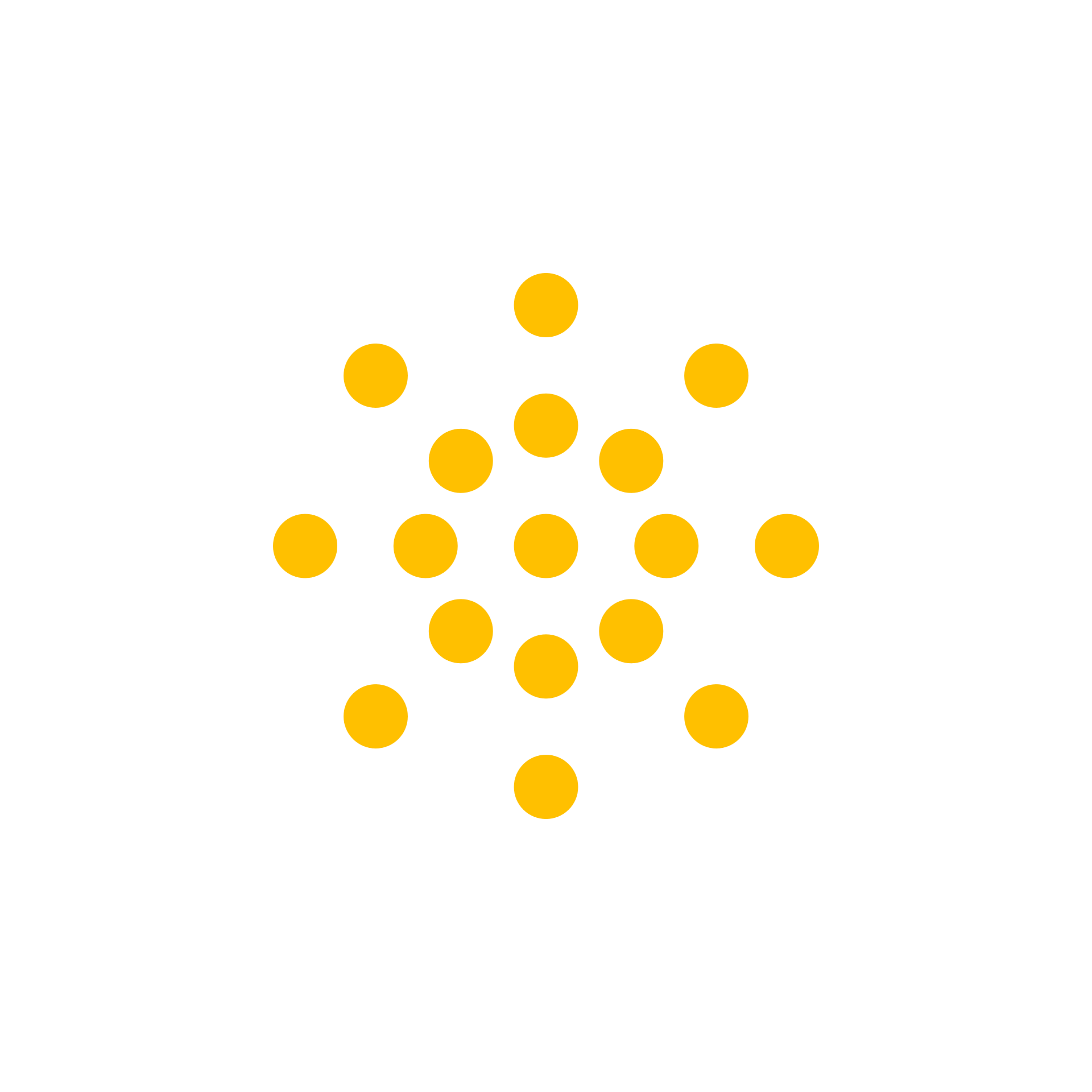 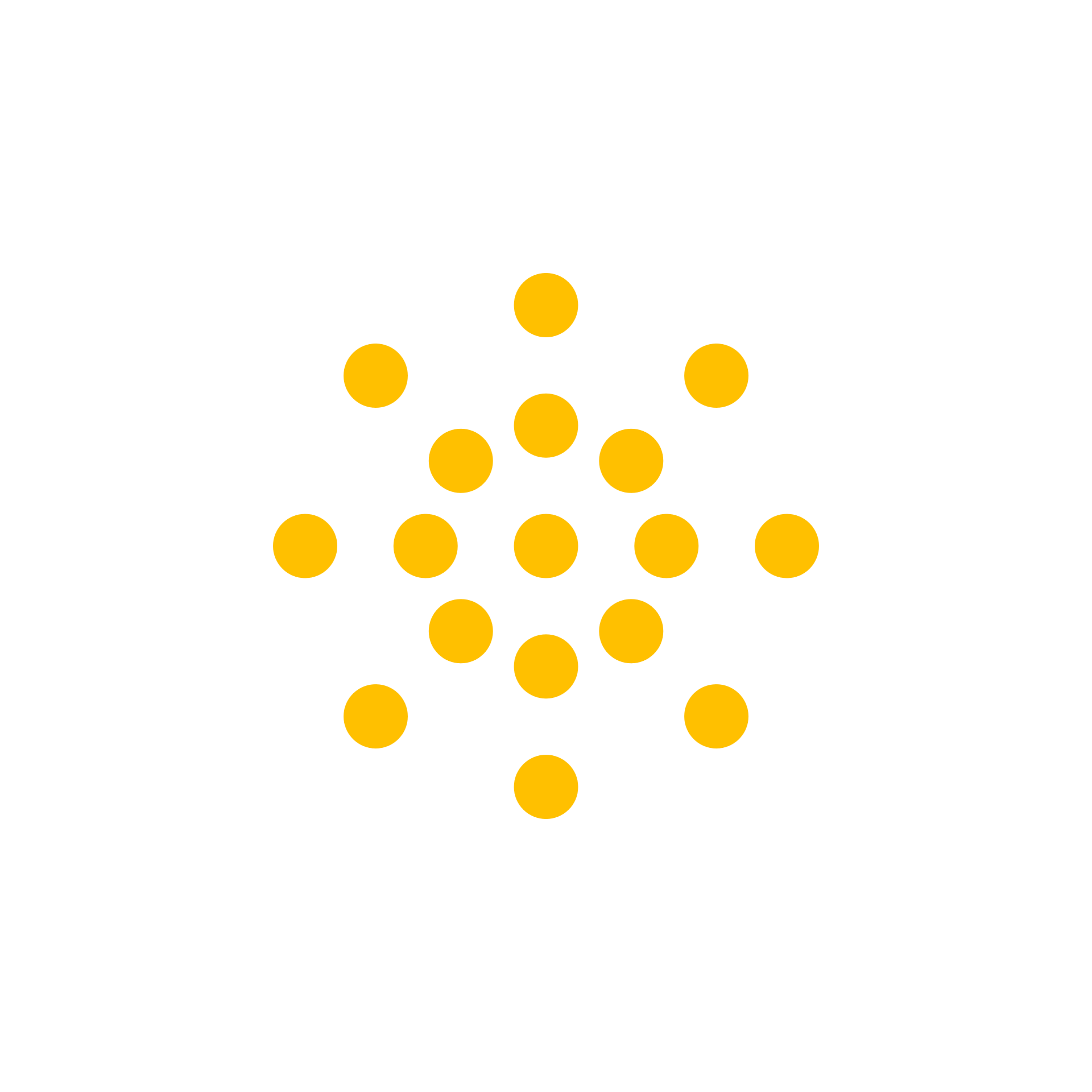 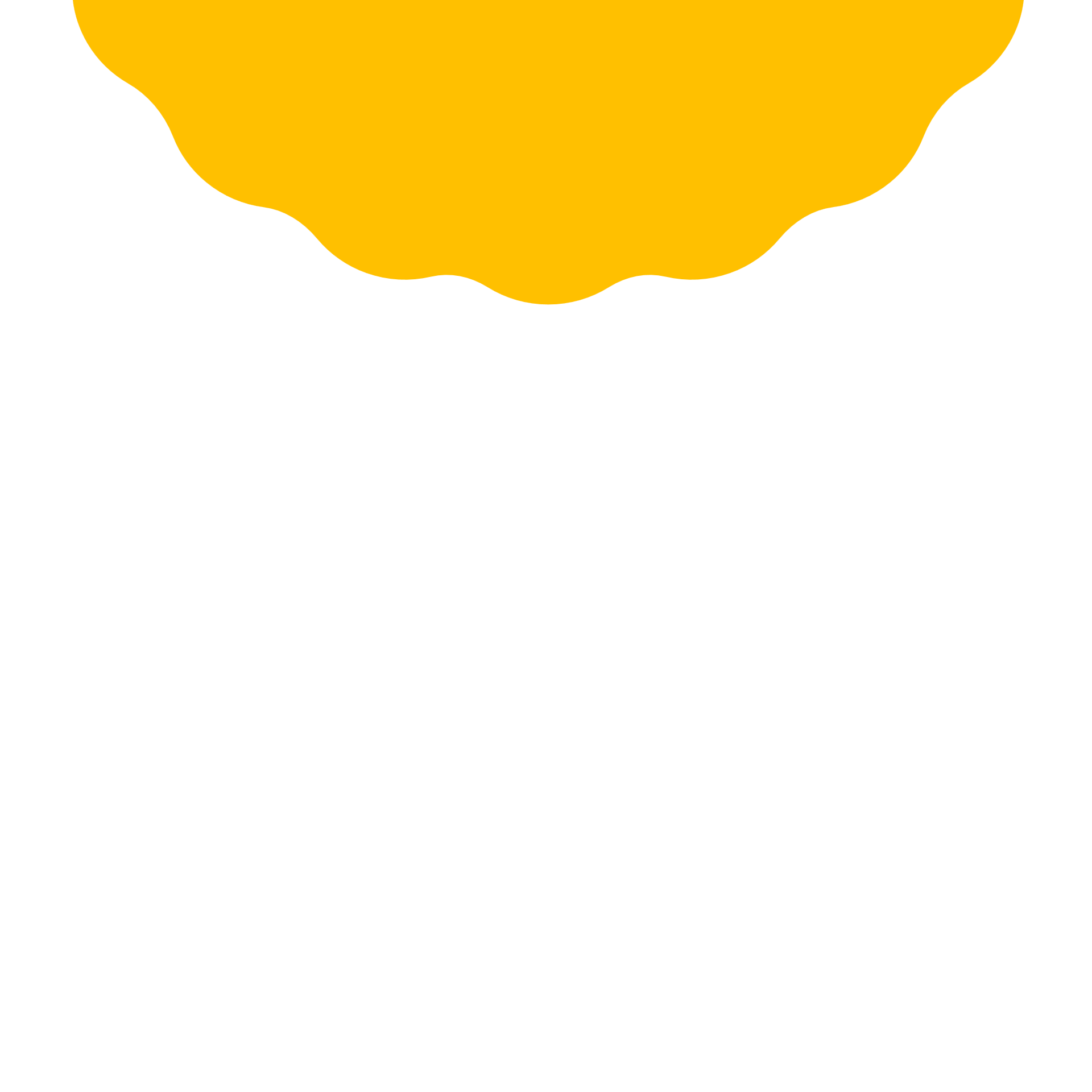 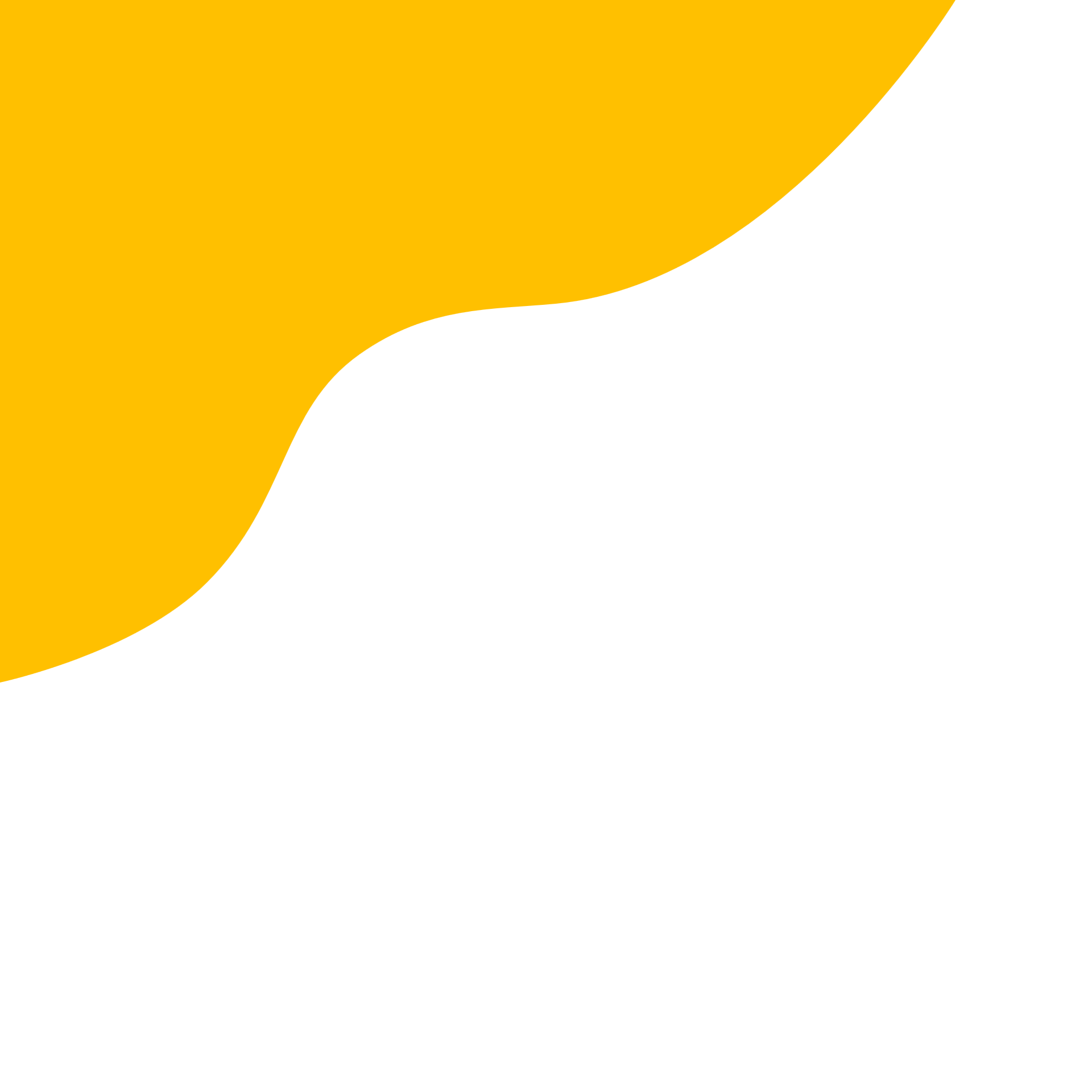 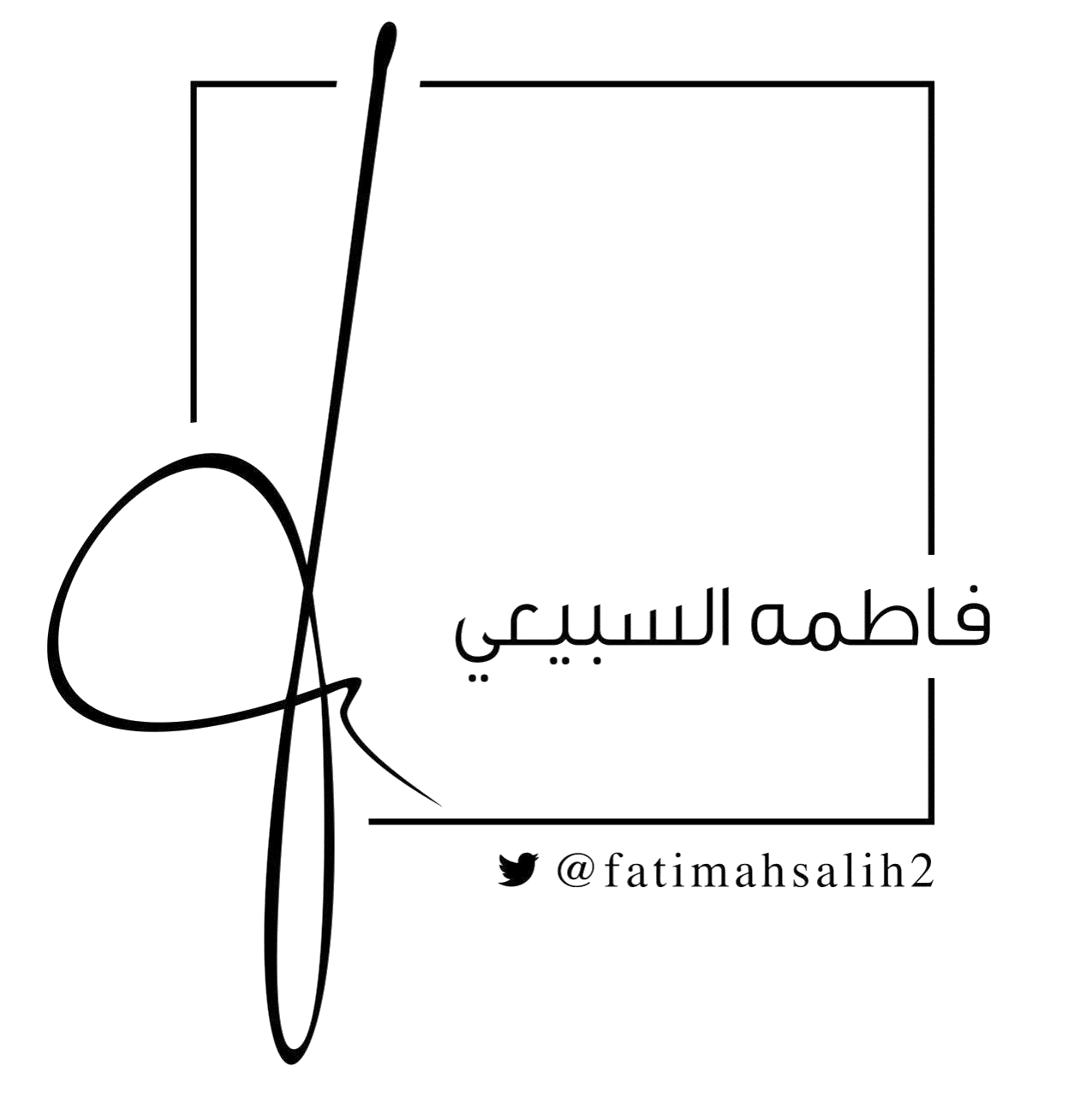 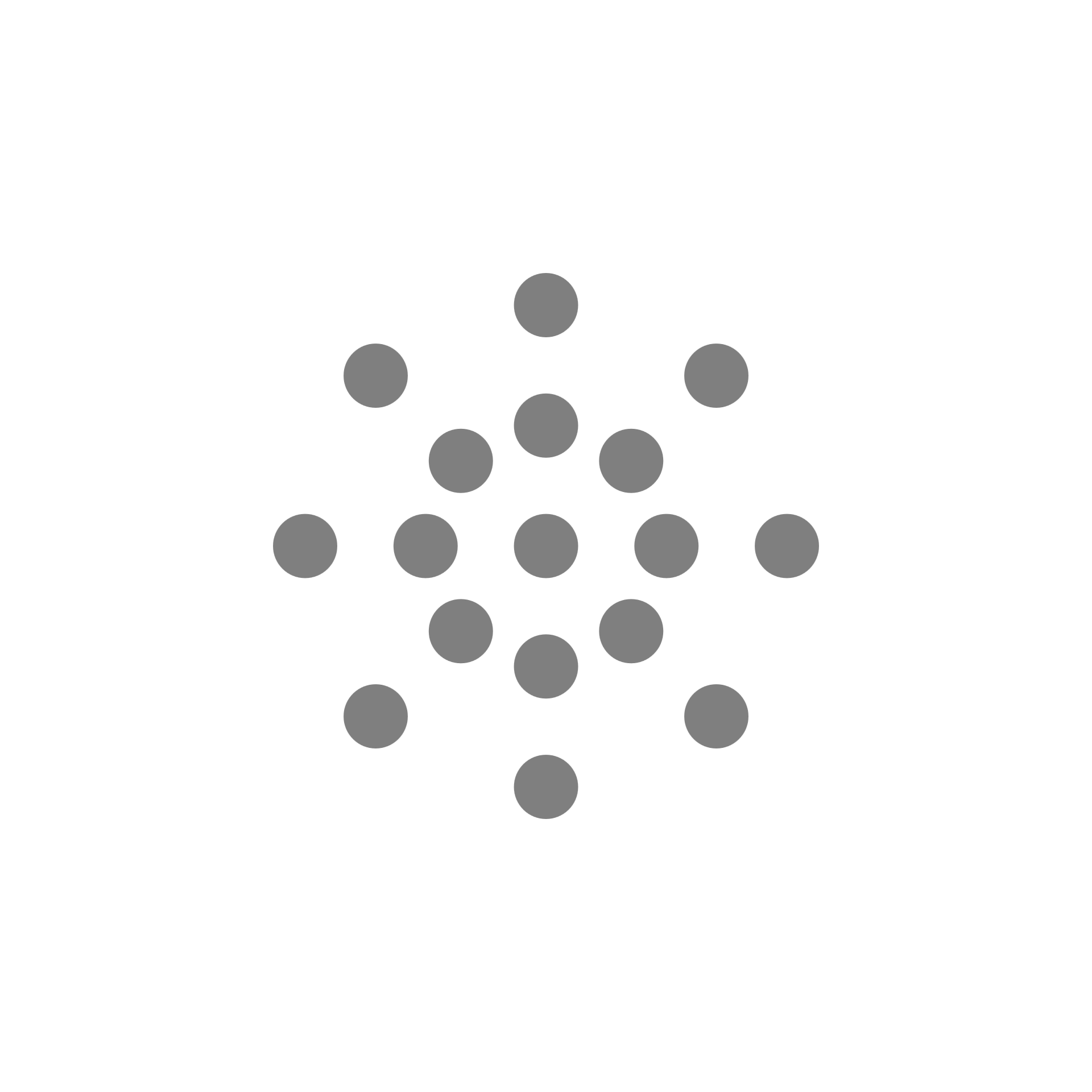 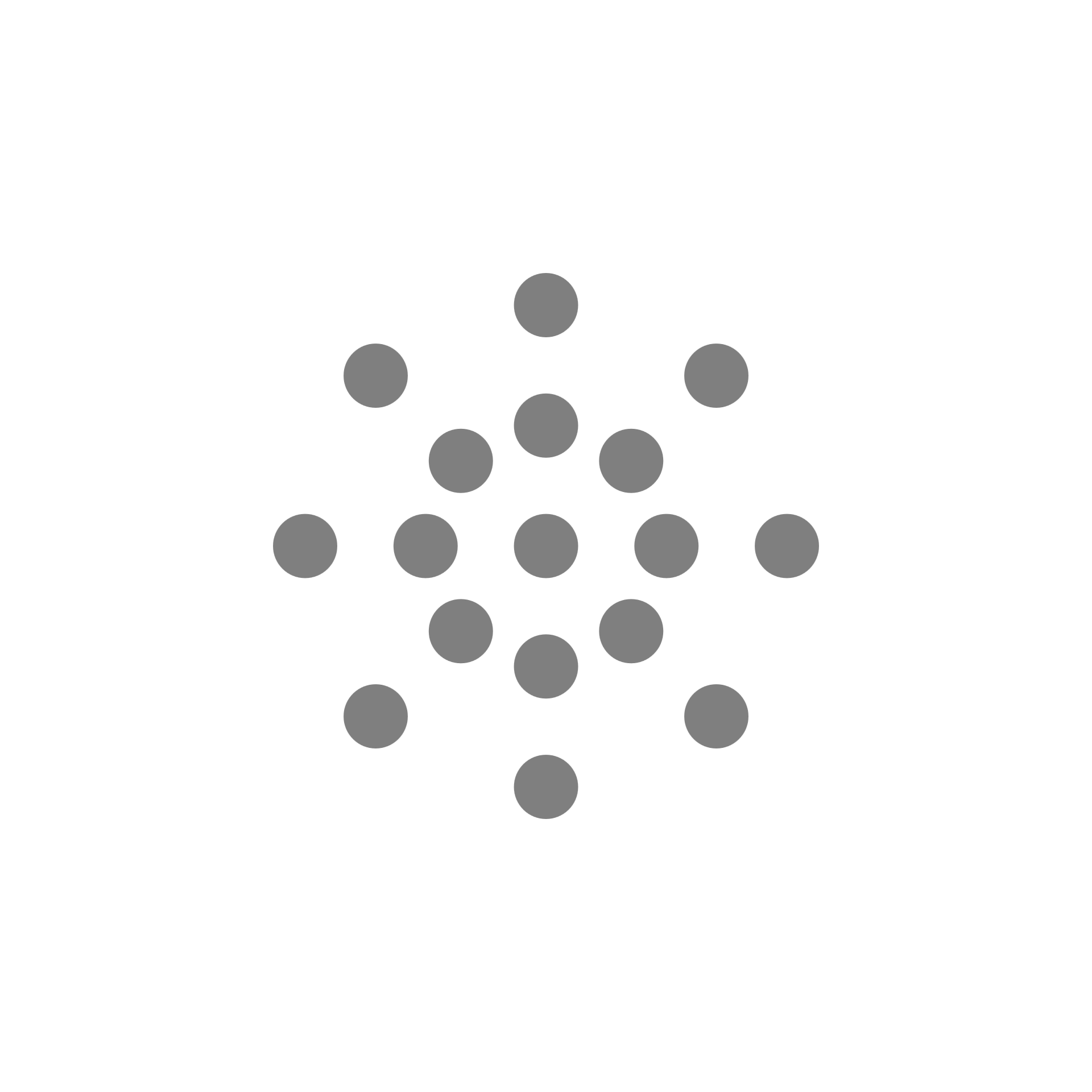 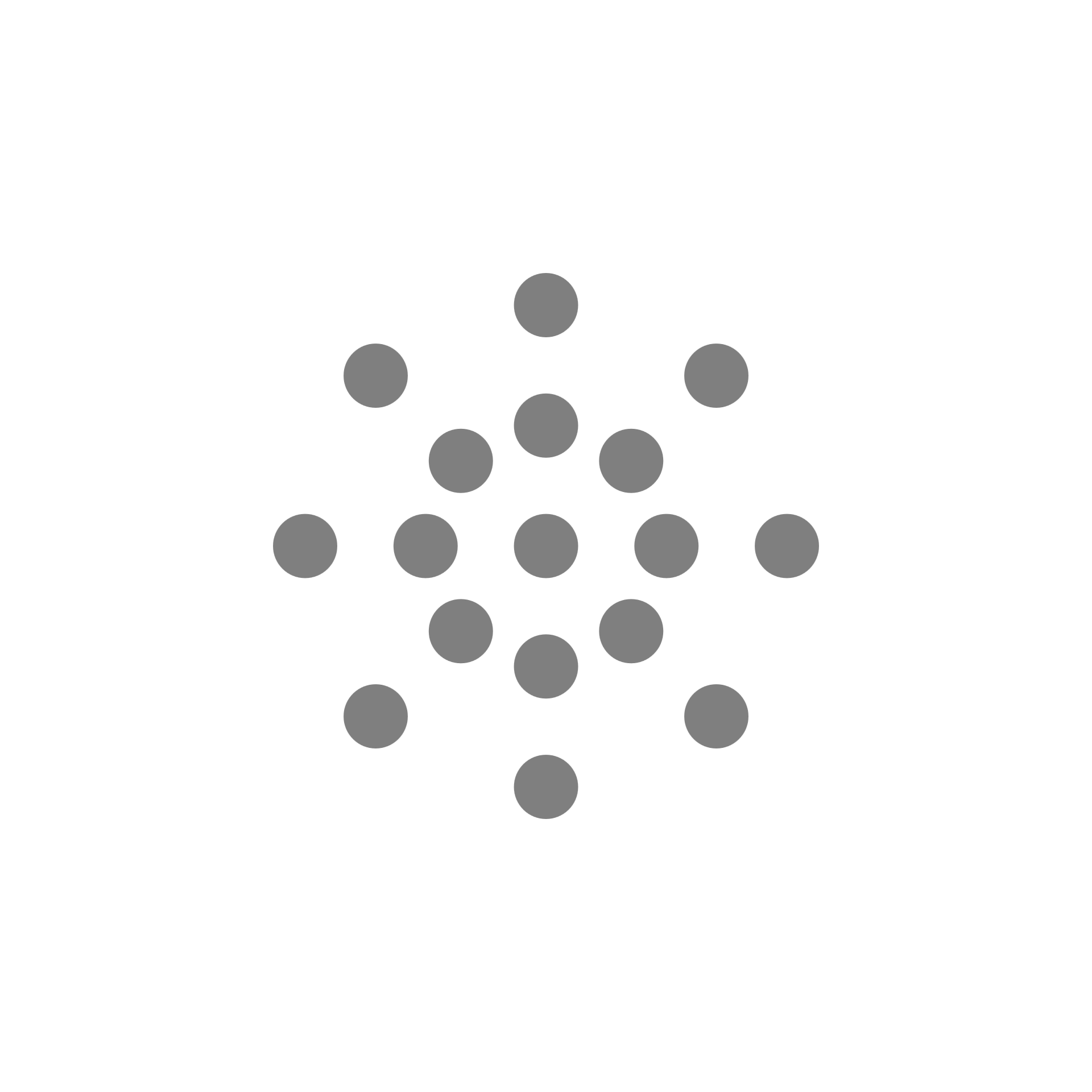 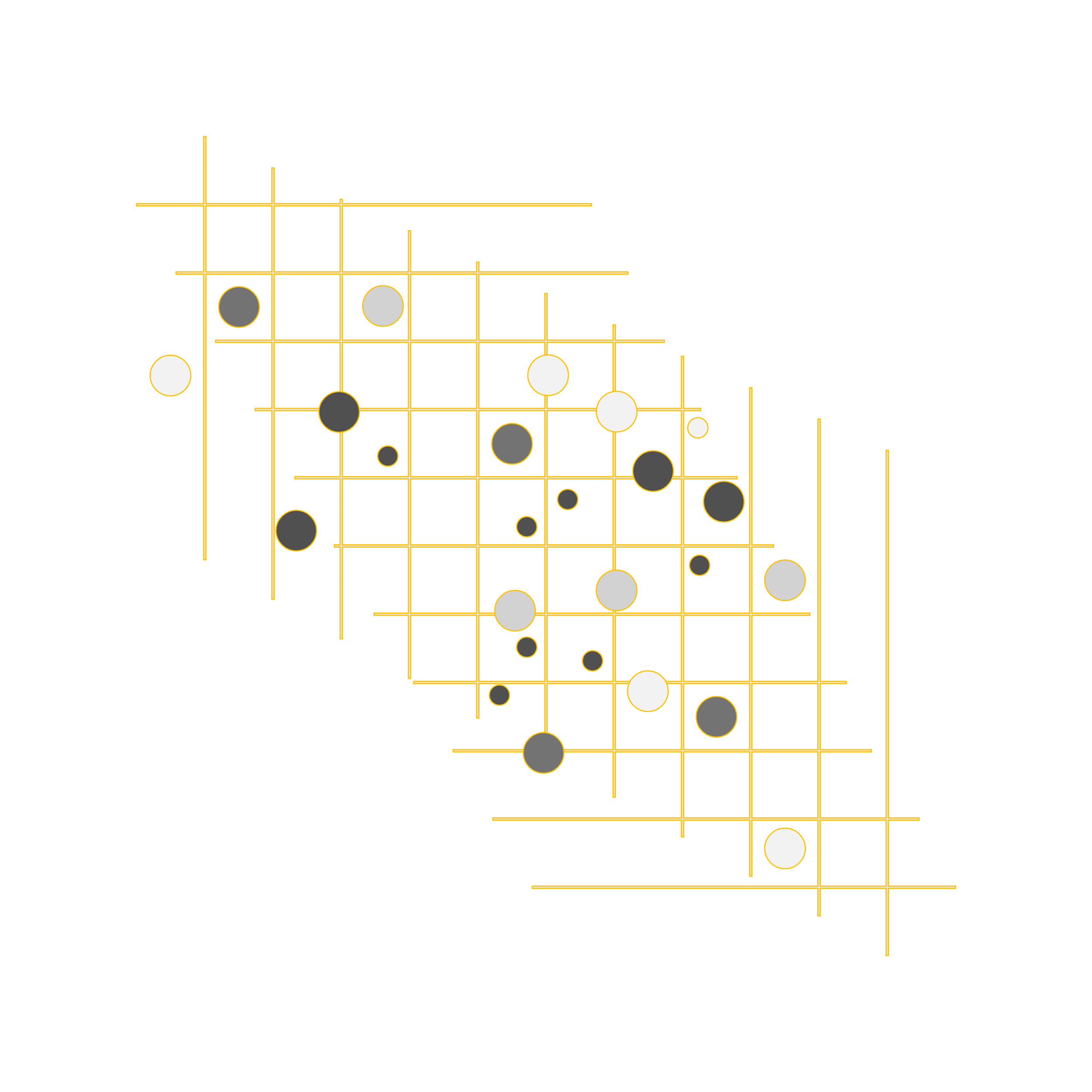 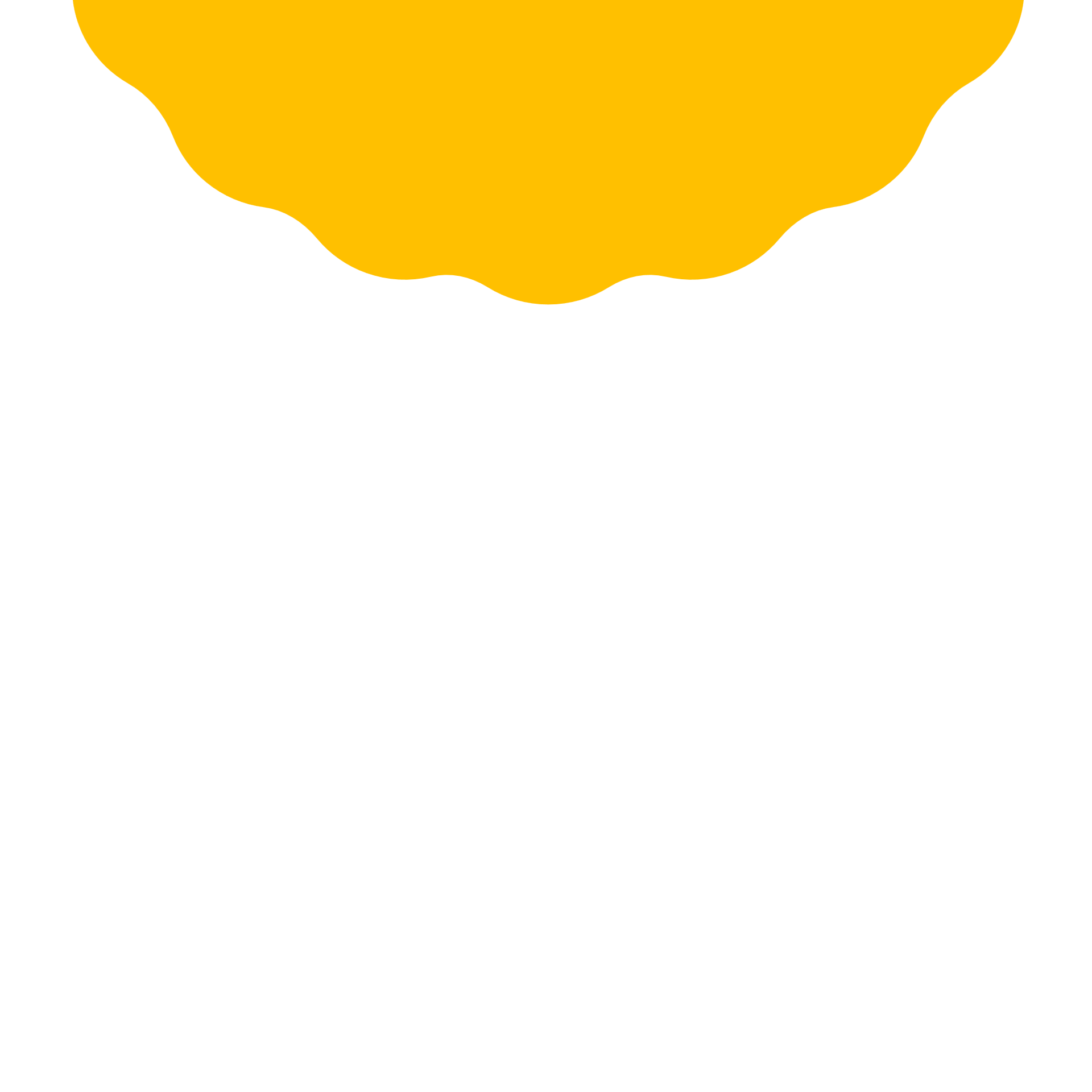 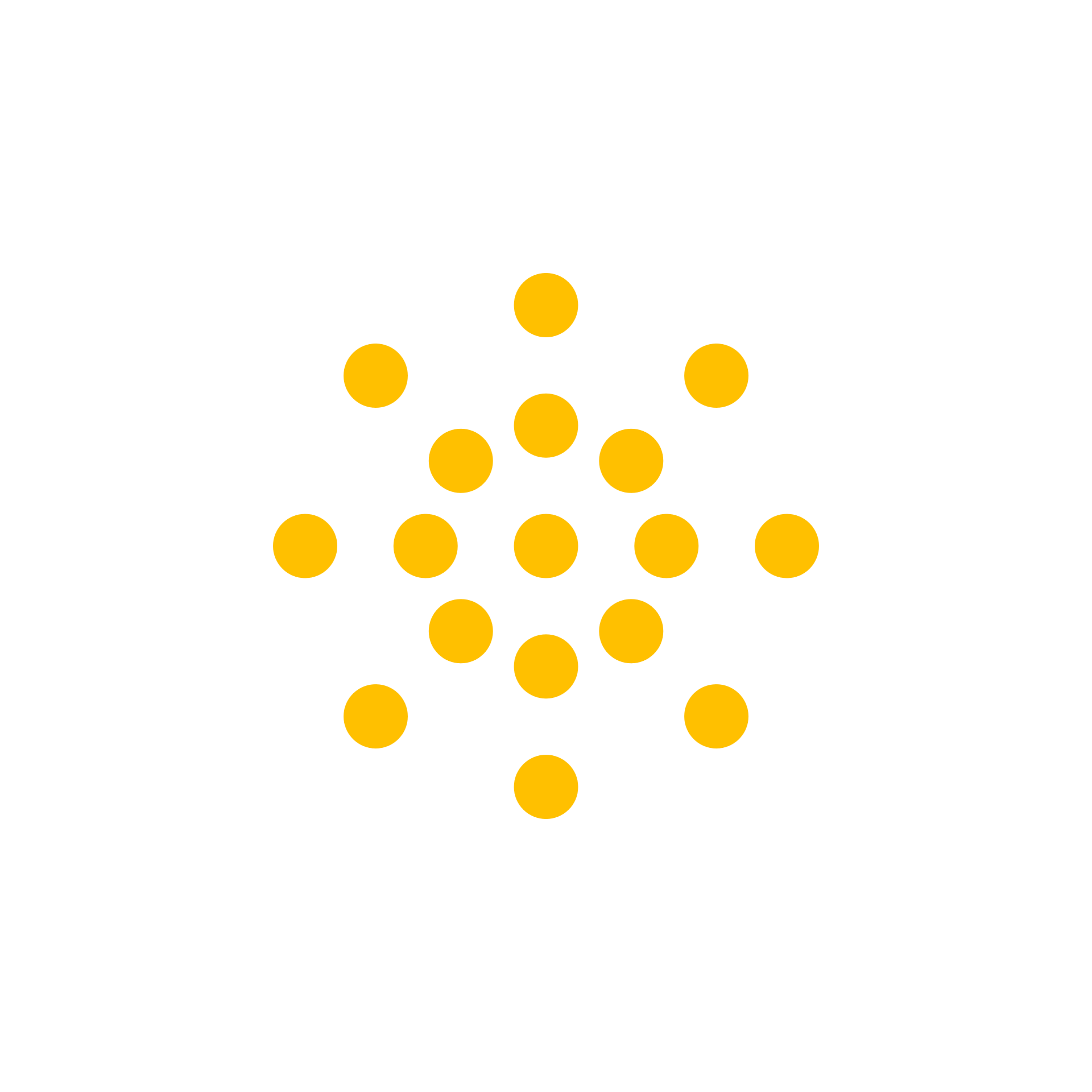 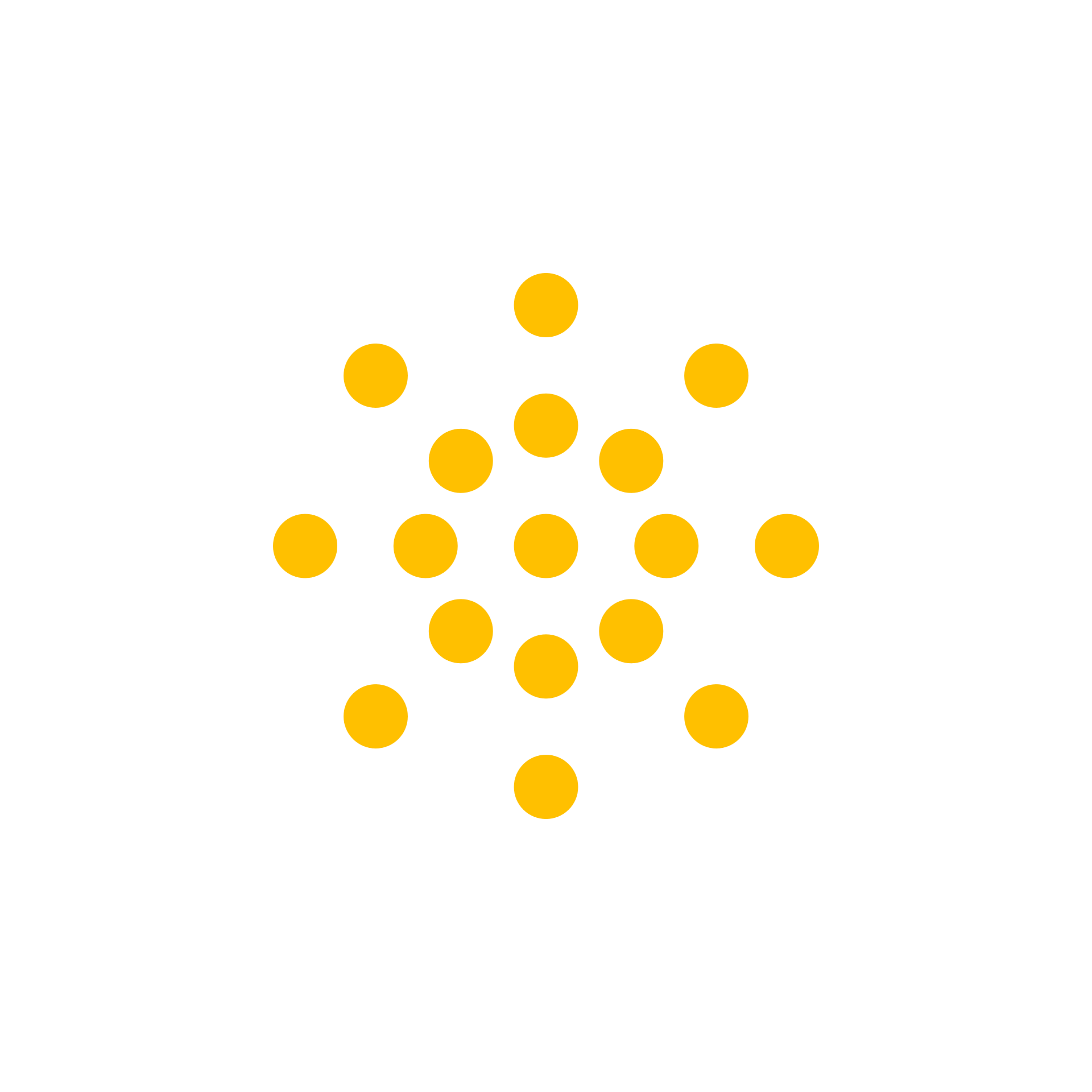 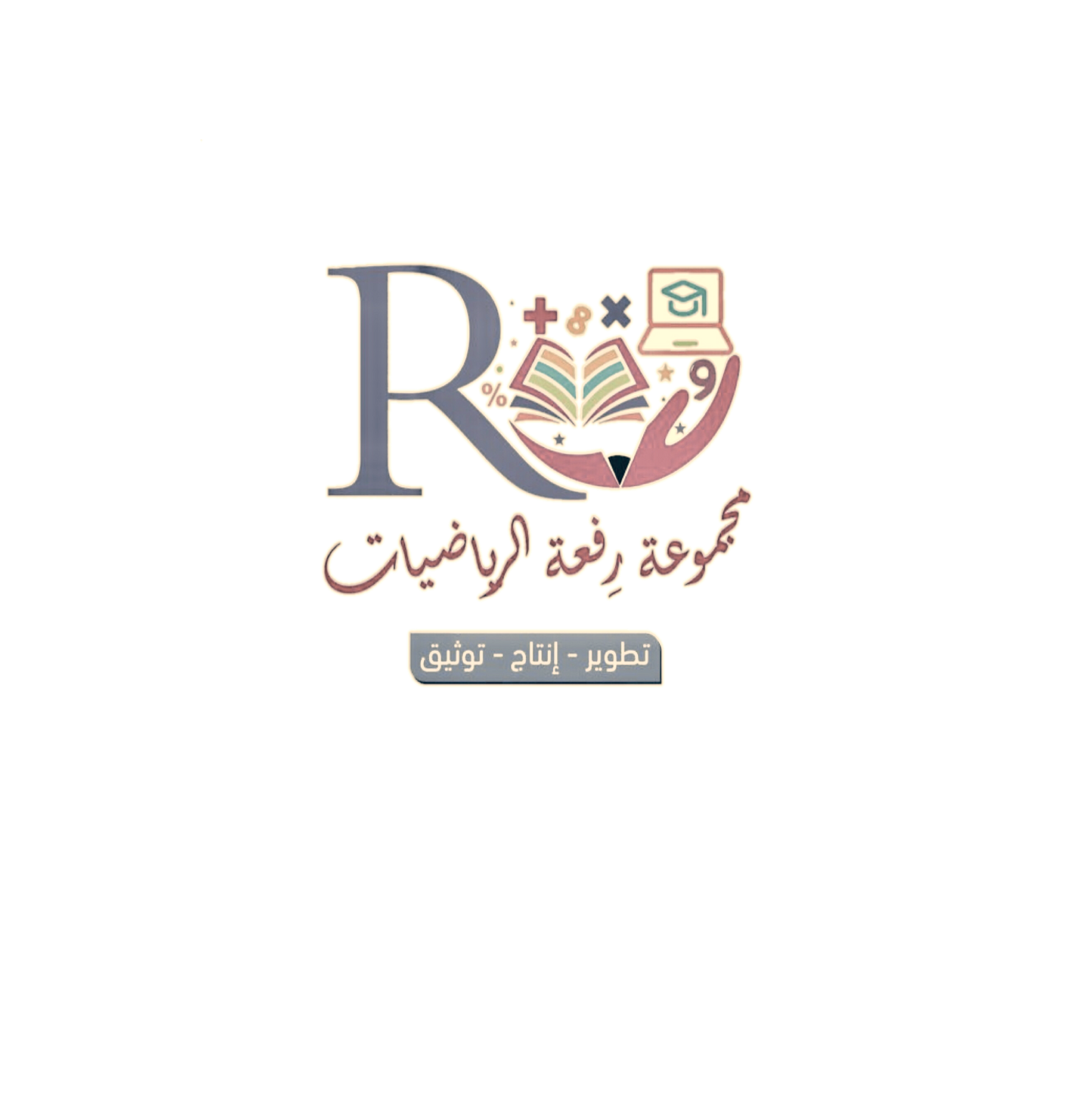 : الاستراتيجيات المستخدمة لدرسنا :
البطاقات الملونة
استراتيجية التصفح
جدول التعلم
التعلم الفردي
التعلم الثنائي
التعلم التعاوني 
الدقيقة الواحدة
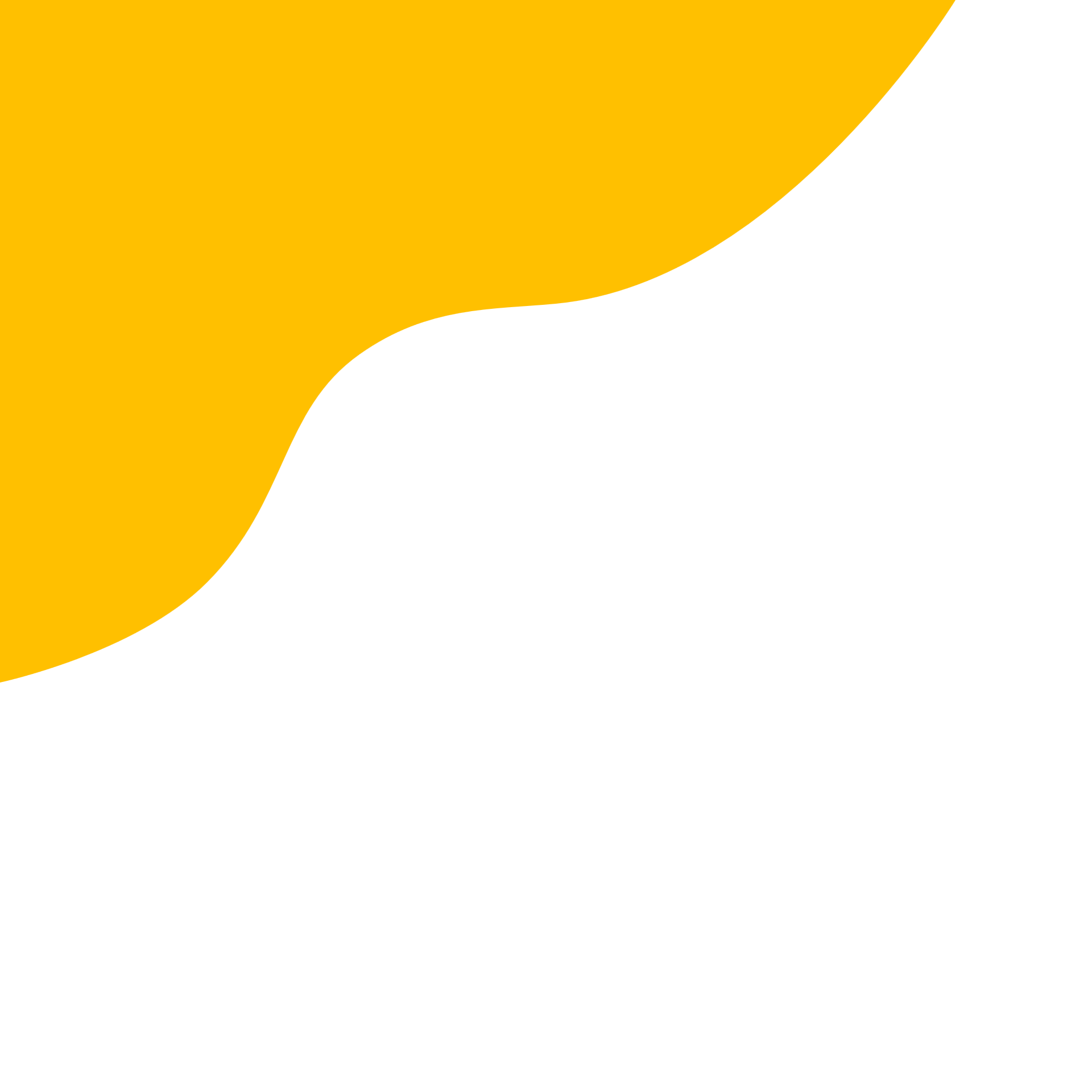 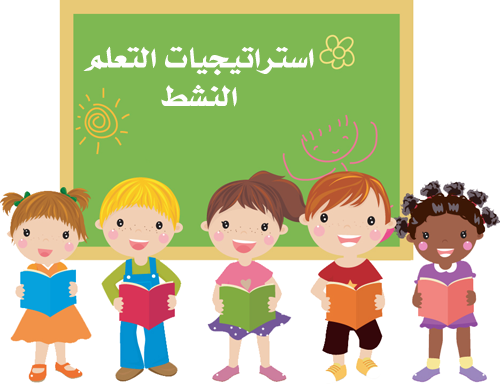 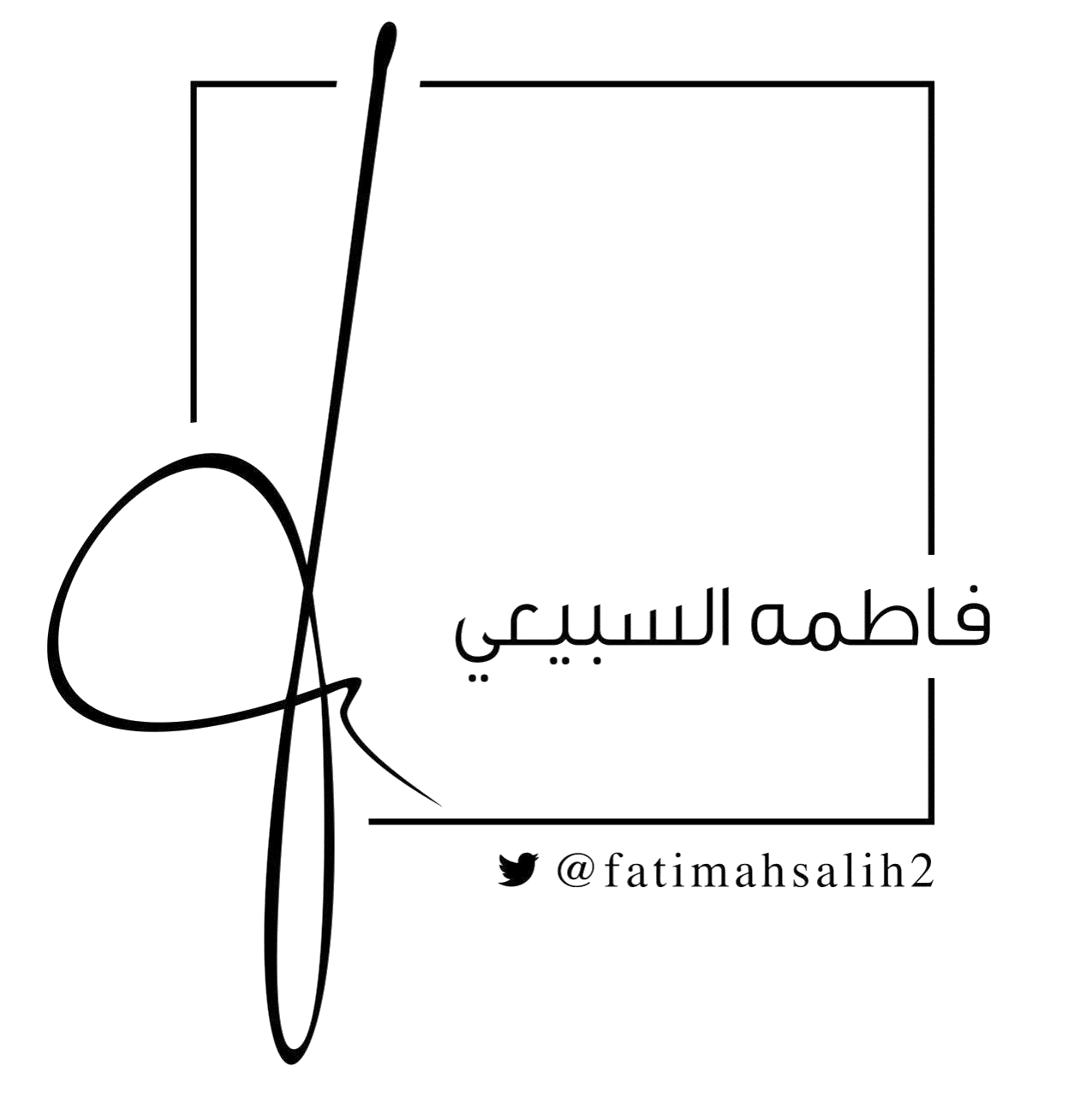 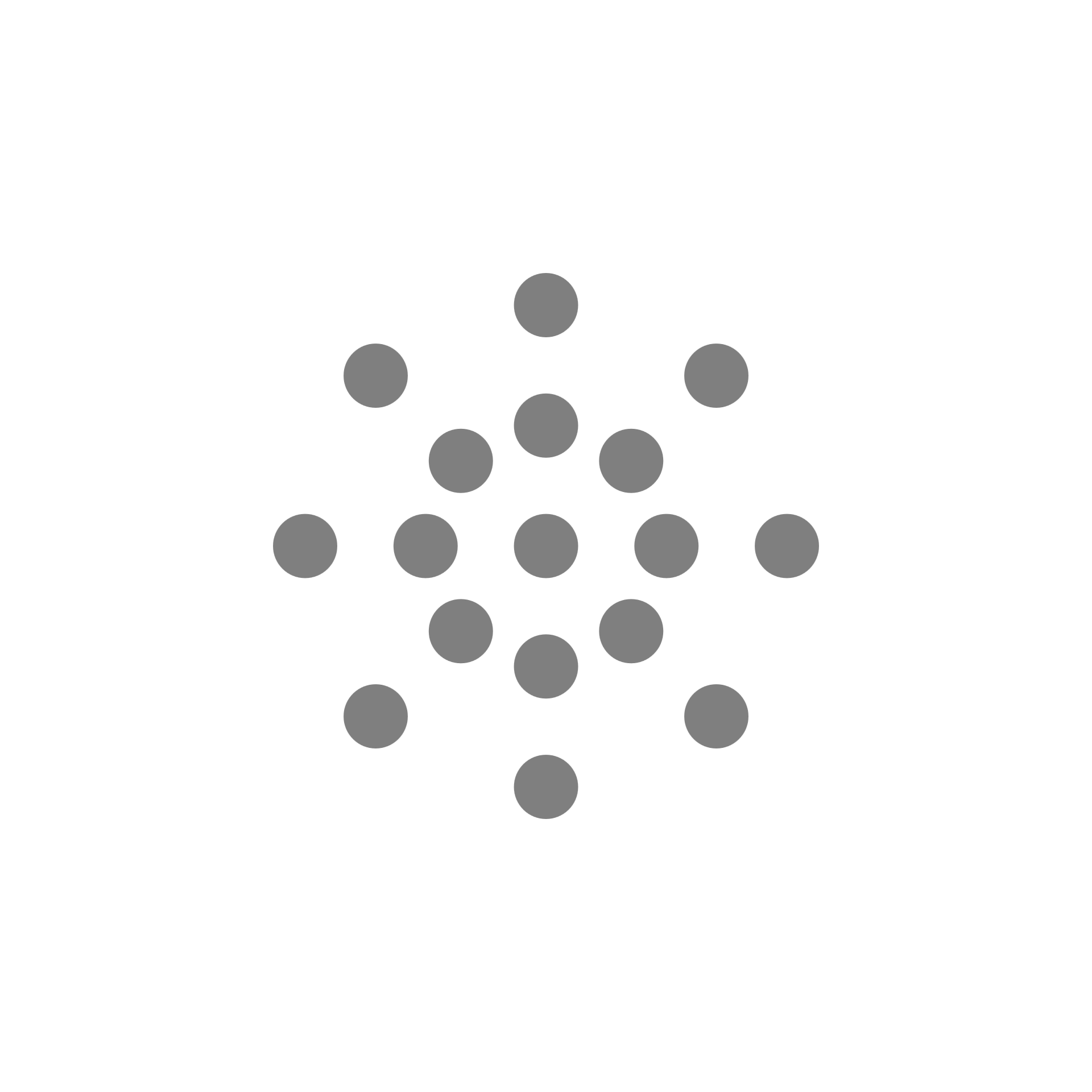 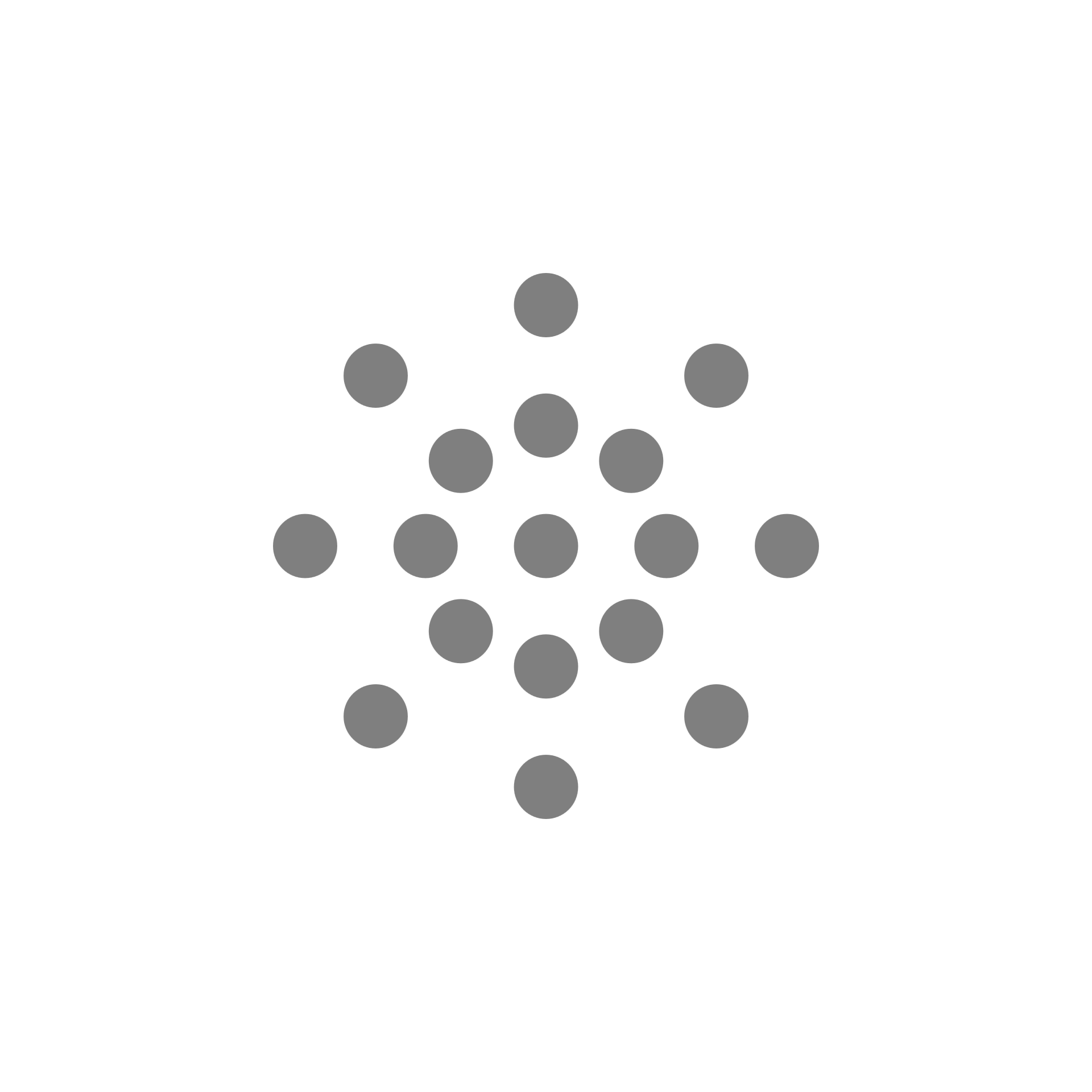 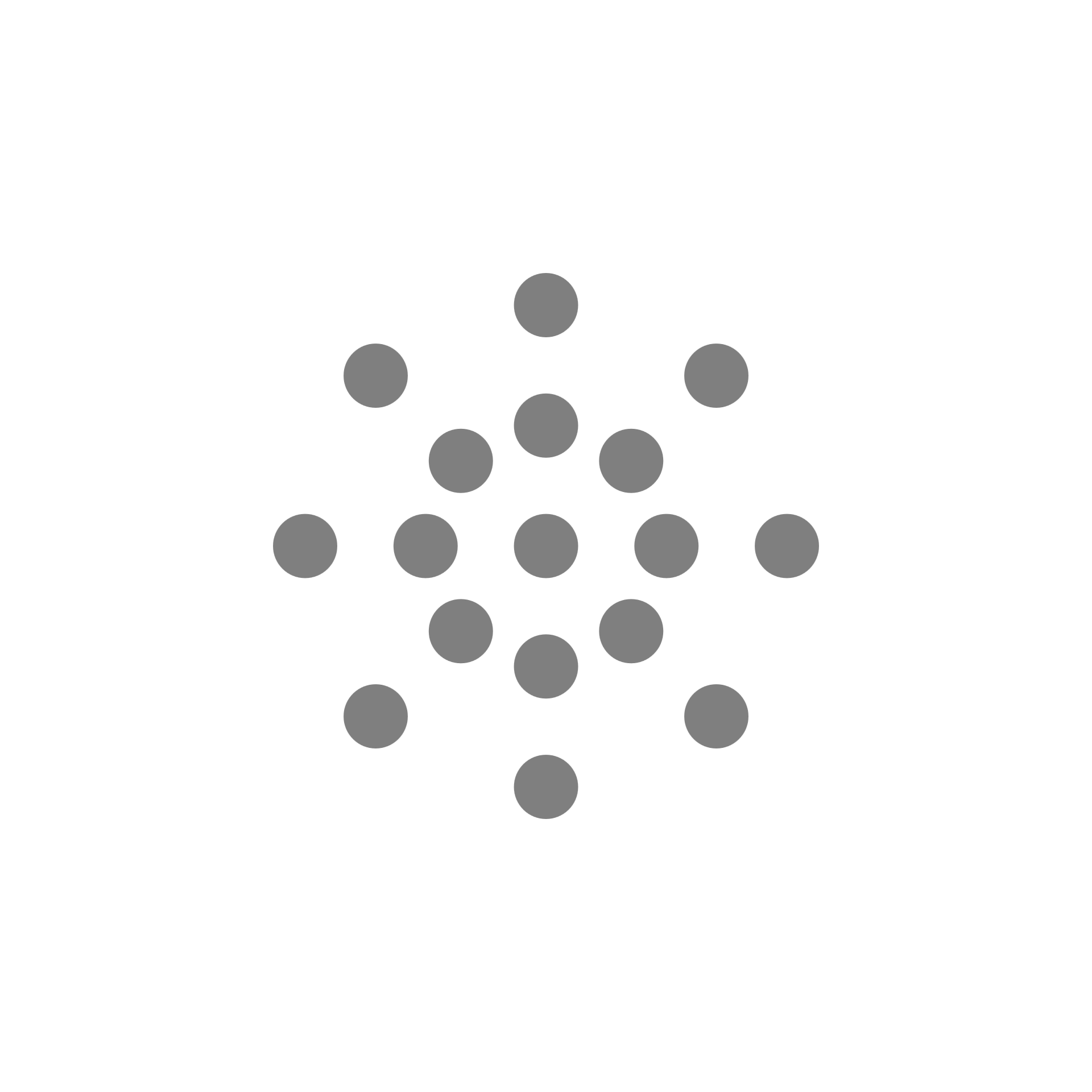 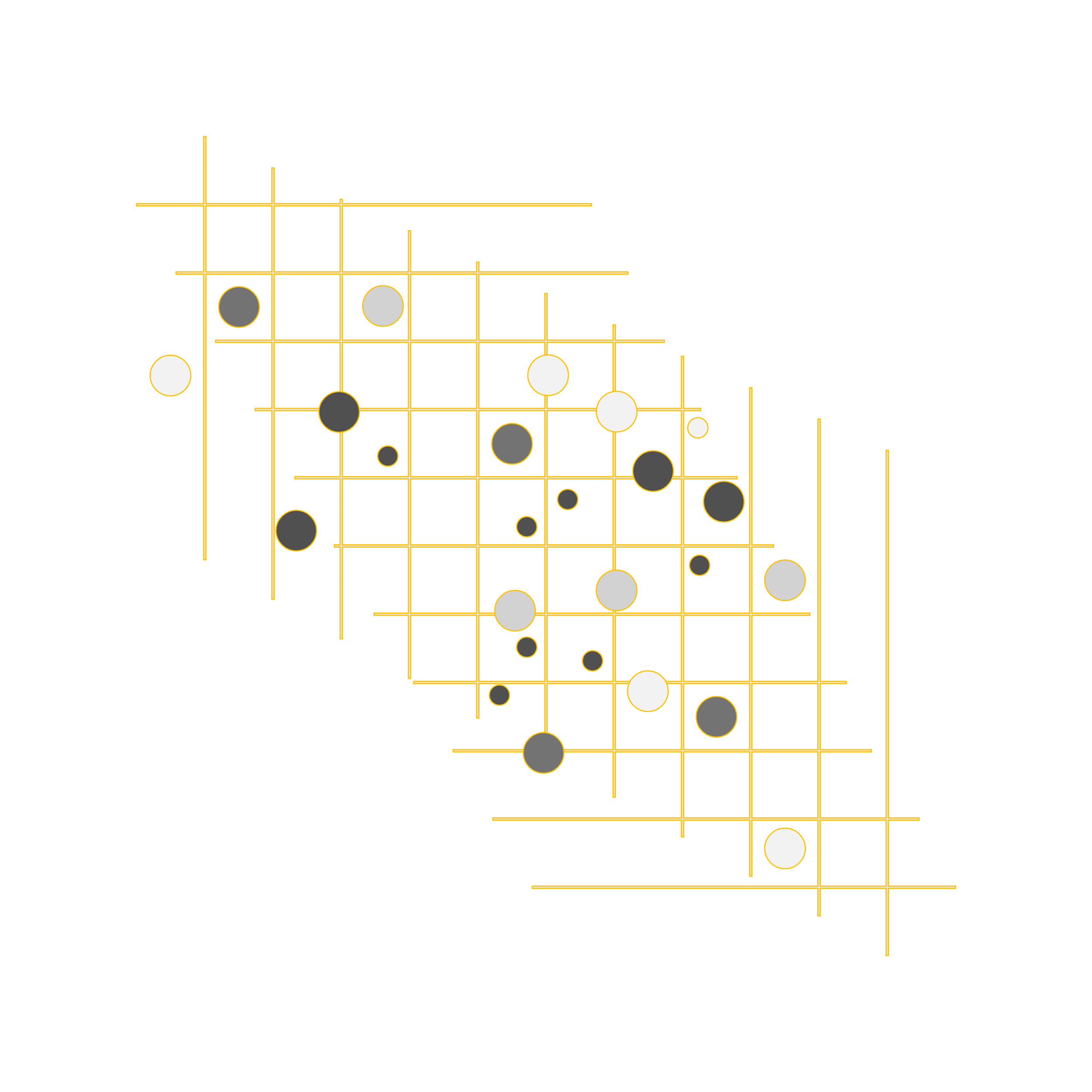 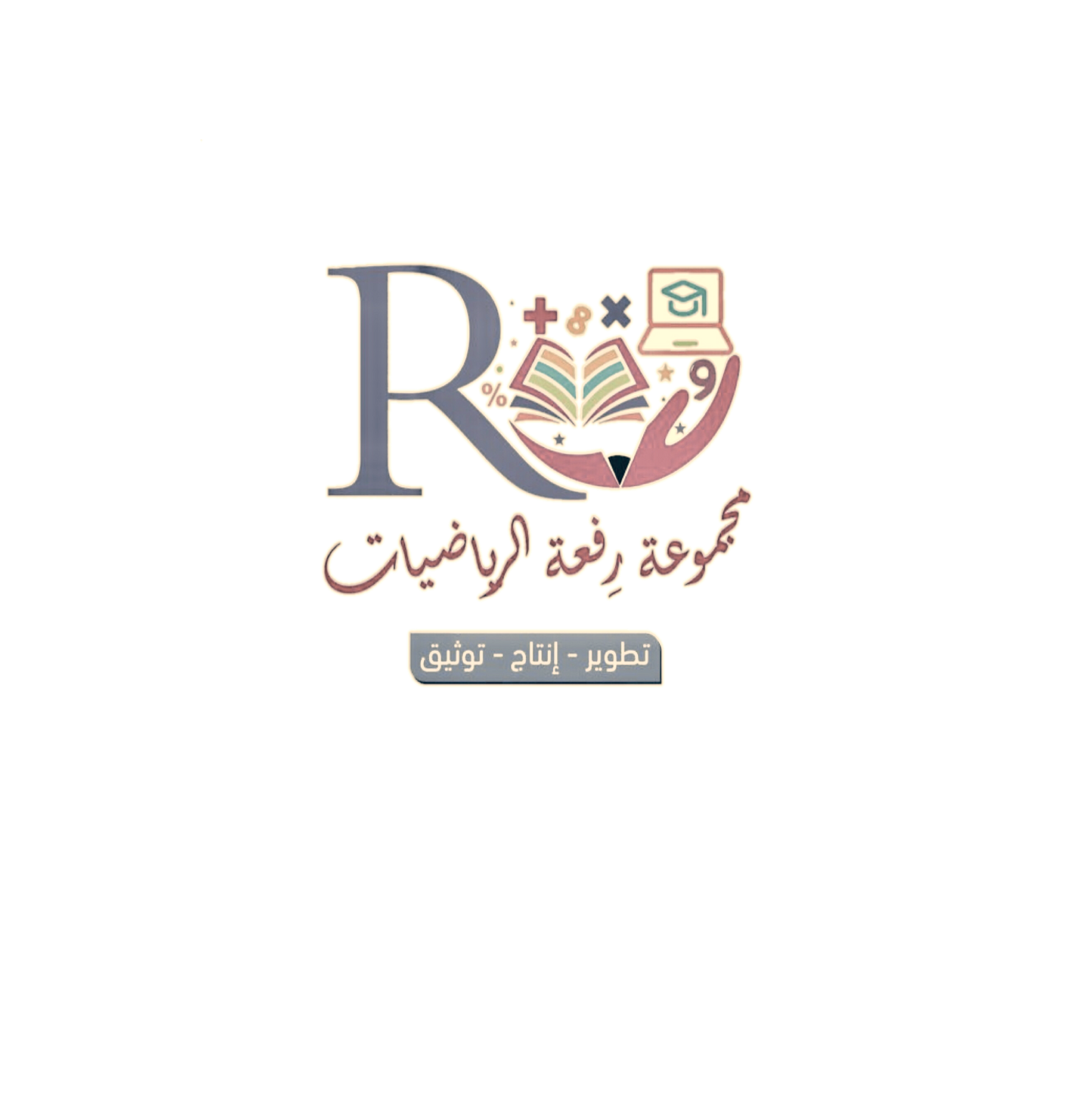 " مراجعة الدرس السابق "
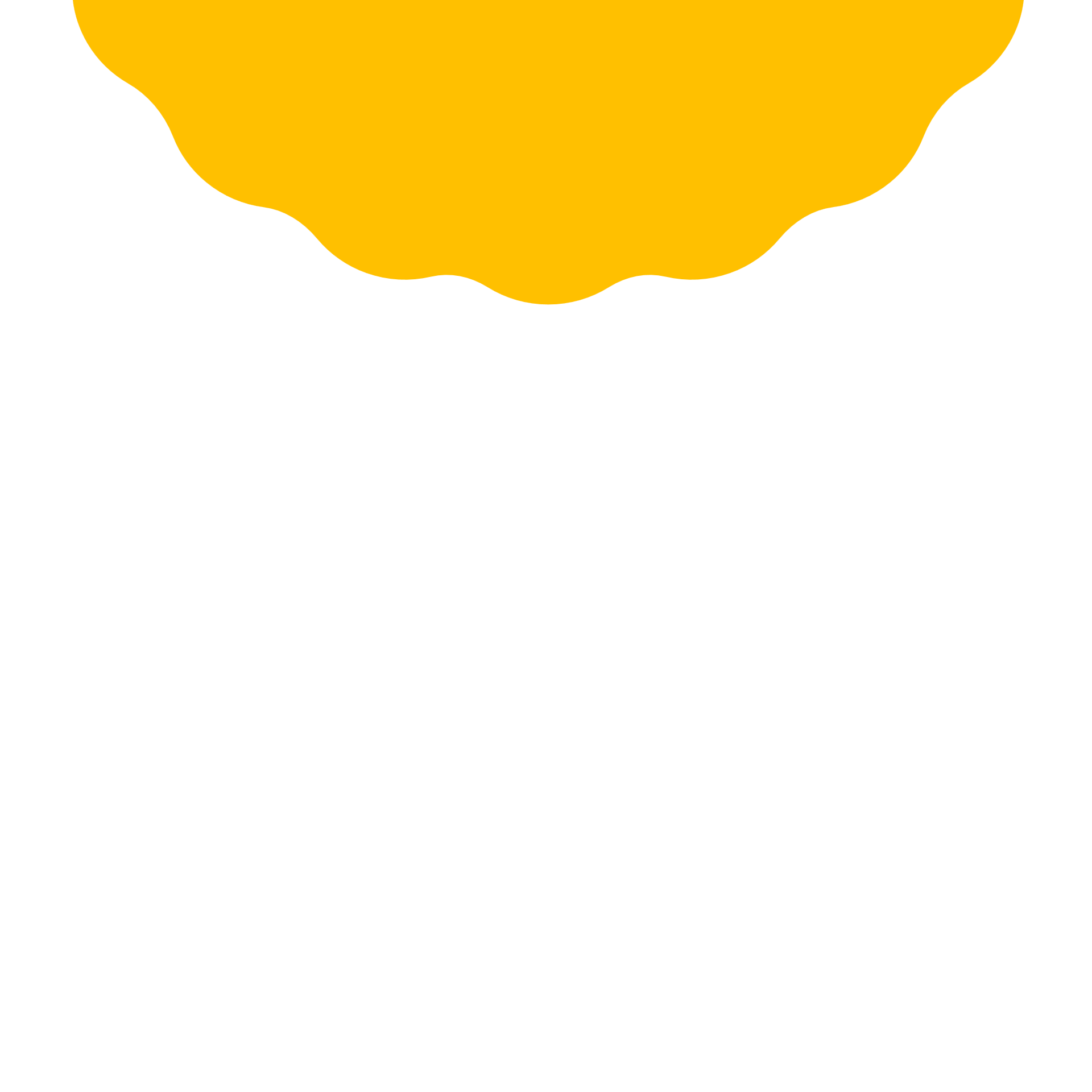 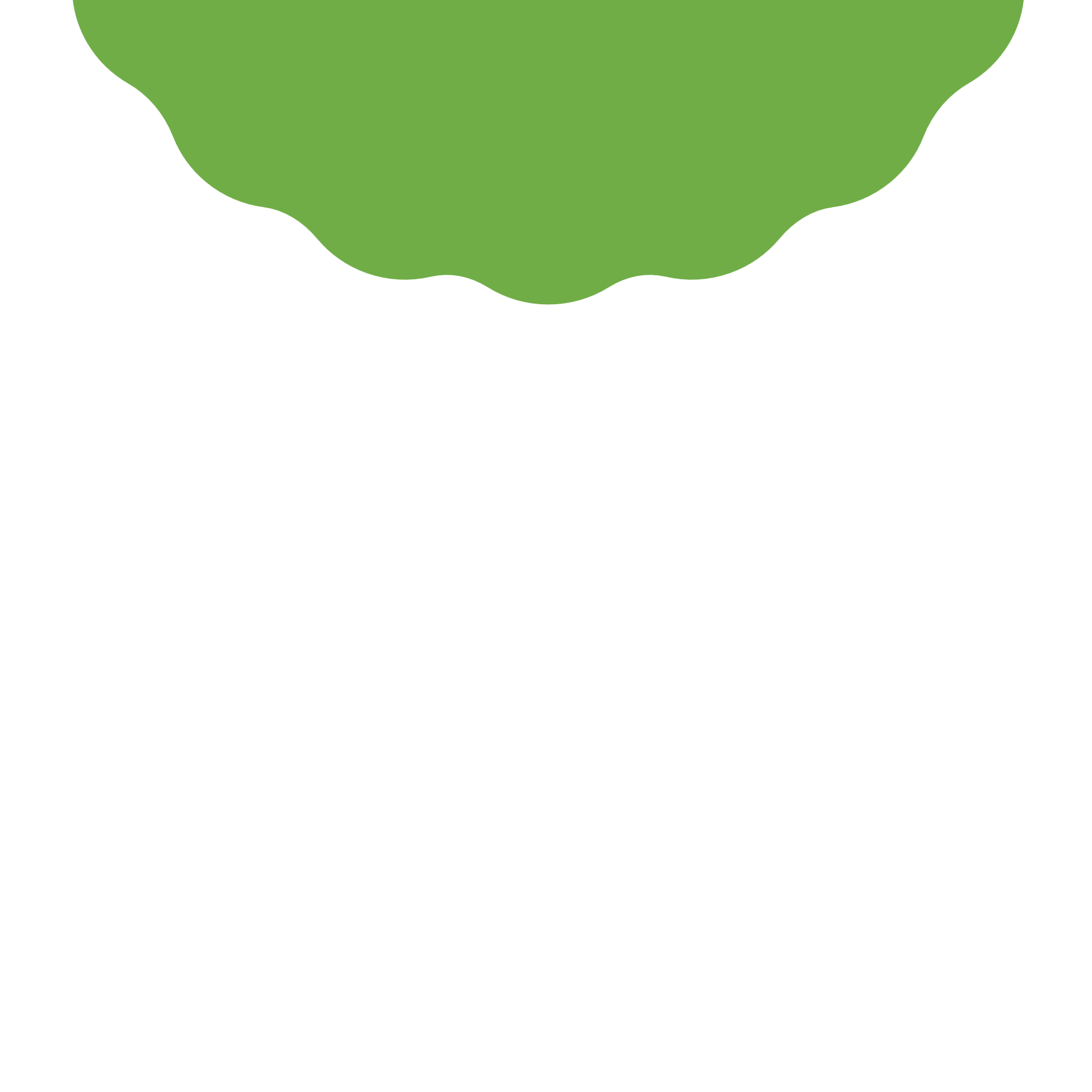 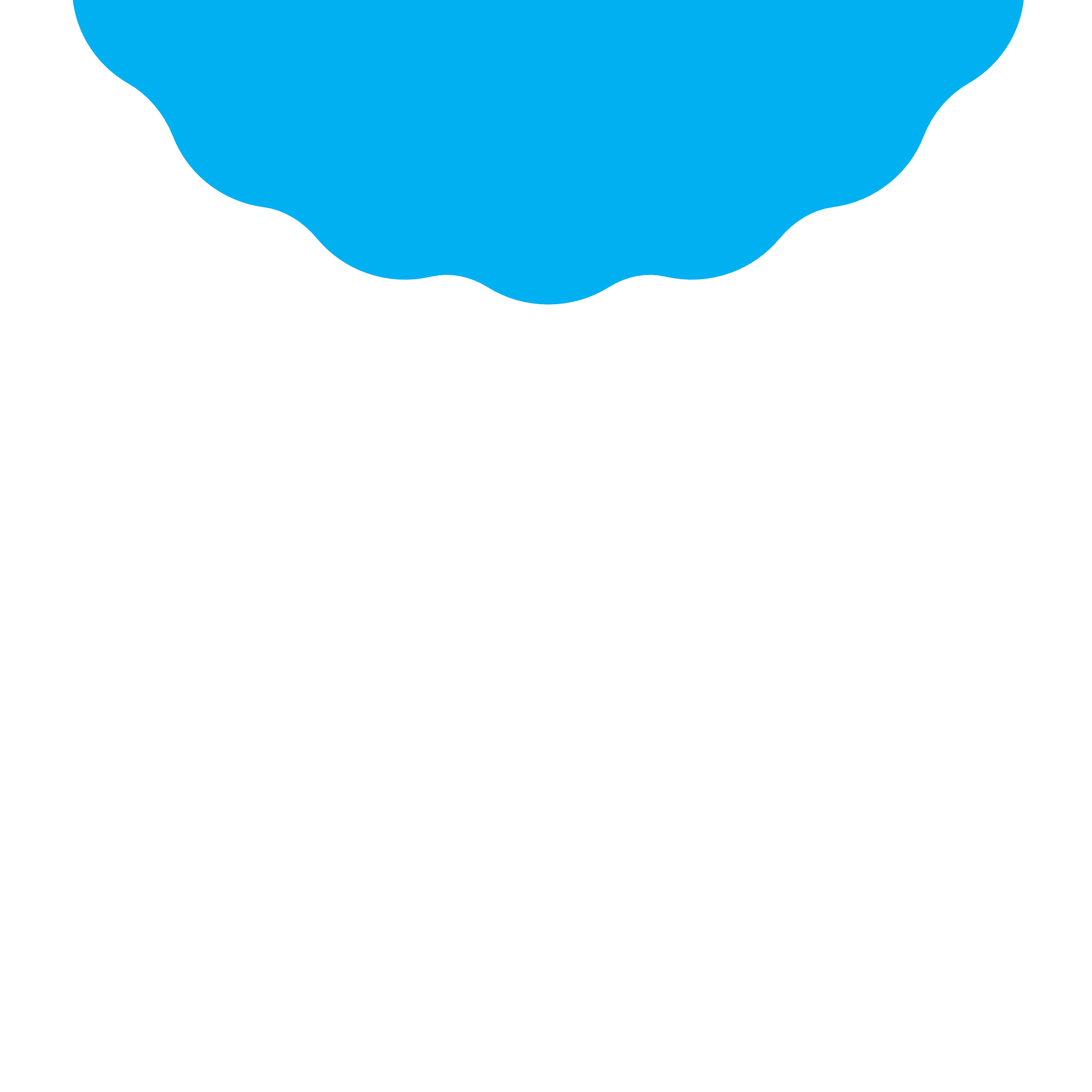 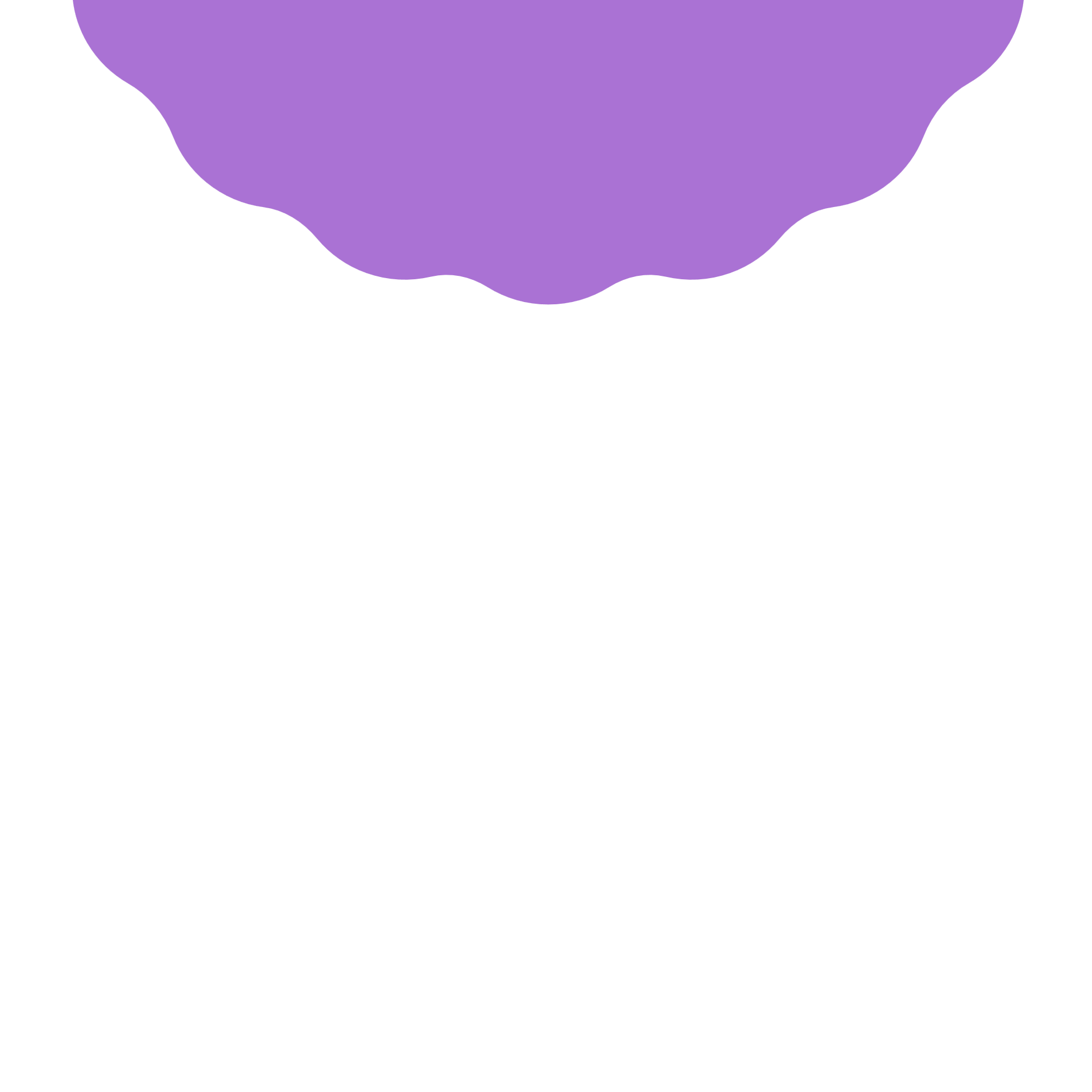 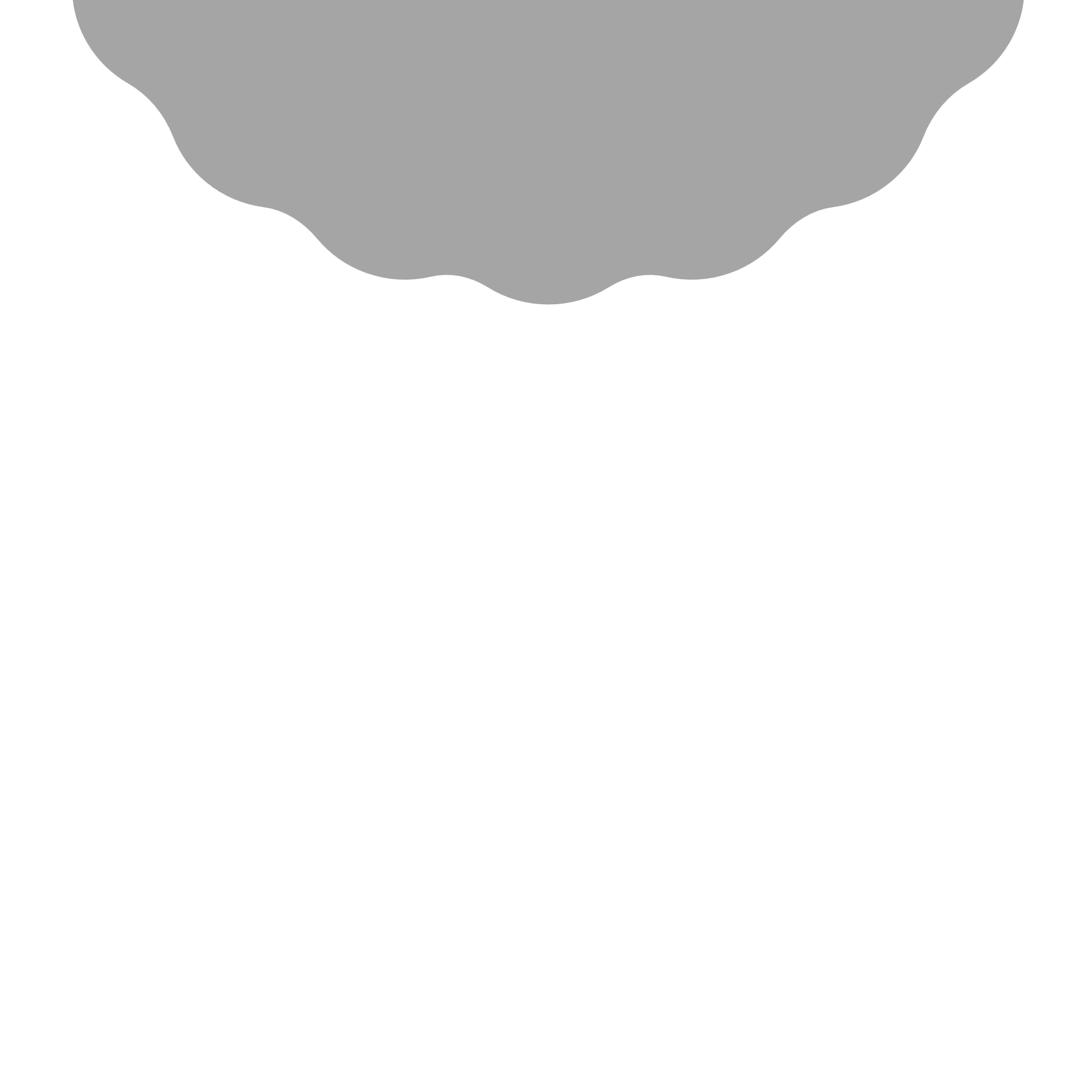 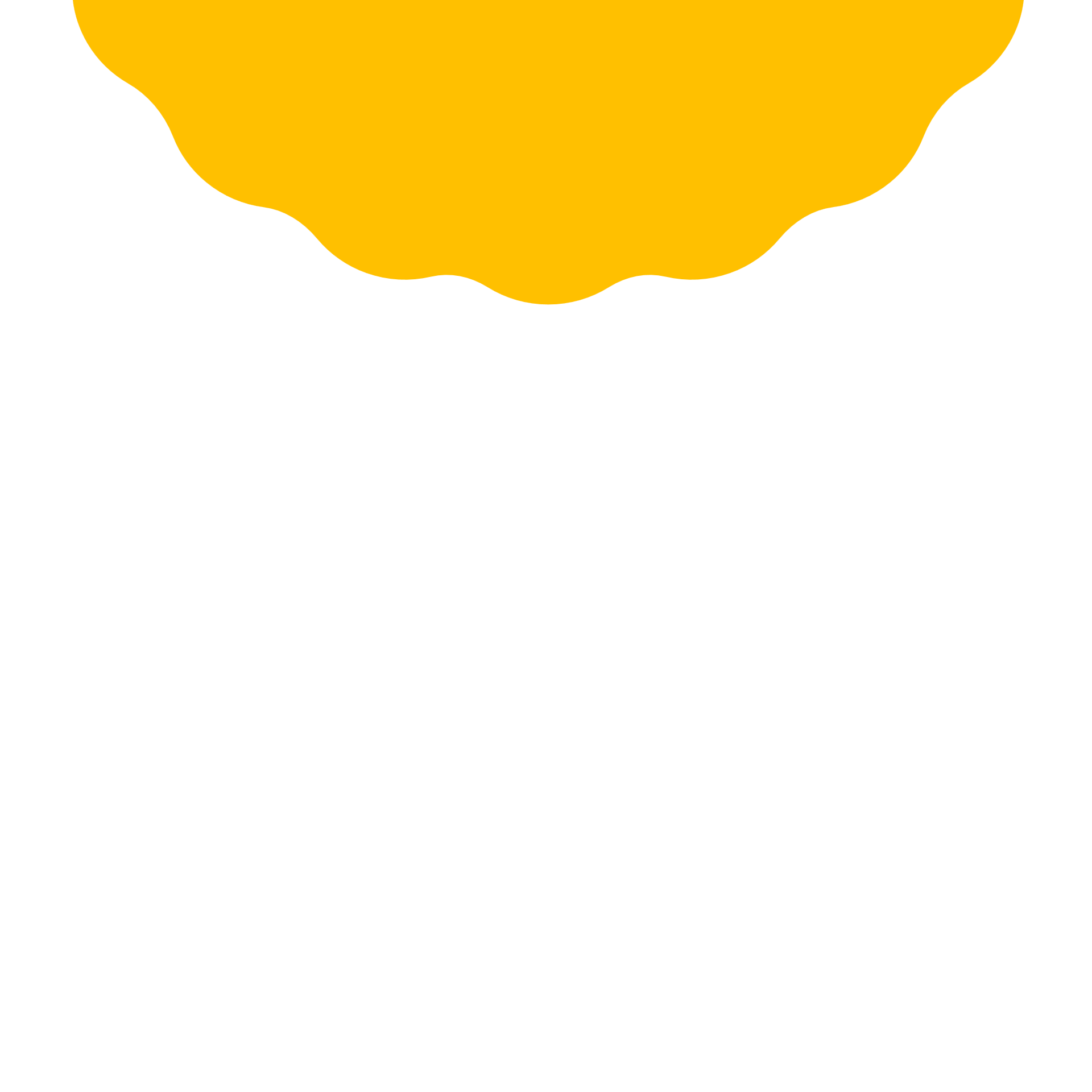 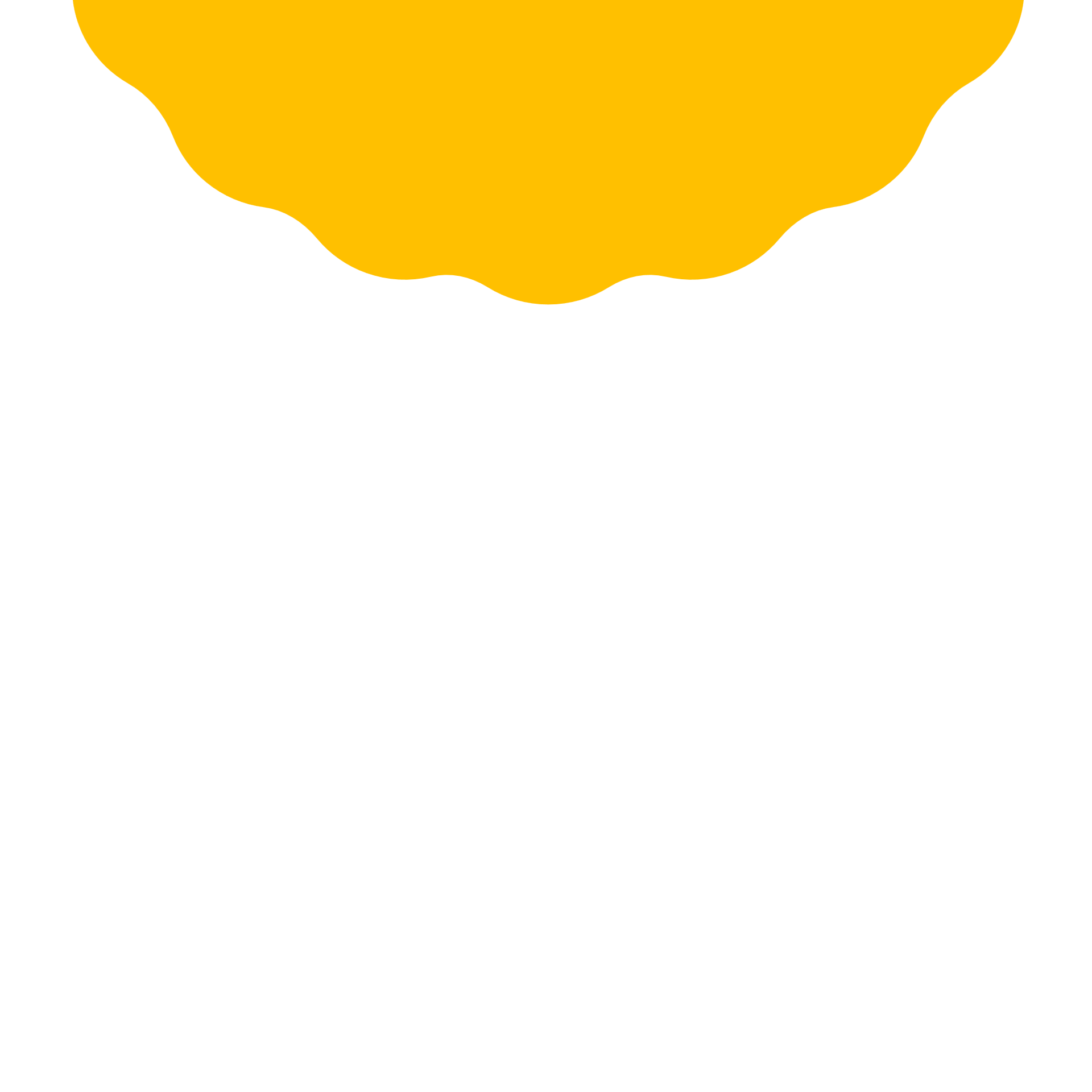 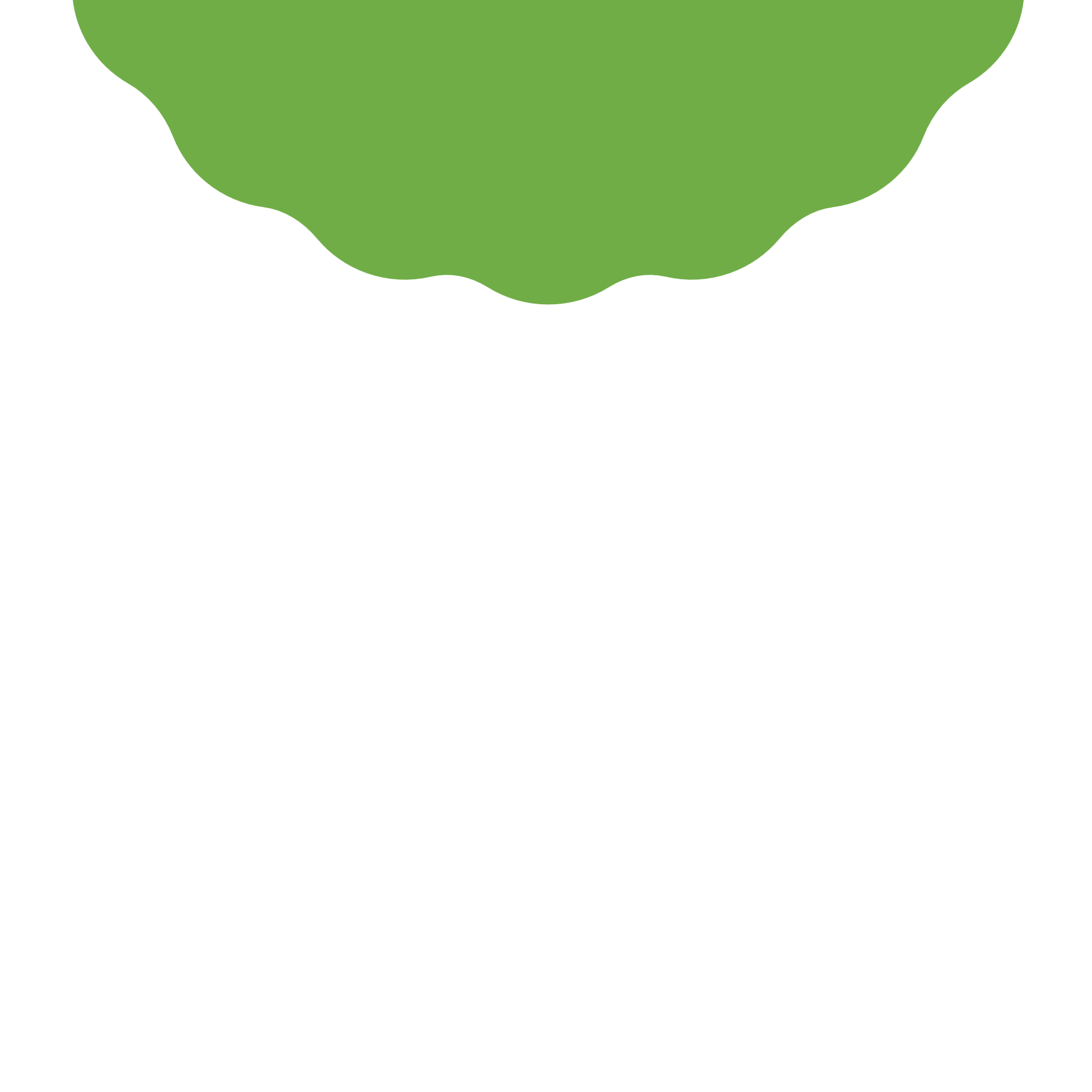 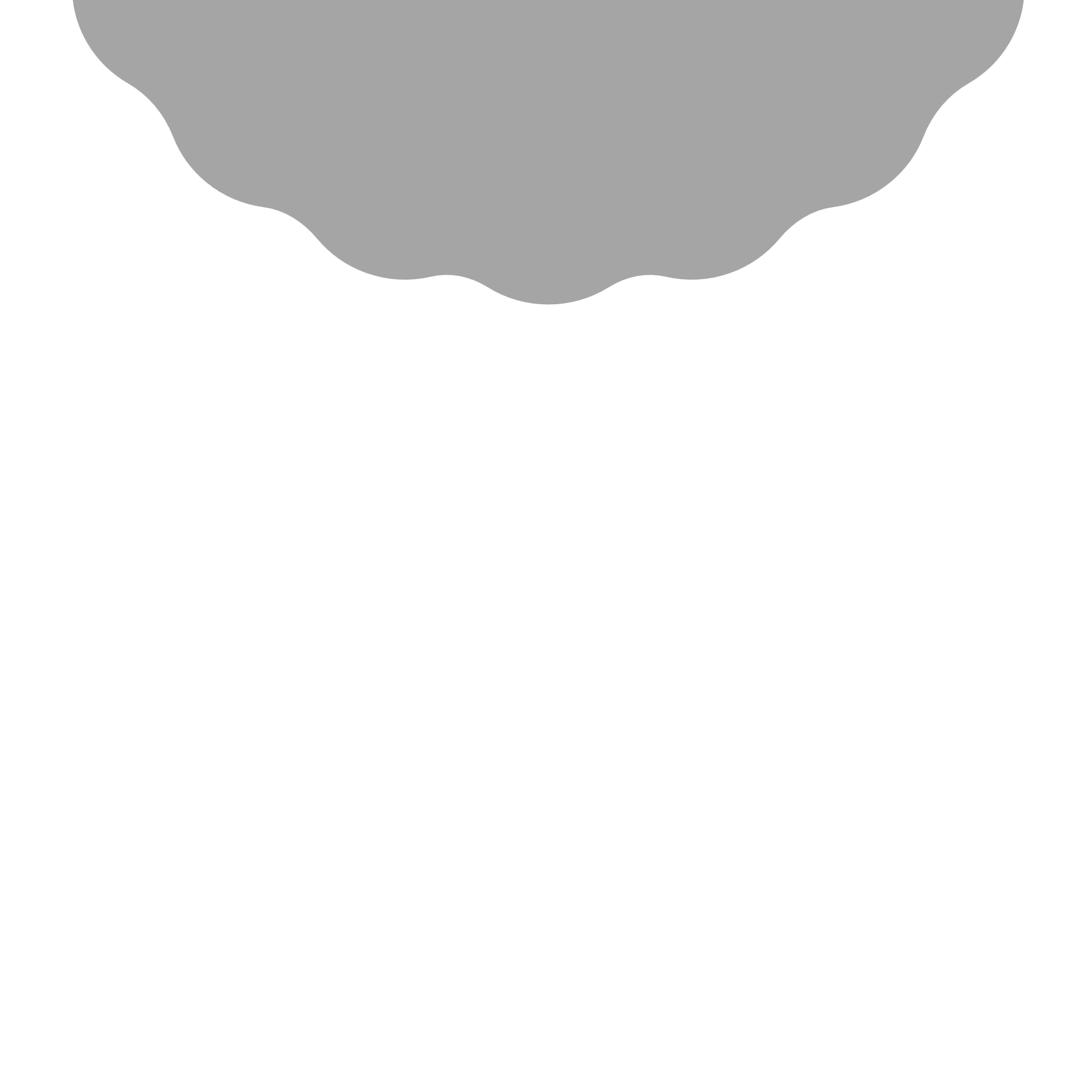 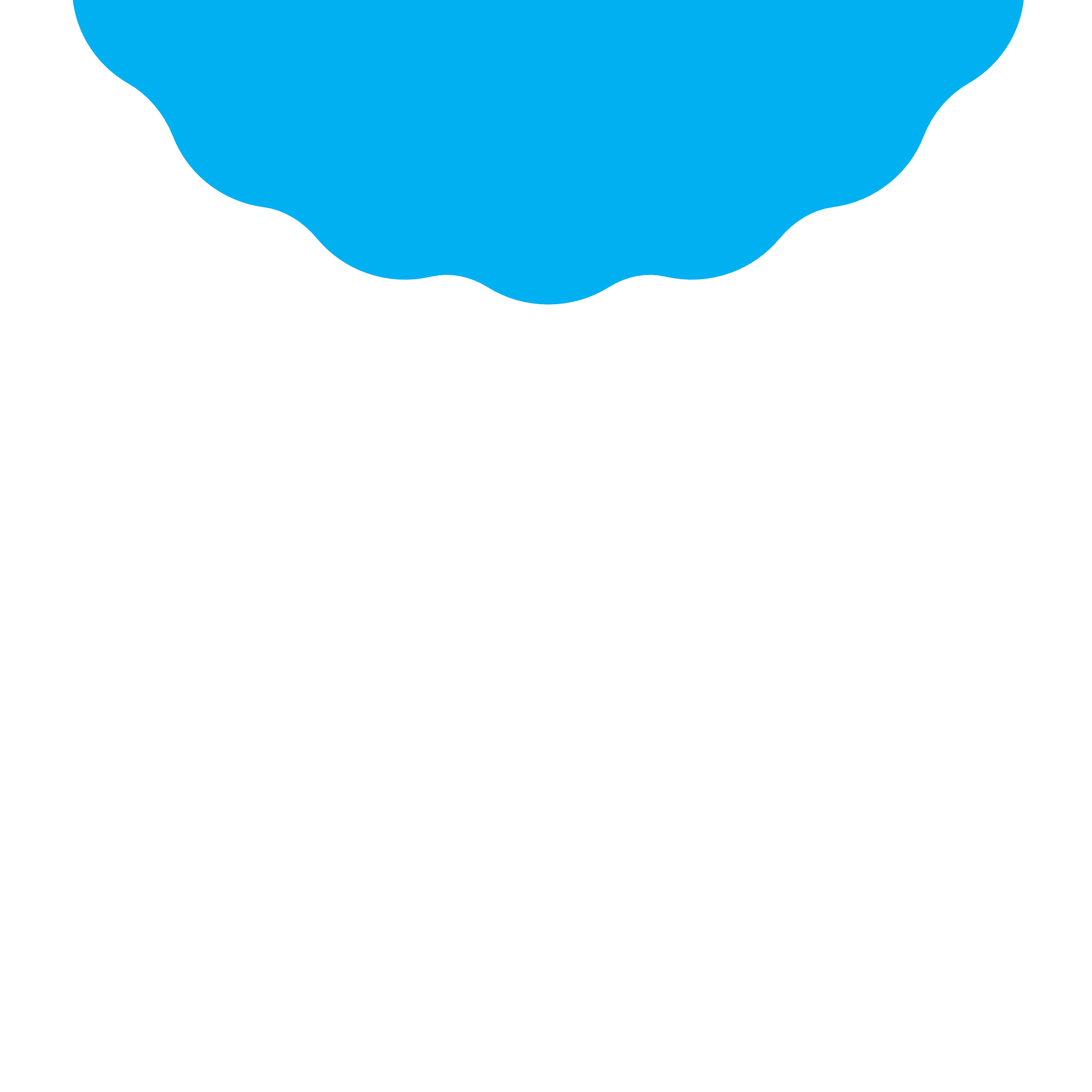 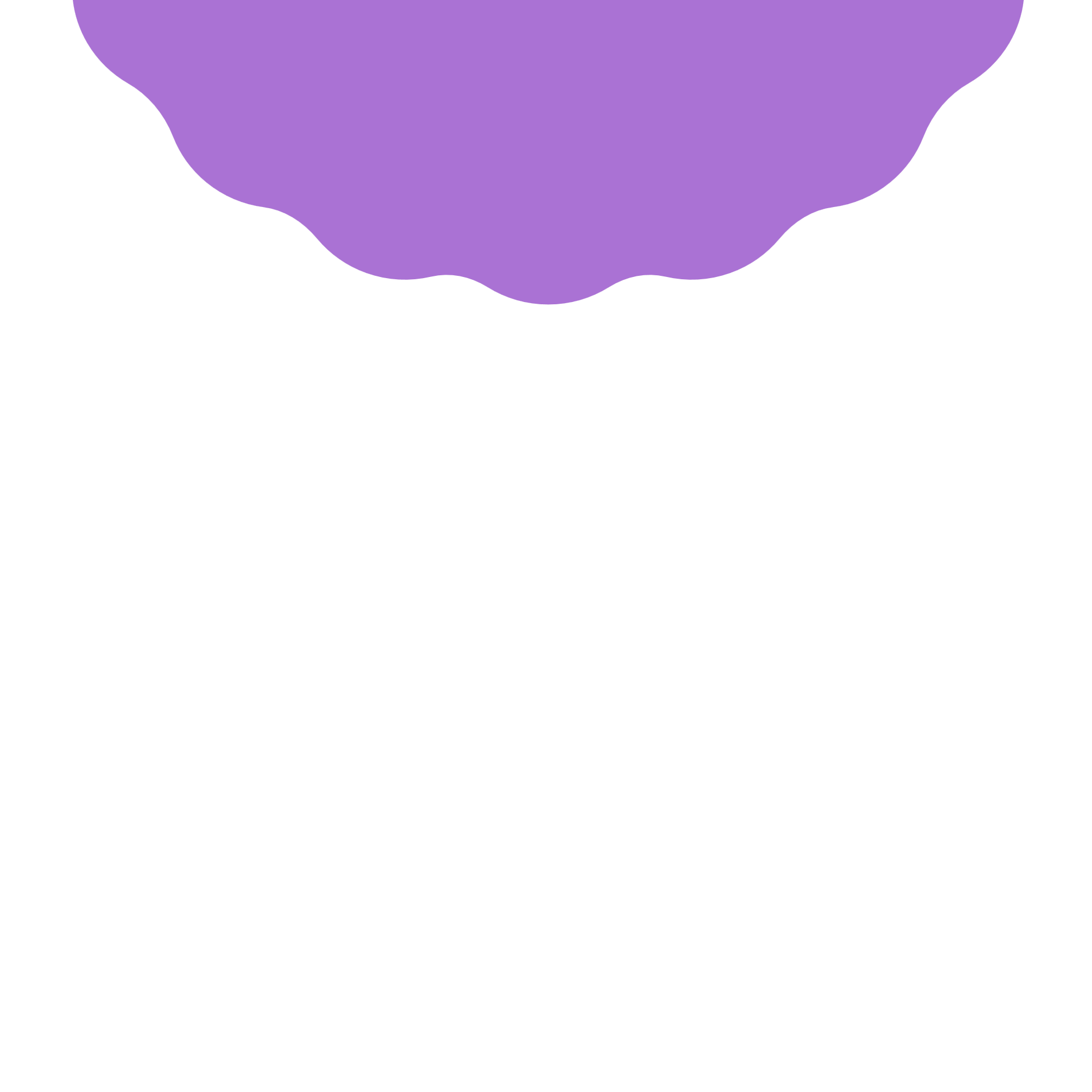 مثل مجموعة 
الأعداد الصحيحة

{ 4 ، 2 ، -3 }
مبرووووك
ربحتِ ثلاث نقاط
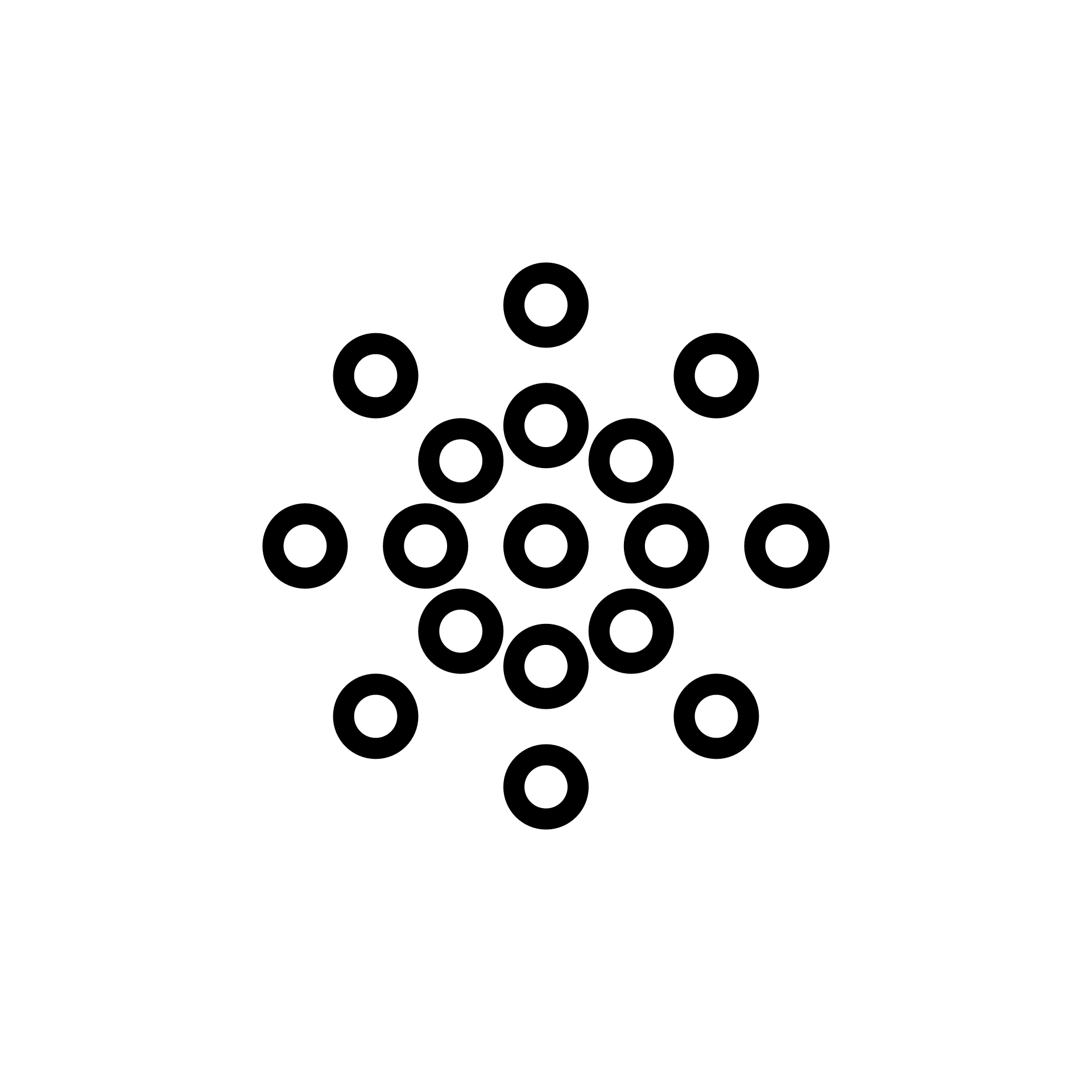 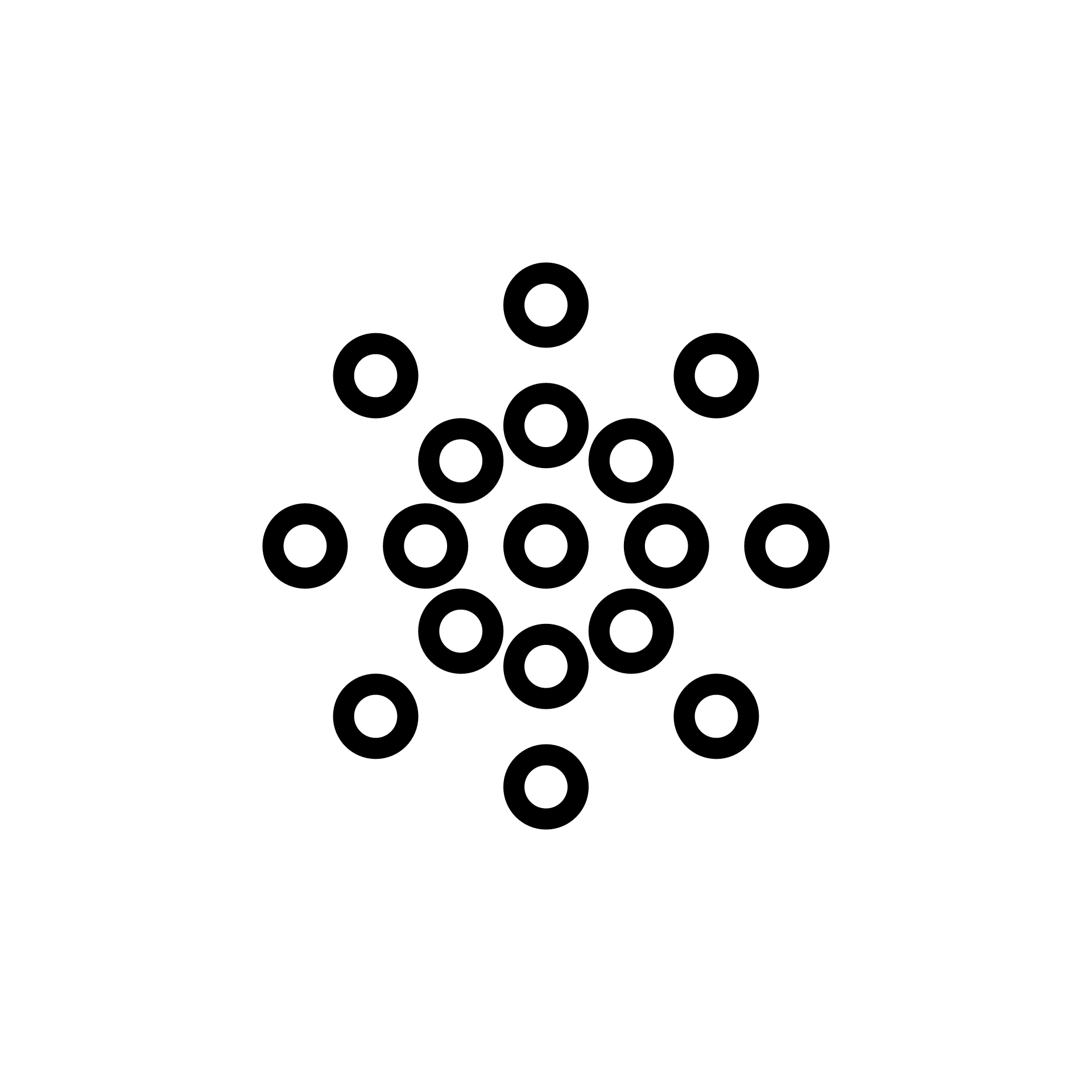 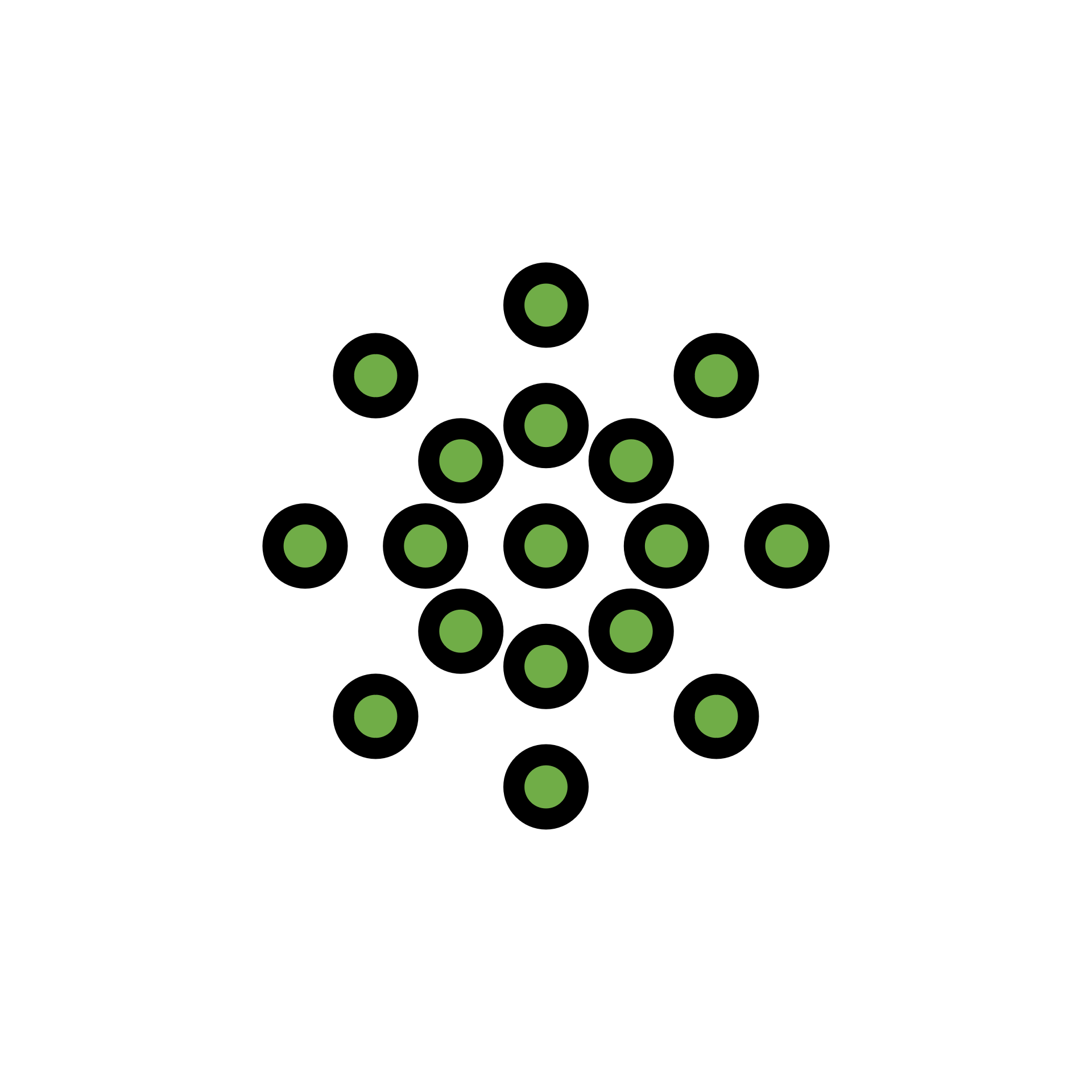 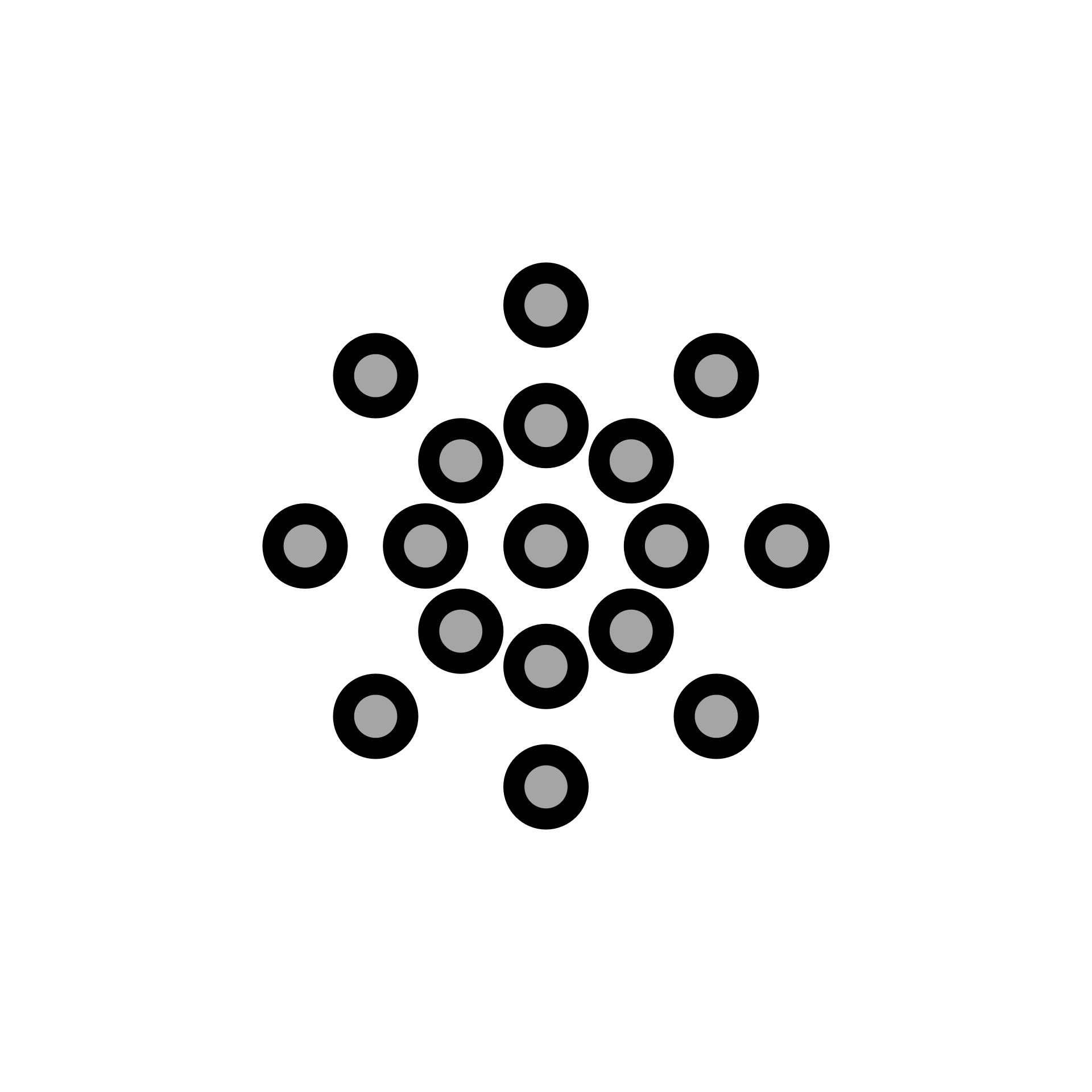 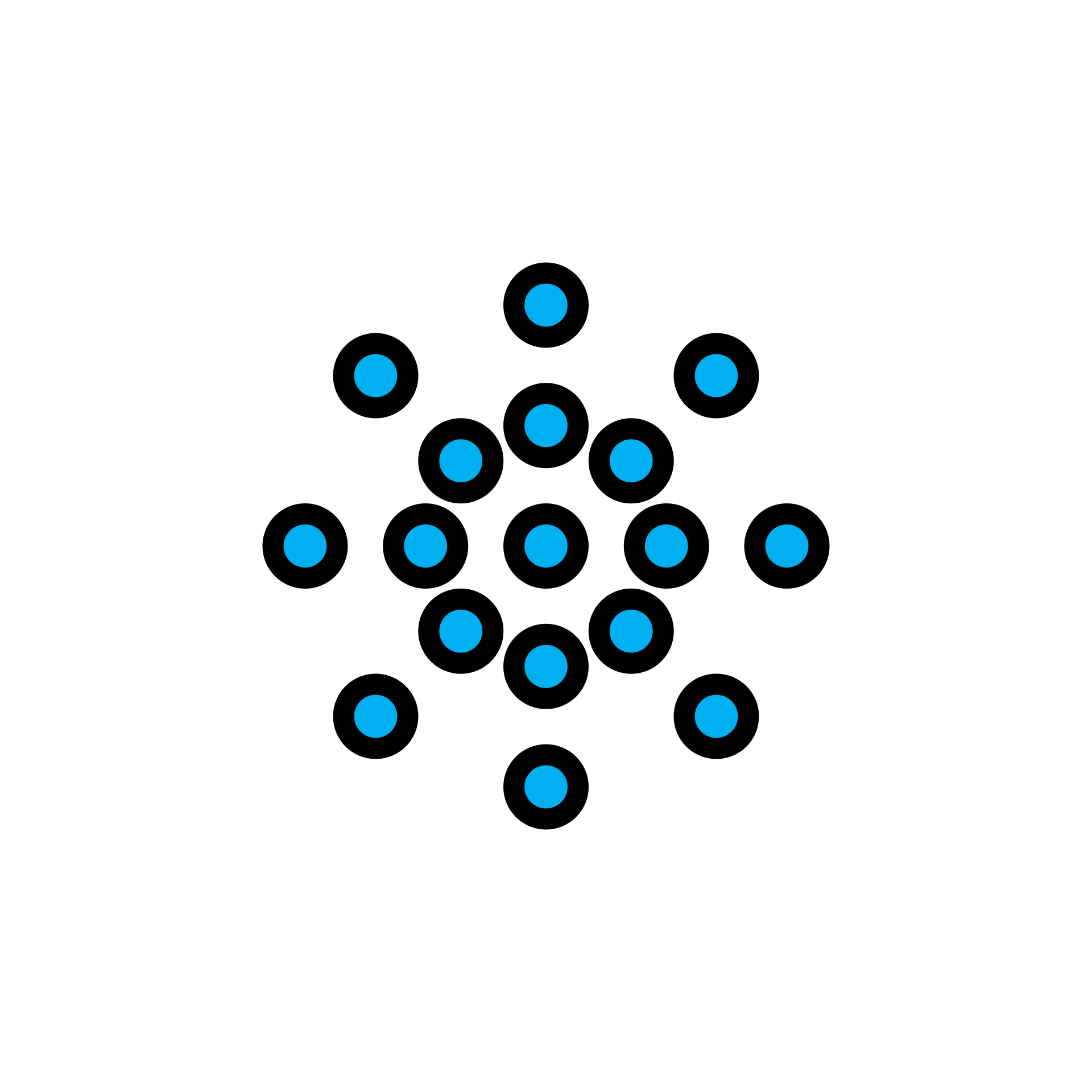 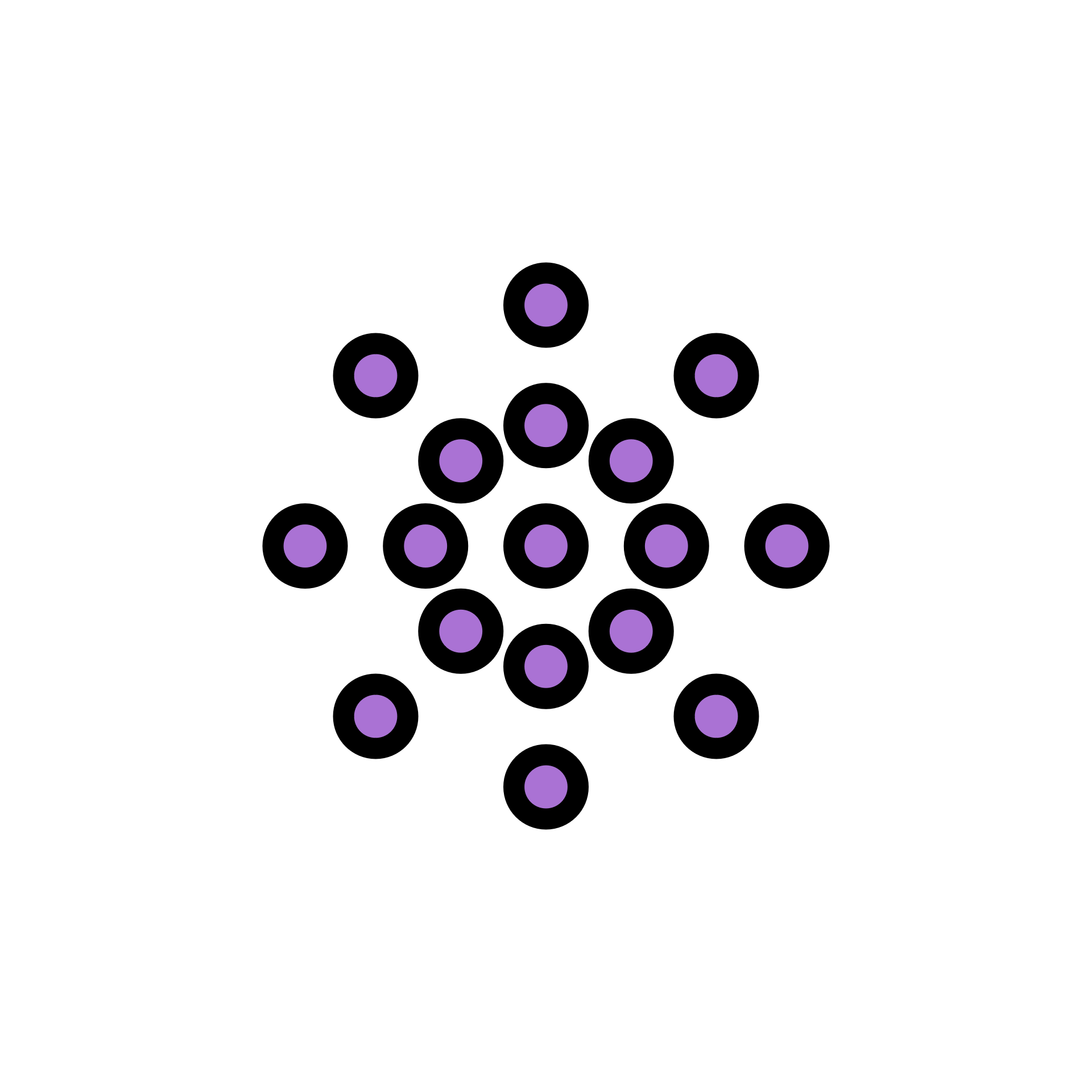 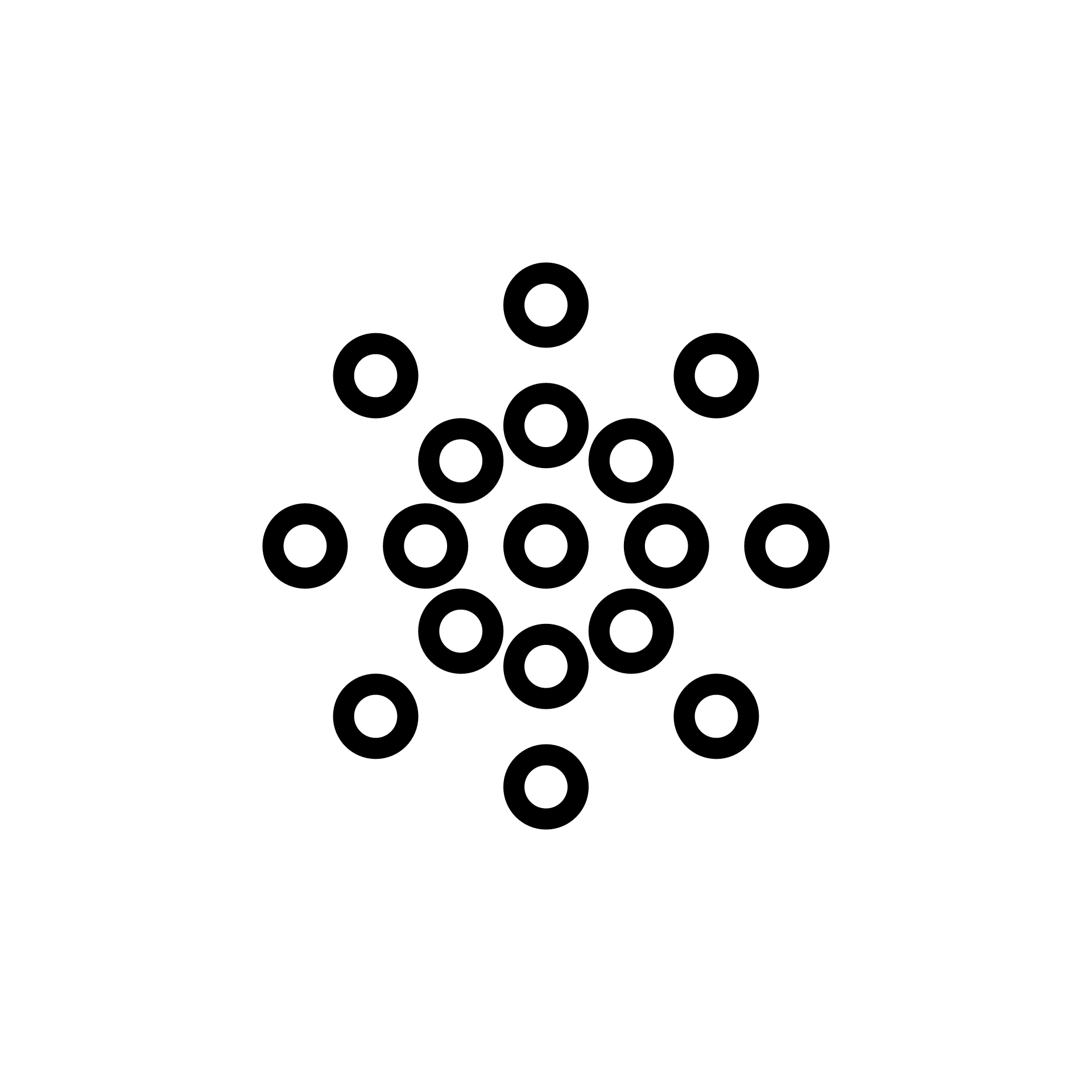 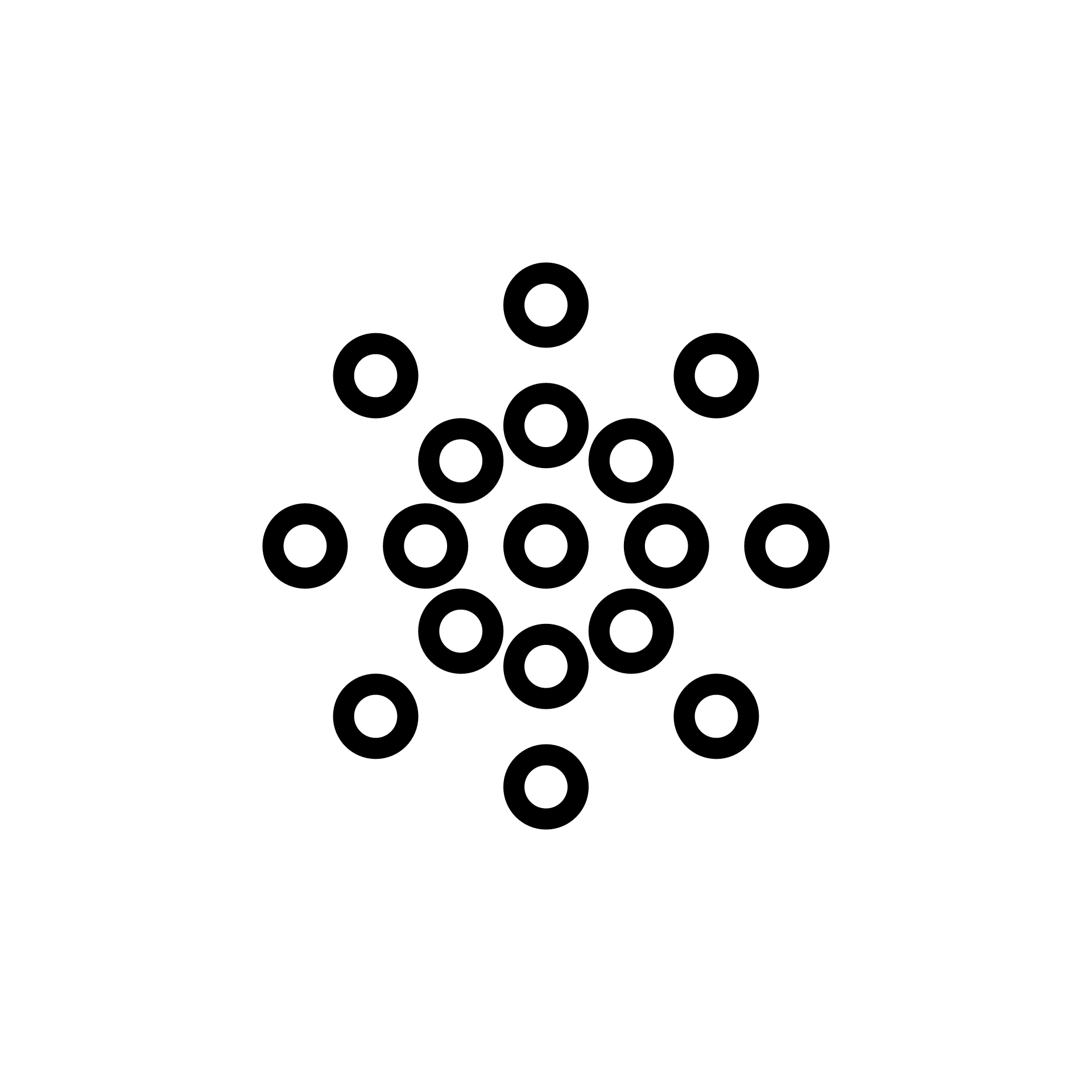 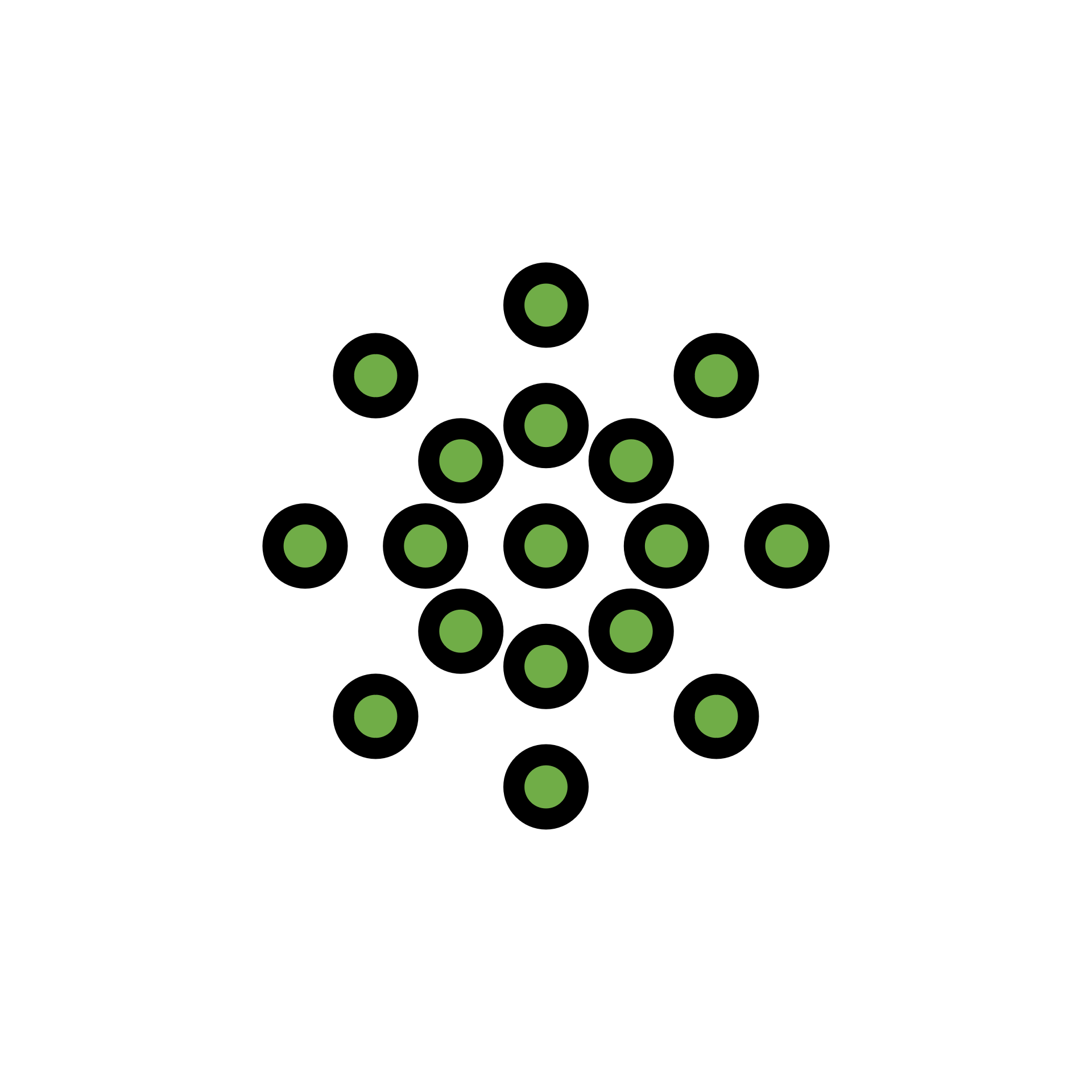 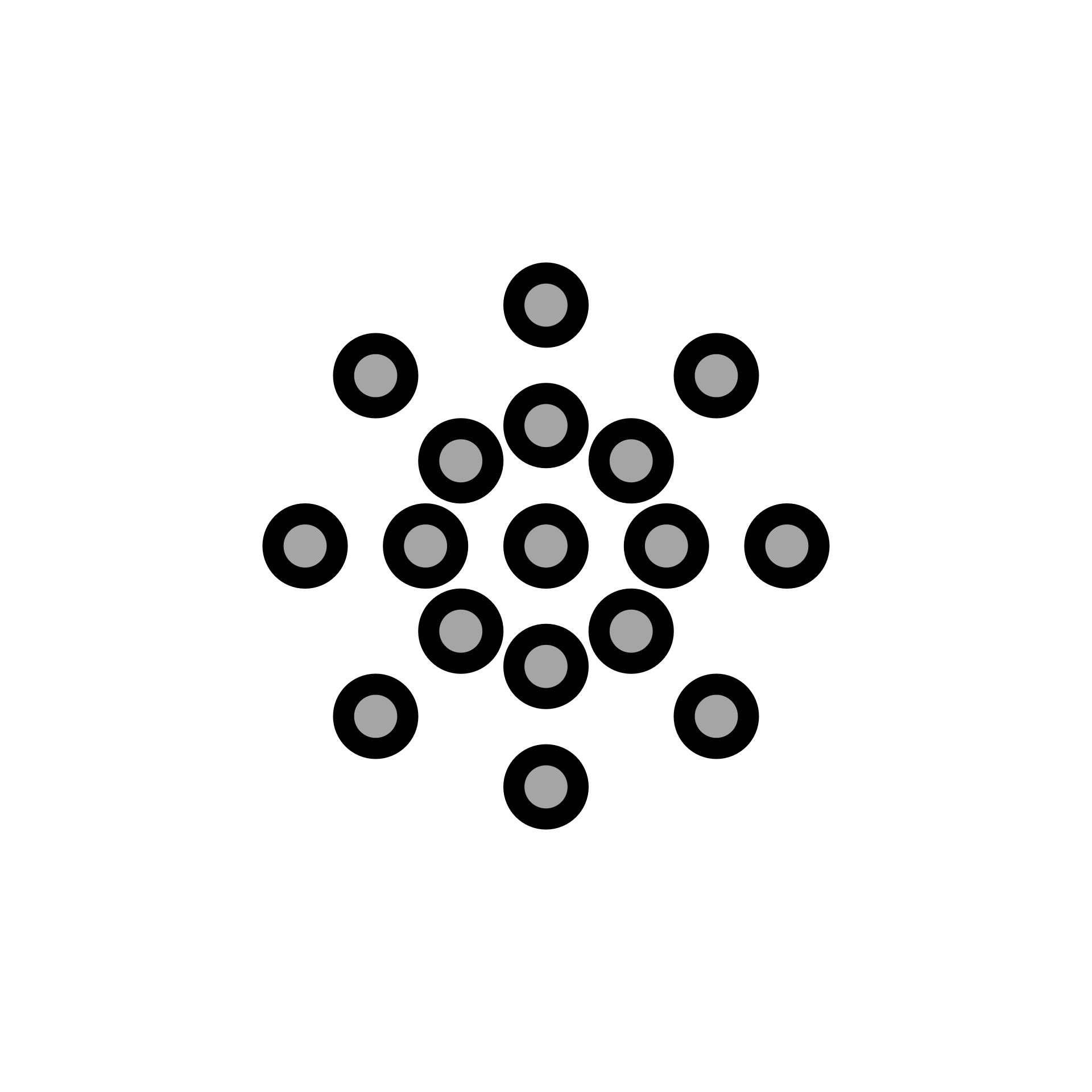 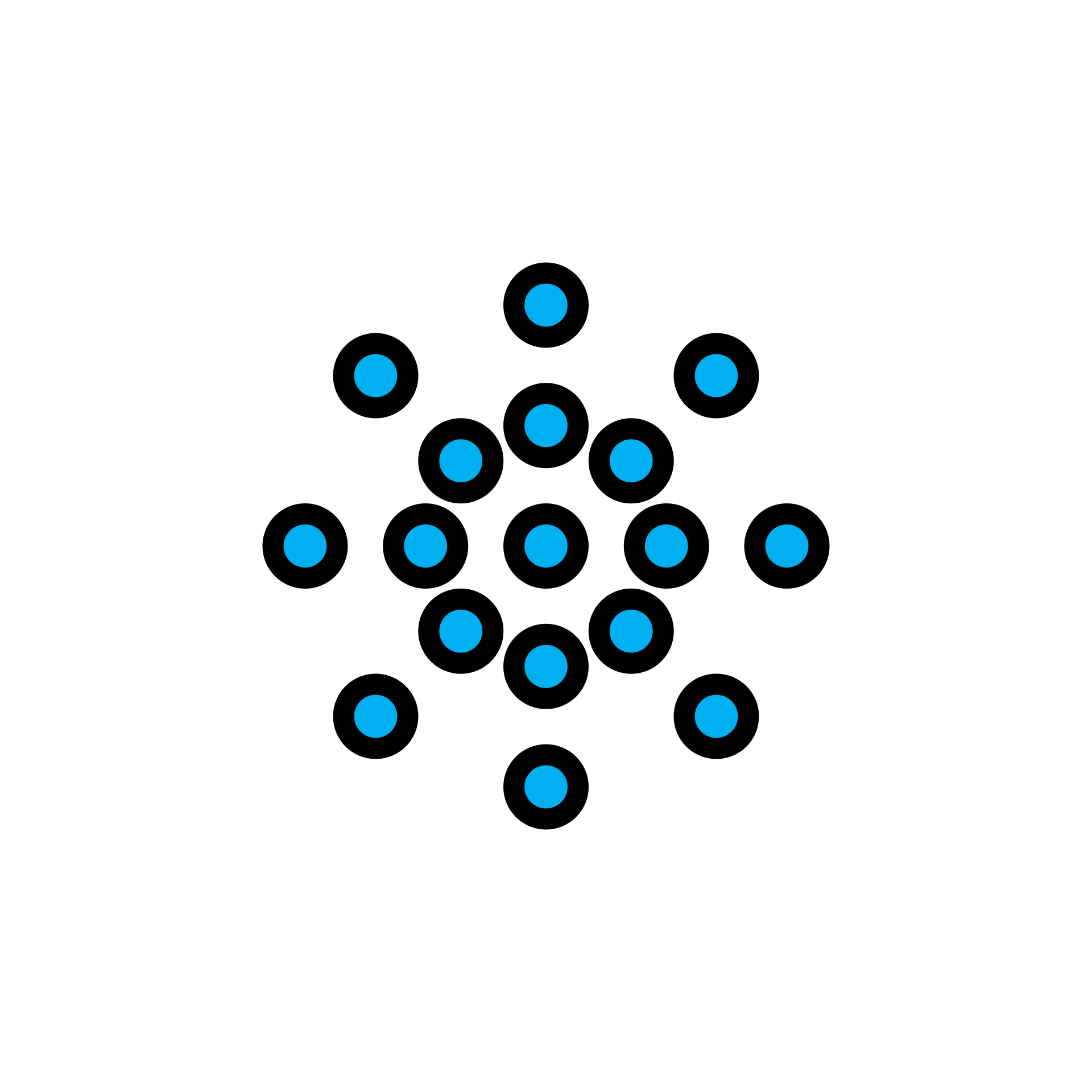 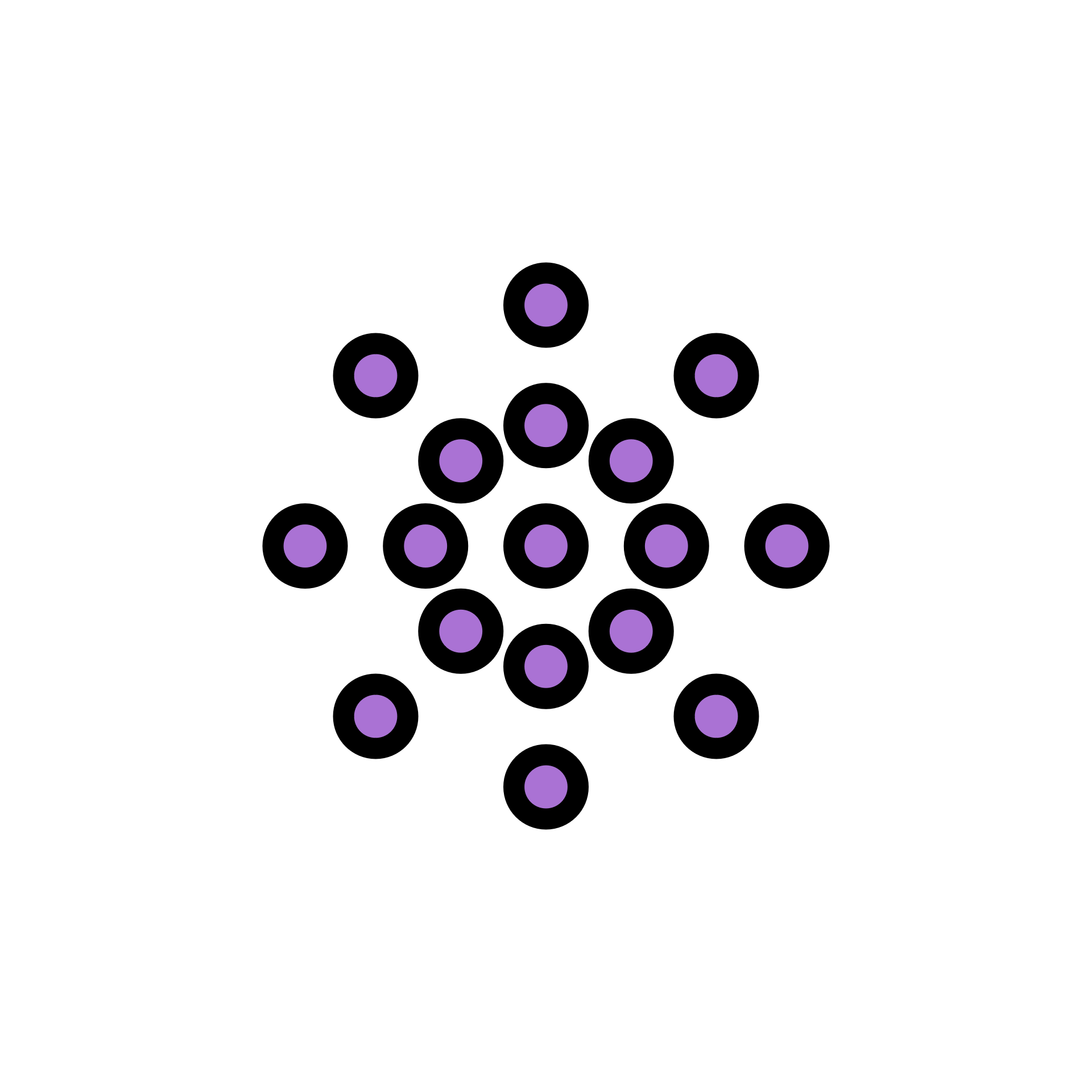 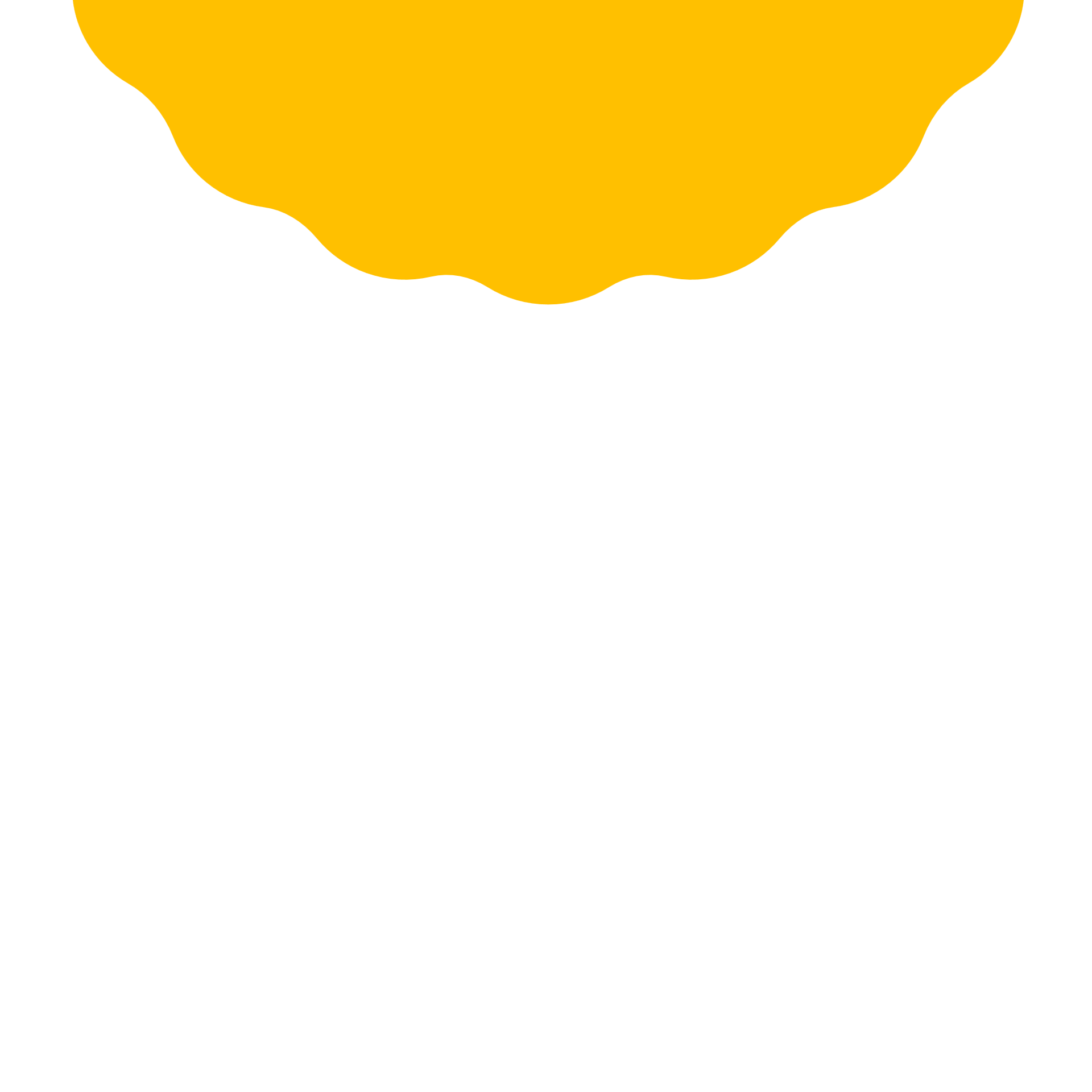 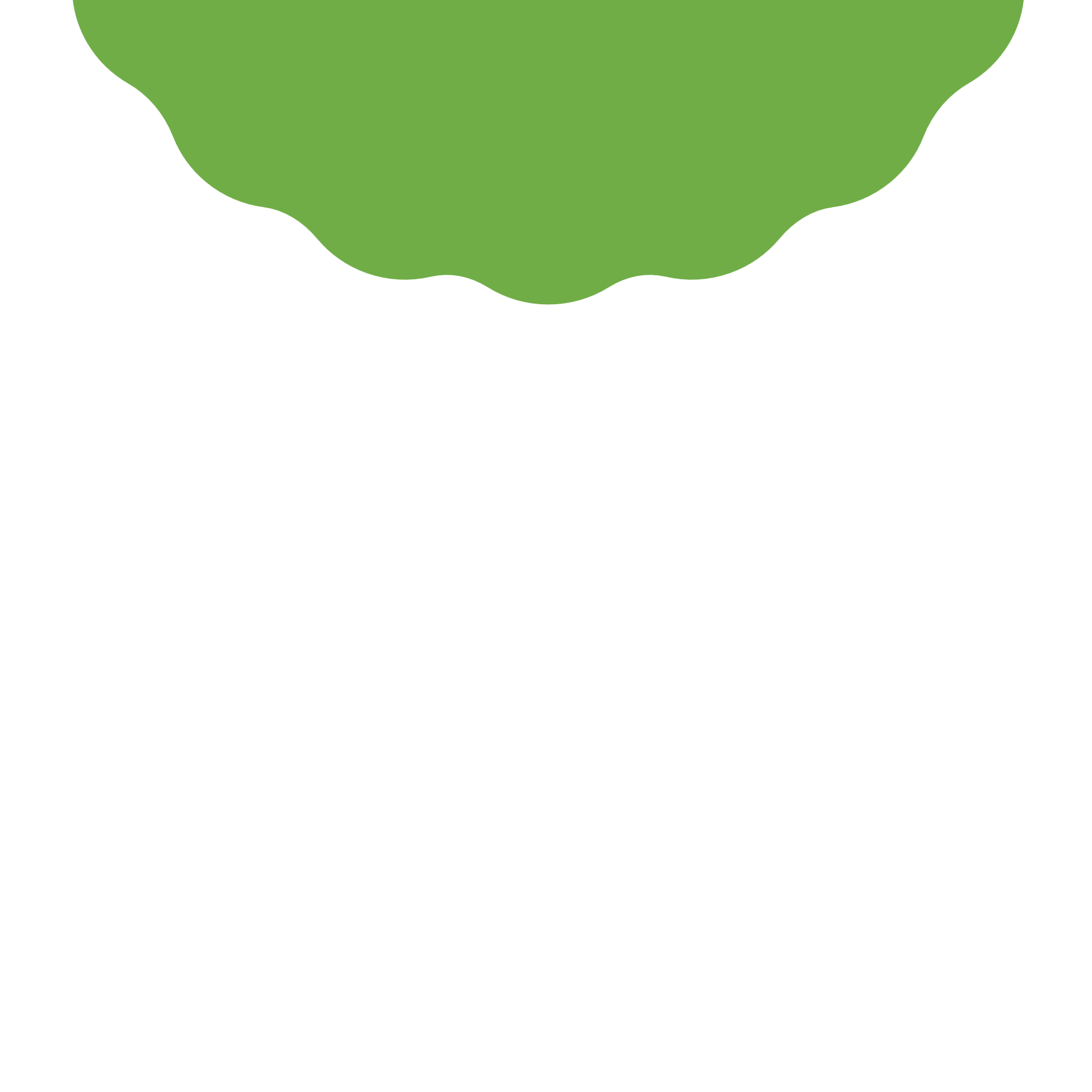 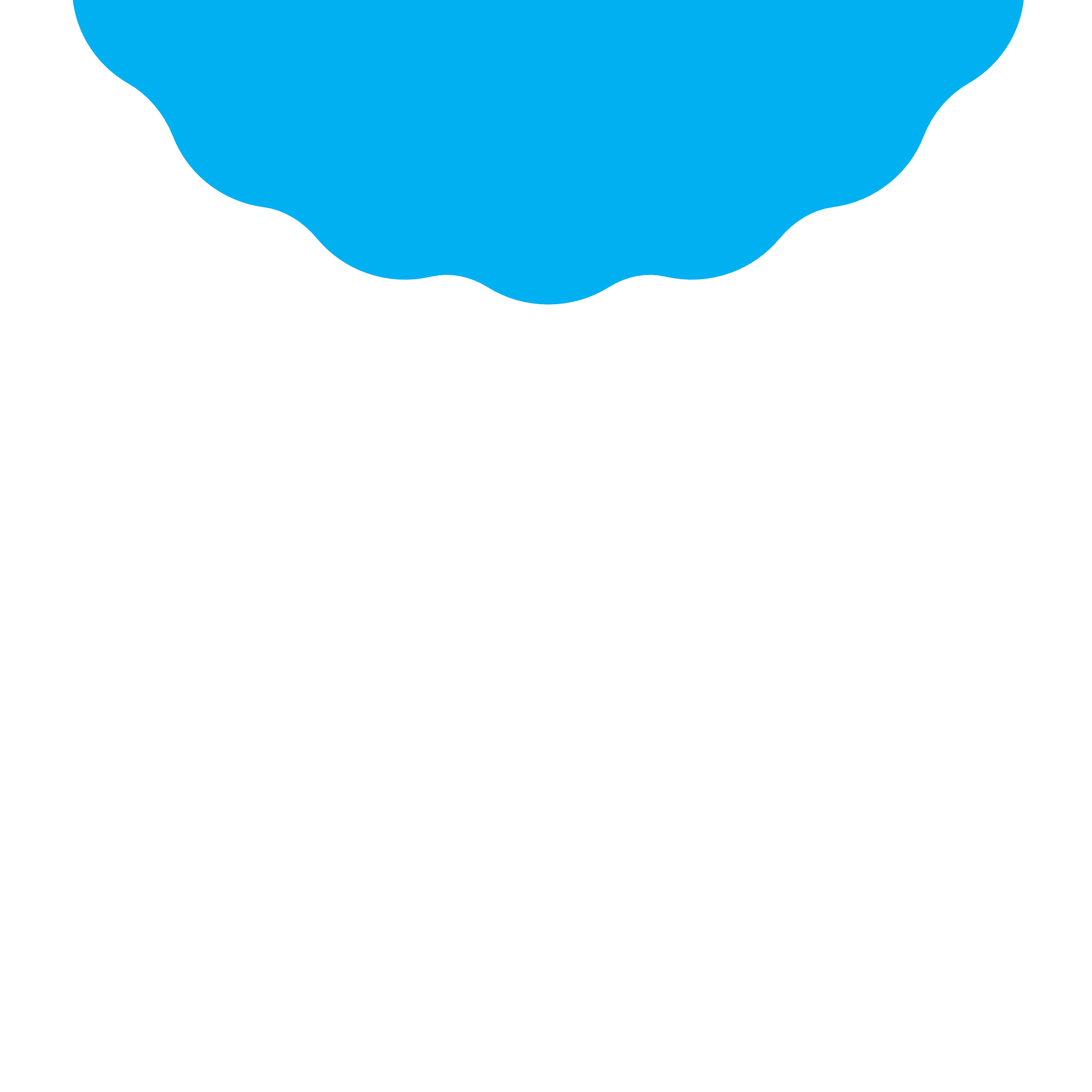 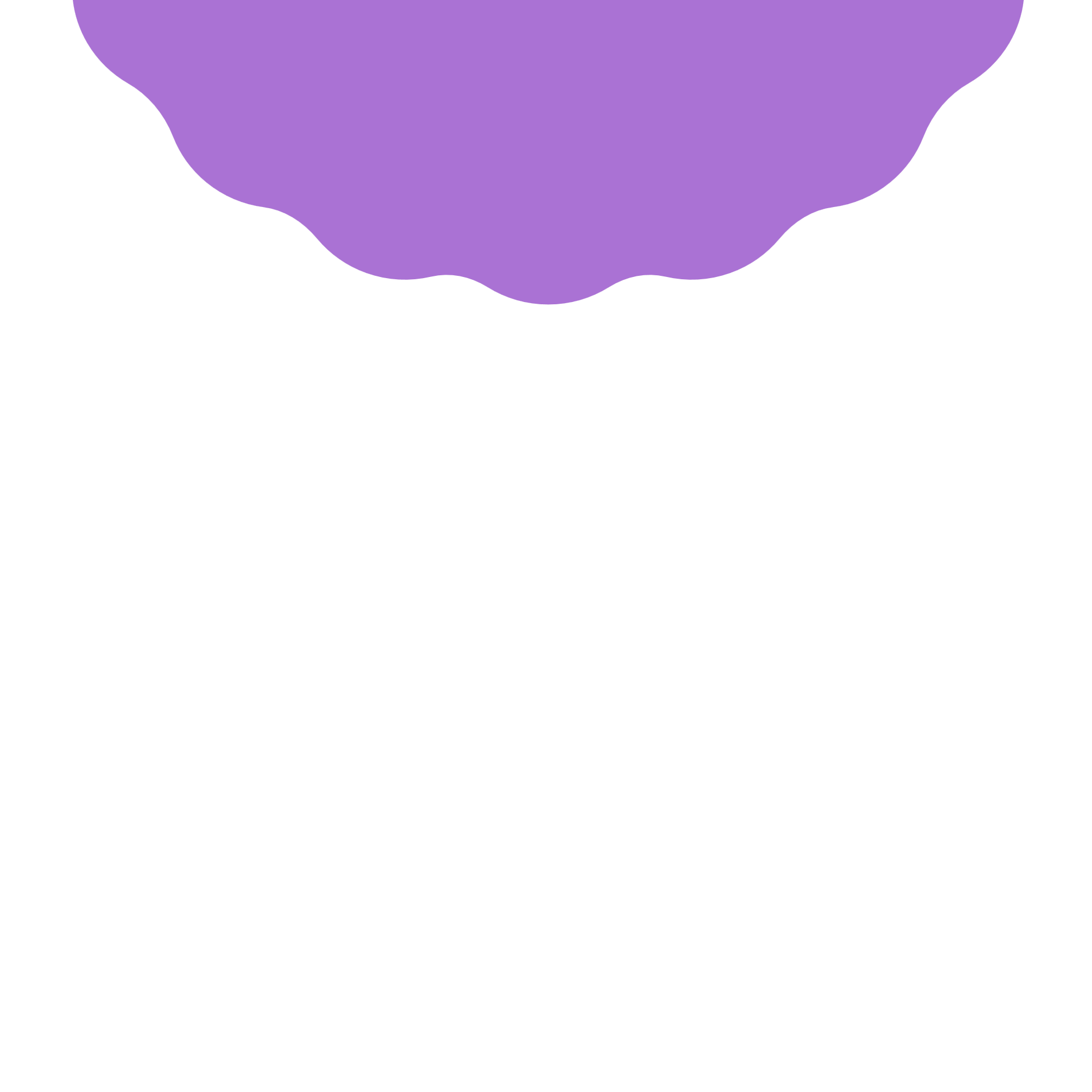 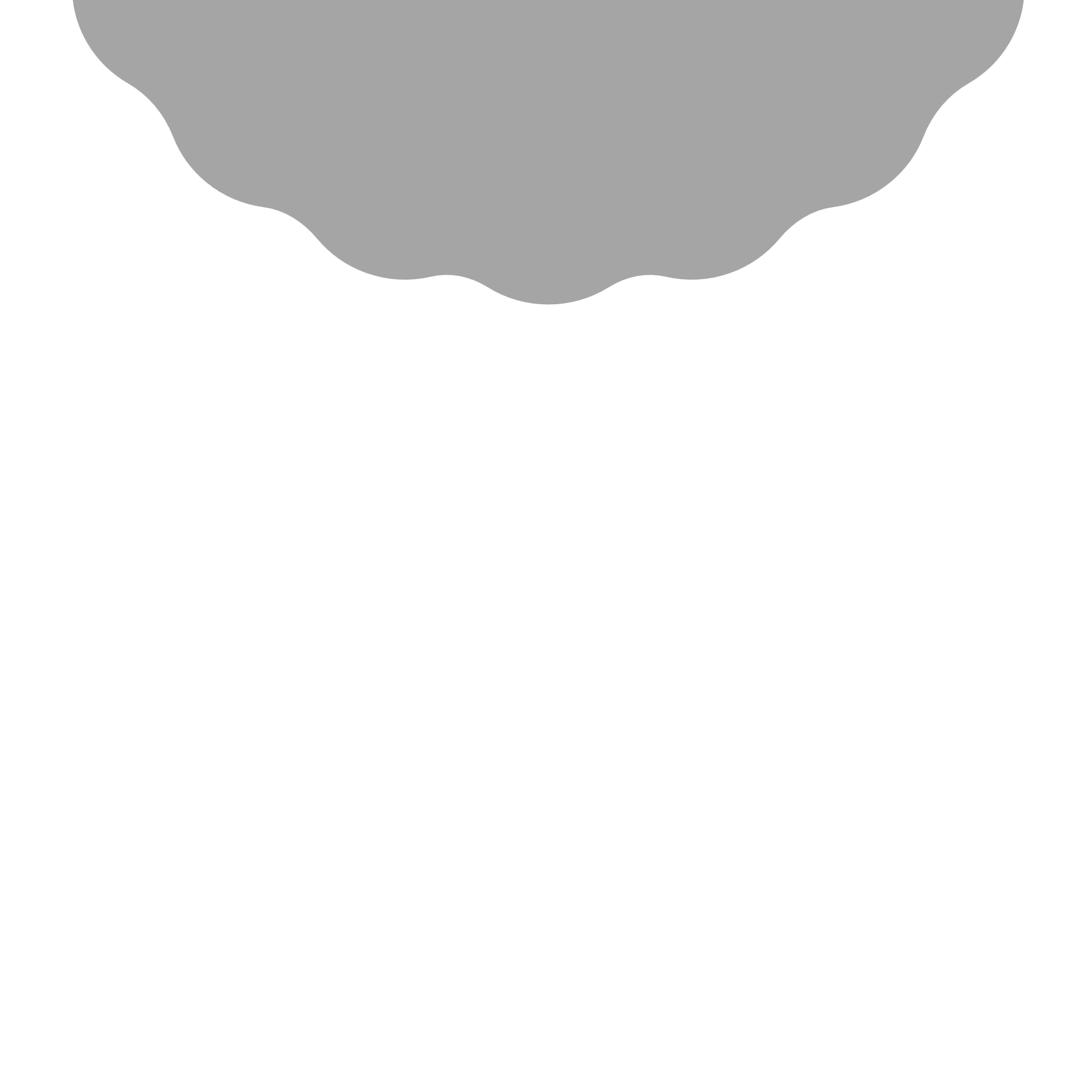 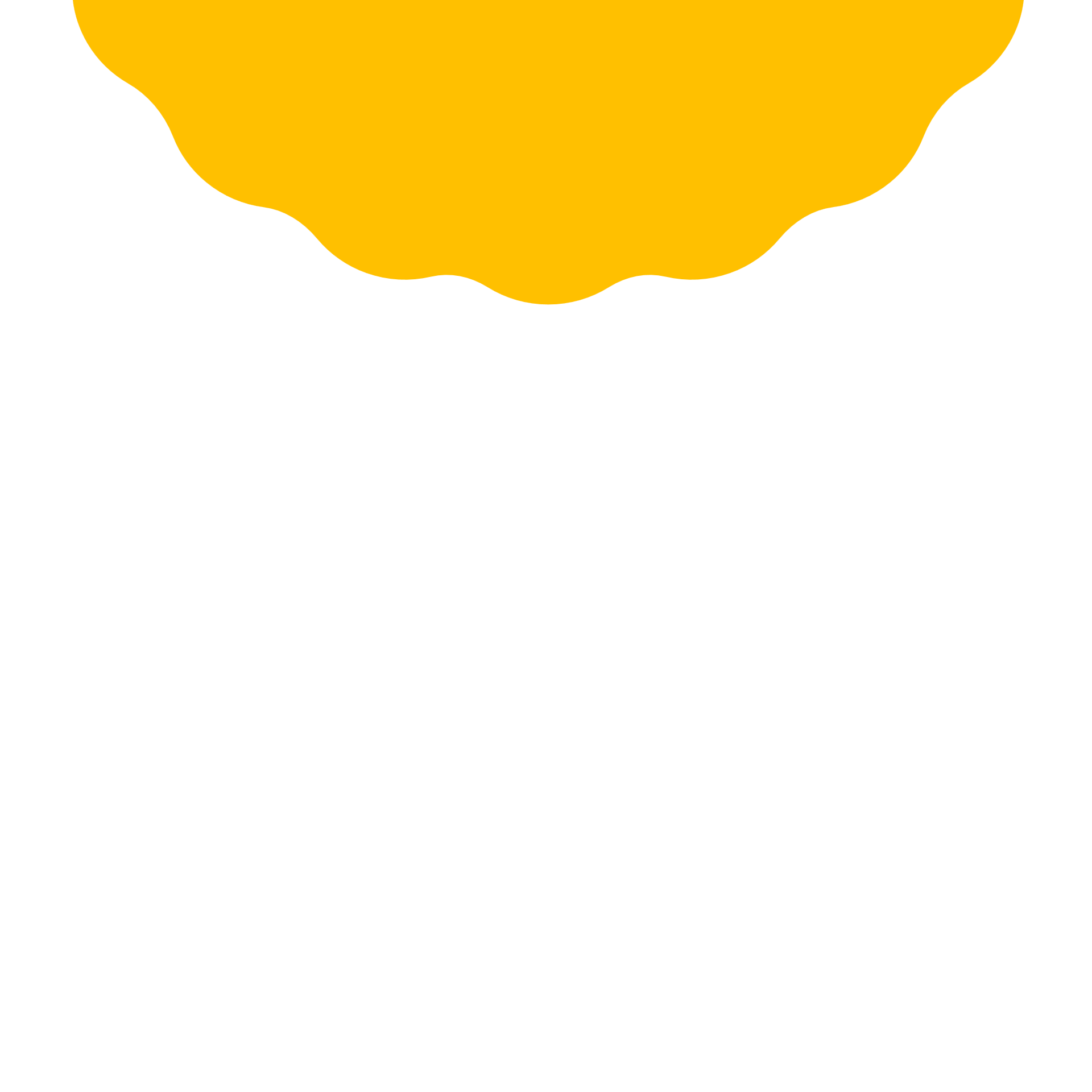 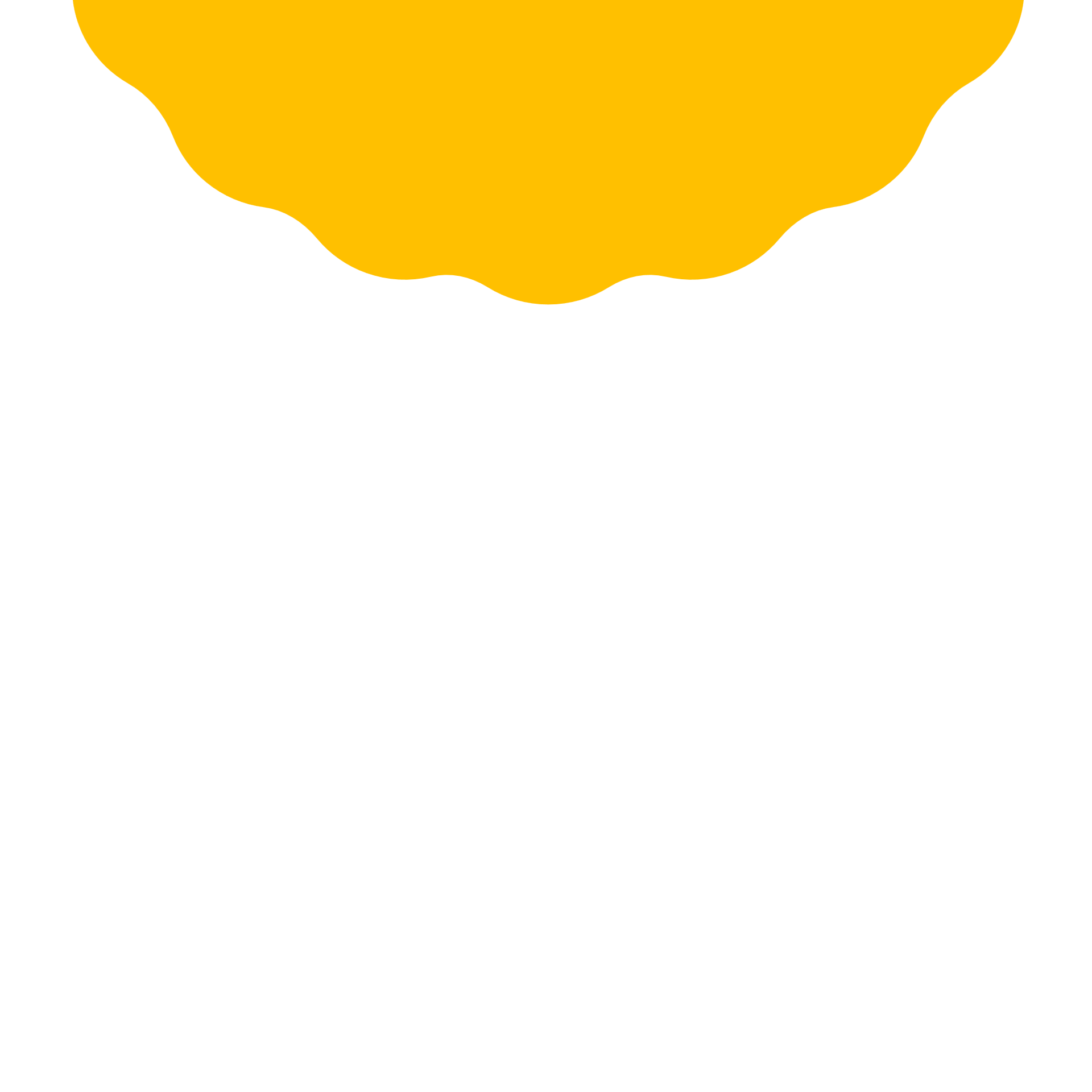 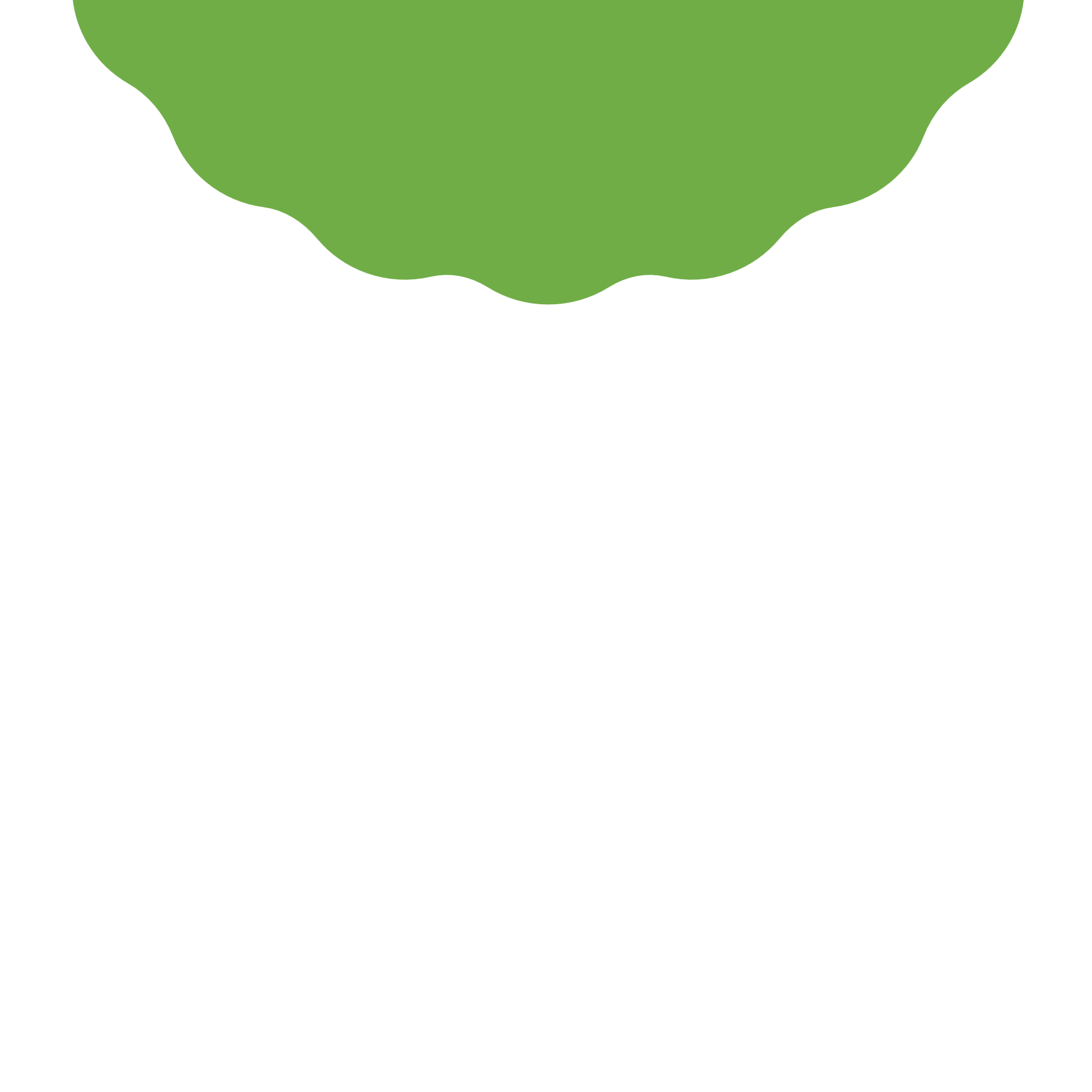 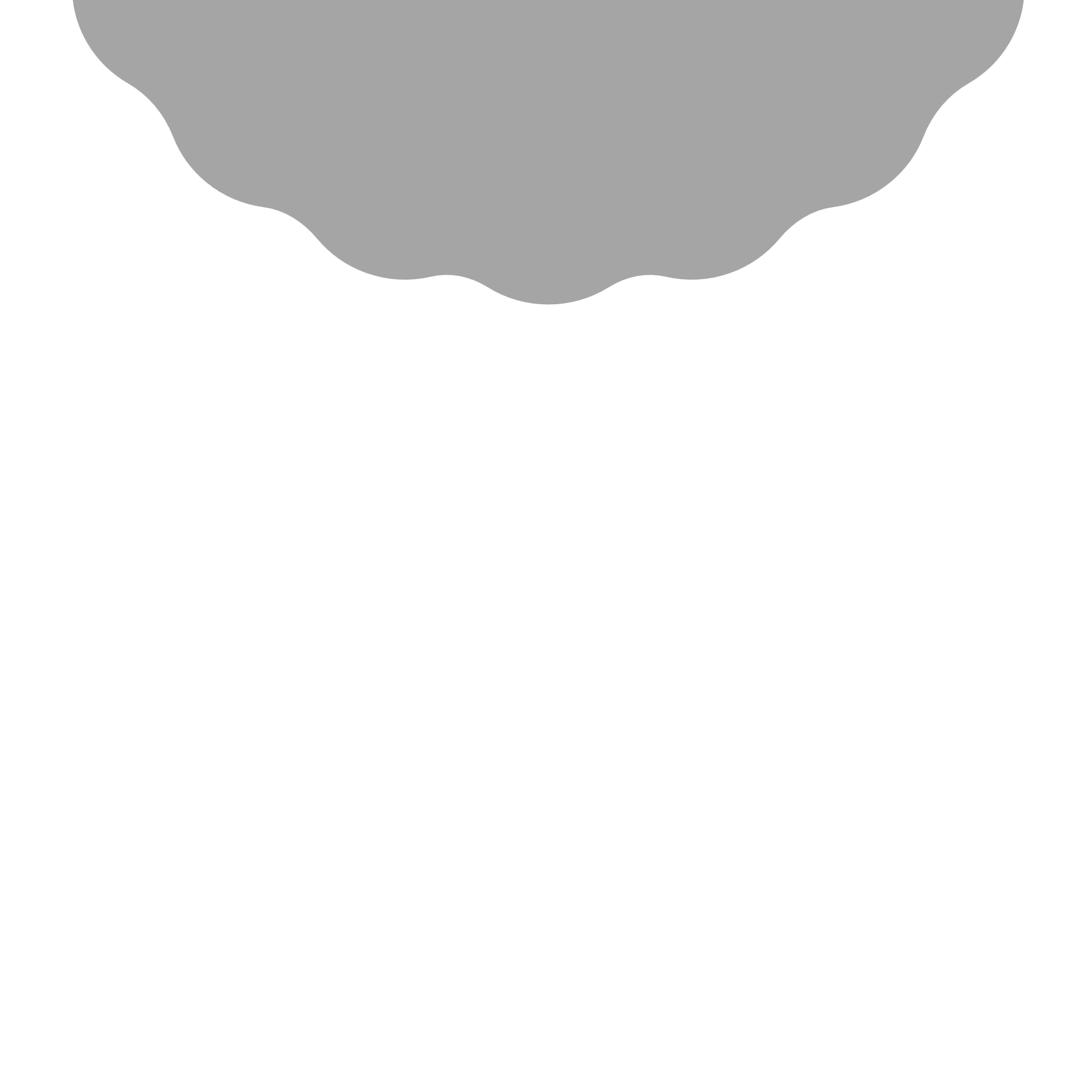 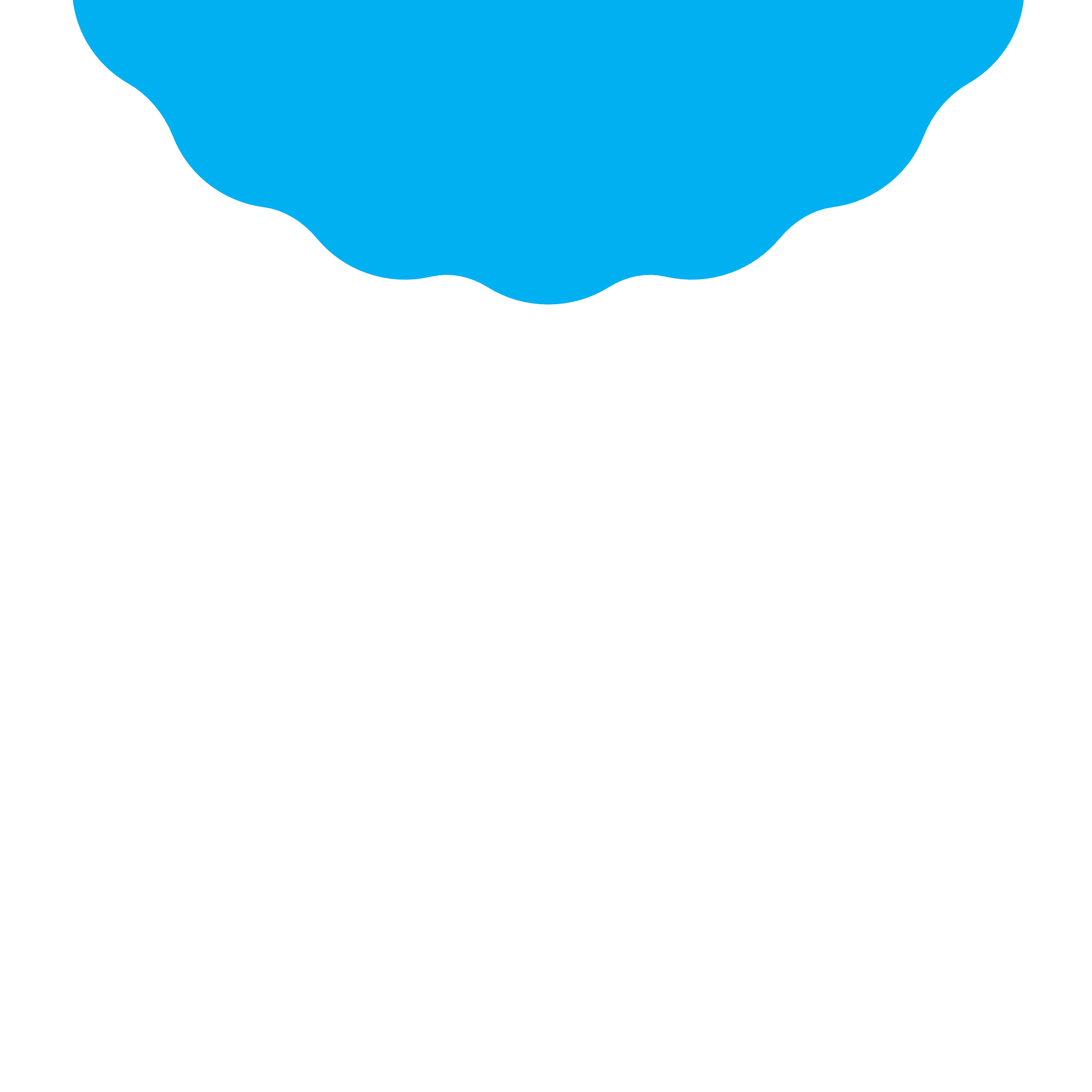 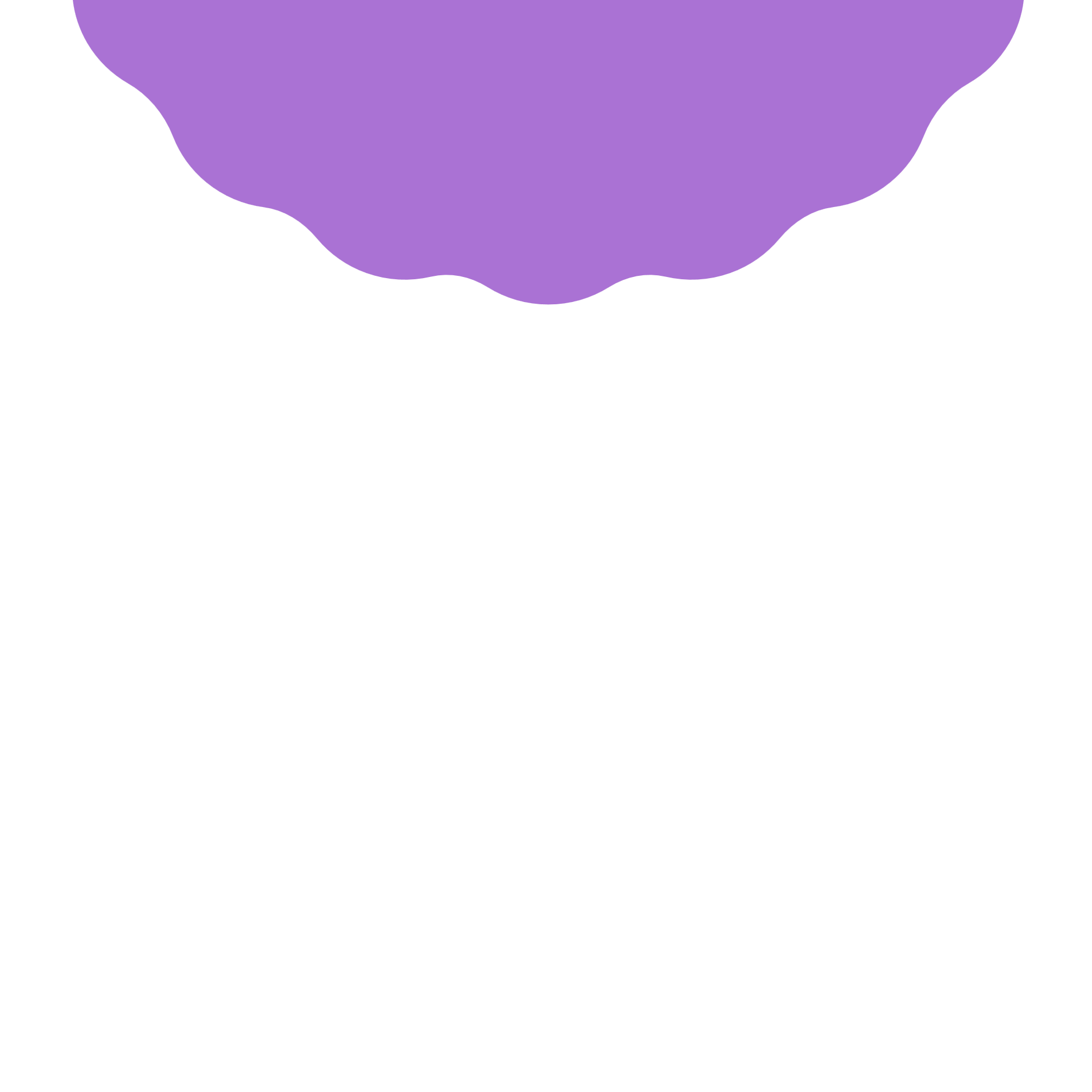 اكتب عددا صحيح
سحب بنكي بمقدار 250 ريال
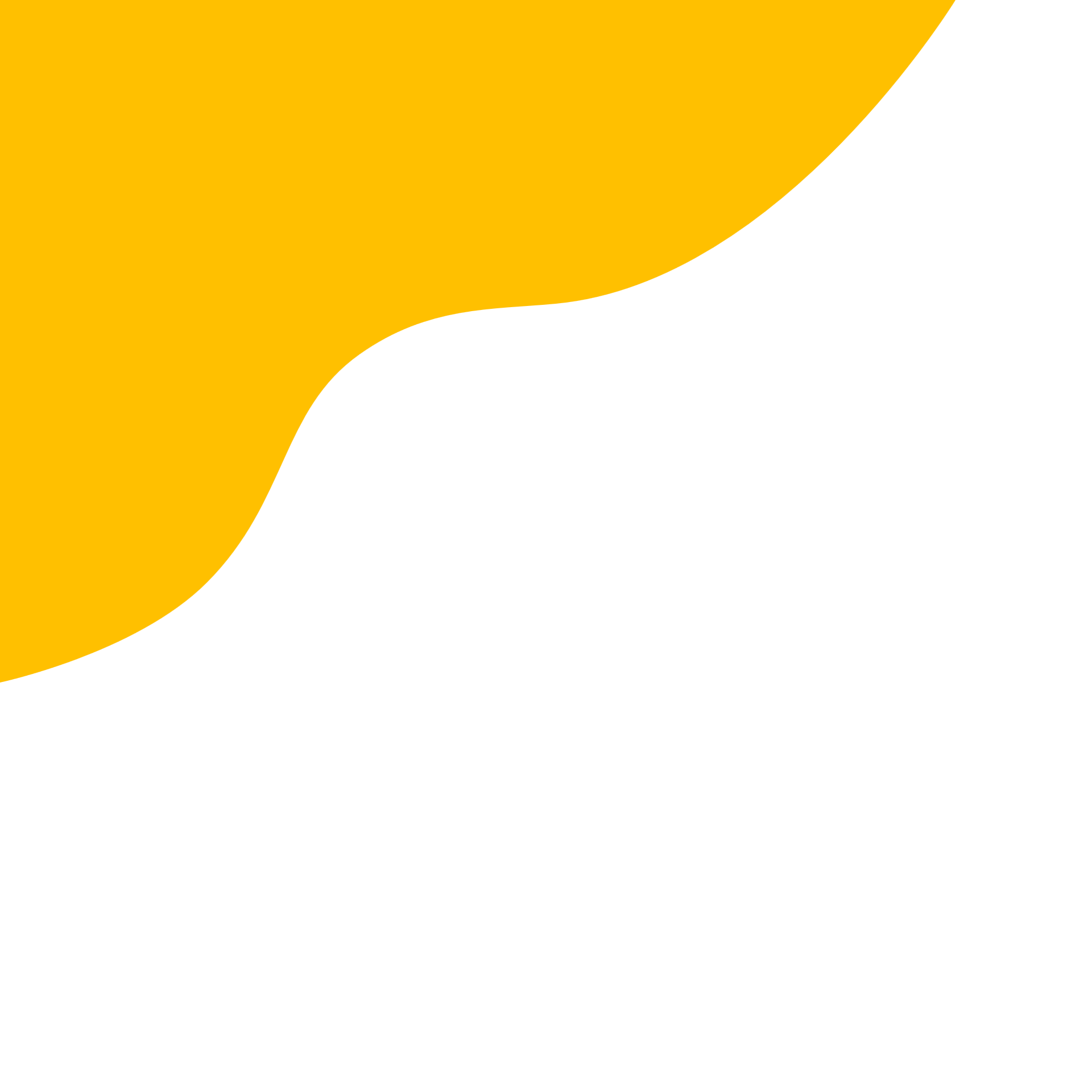 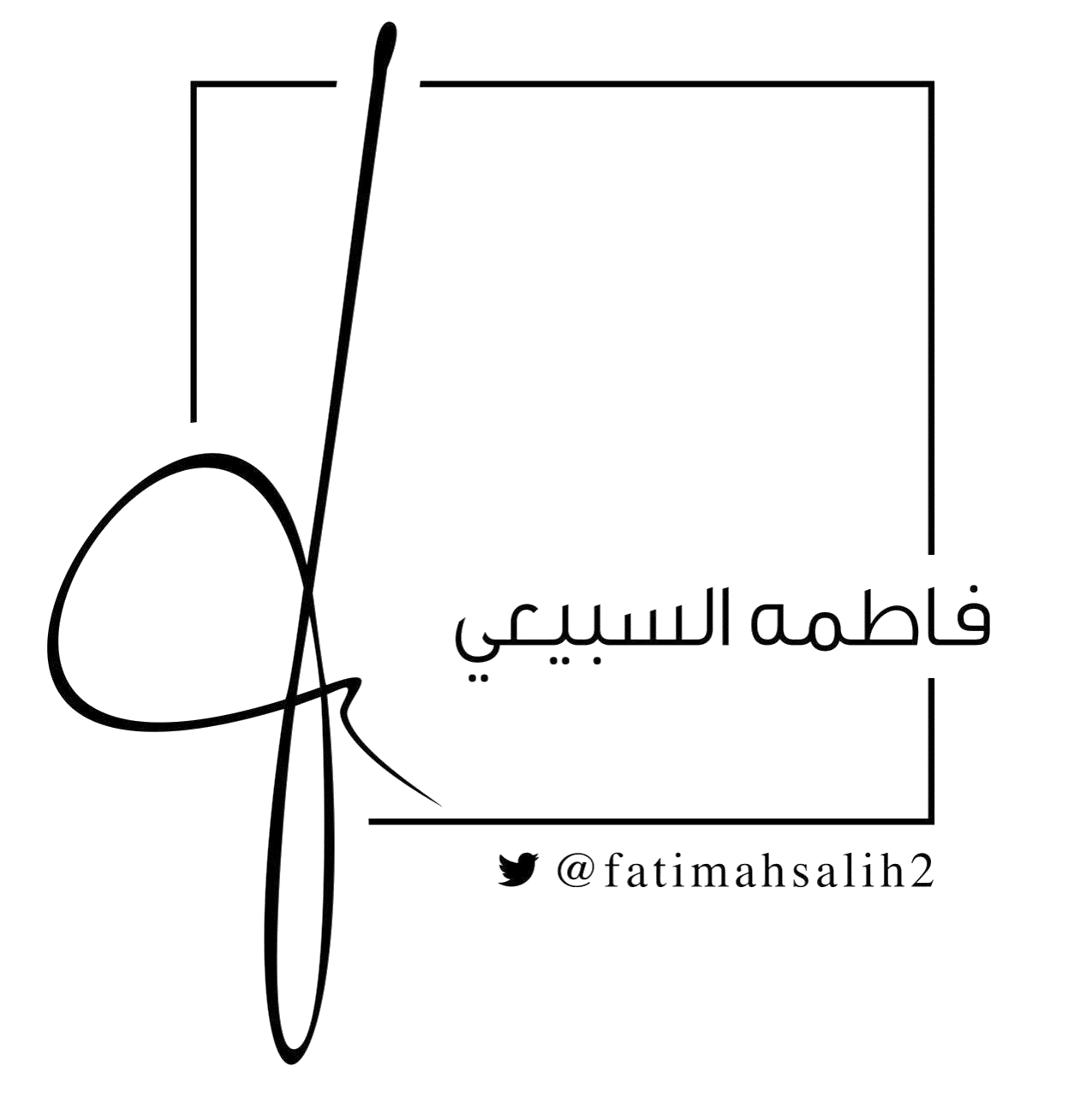 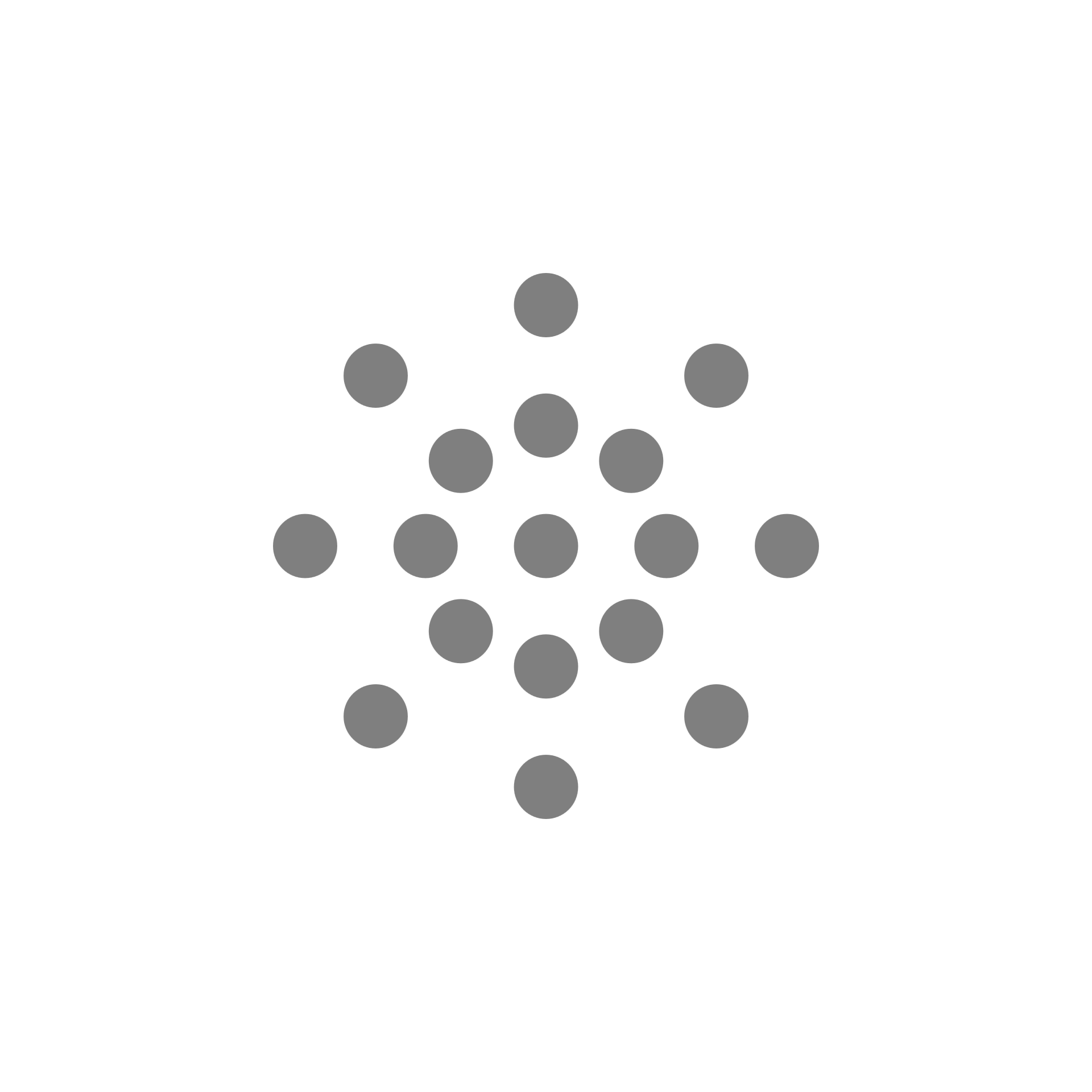 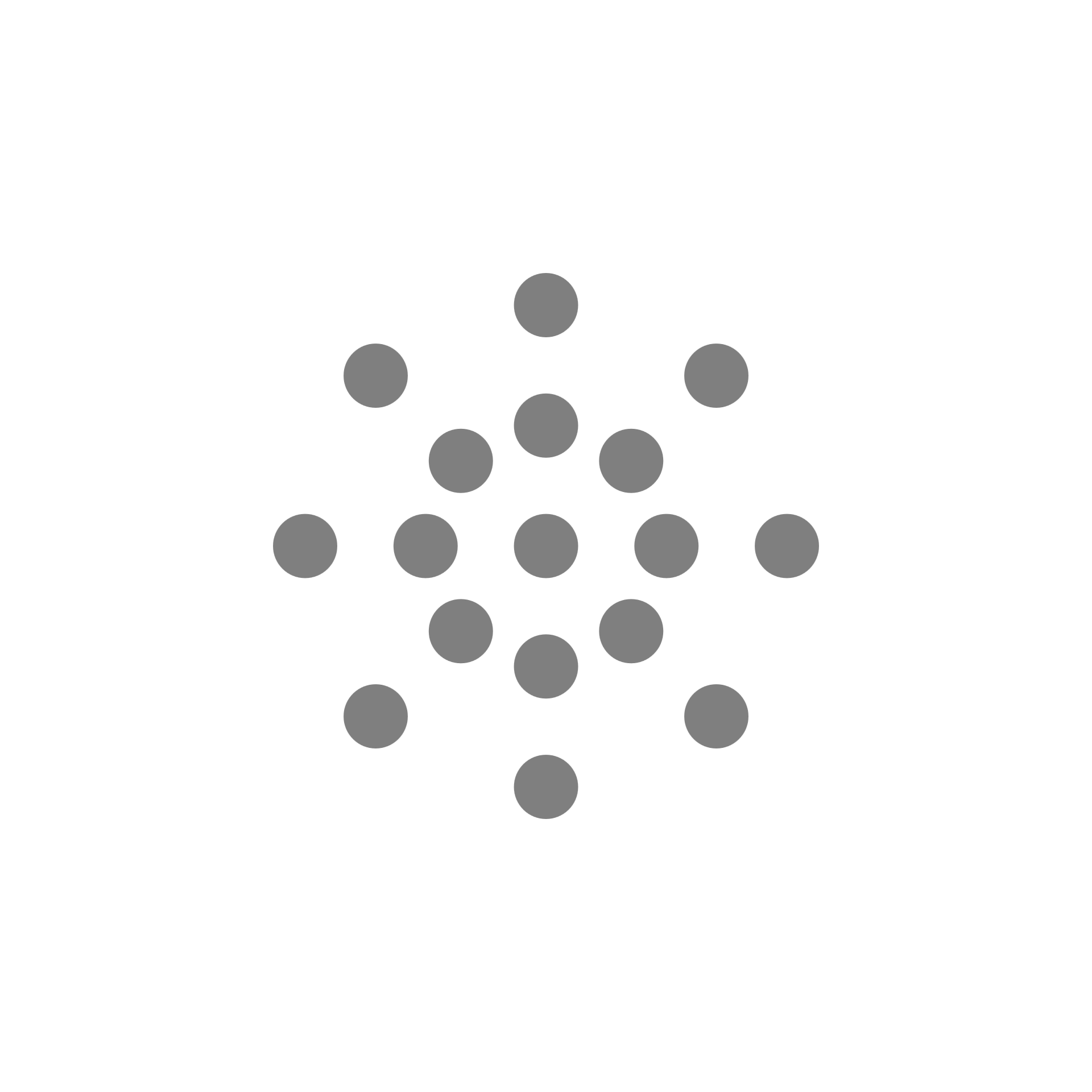 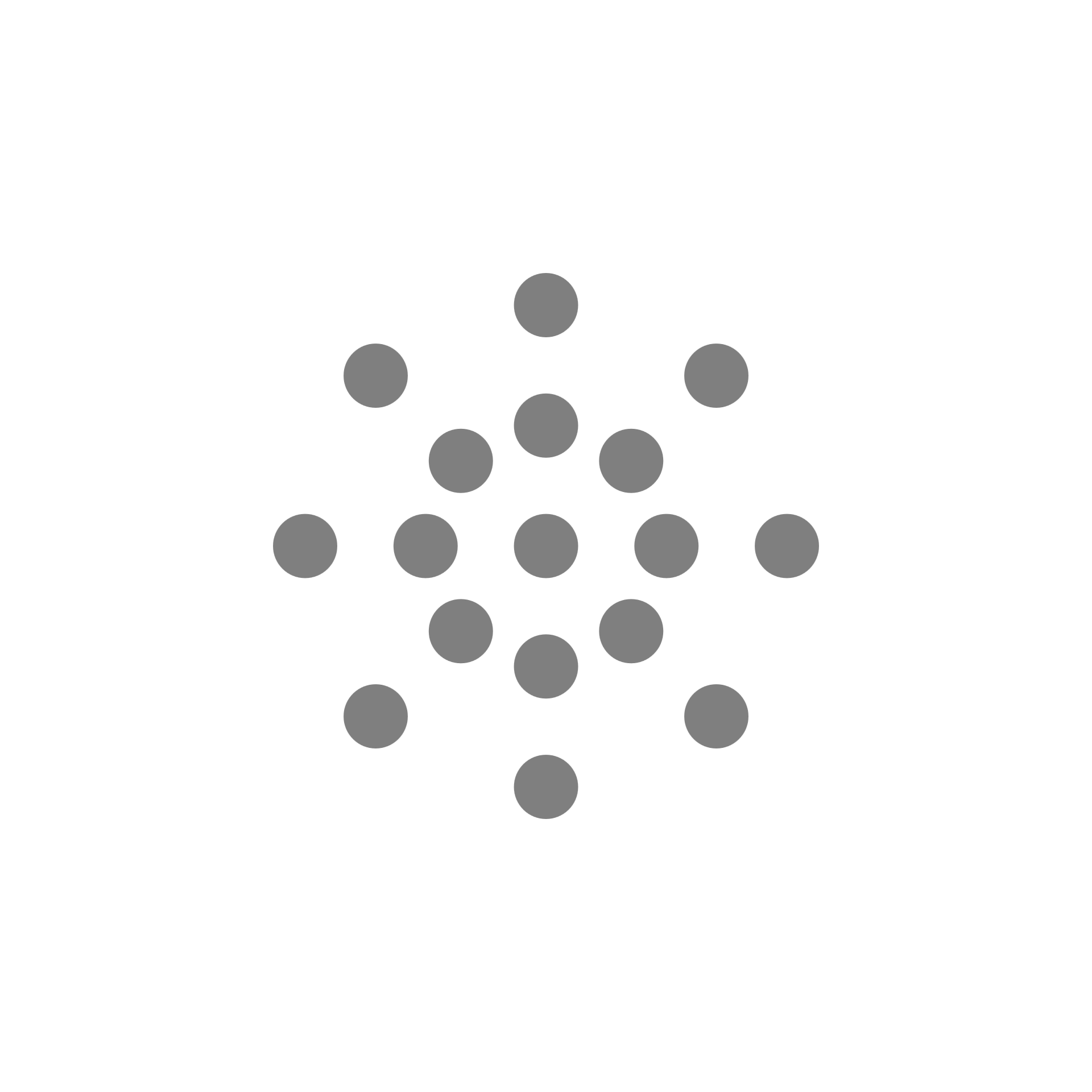 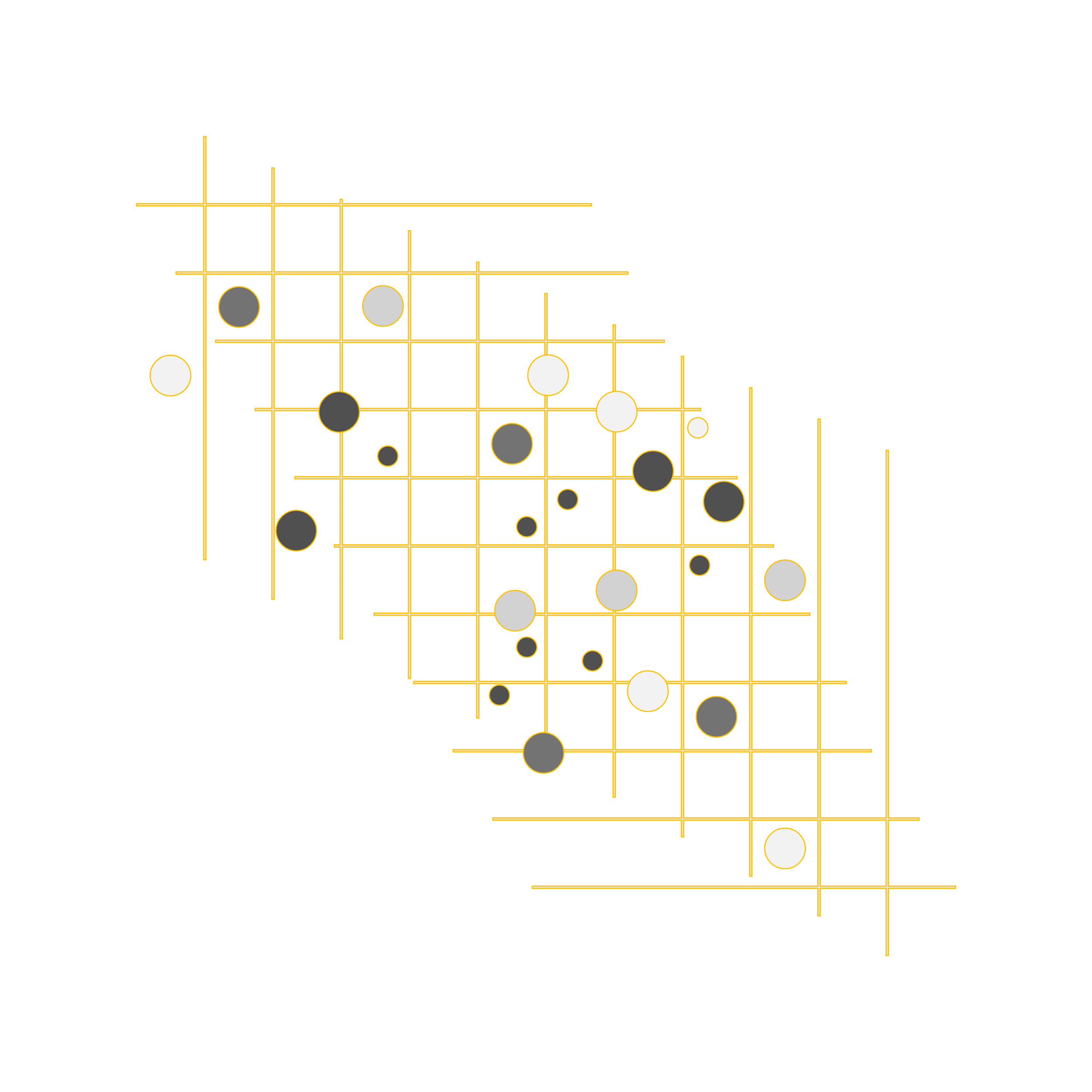 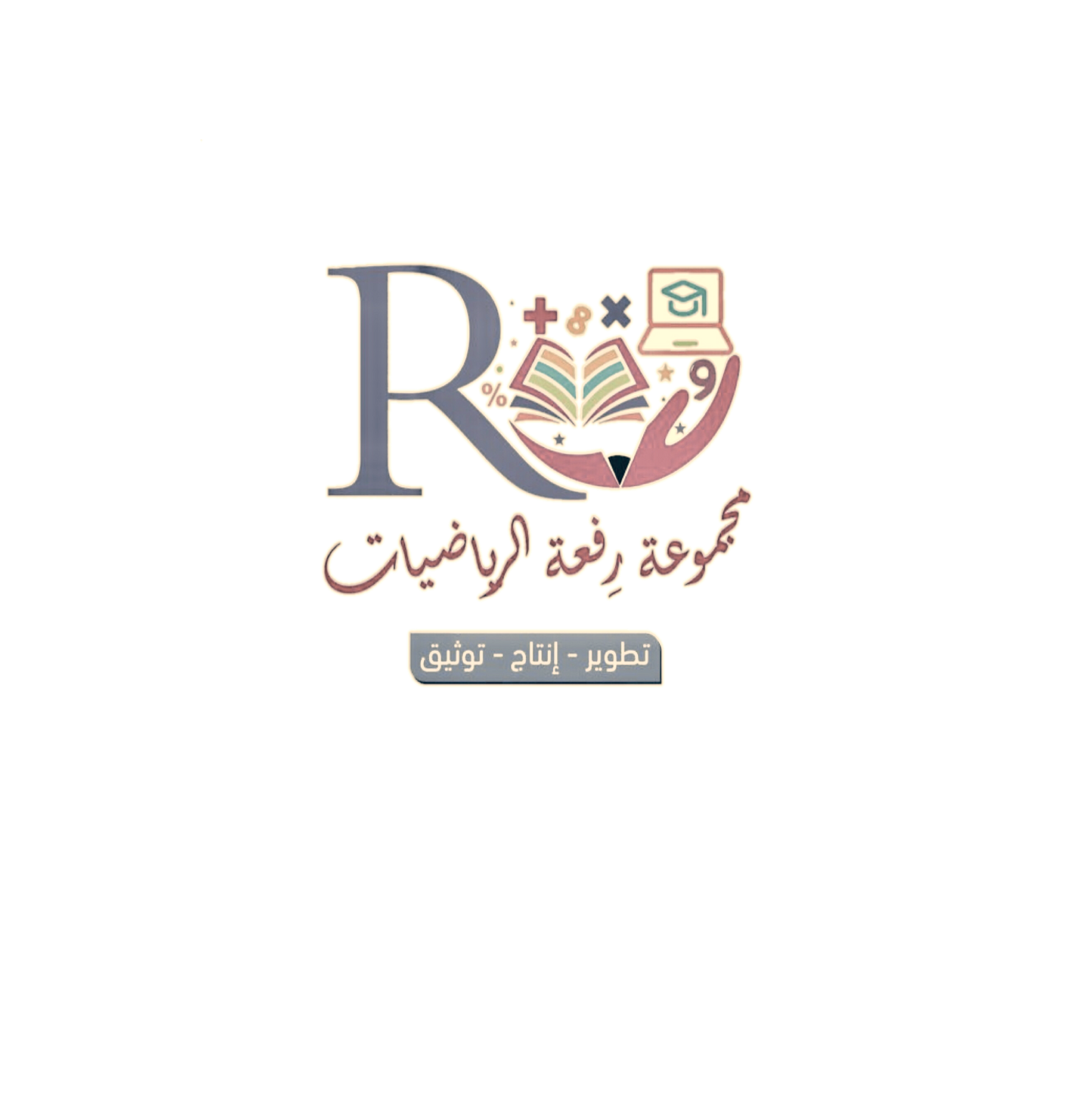 2 - 2
مقارنة الأعداد الصحيحة وترتيبها
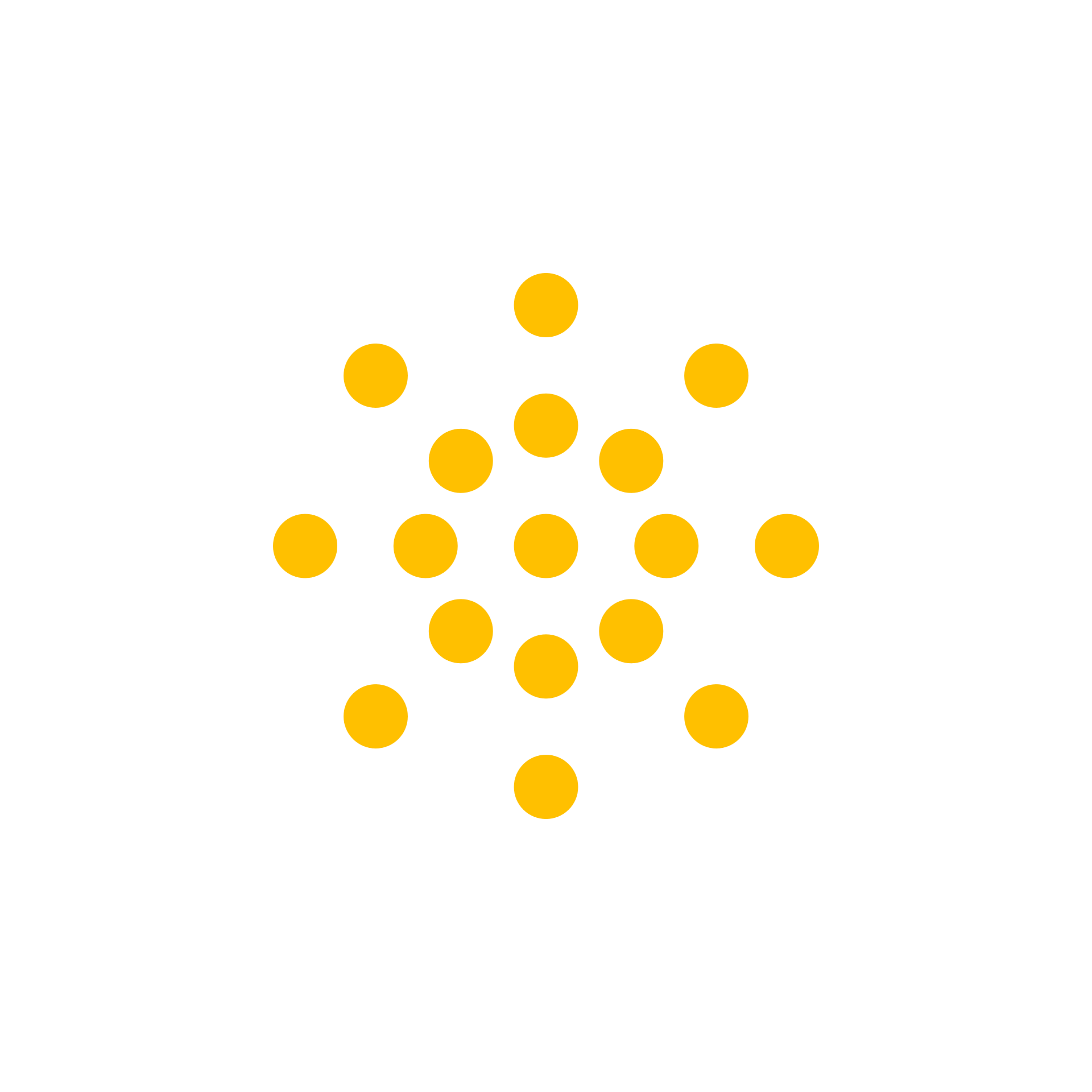 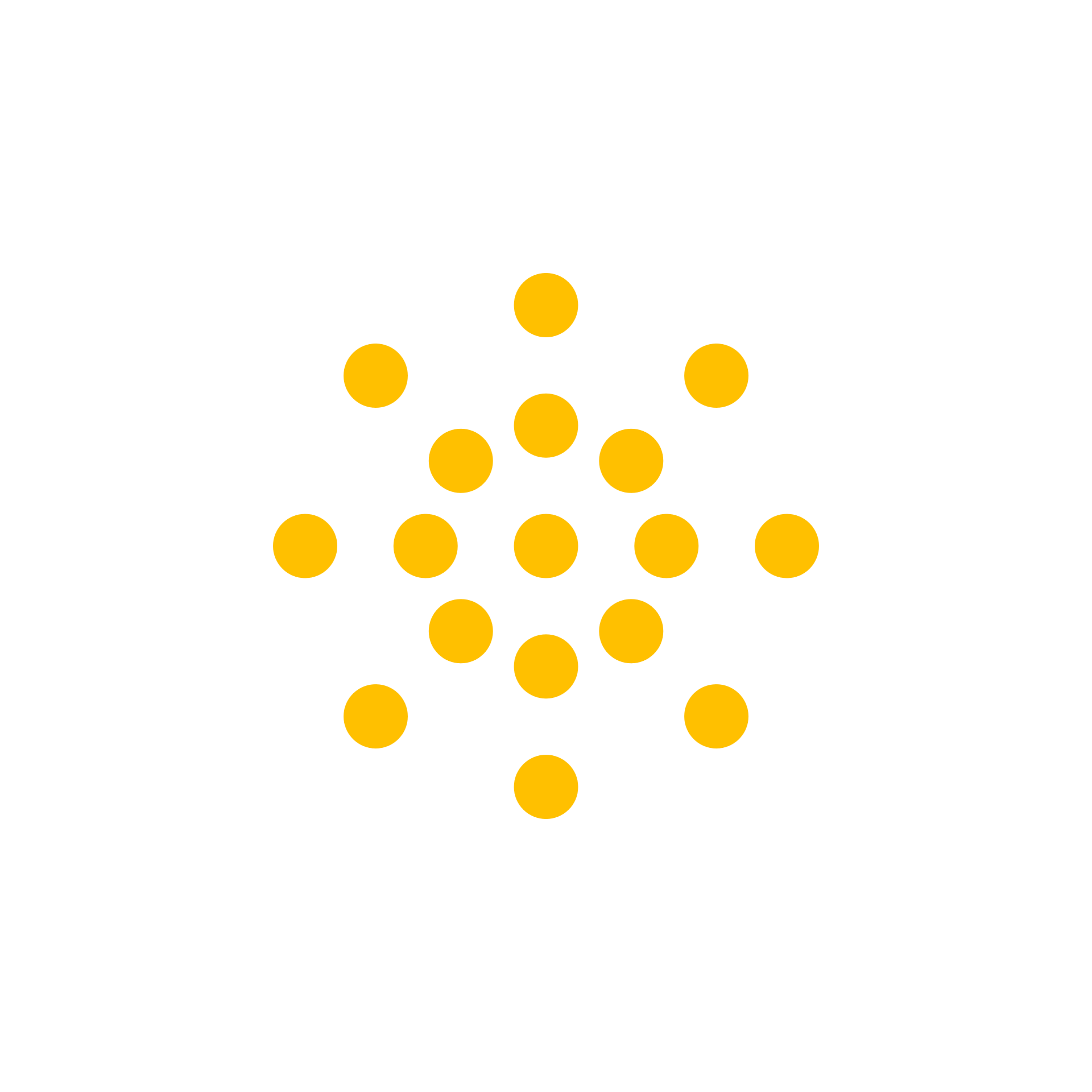 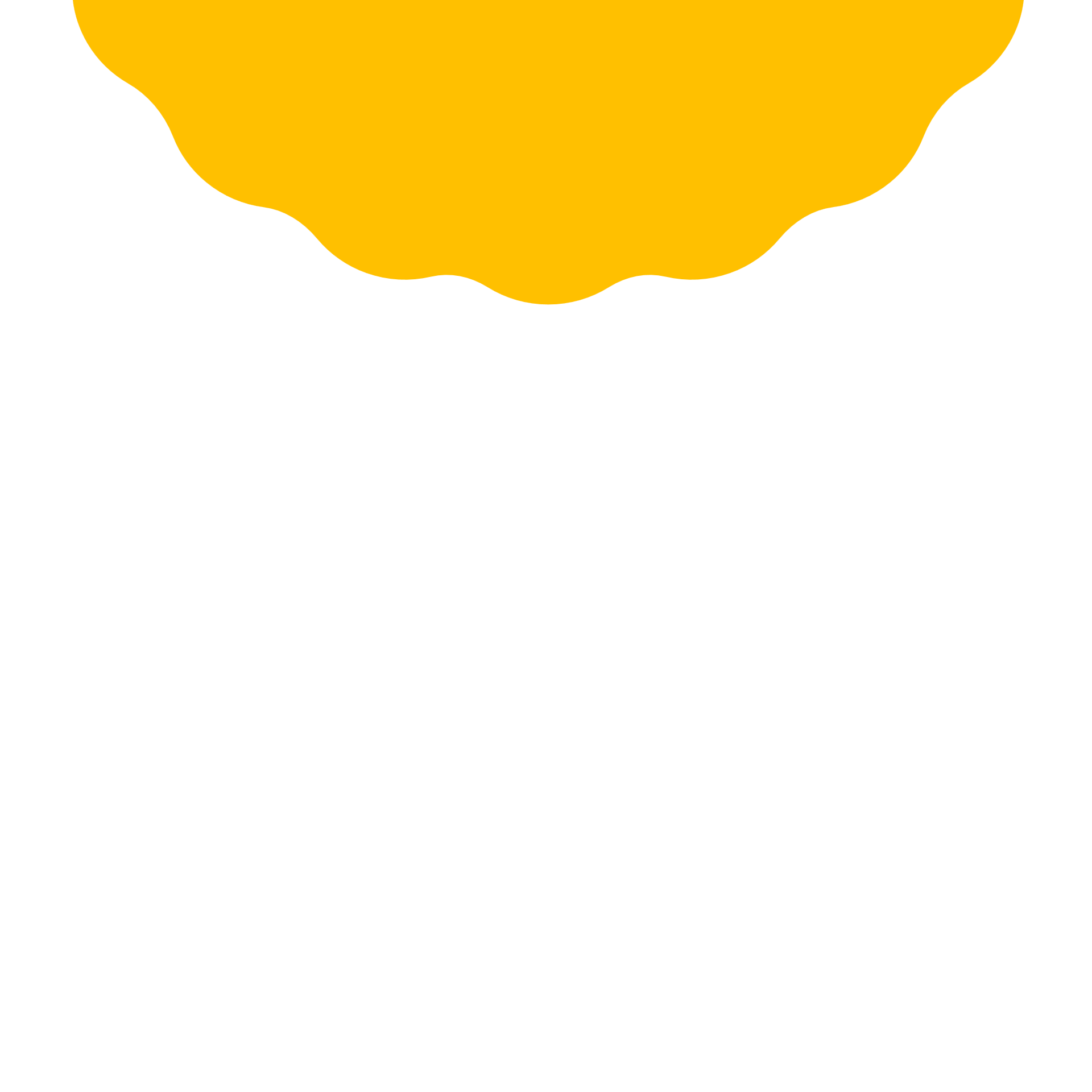 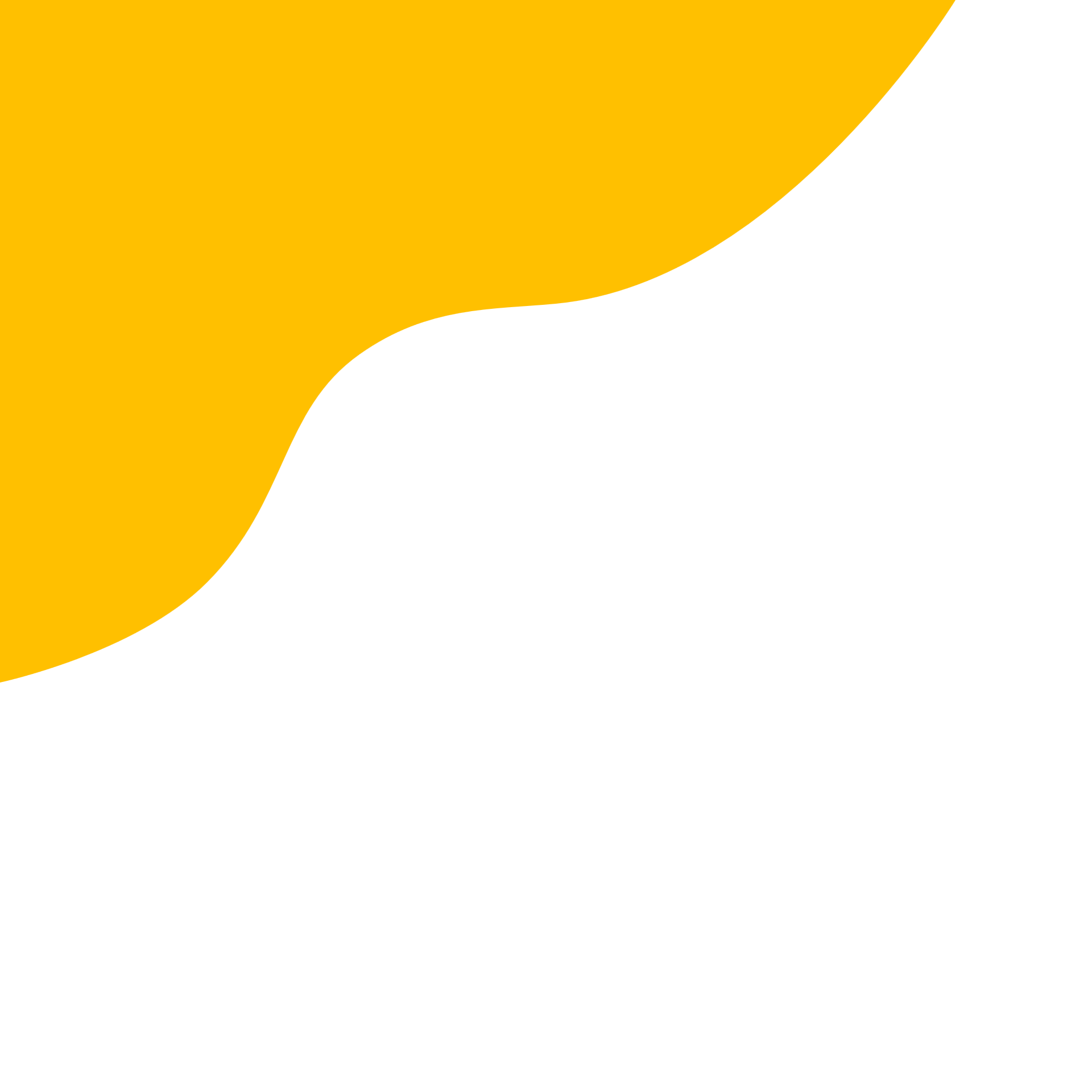 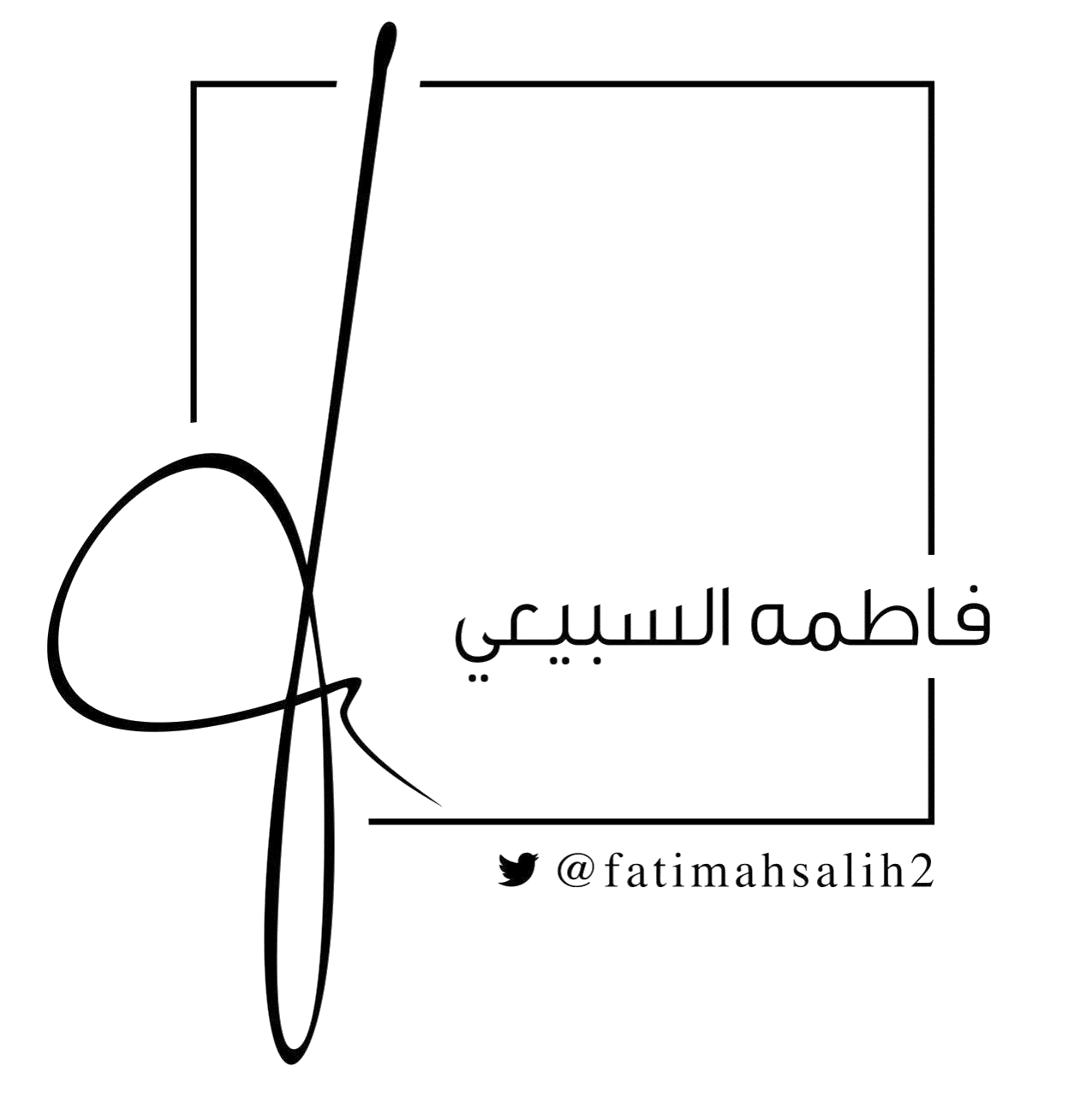 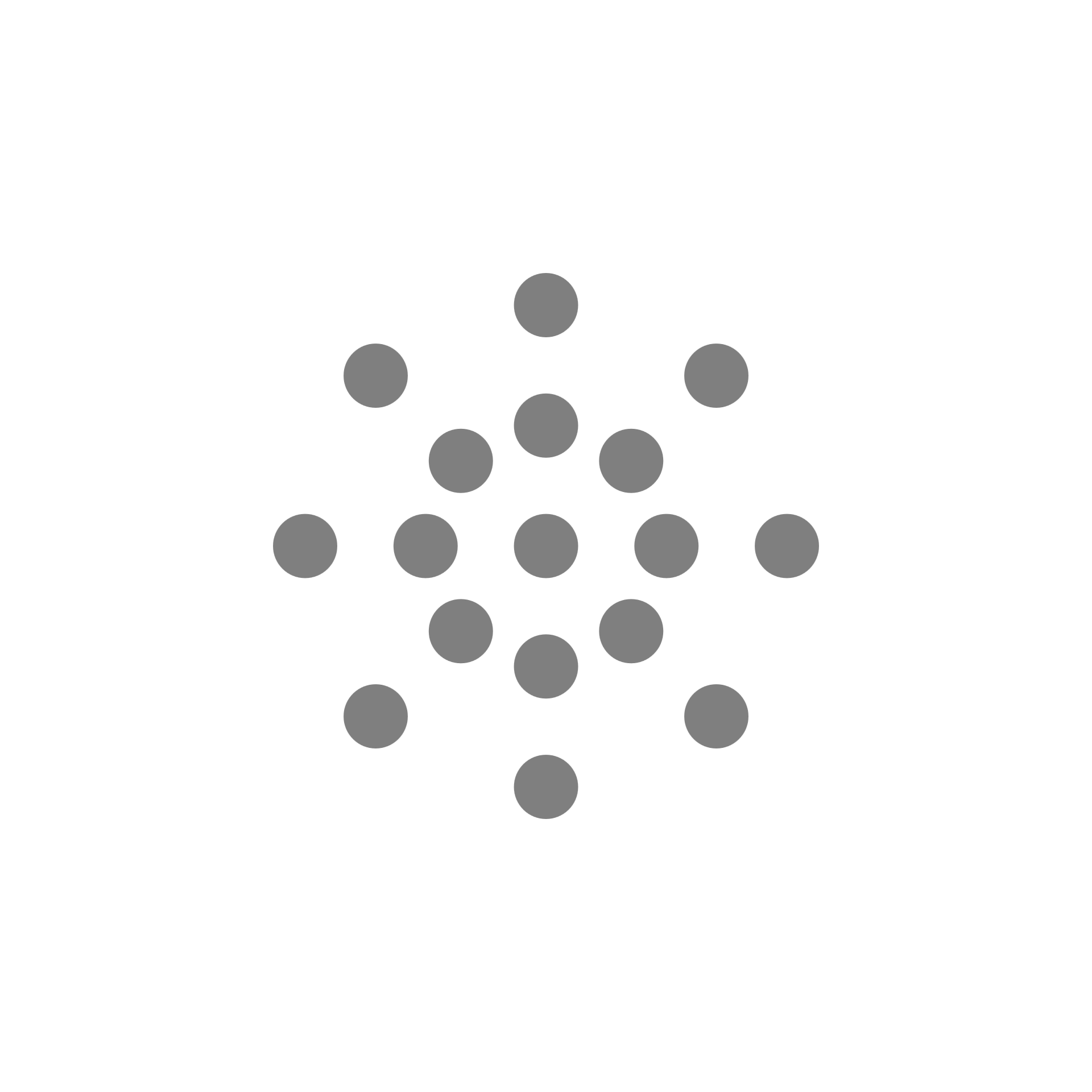 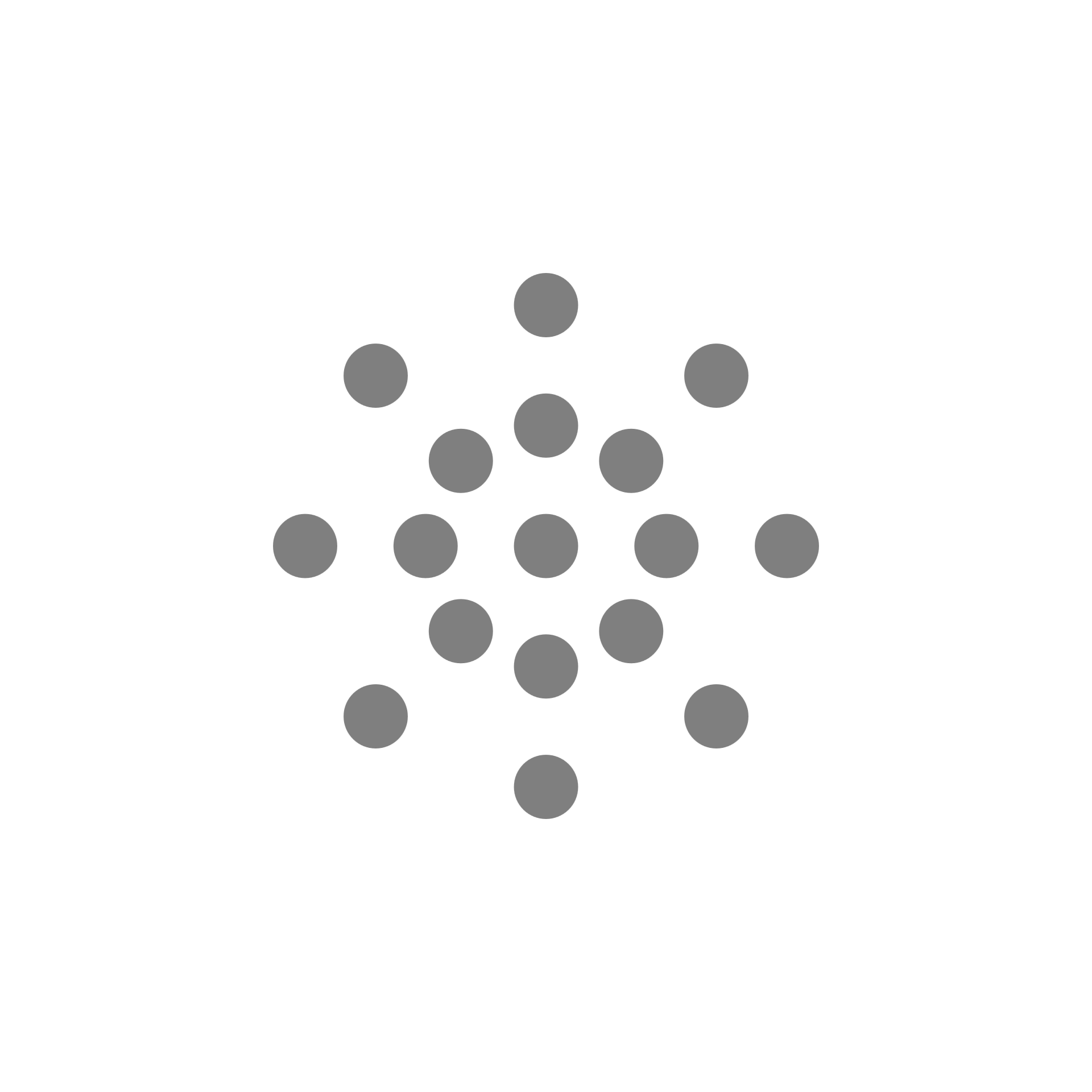 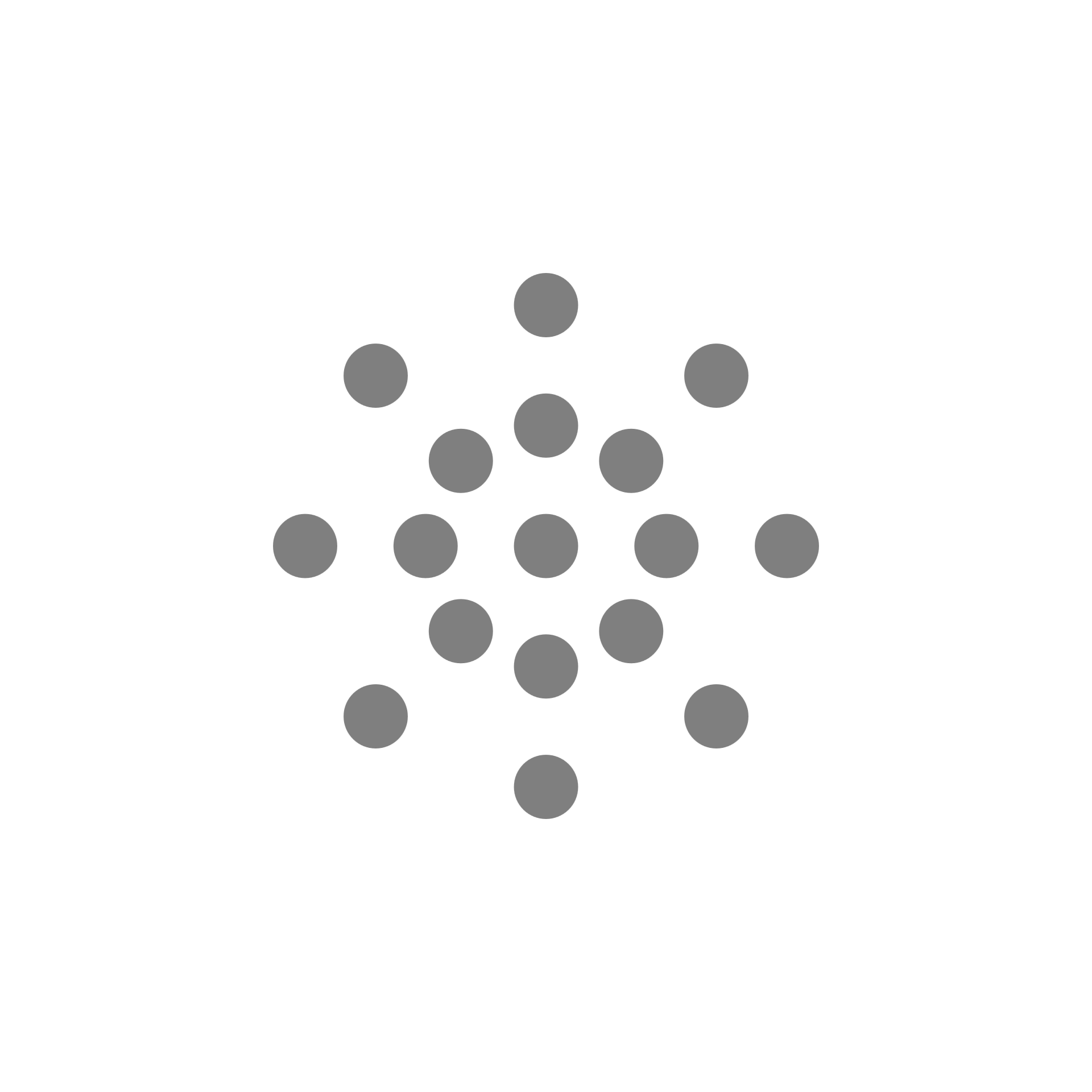 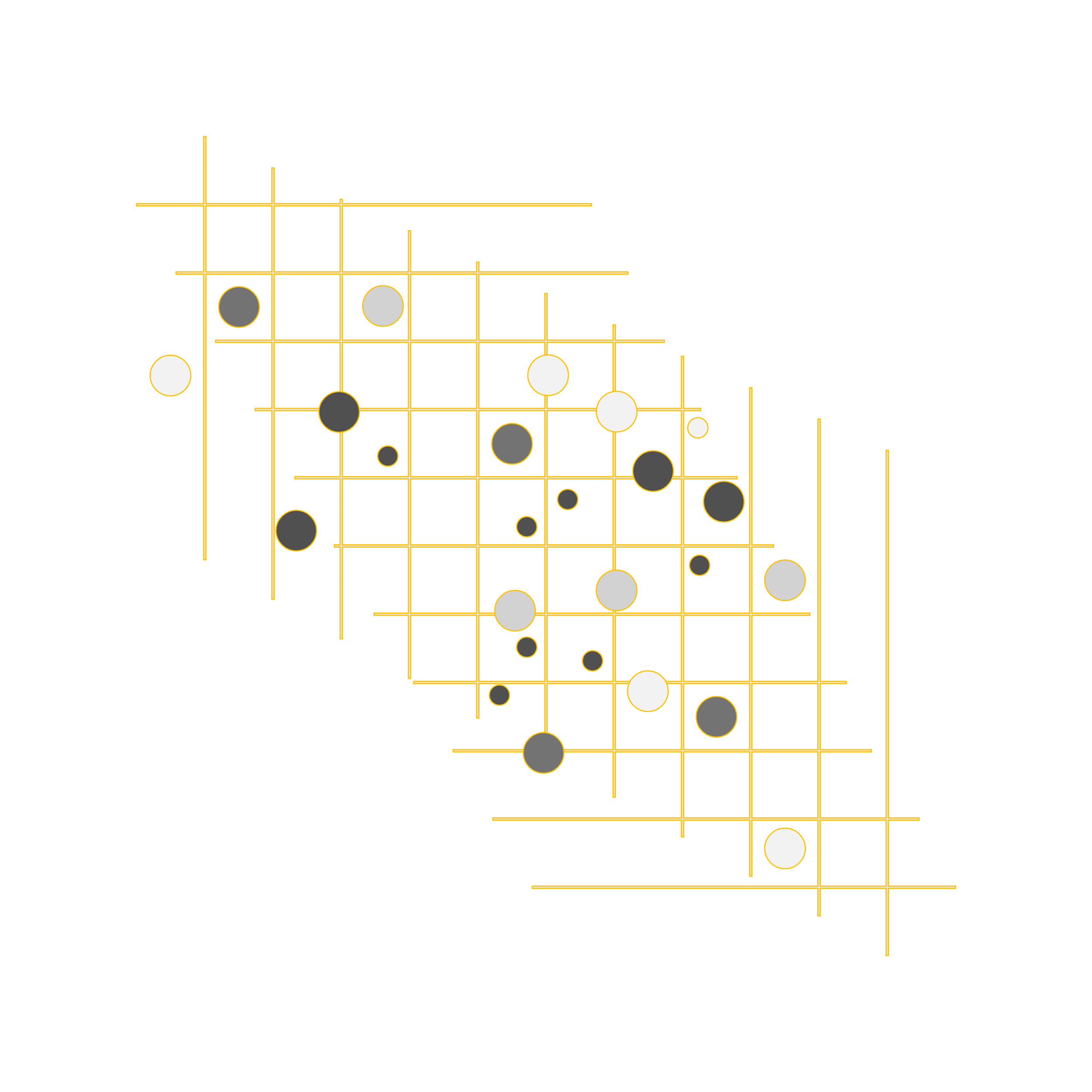 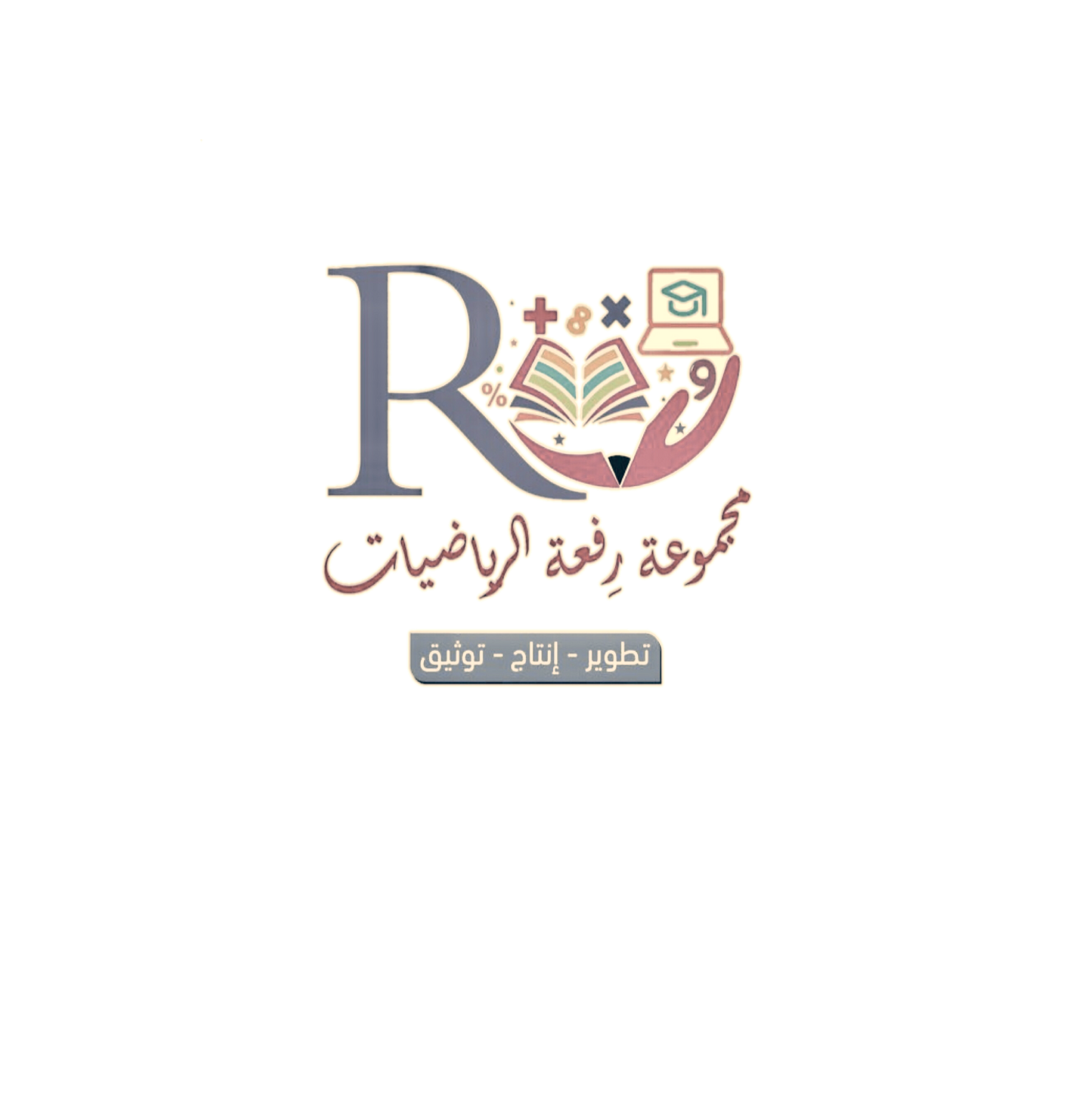 من خلال استراتيجية التصفح
تصفحي فكرة درسنا
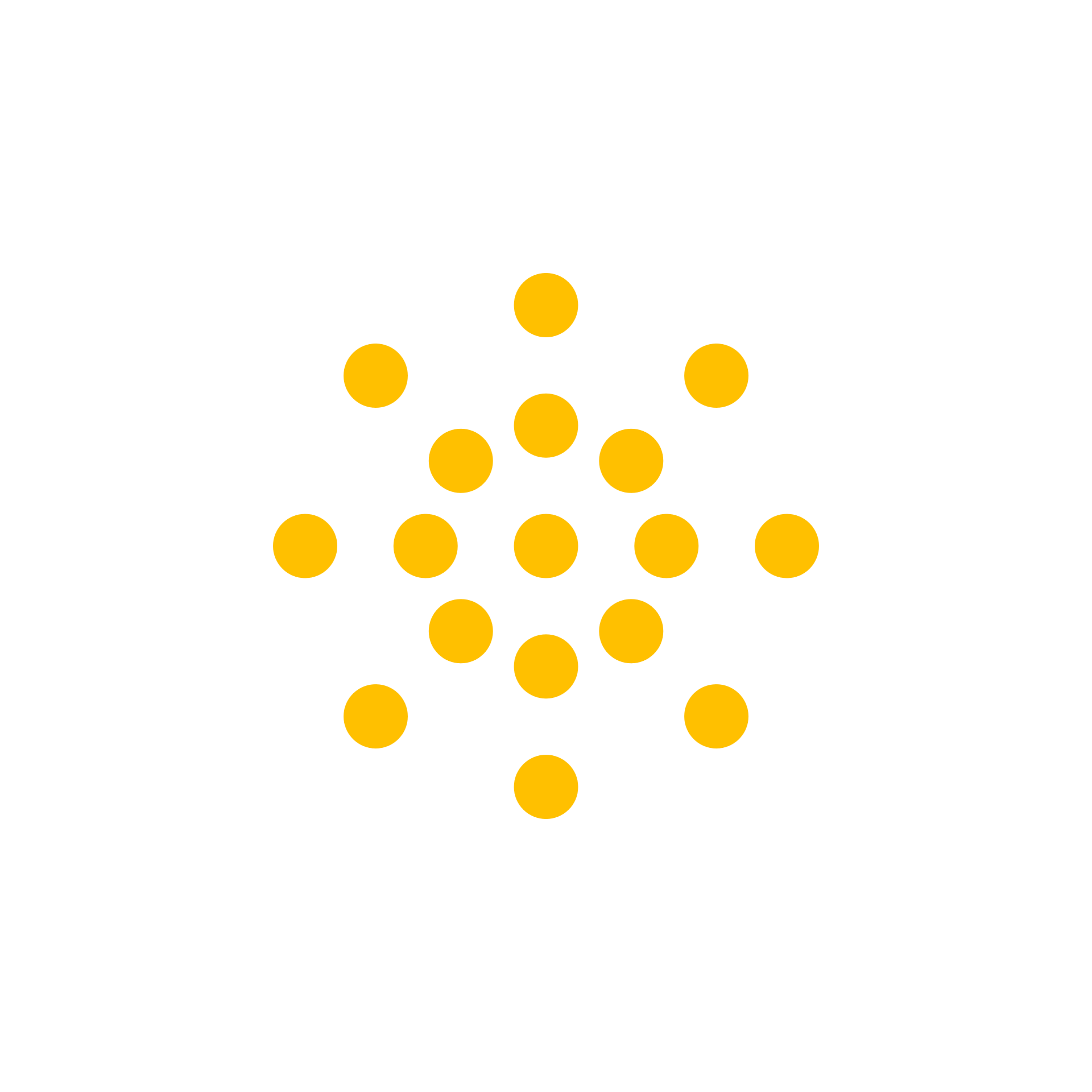 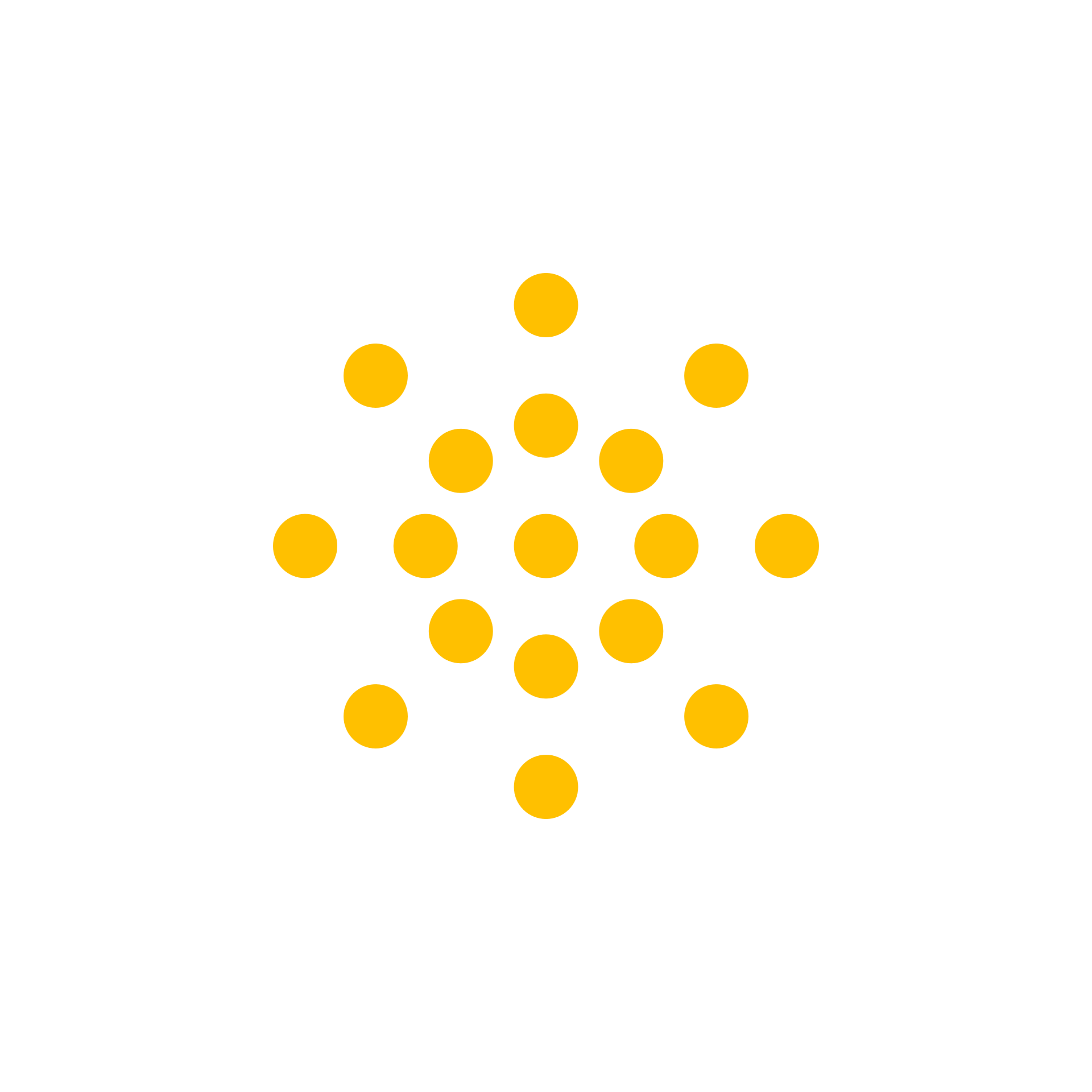 أقارن الأعداد الصحيحة وأرتبها
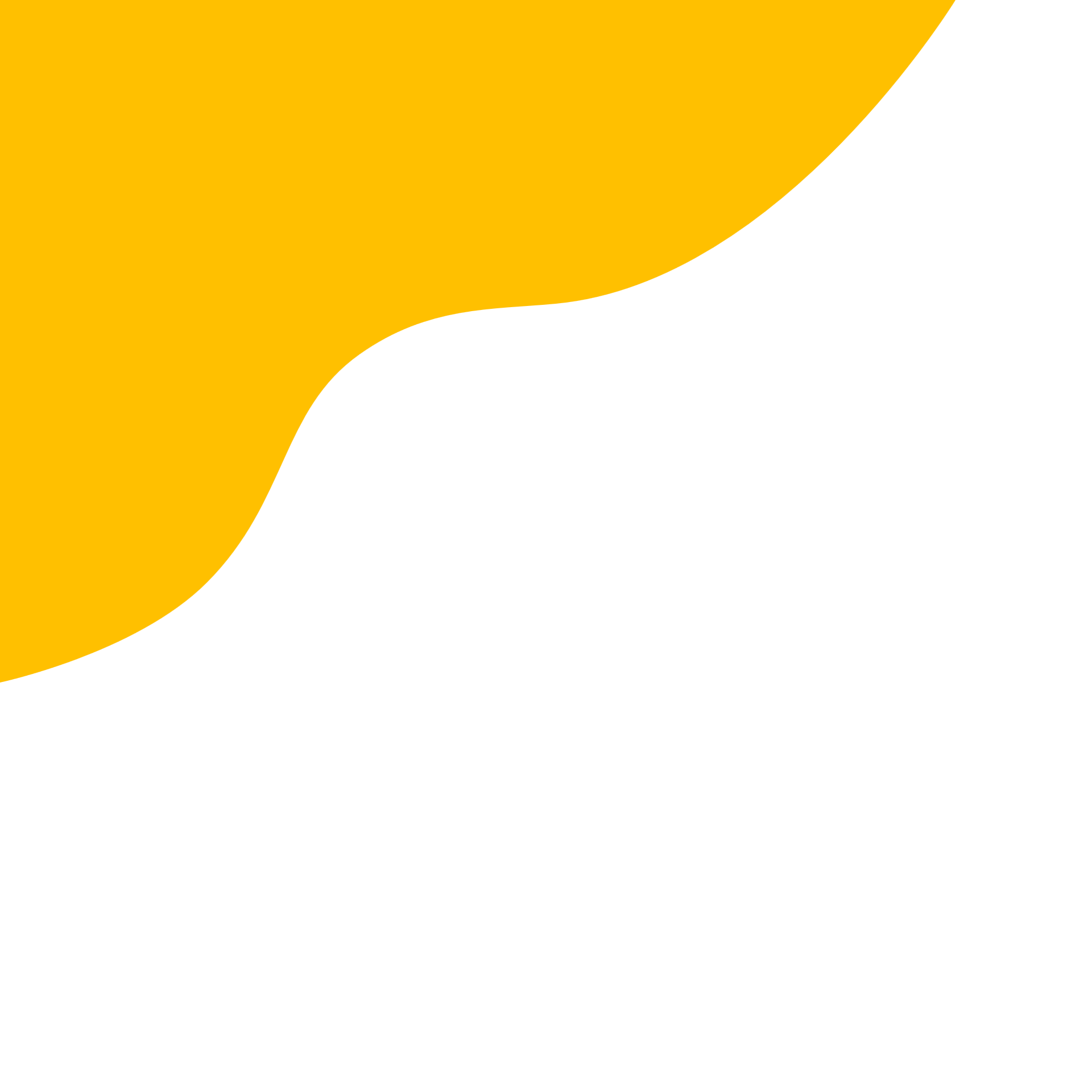 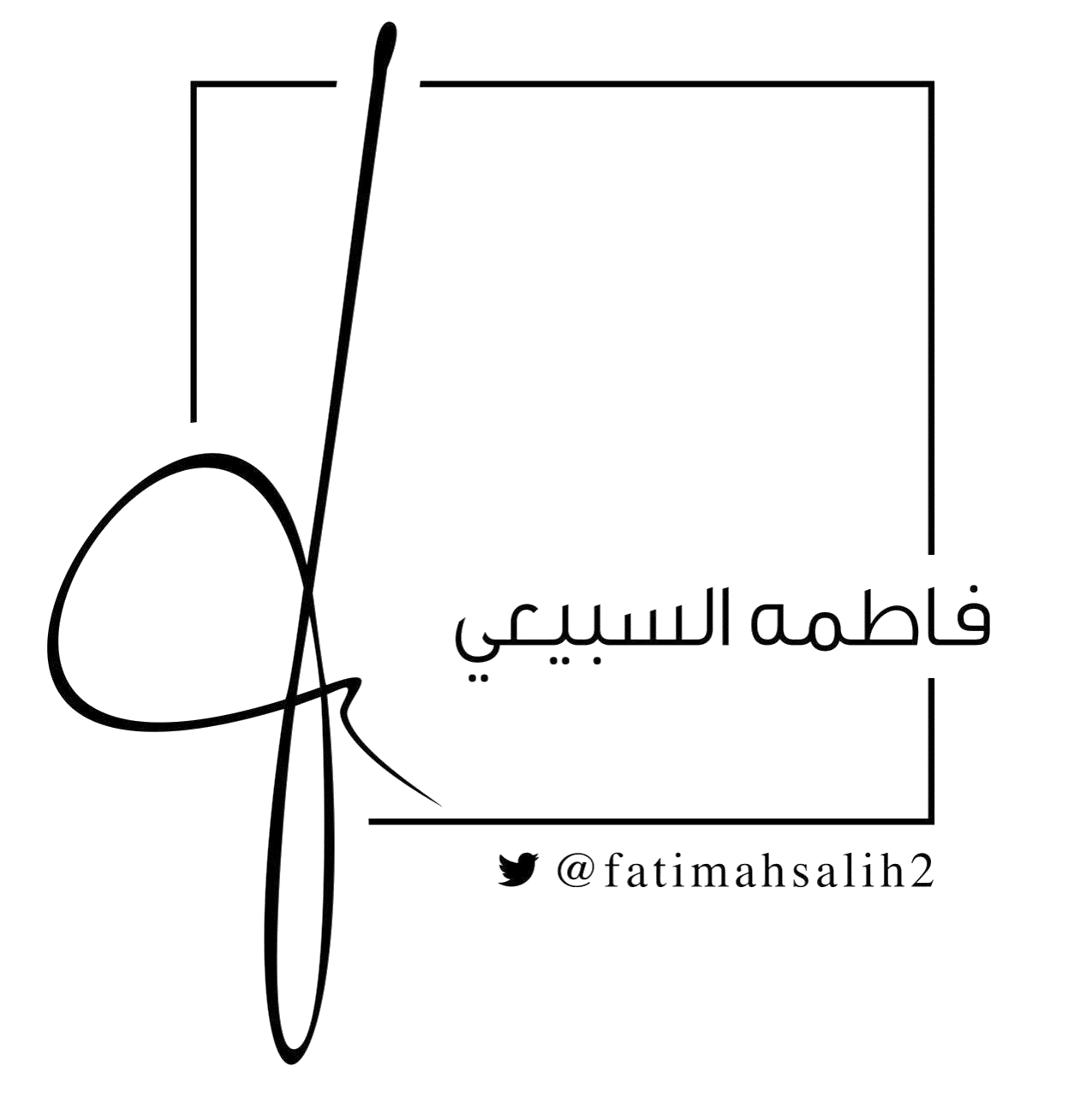 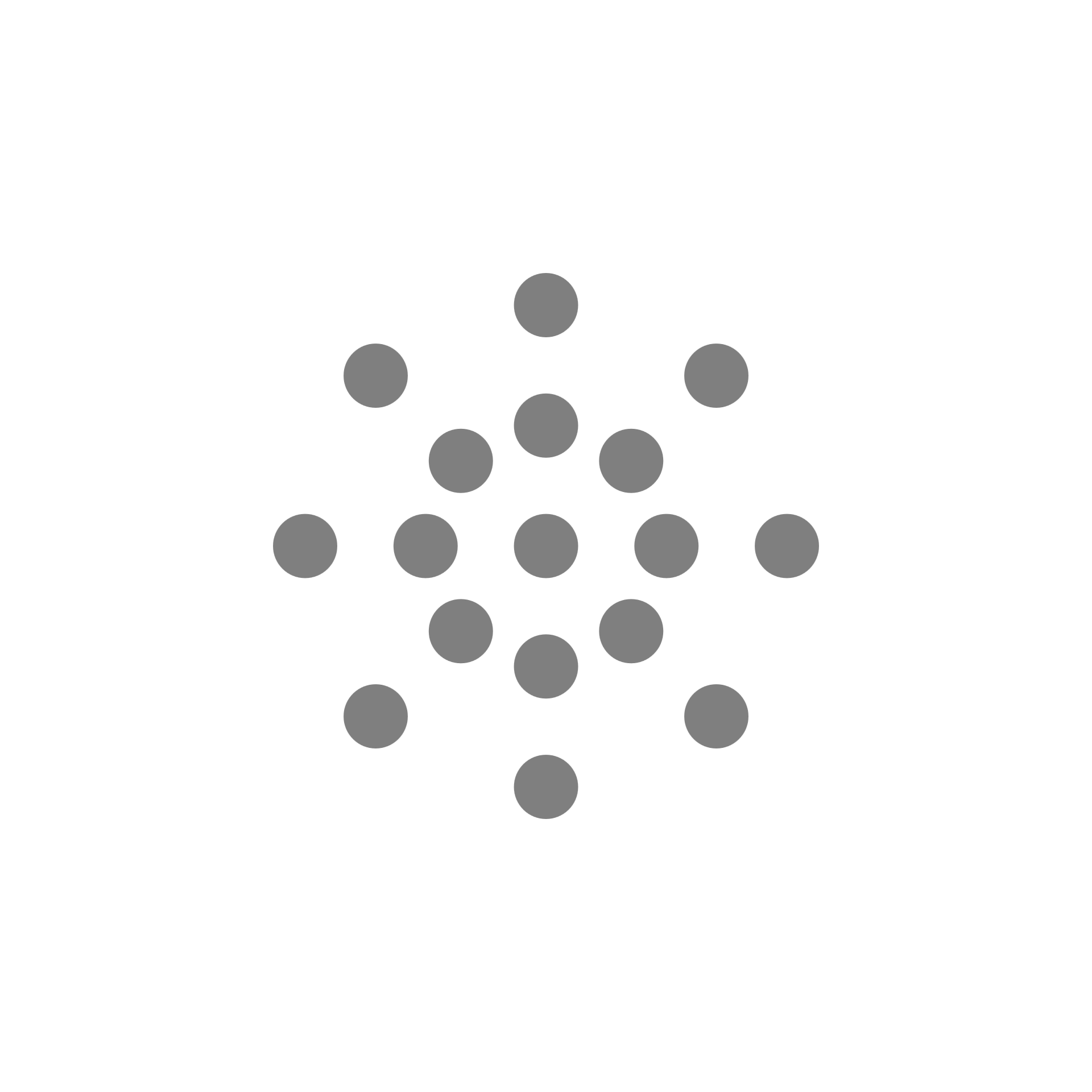 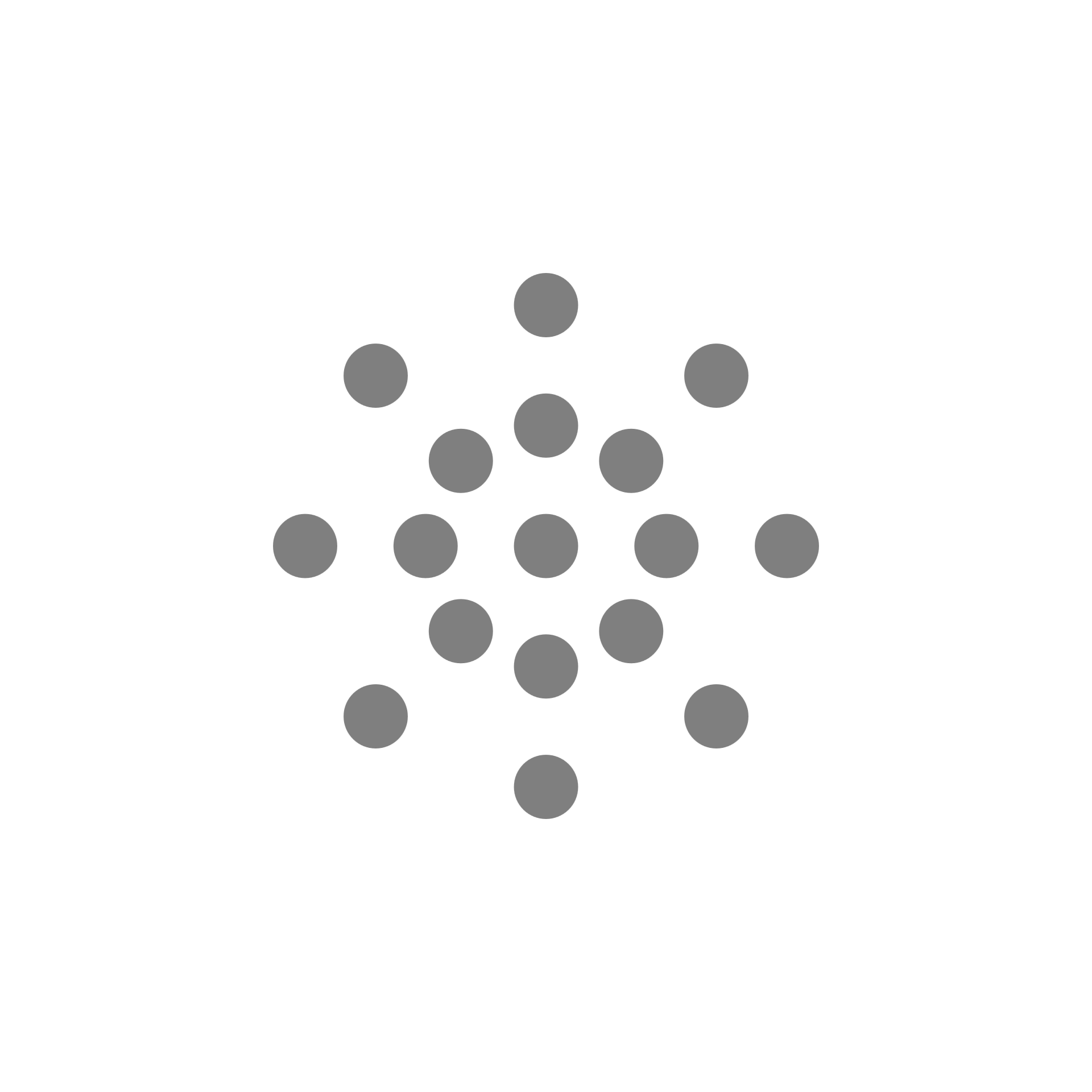 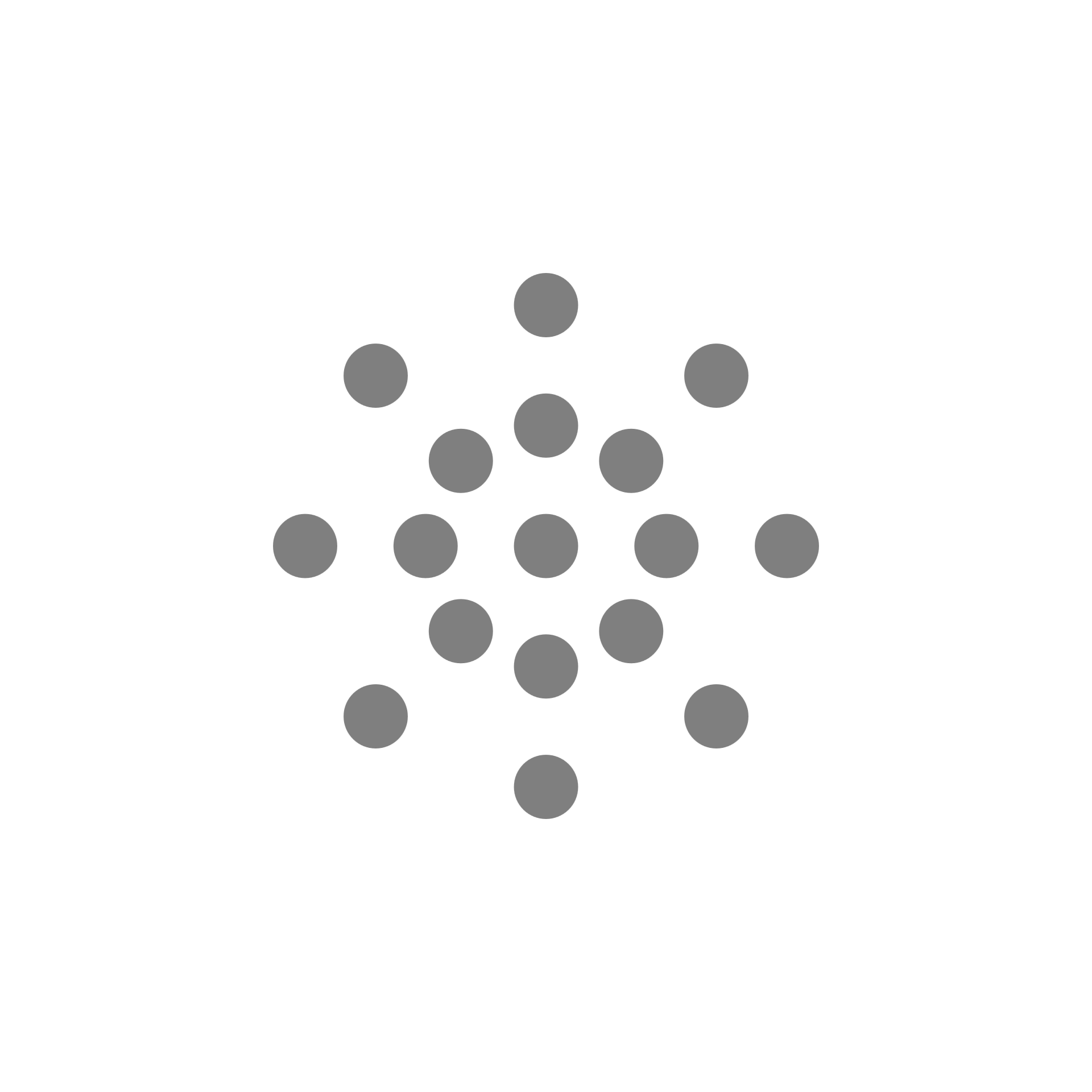 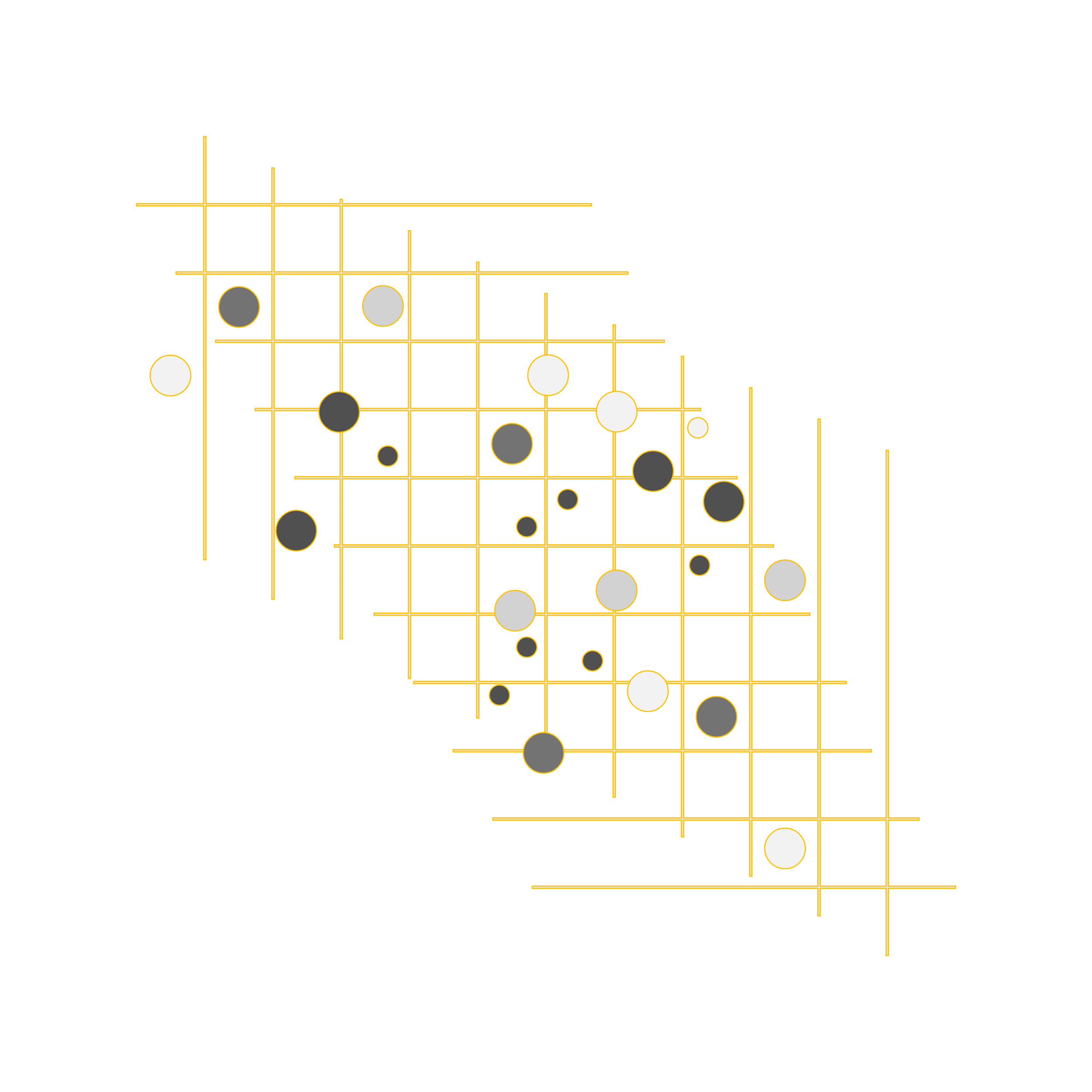 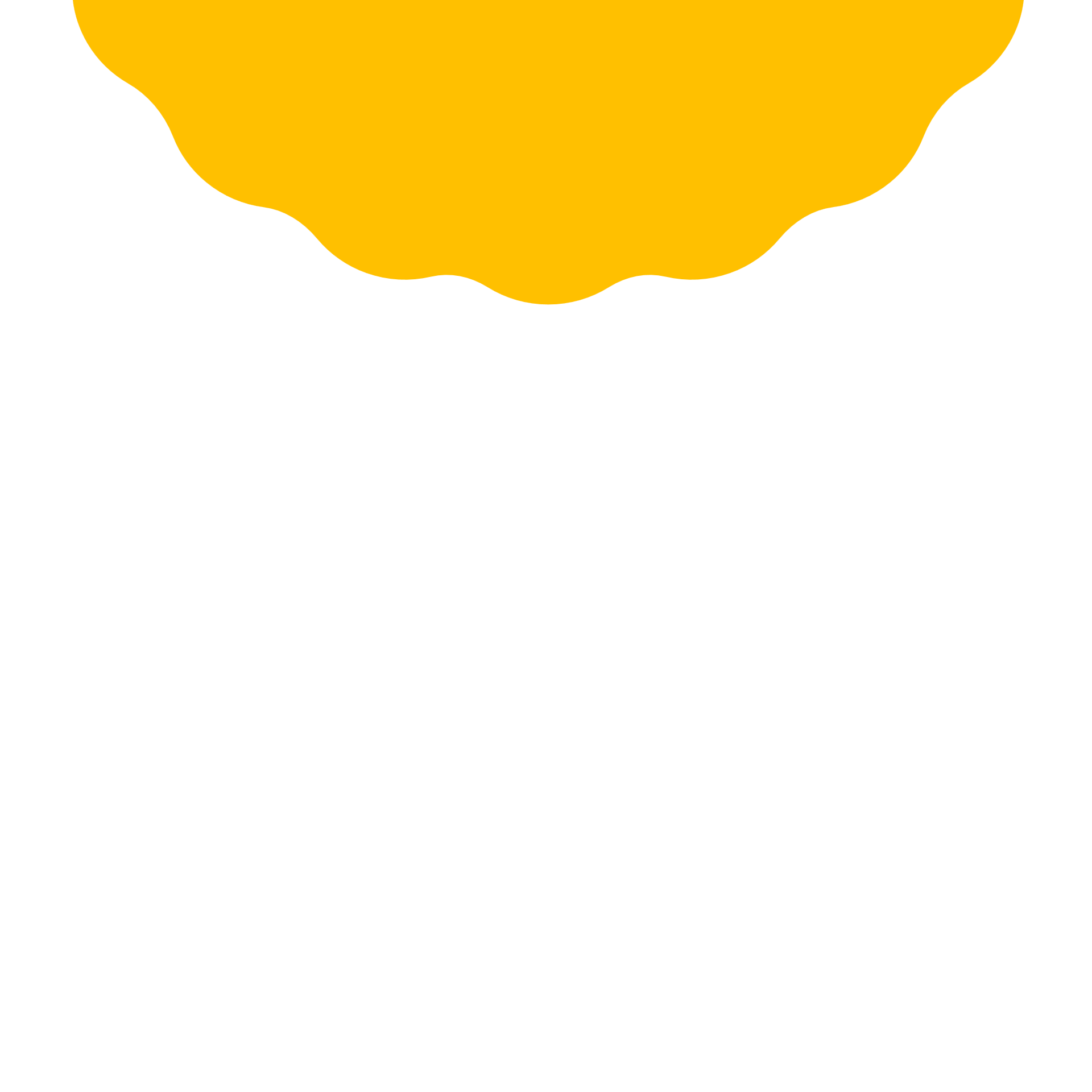 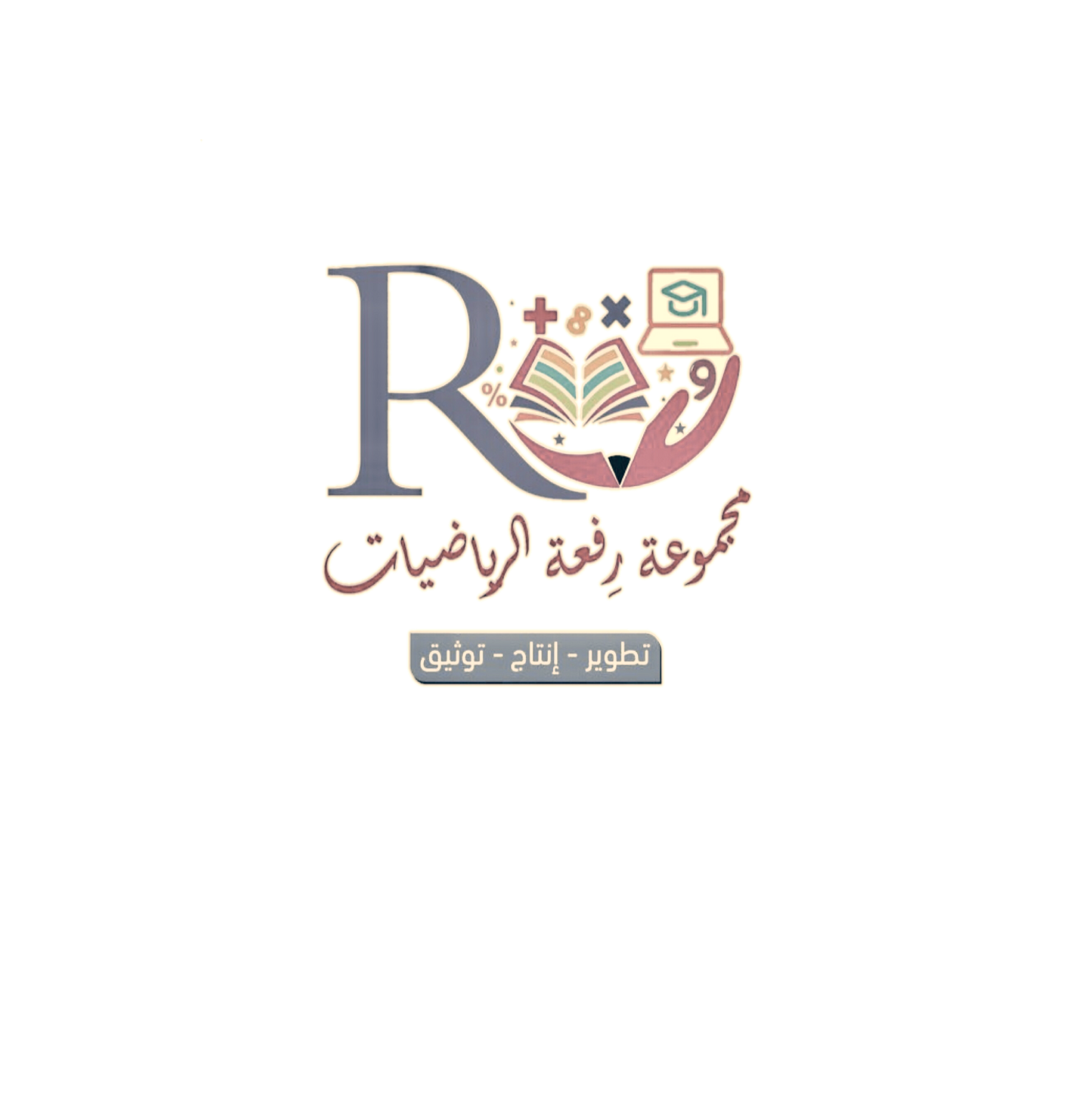 استراتيجية جدول التعلم
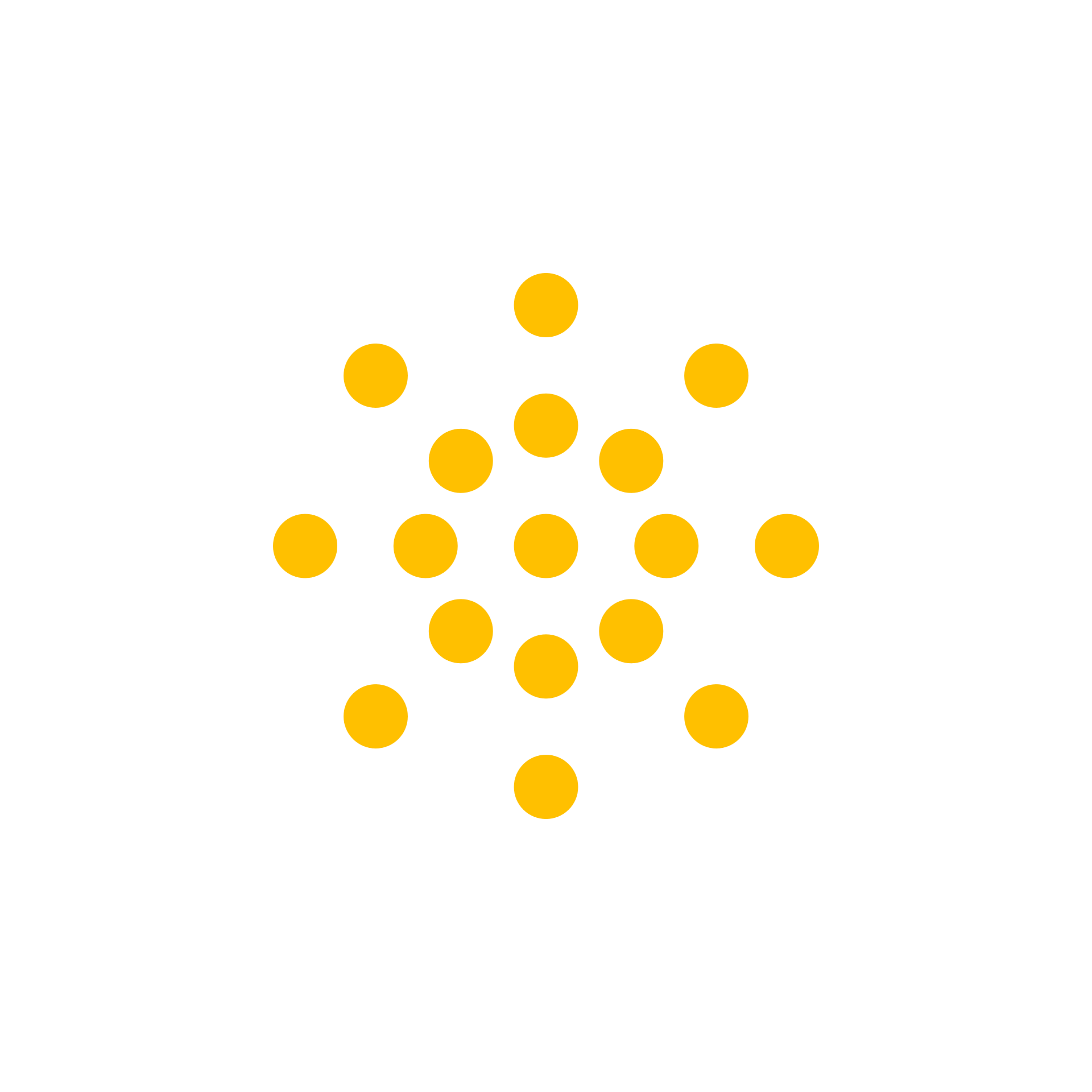 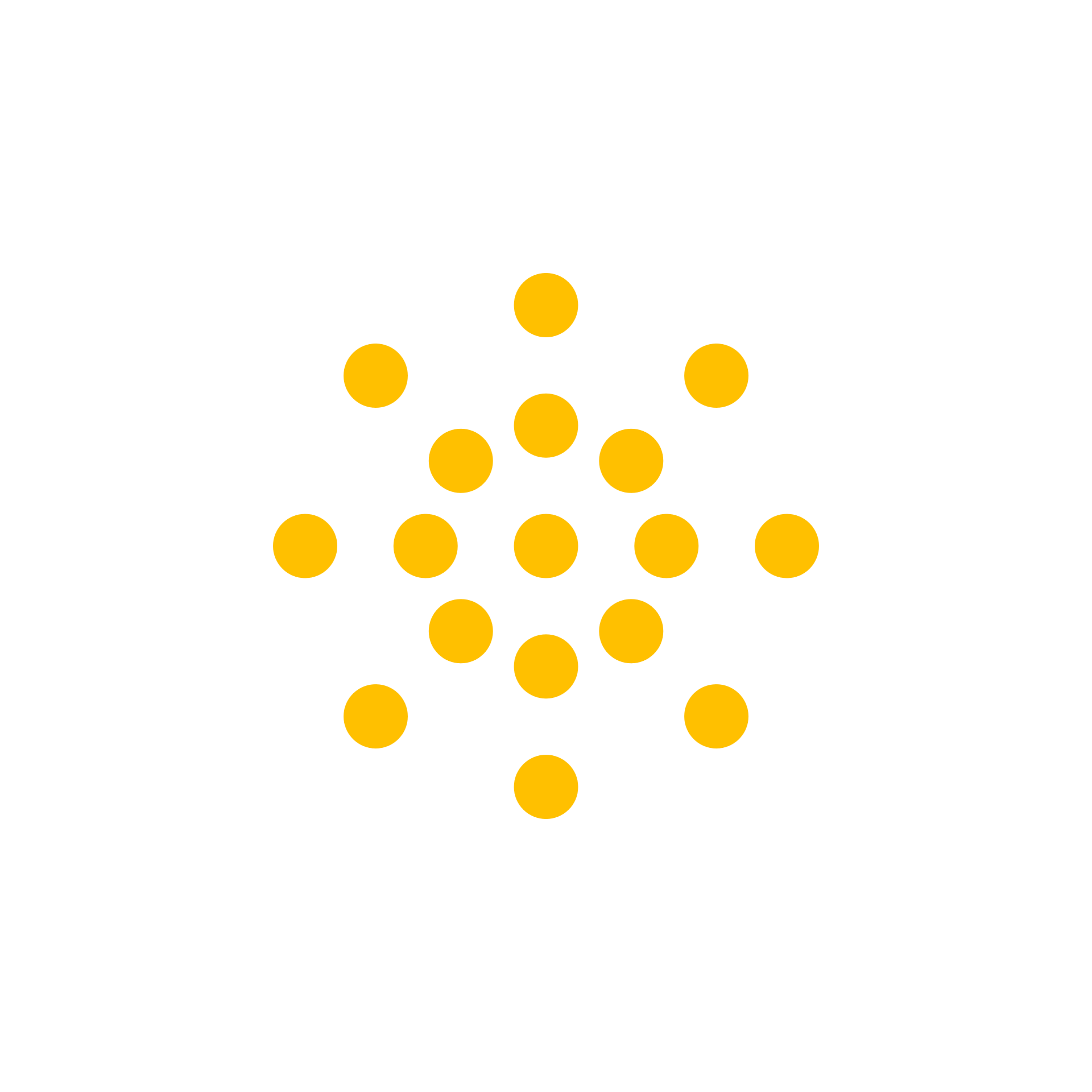 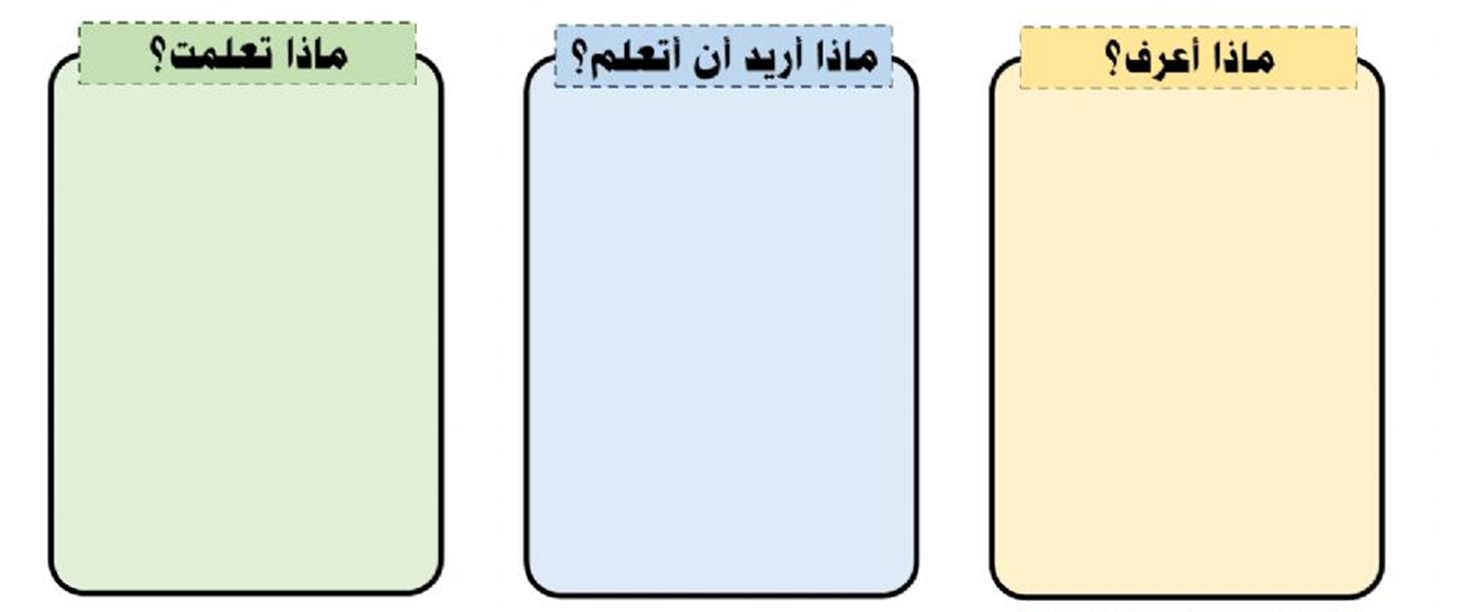 المقارنة بين عددين صحيحين سالبين

المقارنة بين عددين صحيحين مختلفي الإشارة

ترتيب الأعداد الصحيحة
الأعداد الصحيحة الموجبة

الأعداد الصحيحة السالبة

المقارنة بين عددين صحيحين موجبين
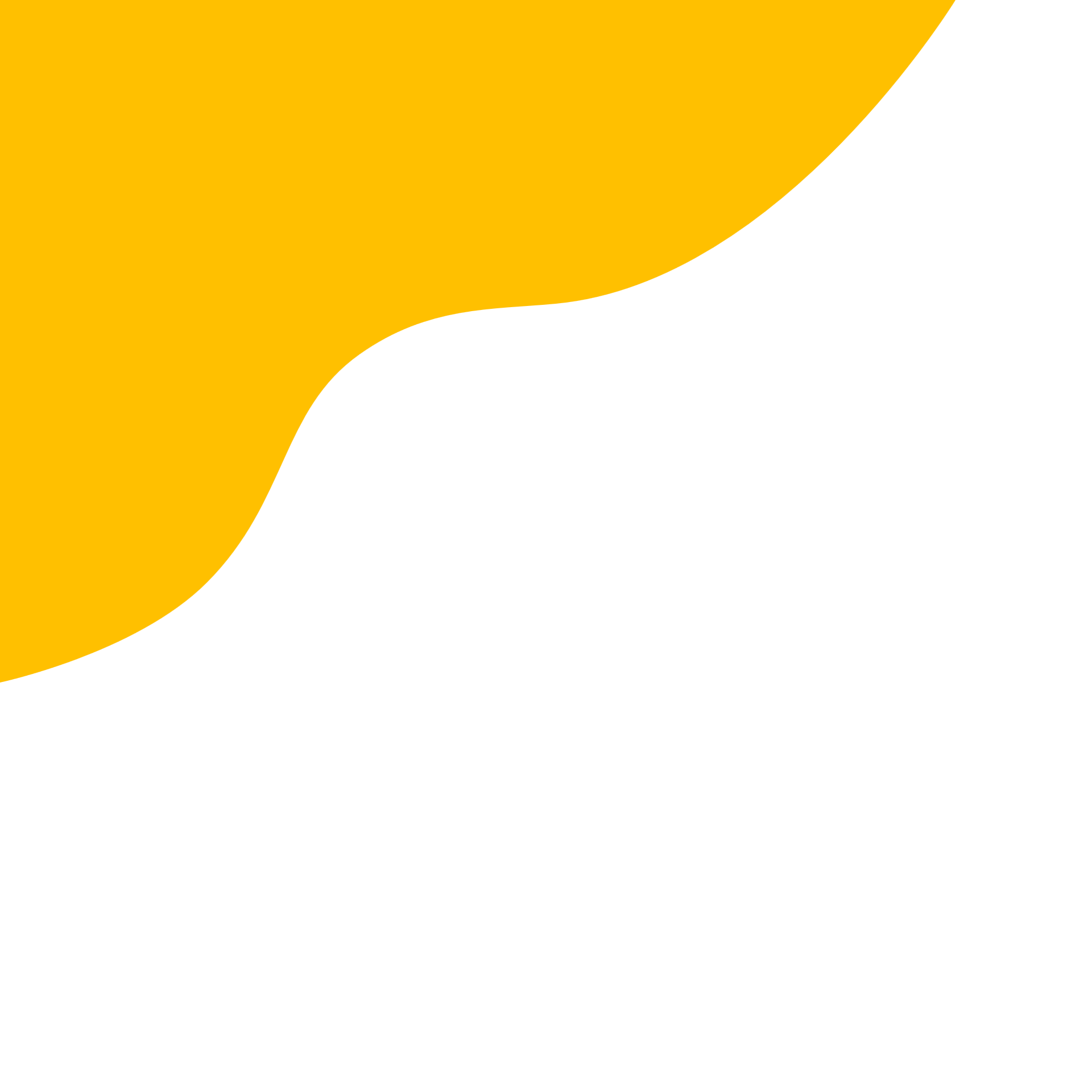 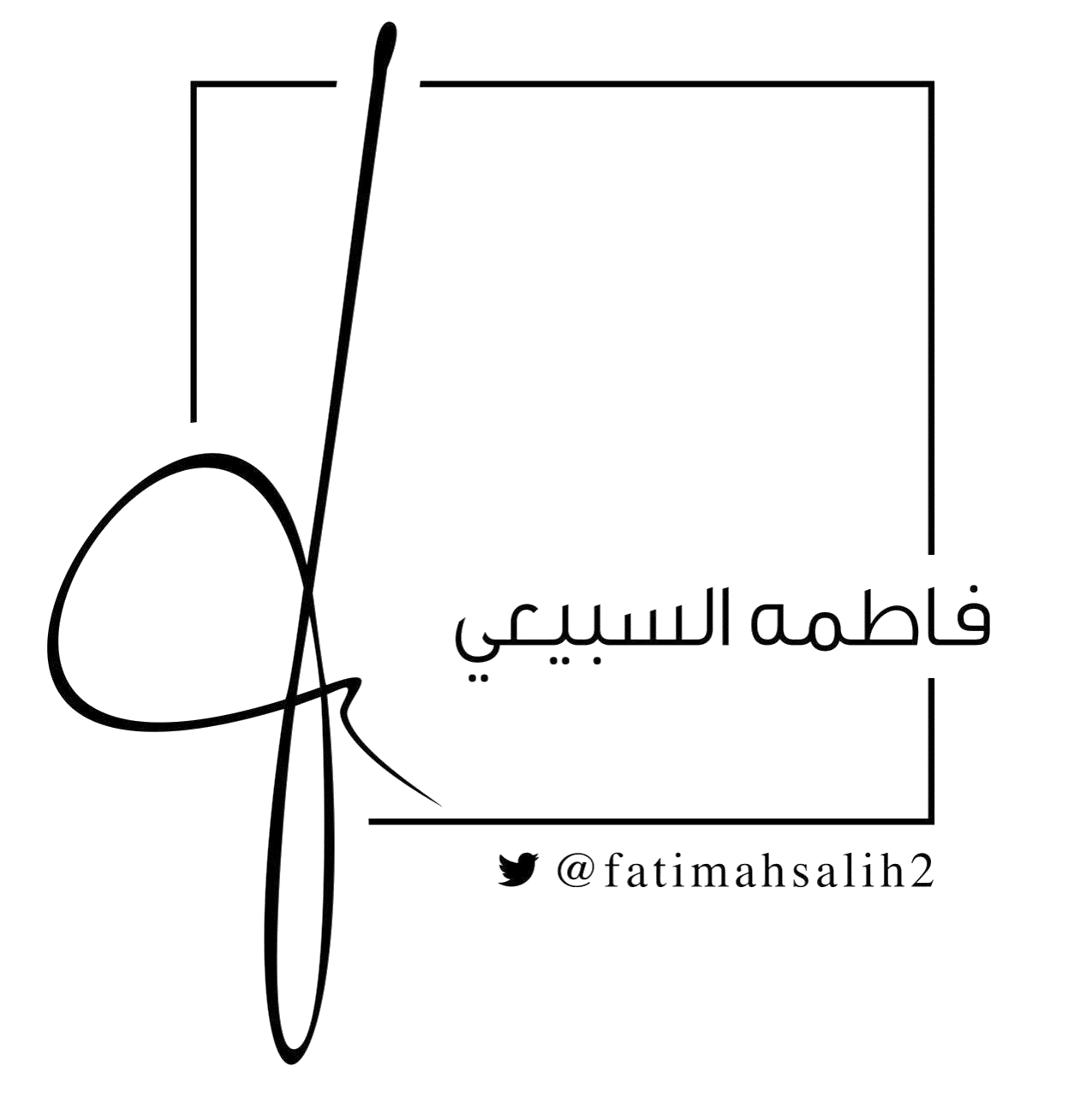 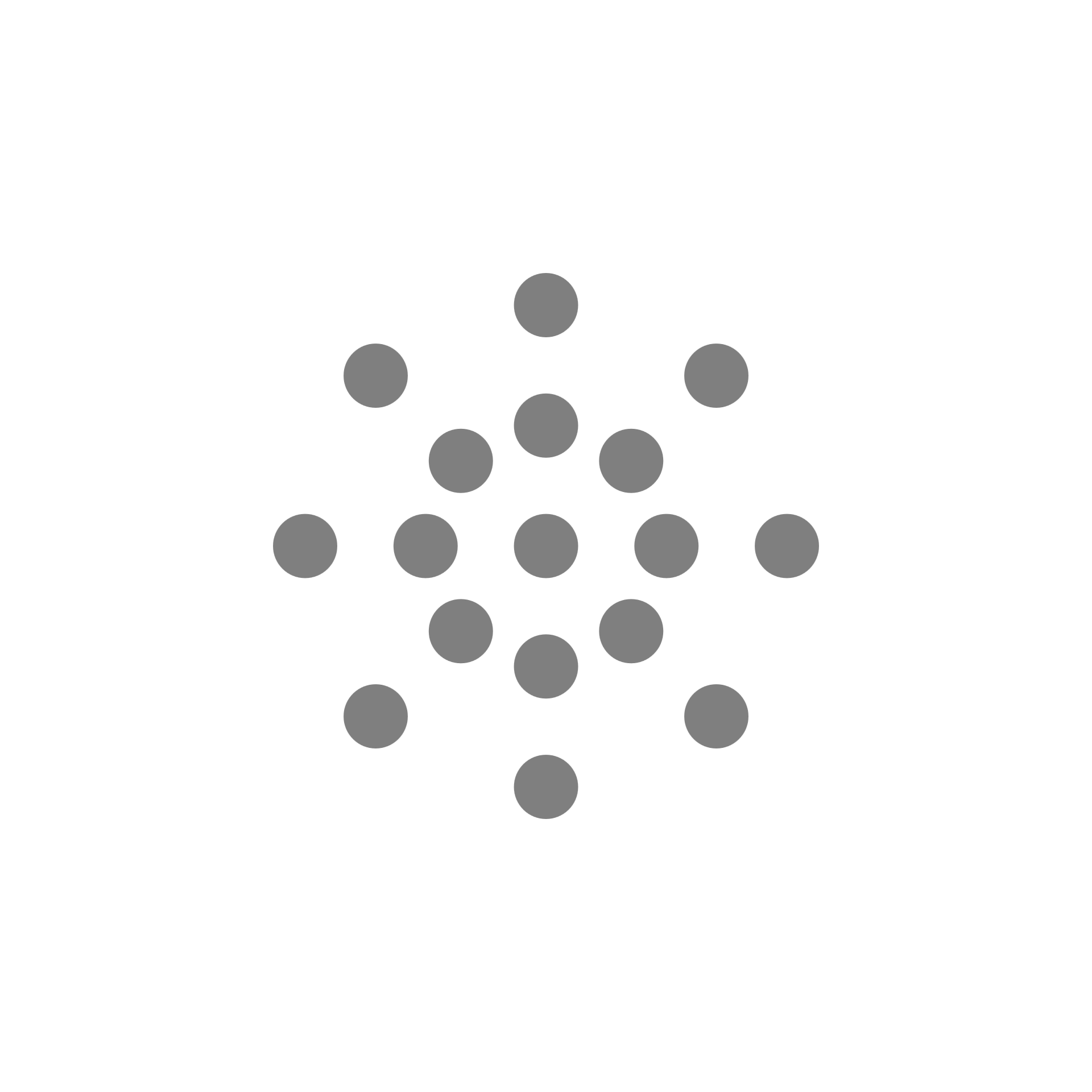 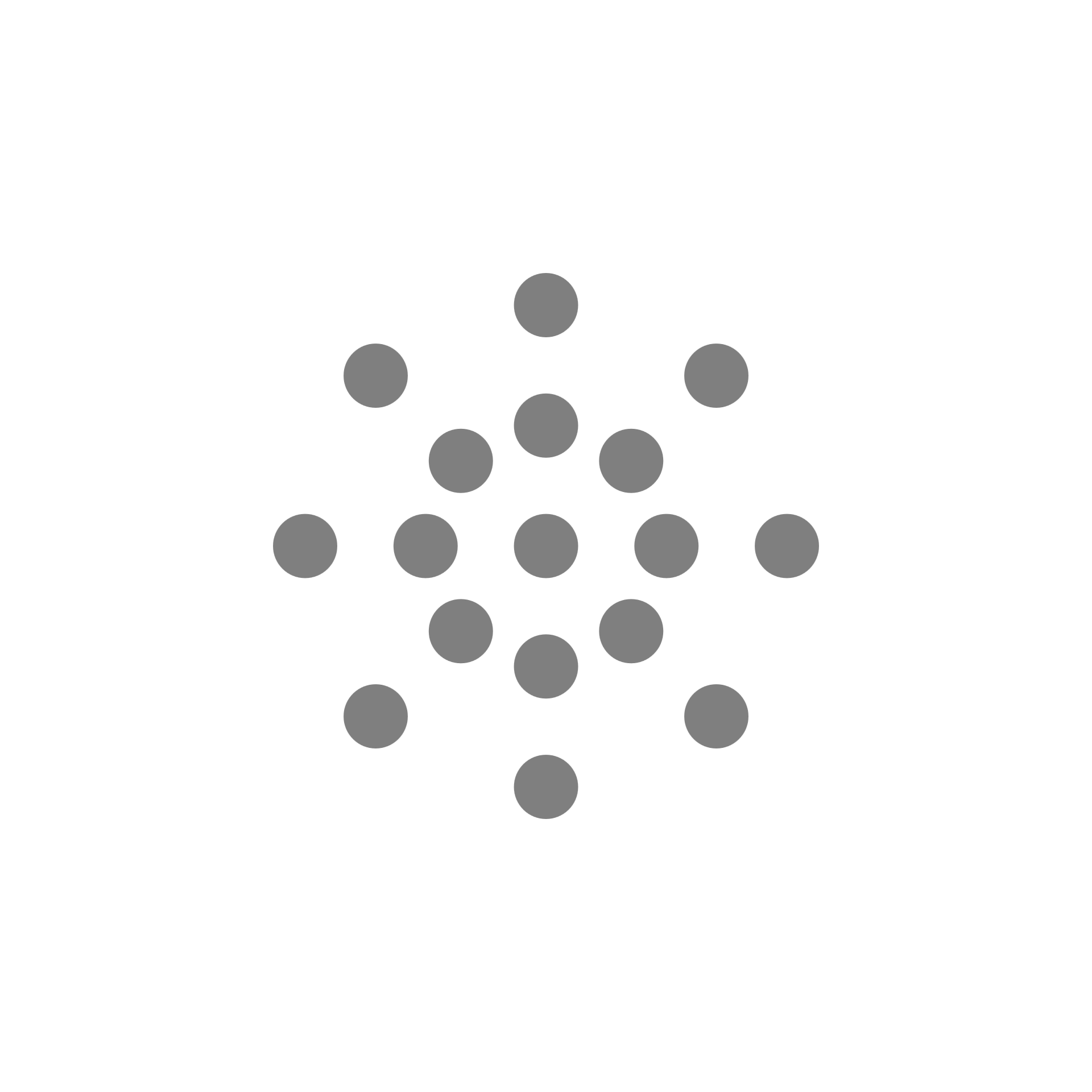 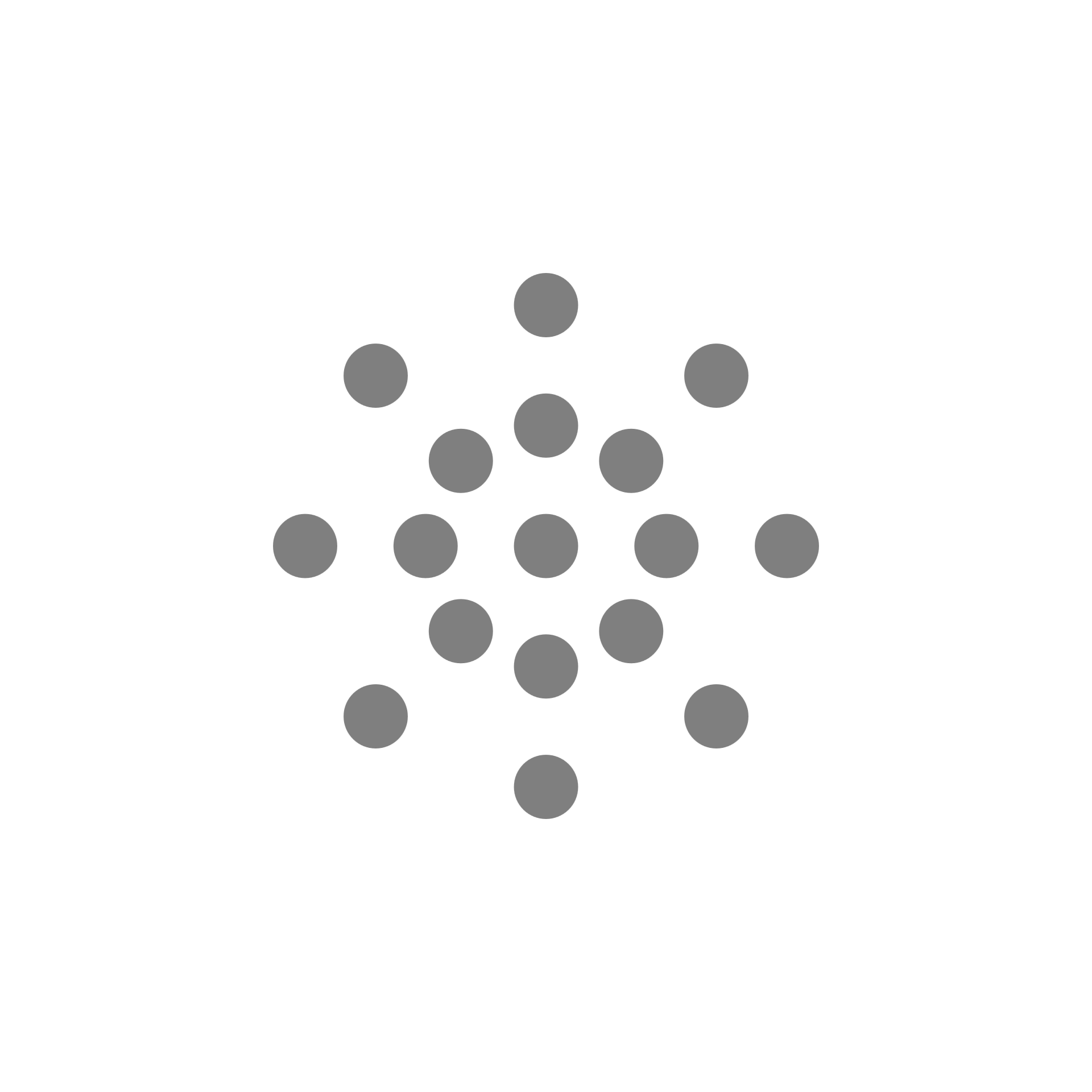 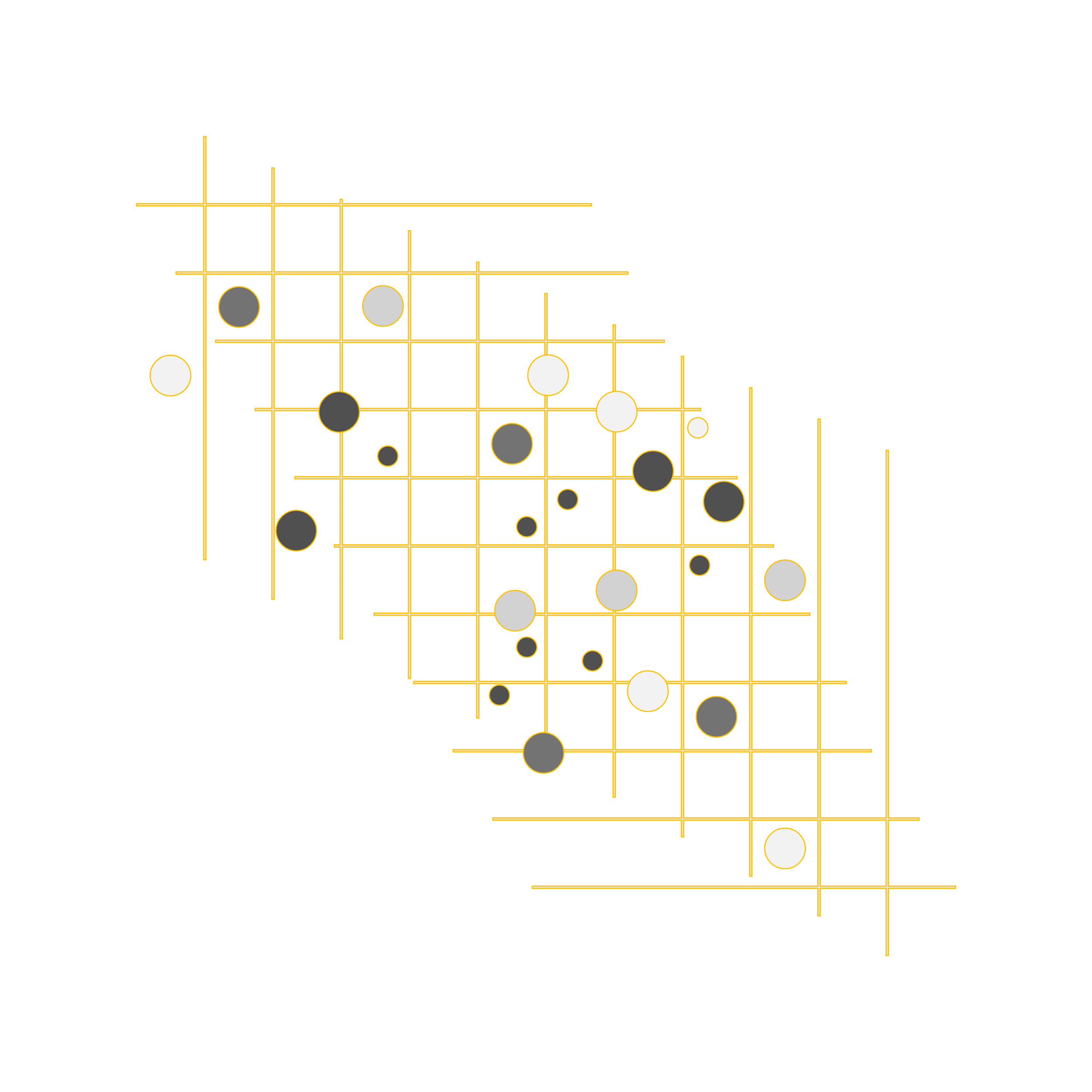 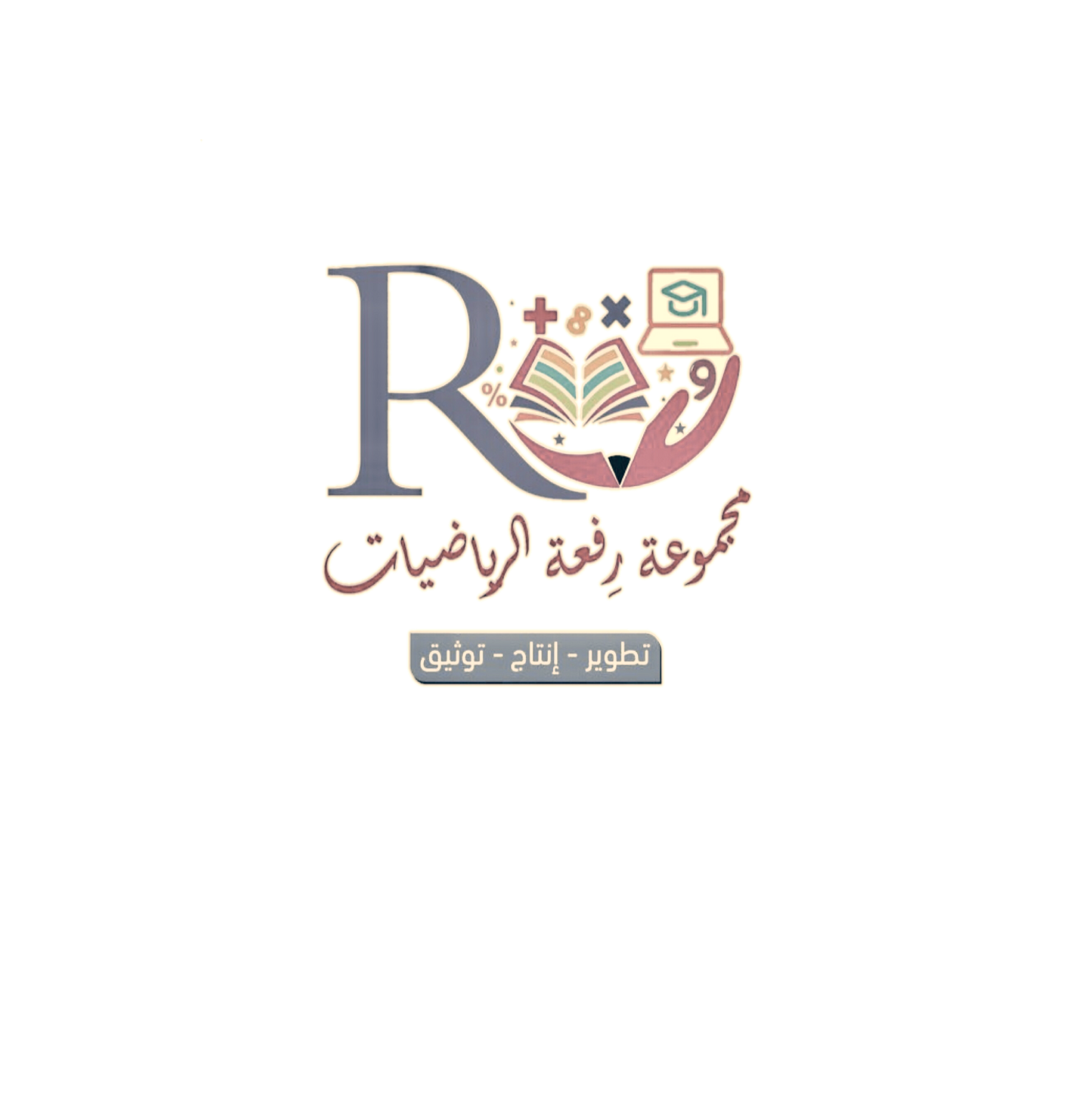 استعد
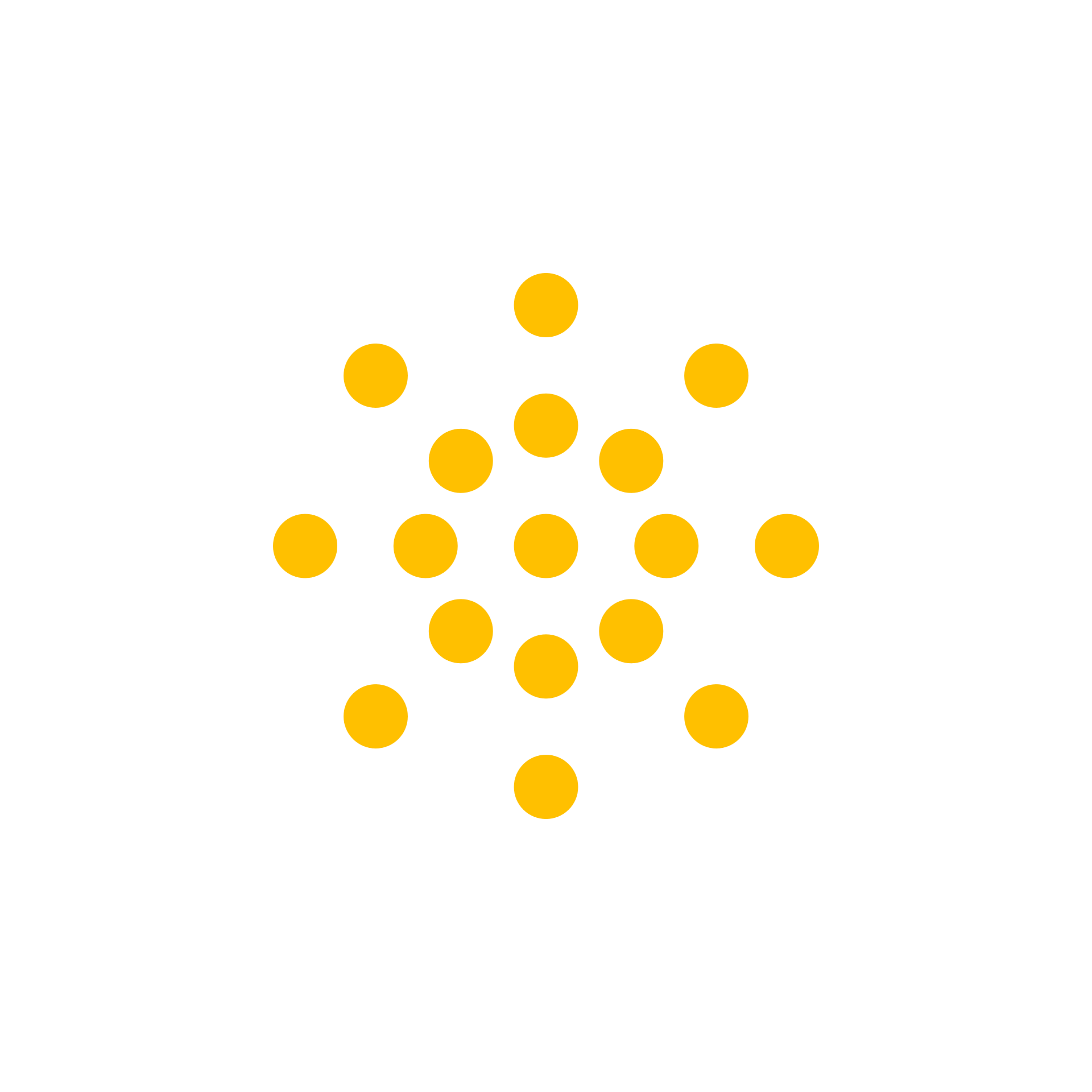 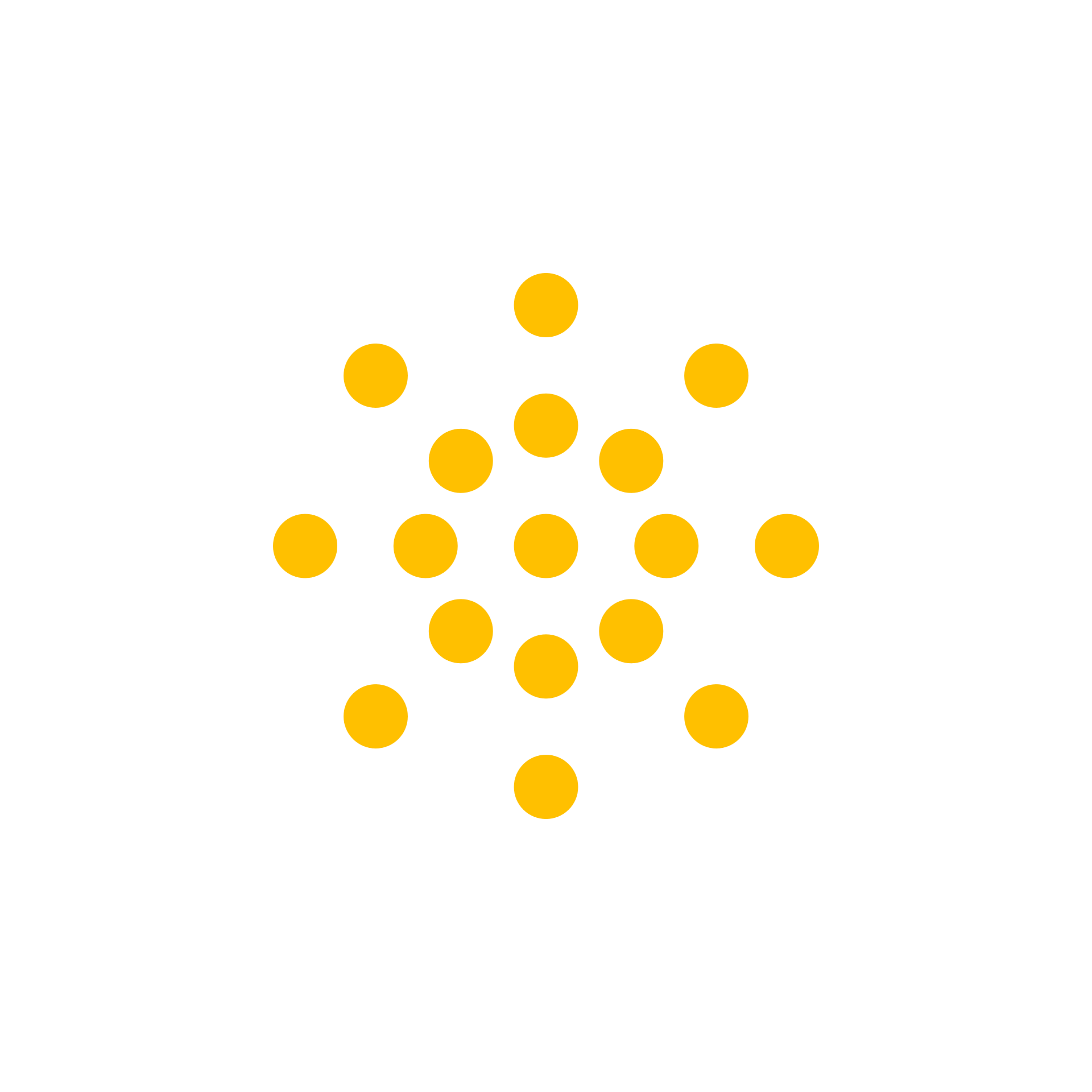 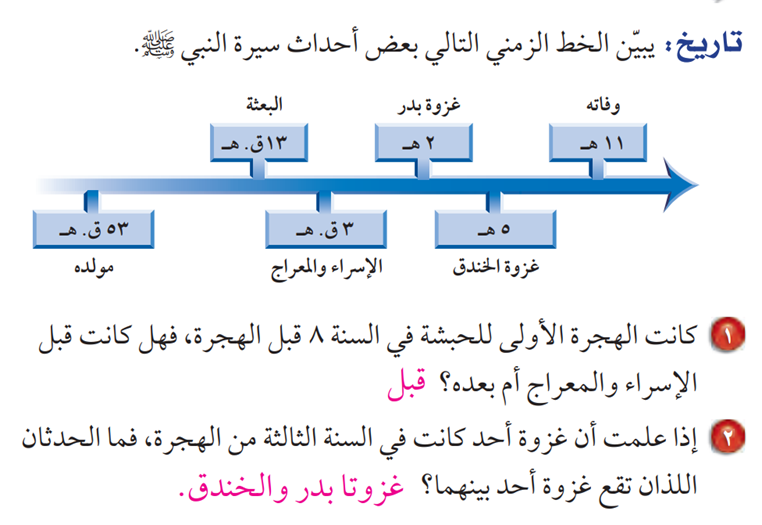 غزوة بدر
البعثة
وفاته
2 هـ
13 ق . هـ
11 هـ
3 ق . هـ
53 ق . هـ
5 هـ
الأسراء والمعراج
غزوة الخندق
مولده
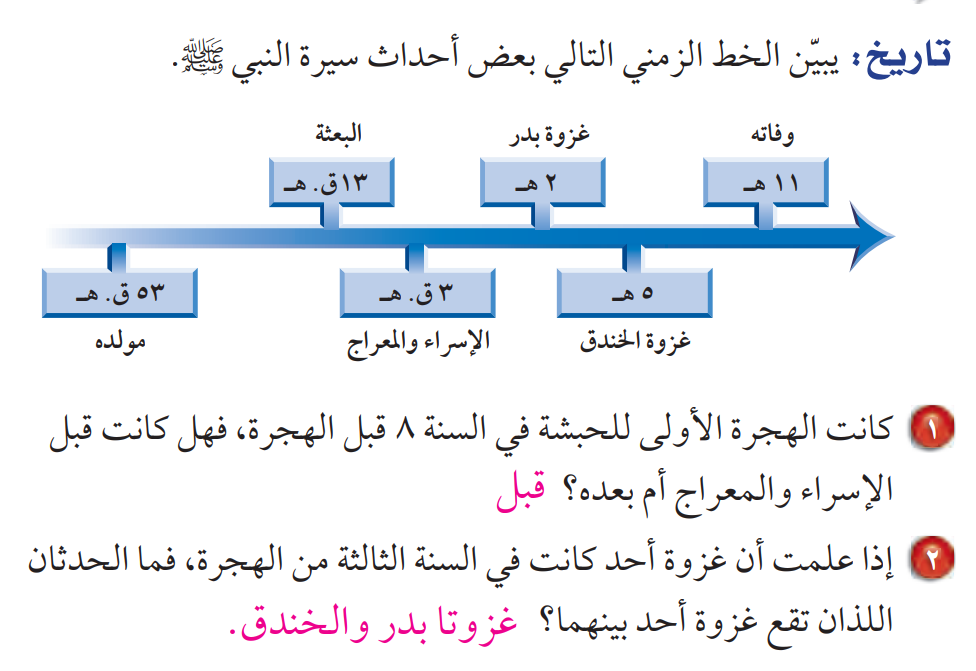 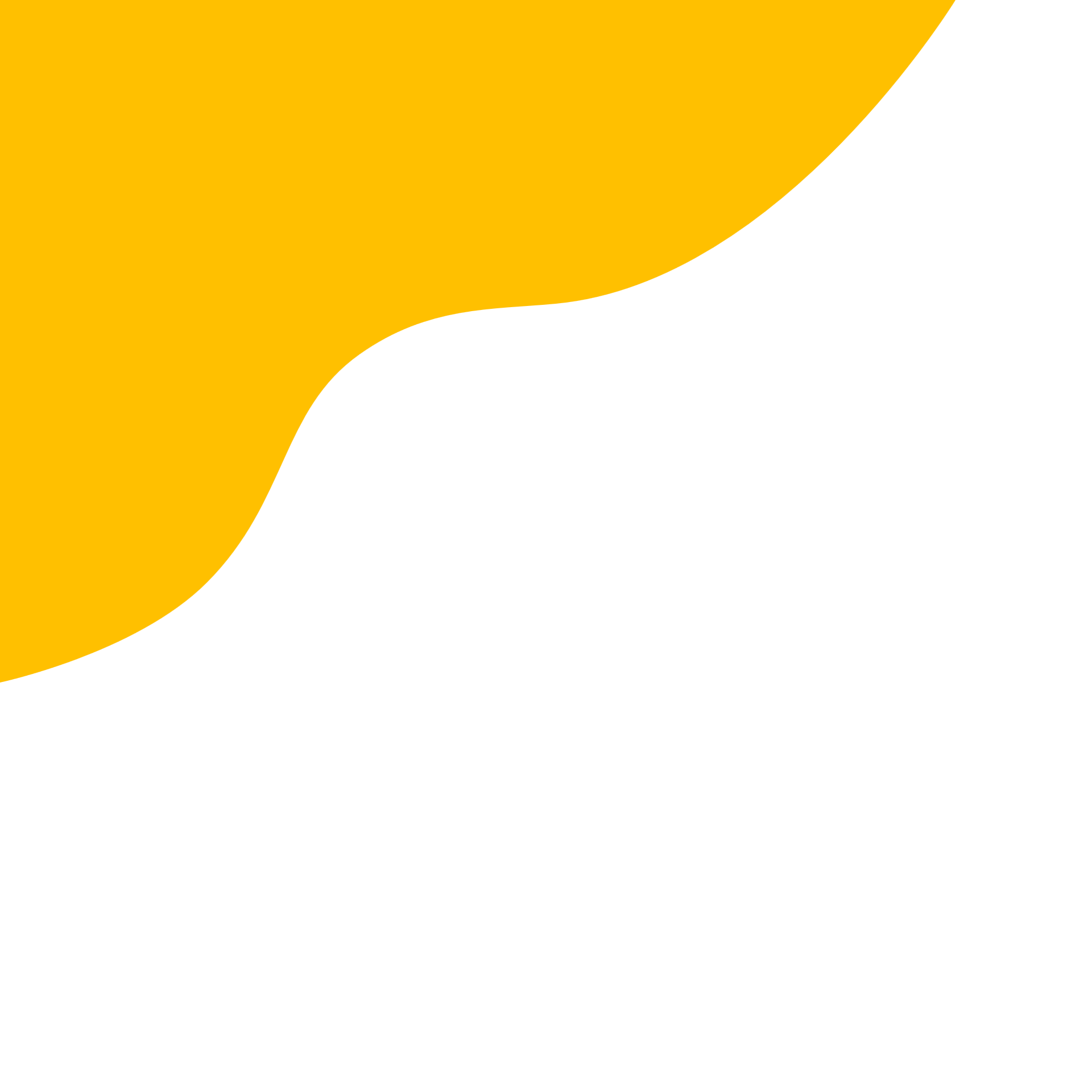 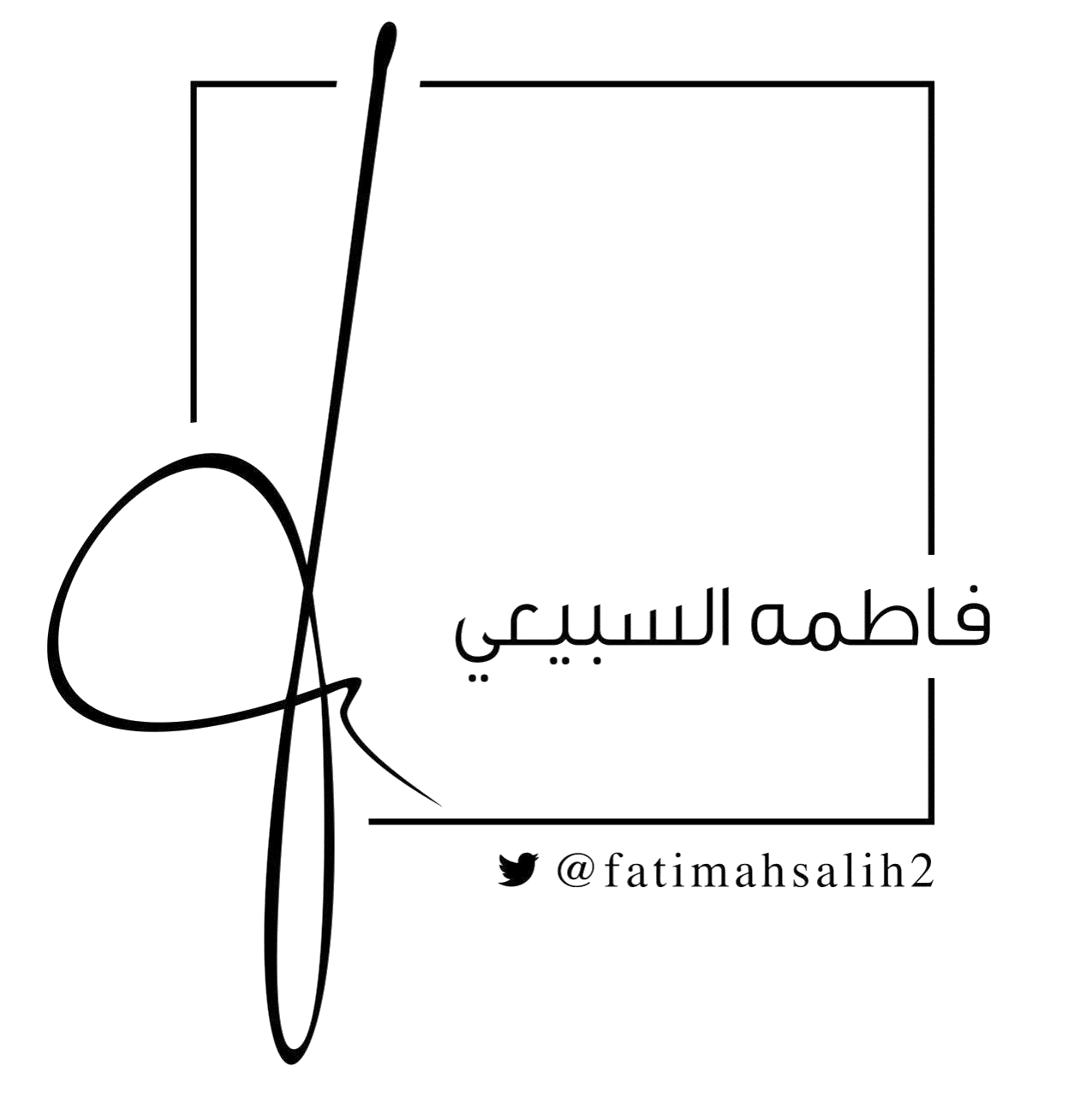 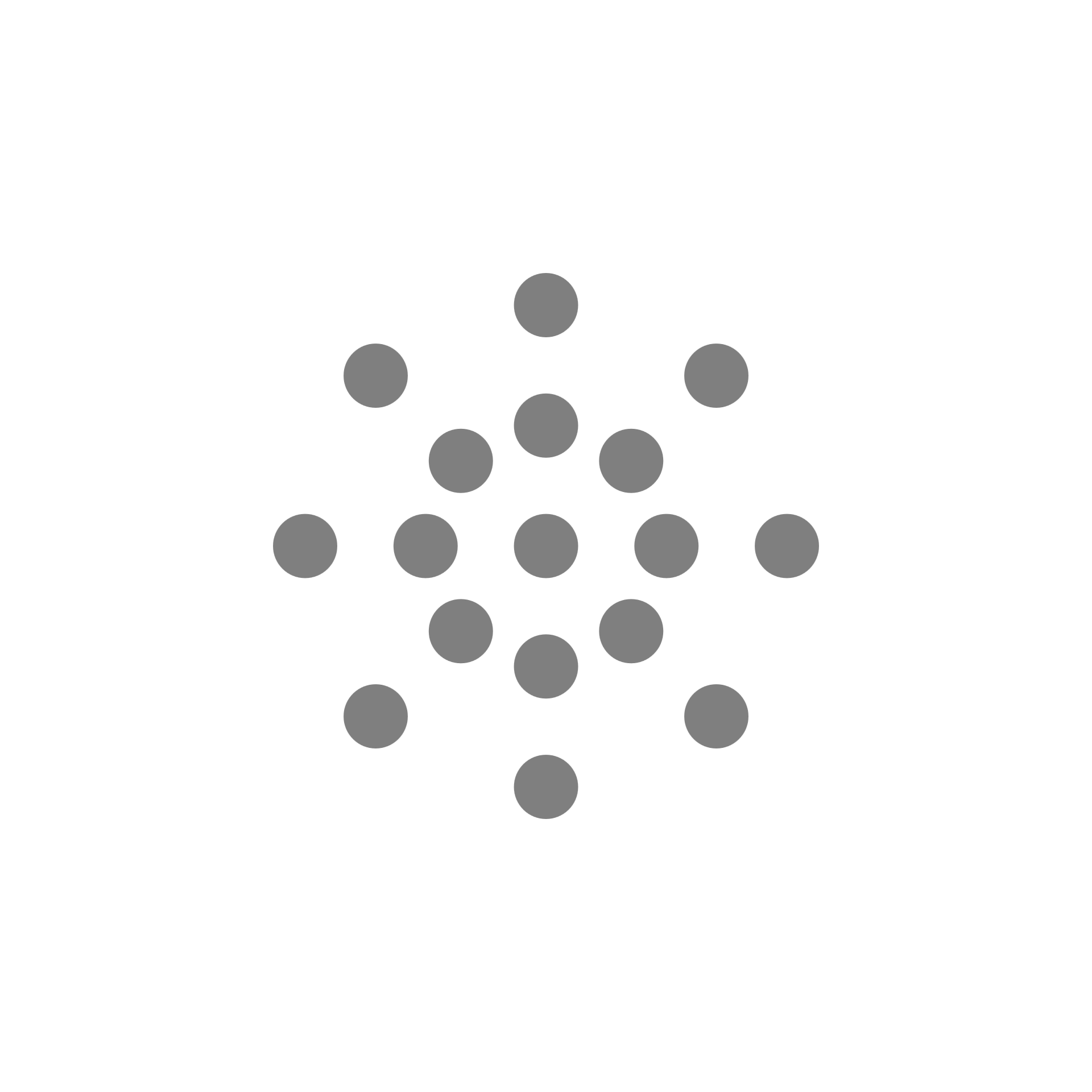 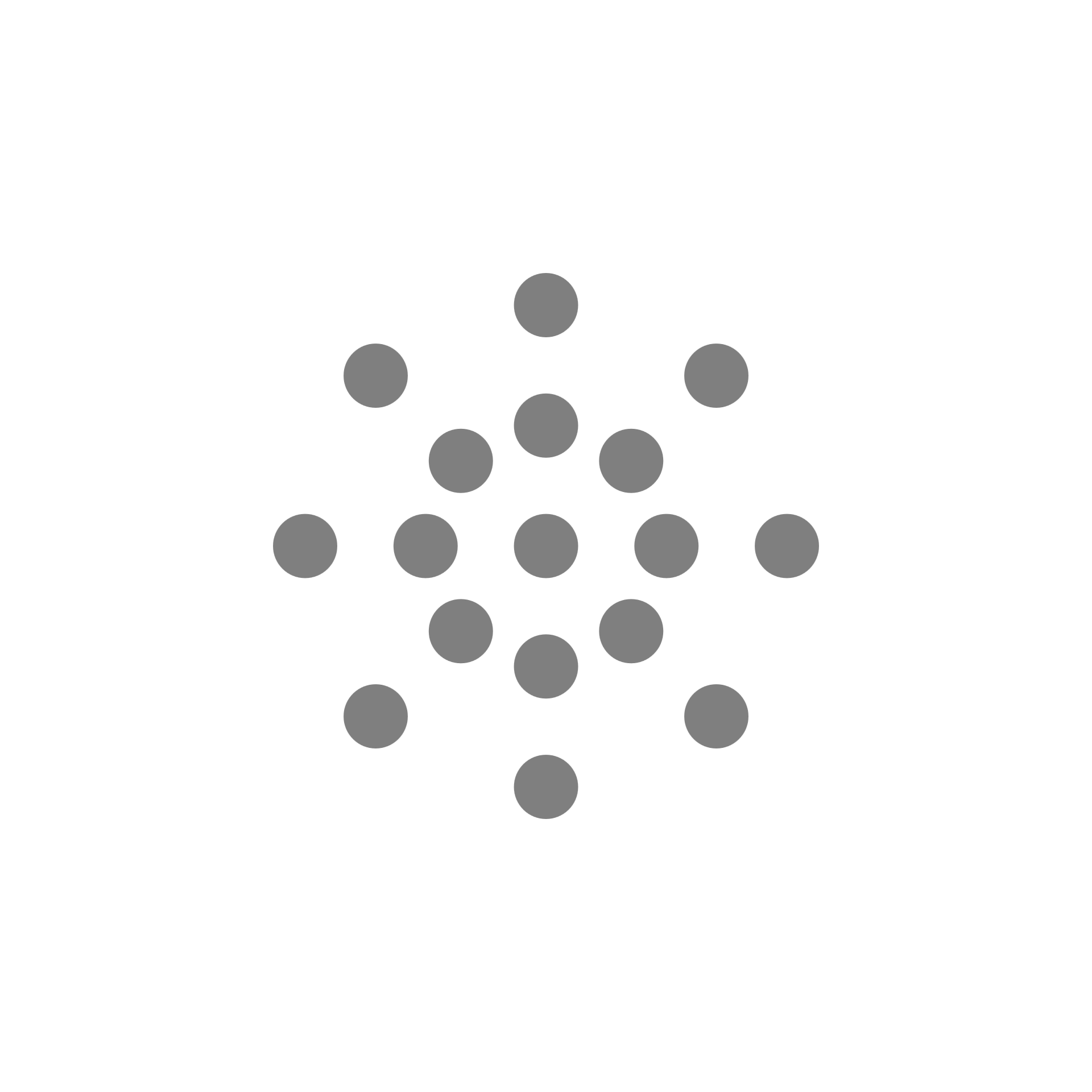 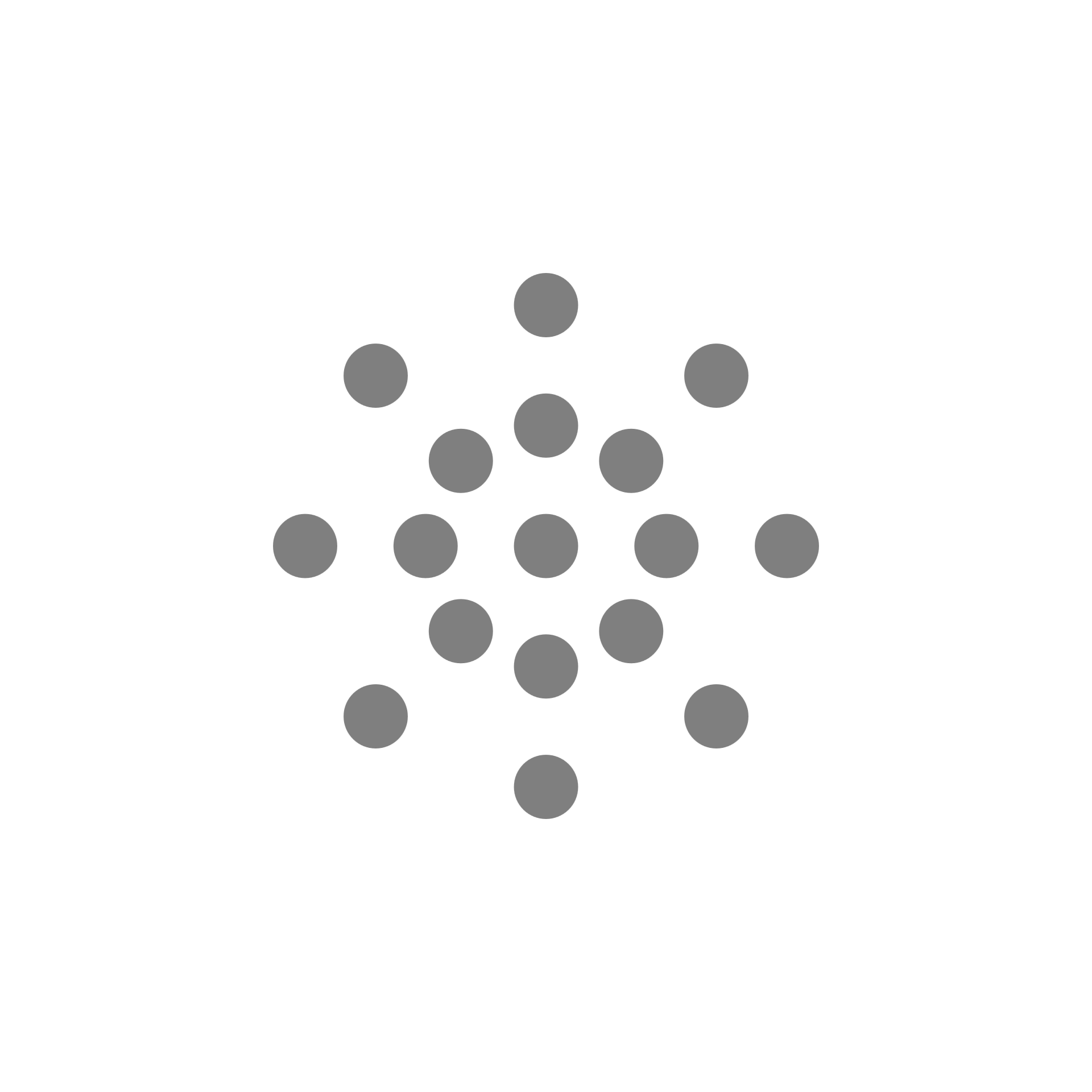 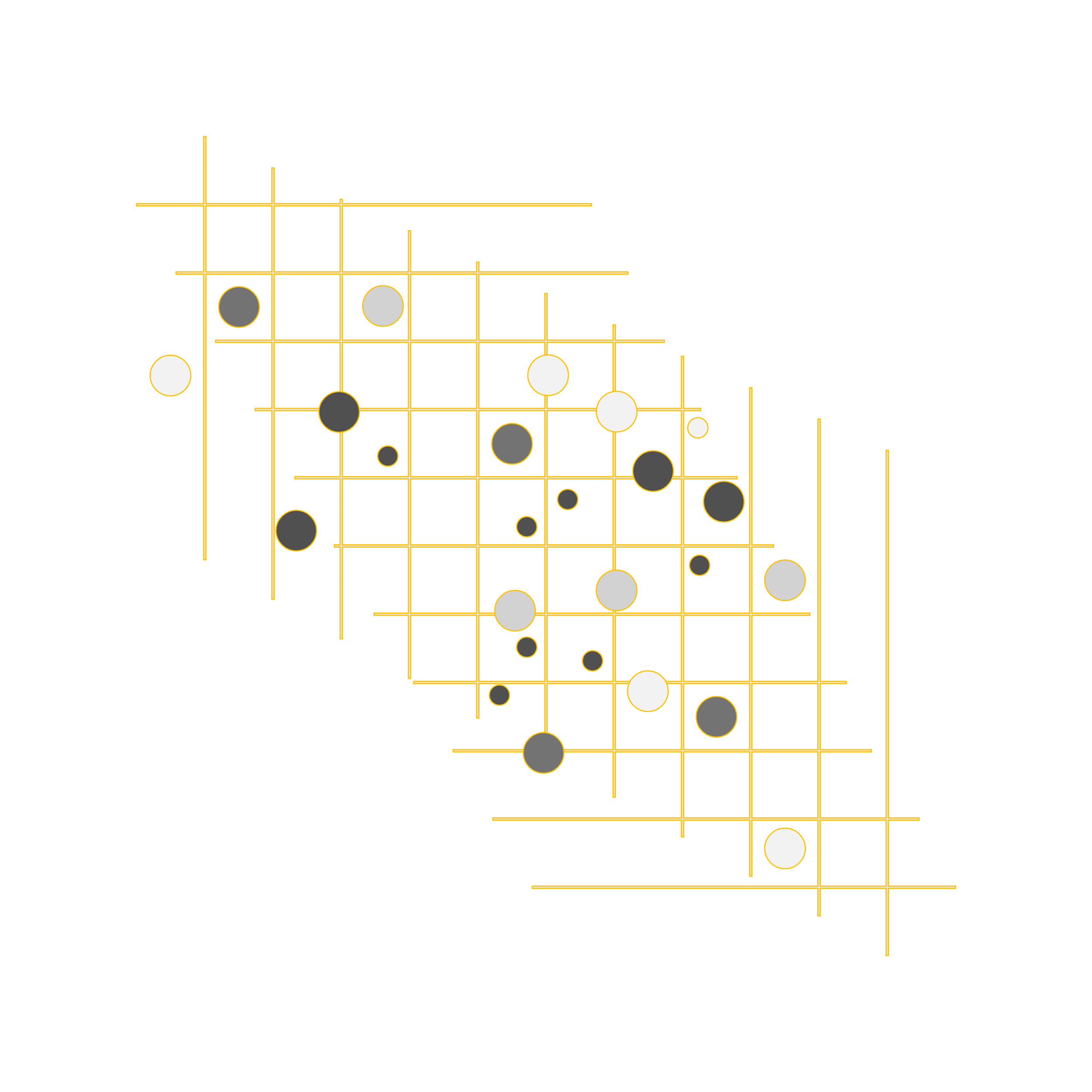 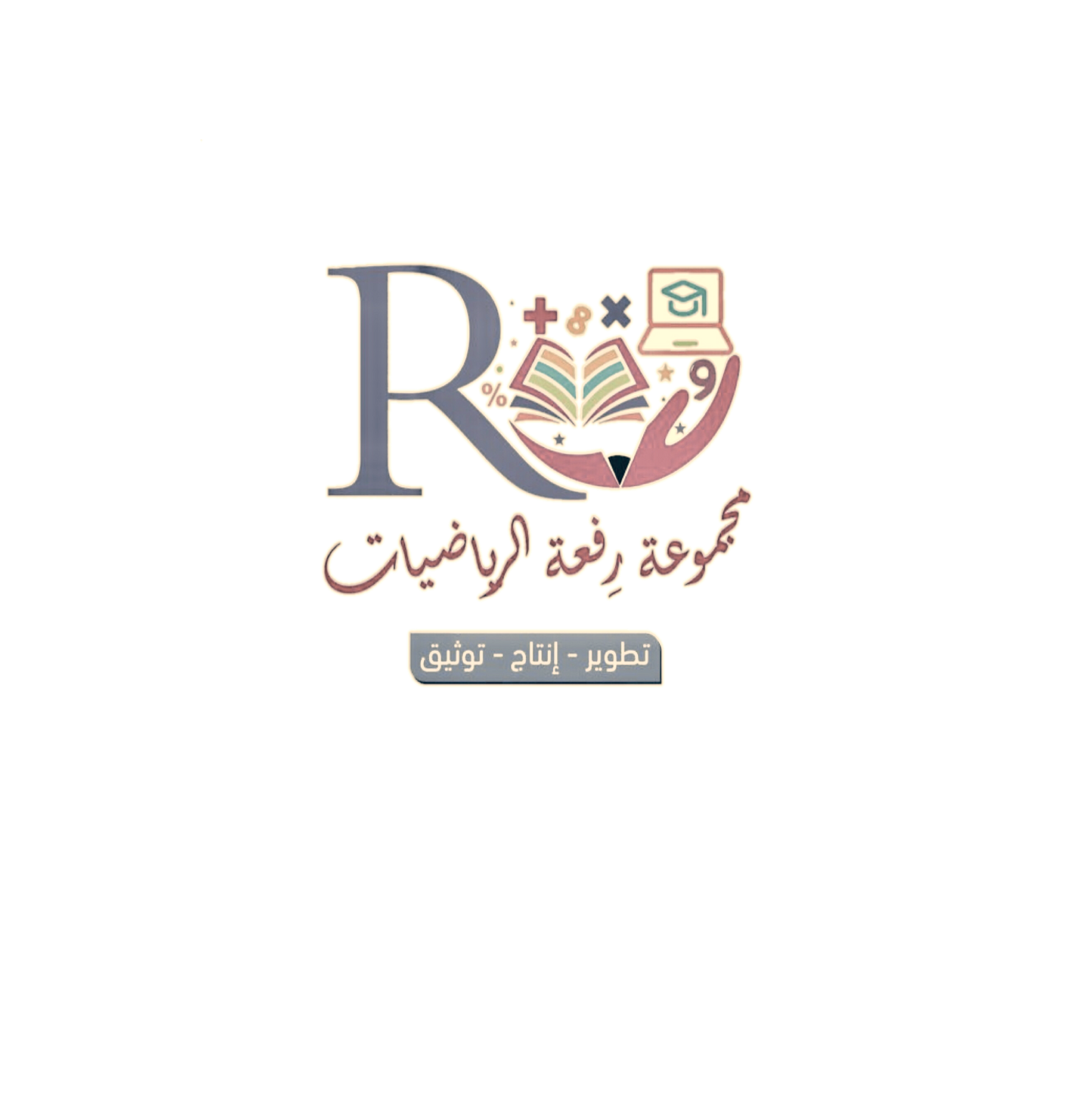 تدريس
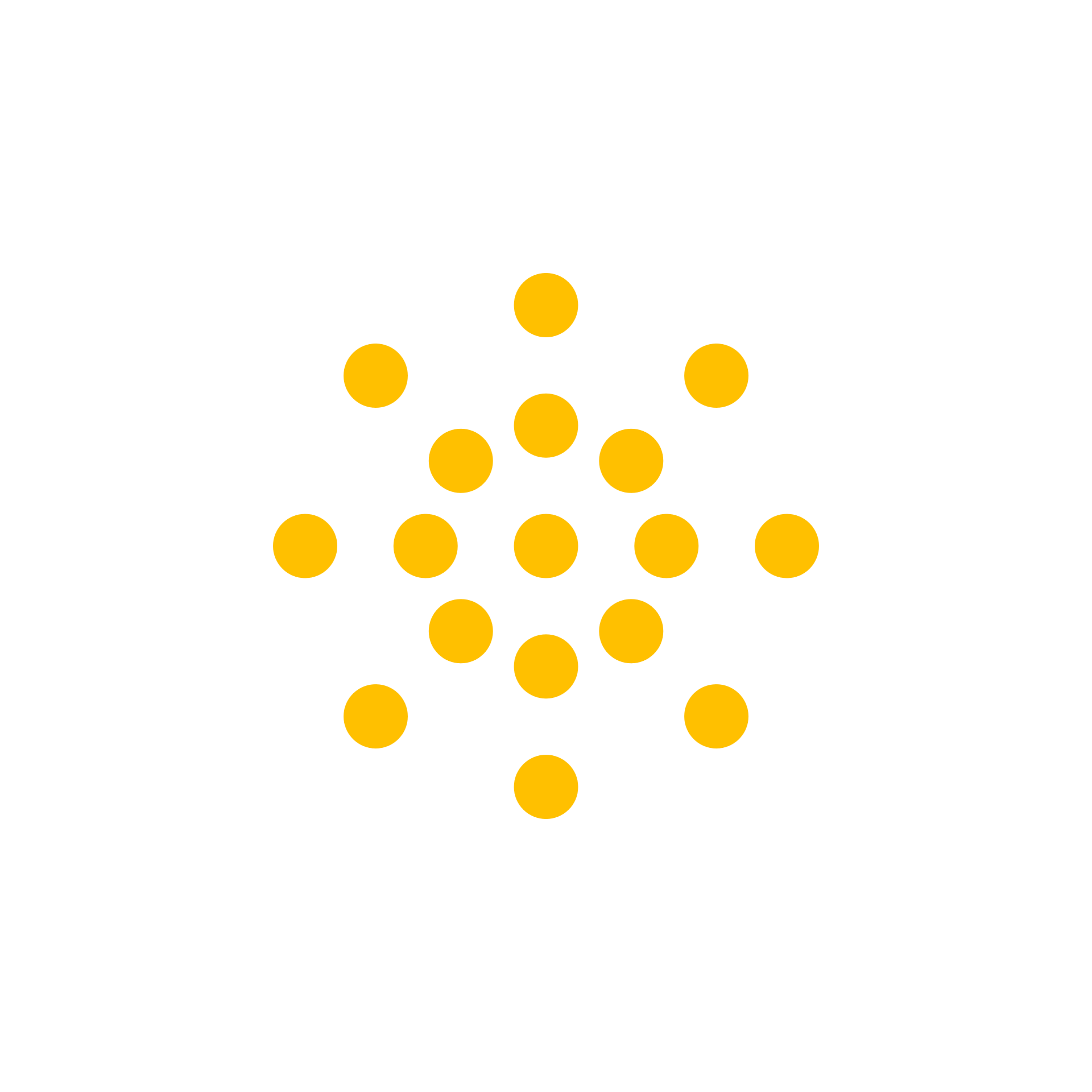 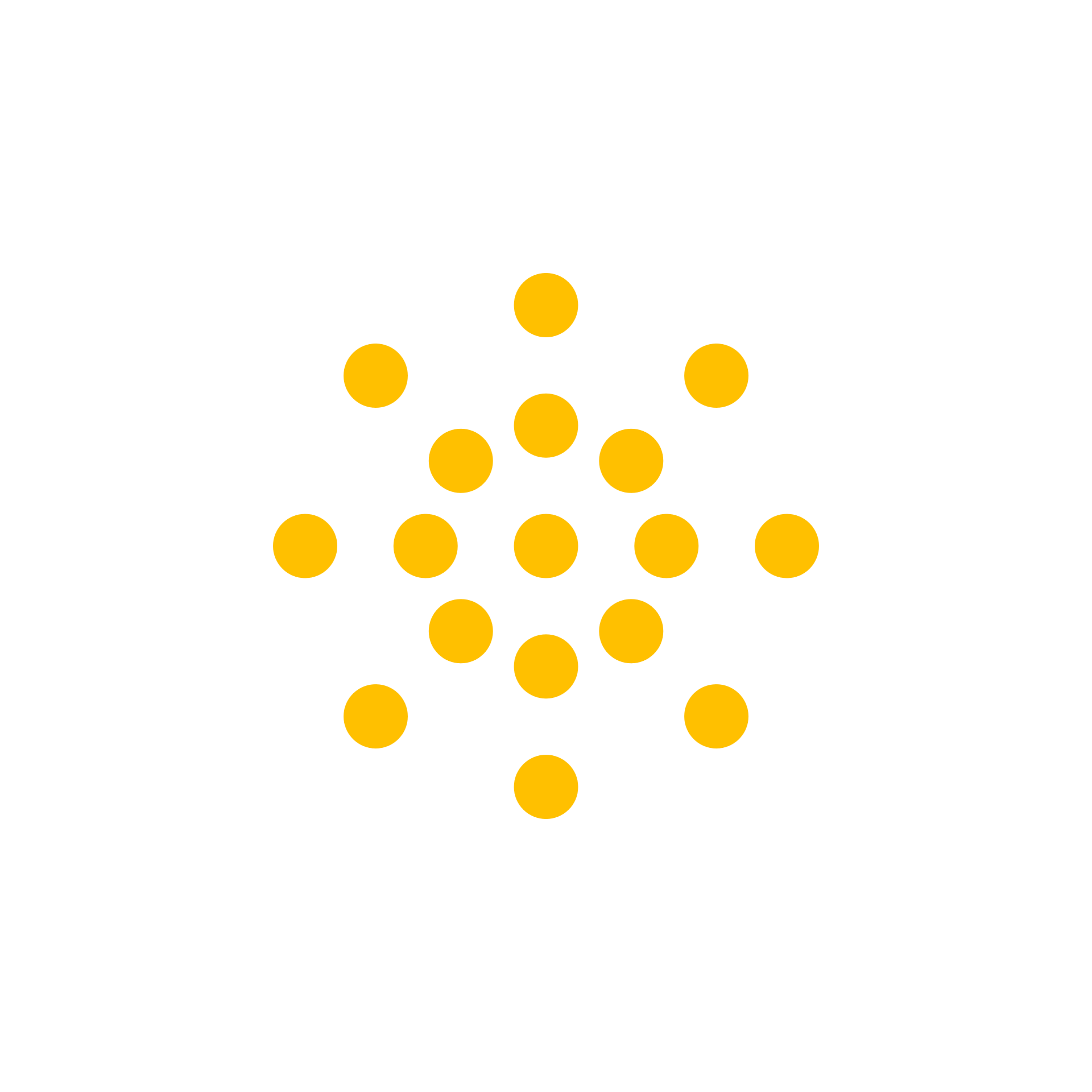 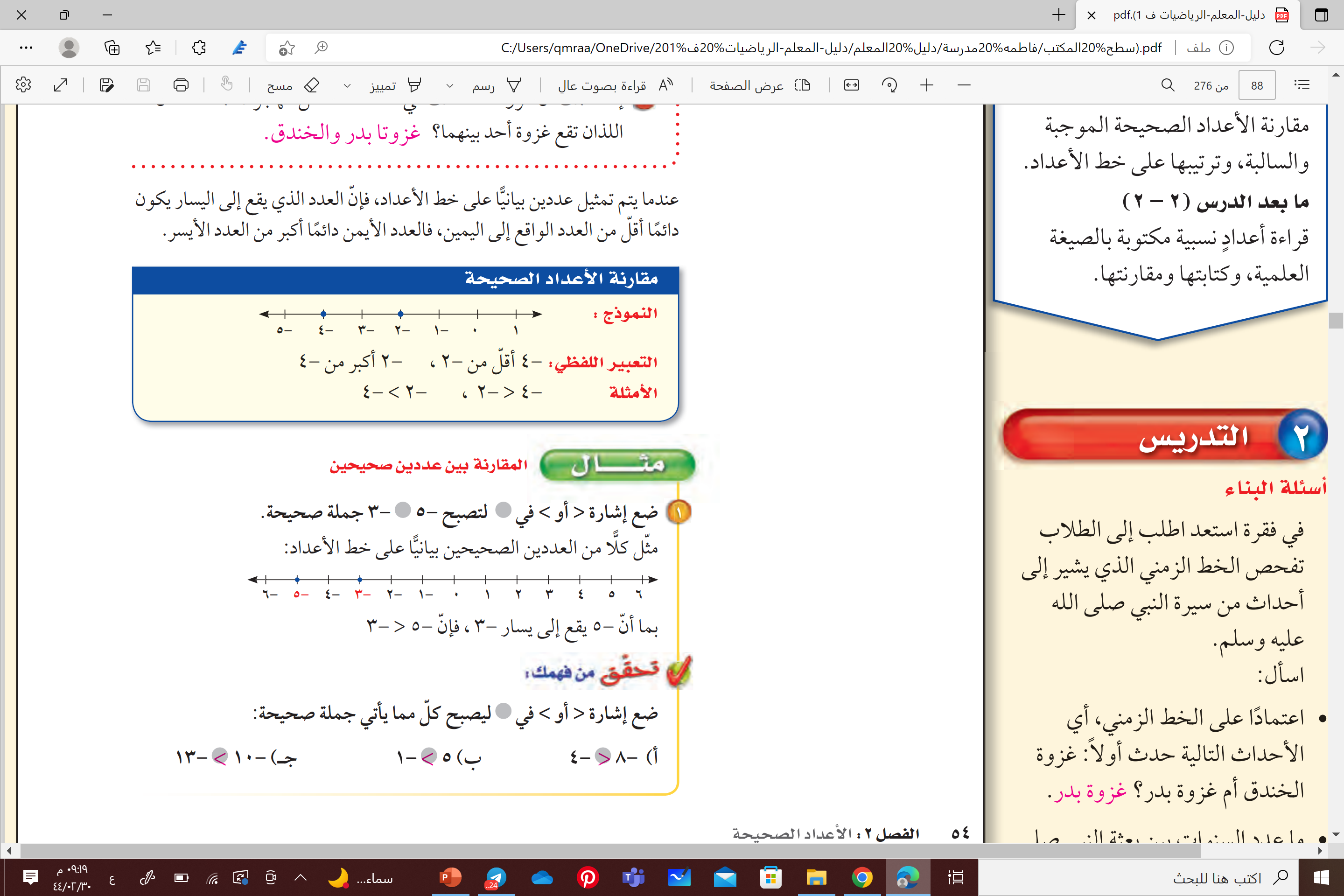 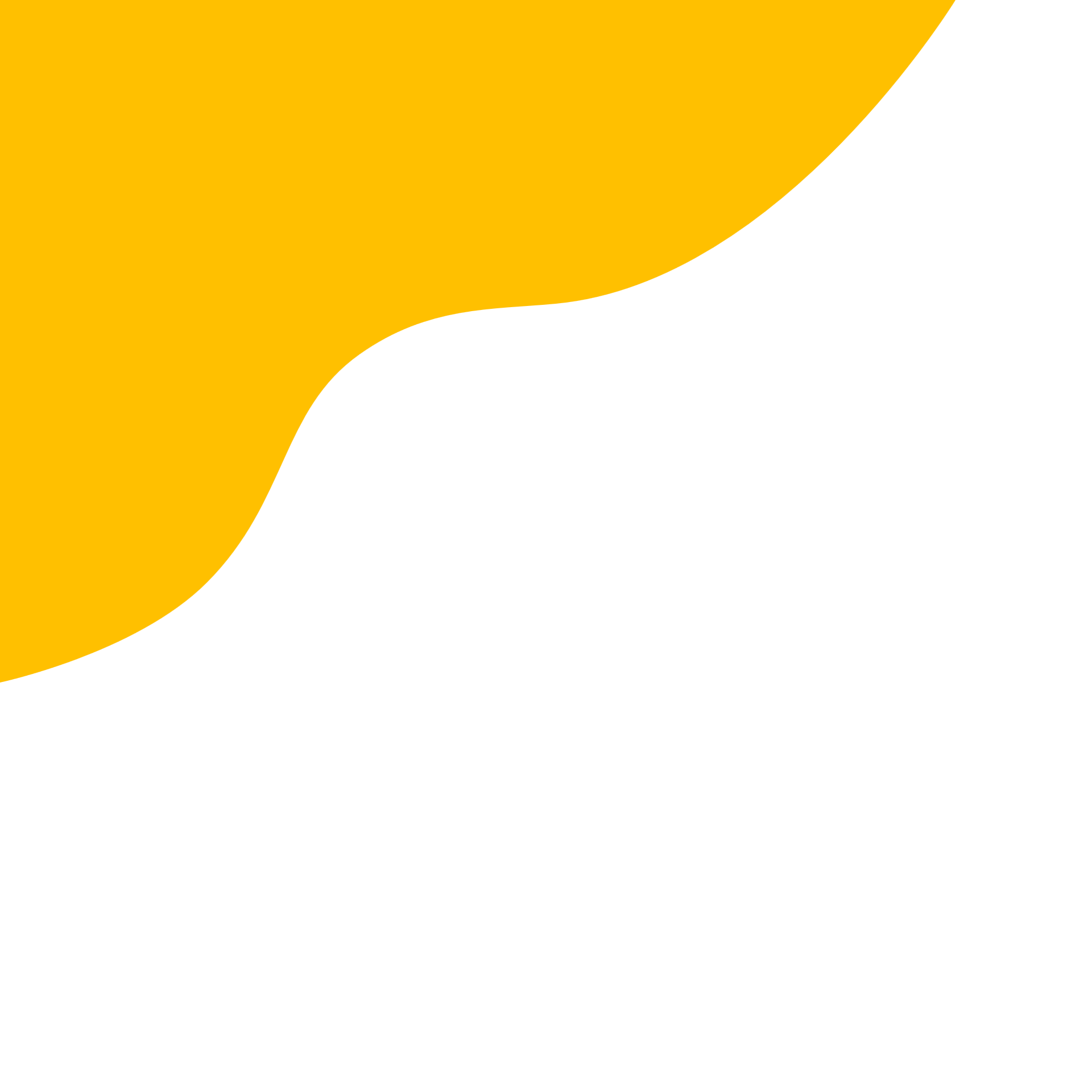 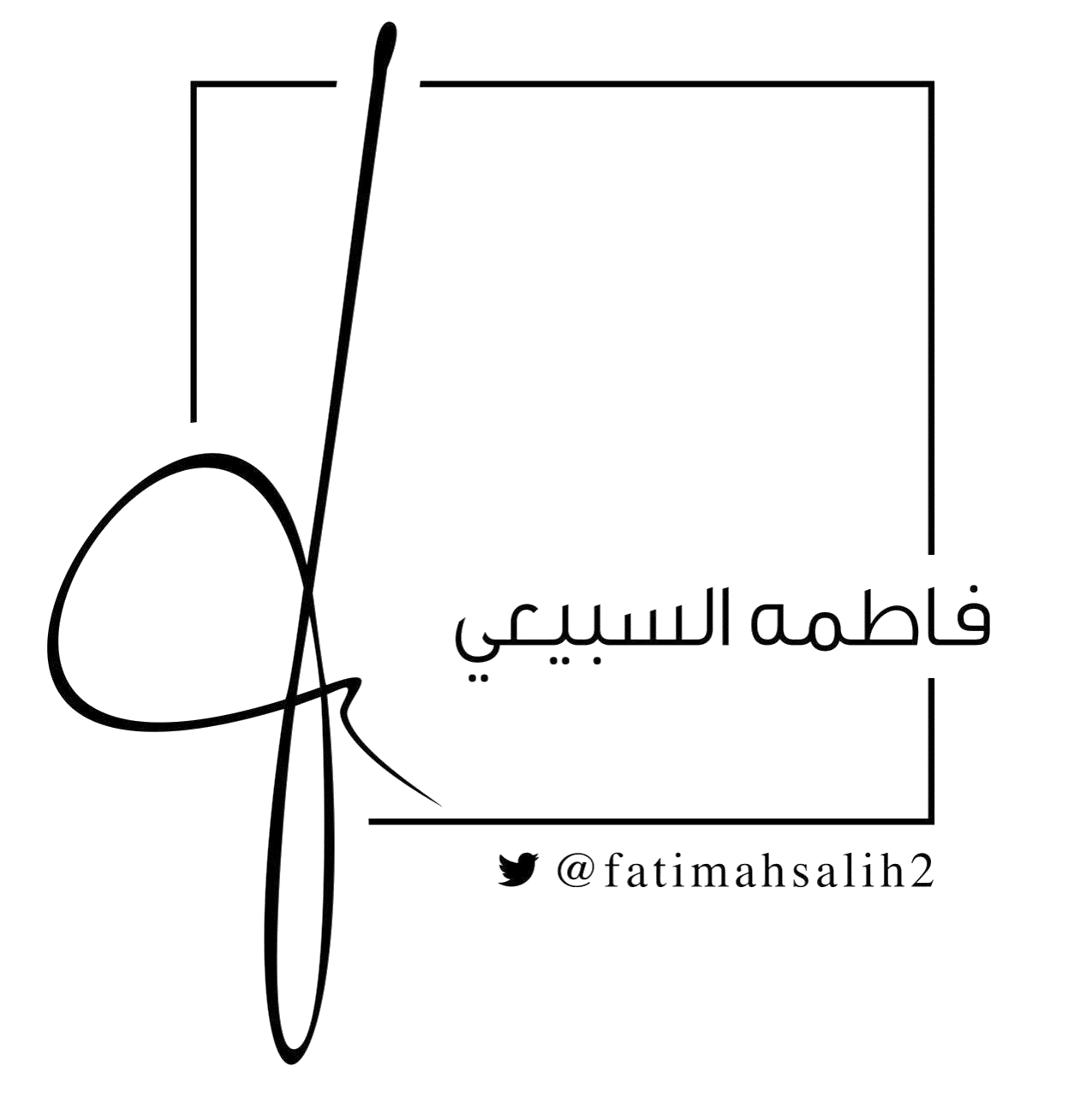 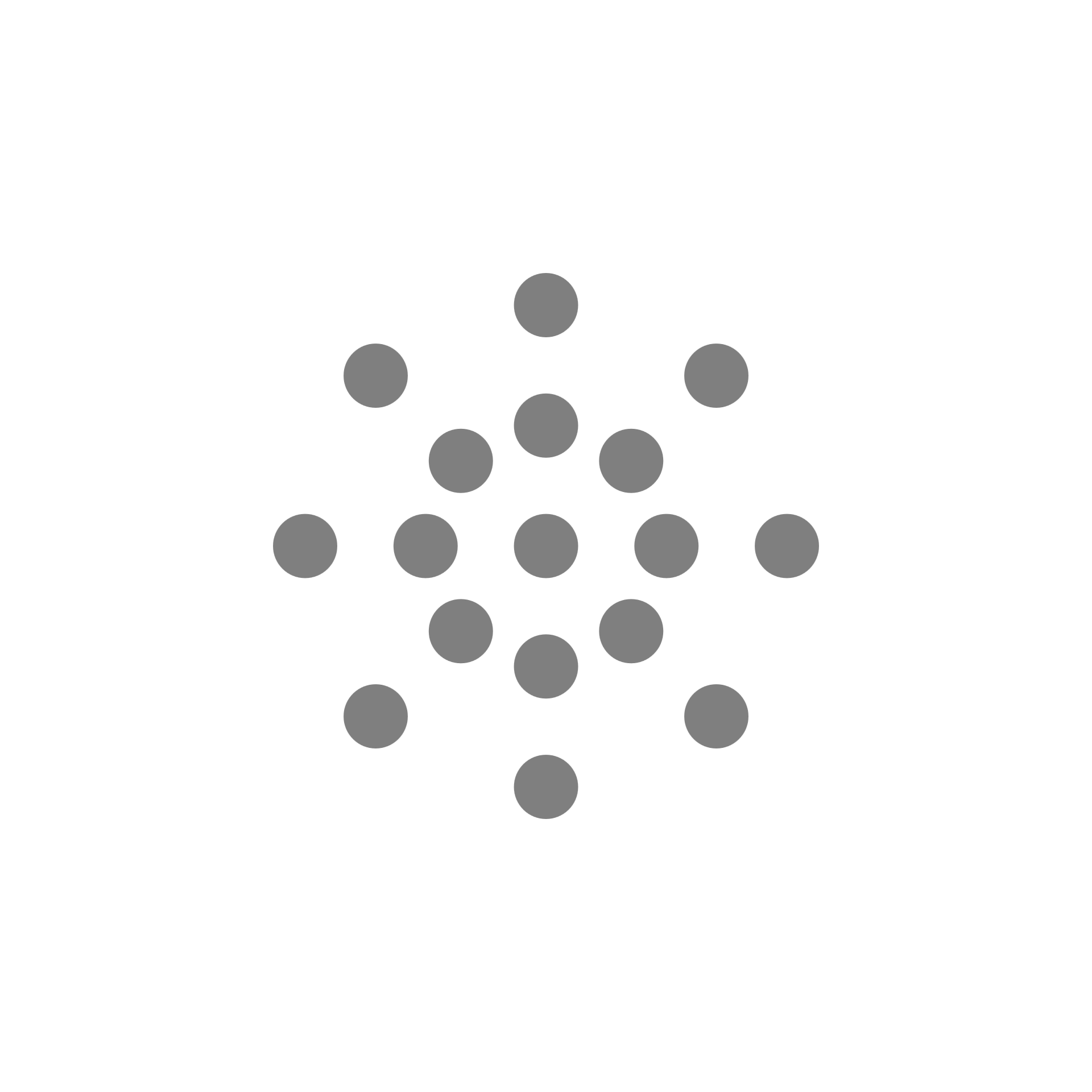 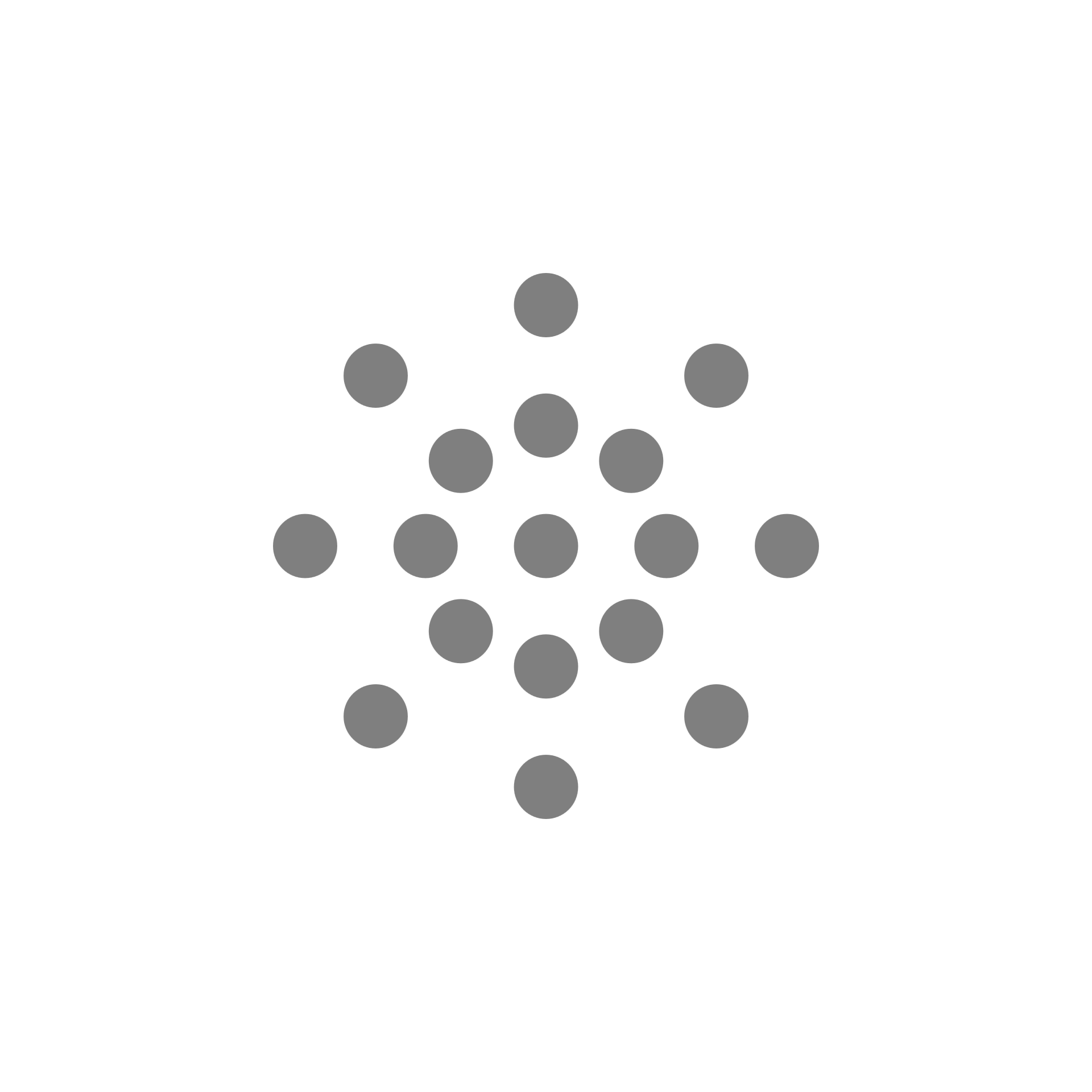 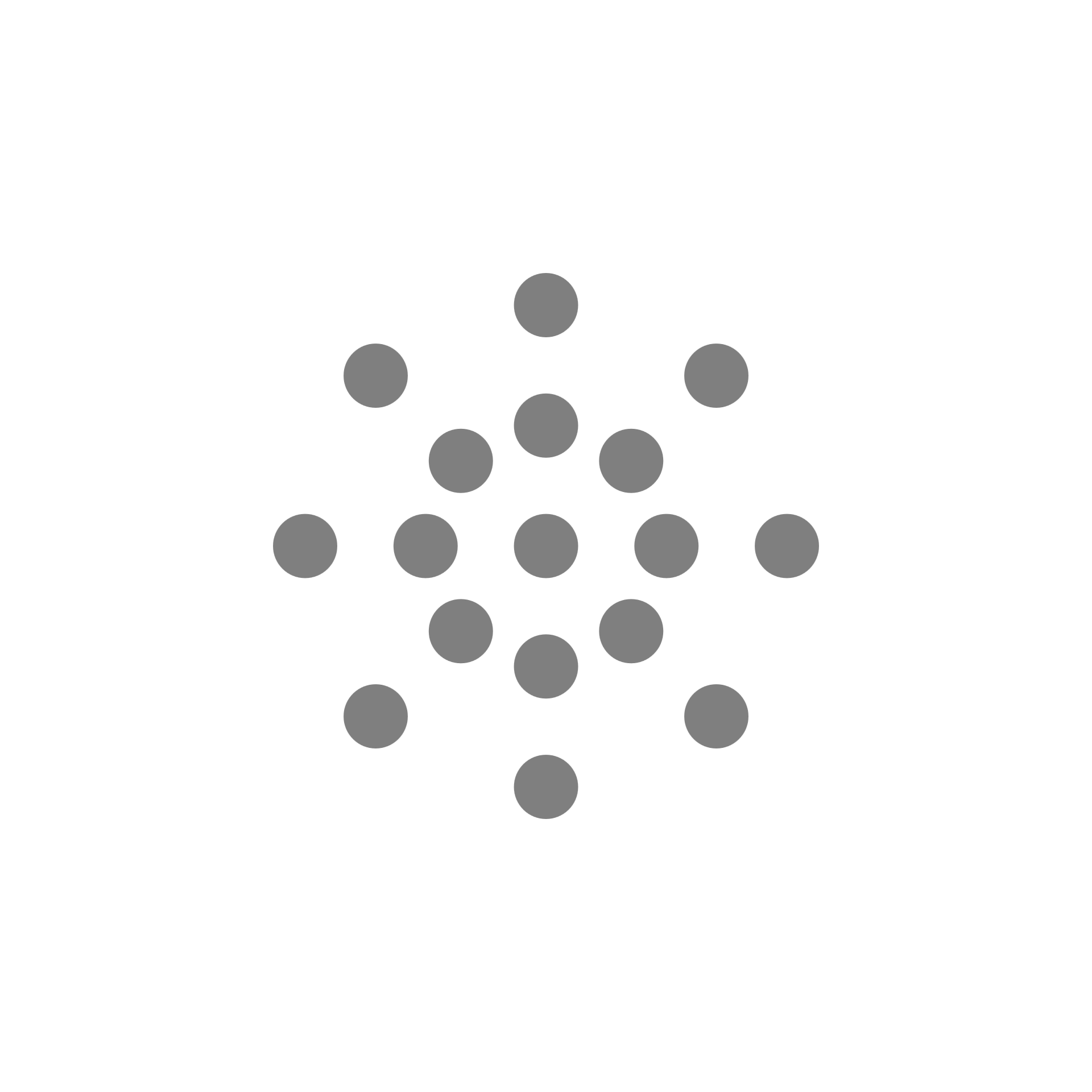 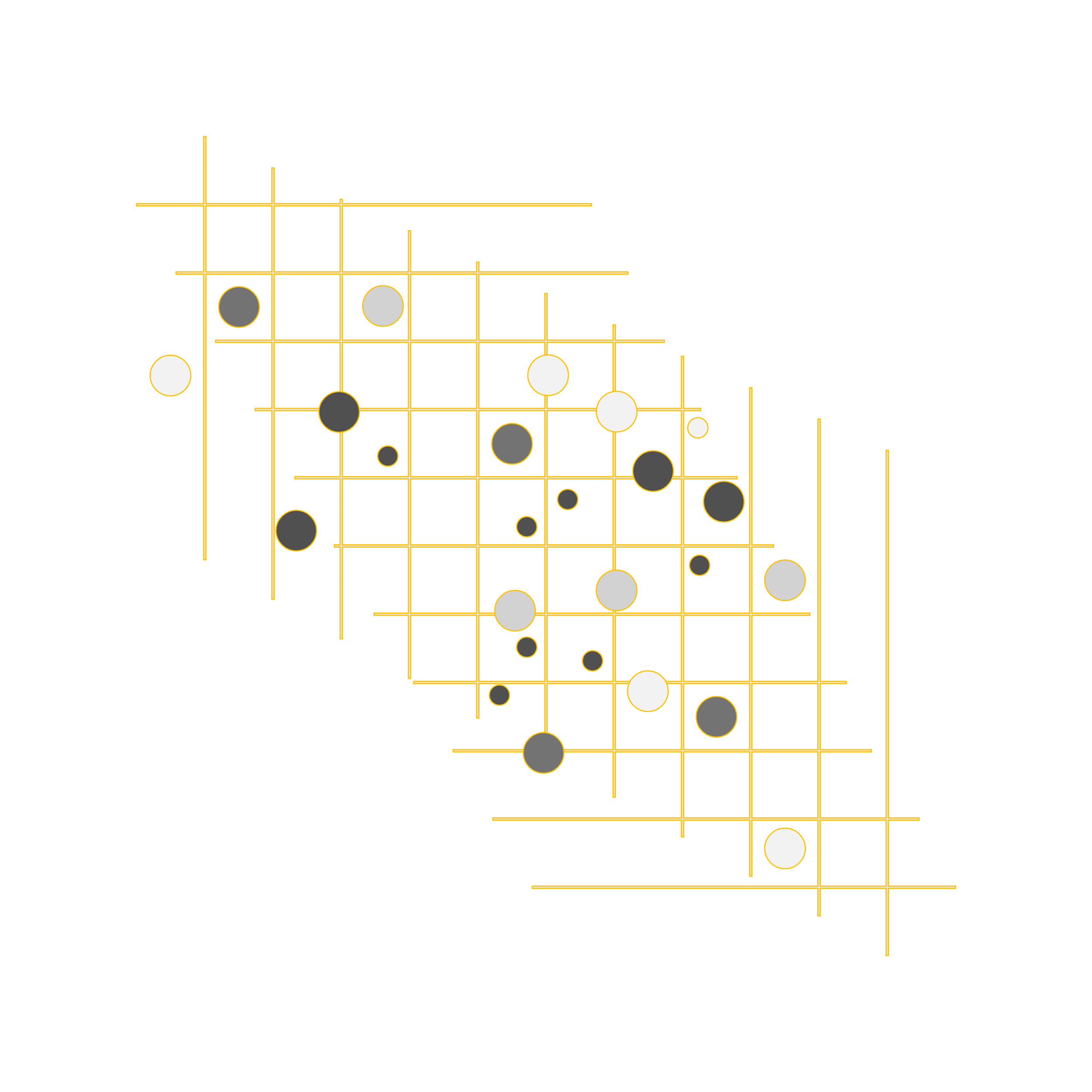 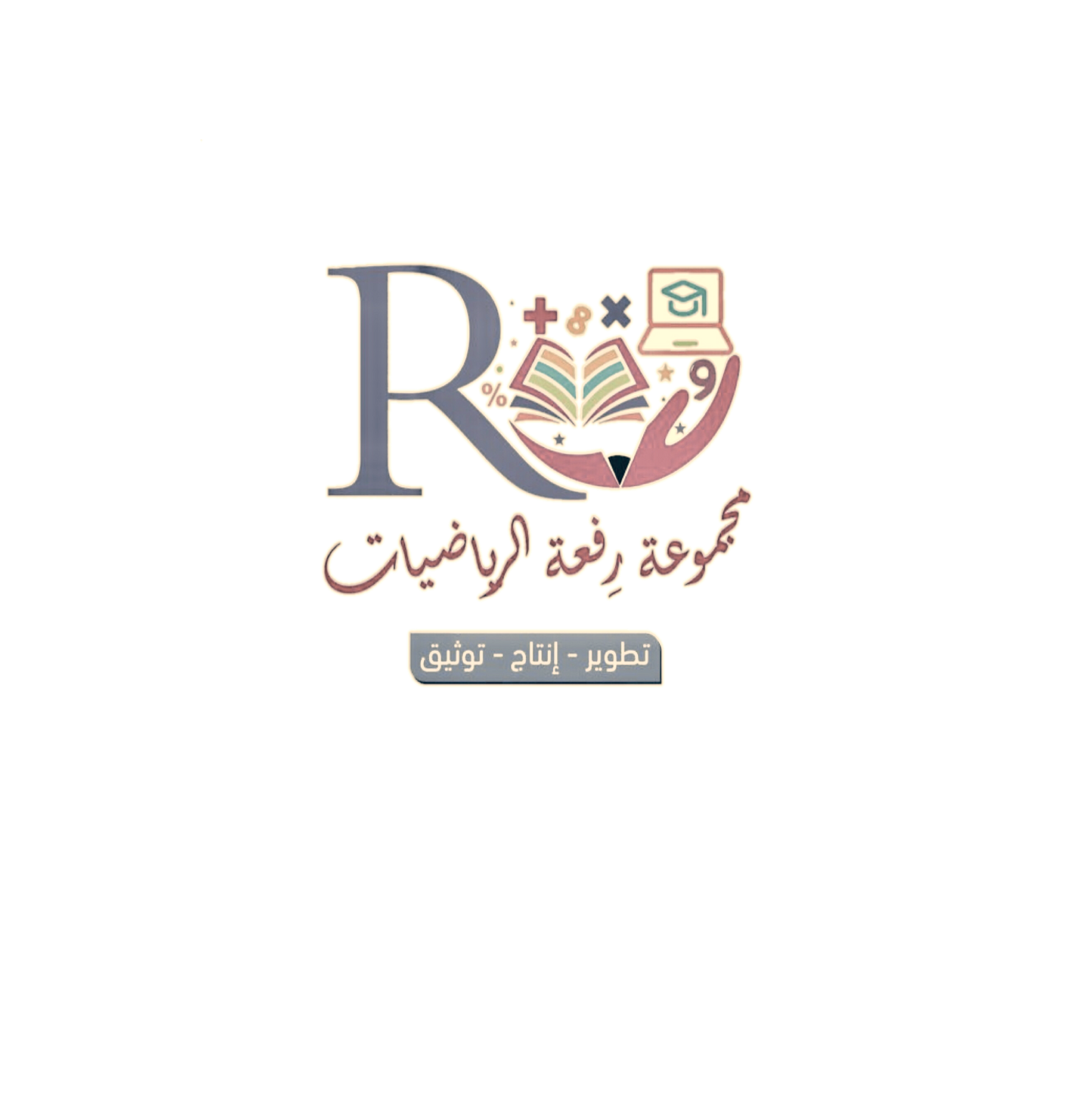 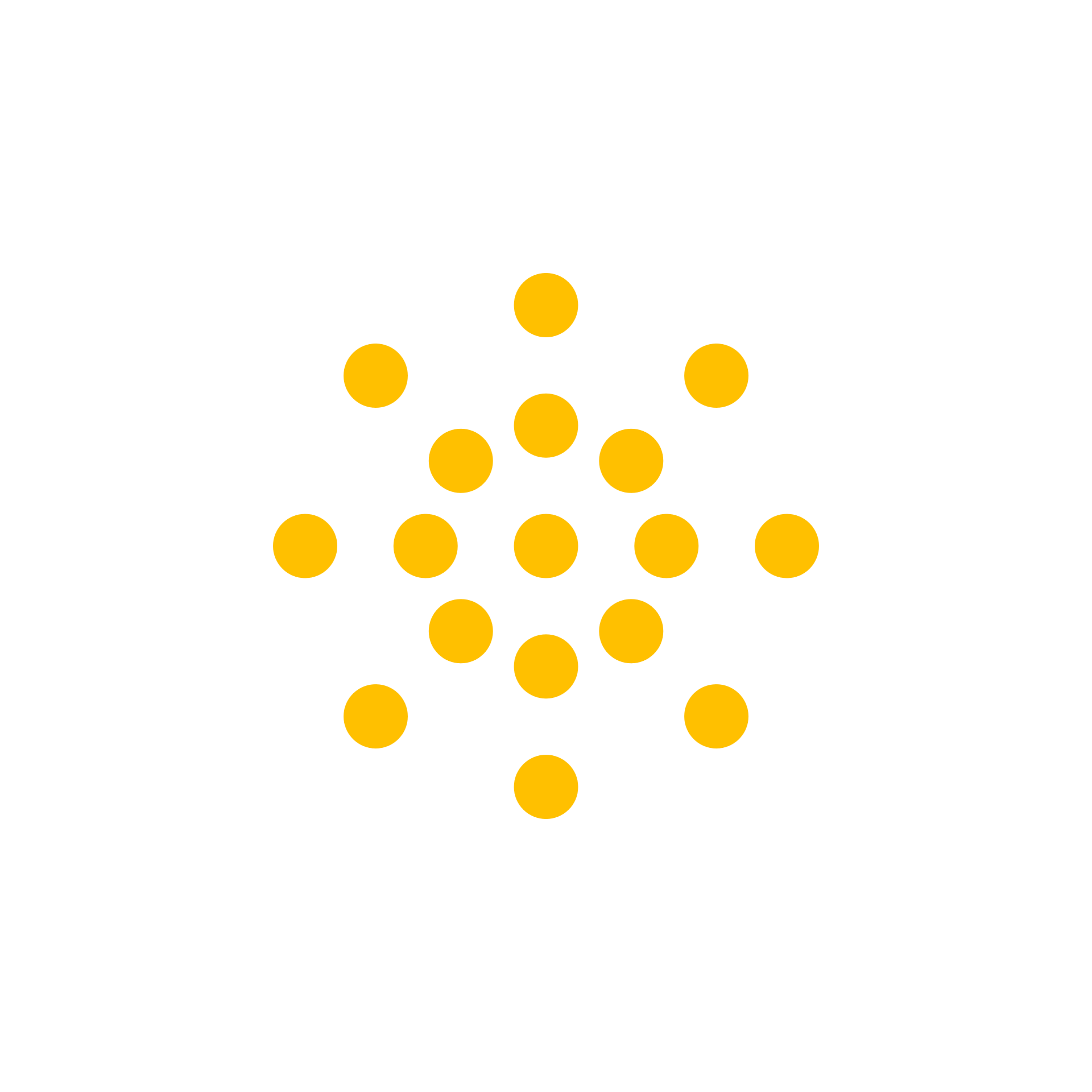 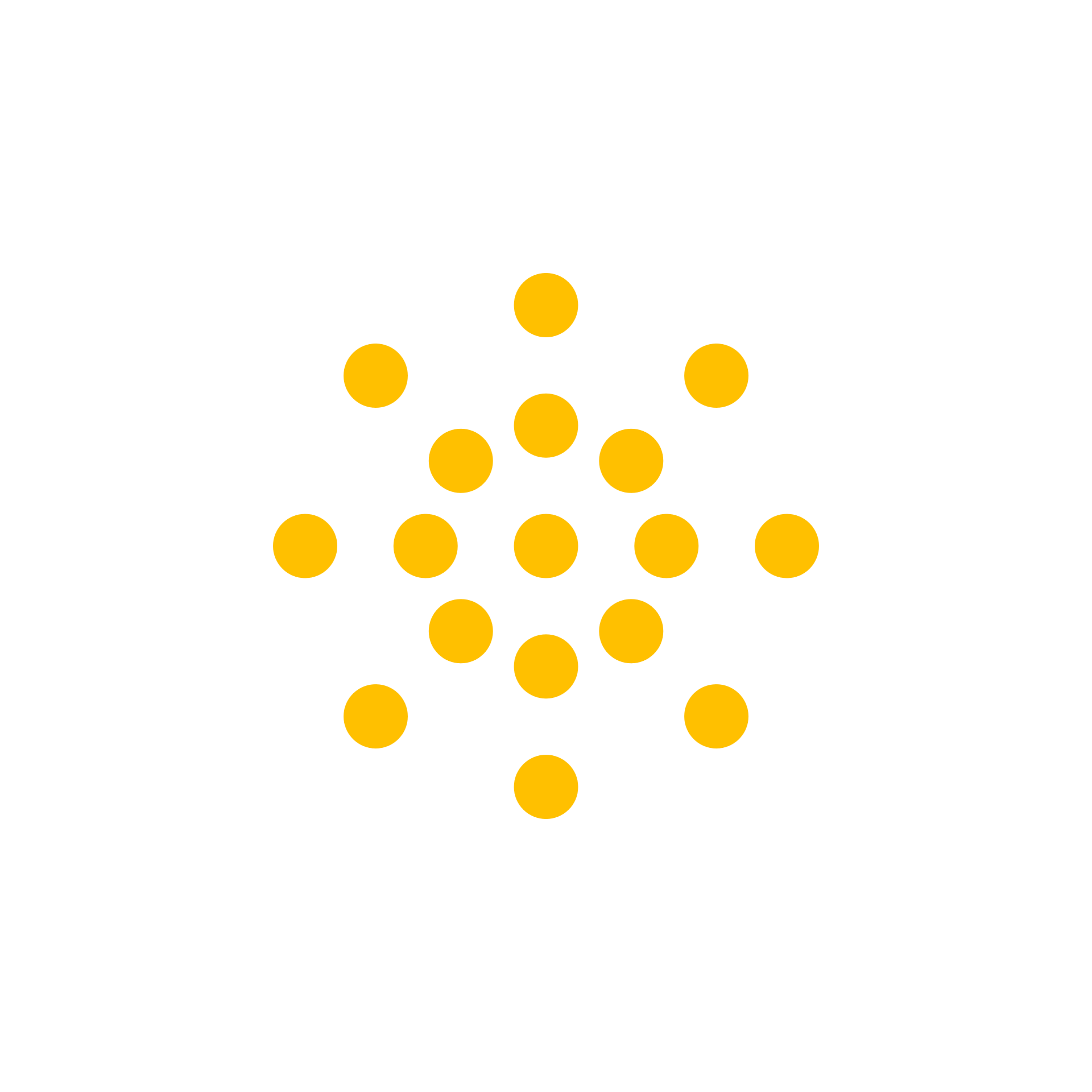 الأعداد الواقعة على يمين العدد أكبر من الأعداد الواقعة عن يساره
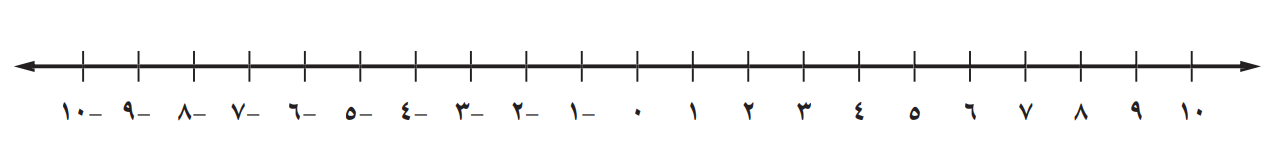 >
>
الأعداد الواقعة على يسار العدد أصغر من الأعداد الواقعة عن يمينه
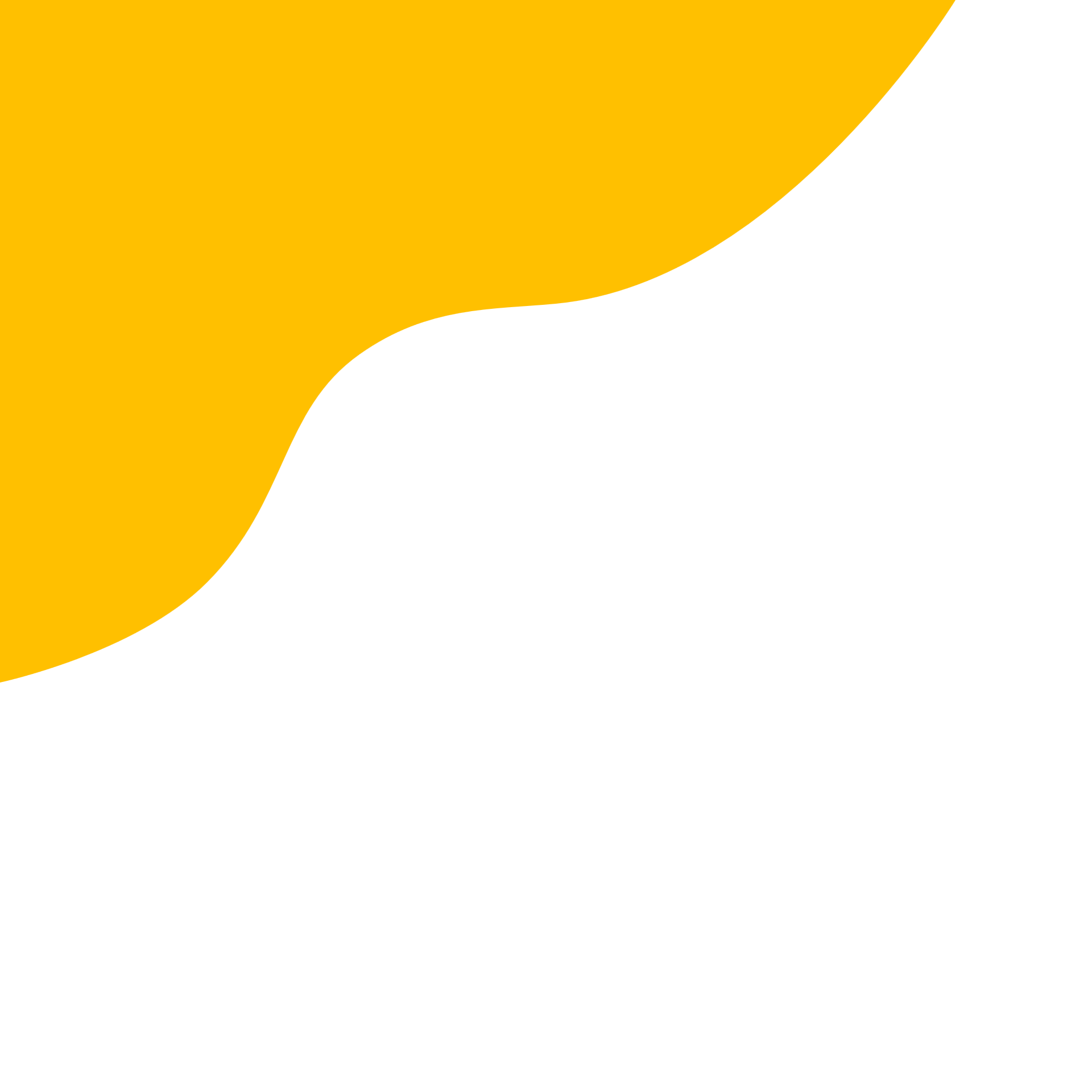 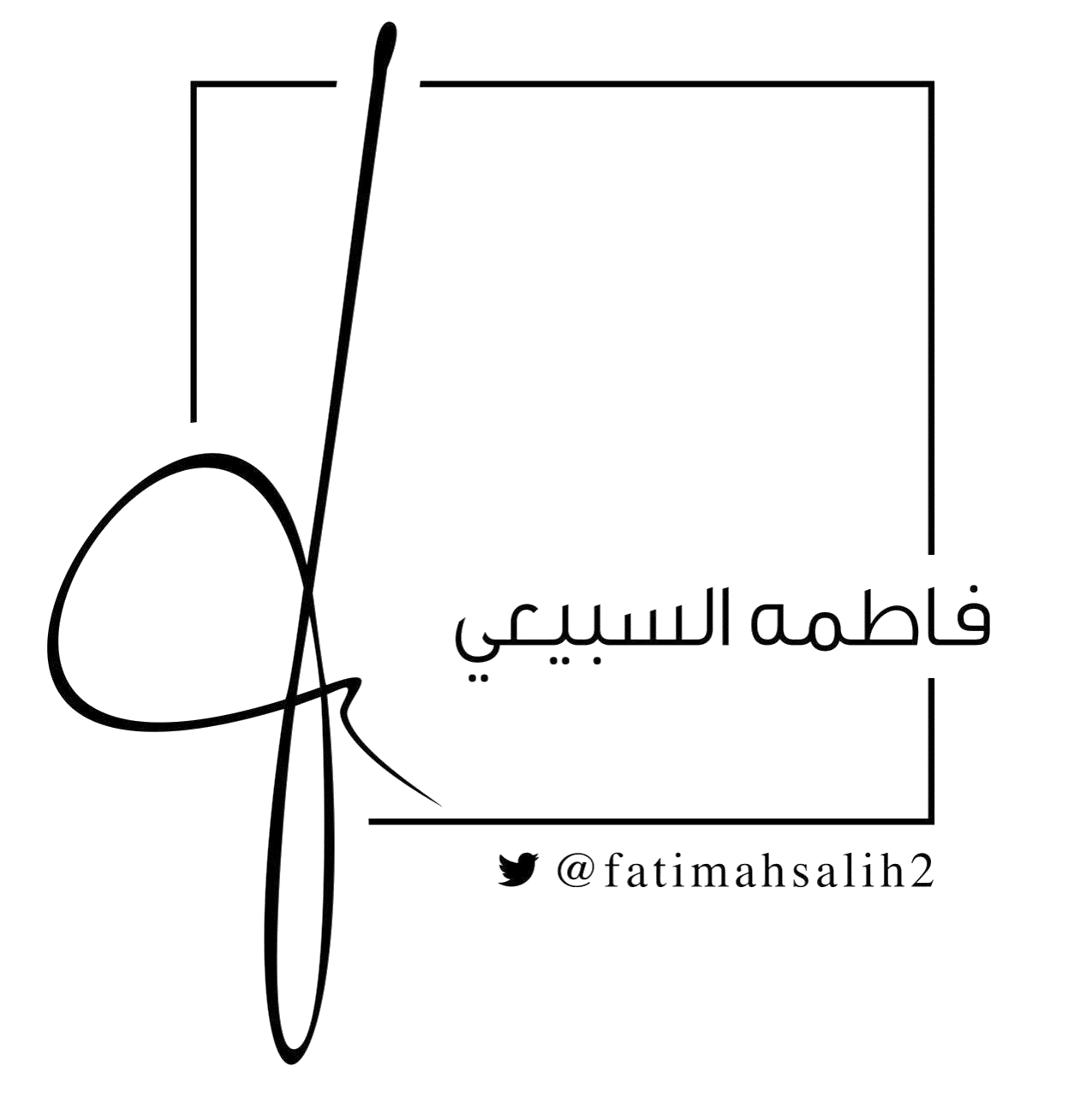 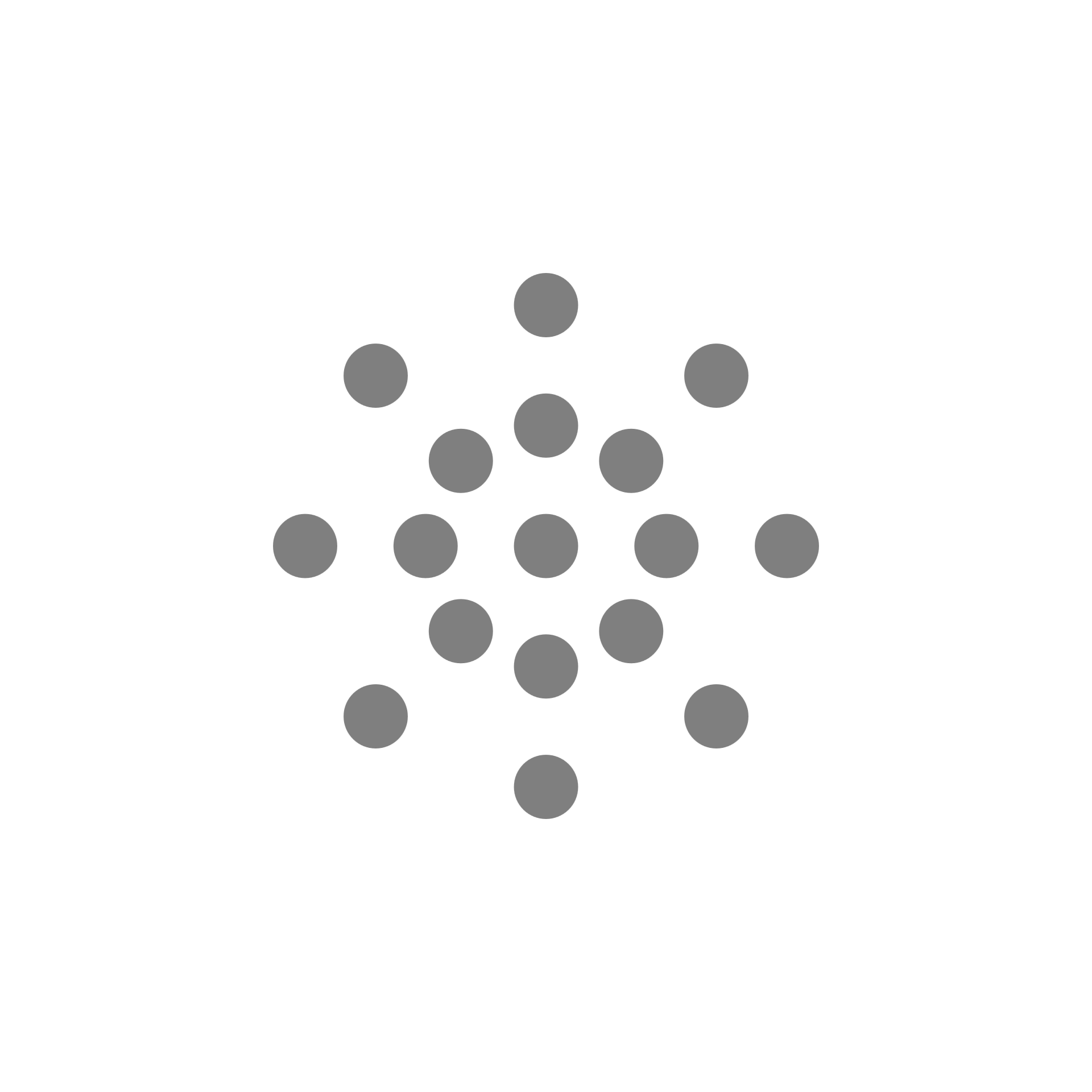 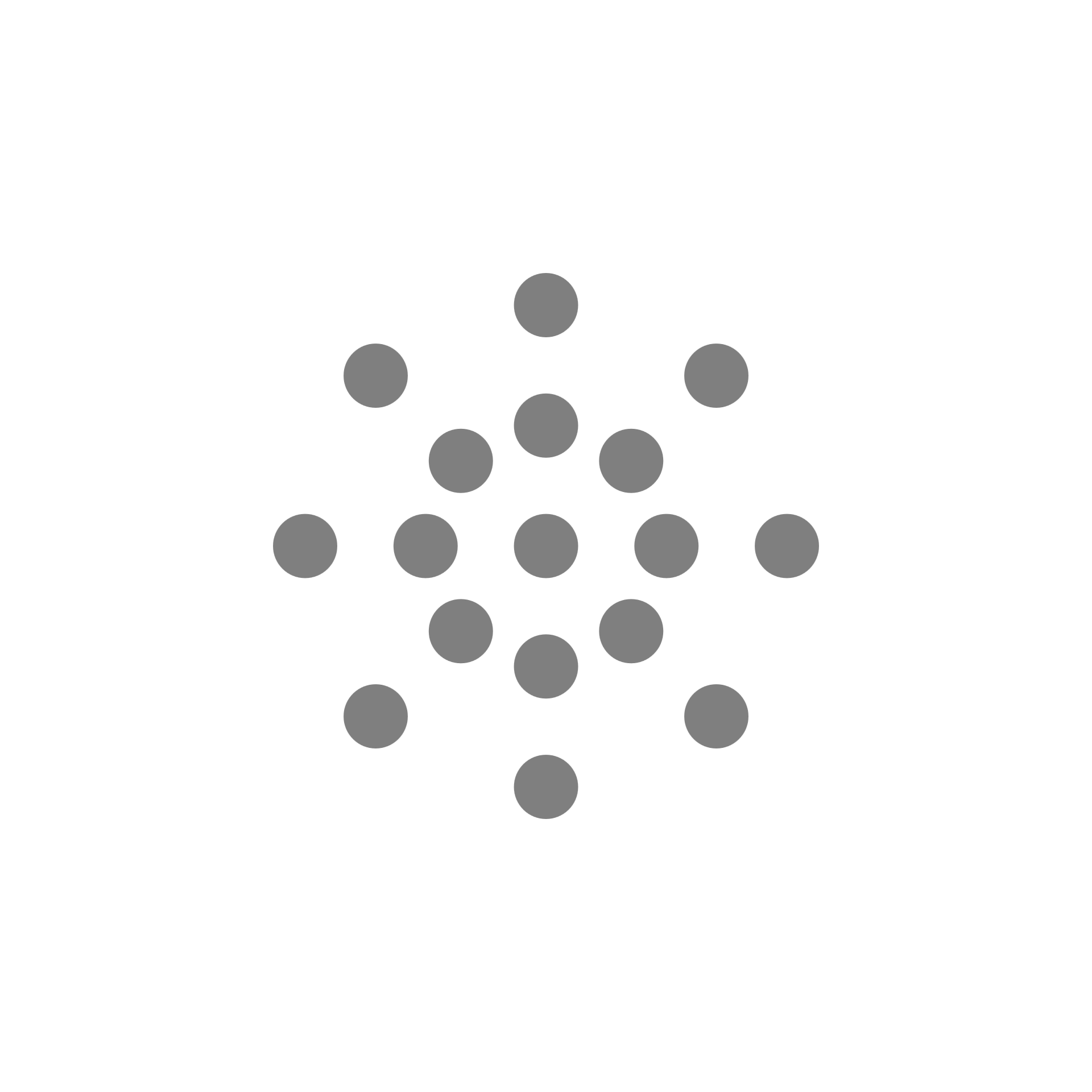 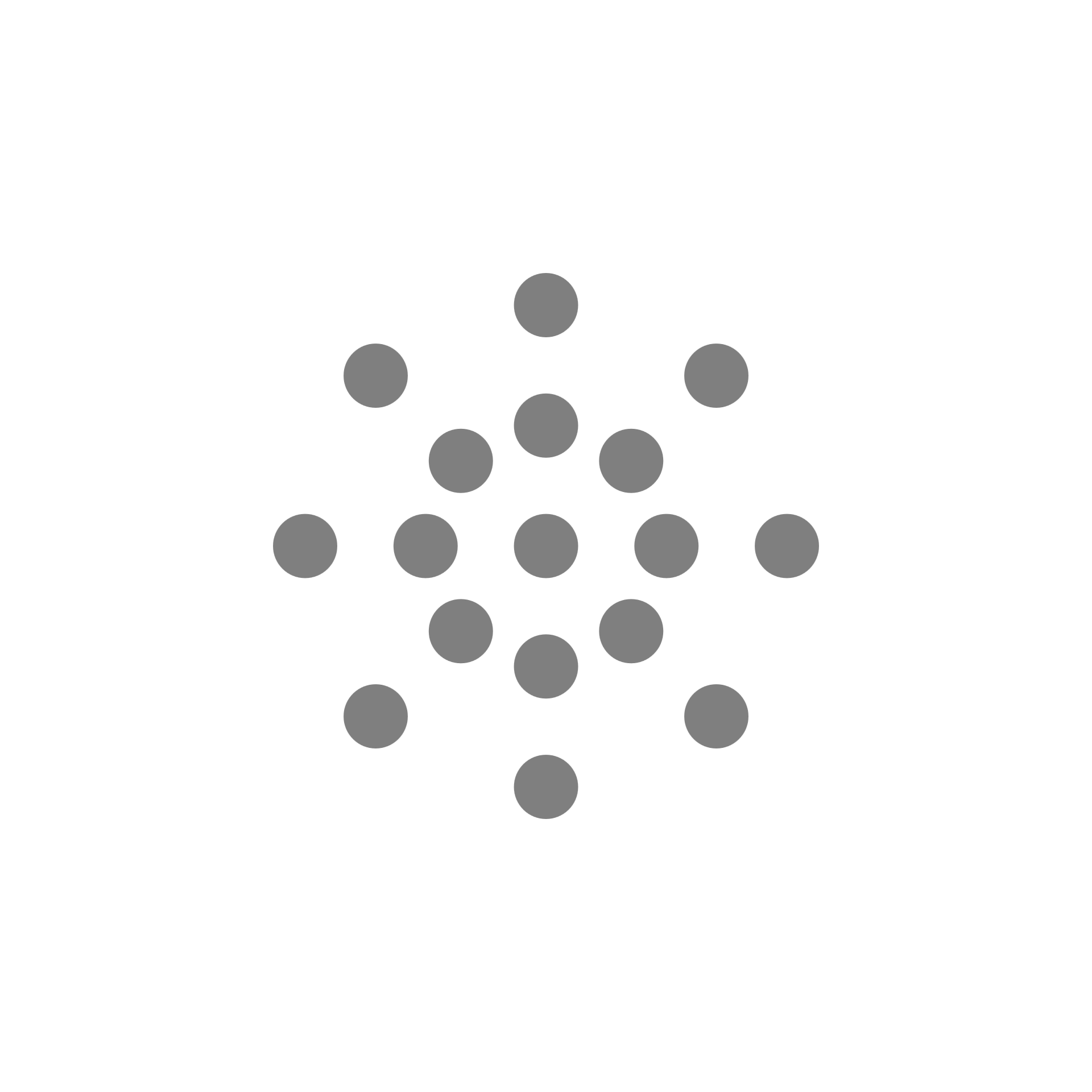 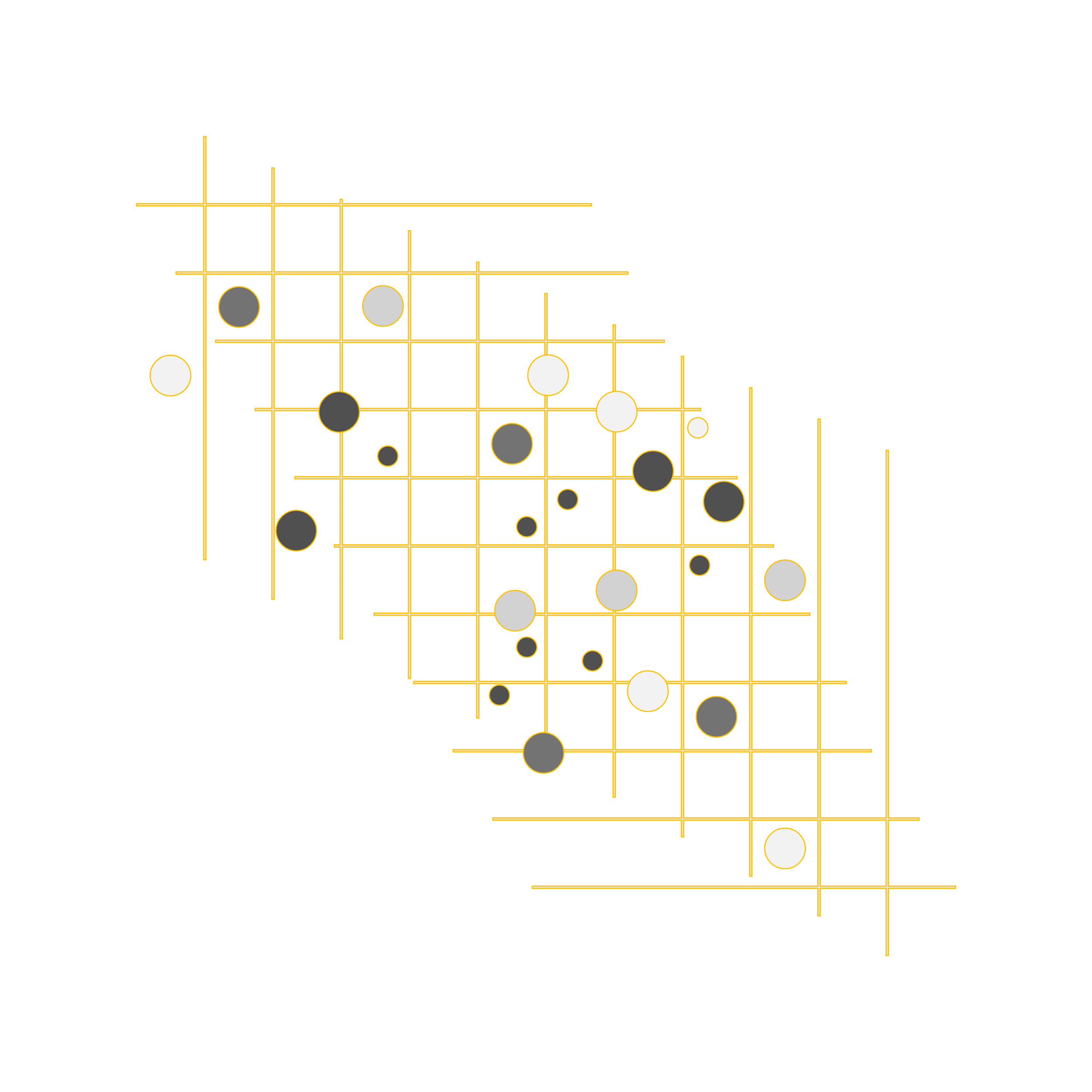 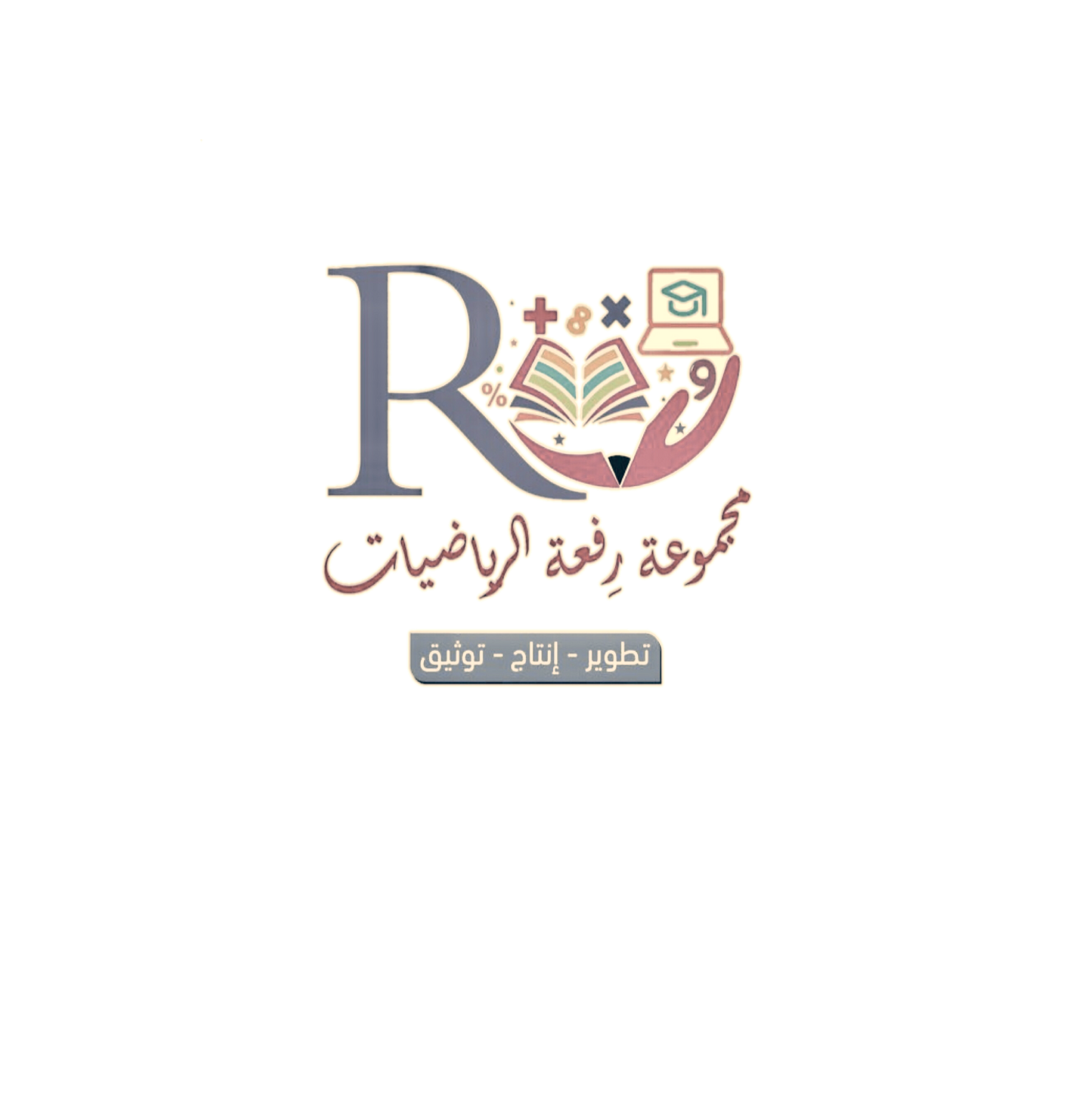 المقارنة بين عددين صحيحين
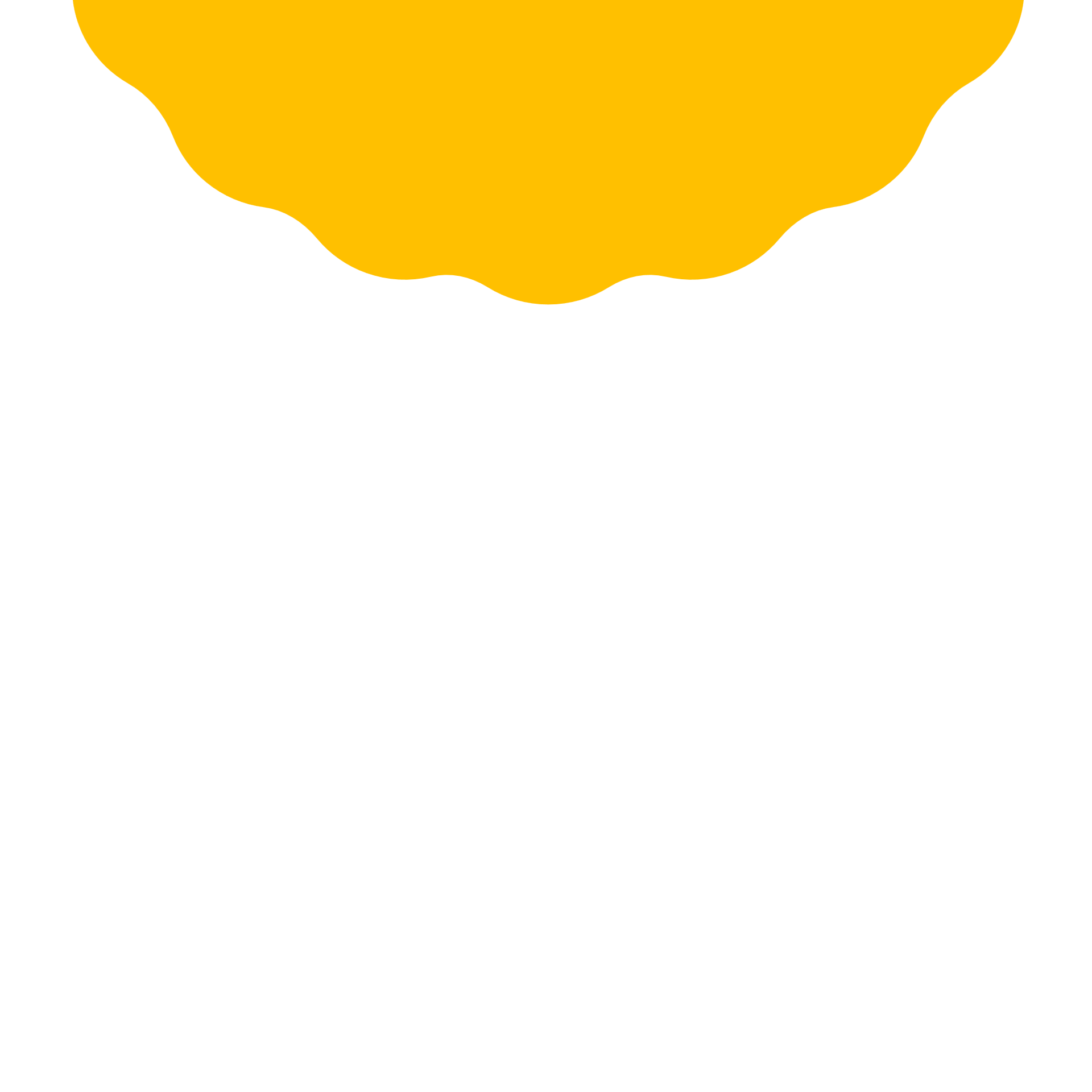 1
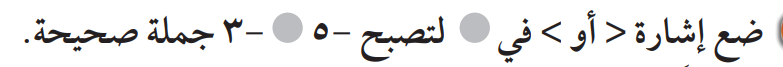 الحوار
والمناقشة
مثال
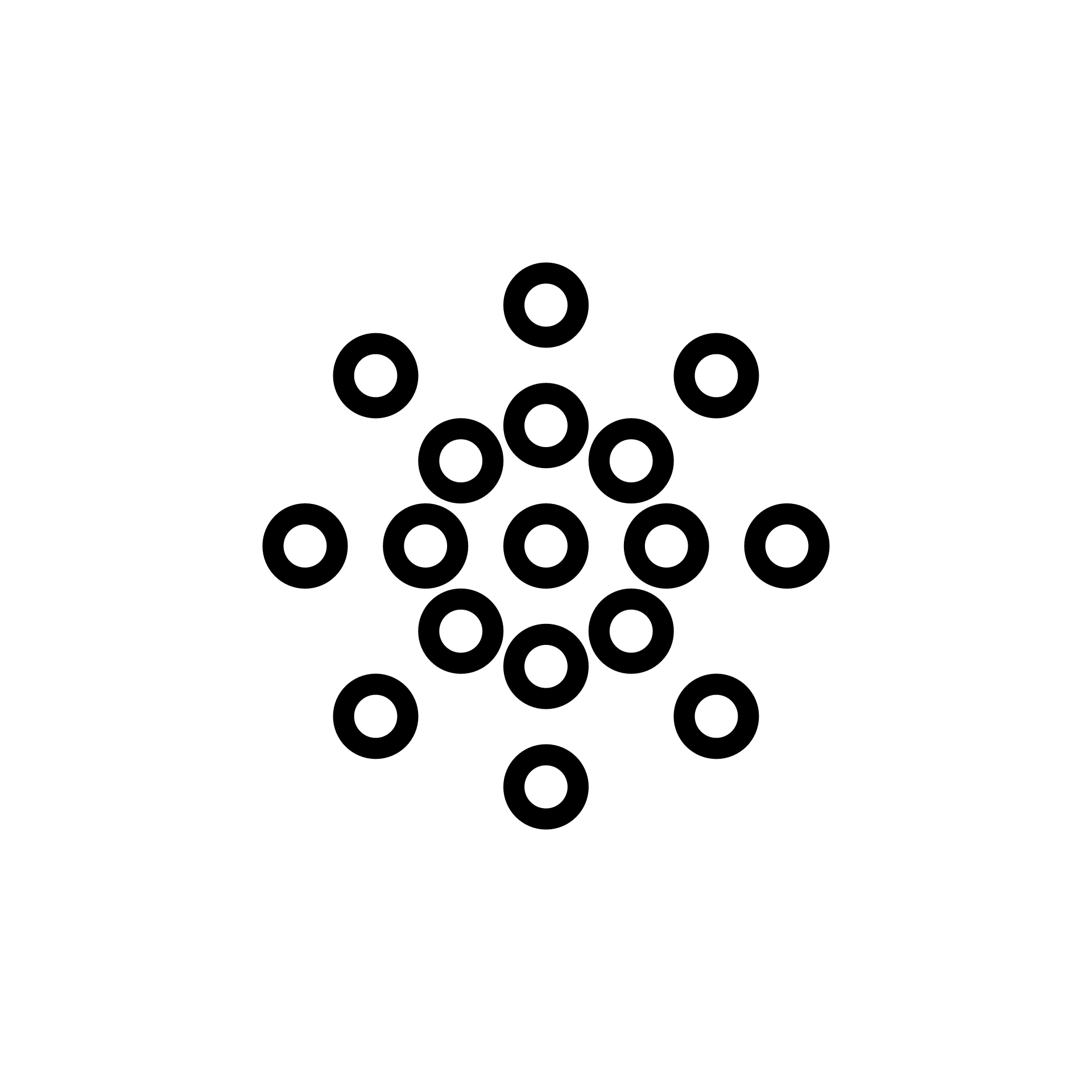 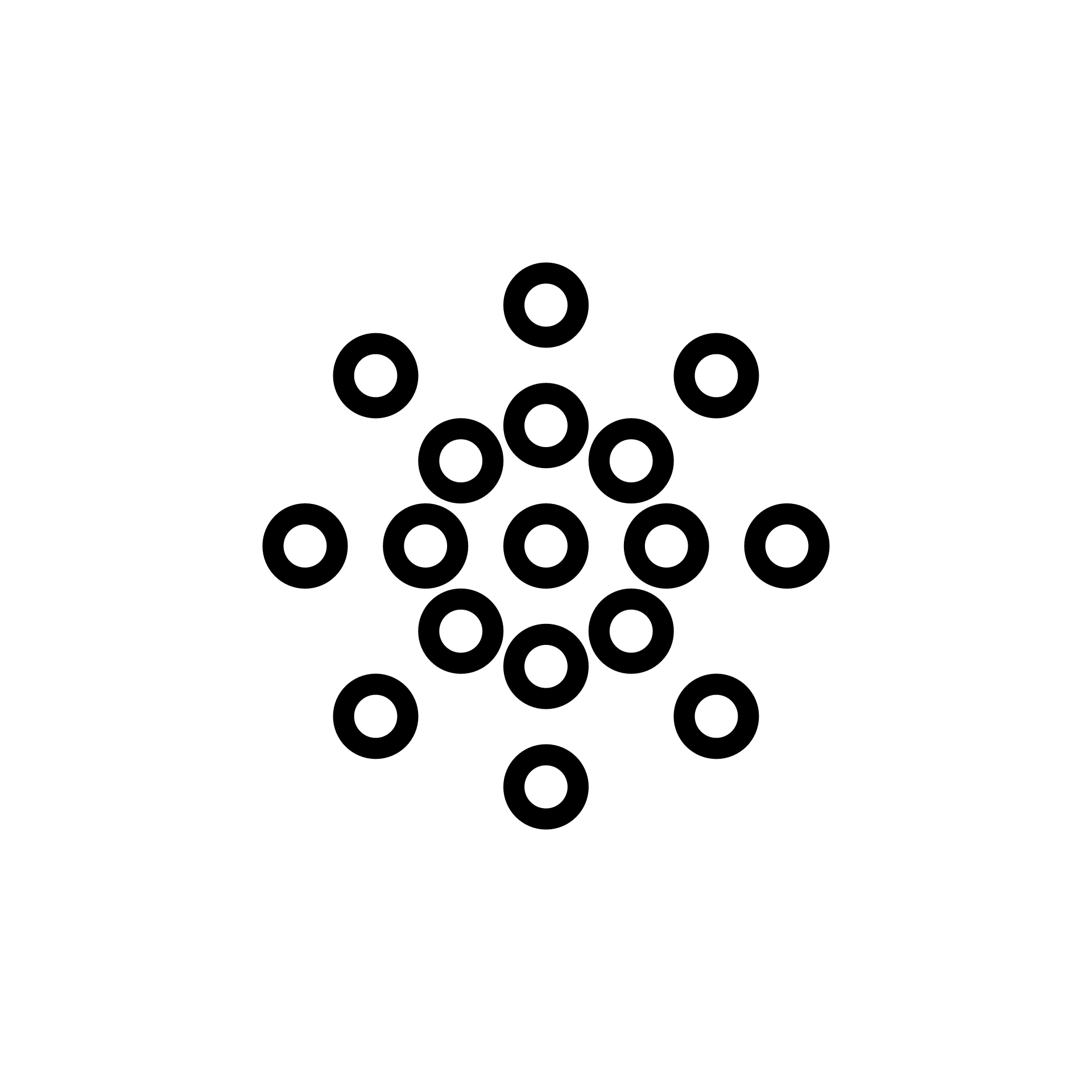 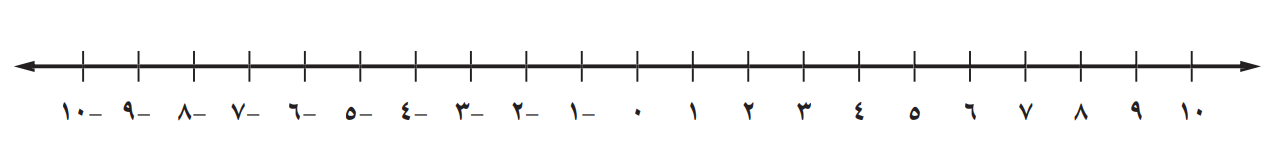 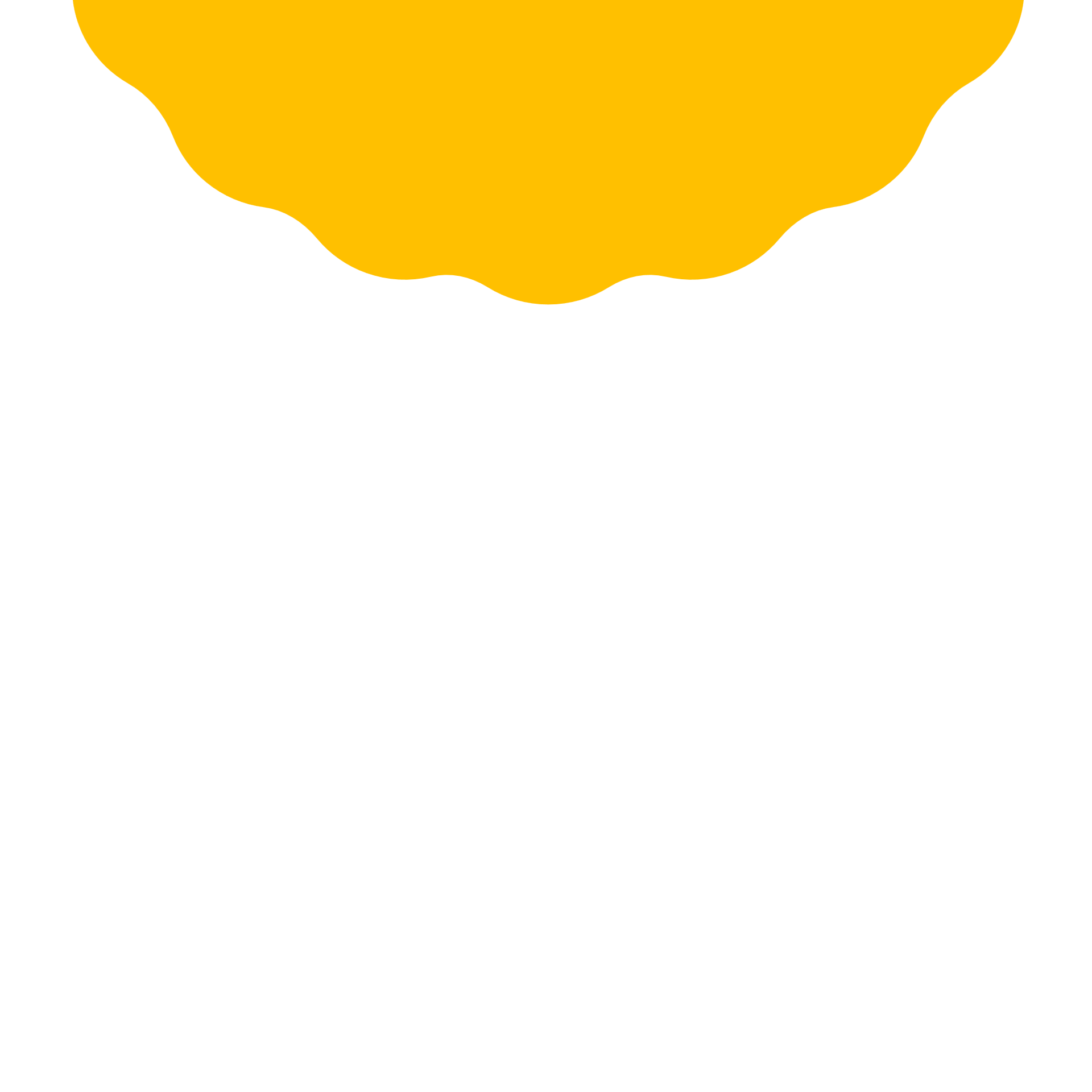 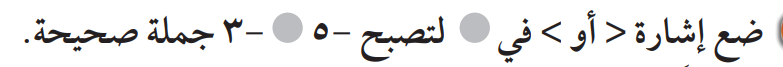 <
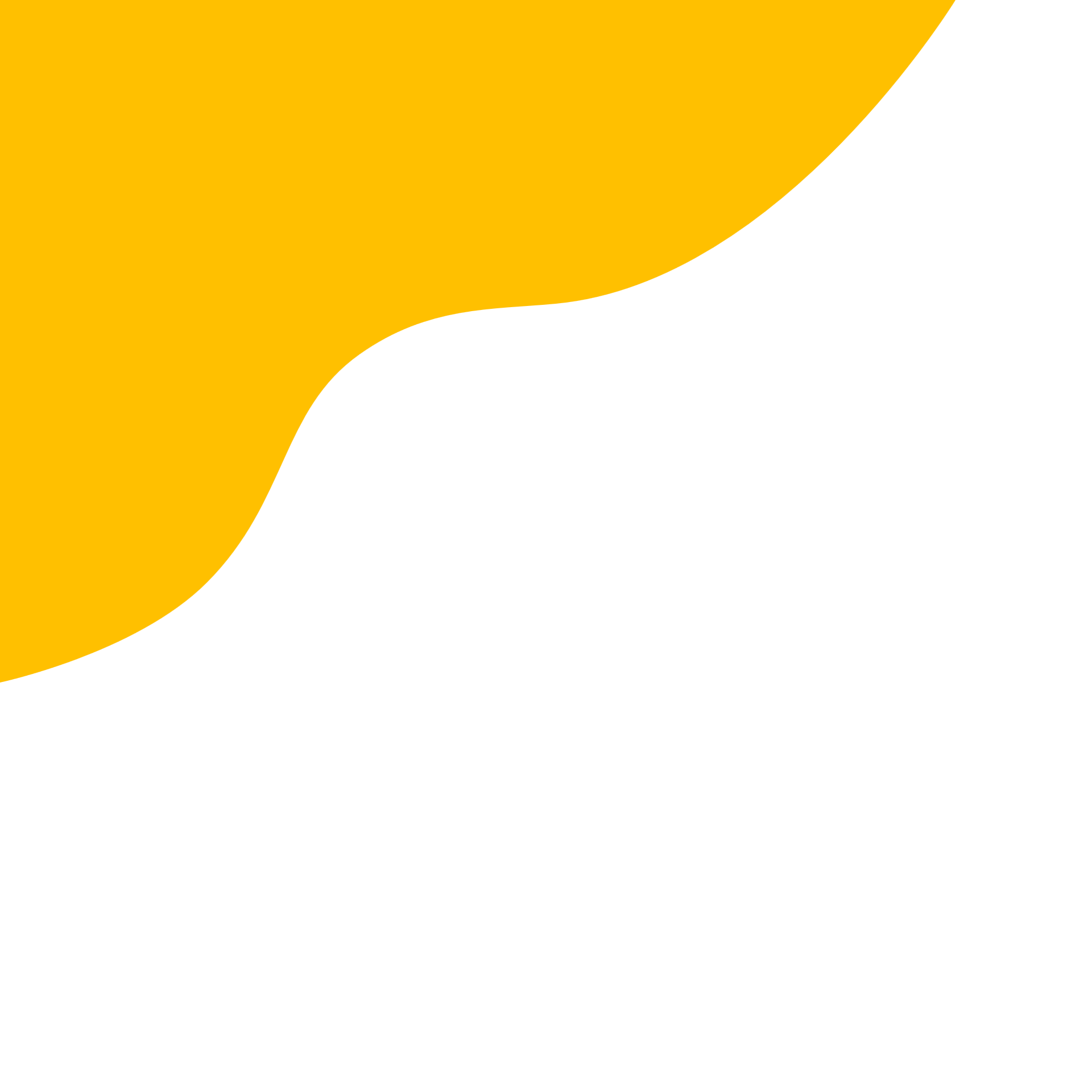 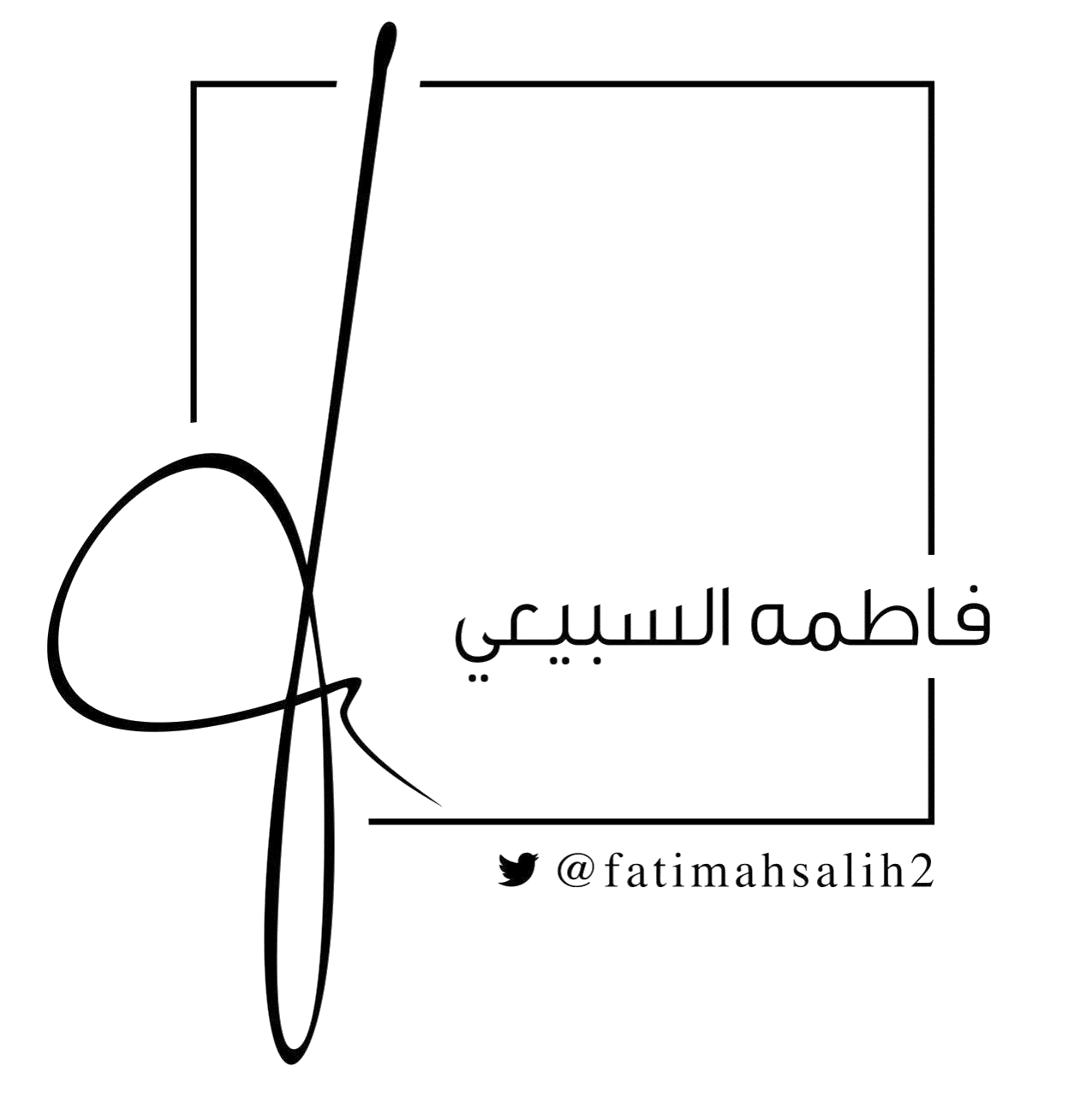 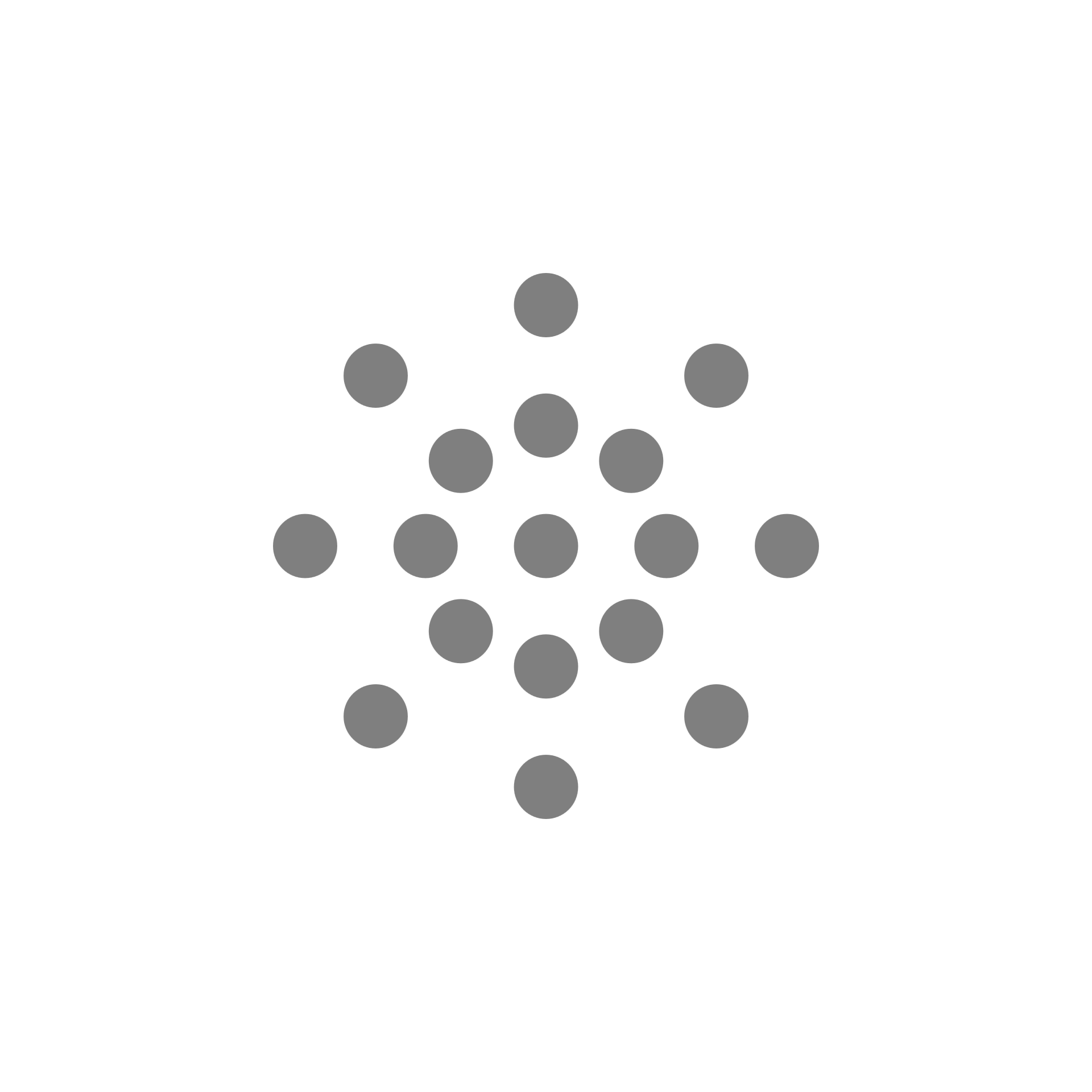 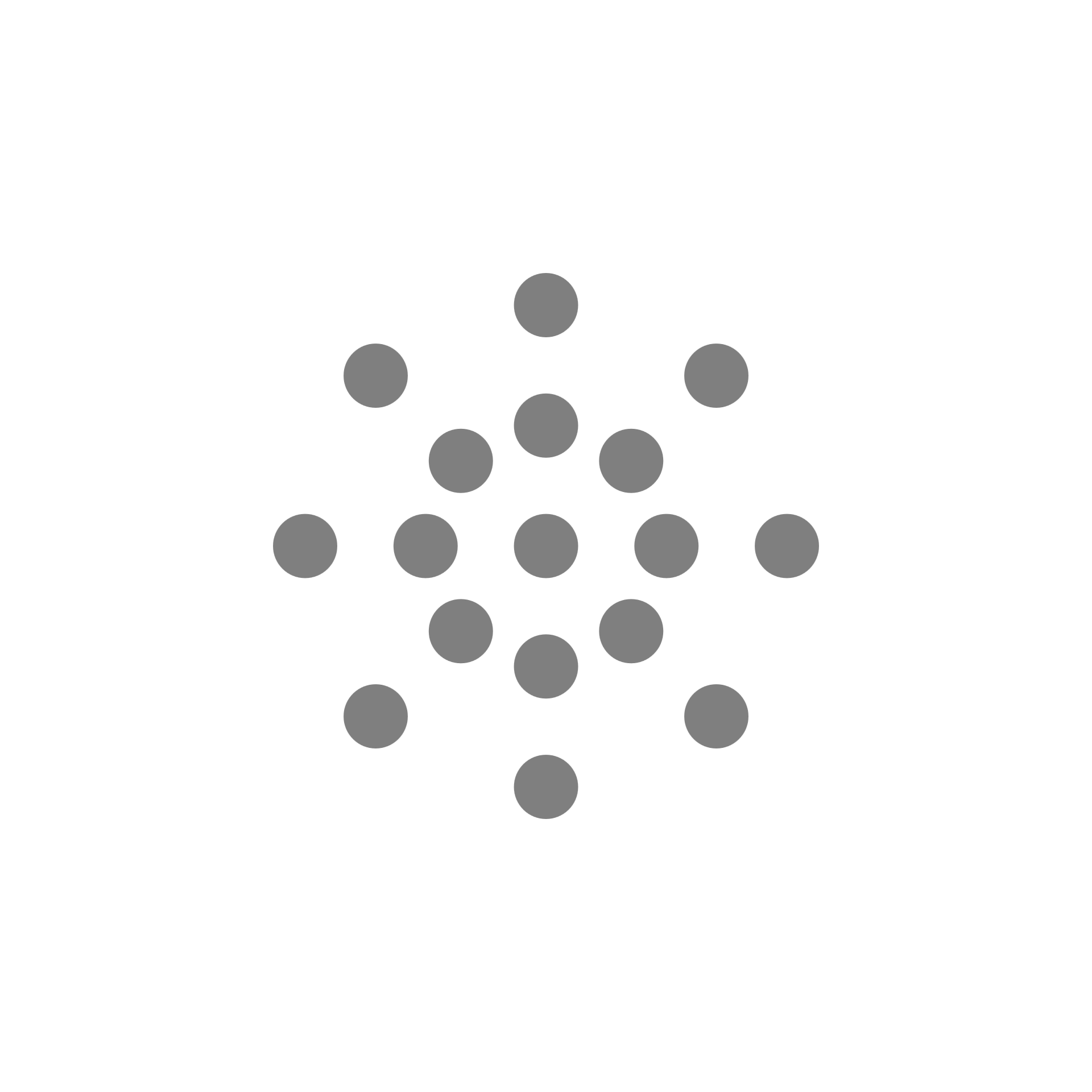 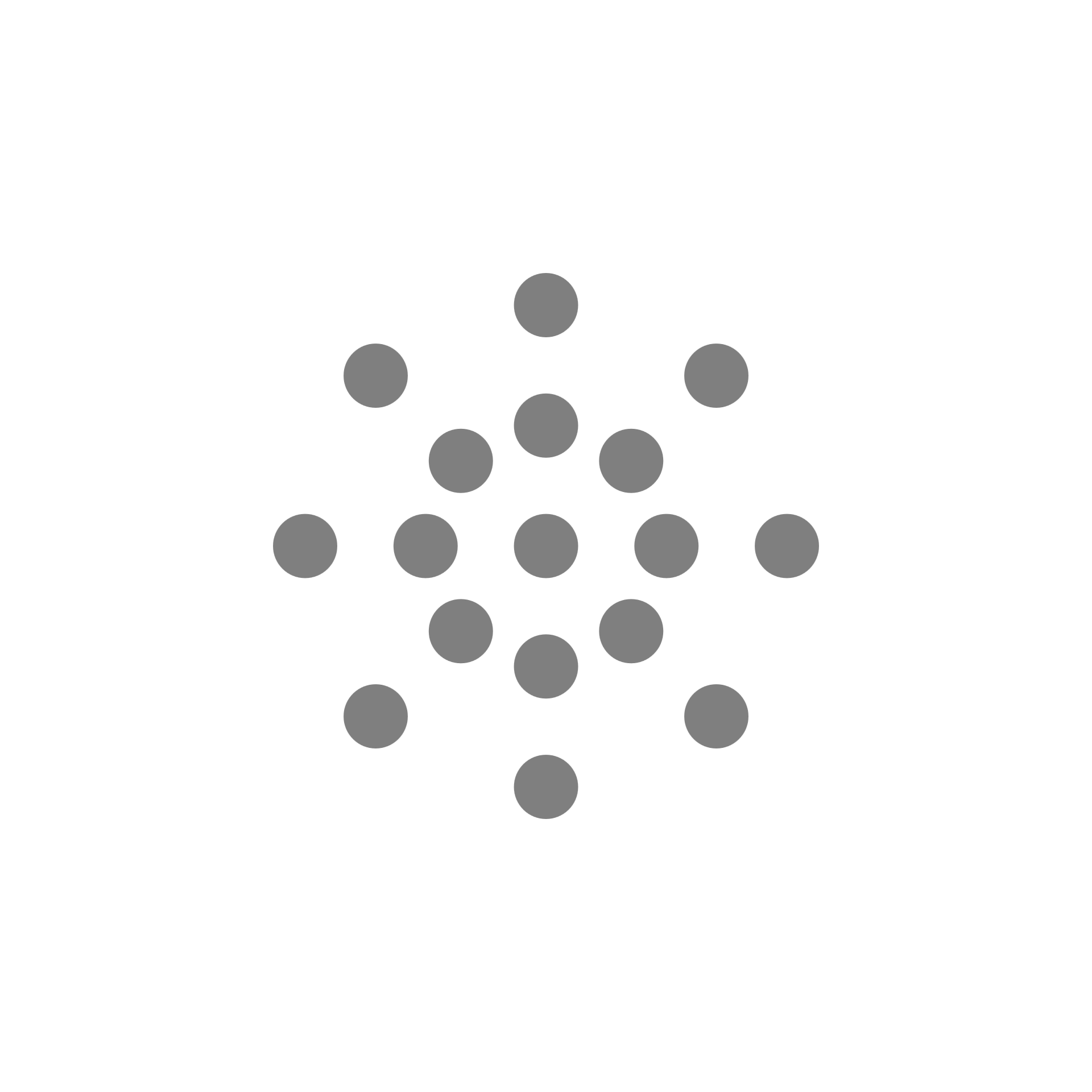 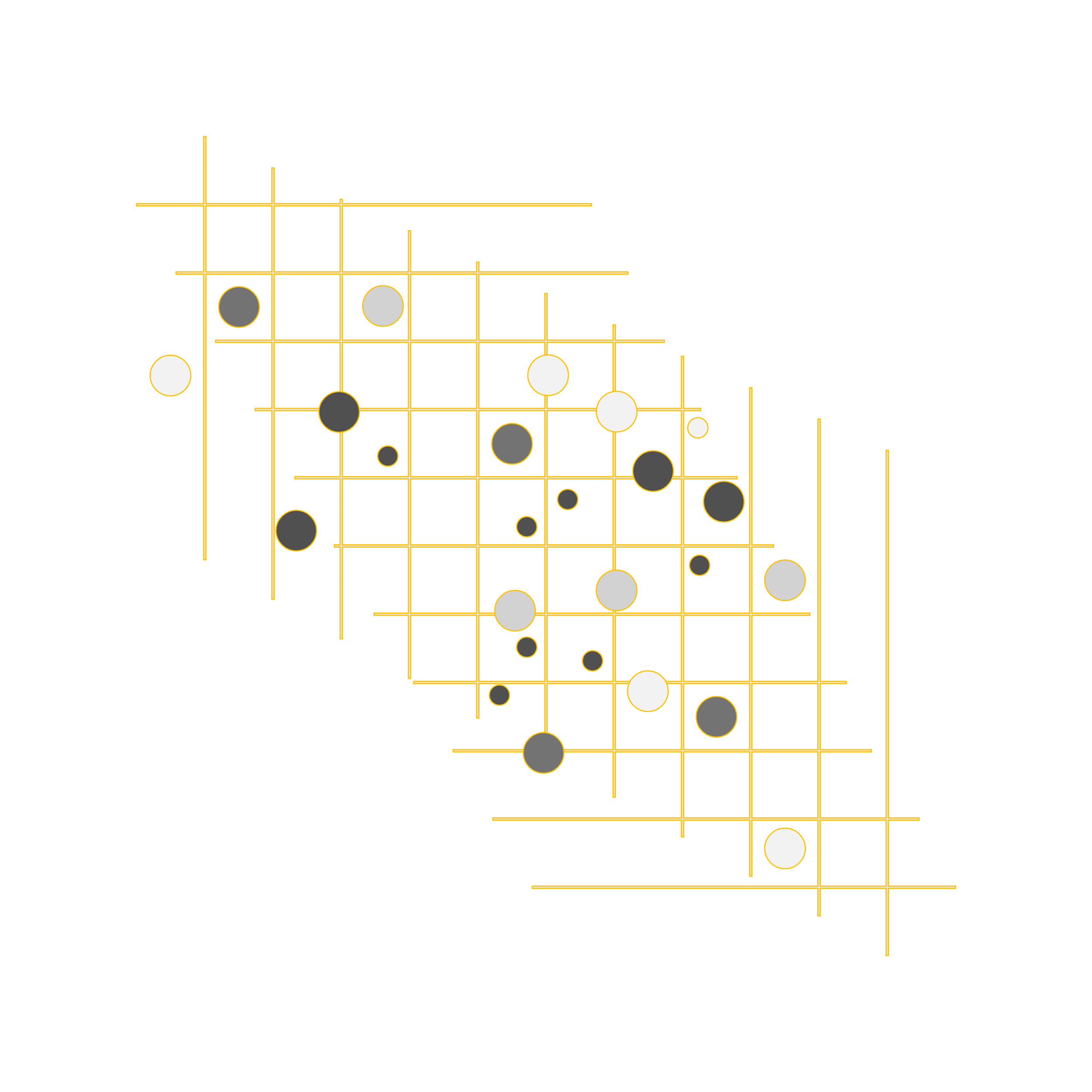 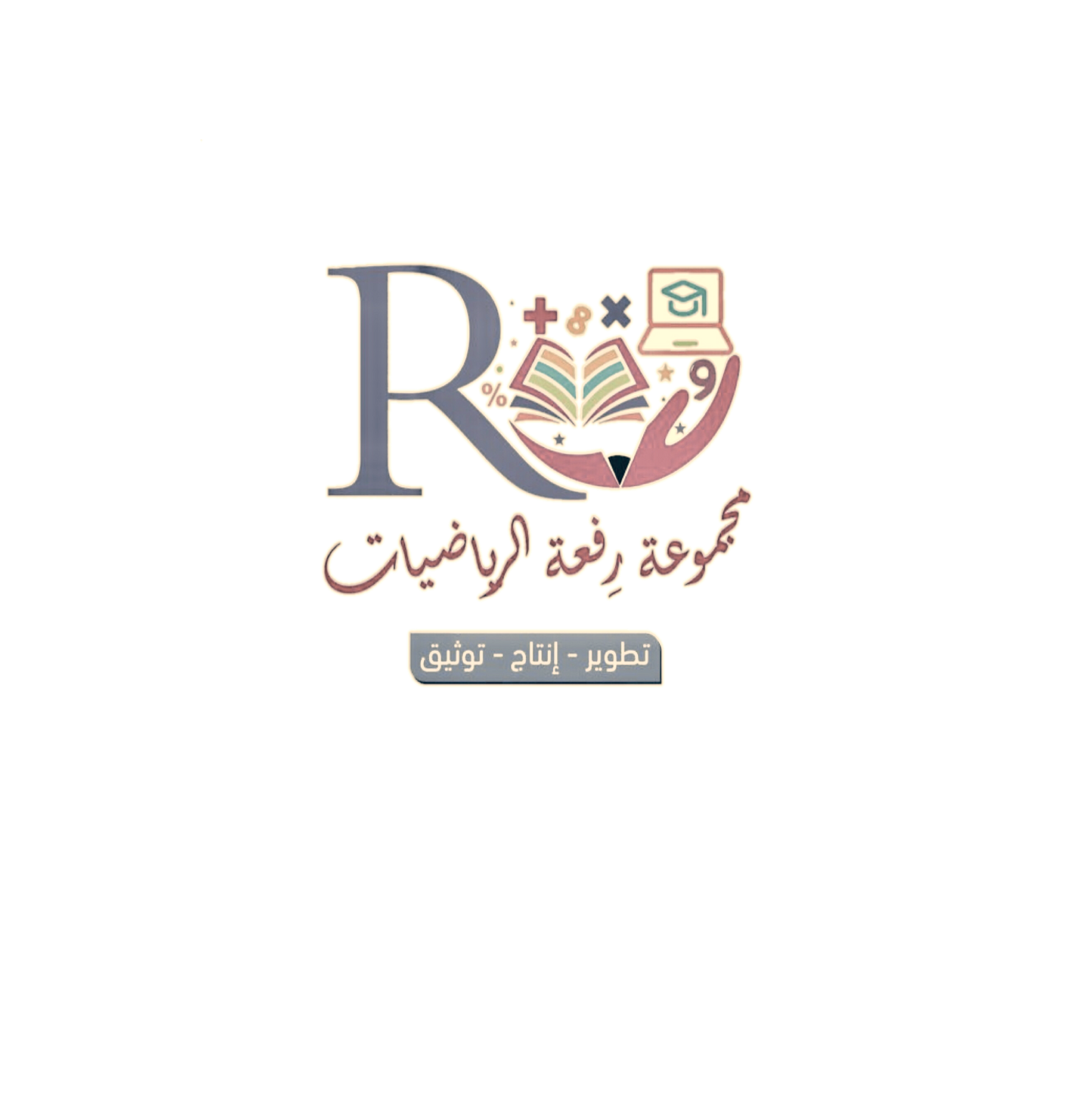 المقارنة بين عددين صحيحين
الحوار
والمناقشة
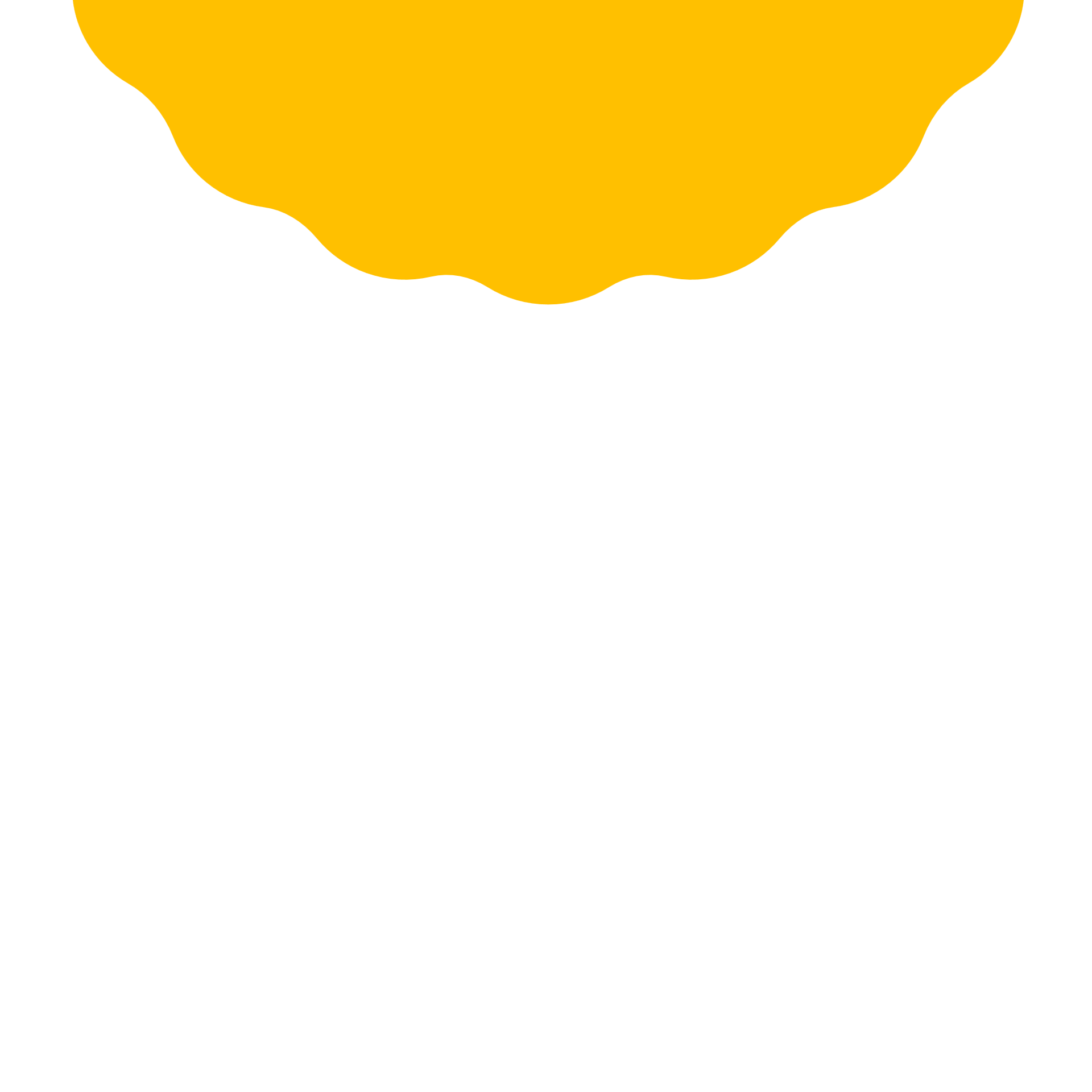 هل دائماً نستعمل التمثيل البياني 
عند المقارنة بين عددين صحيحين ؟
أمثلة
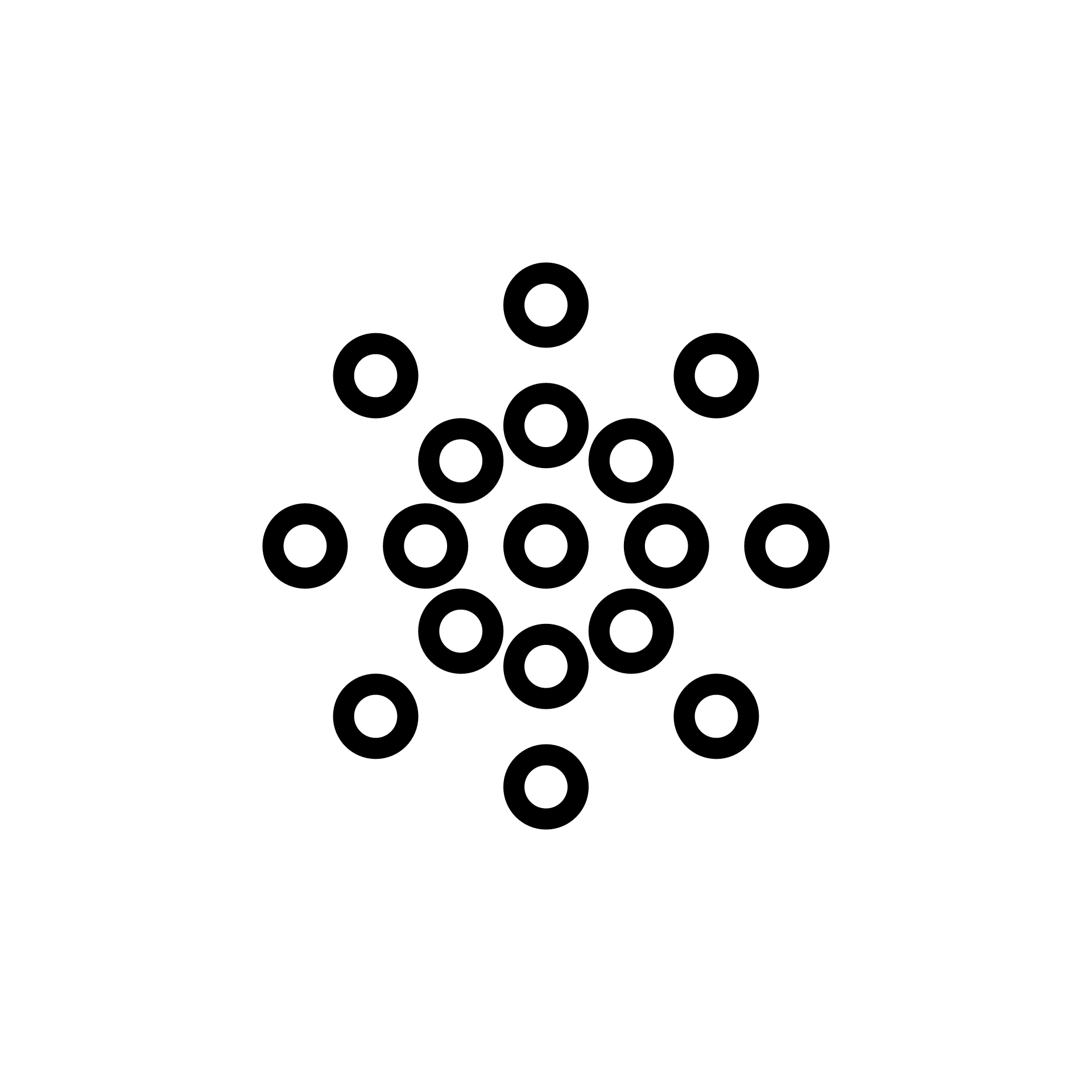 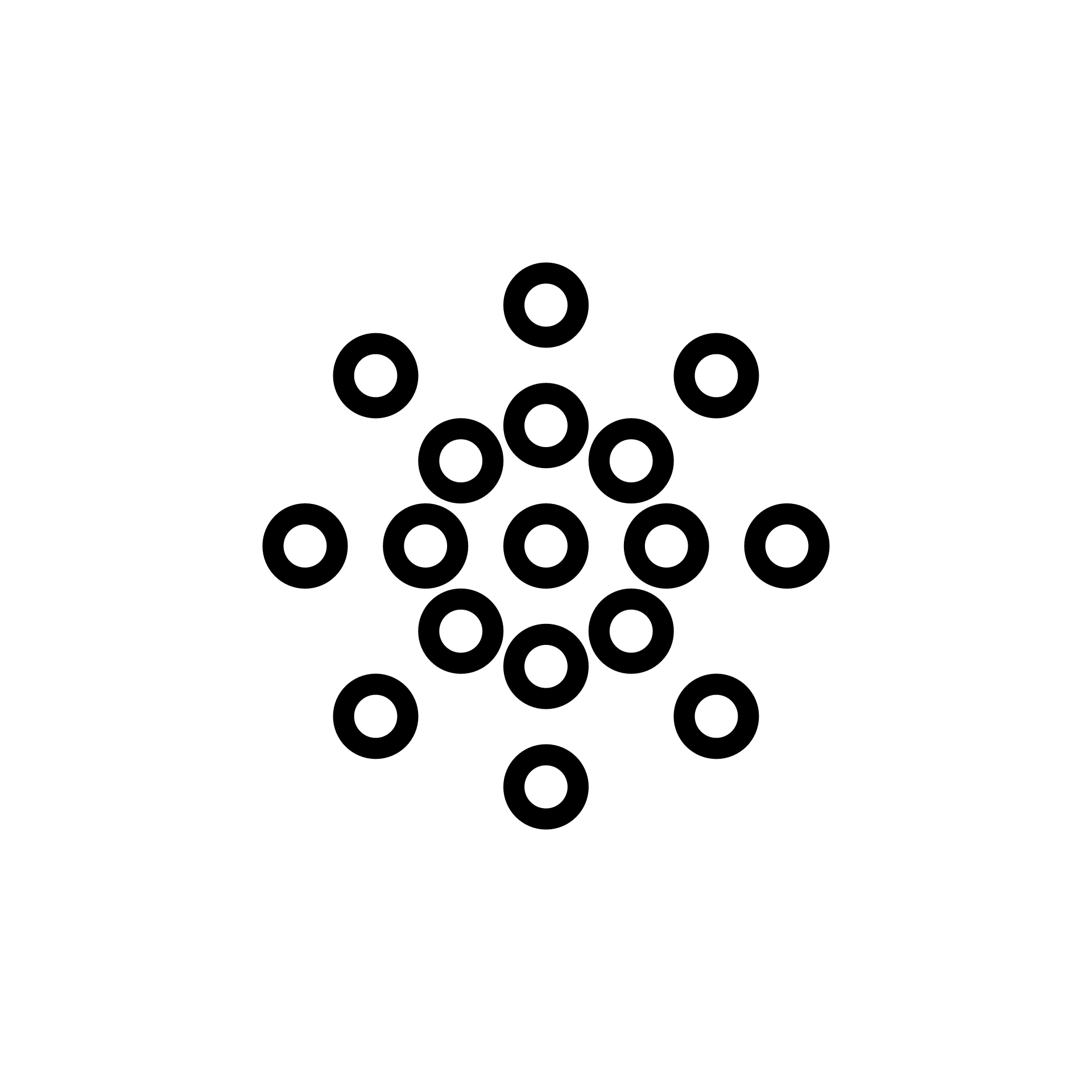 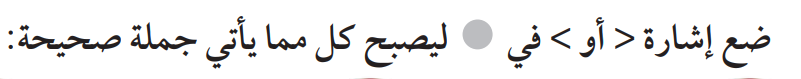 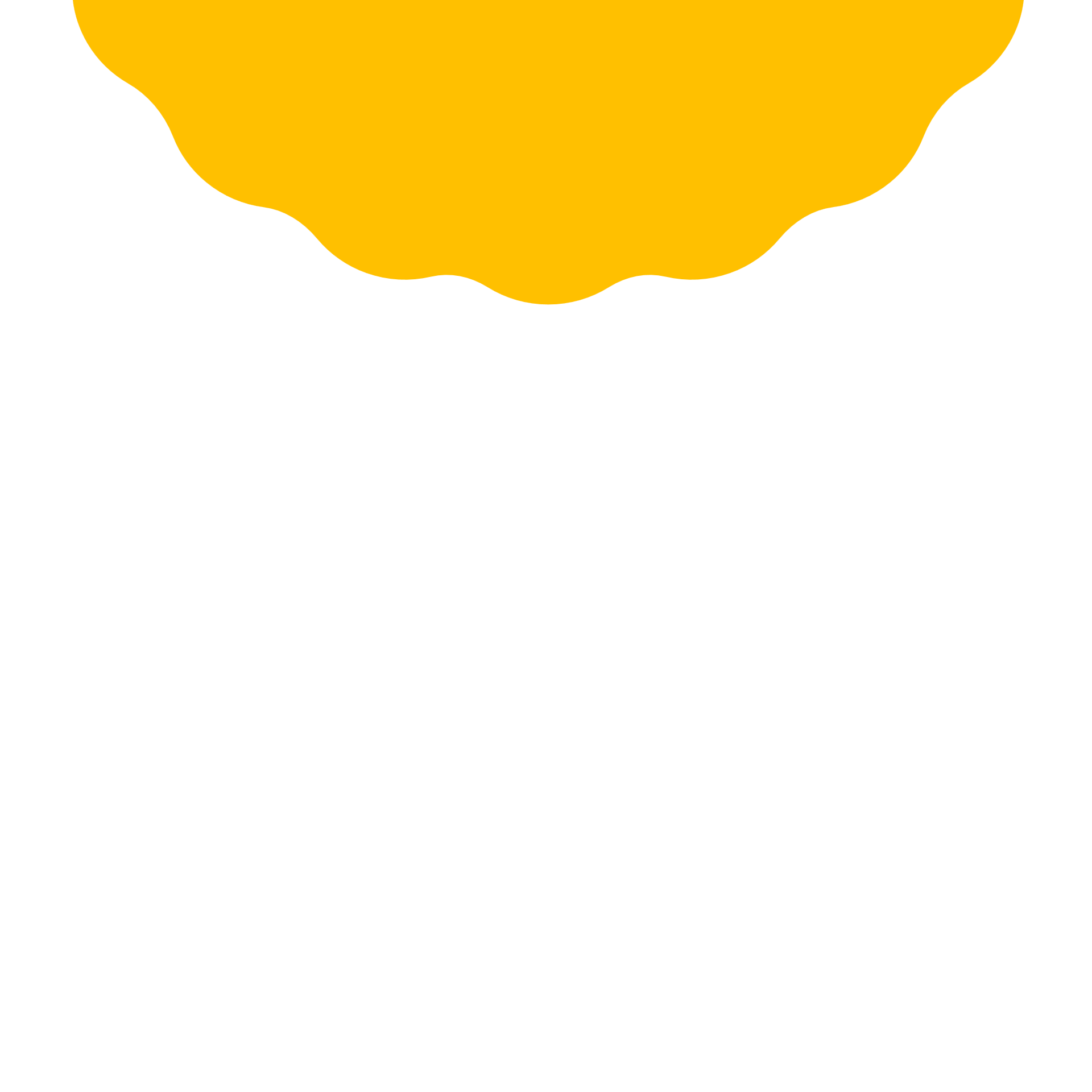 -4          -9
5          -5
-7          0
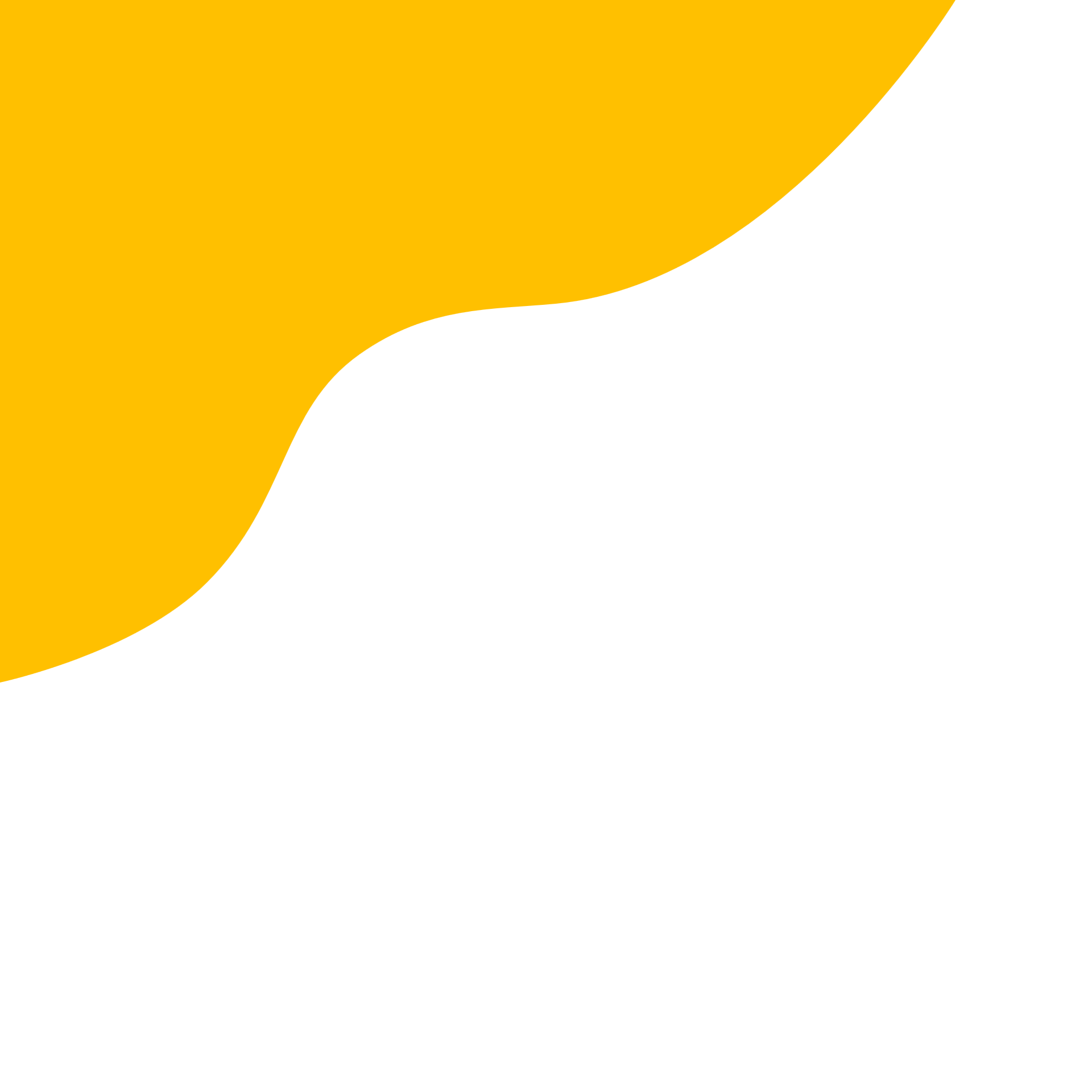 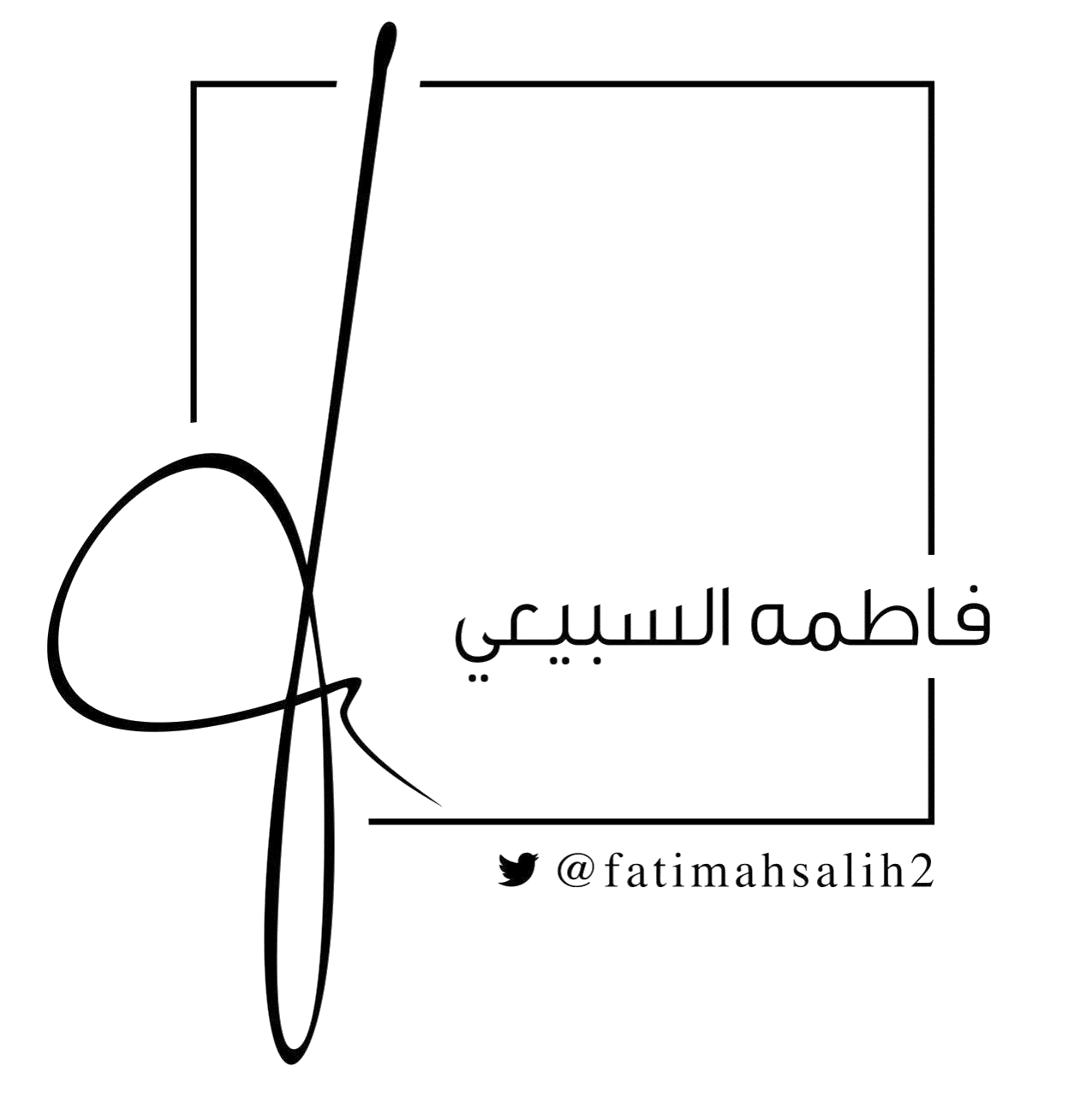 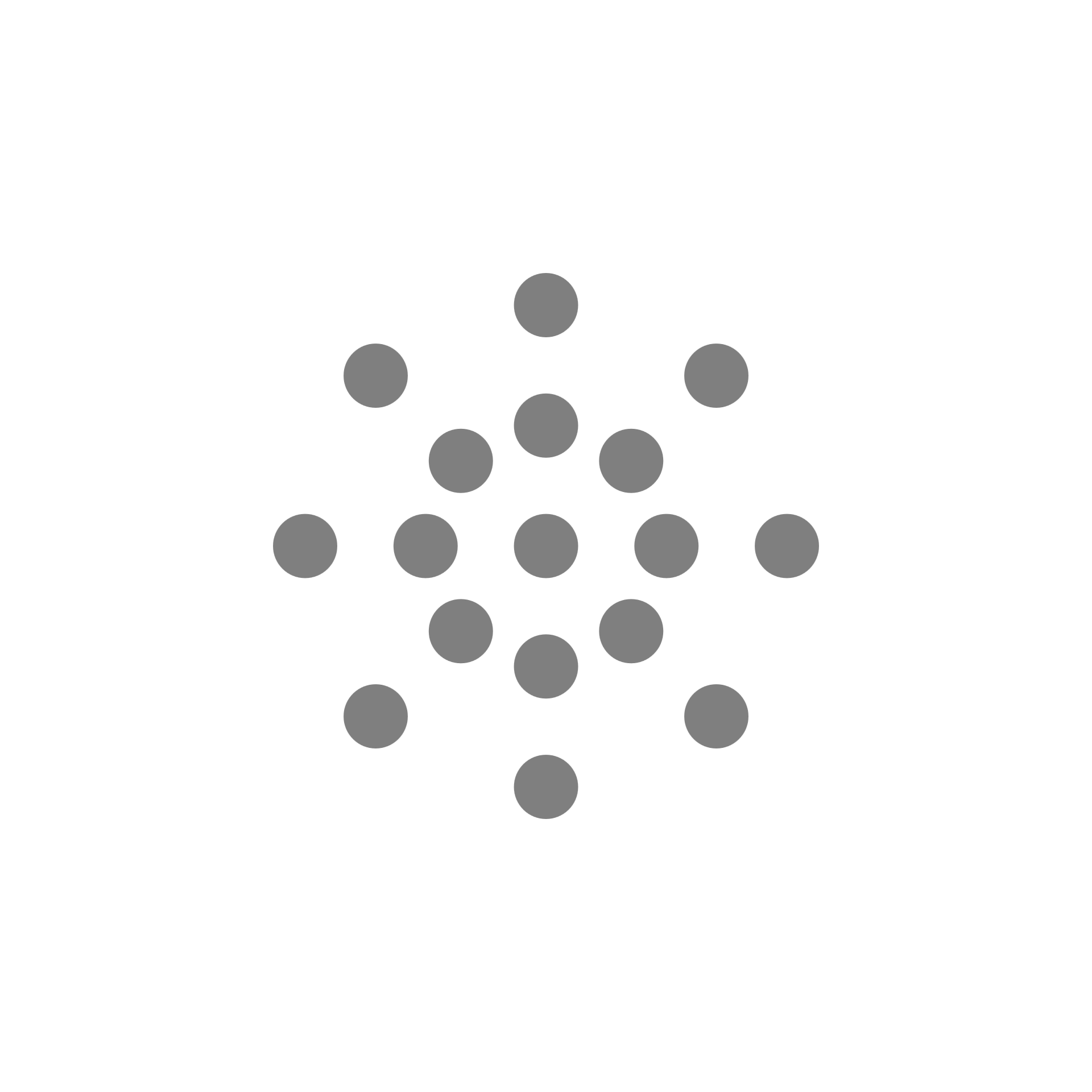 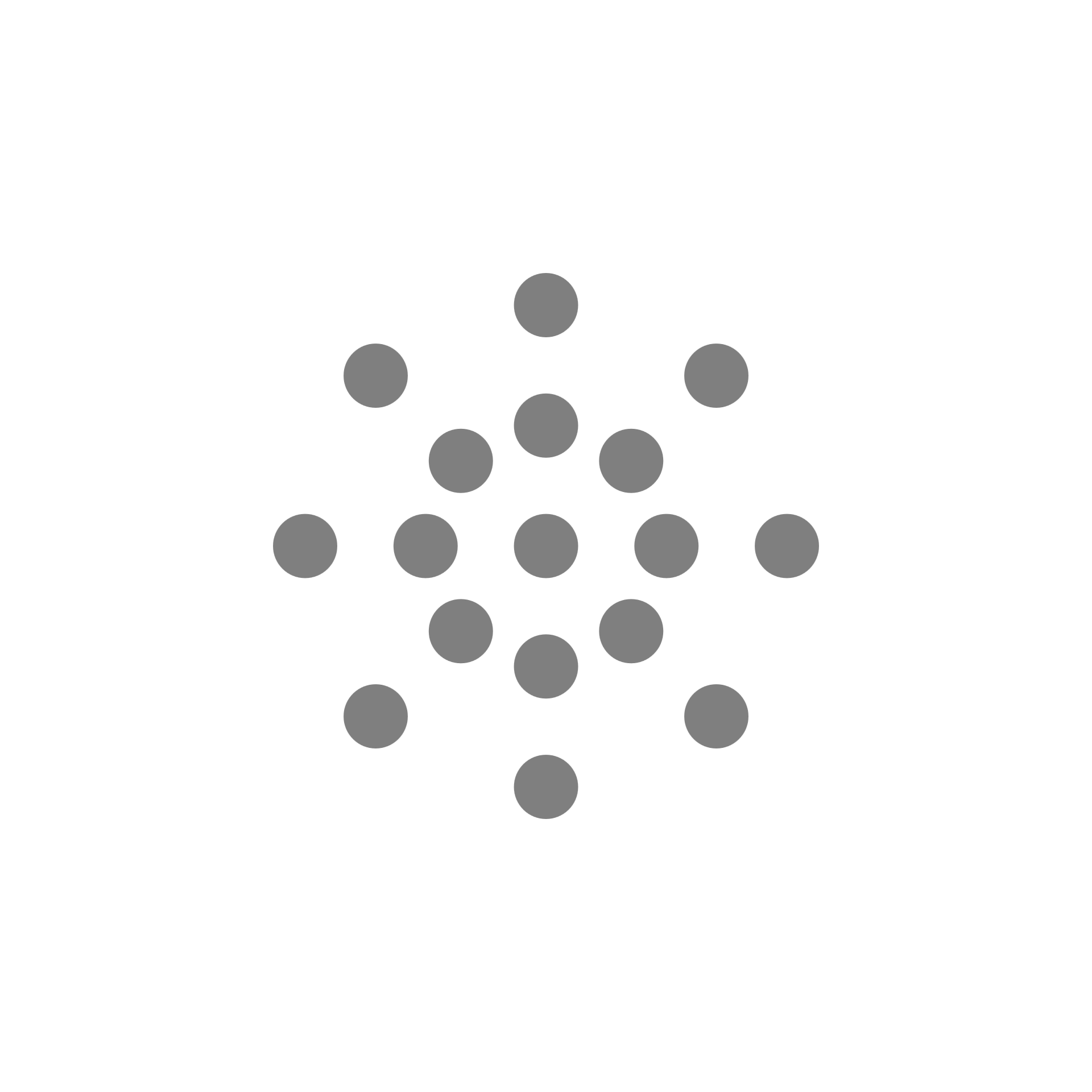 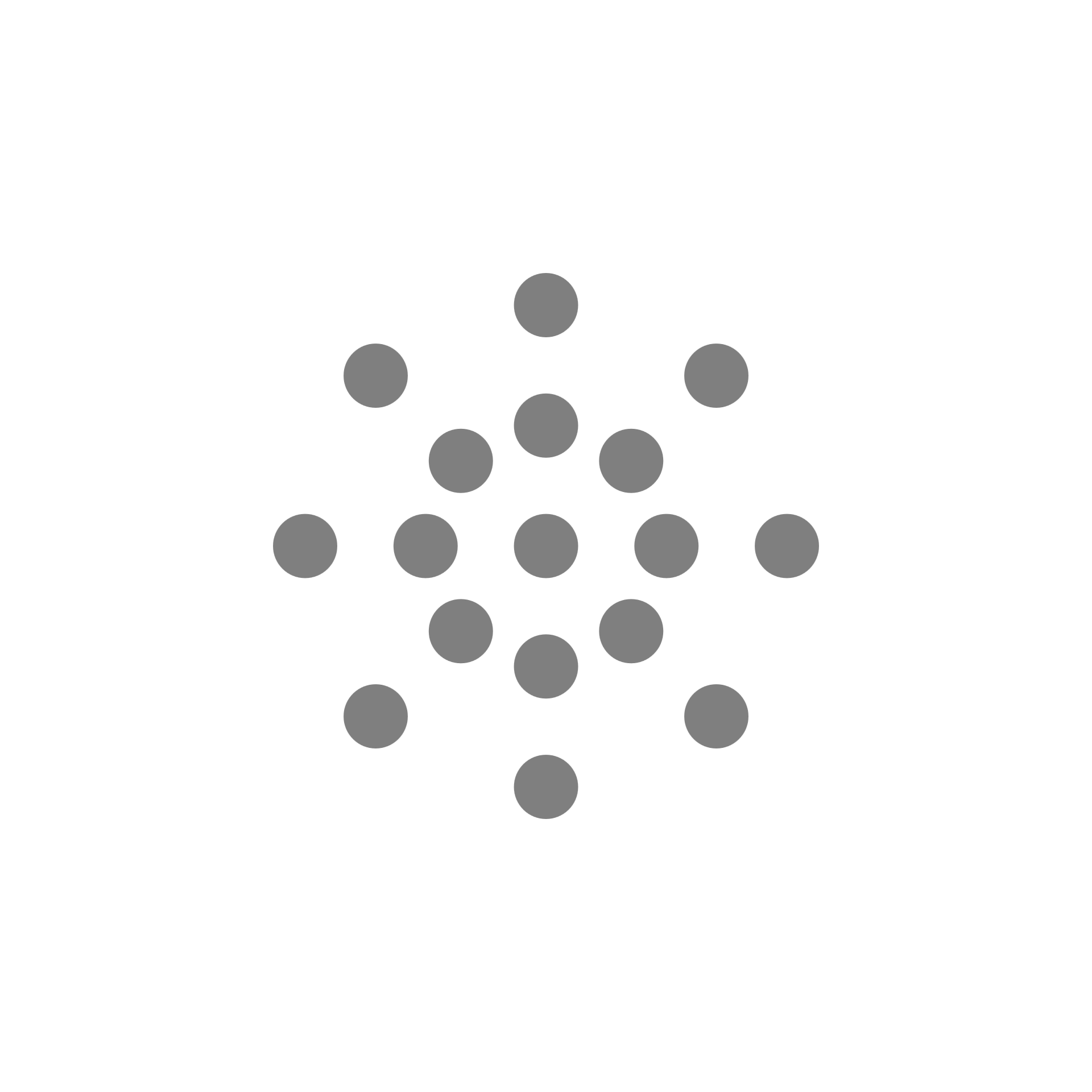 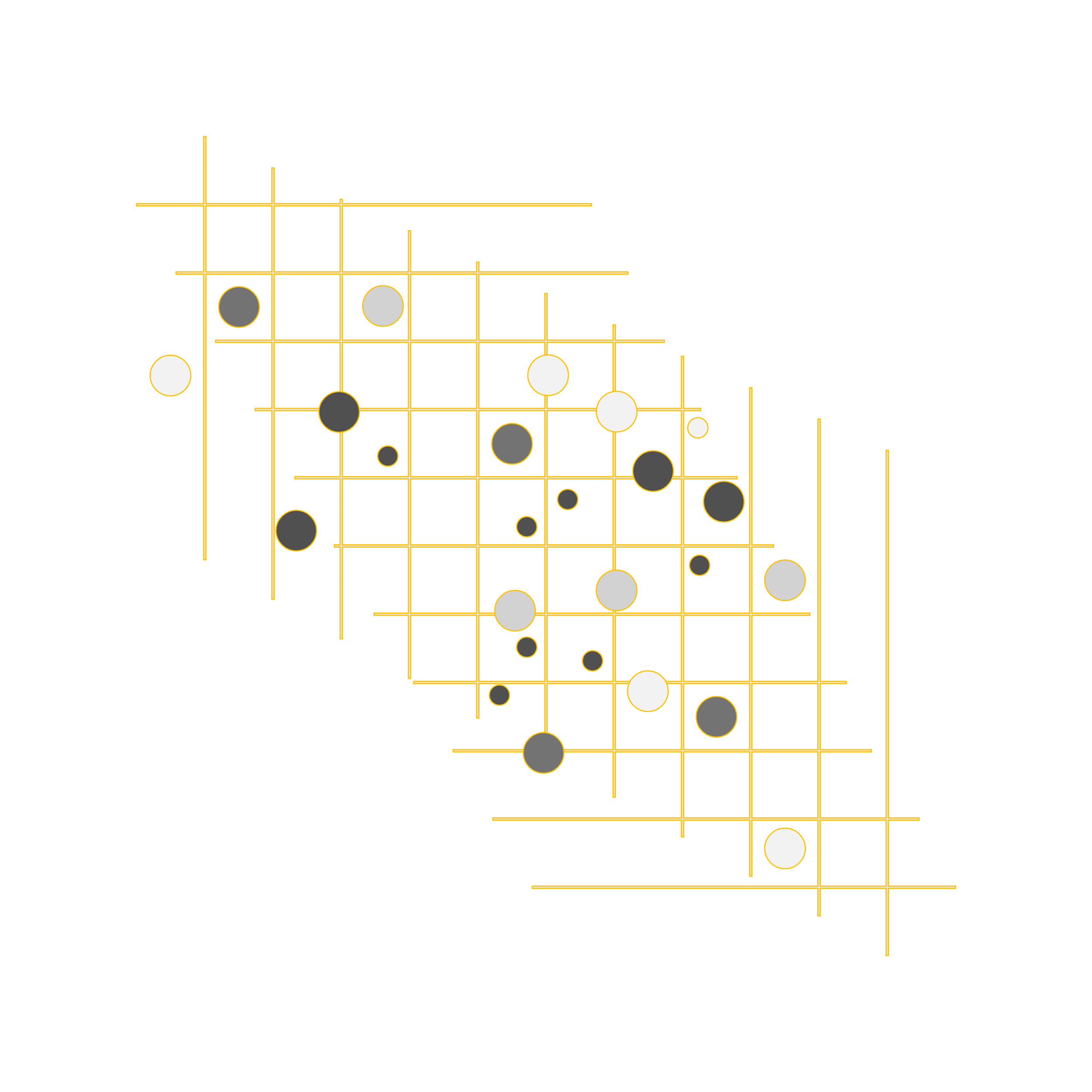 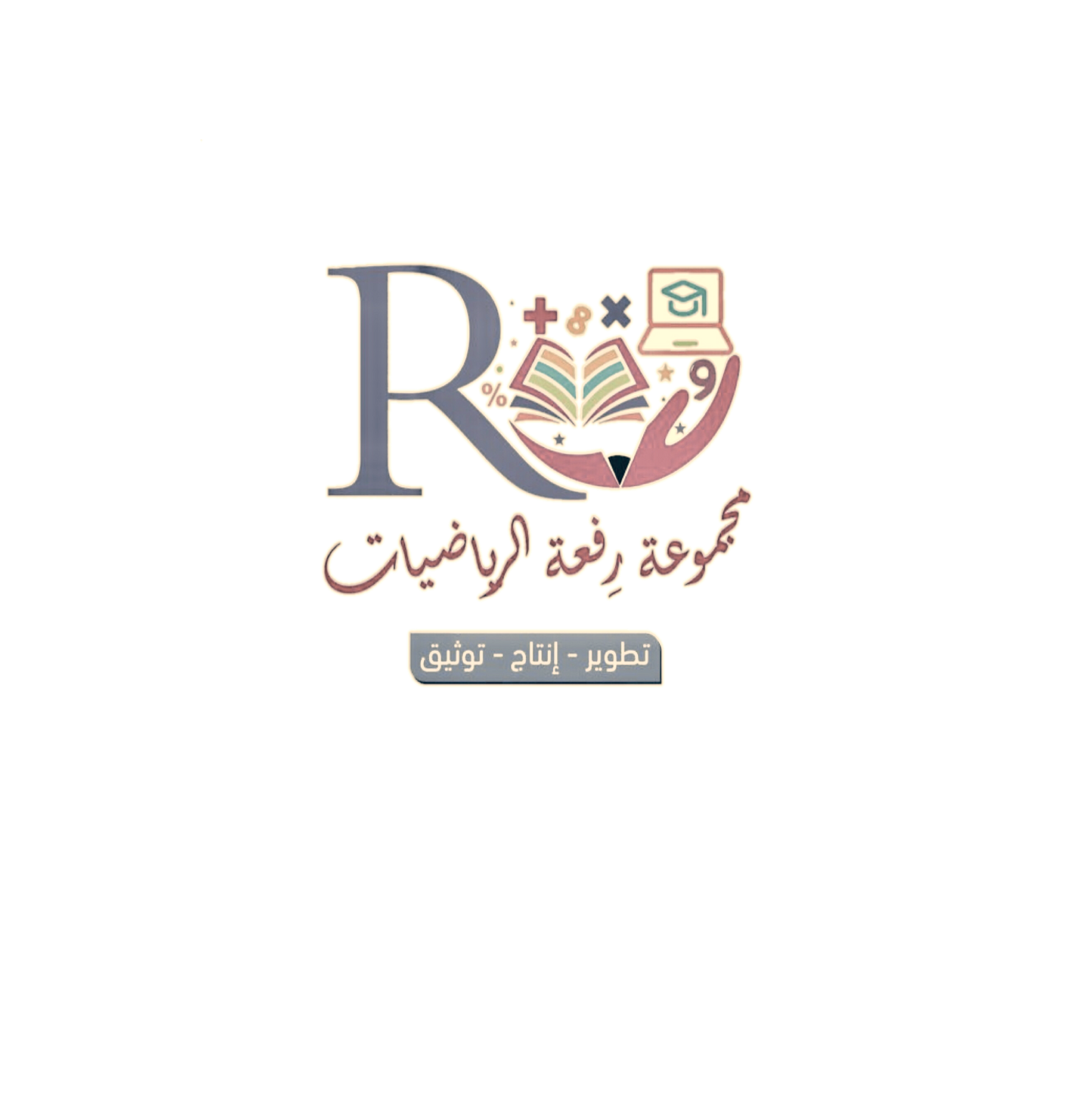 المقارنة بين عددين صحيحين
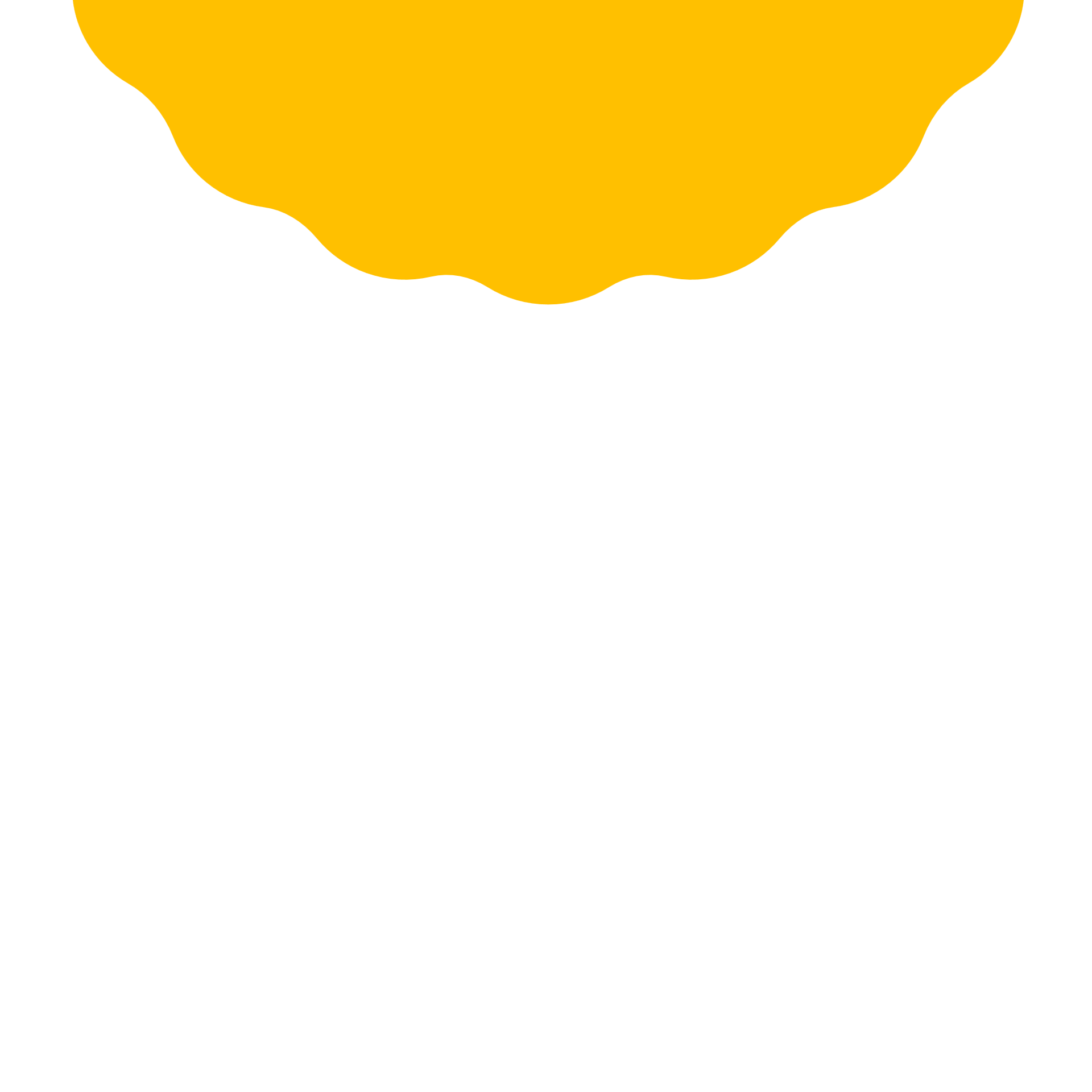 تحقق من فهمك
التعلم الفردي
الدقيقة الواحدة
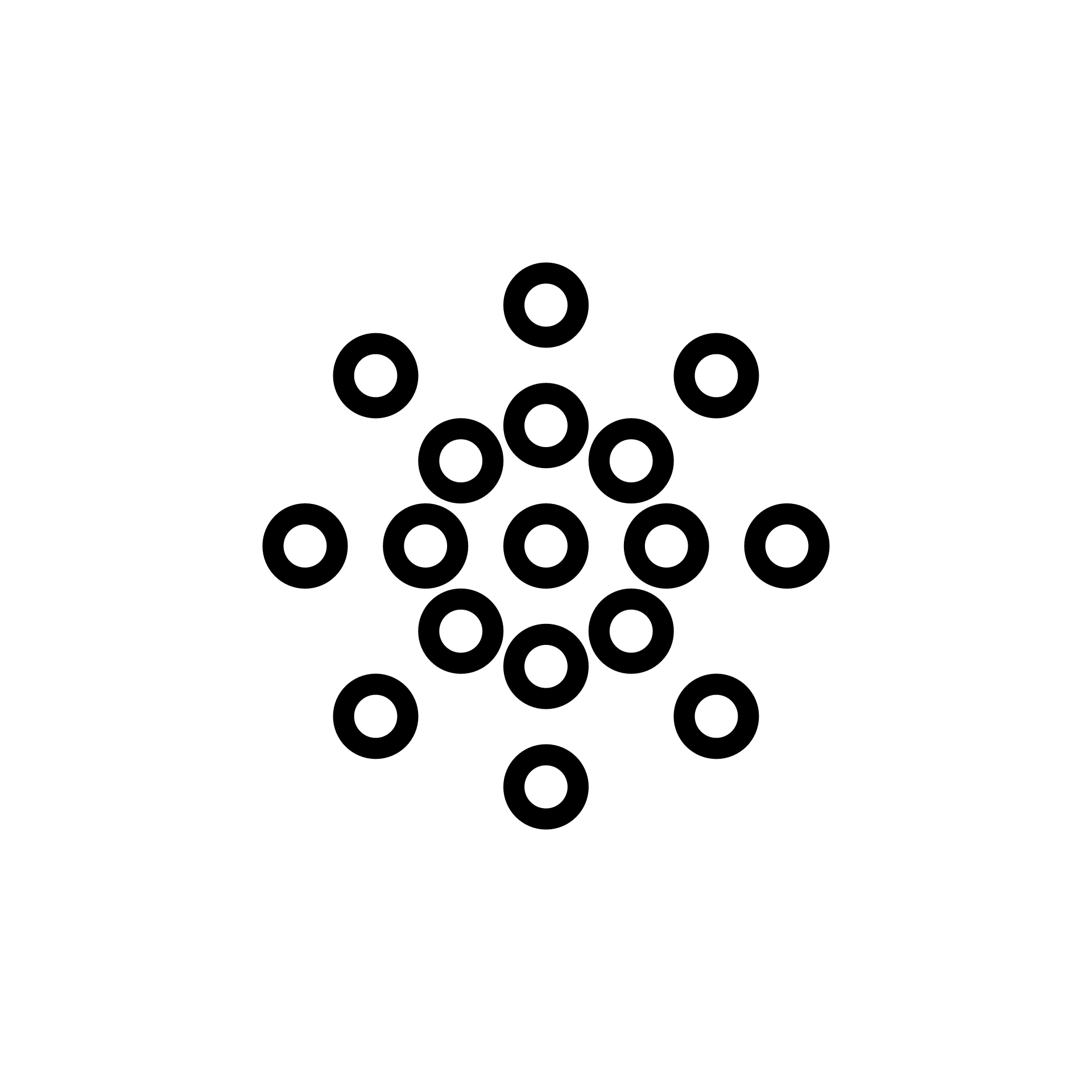 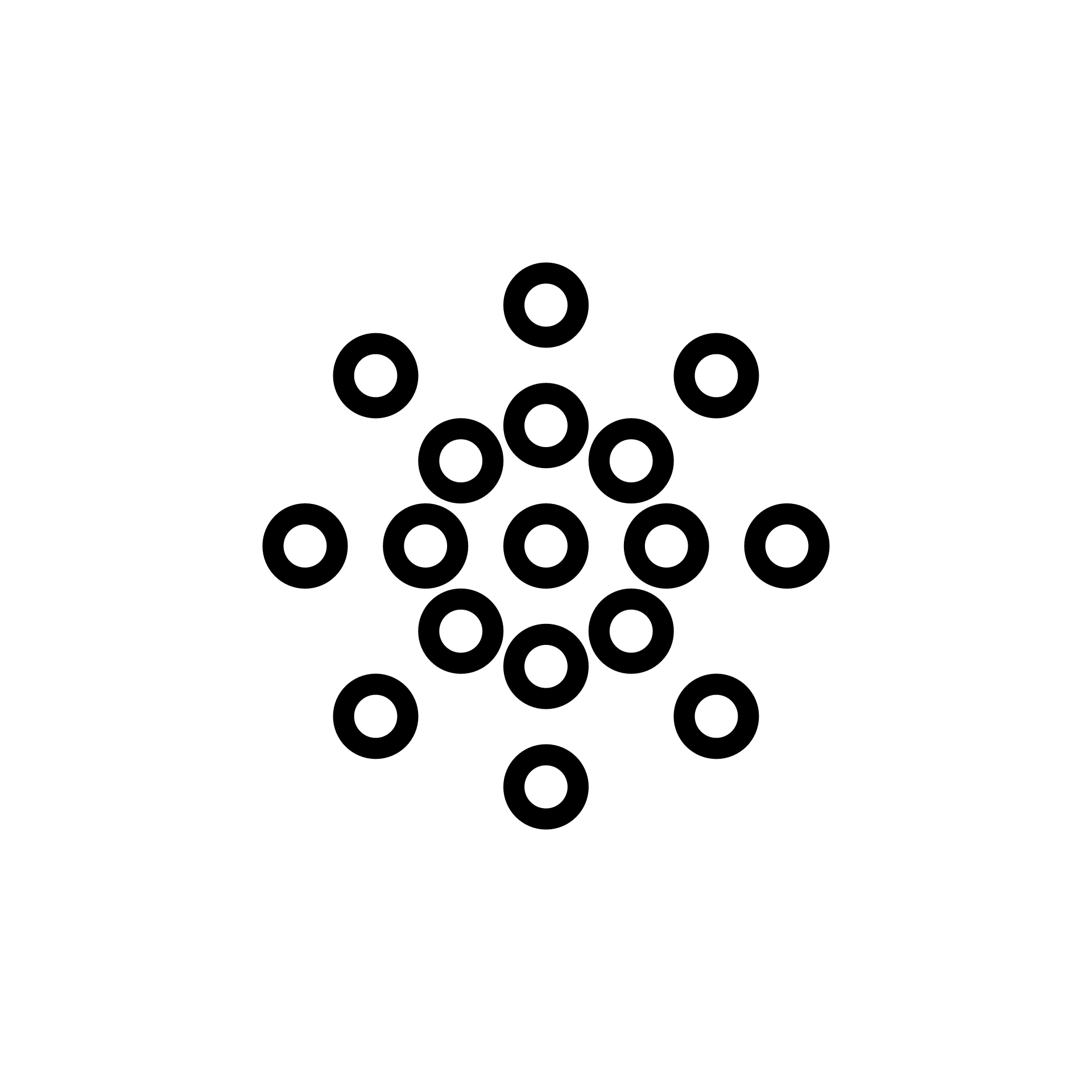 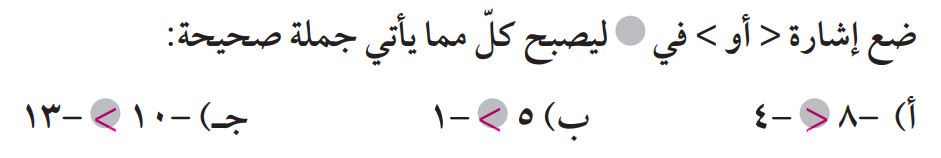 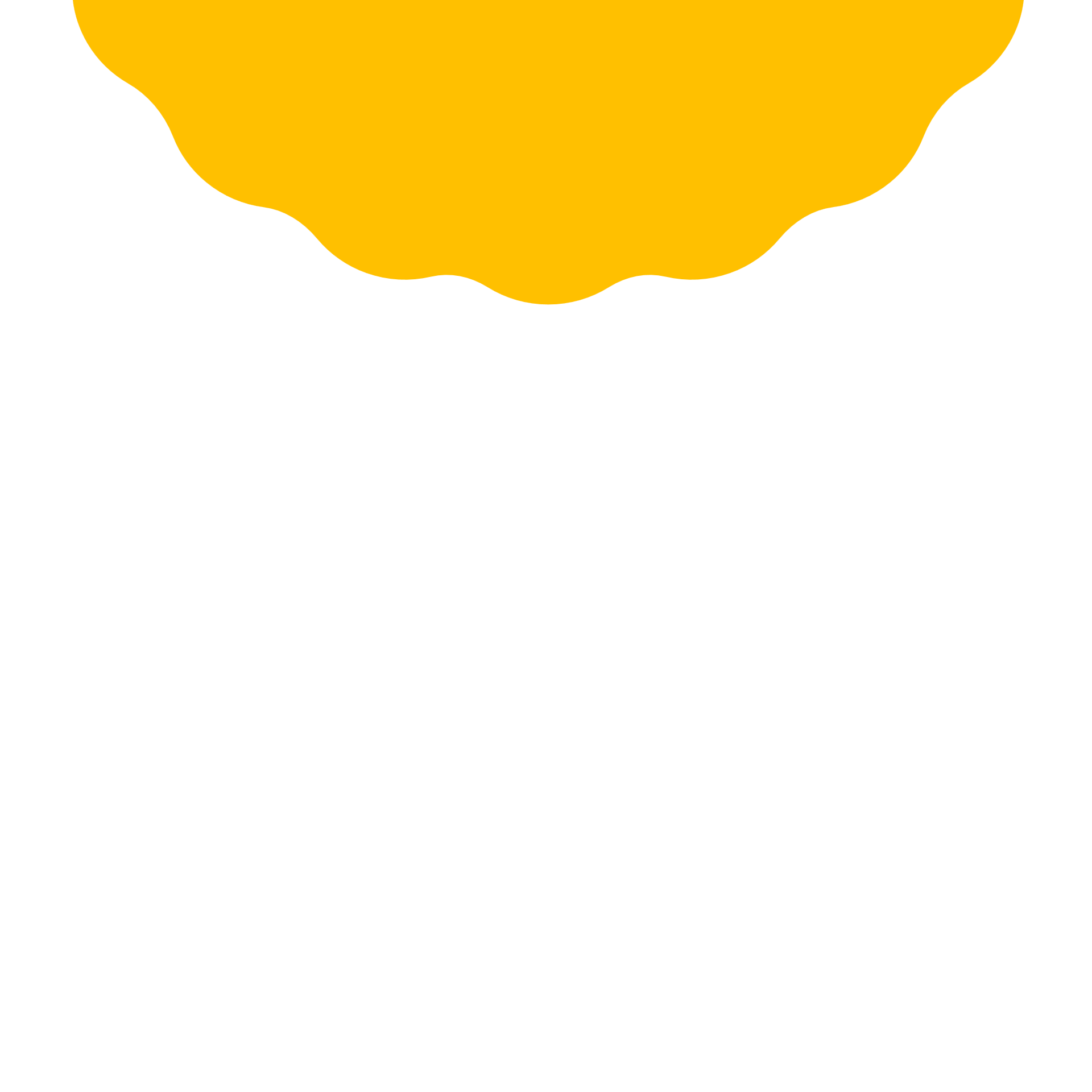 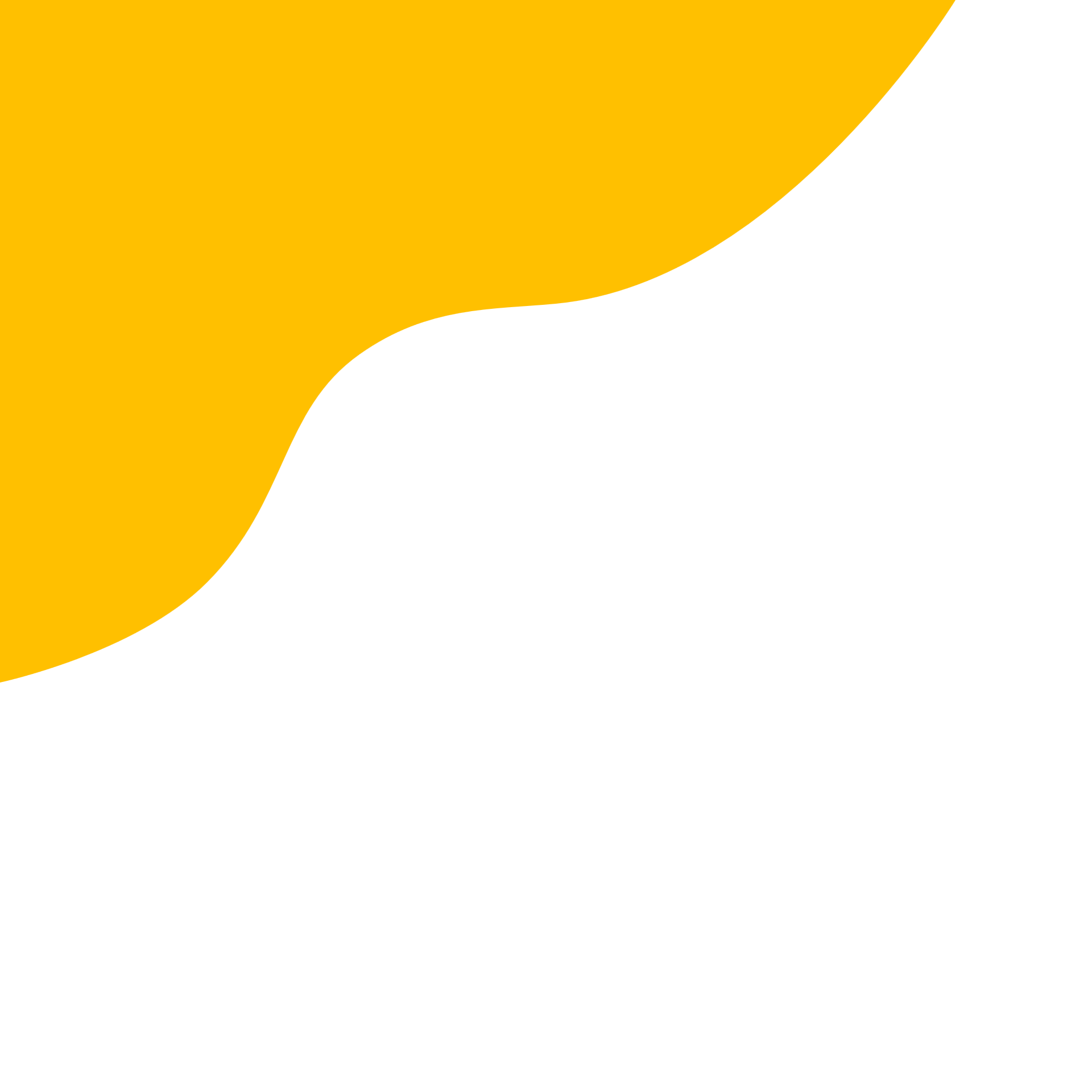 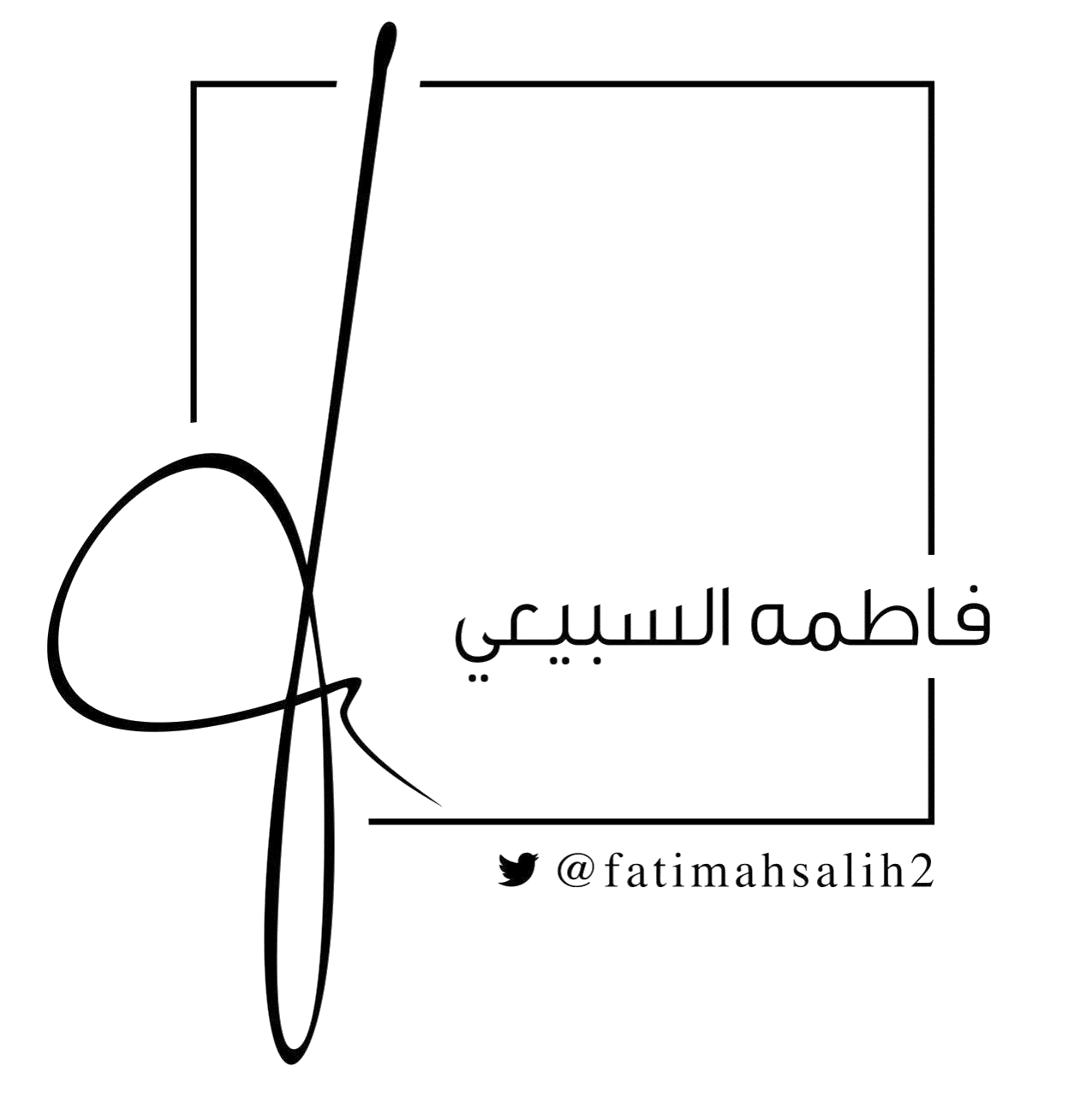 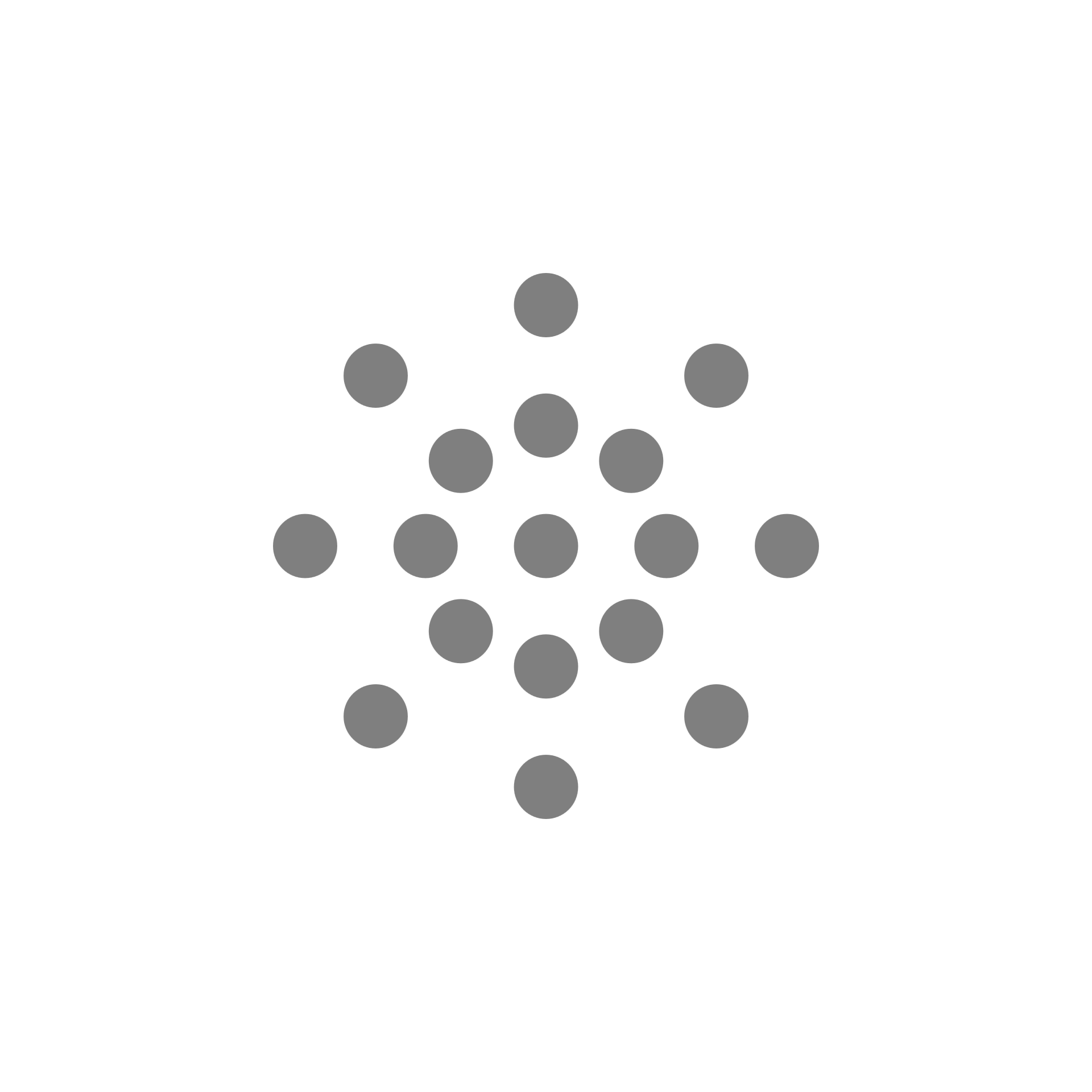 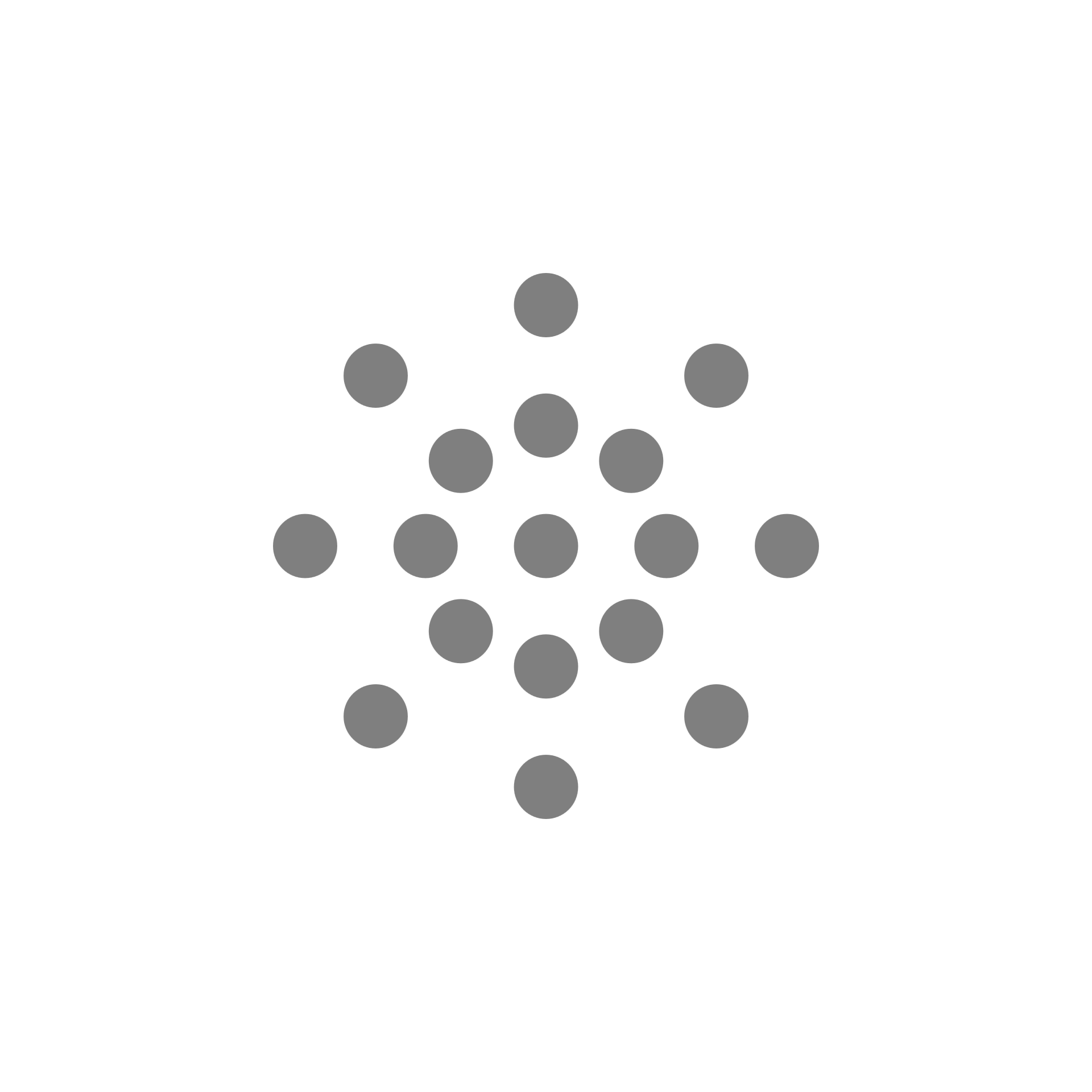 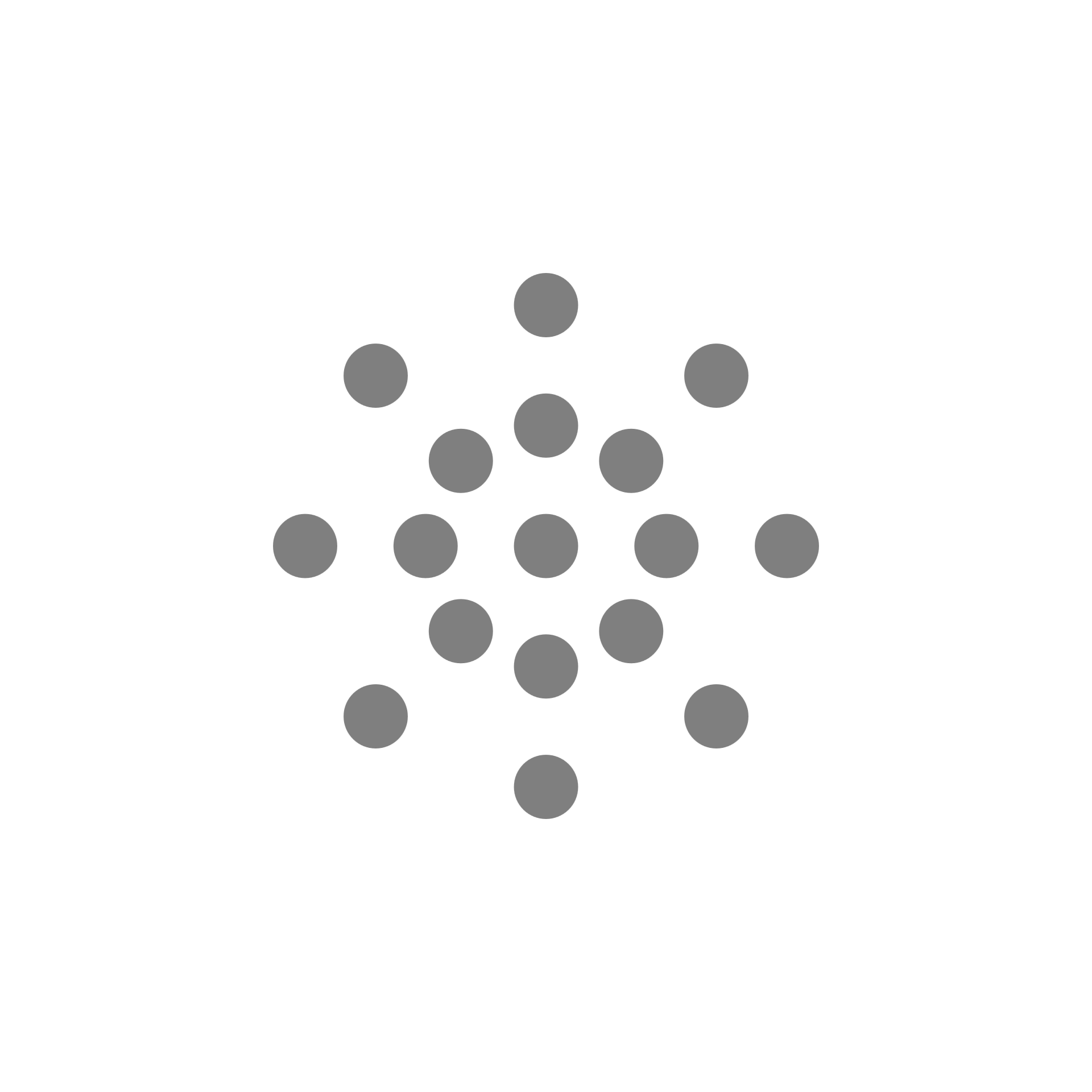 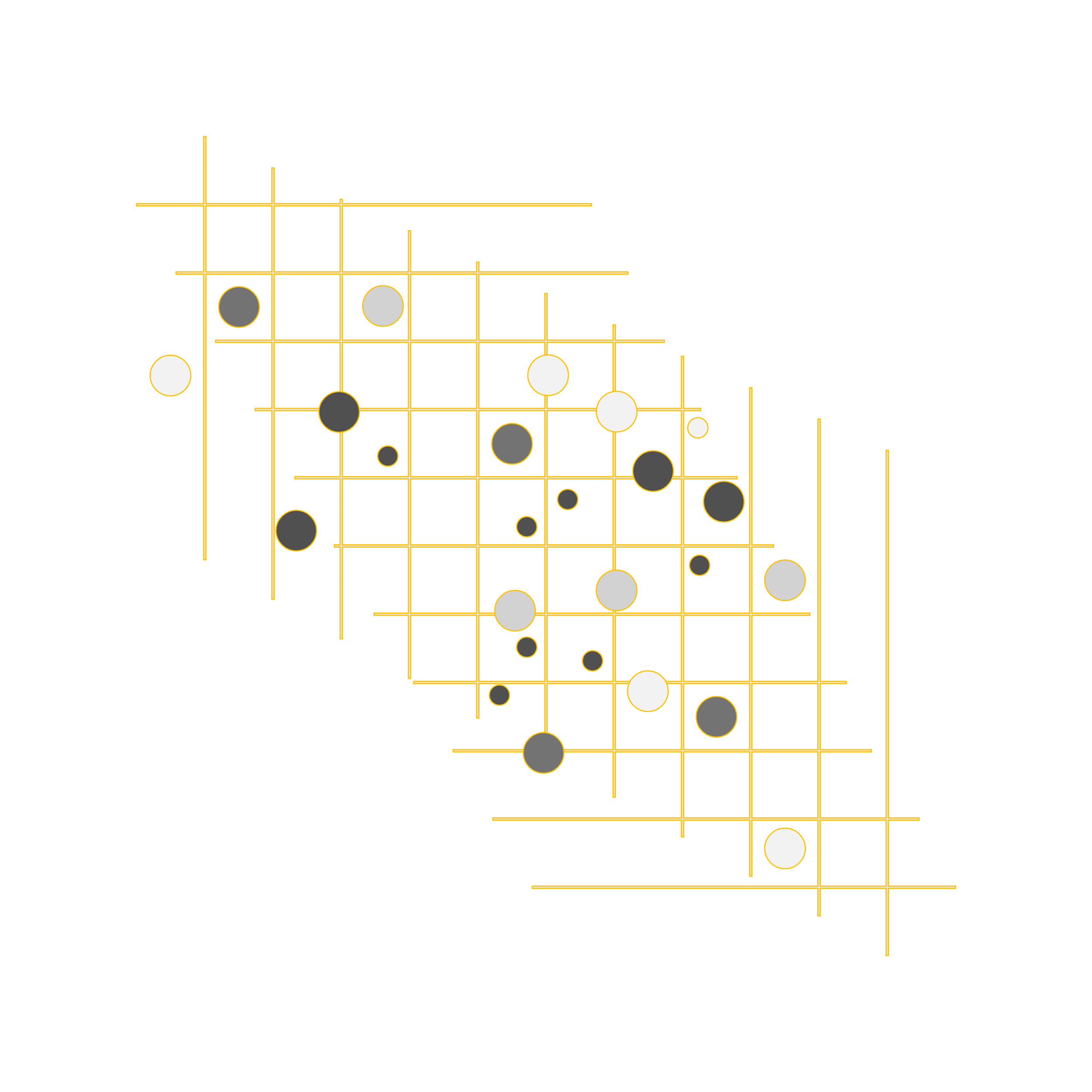 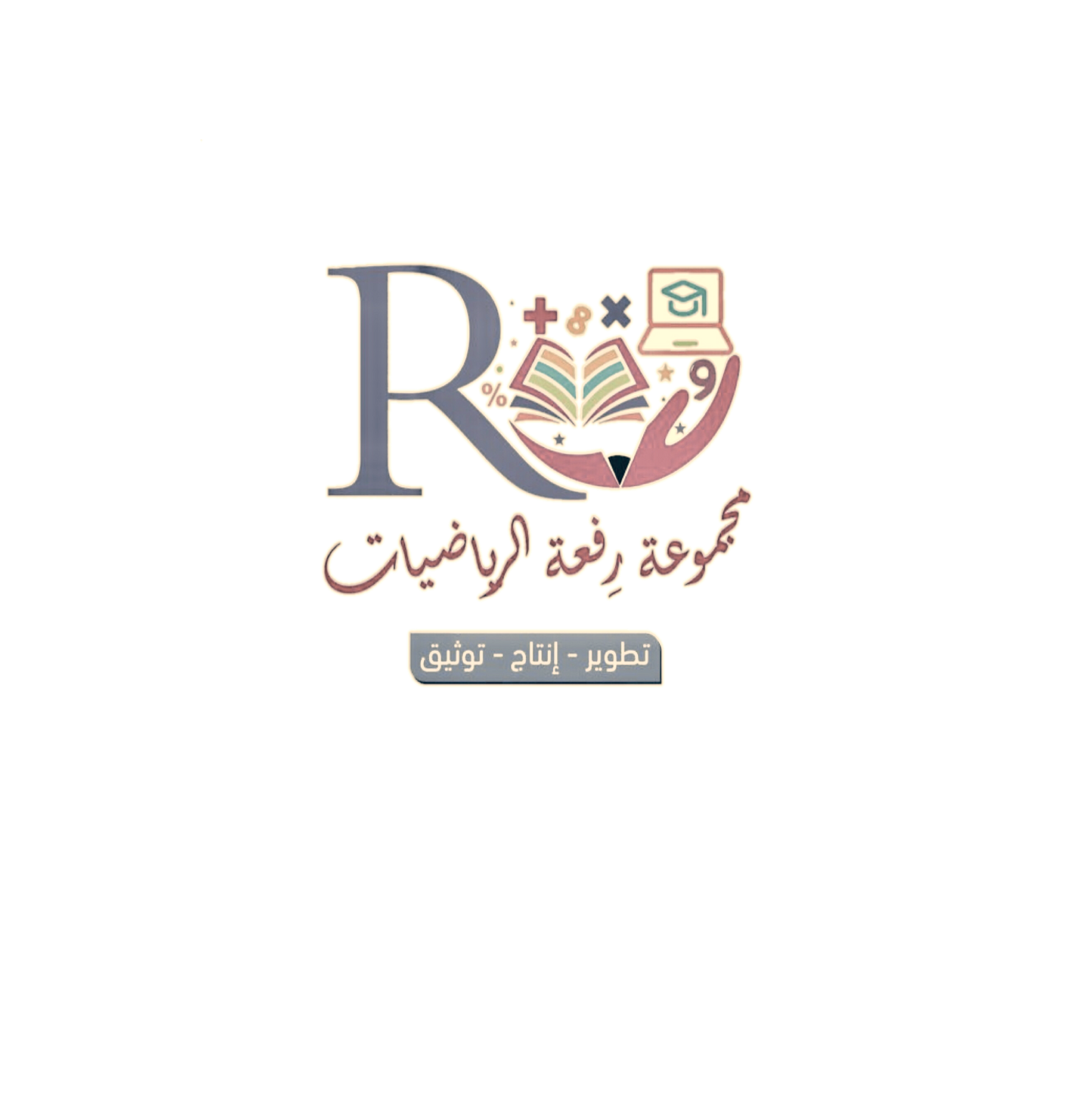 ترتيب الأعداد الصحيحة
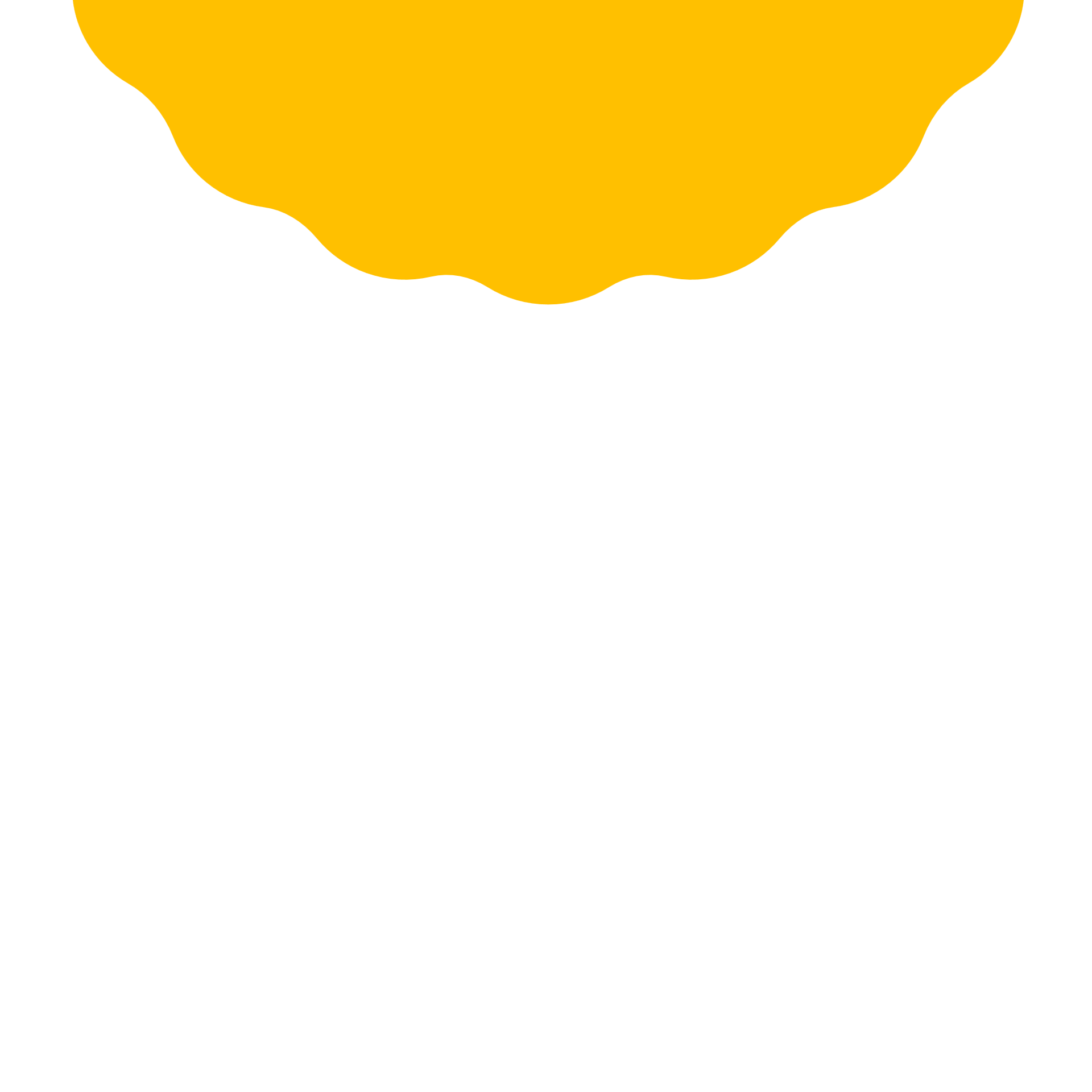 القراءة المبصرة
2
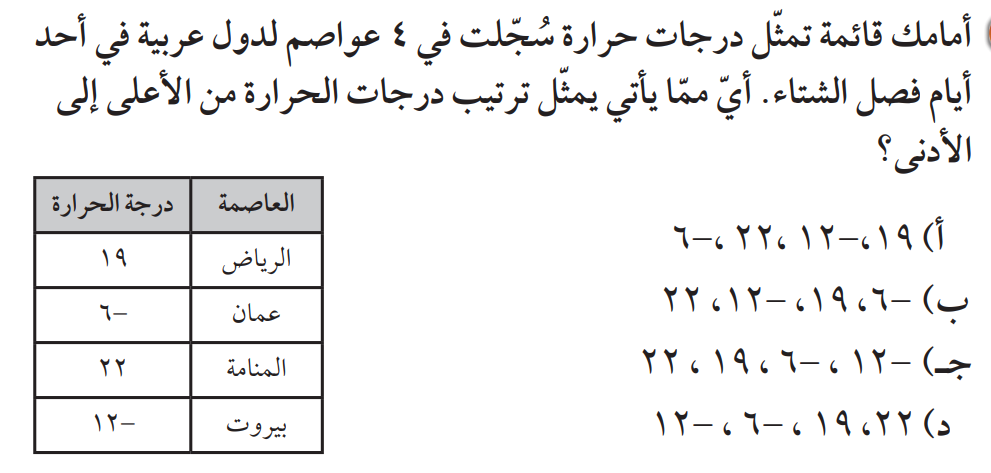 مثال
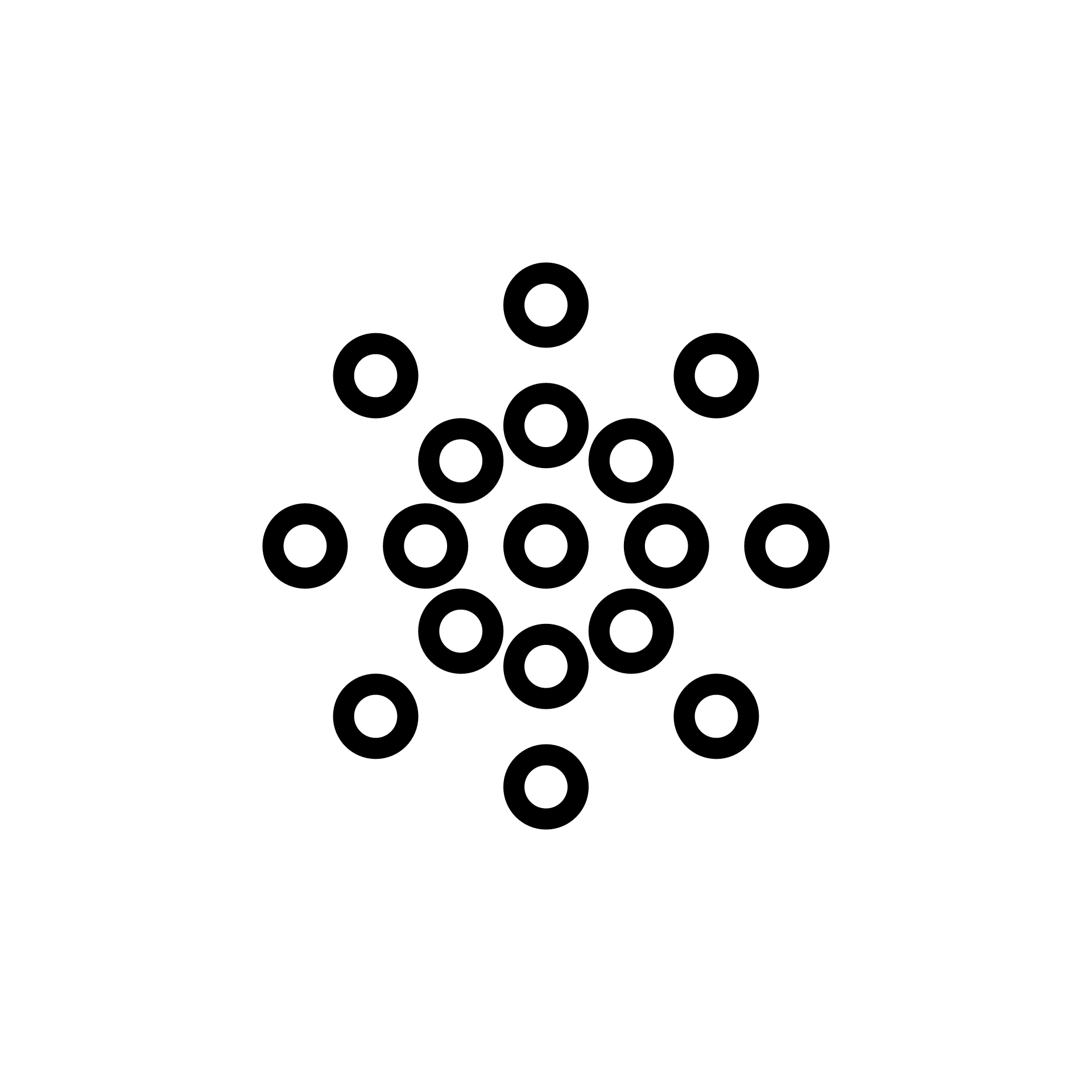 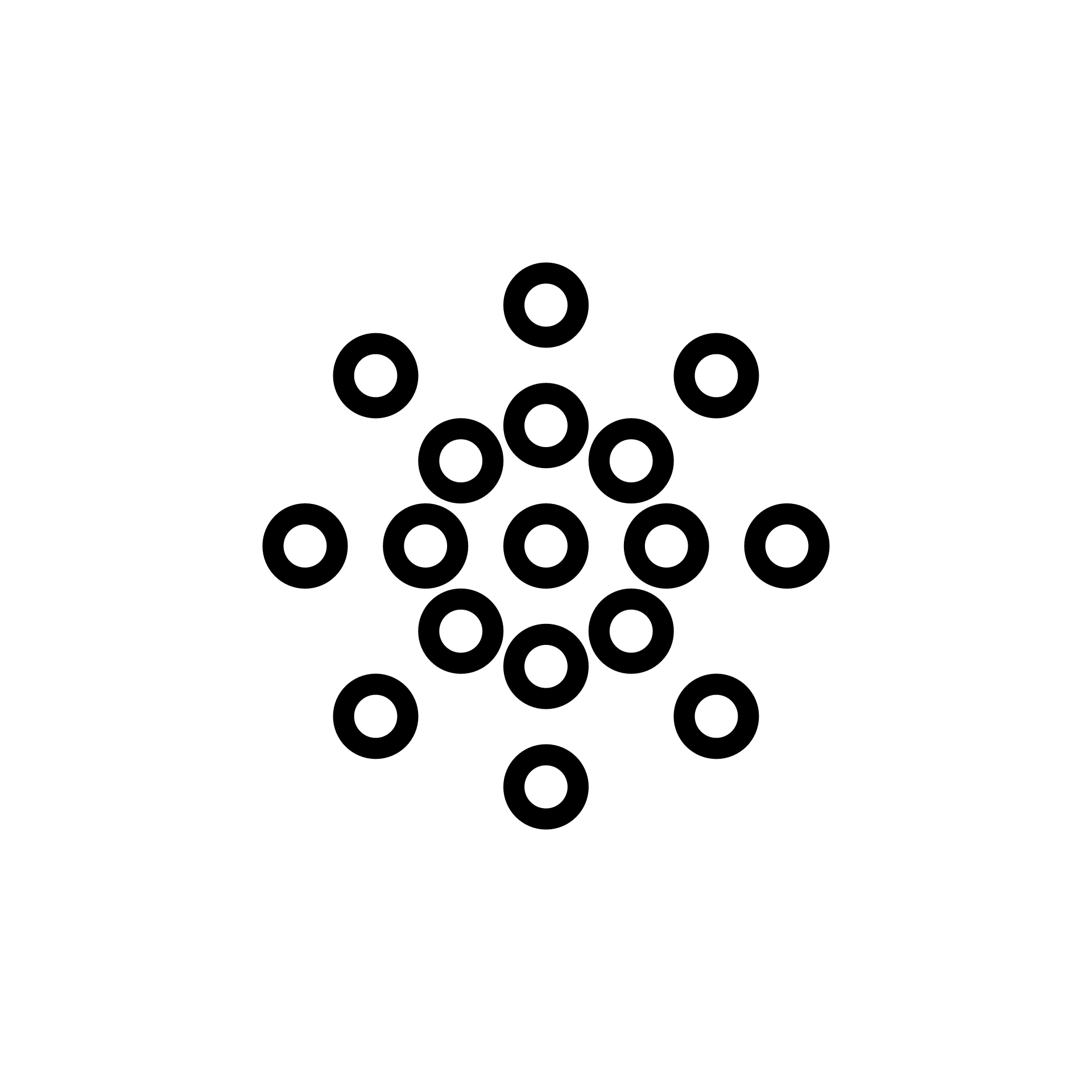 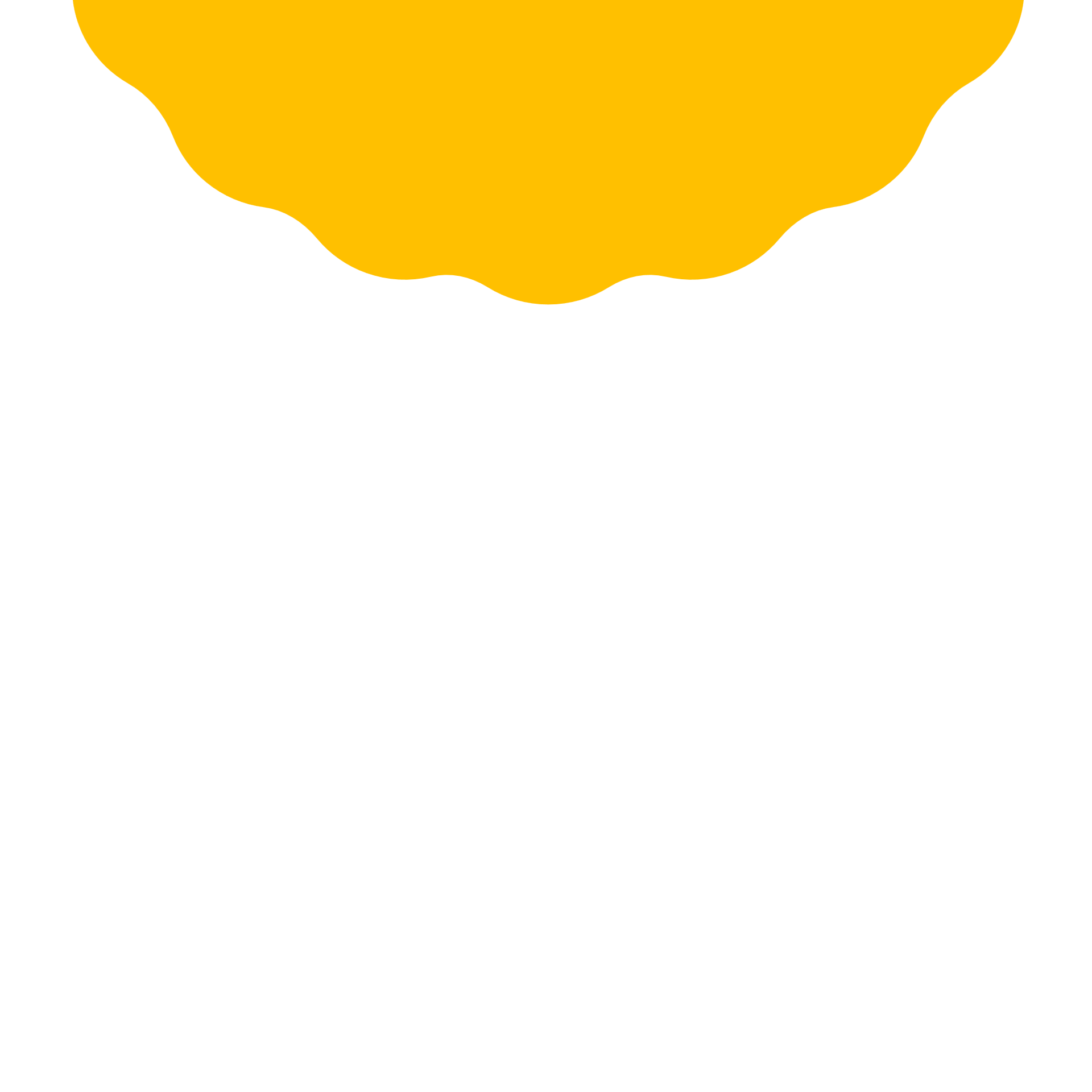 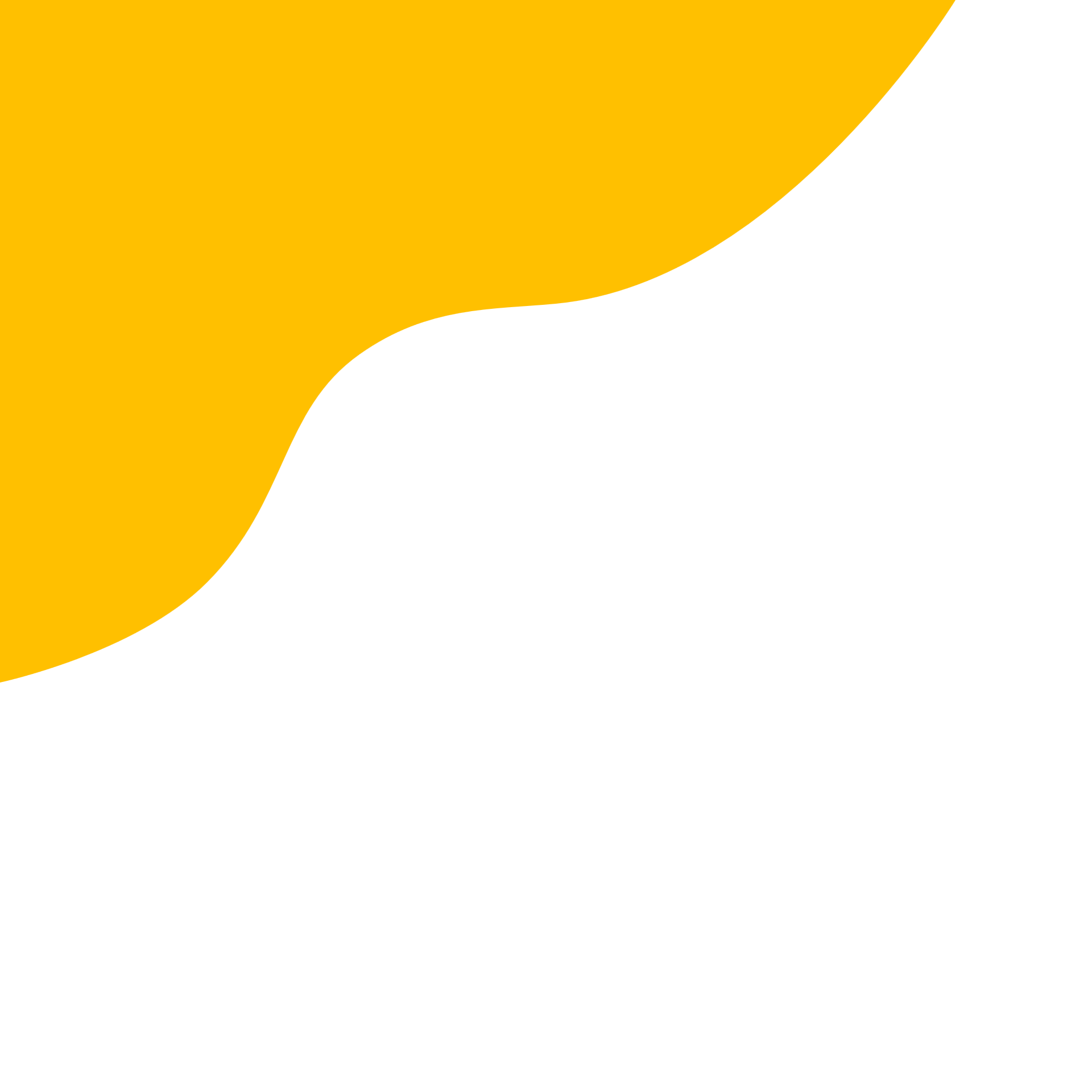 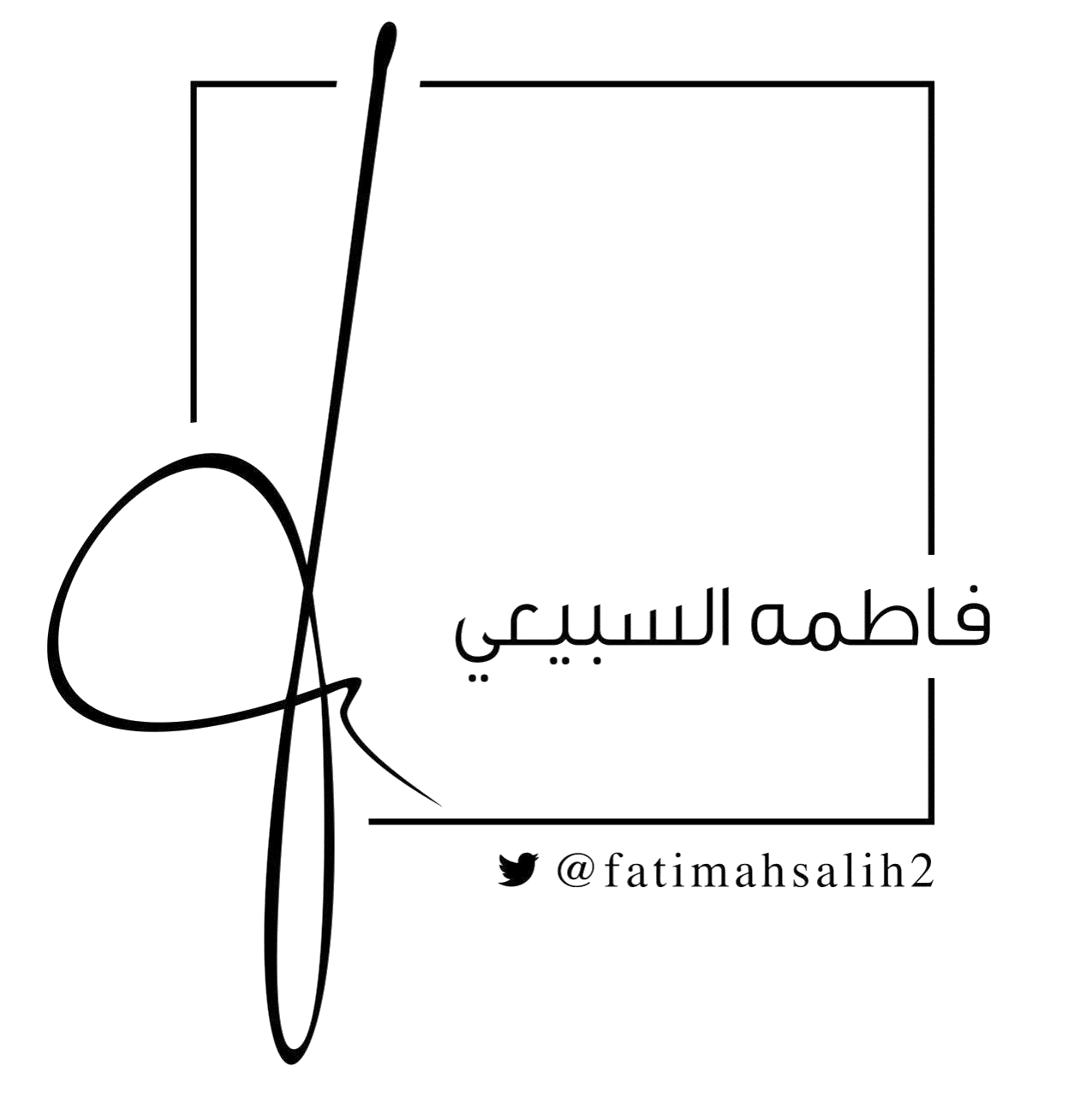 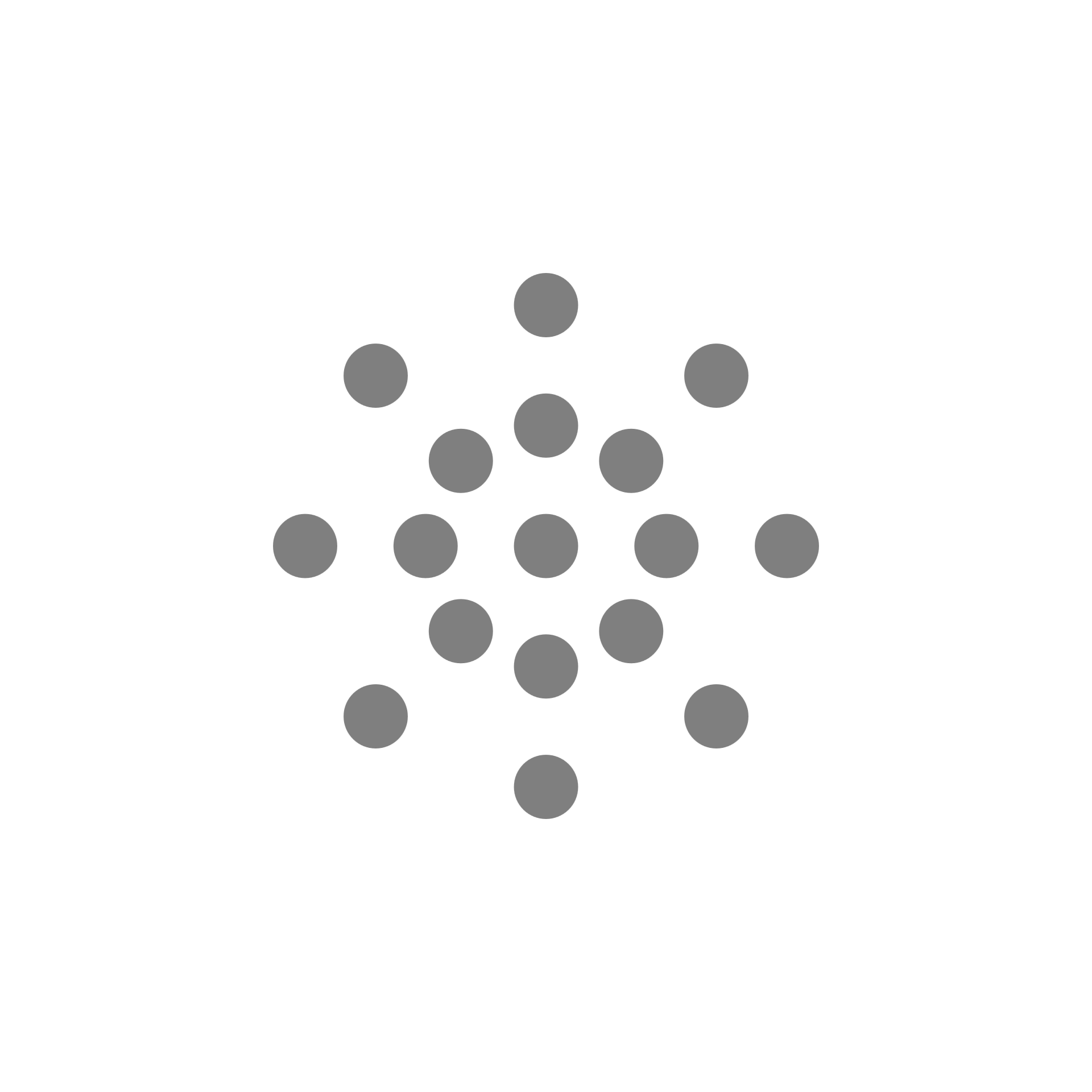 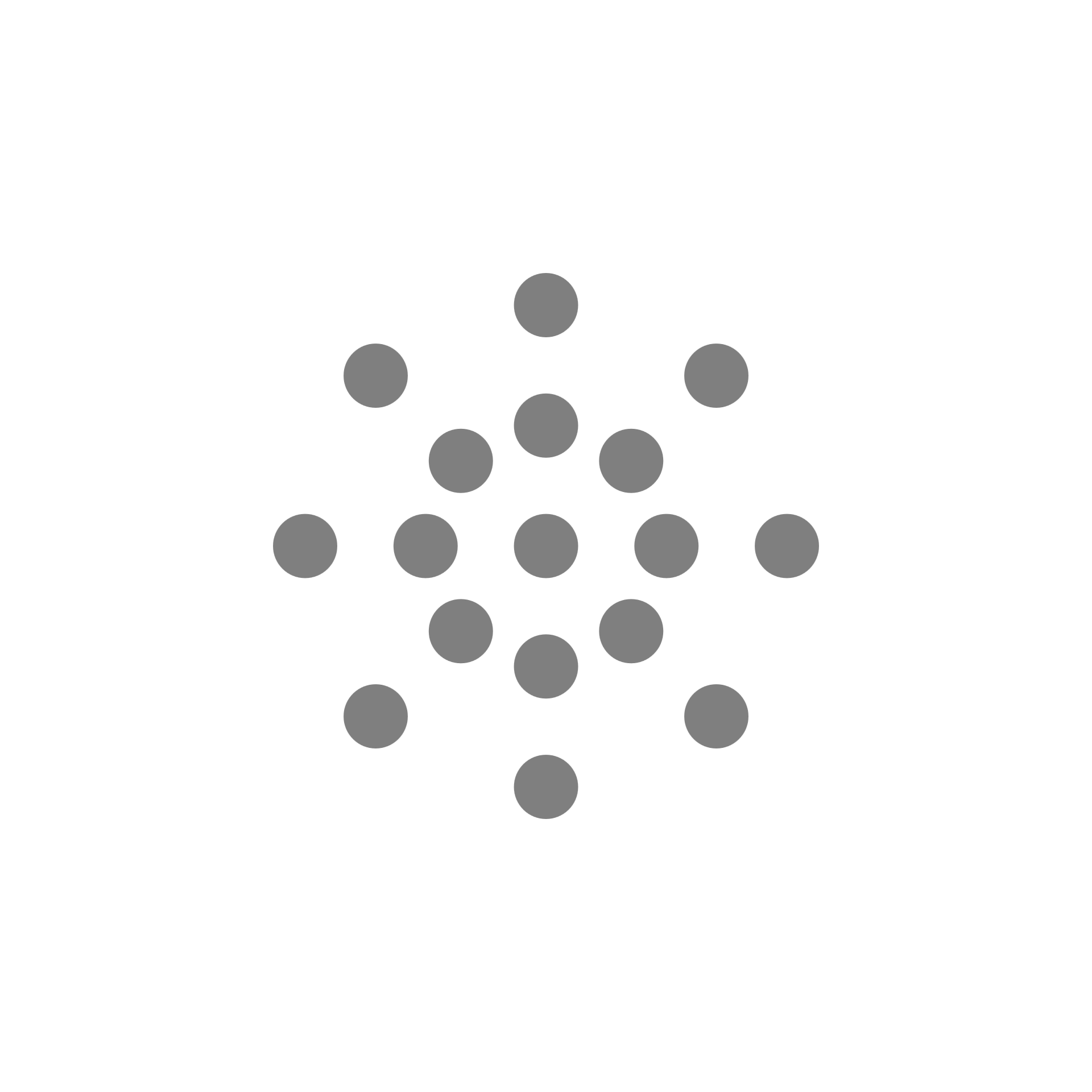 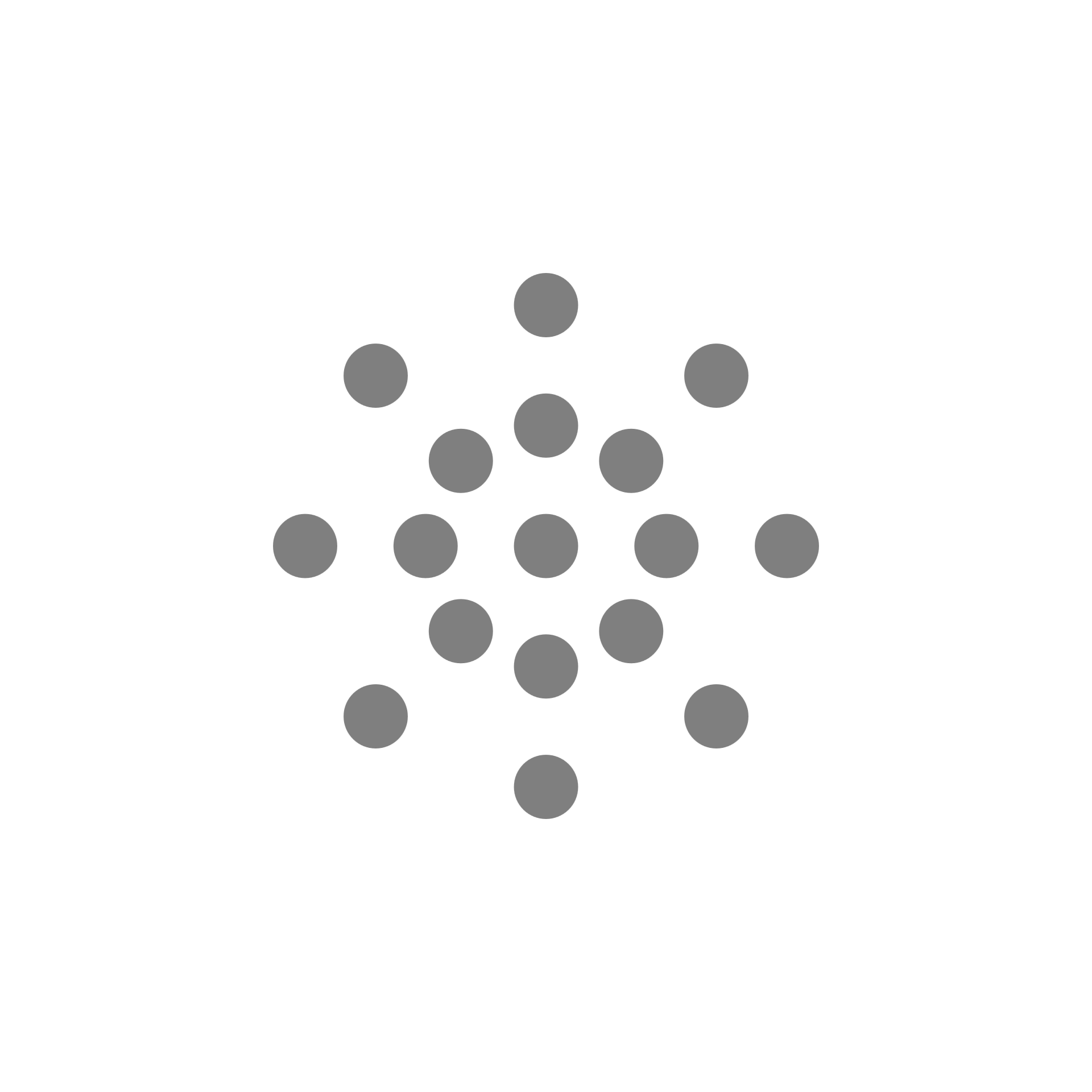 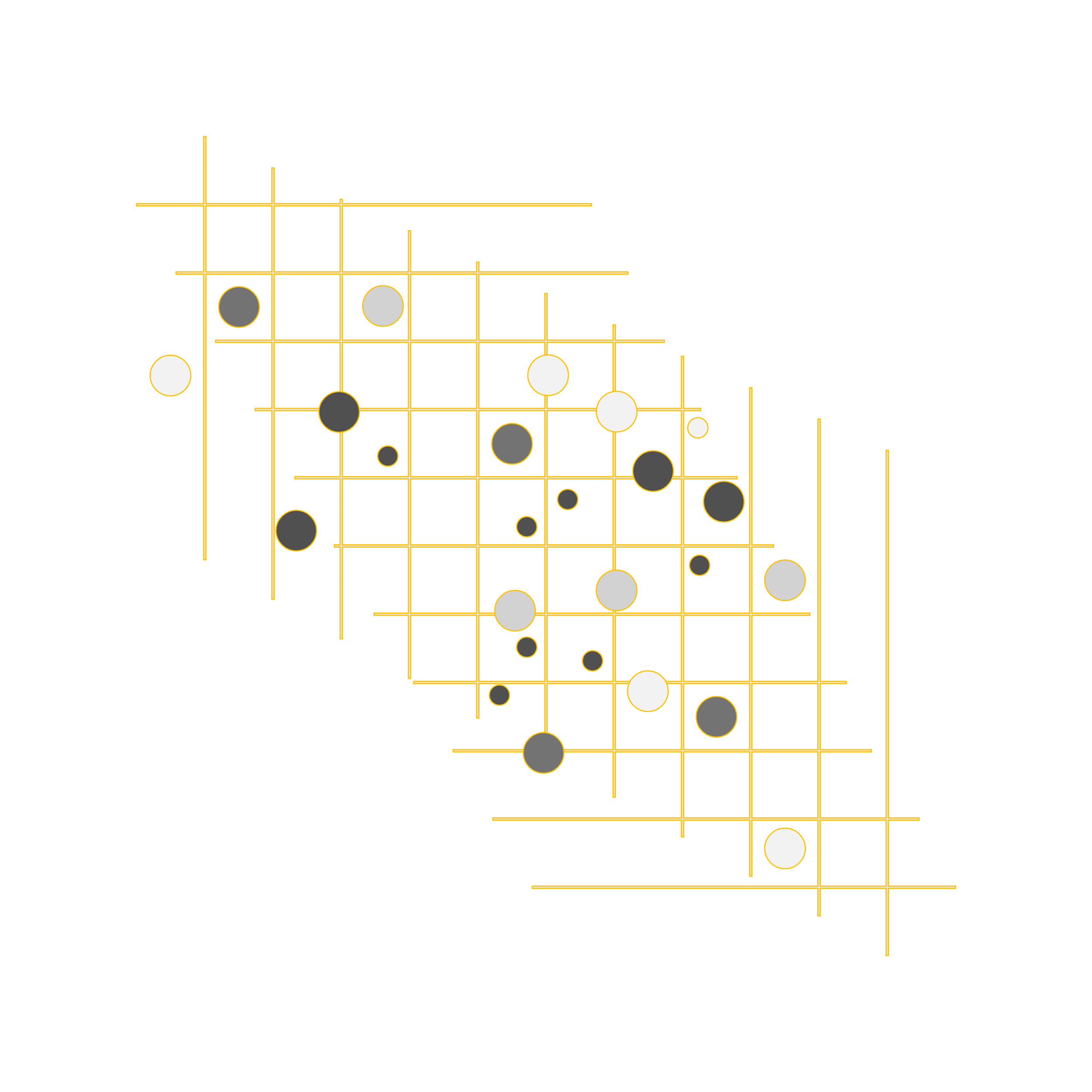 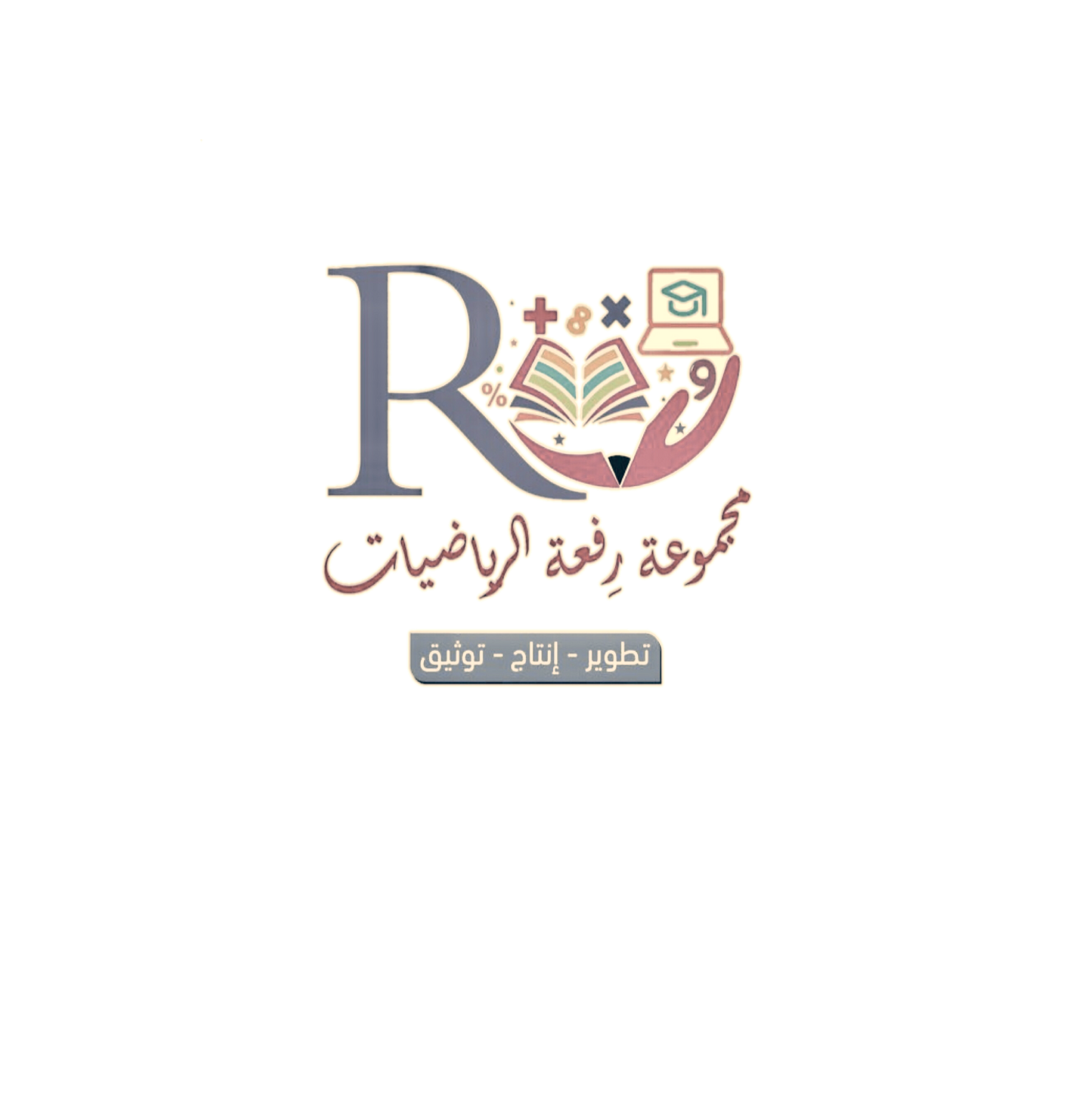 المقارنة بين عددين صحيحين
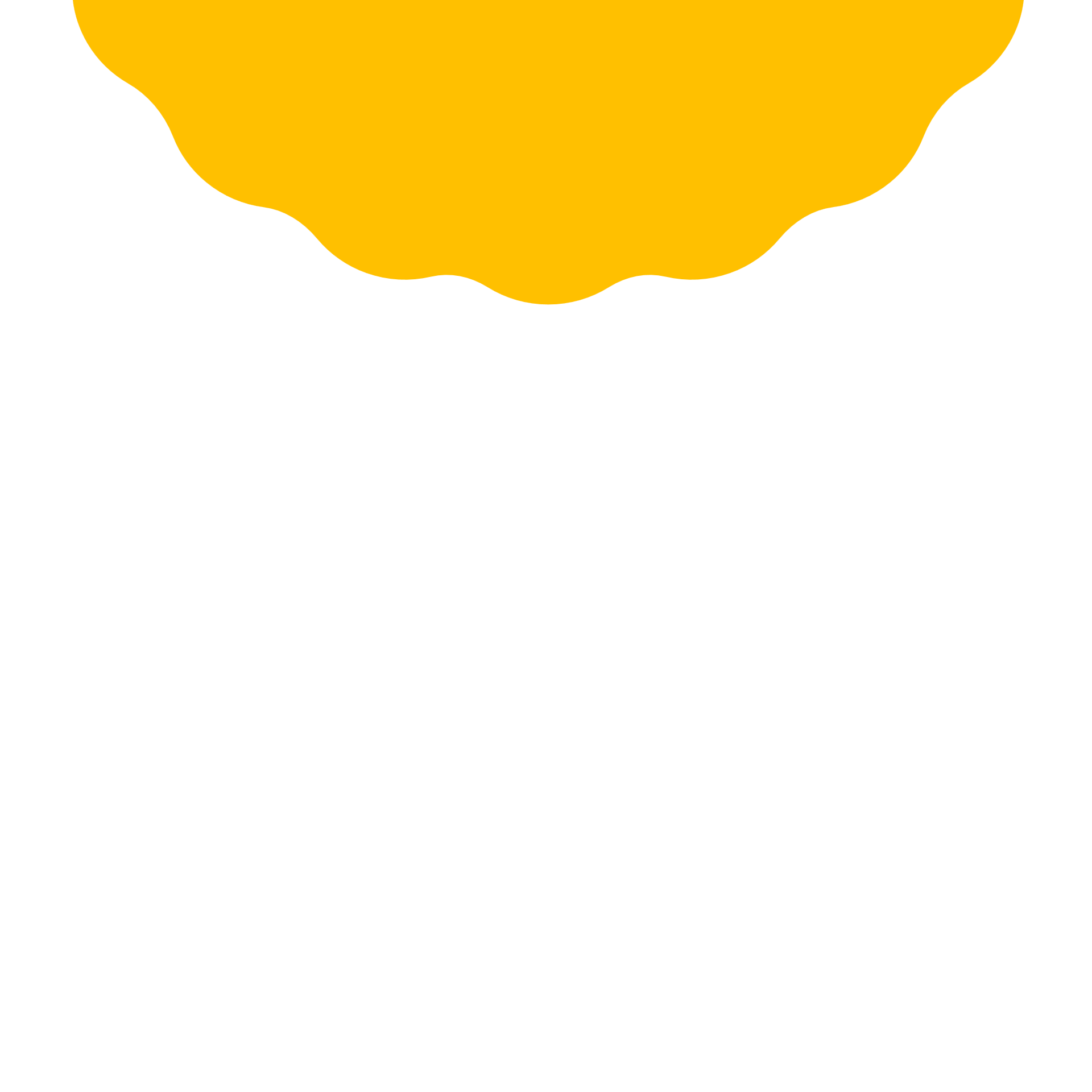 التعلم الفردي
الدقيقة الواحدة
تحقق من فهمك
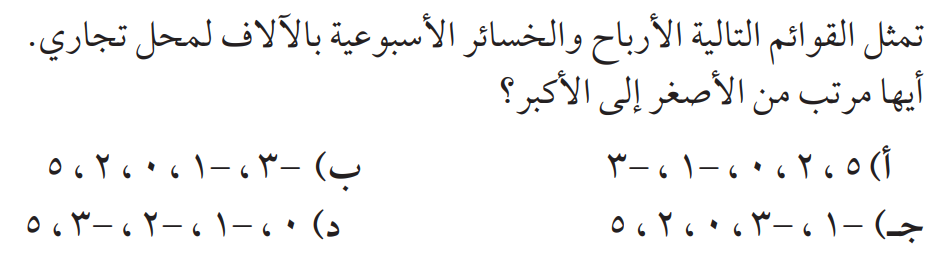 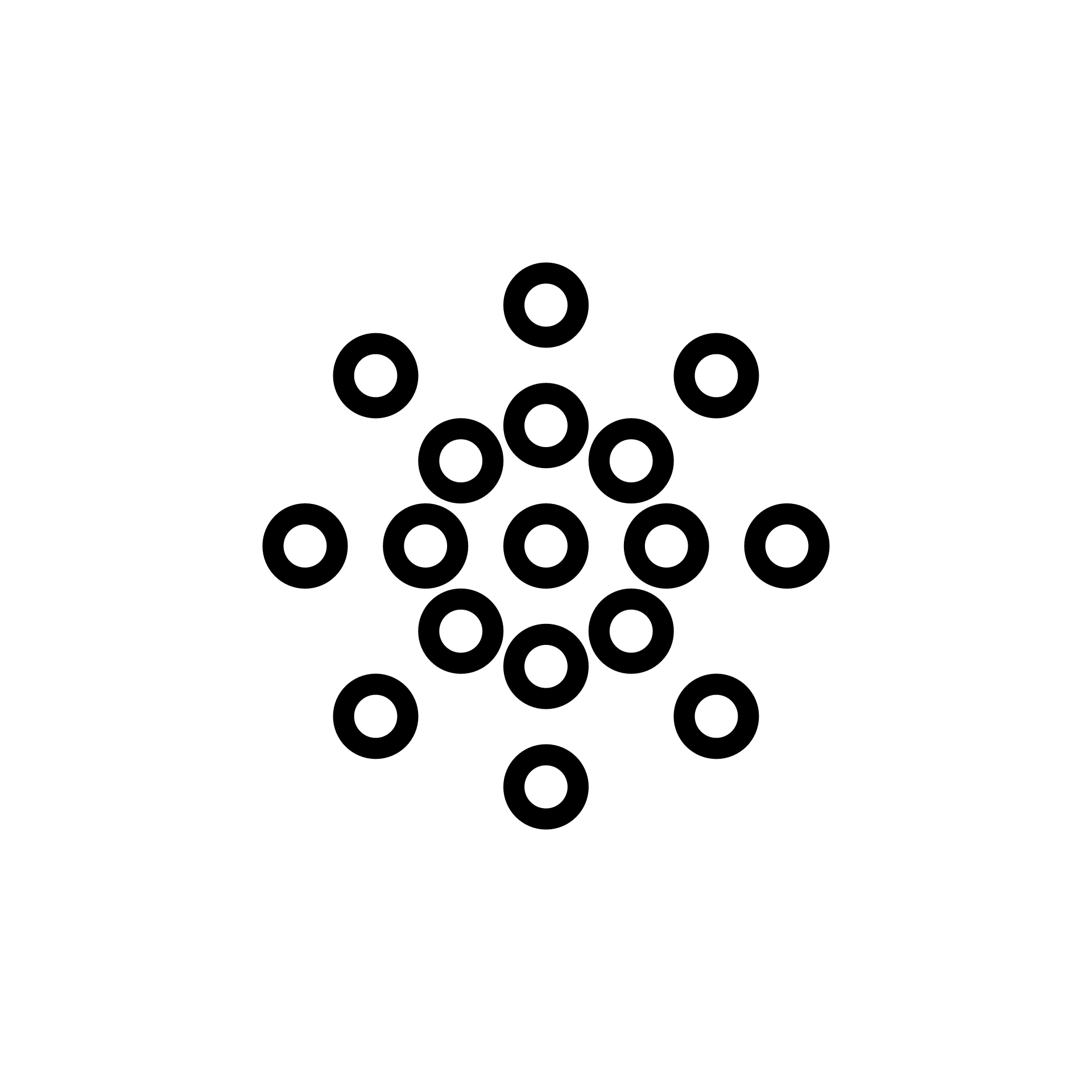 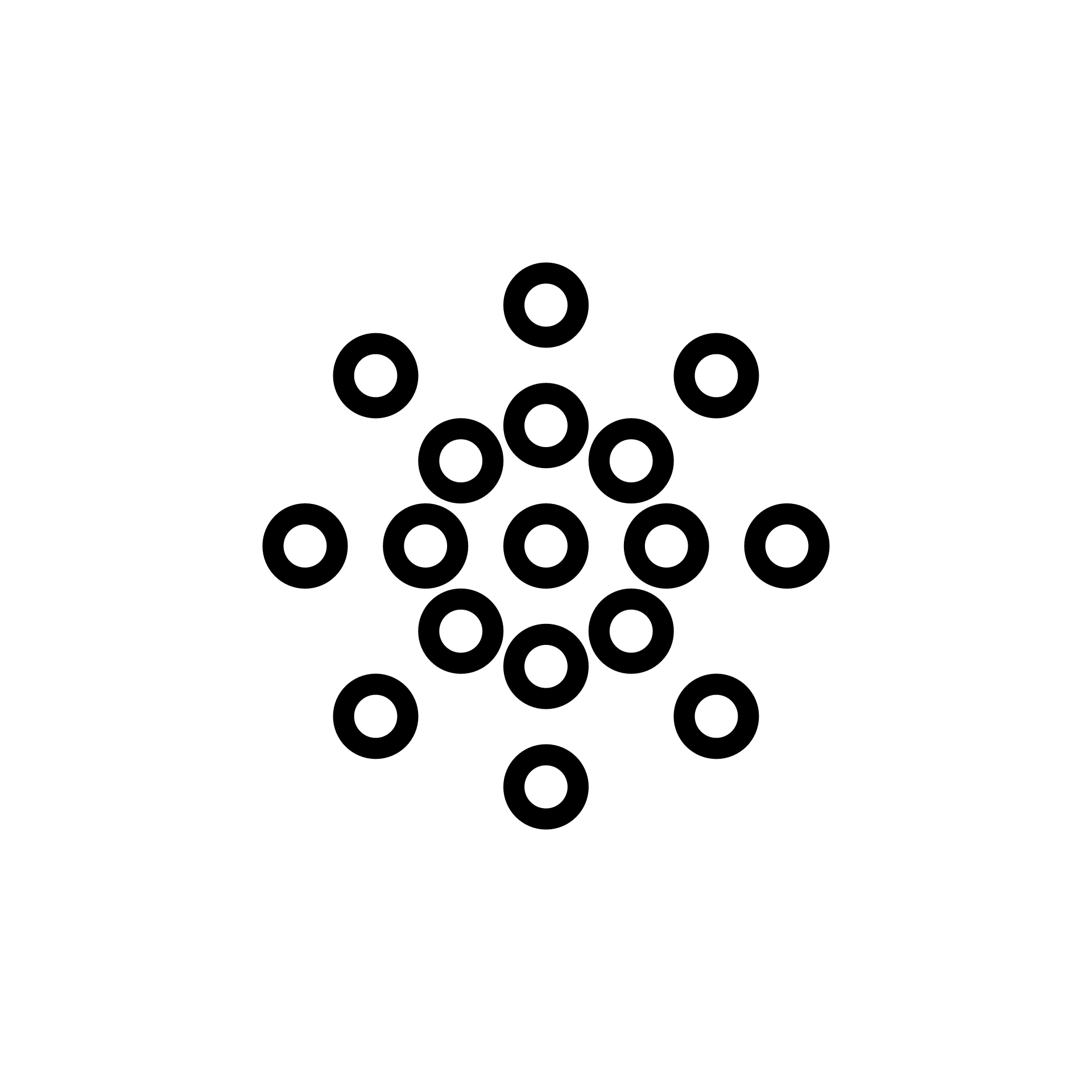 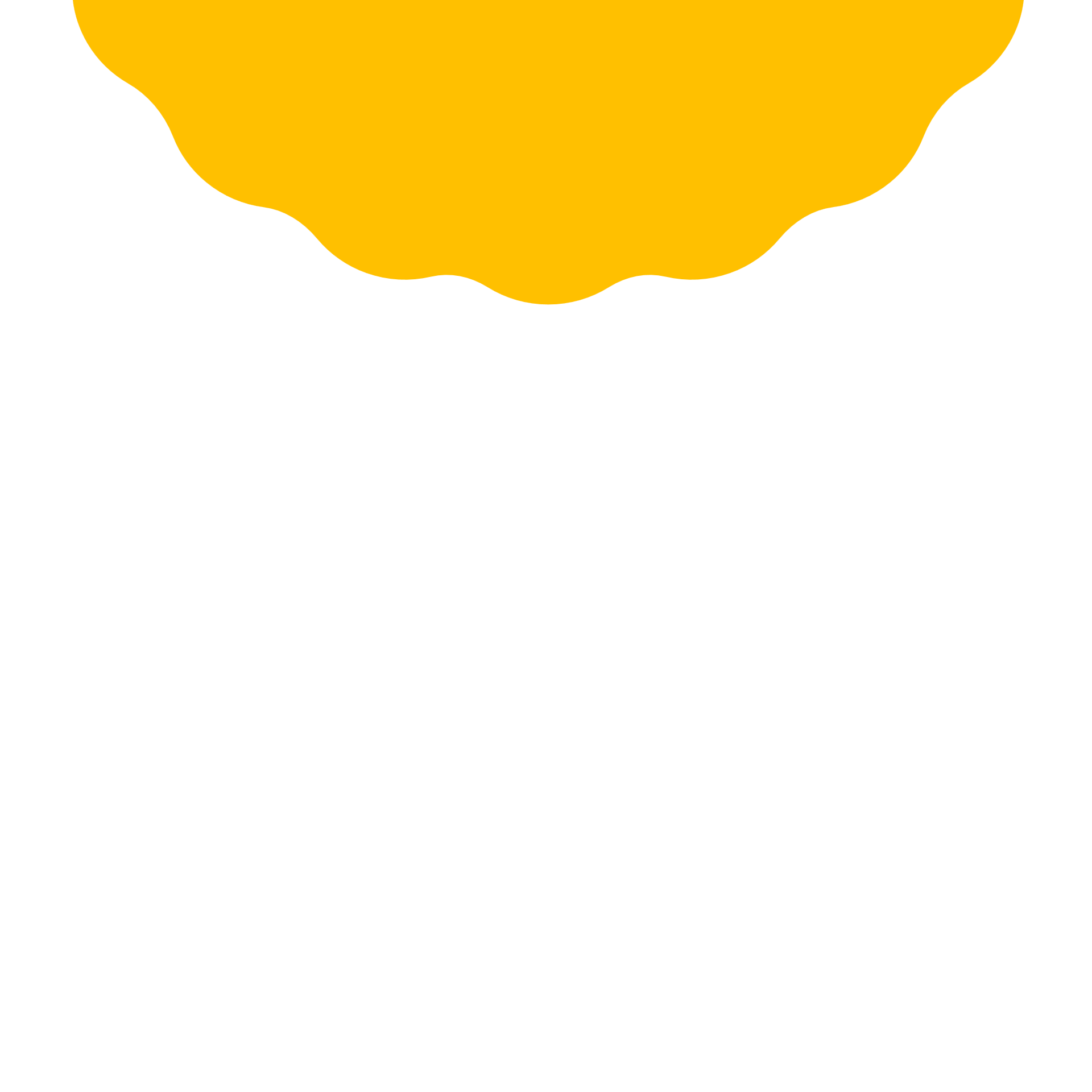 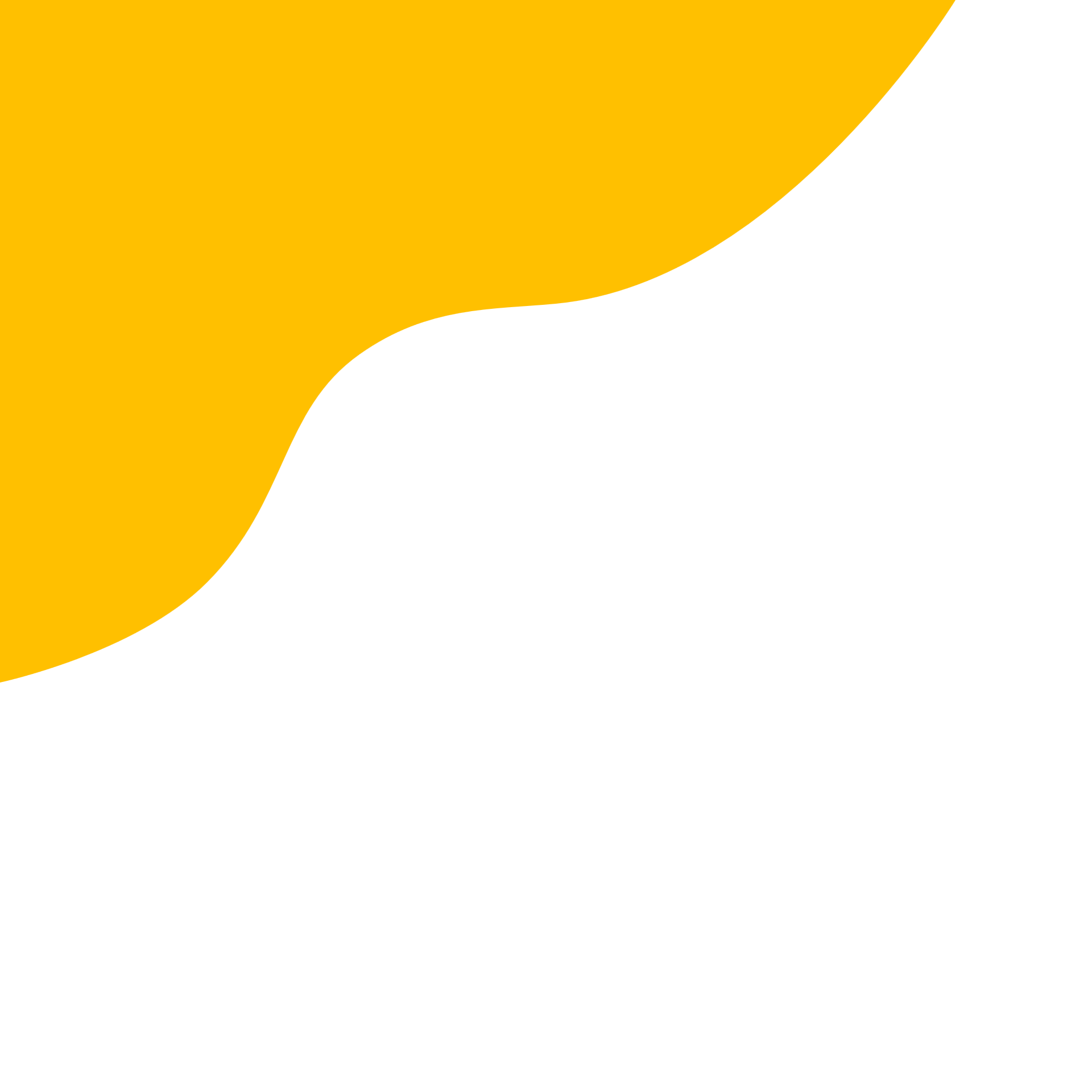 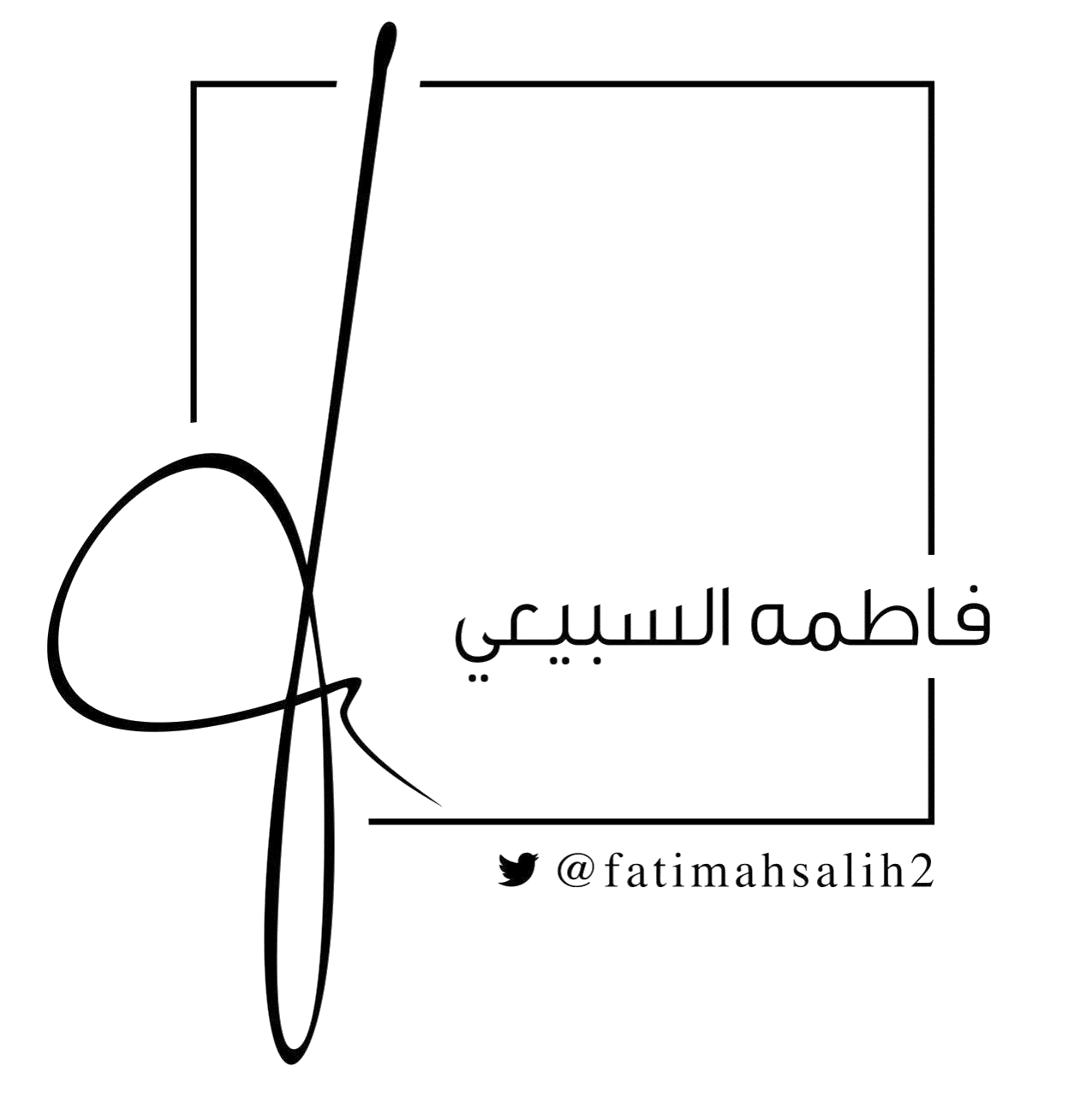 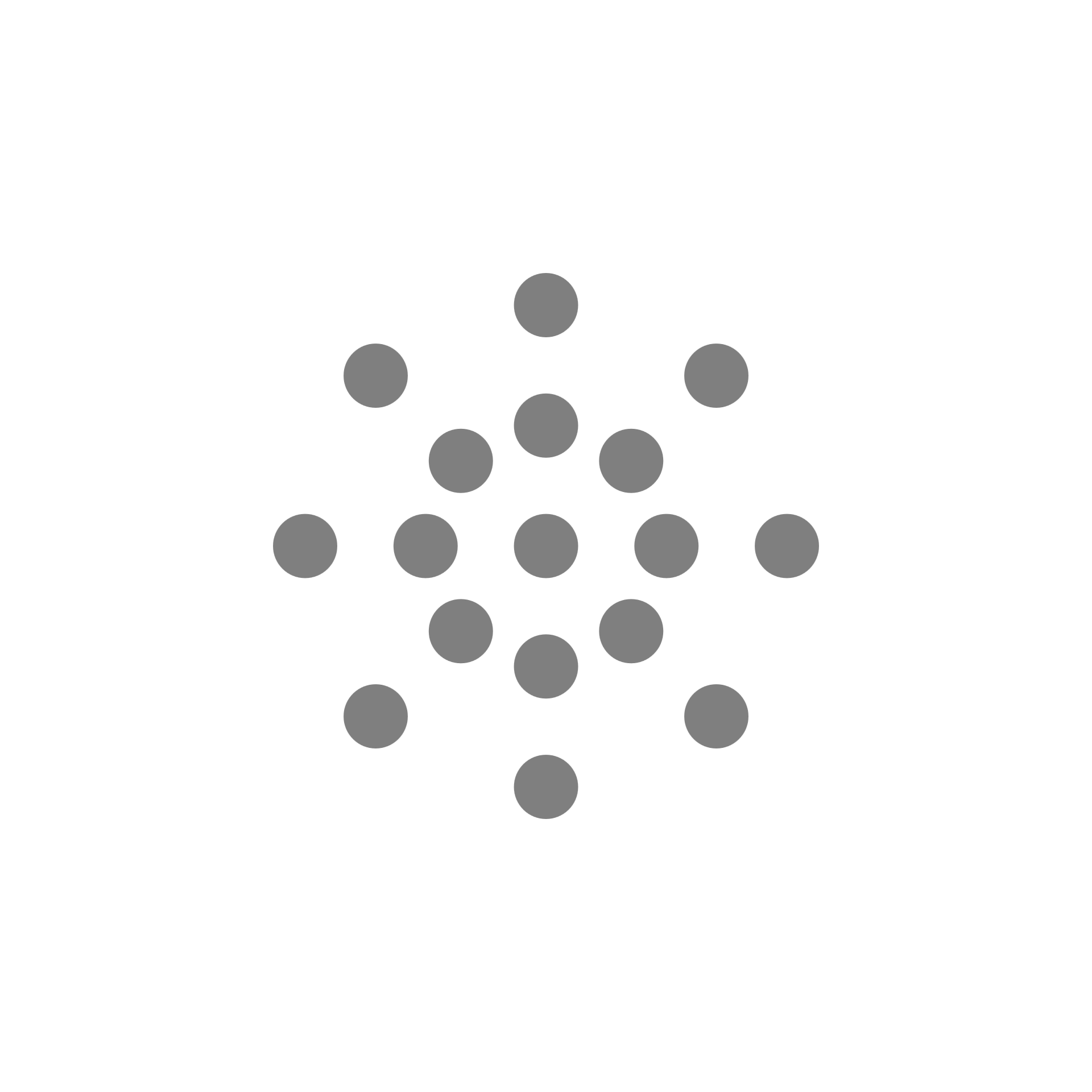 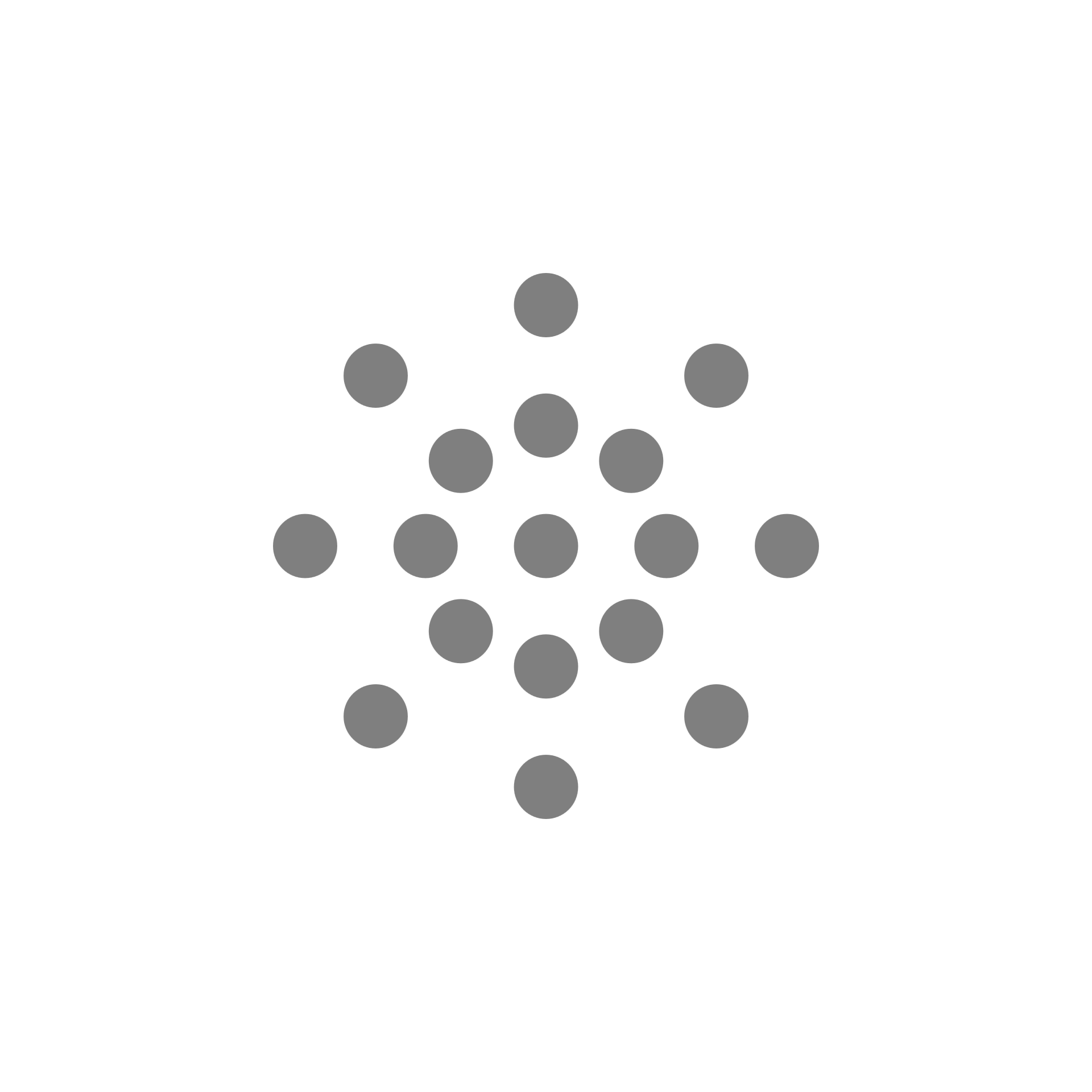 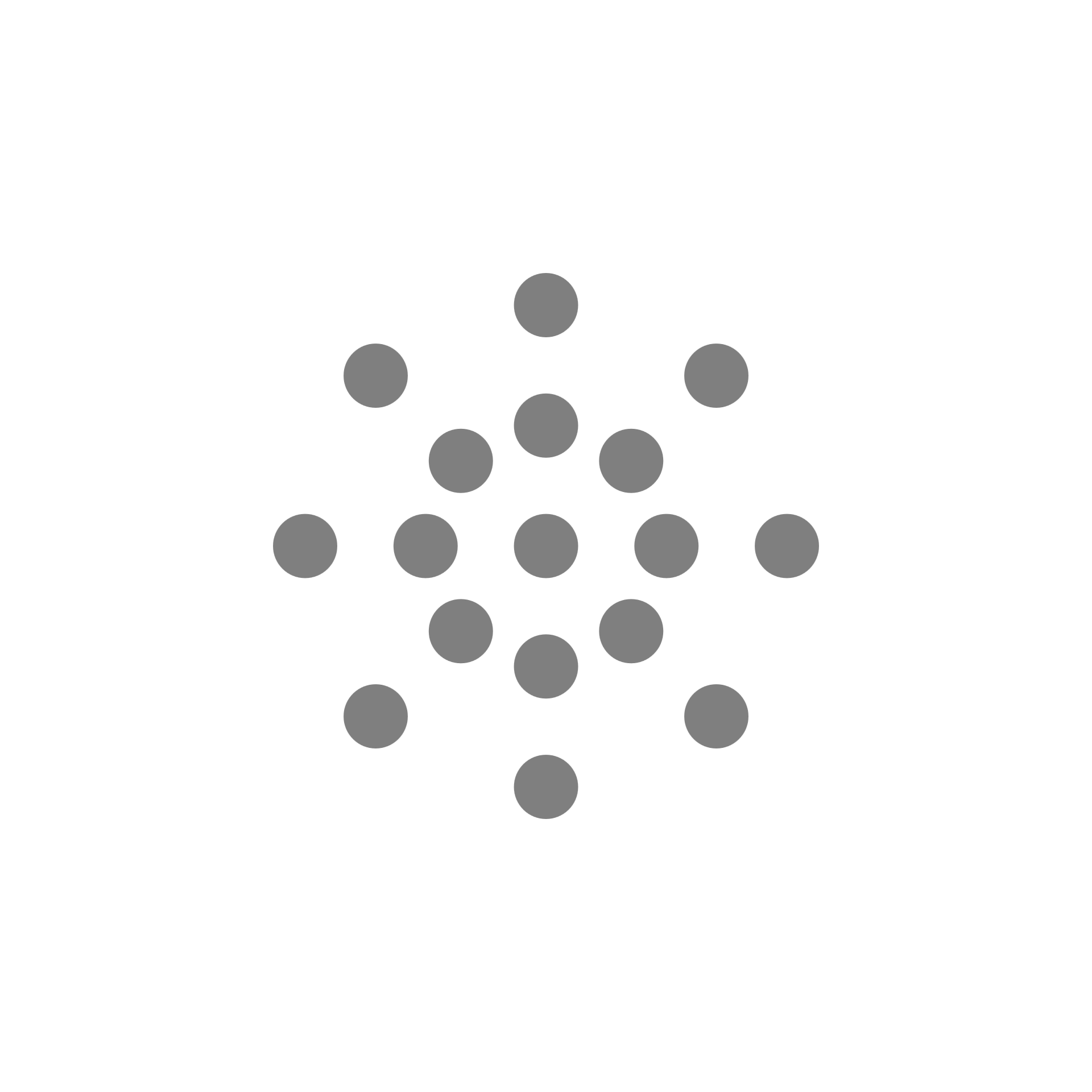 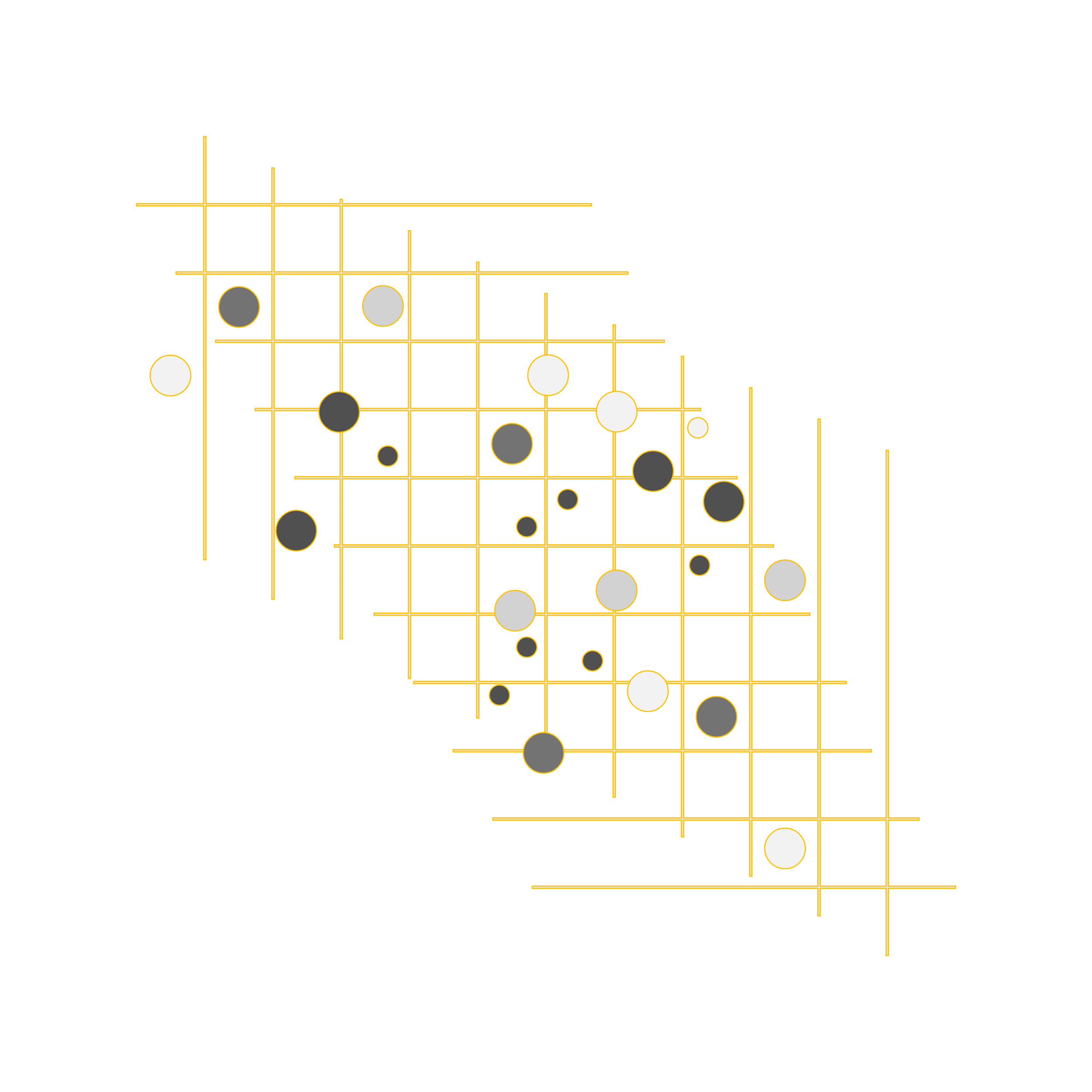 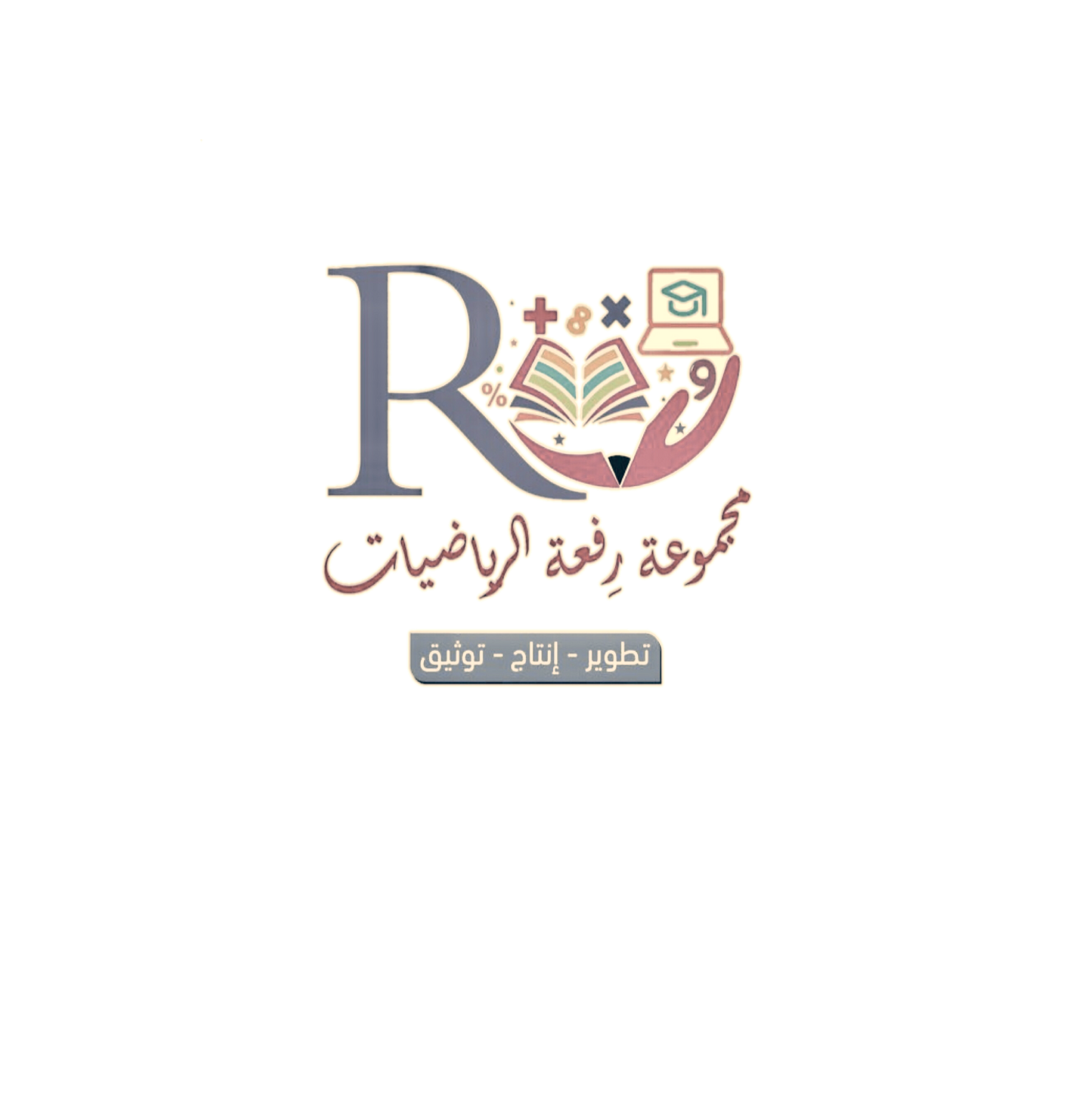 تأكد
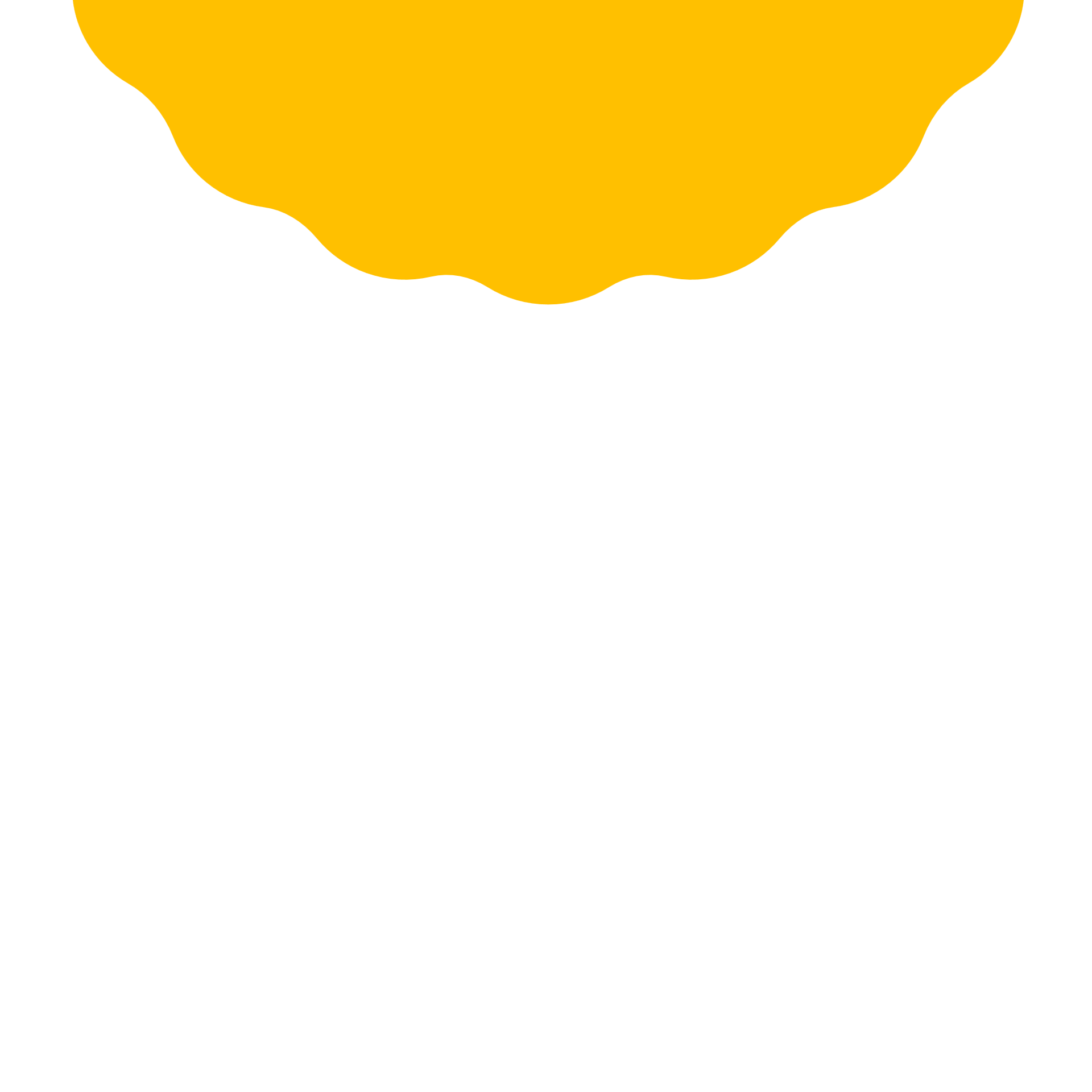 التعلم
الثنائي
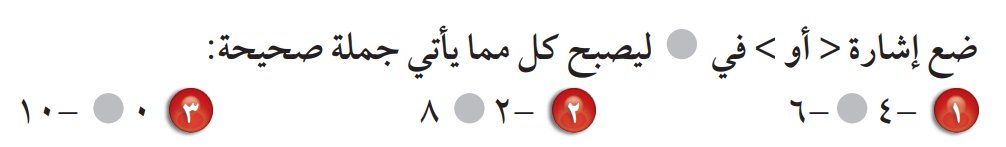 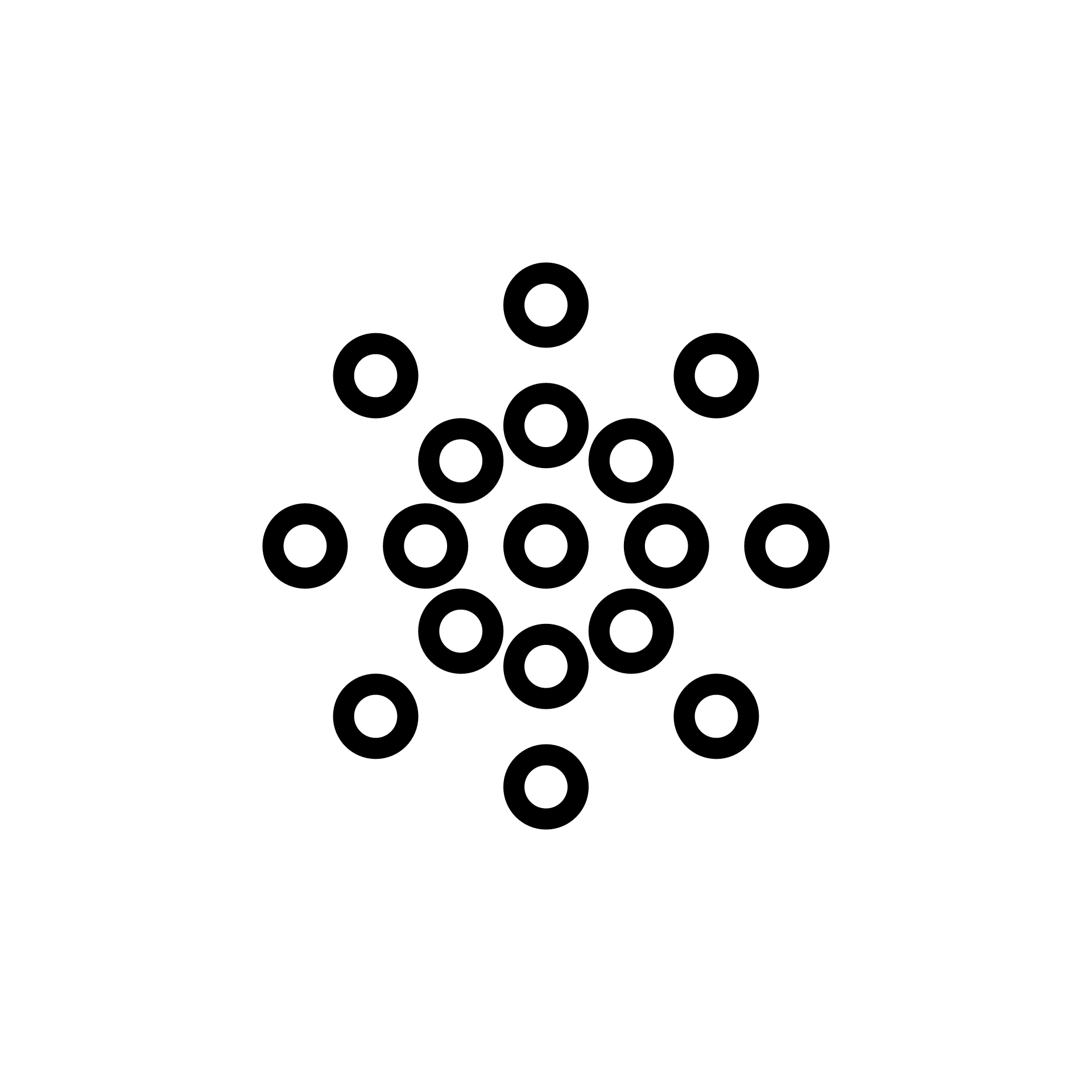 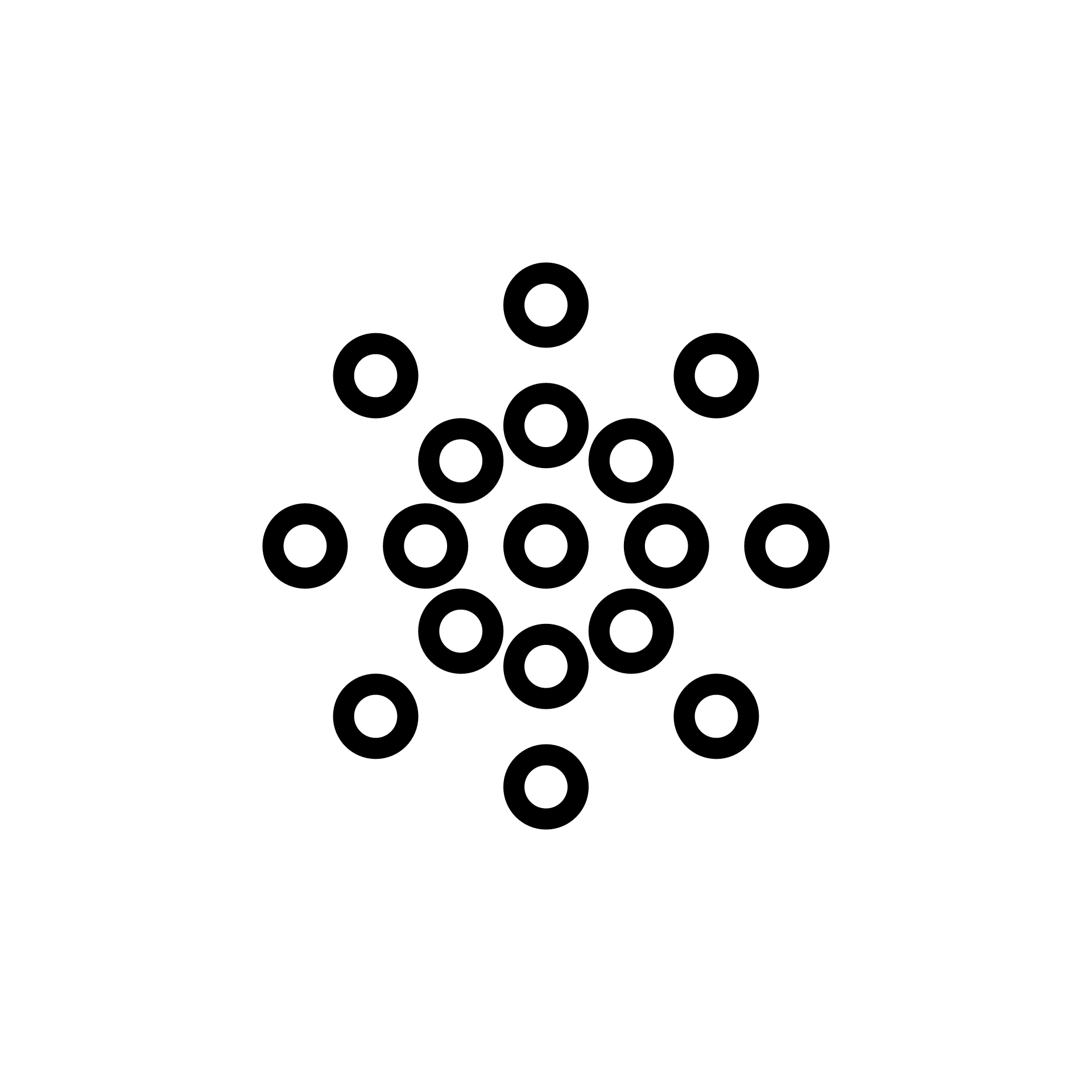 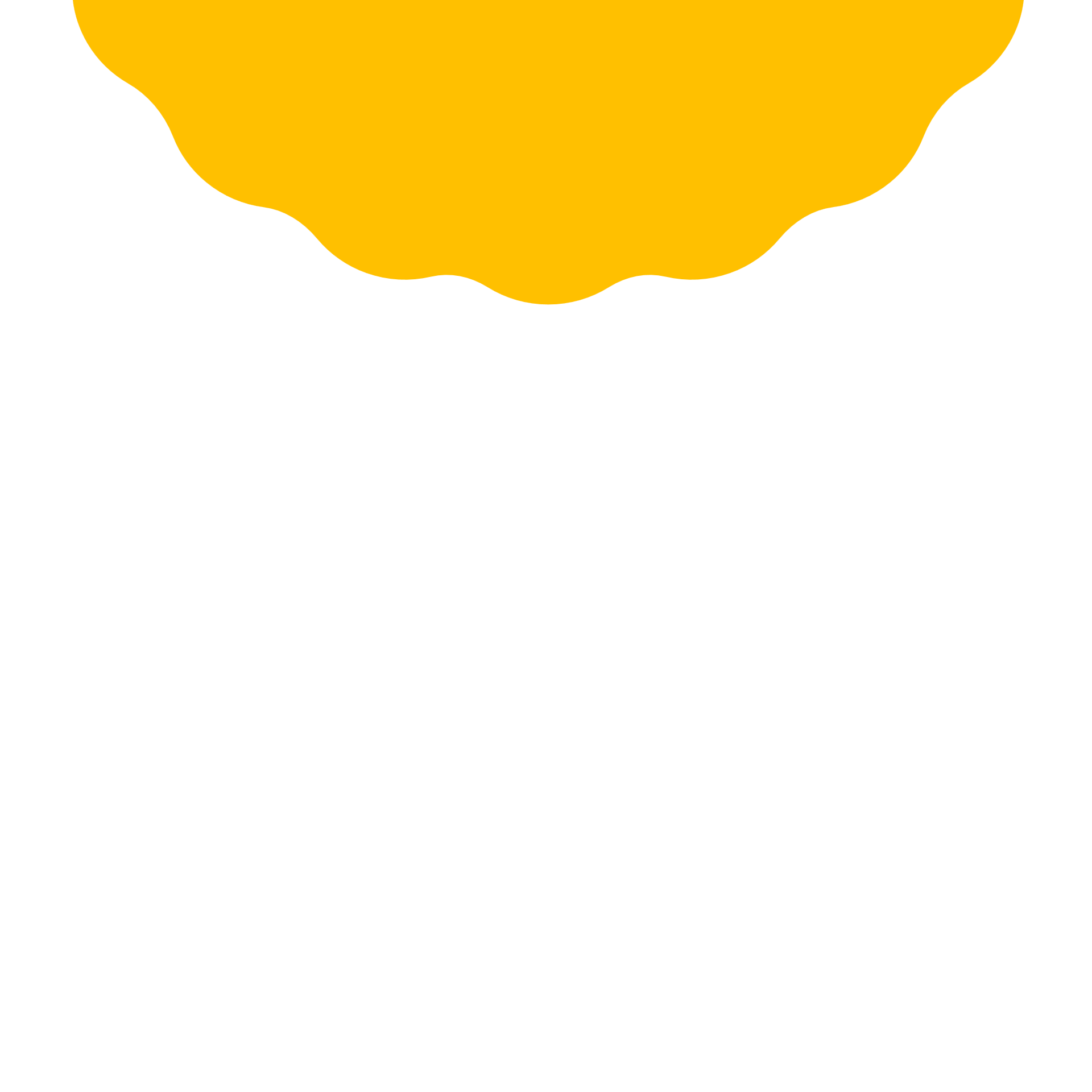 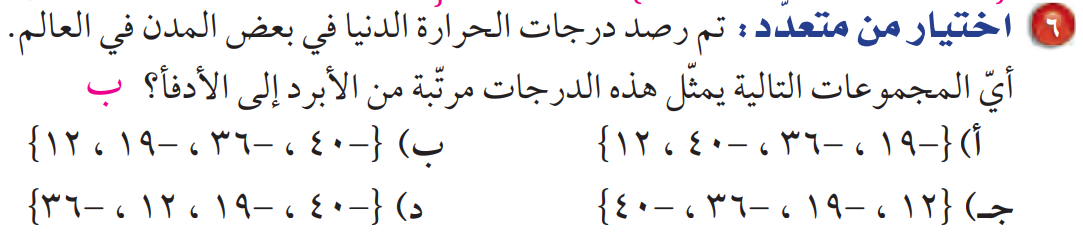 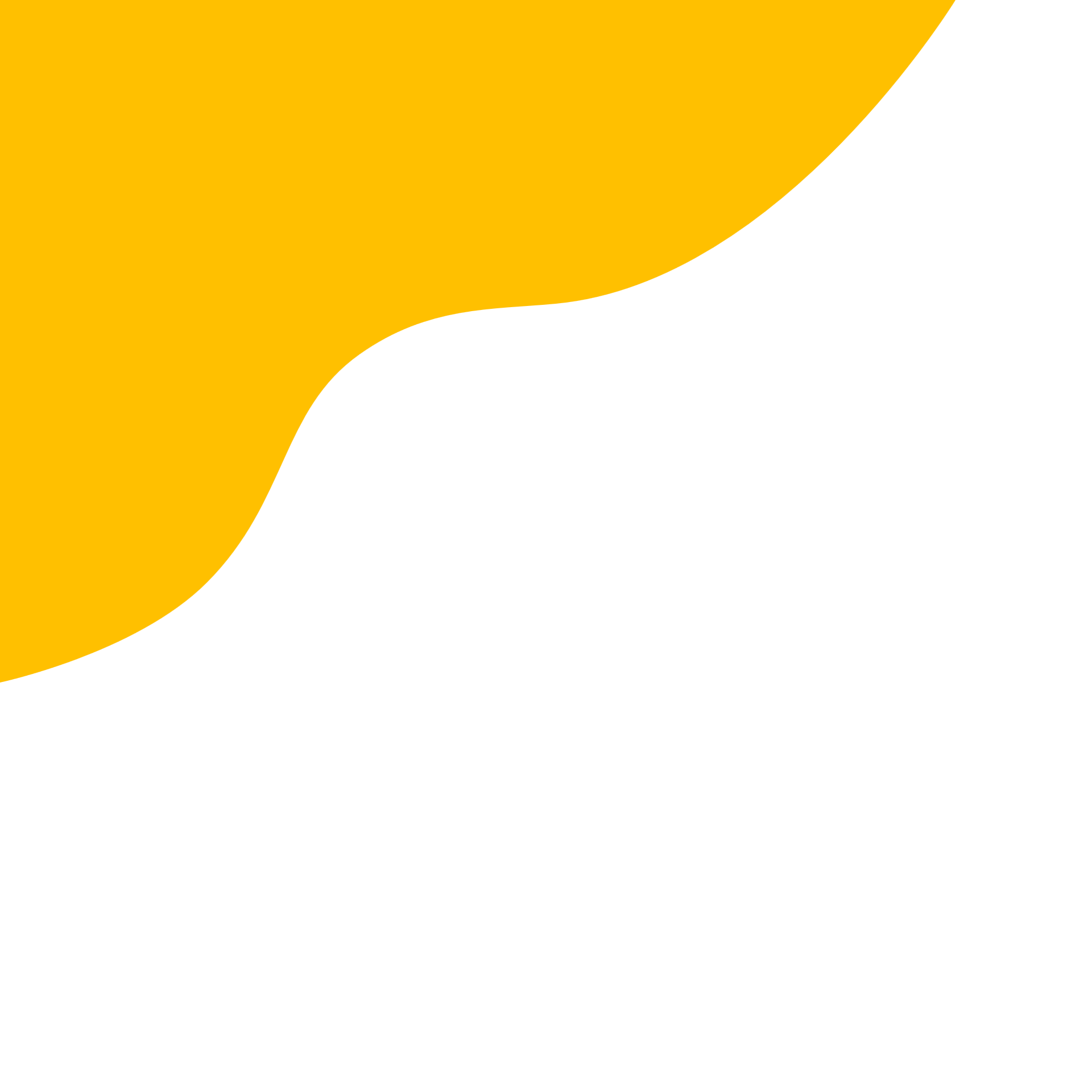 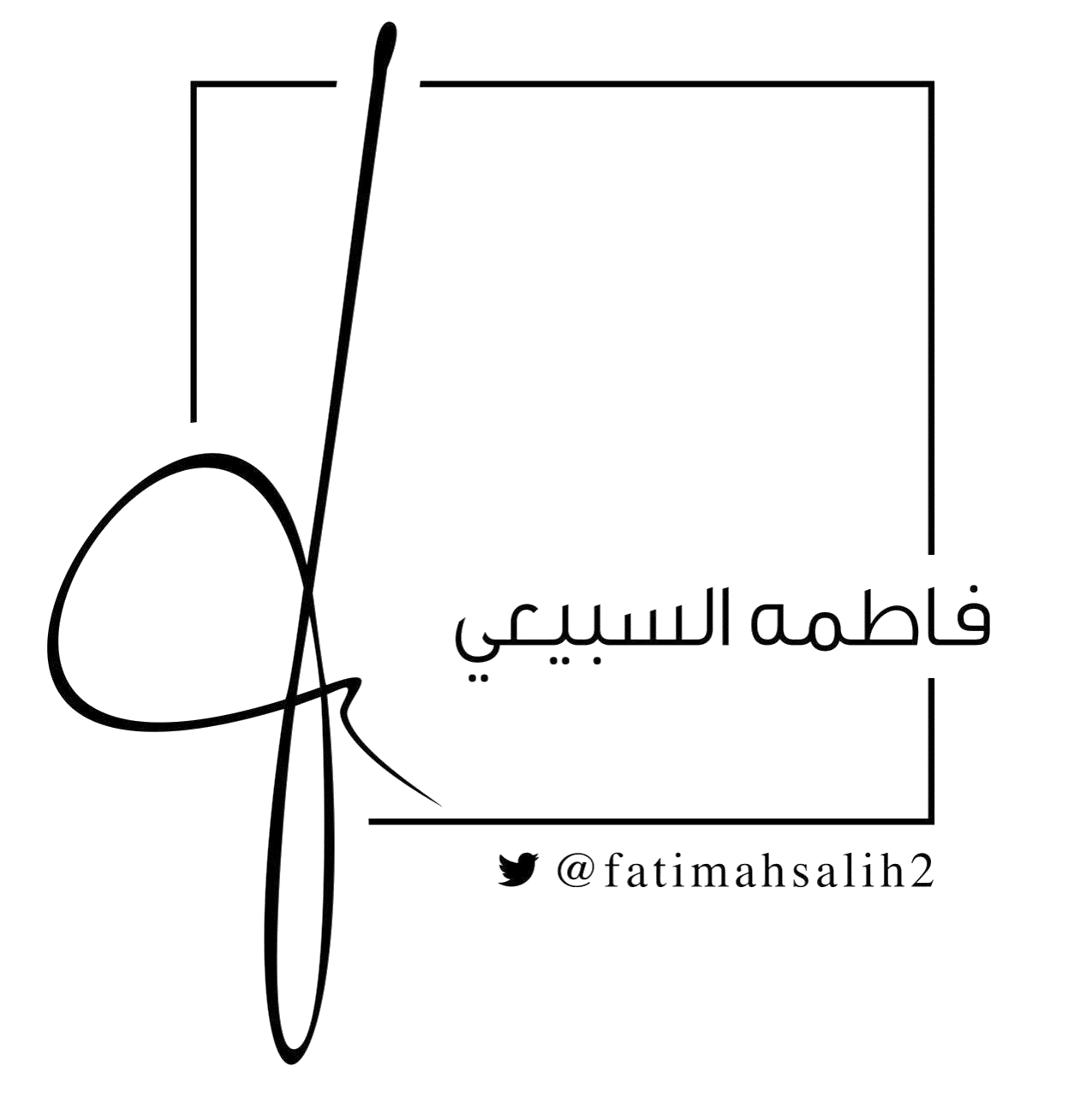 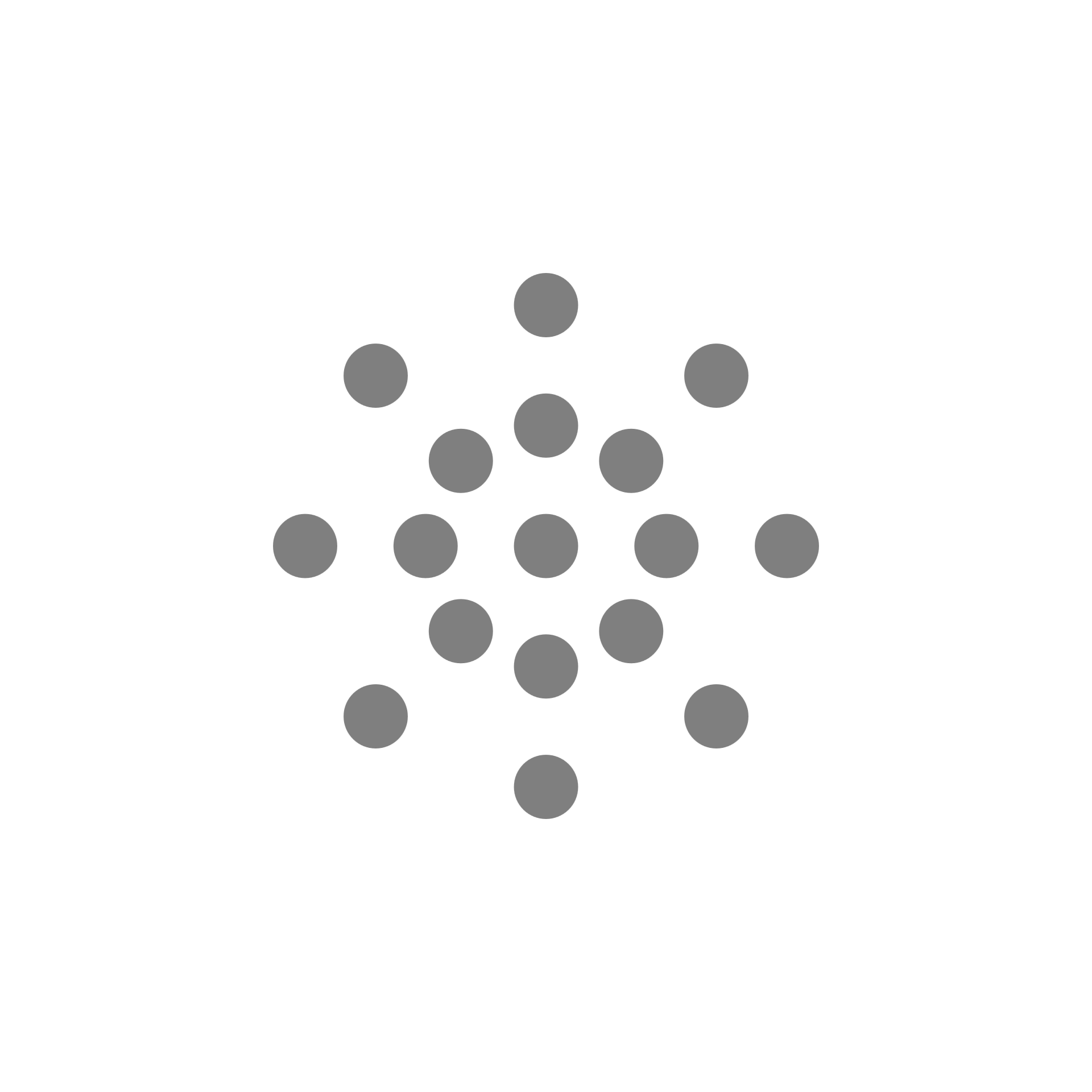 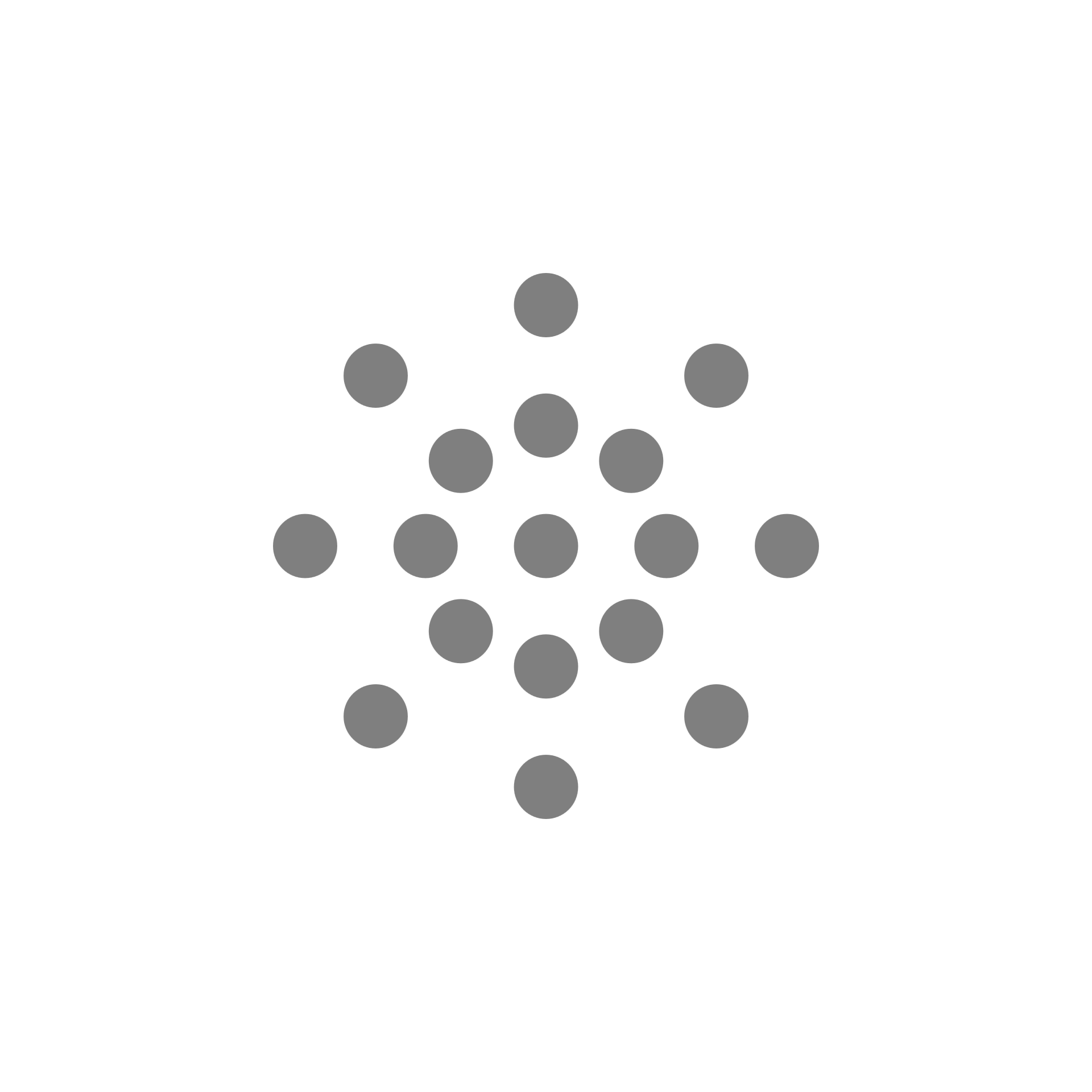 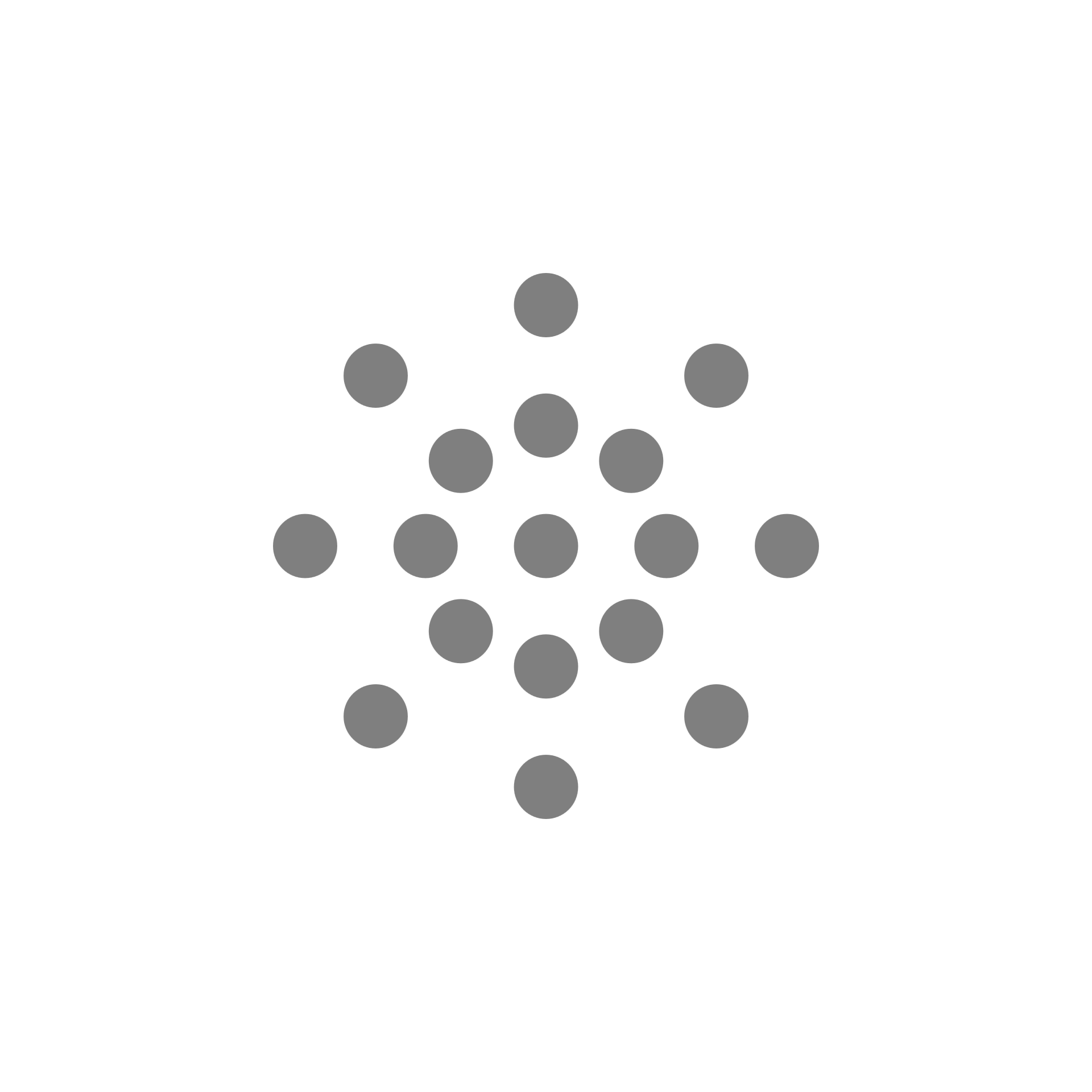 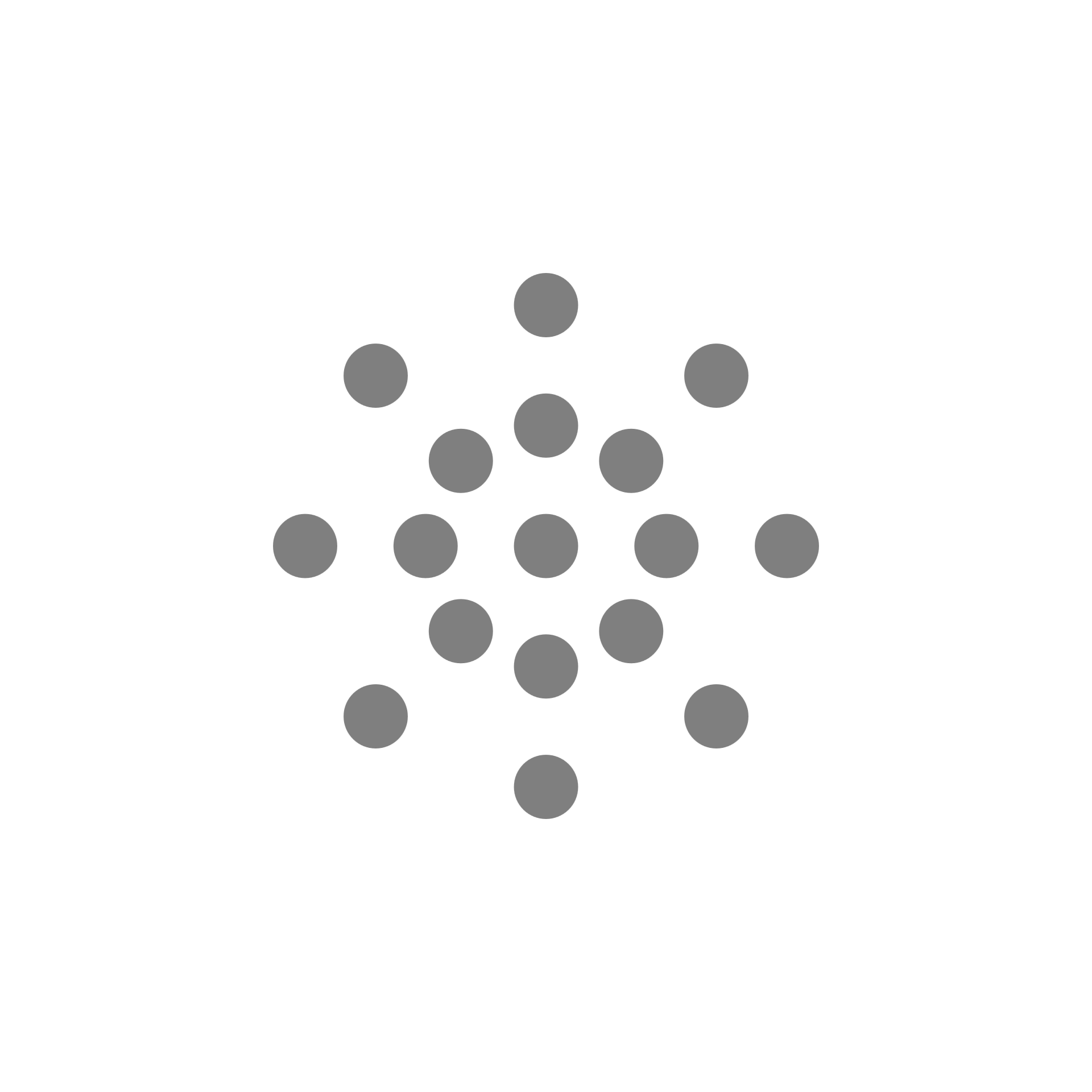 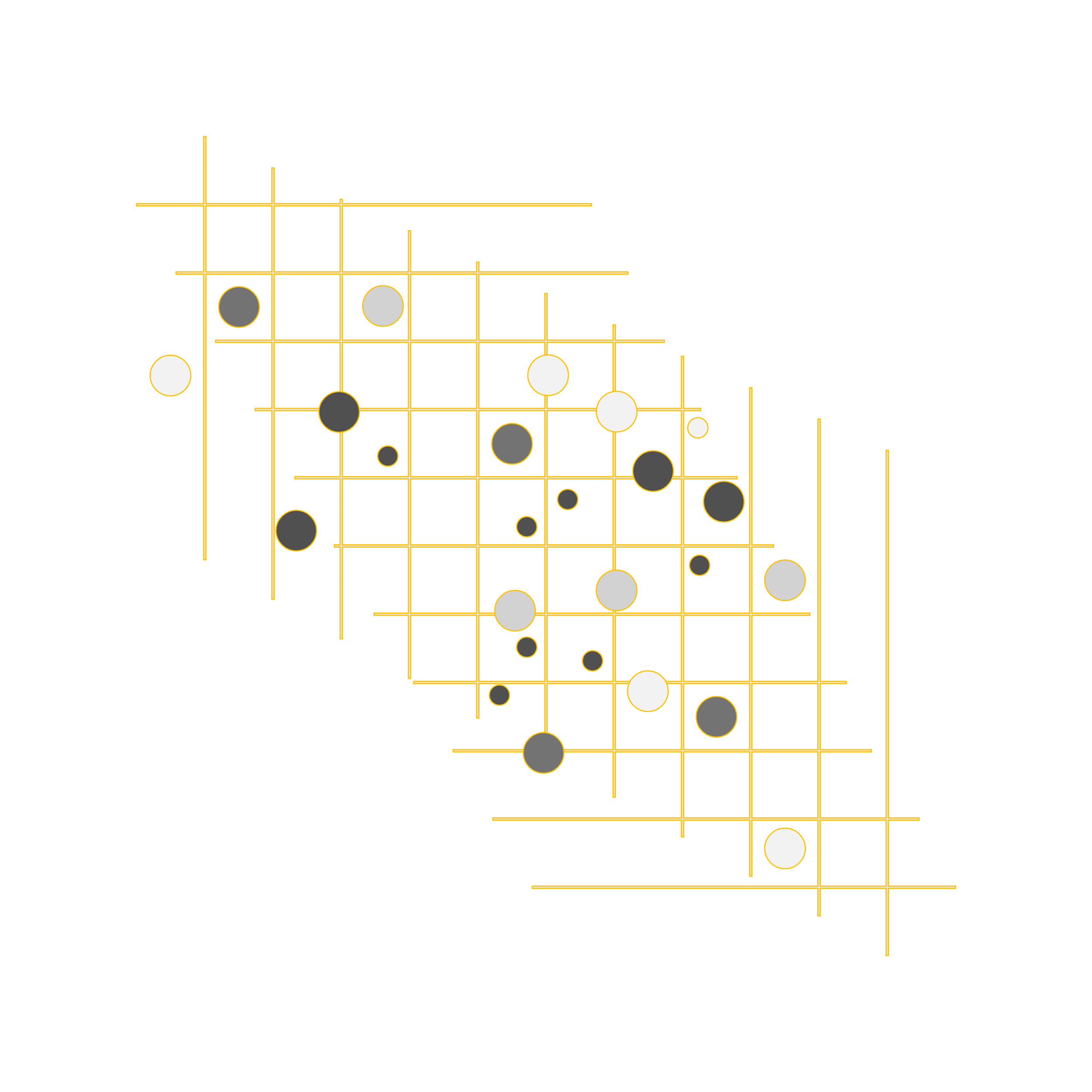 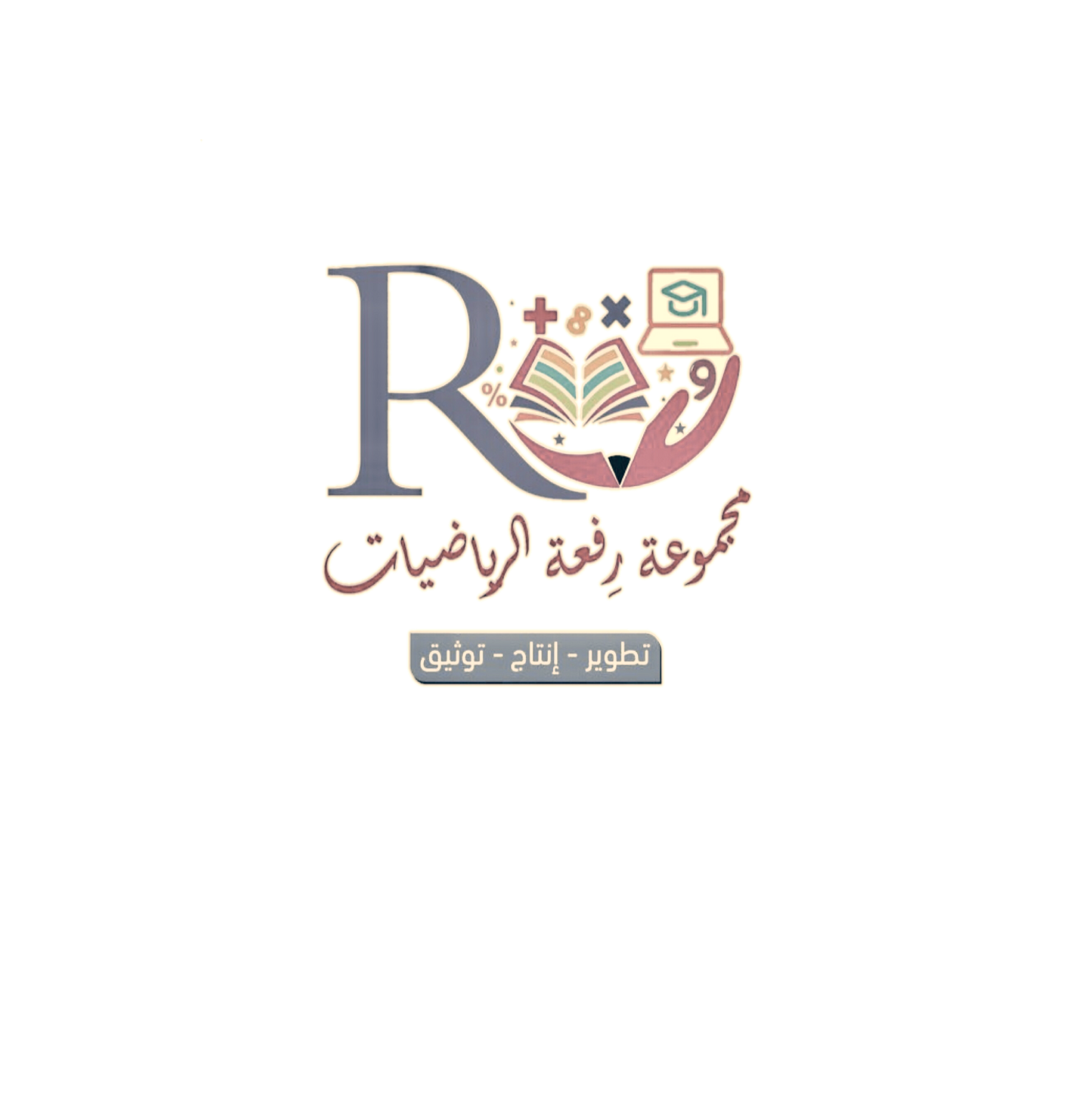 تدرب وحل المسائل
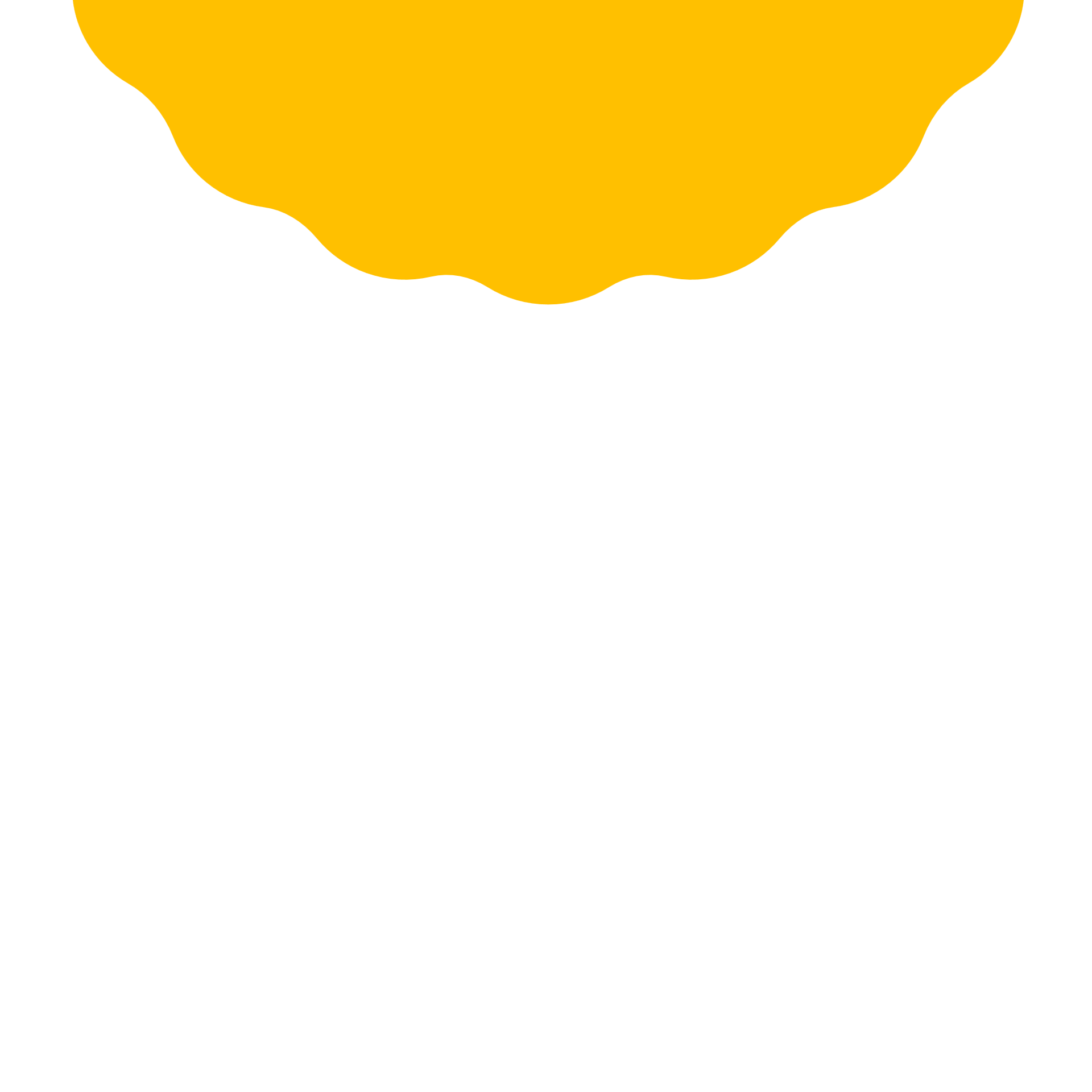 التعلم
التعاوني
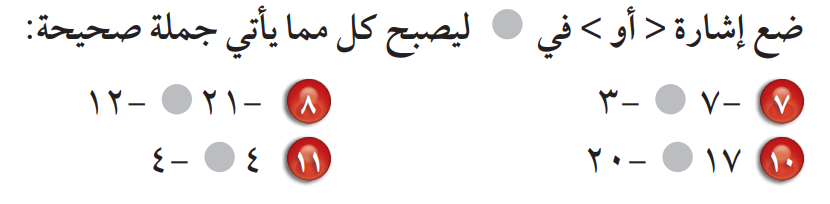 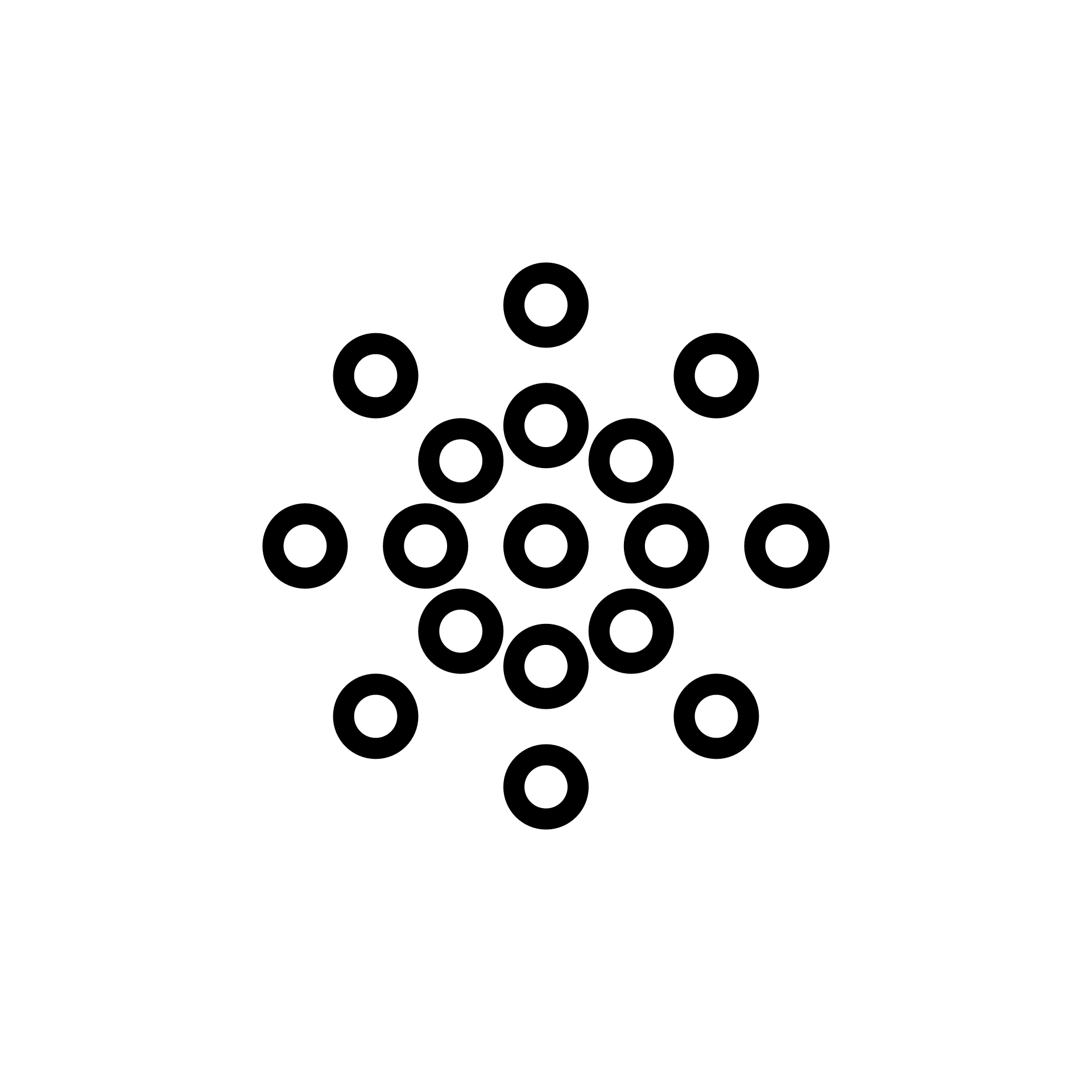 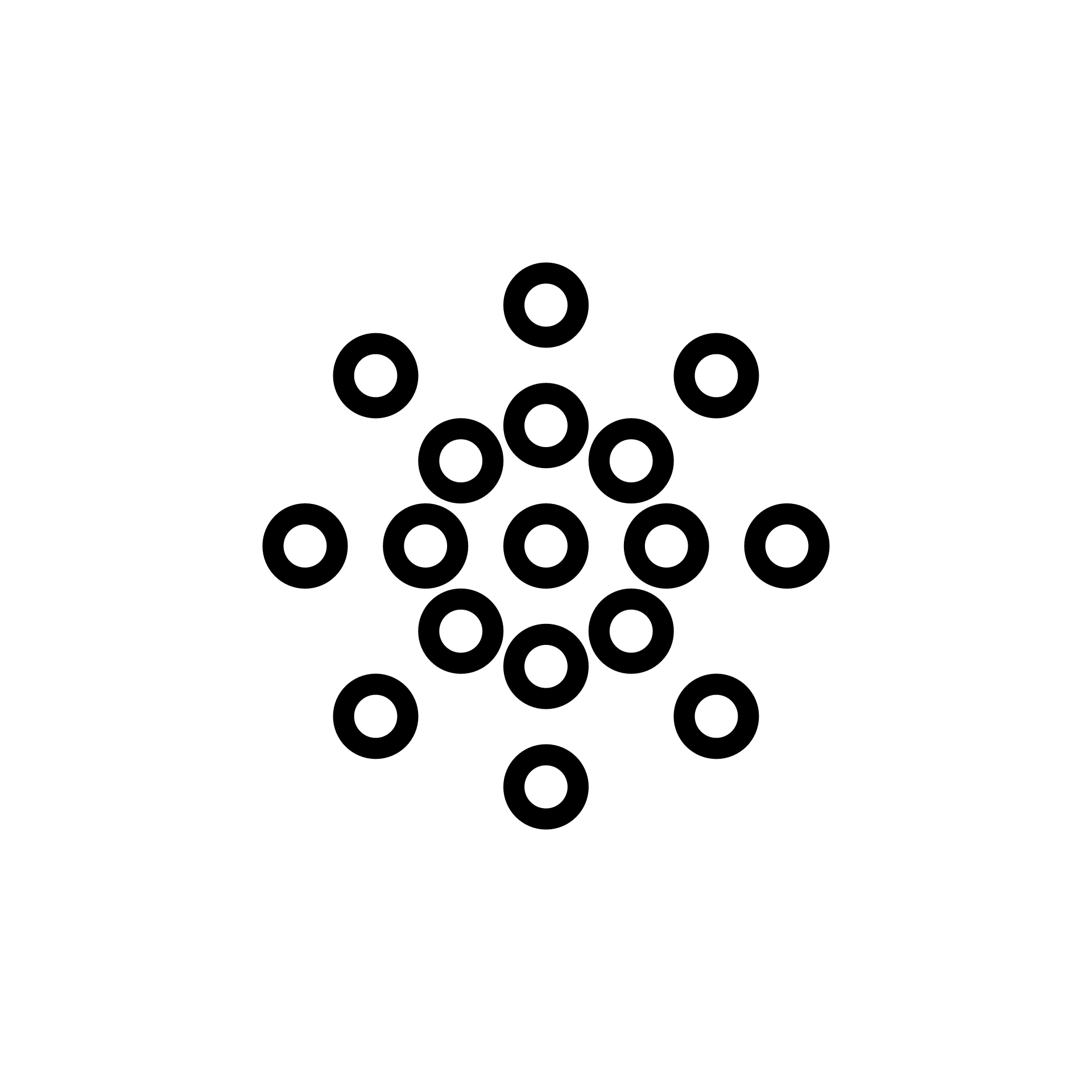 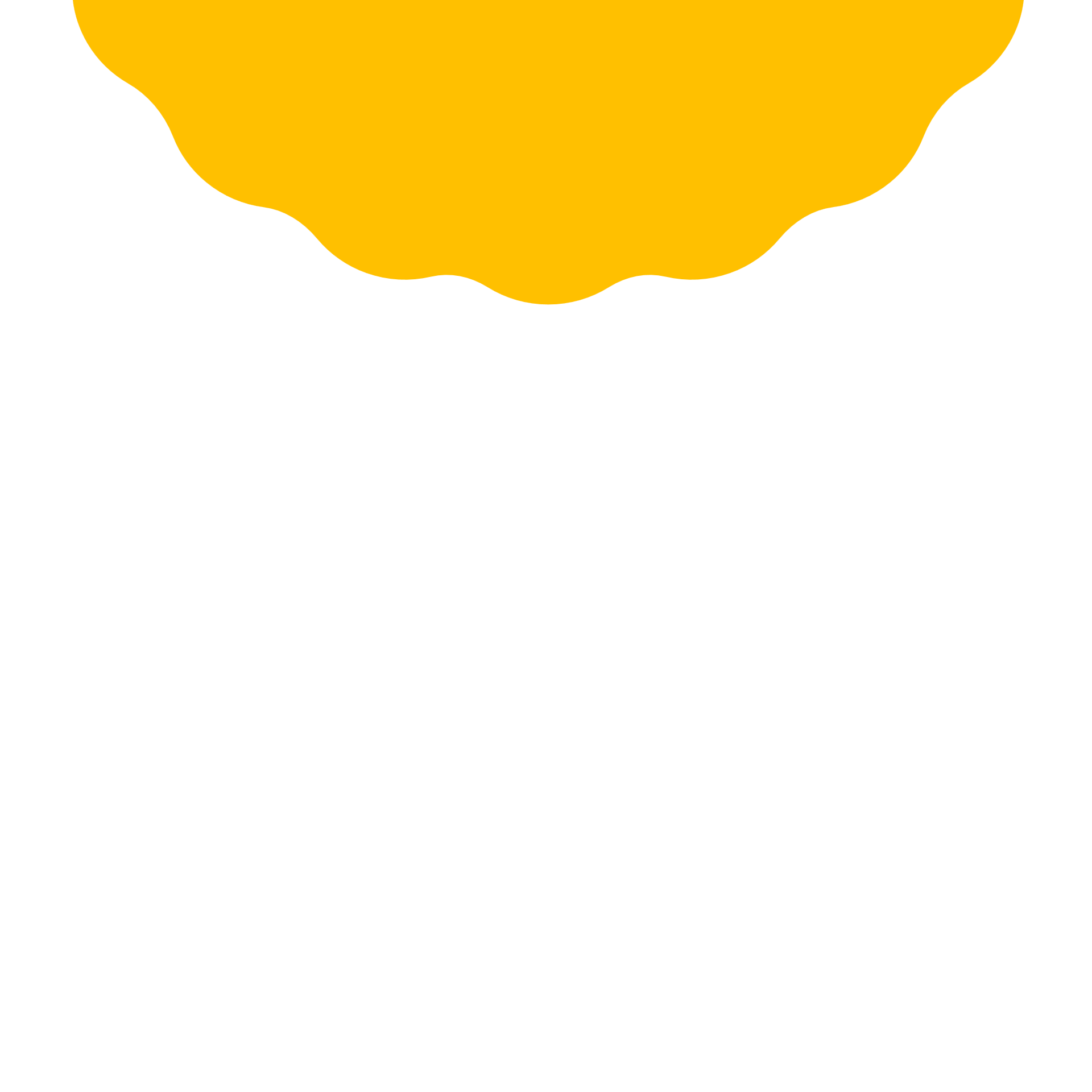 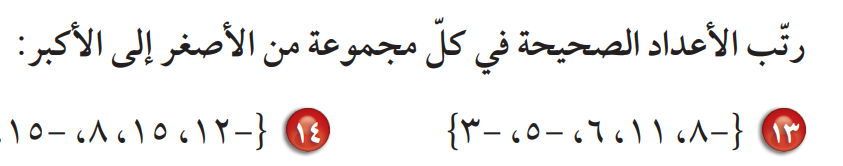 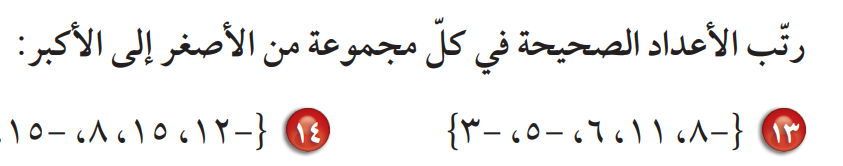 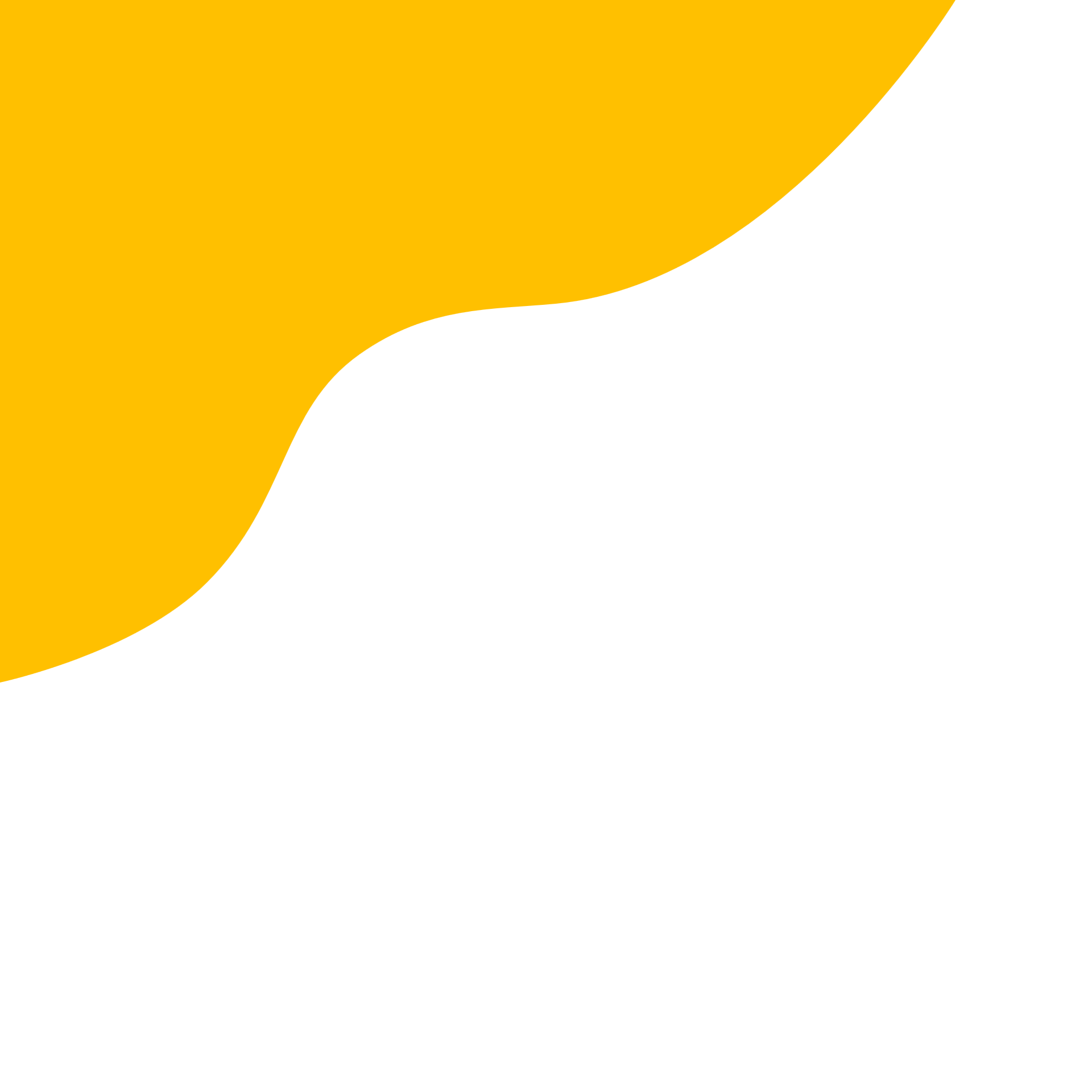 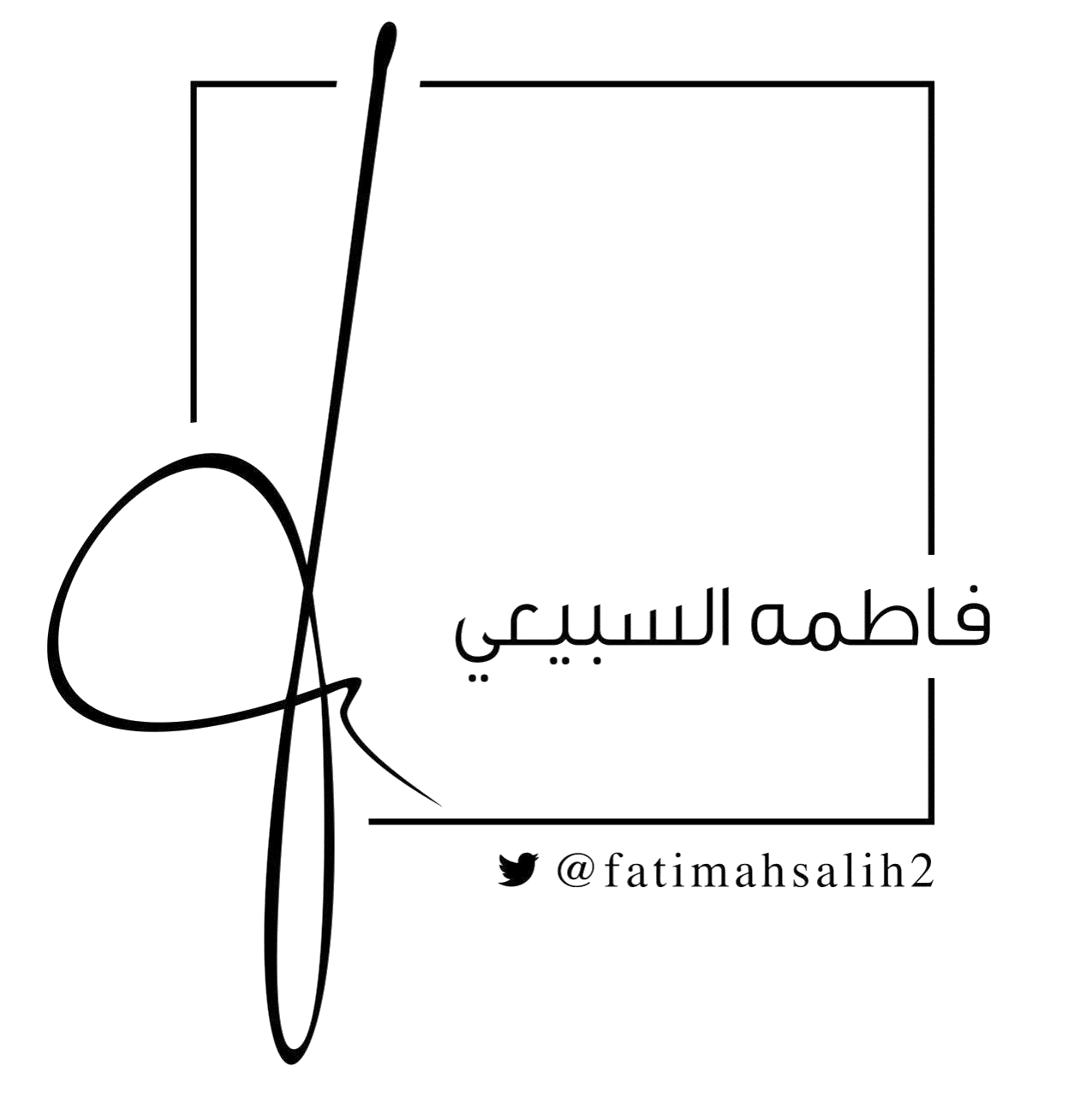 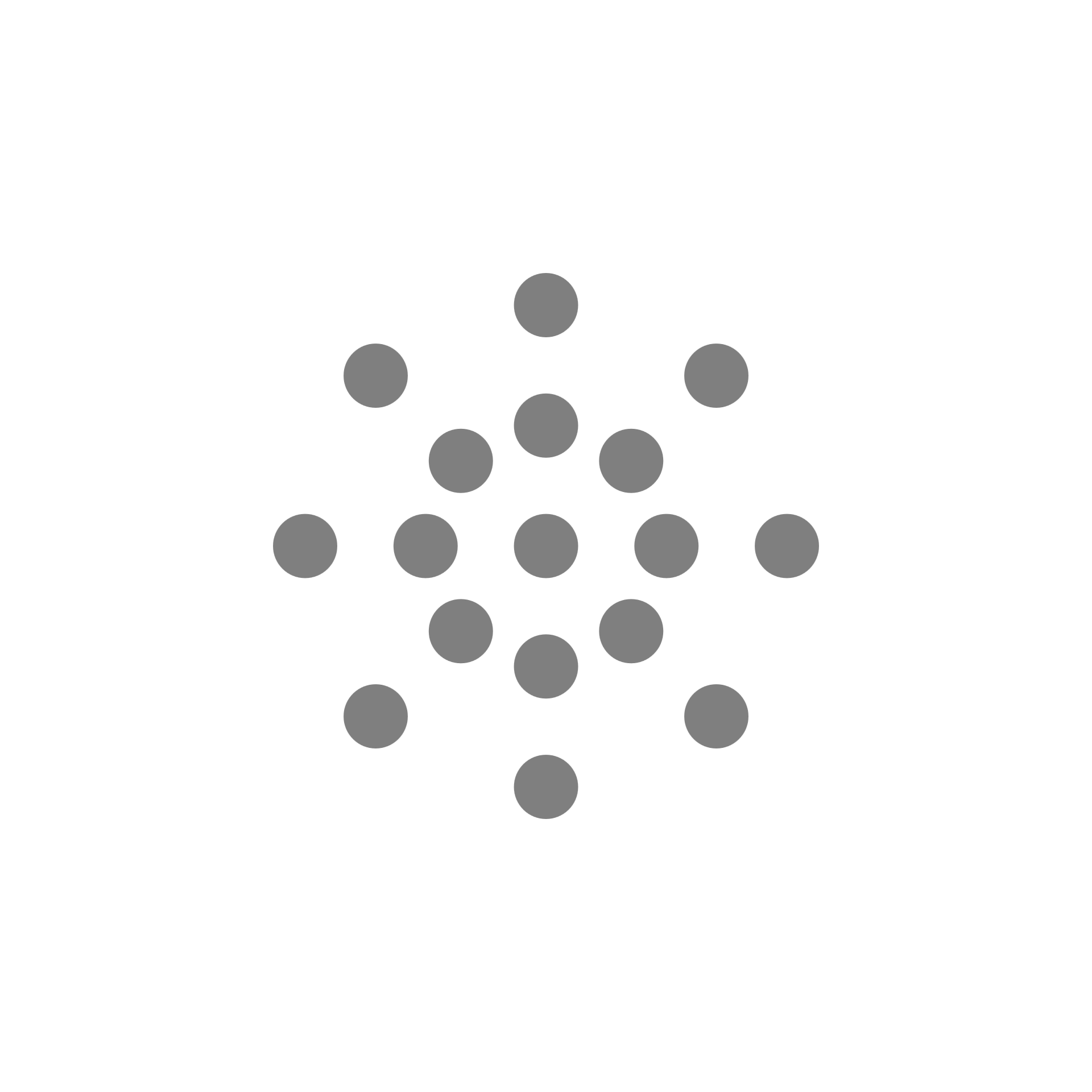 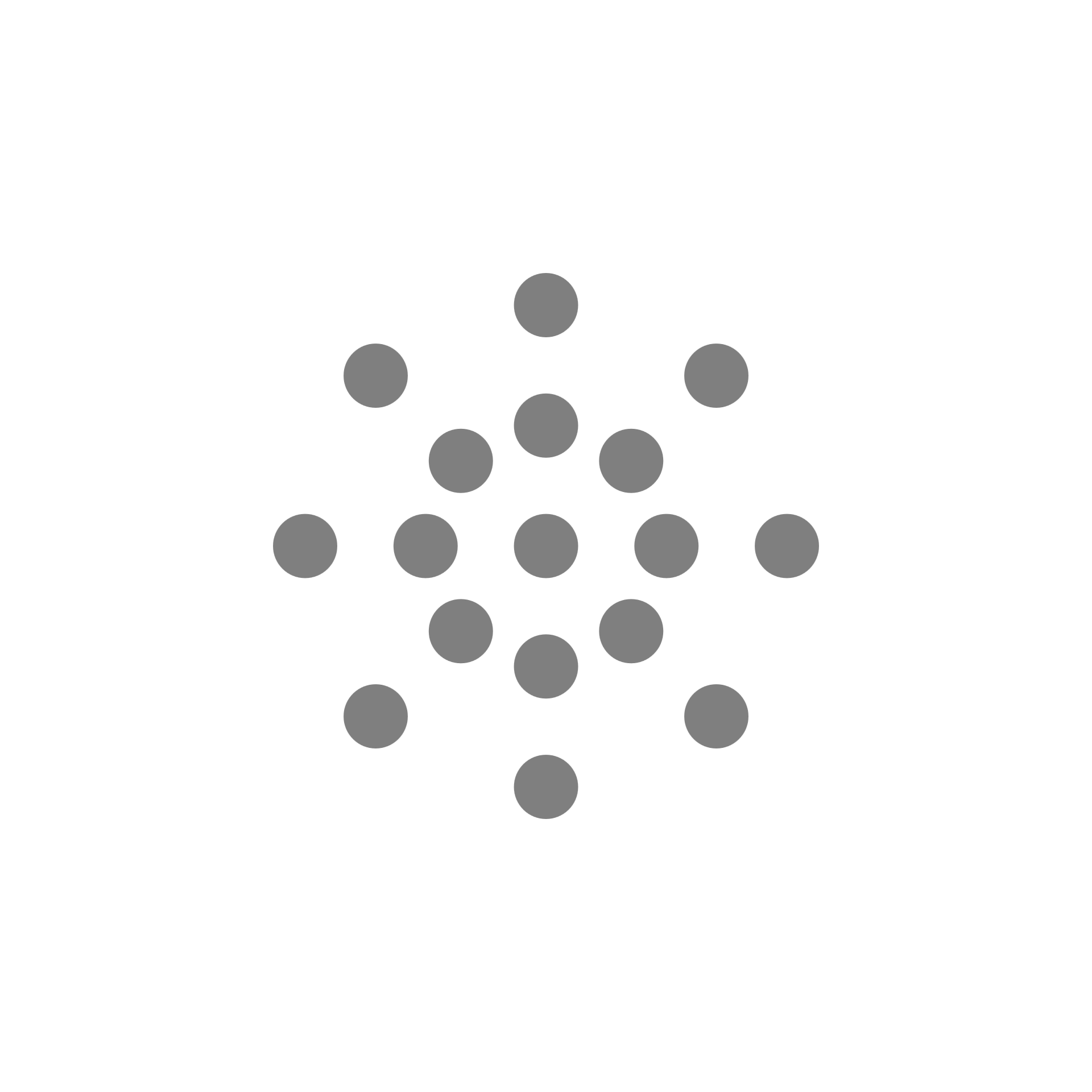 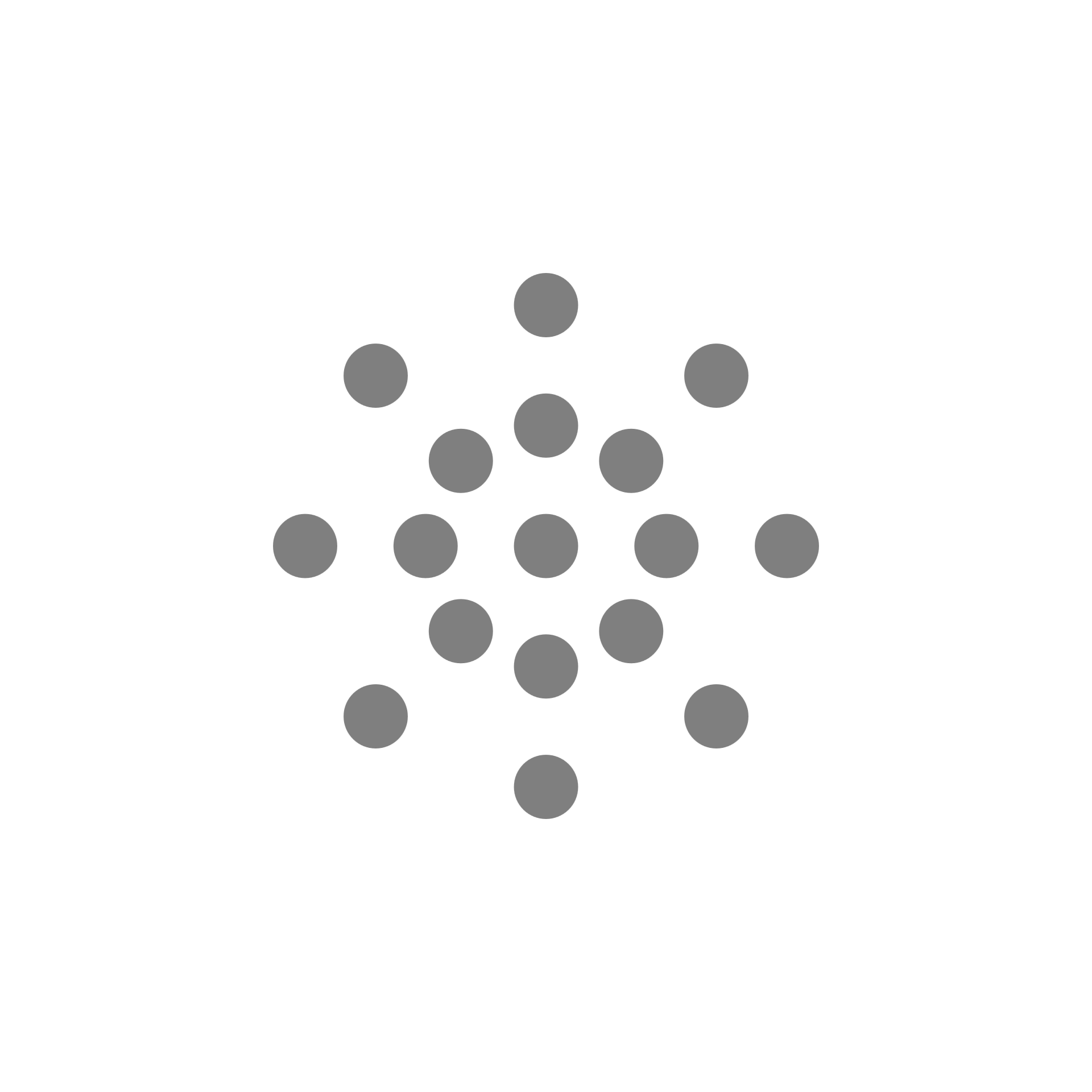 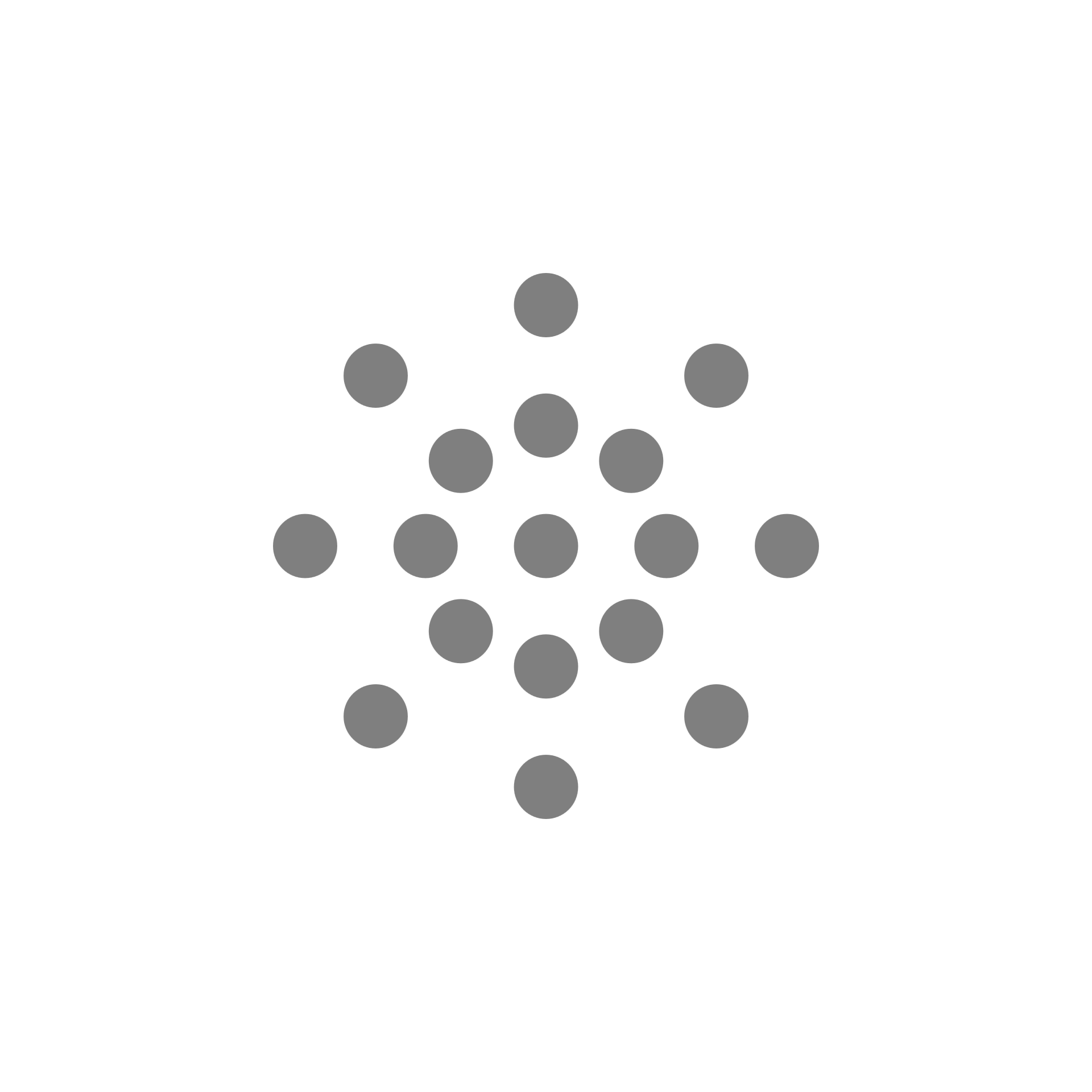 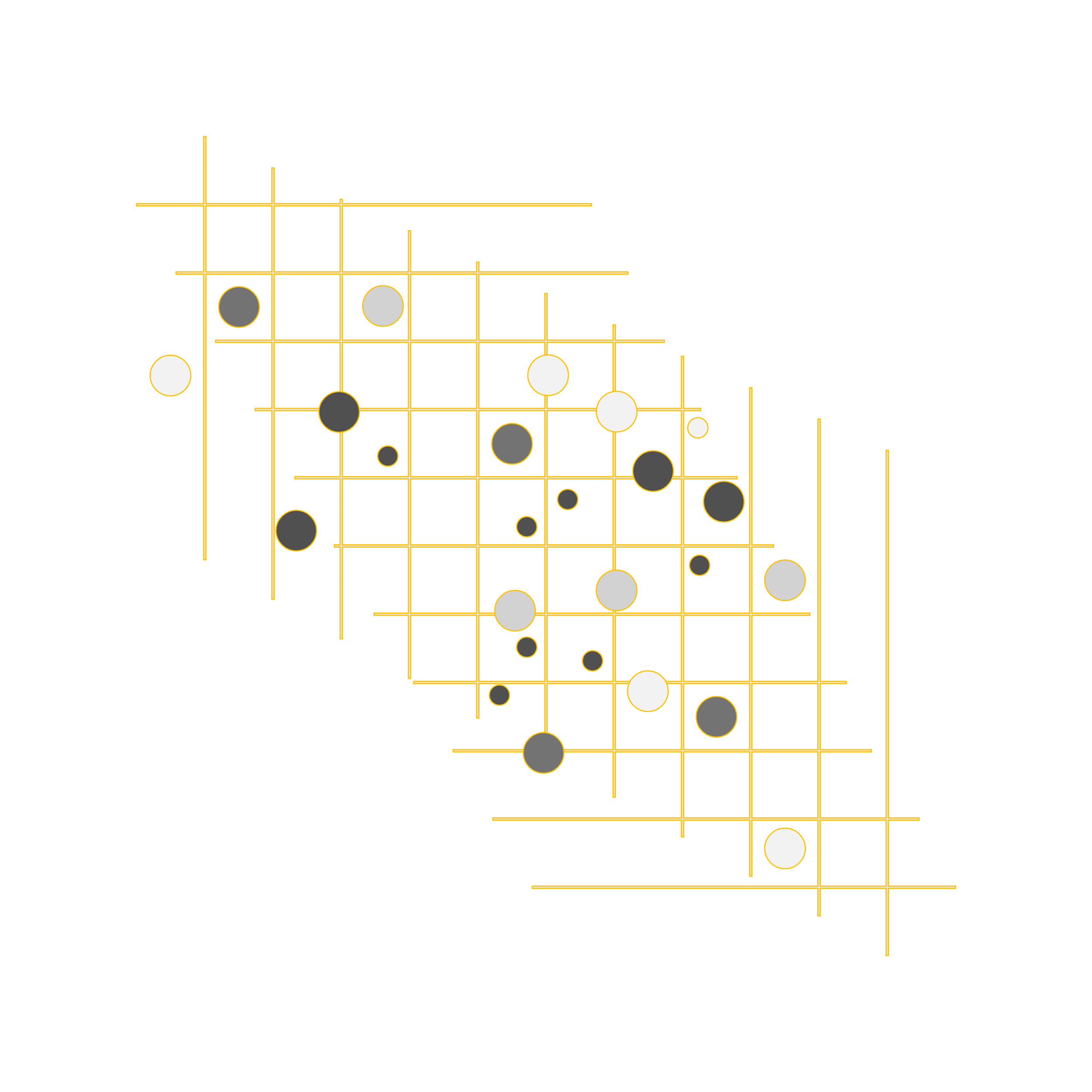 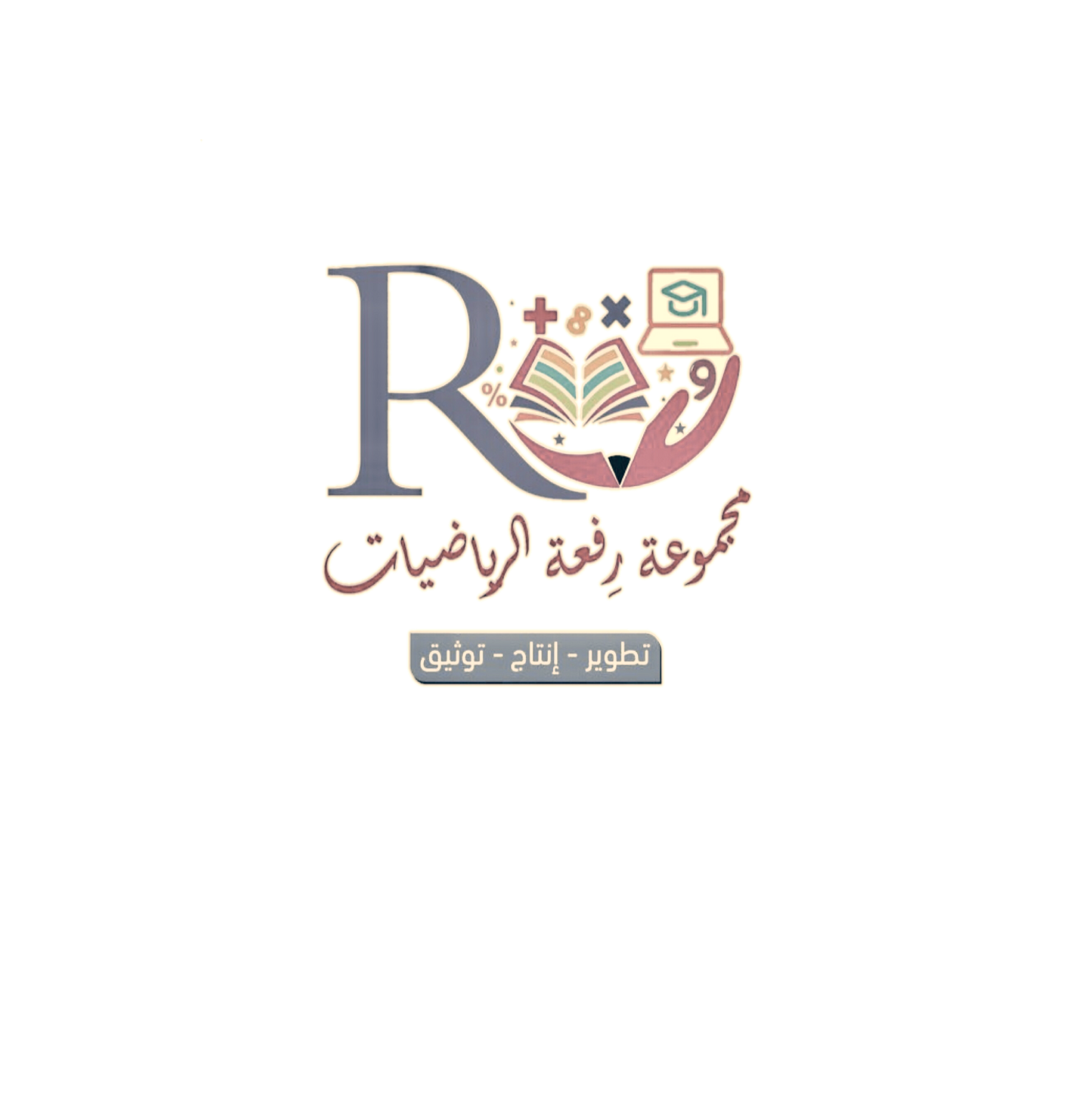 صلاة الجماعة >  صلاة الفرد
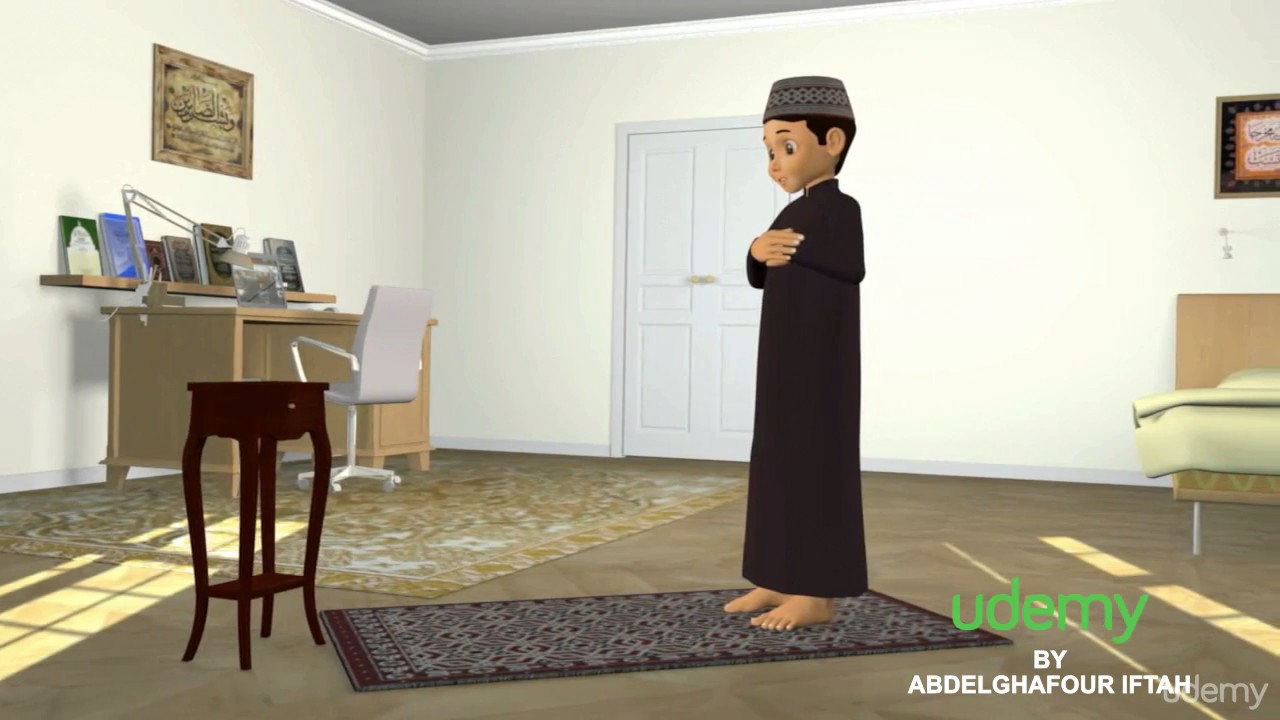 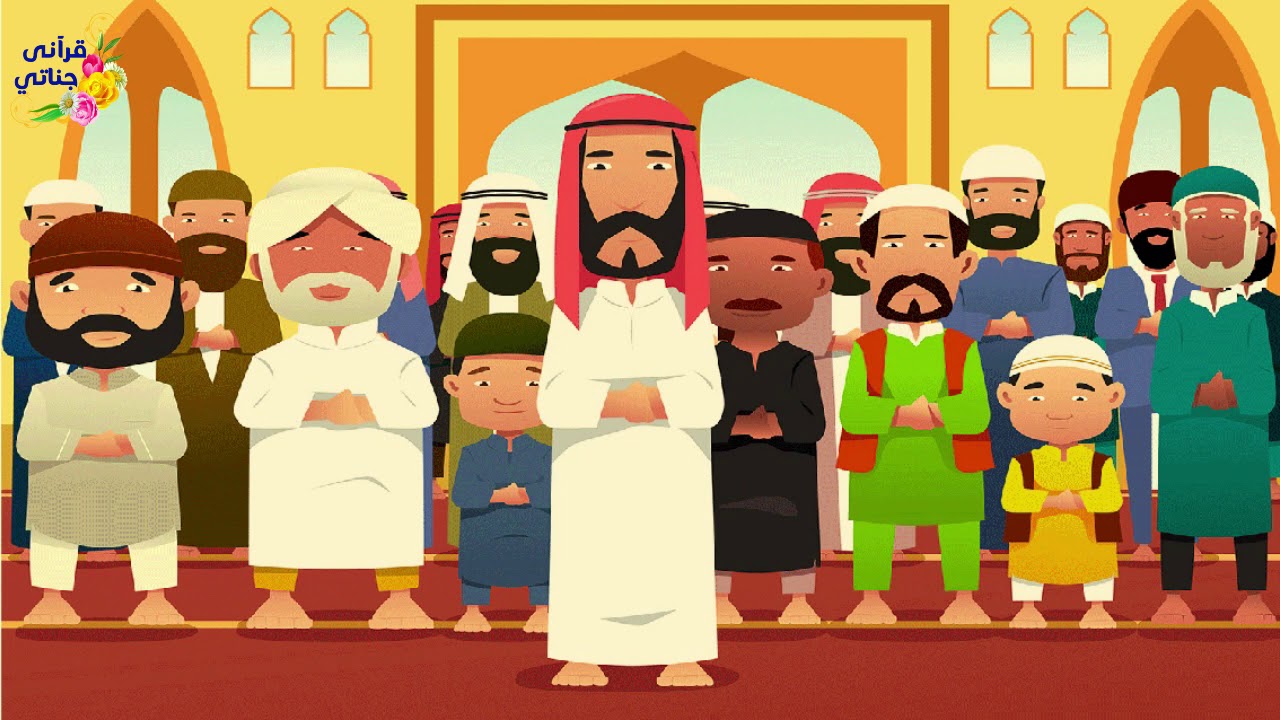 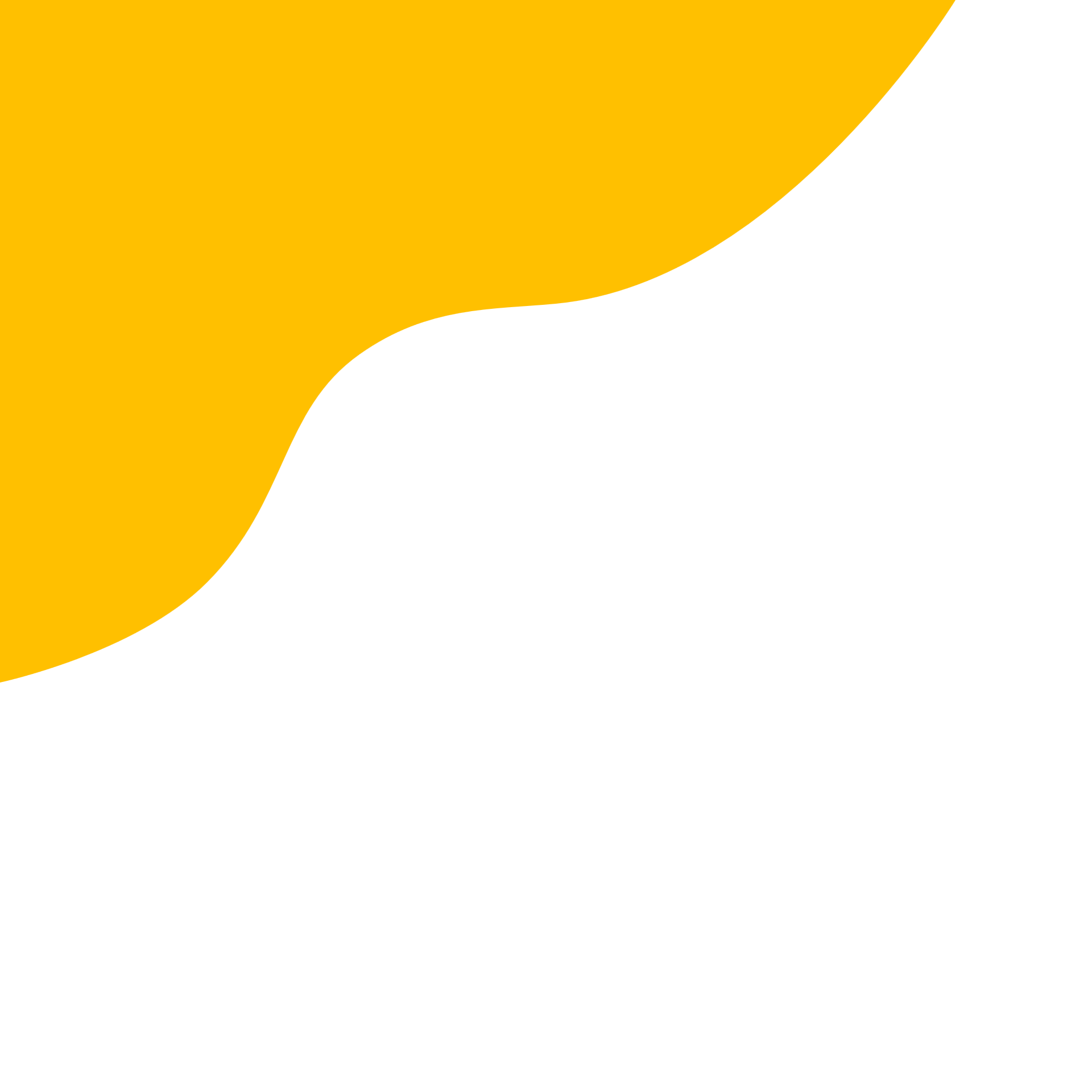 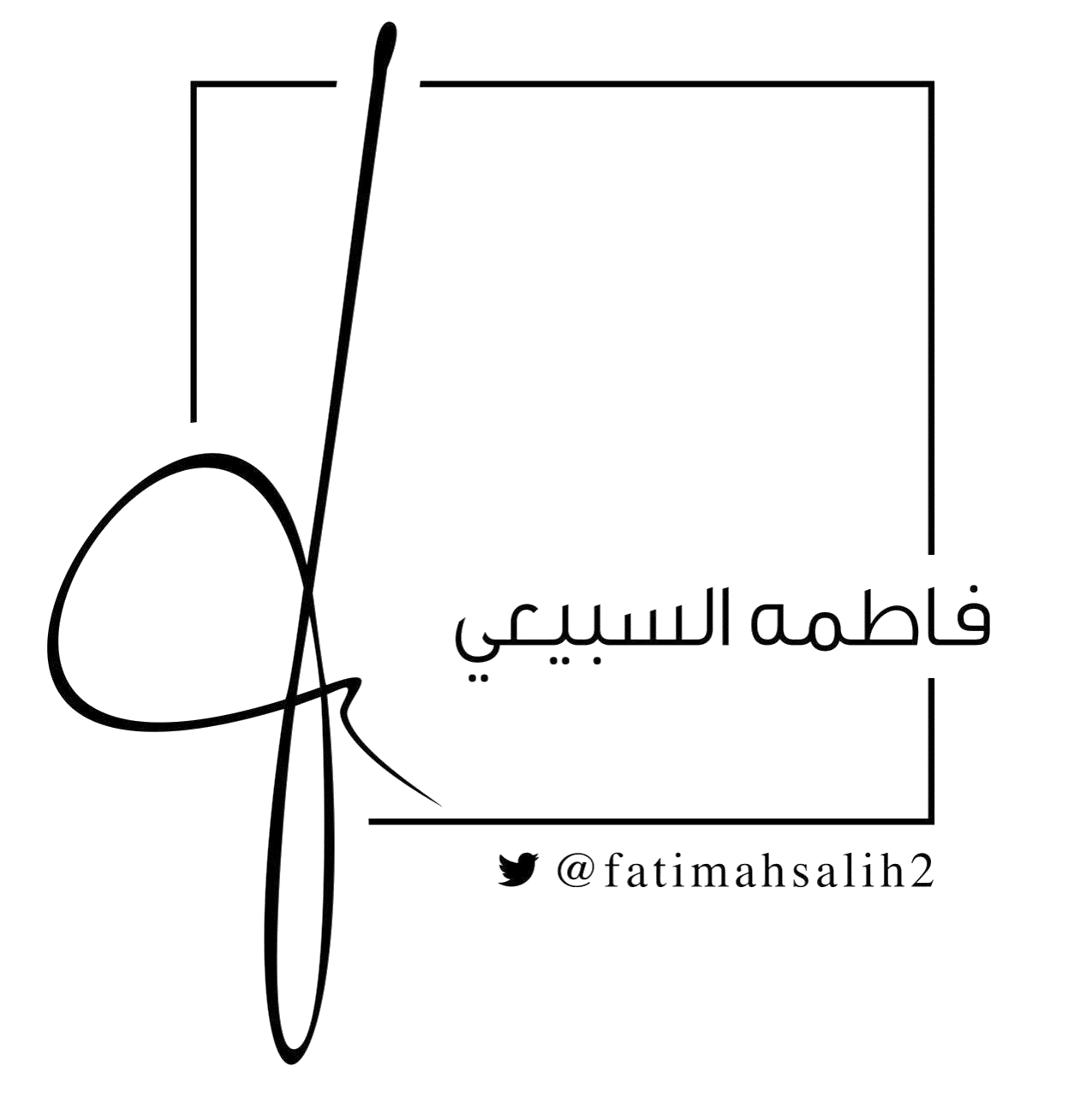 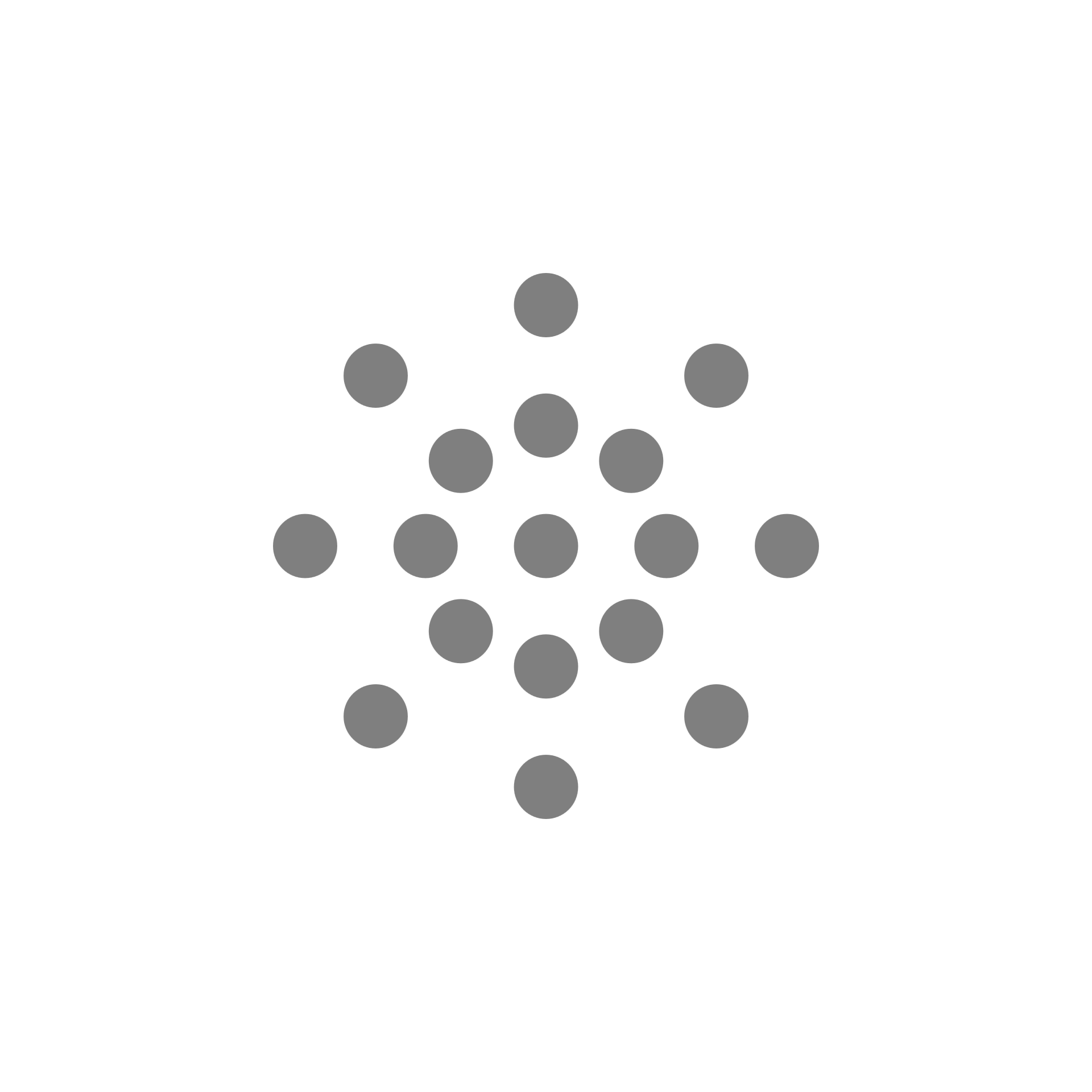 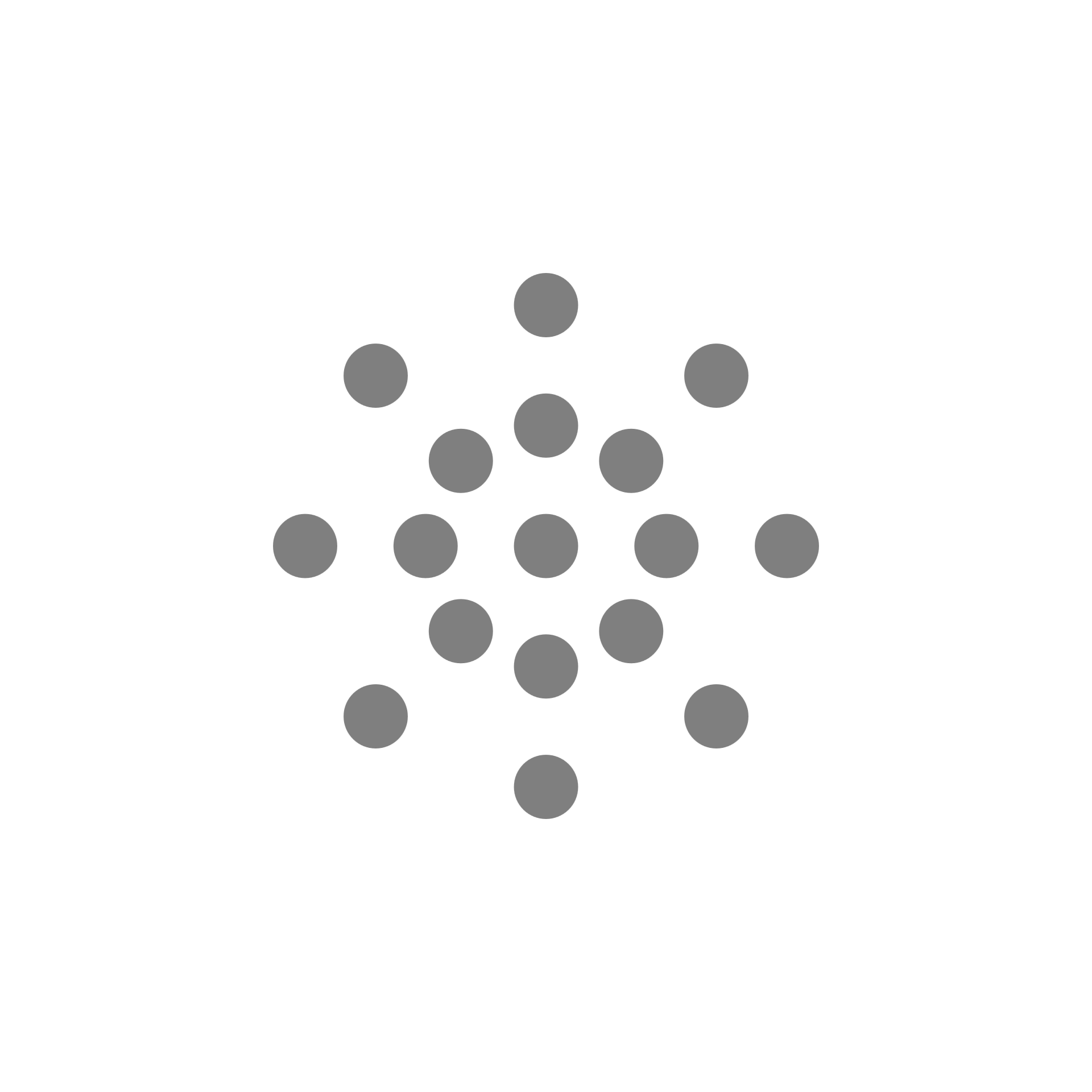 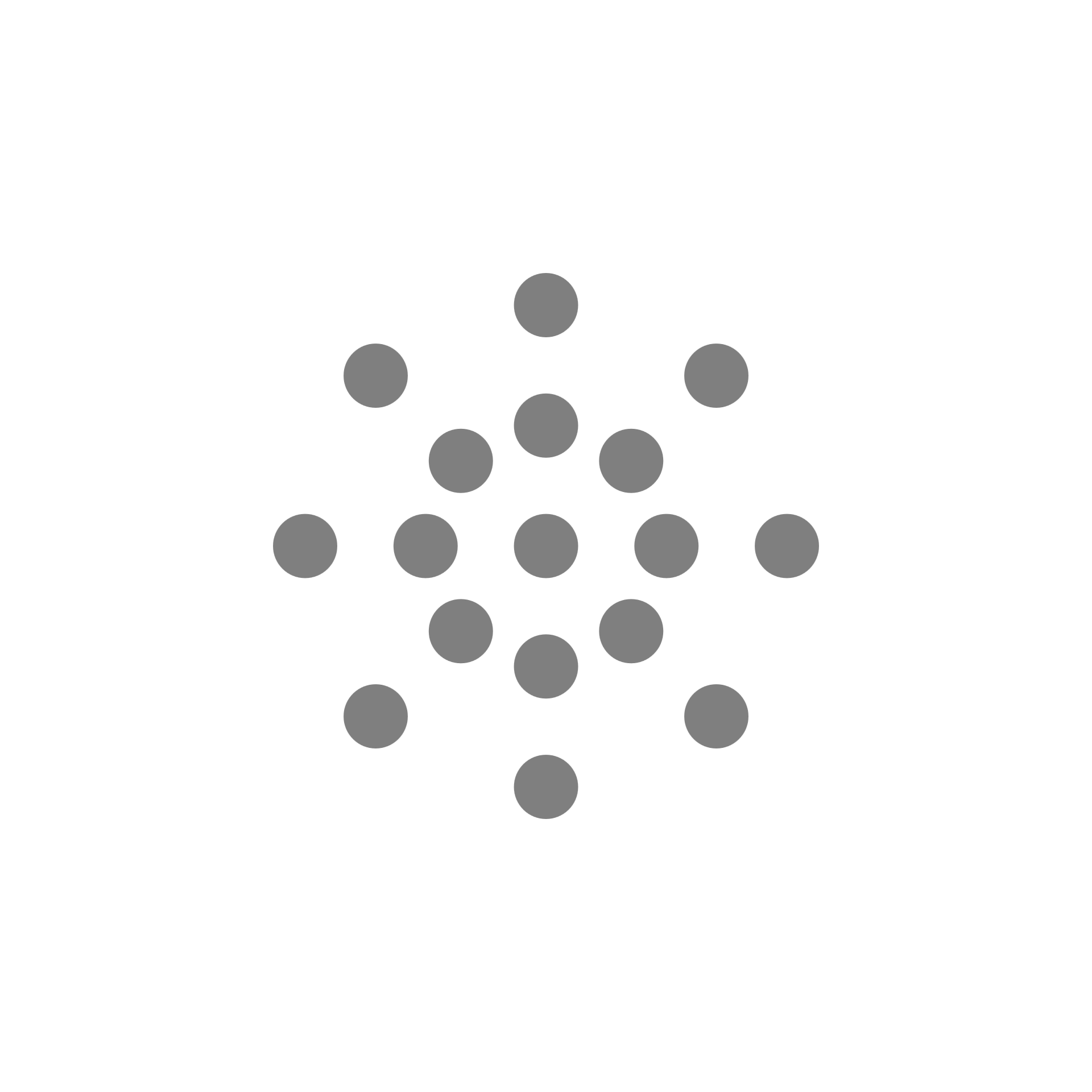 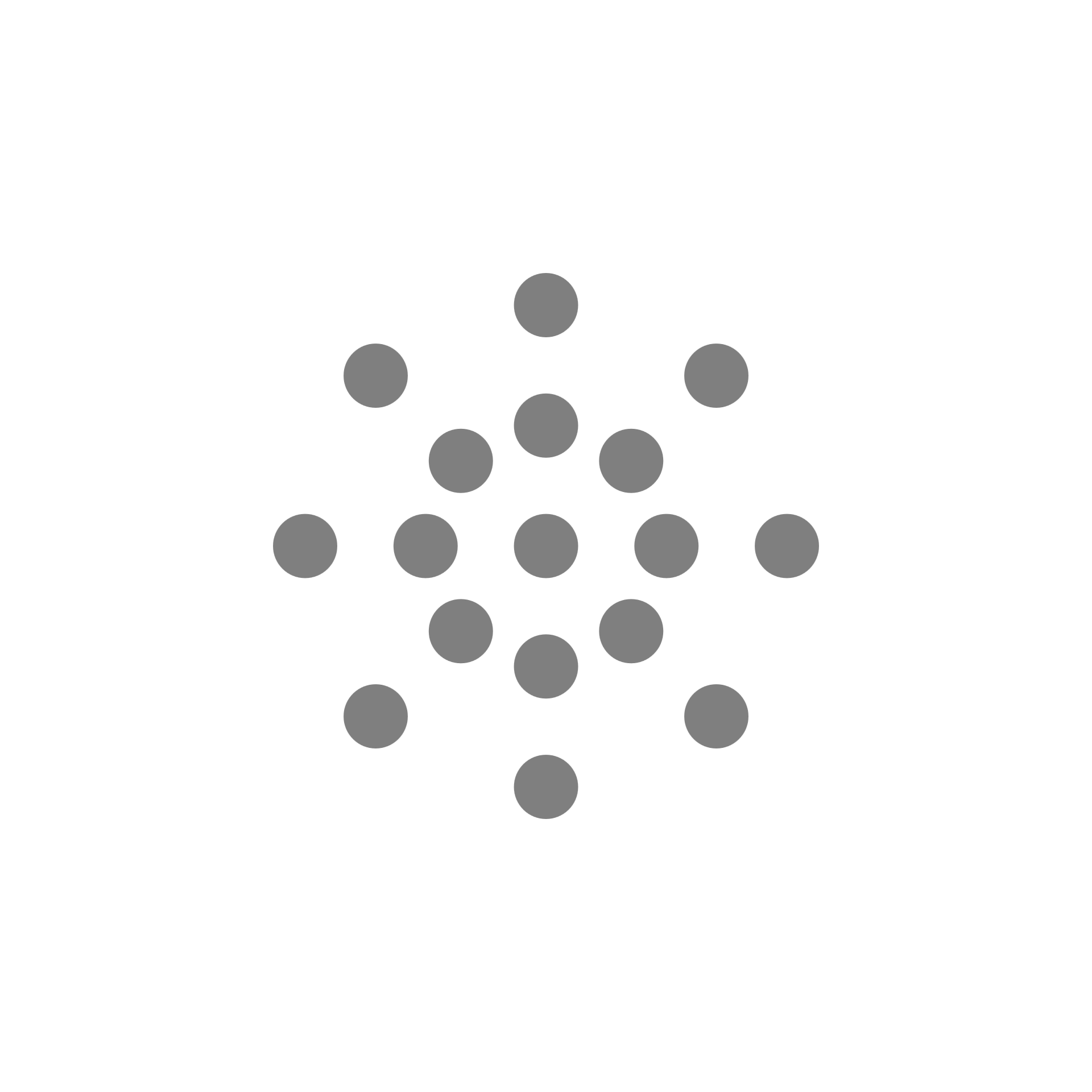 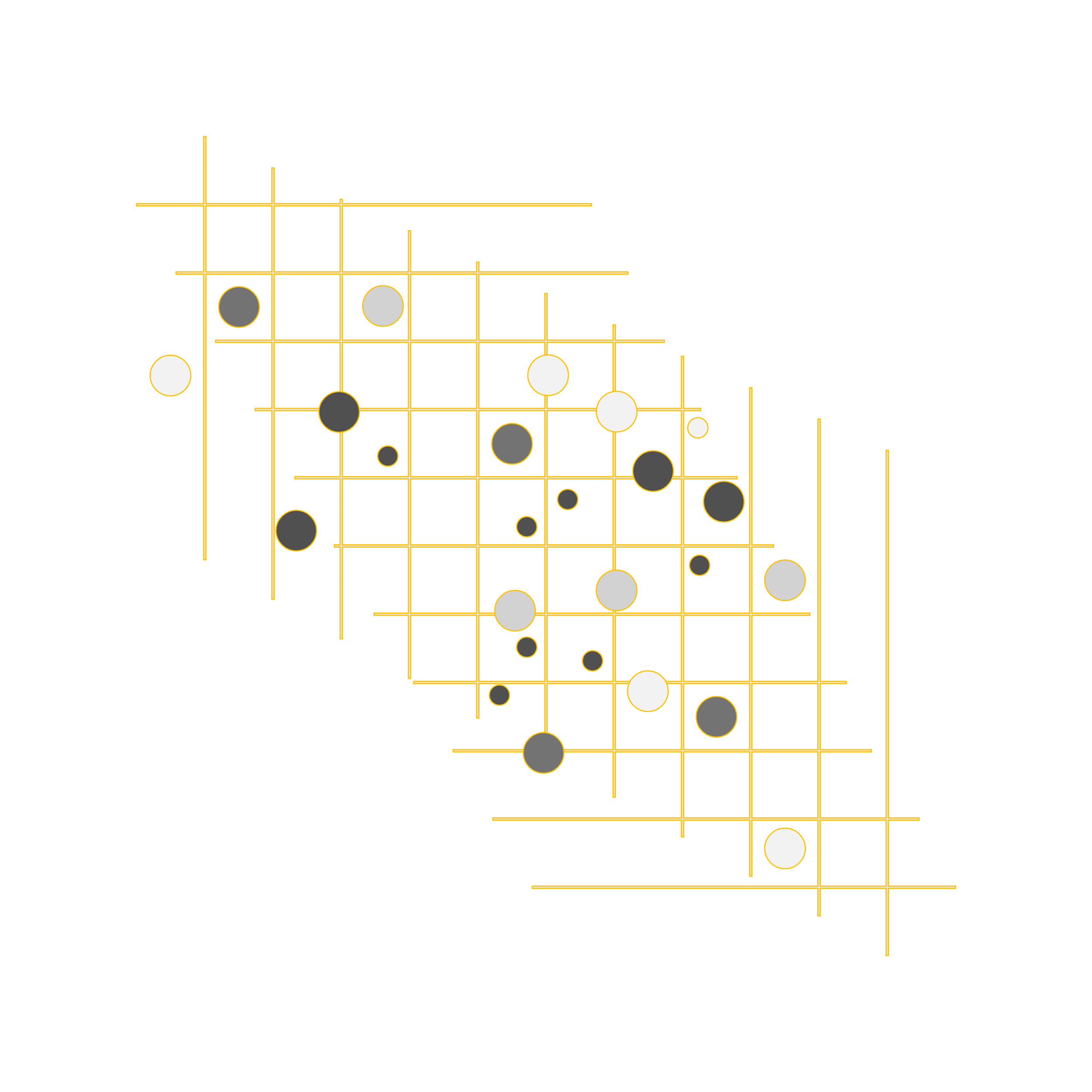 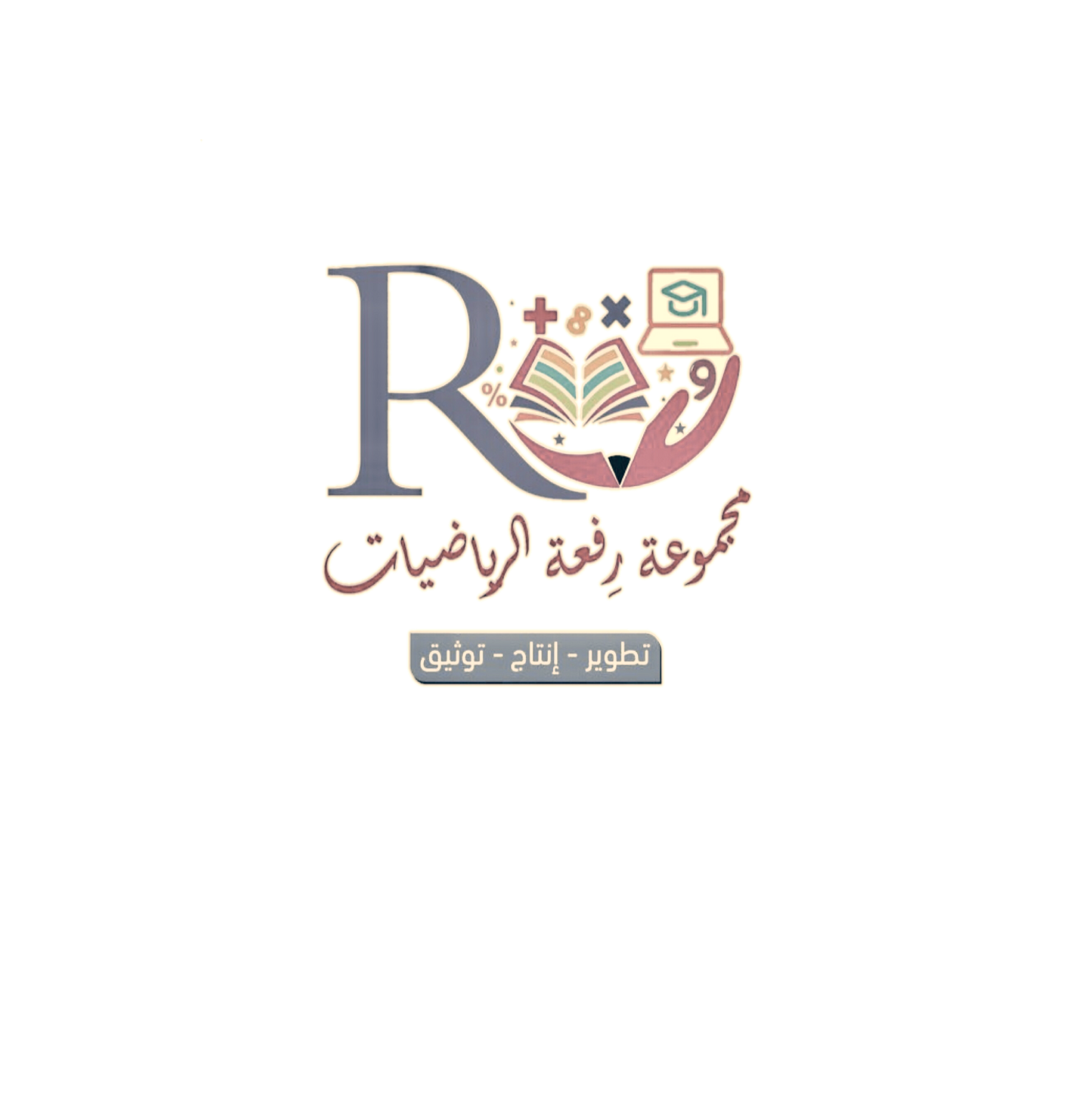 تدرب وحل المسائل
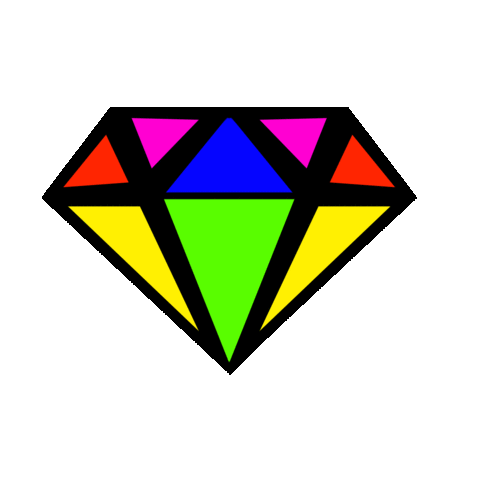 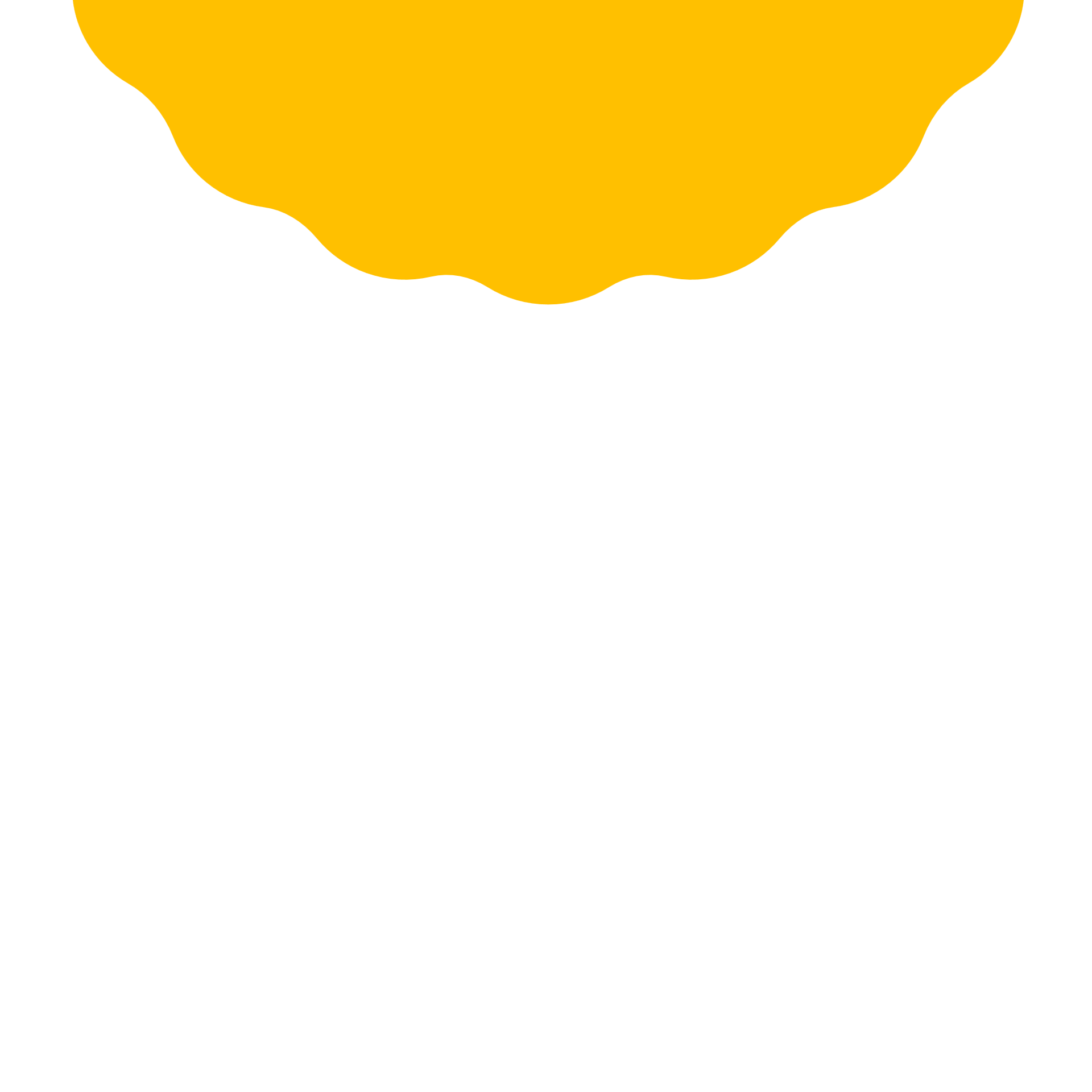 سؤال الألماسي
عشر نقاط
التعلم
الفردي
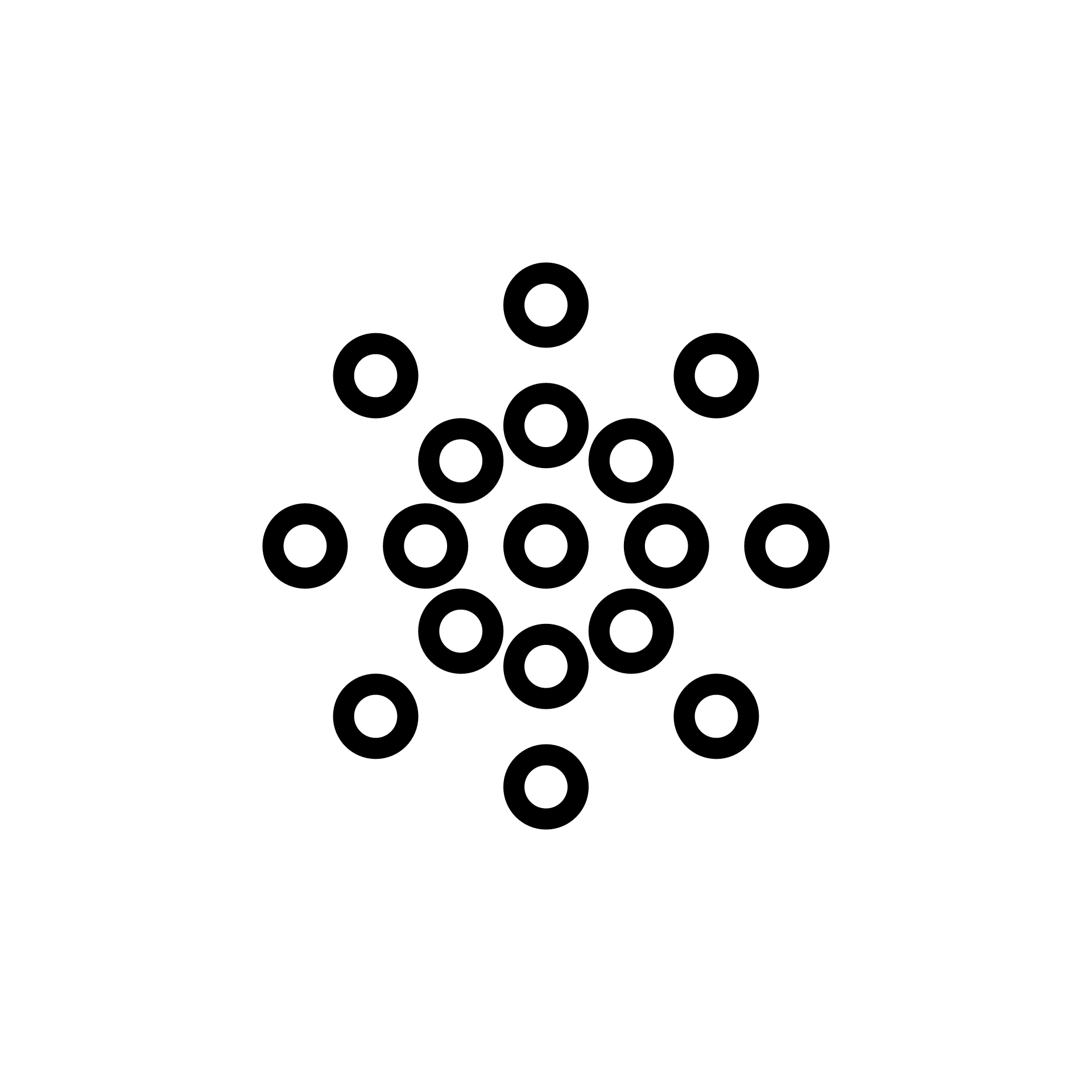 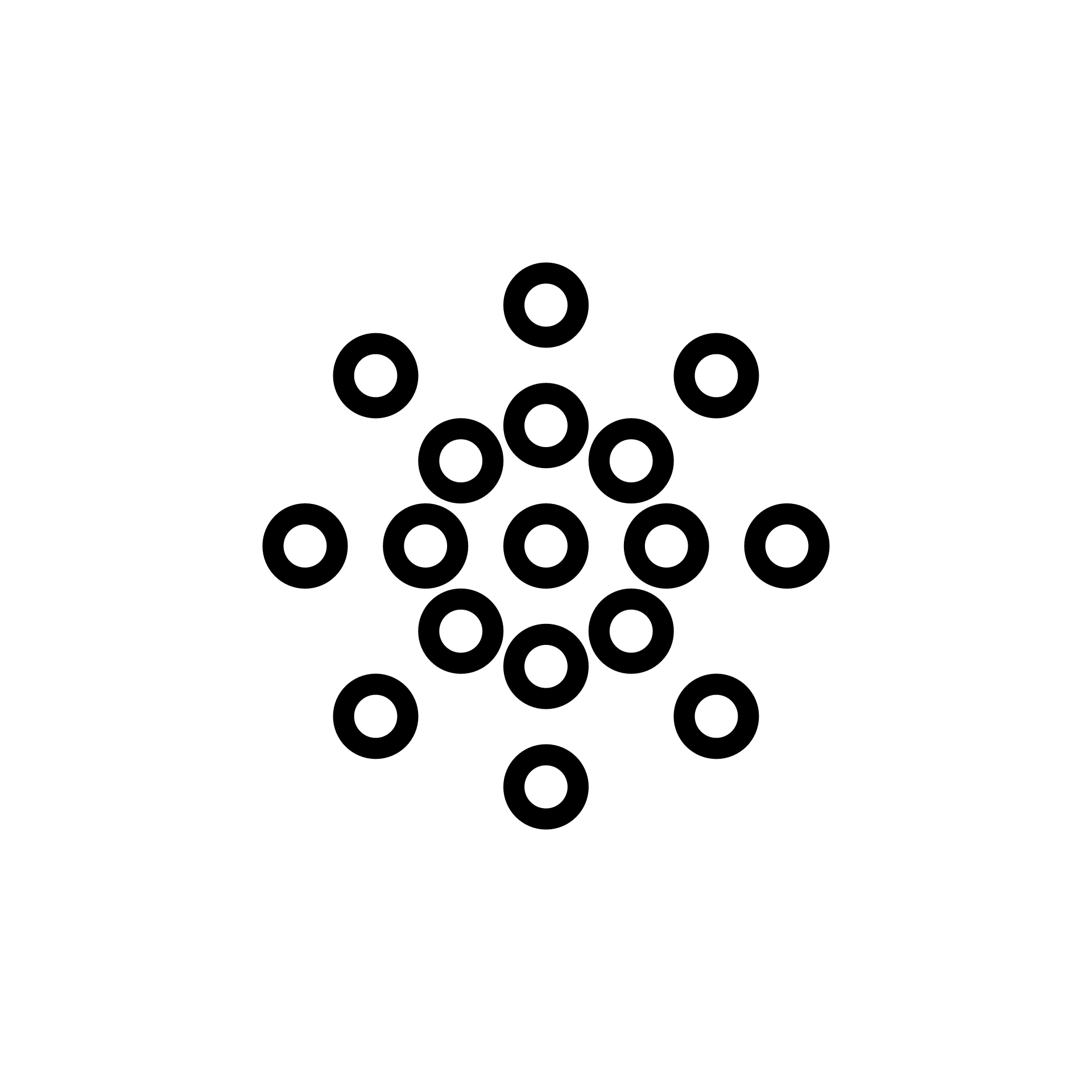 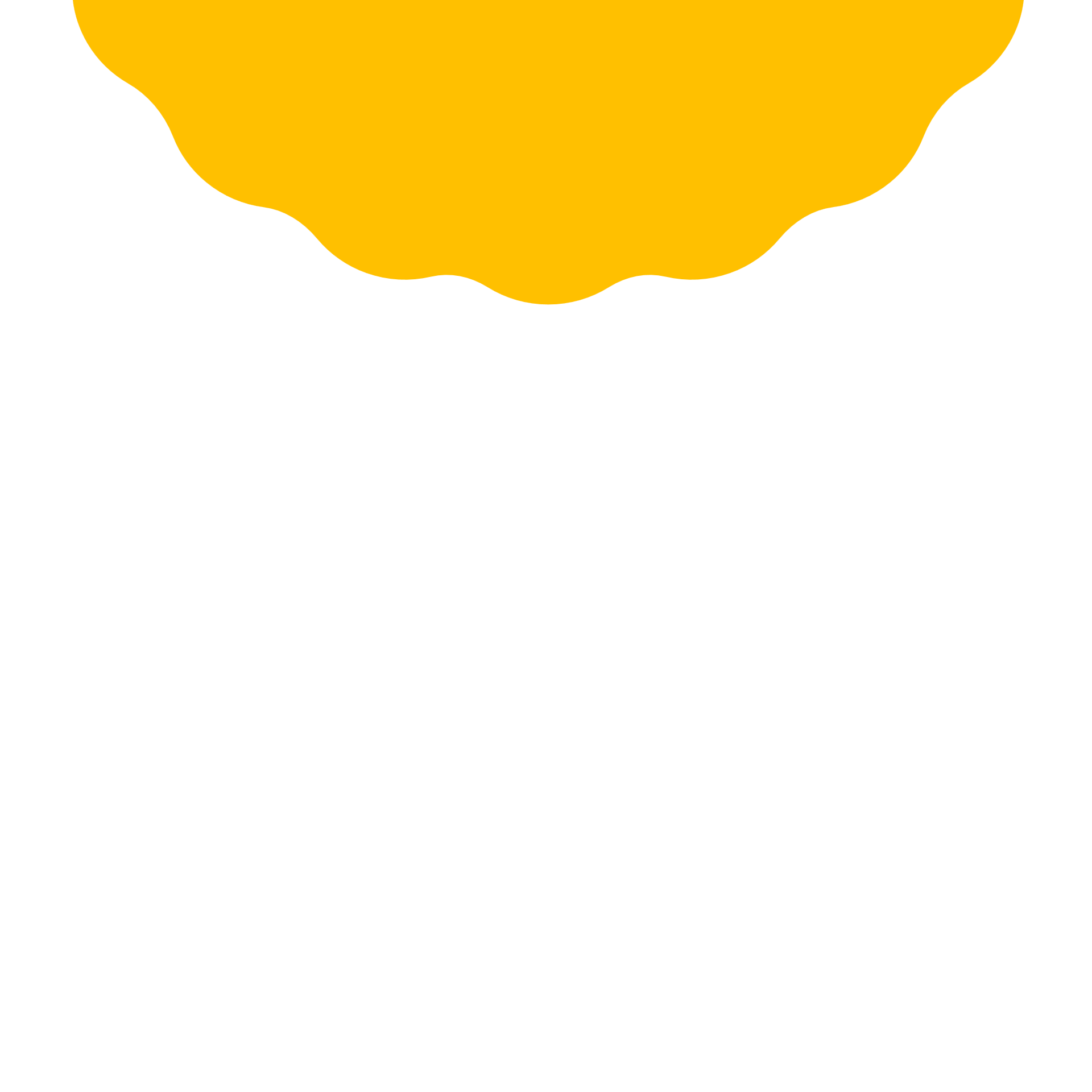 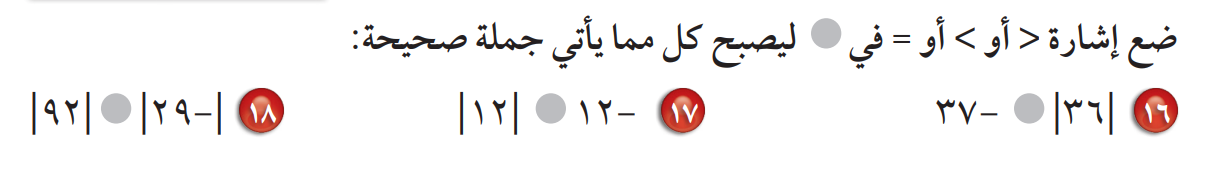 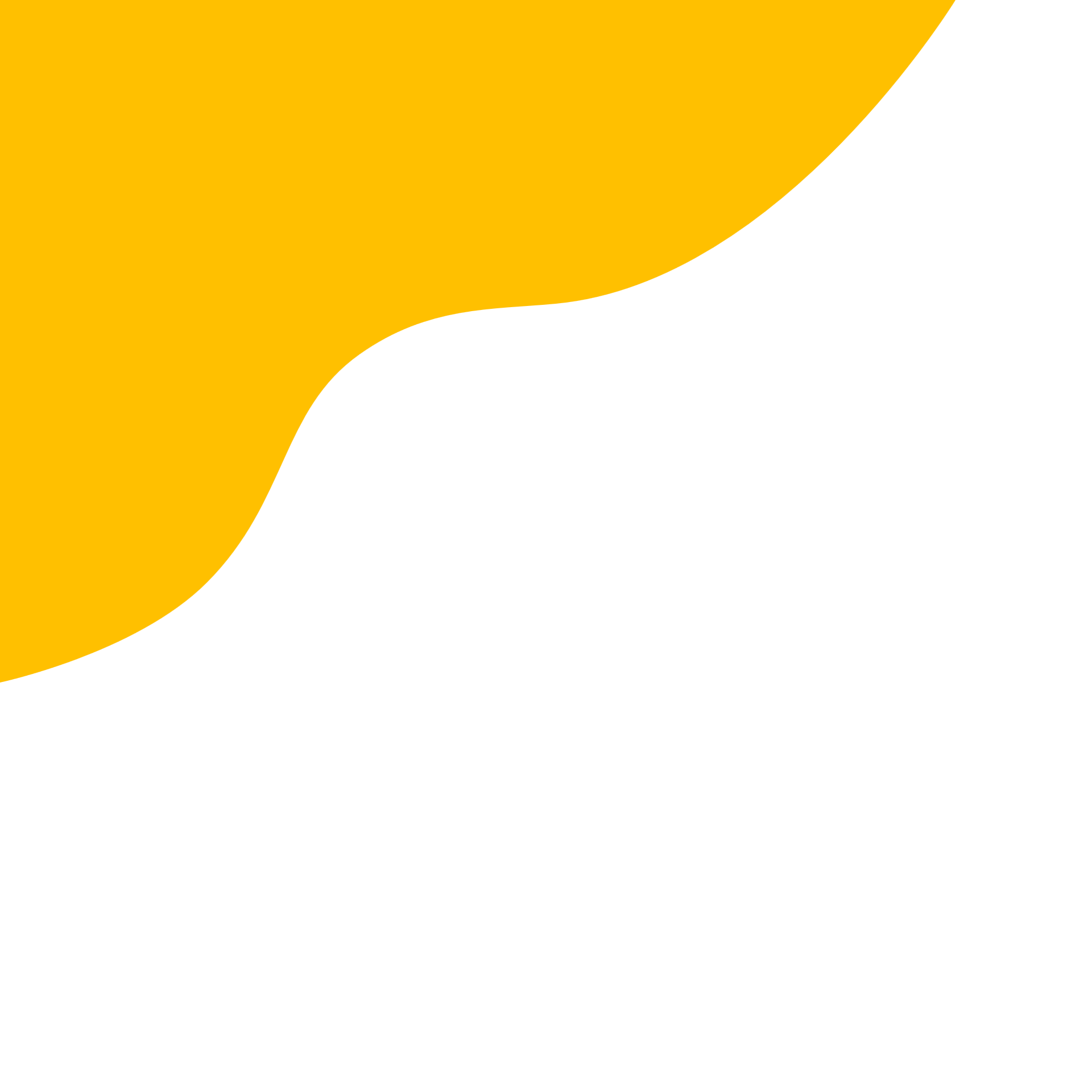 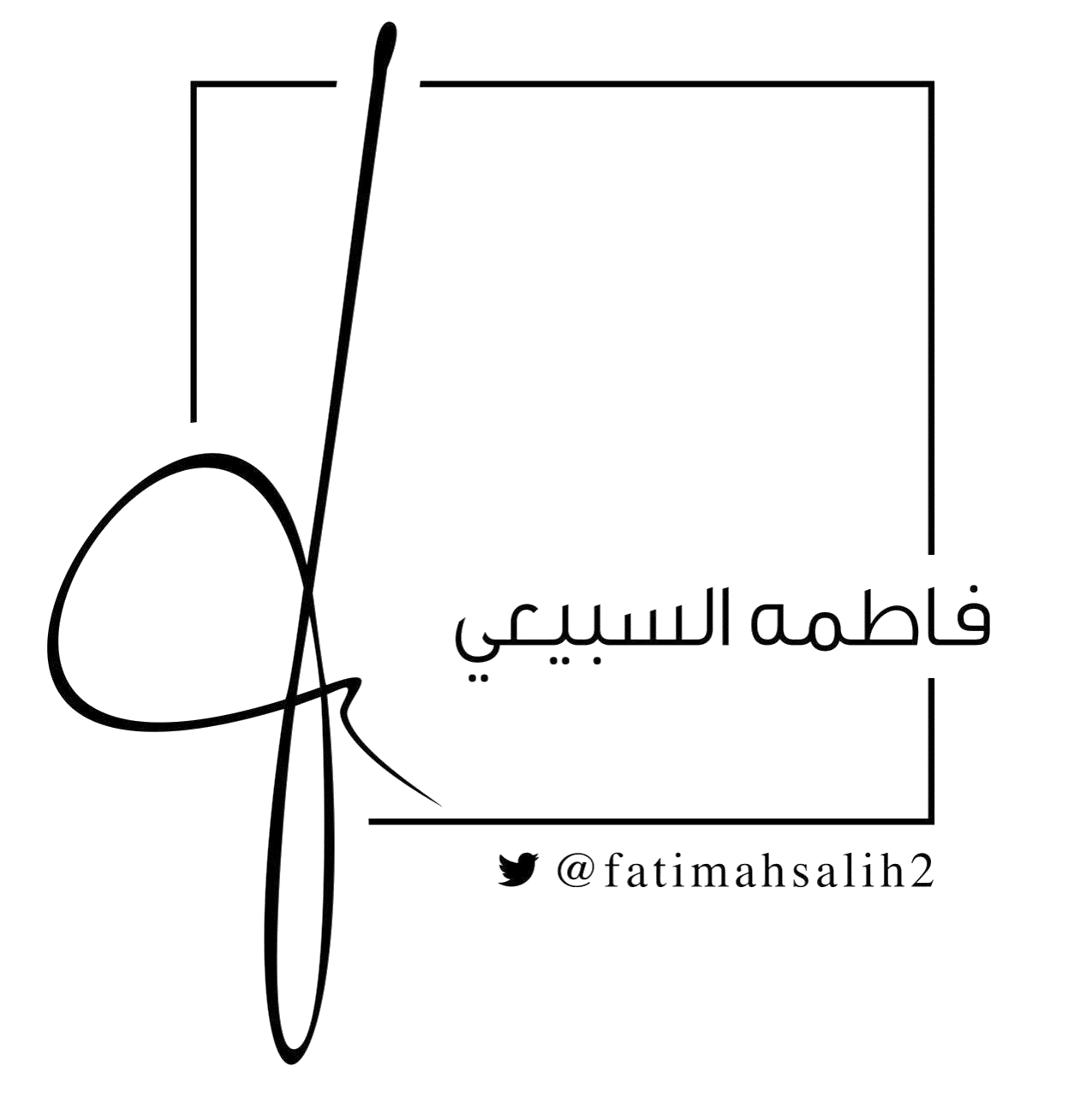 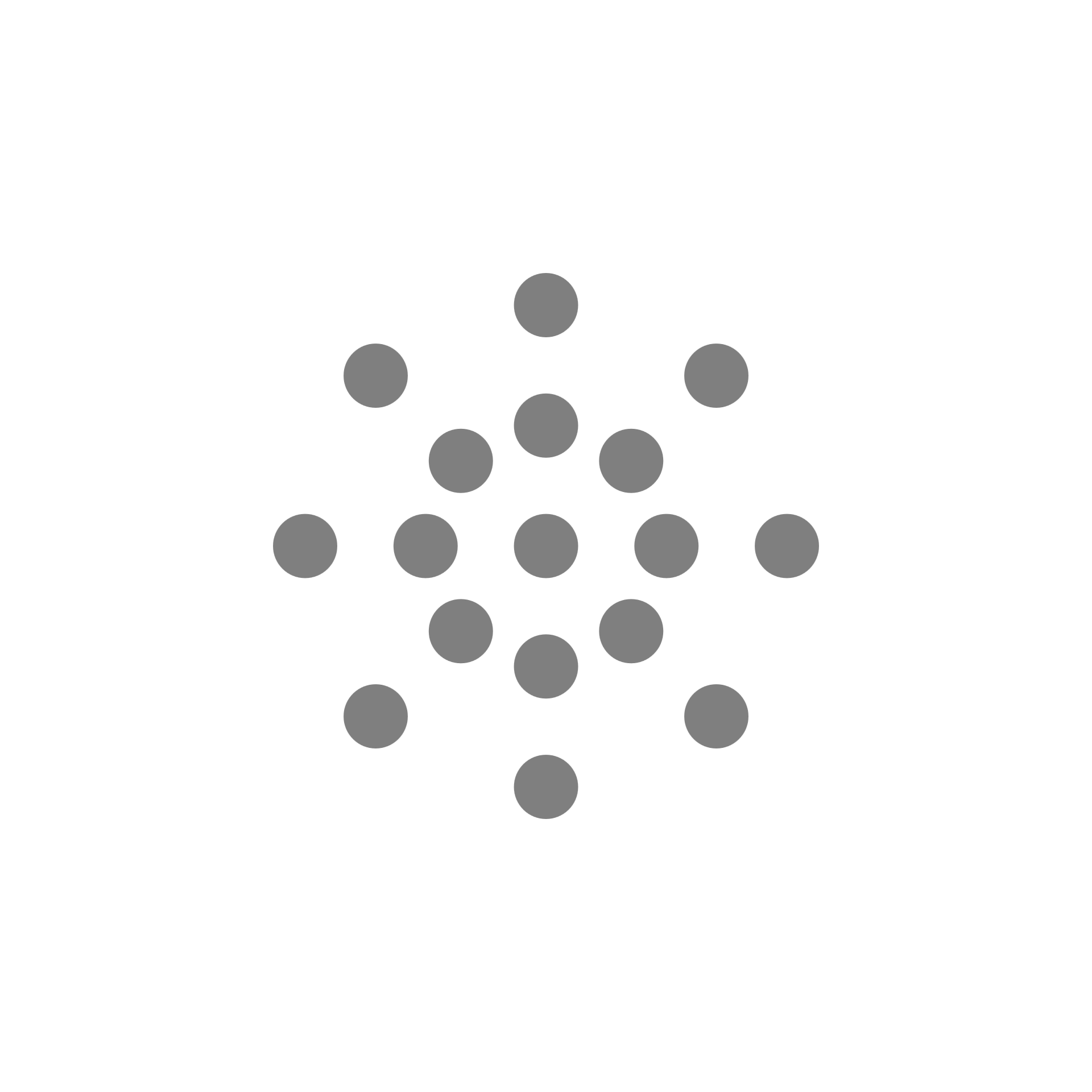 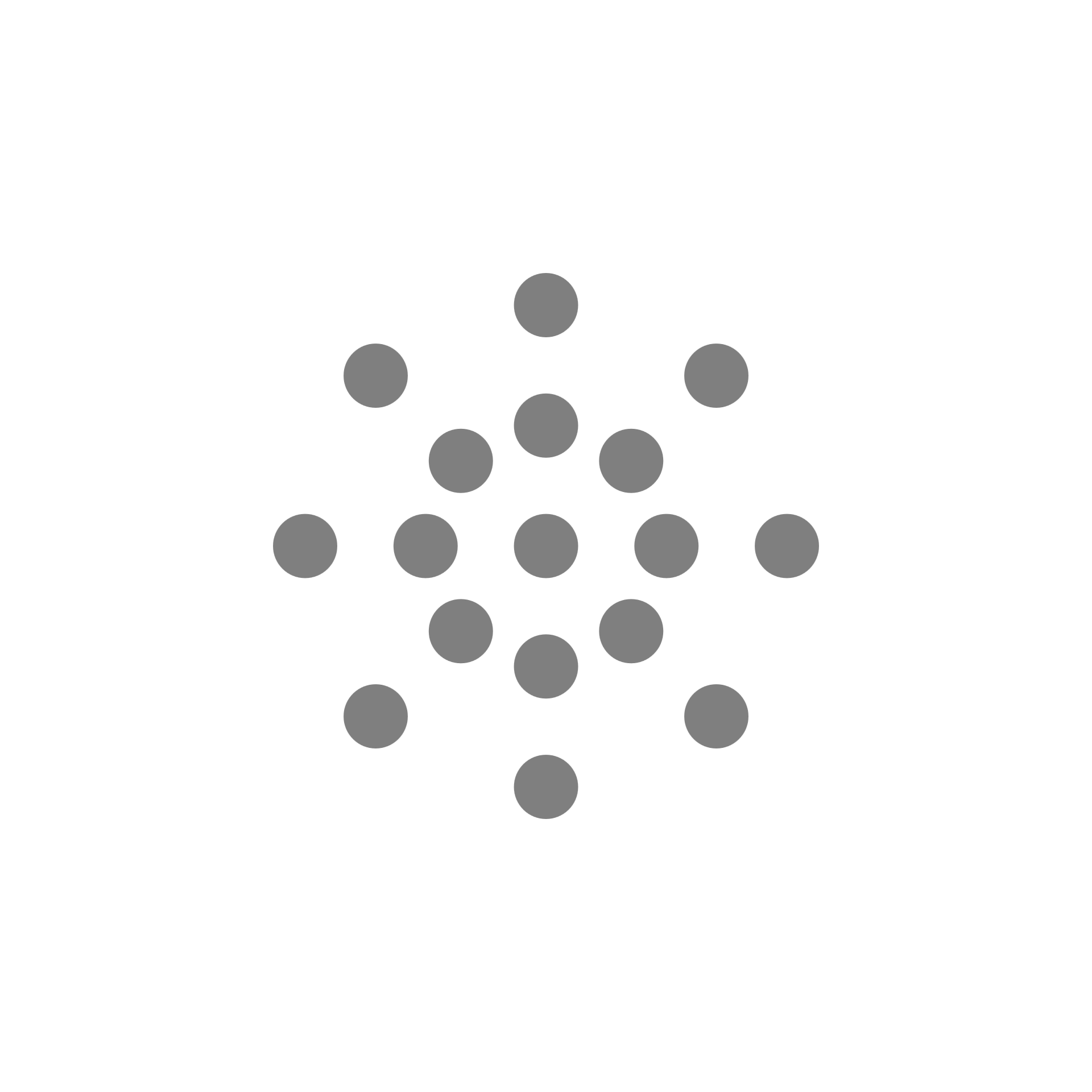 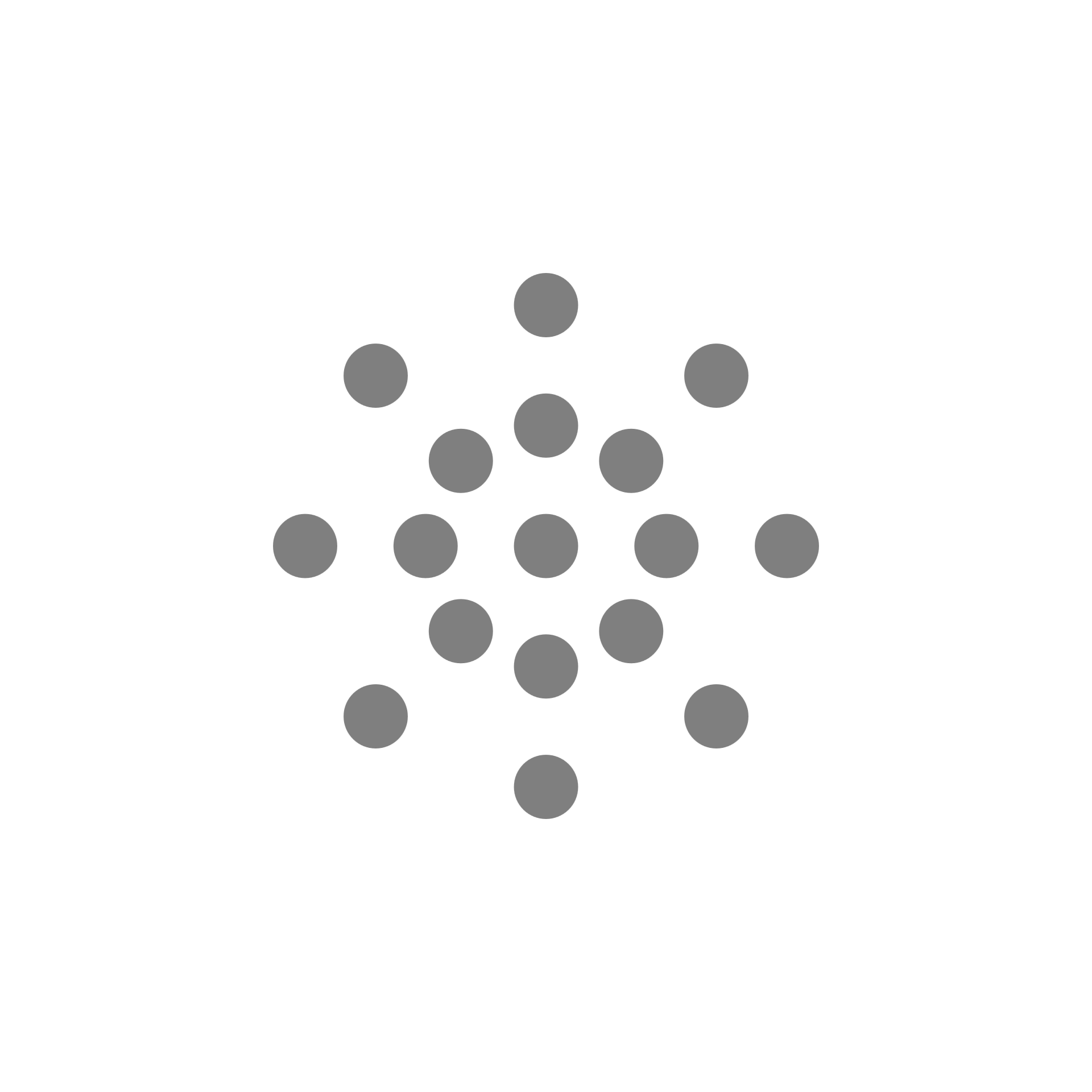 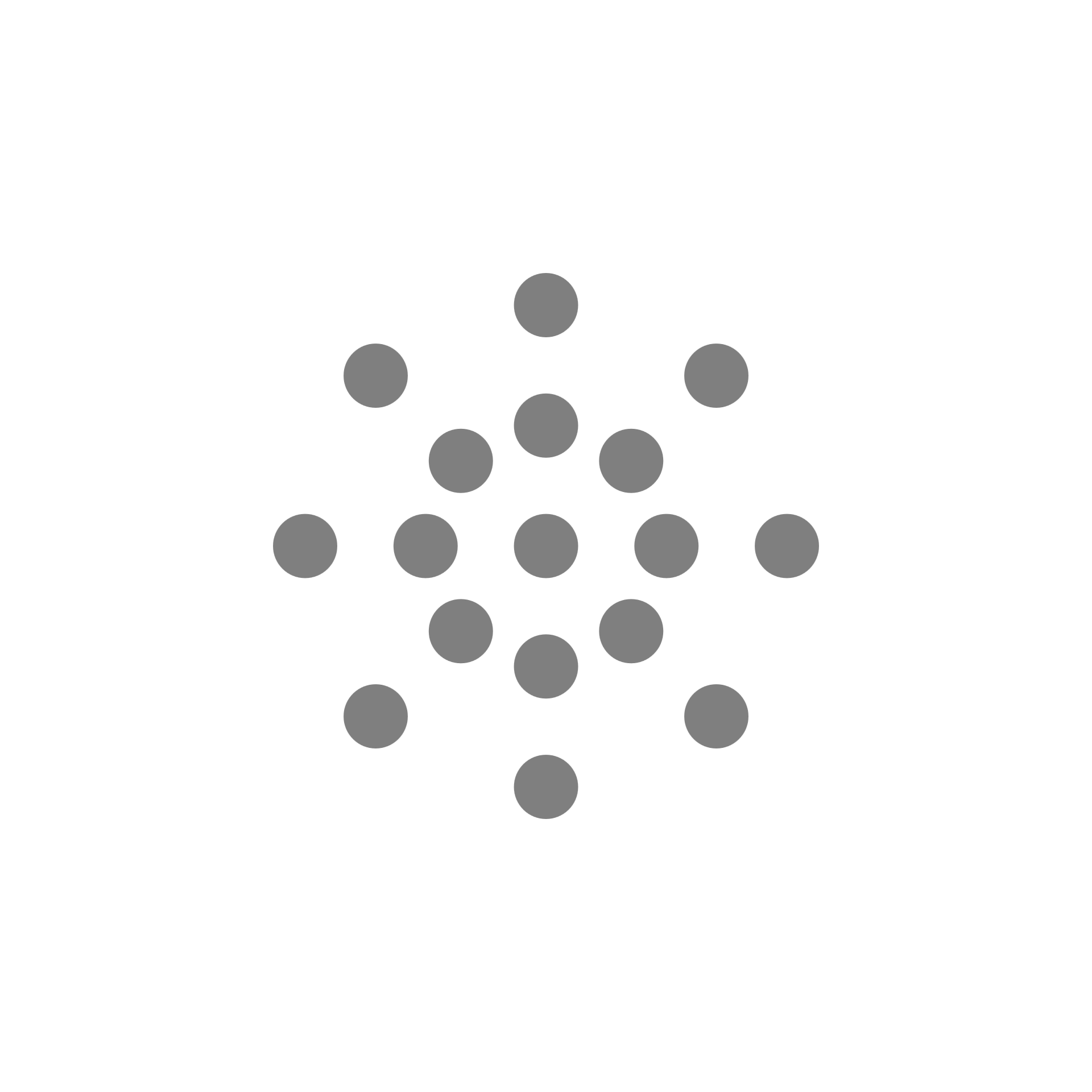 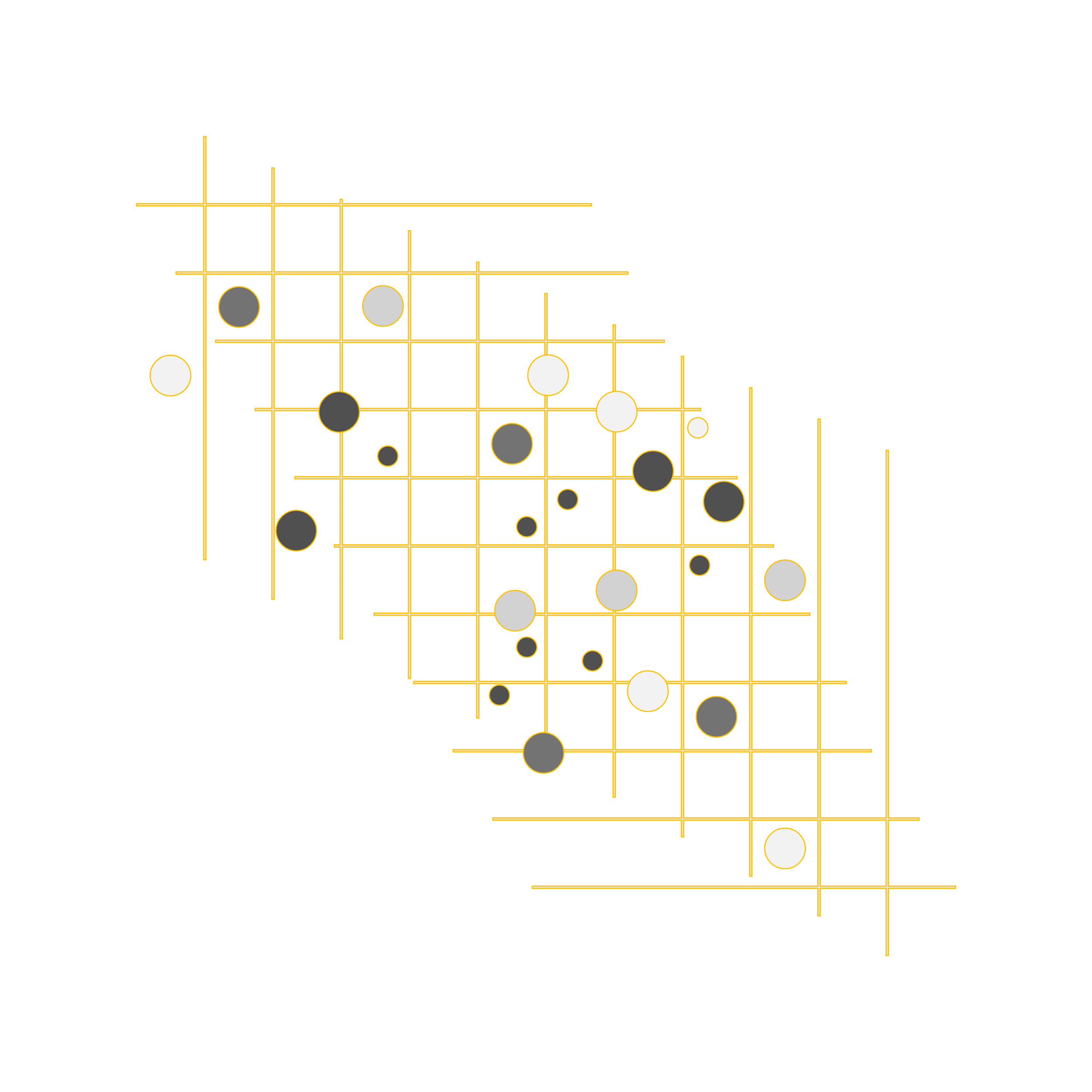 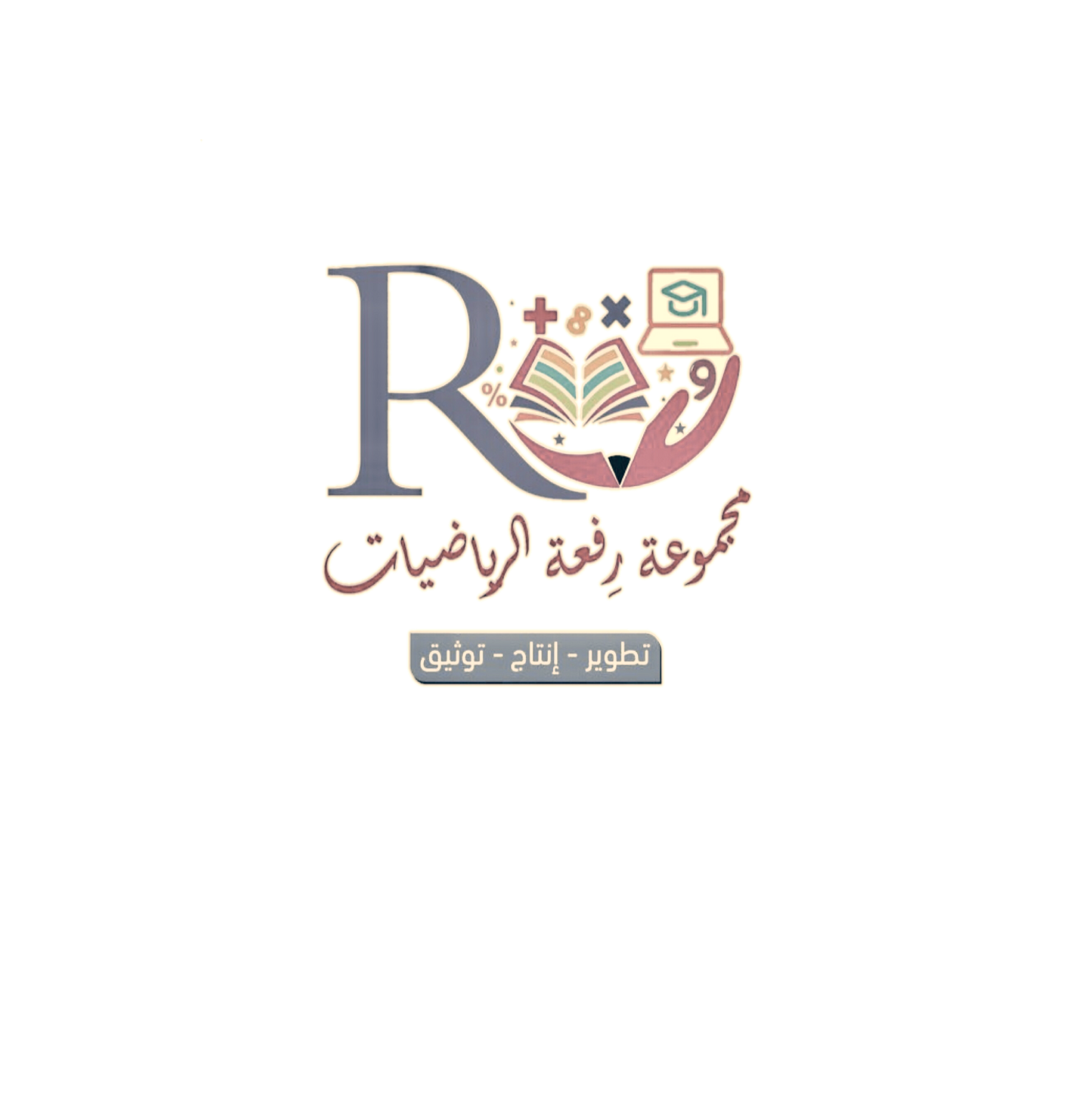 تدرب وحل المسائل
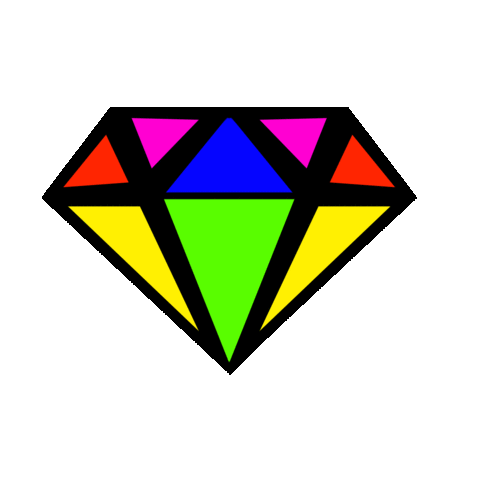 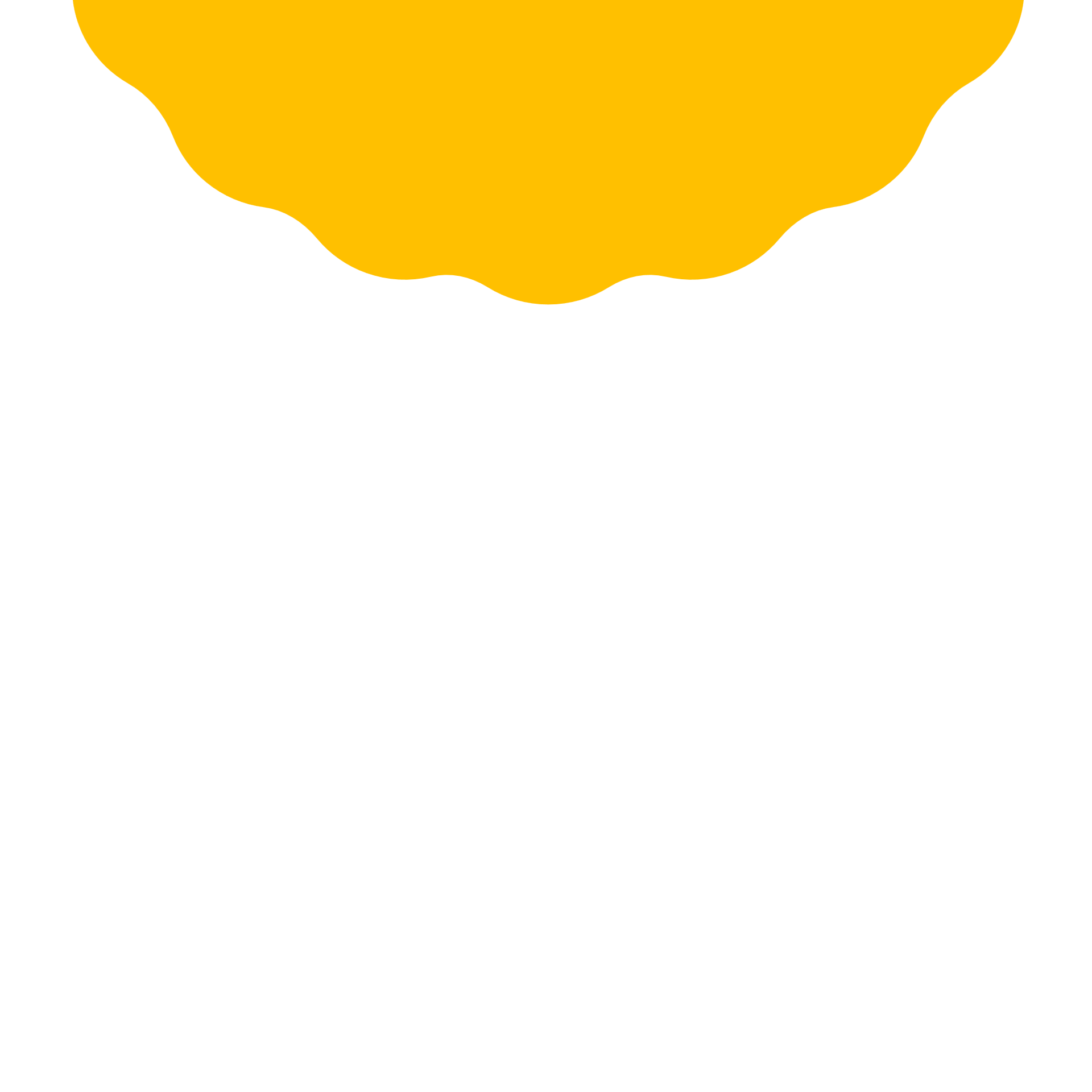 سؤال الألماسي
عشر نقاط
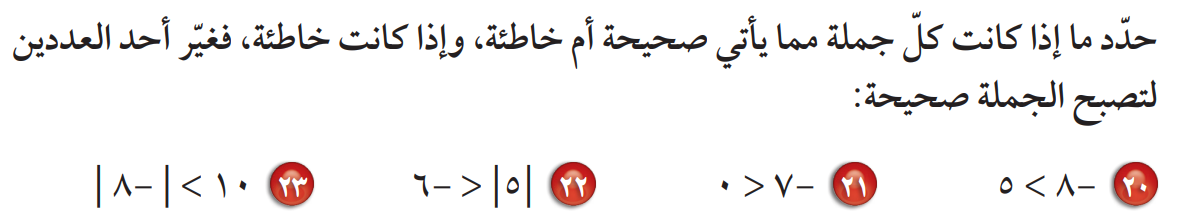 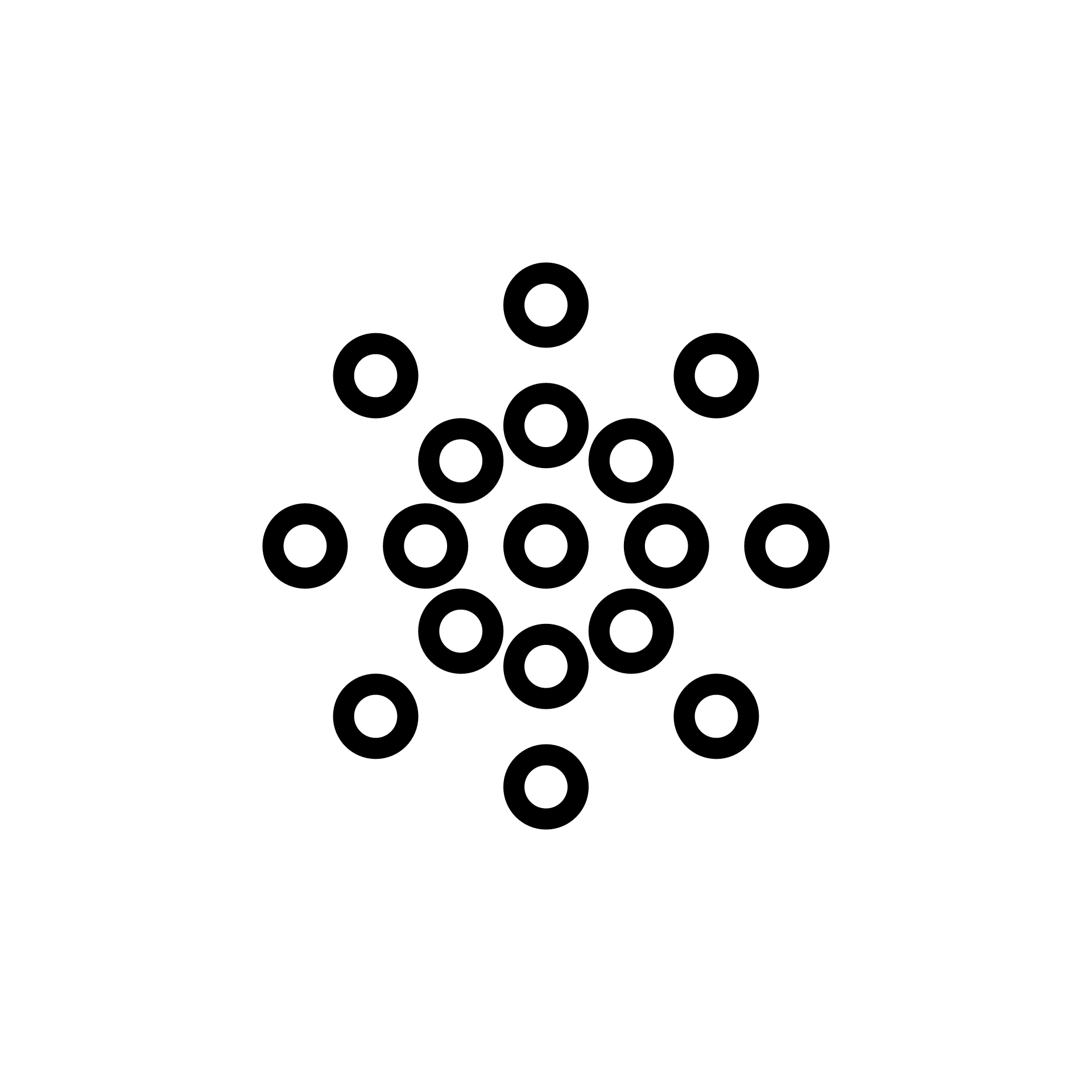 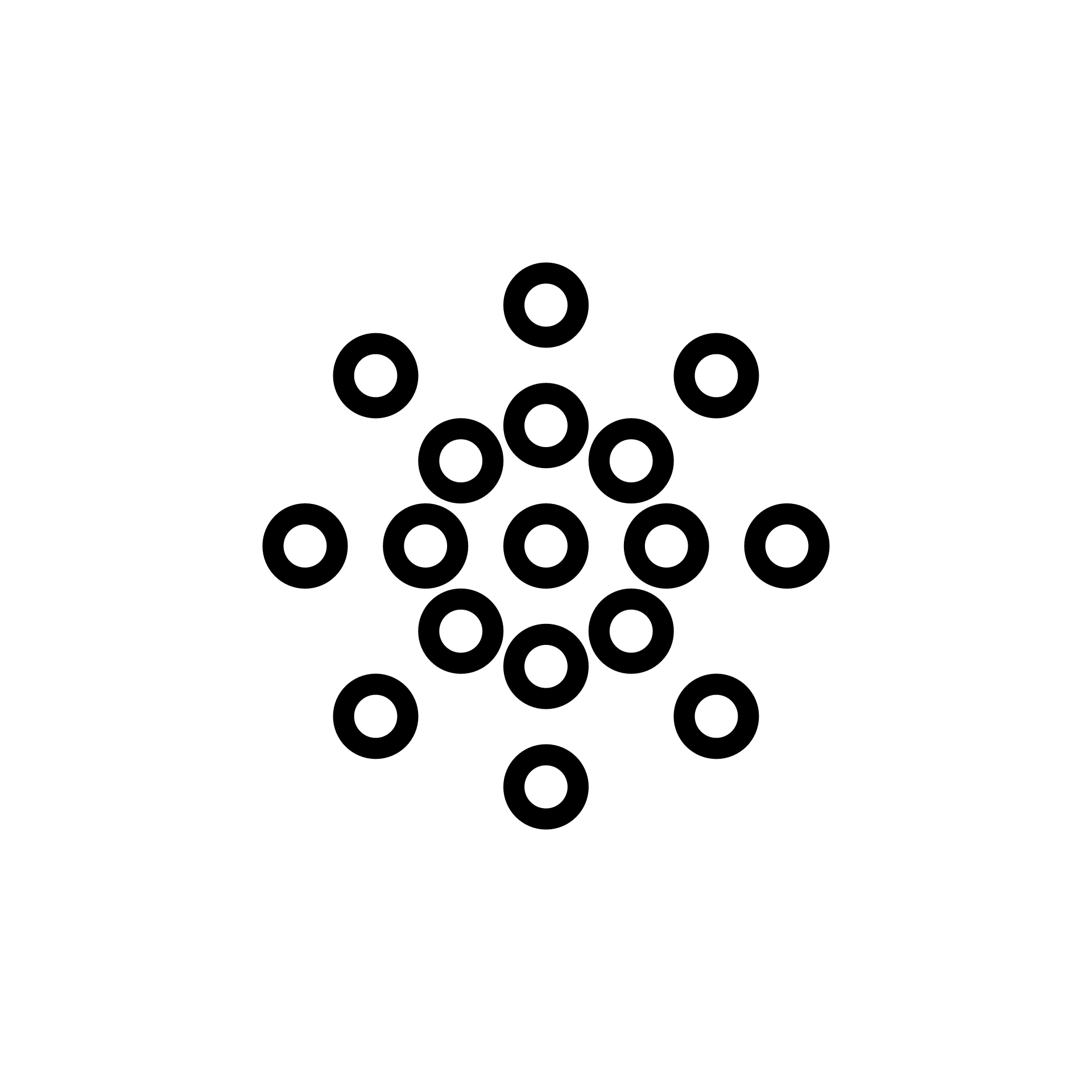 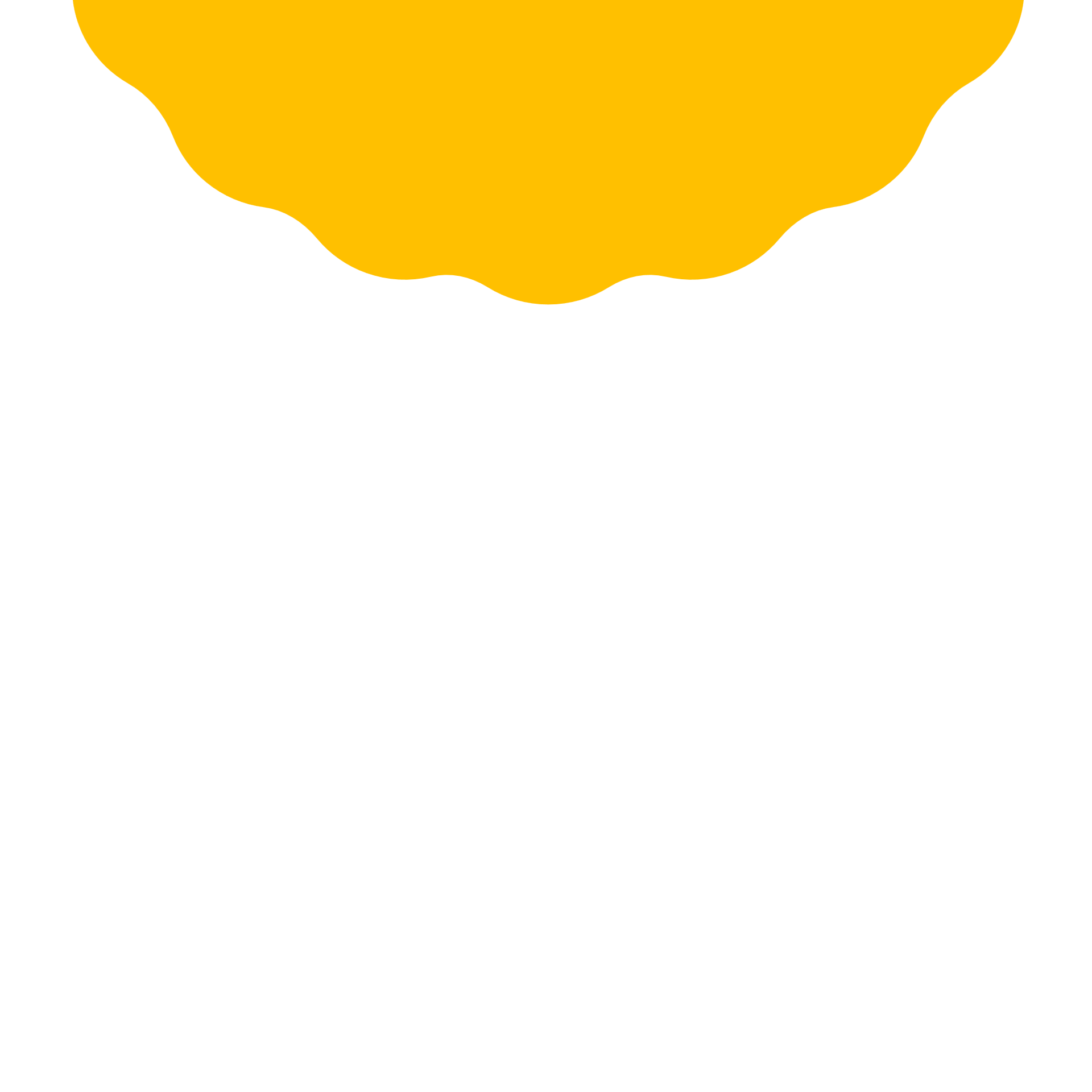 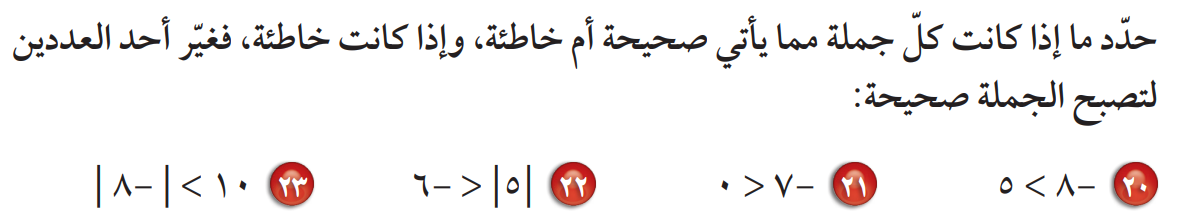 التعلم
الفردي
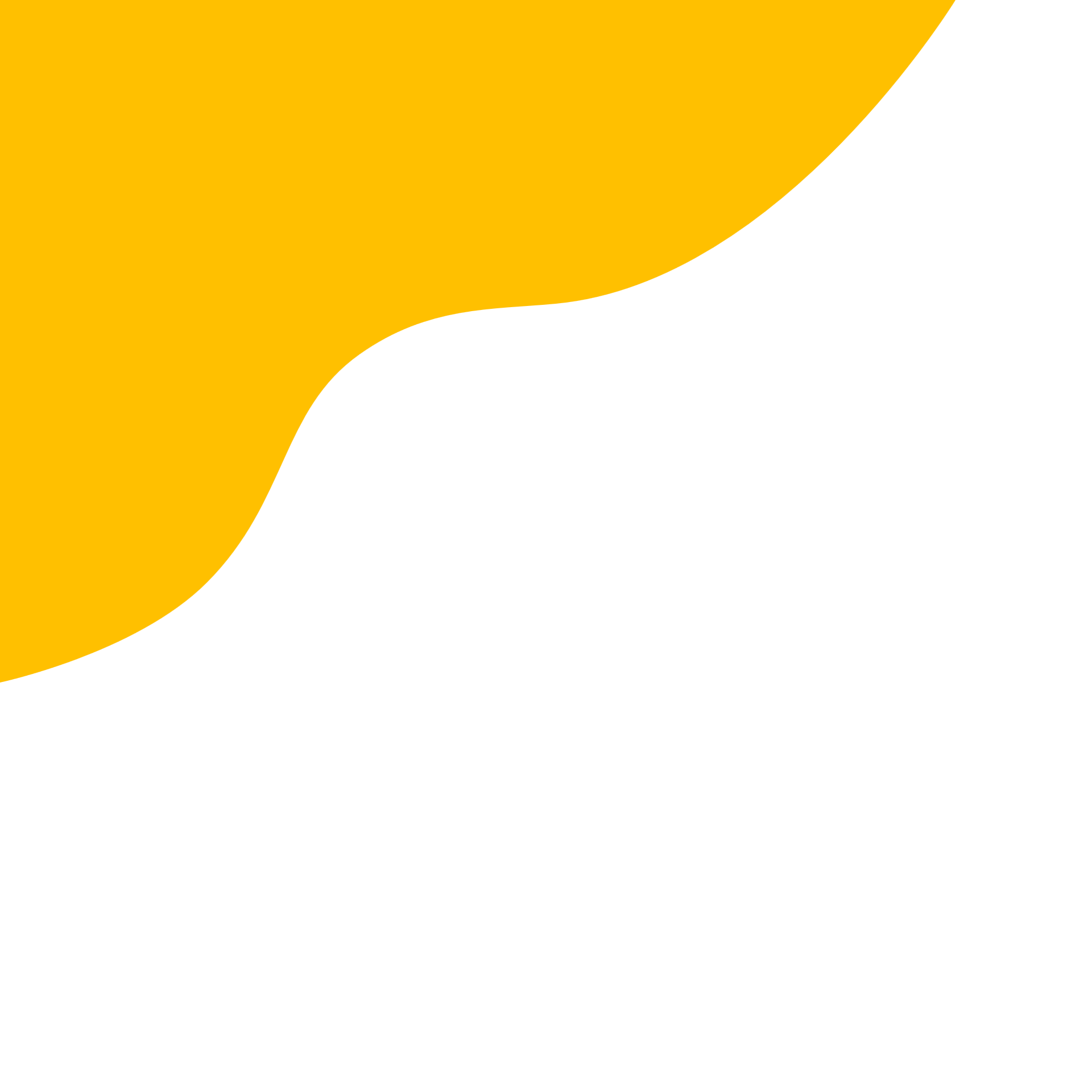 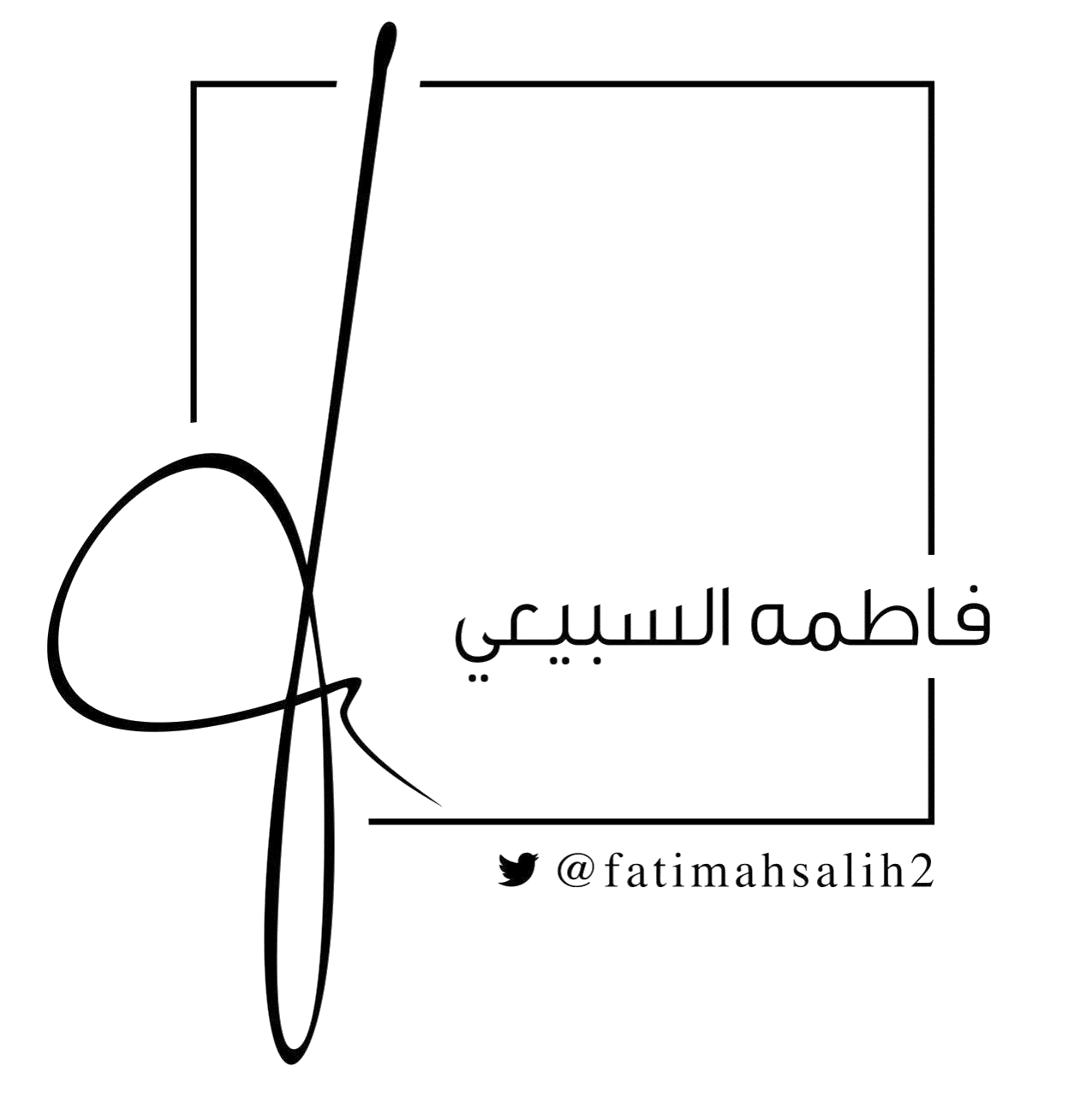 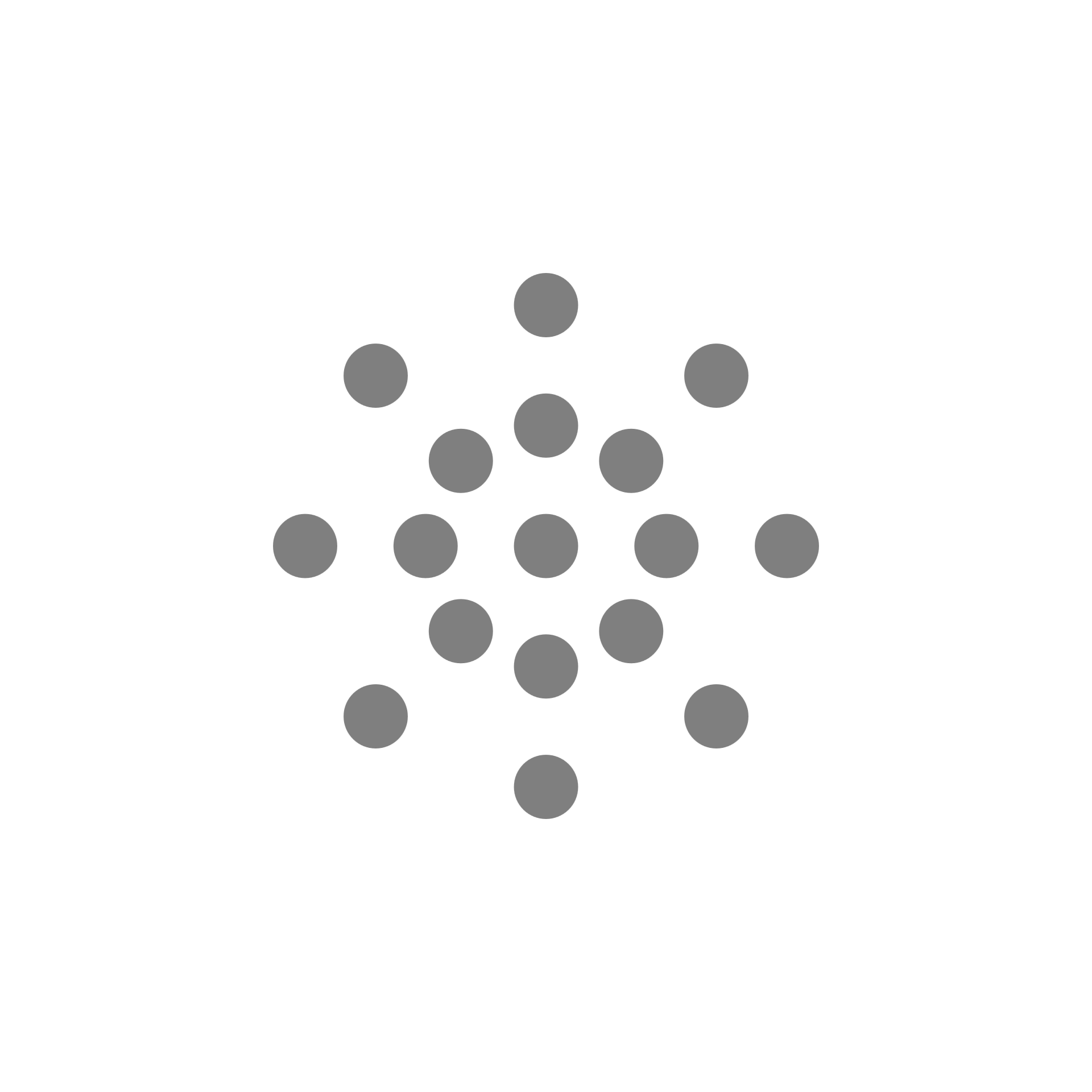 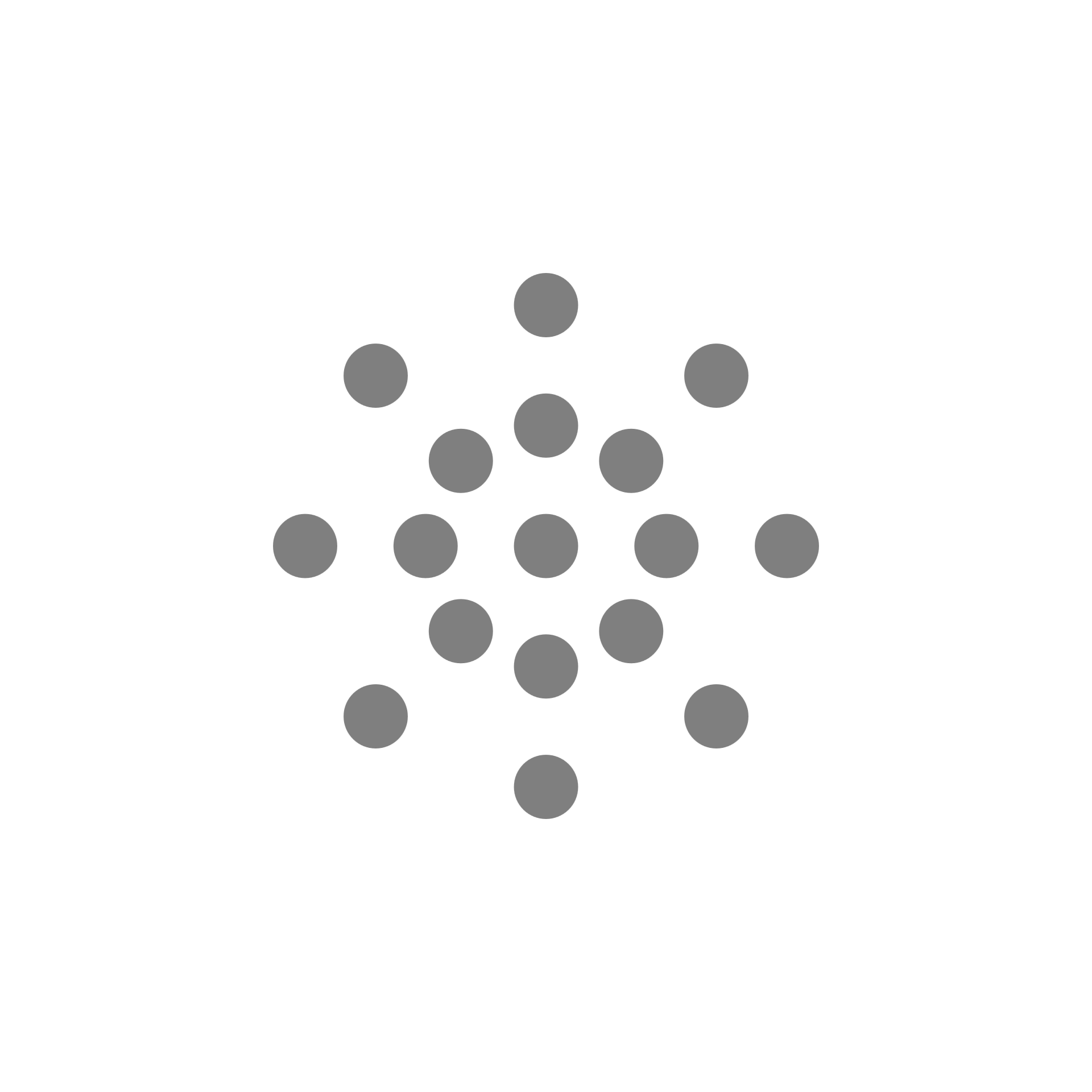 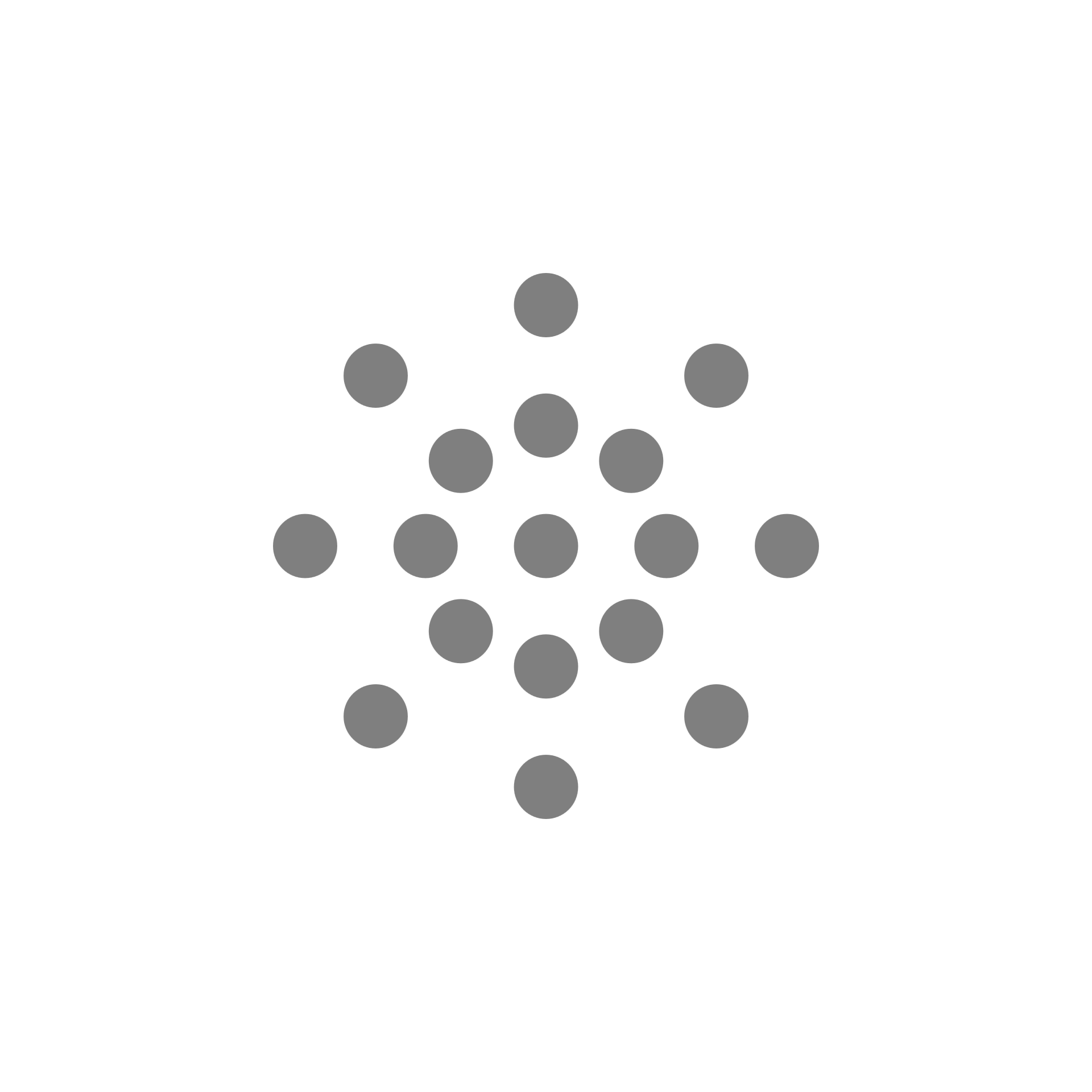 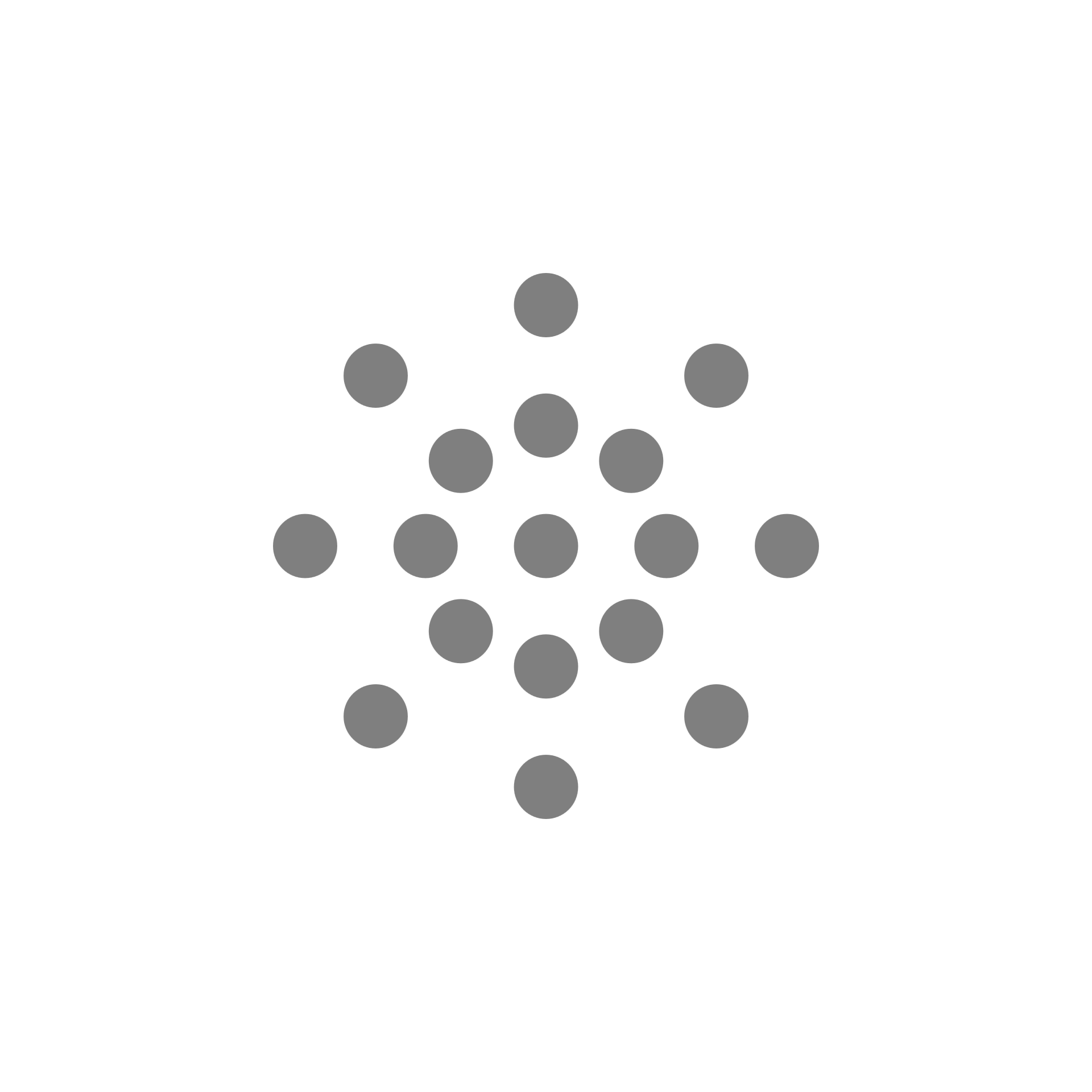 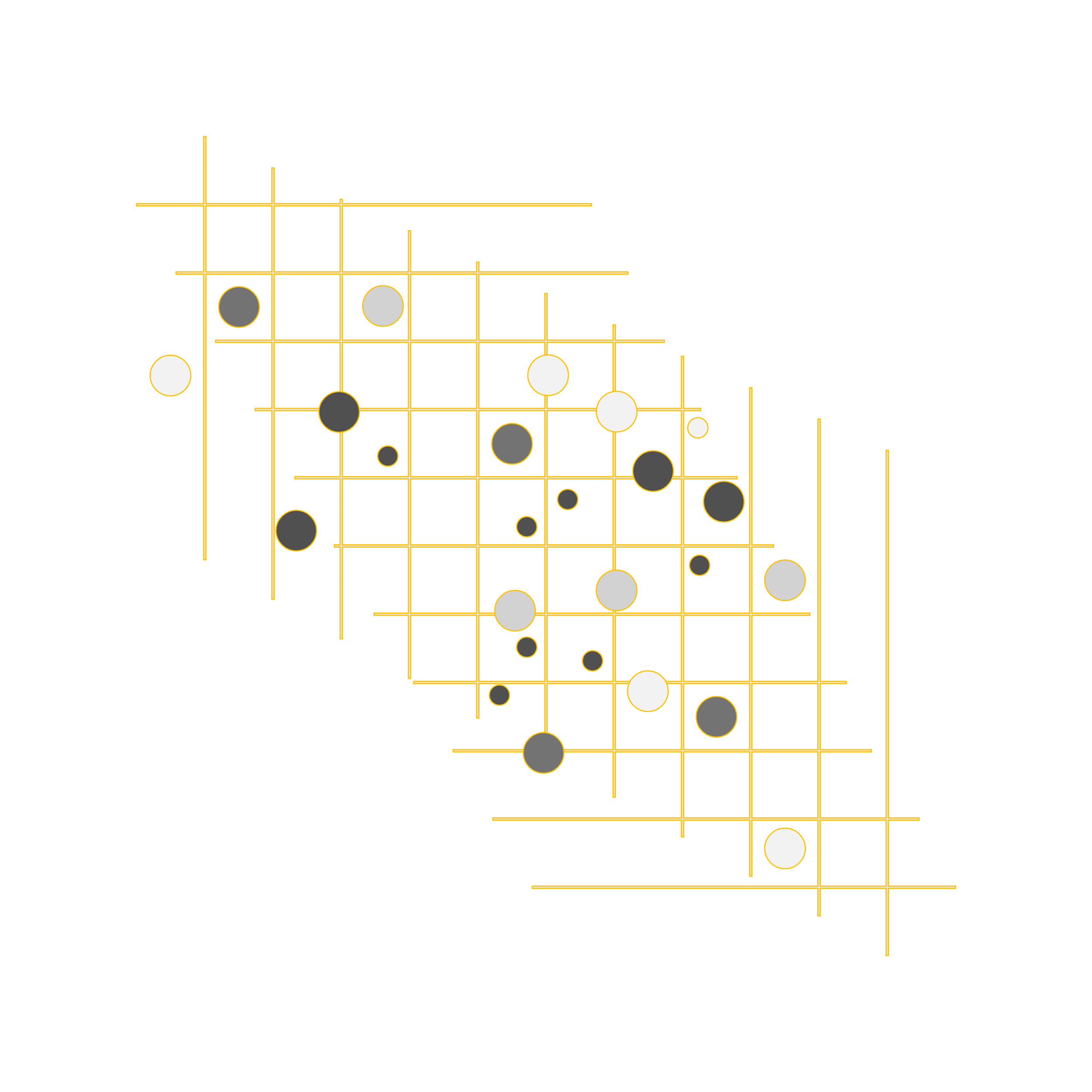 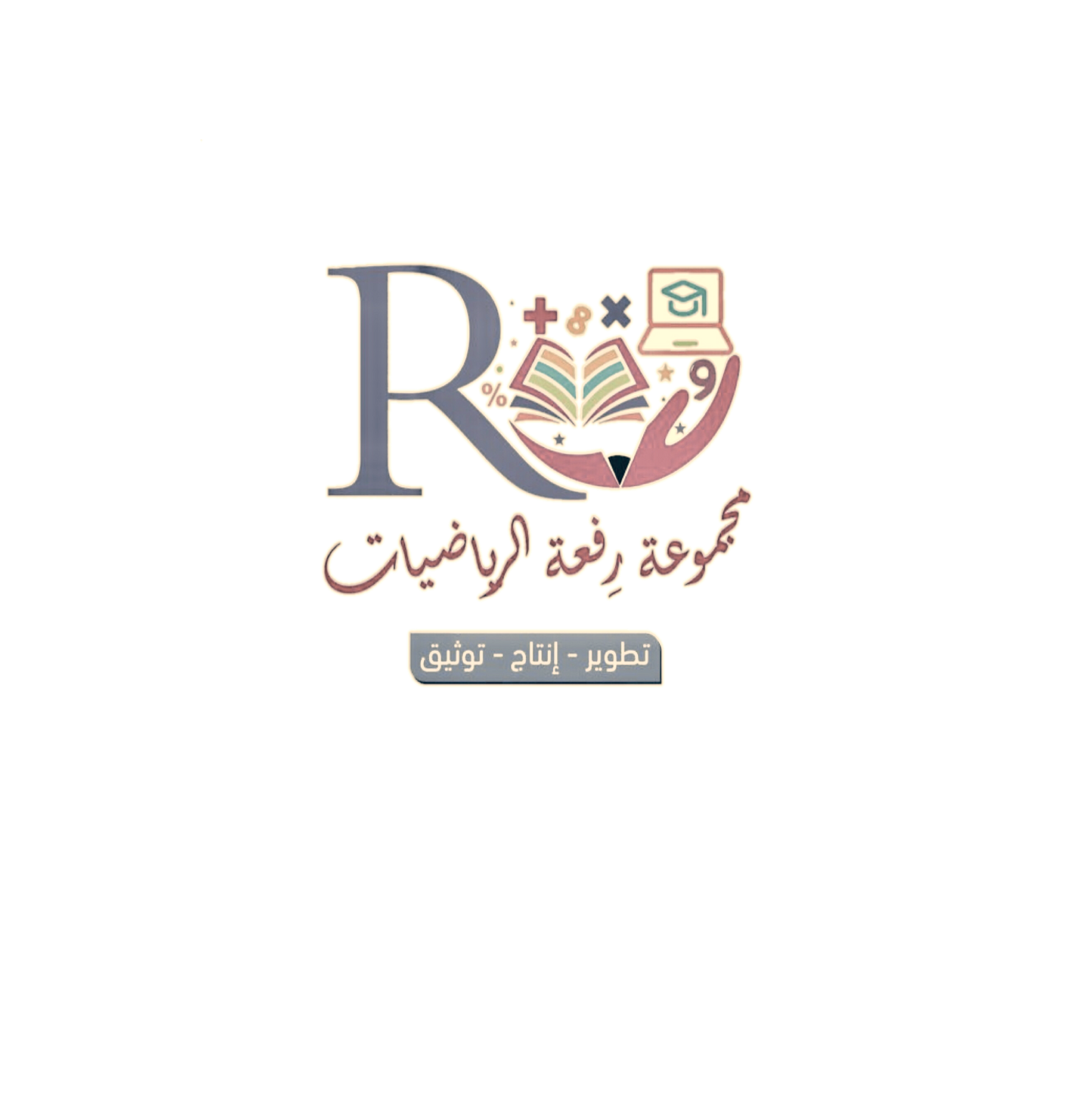 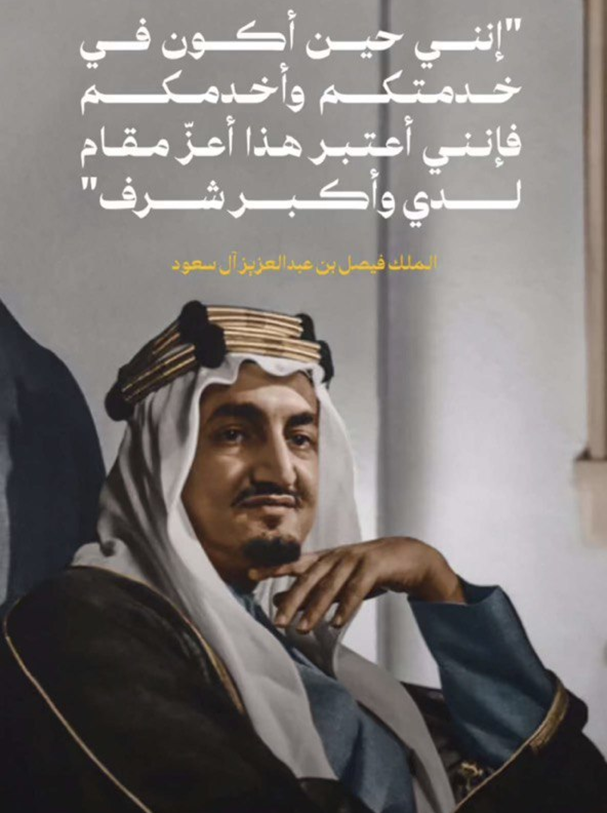 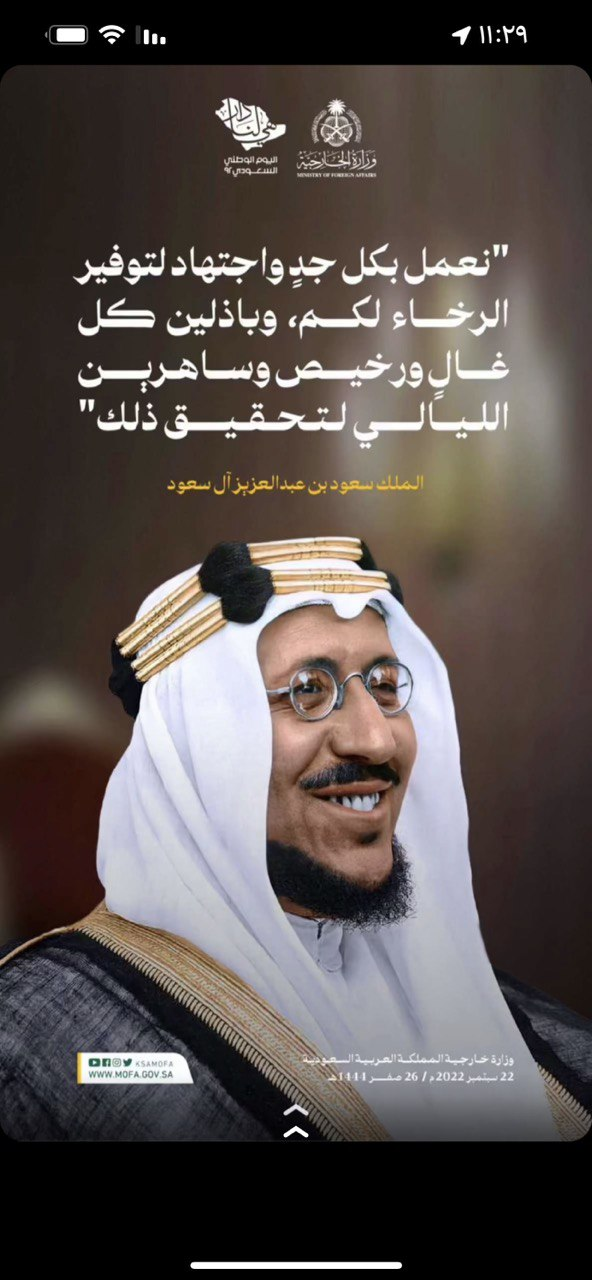 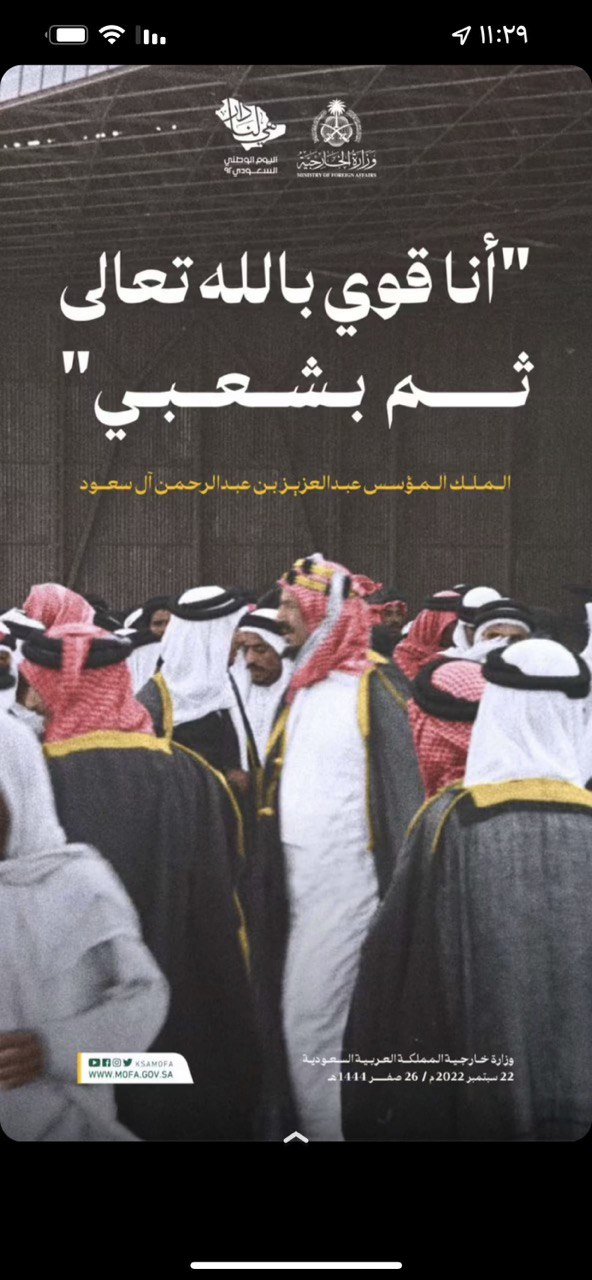 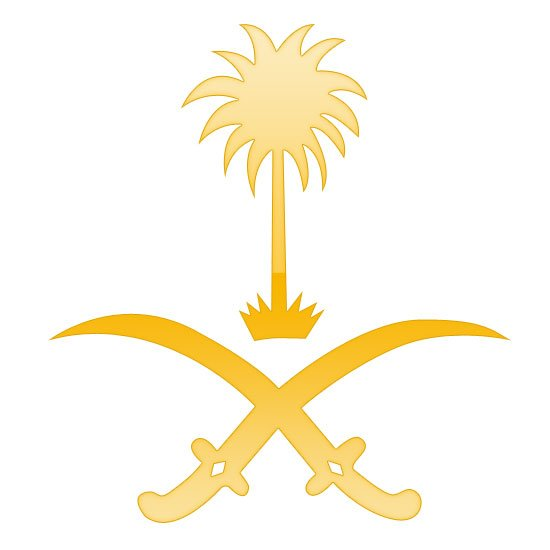 أقوال ملكية
11 سنة
11 سنة
52 سنة
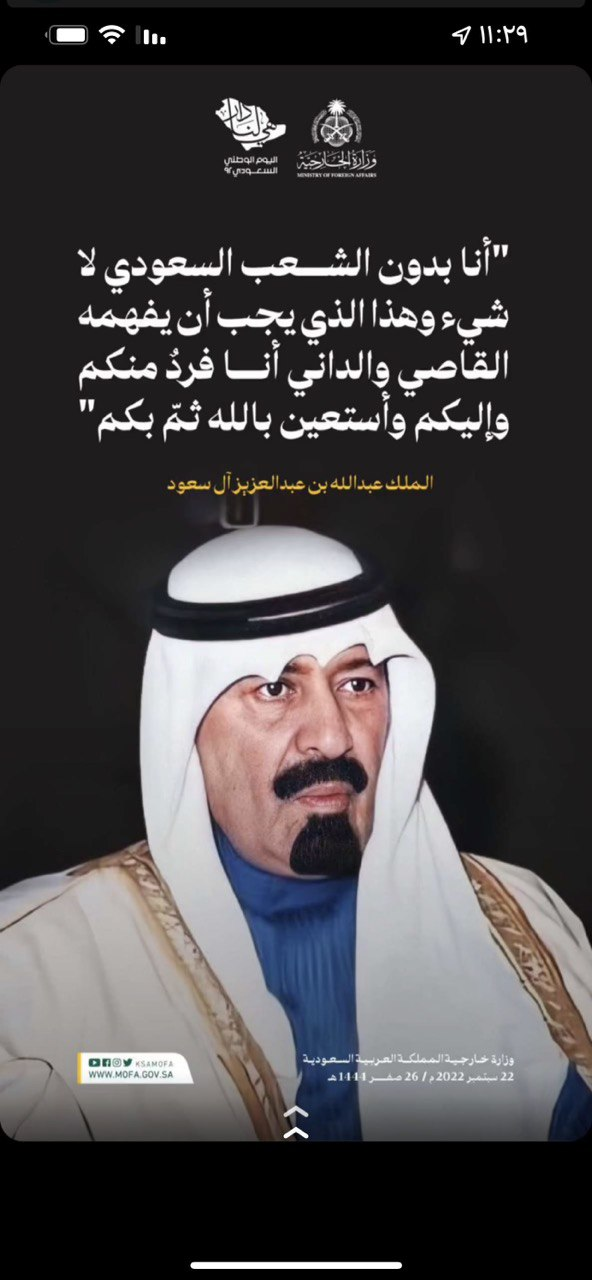 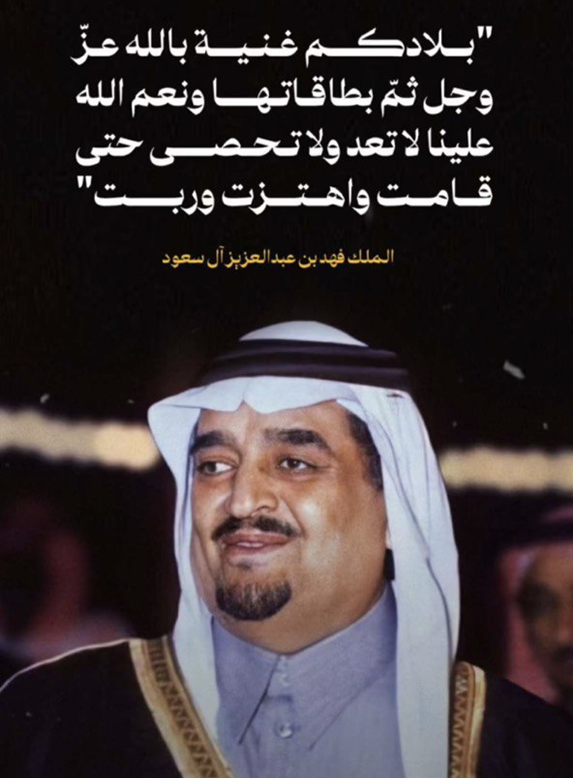 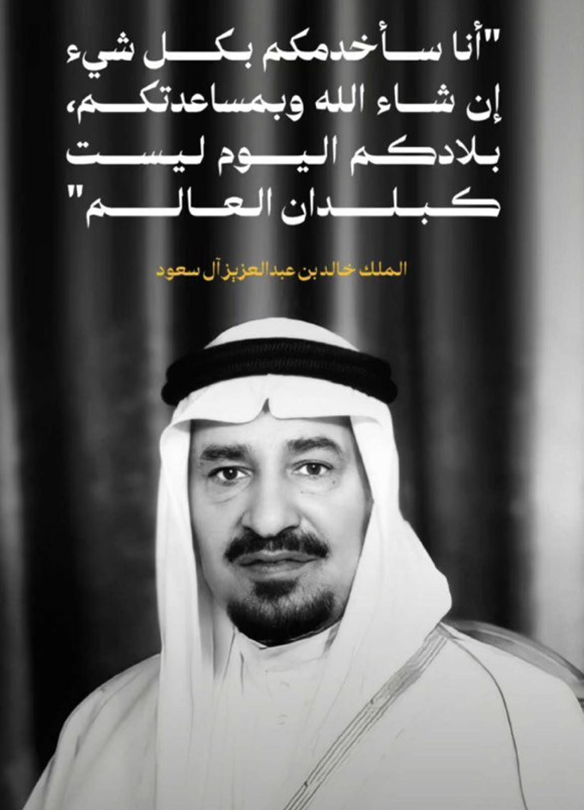 قارني بين فترتي حكم
الملك خالد
والملك عبدالله رحمهما الله
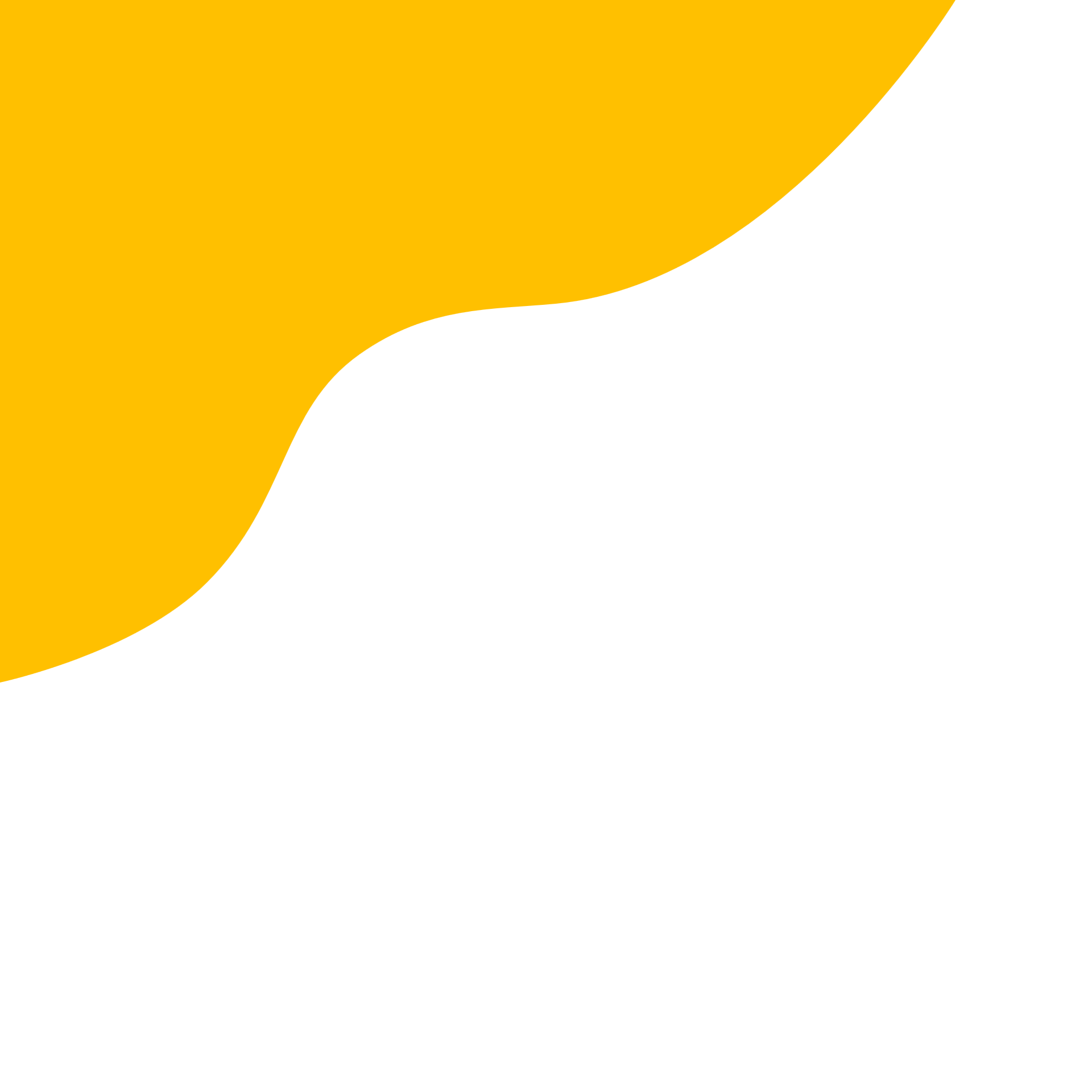 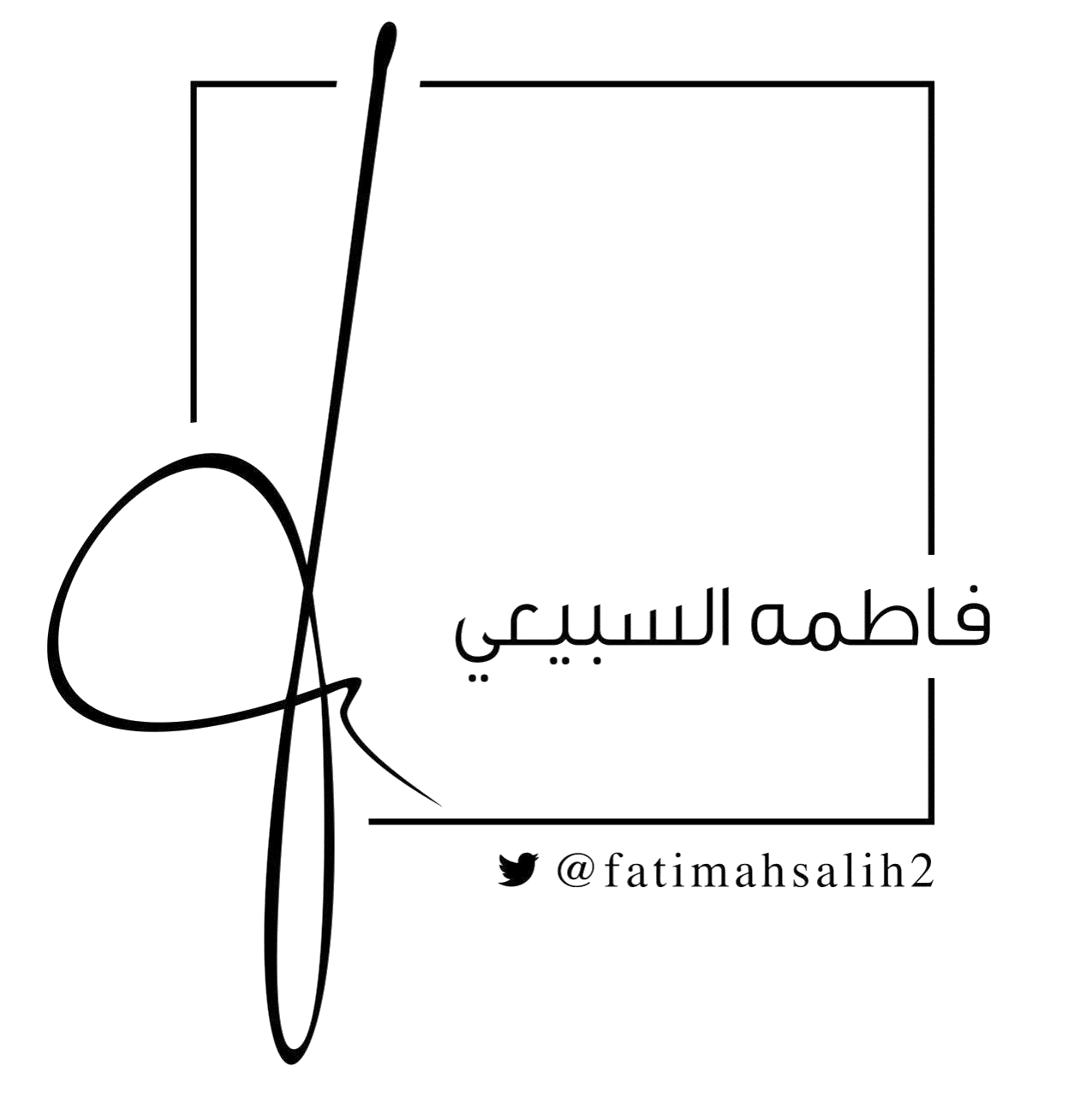 10 سنوات
23 سنة
7 سنوات
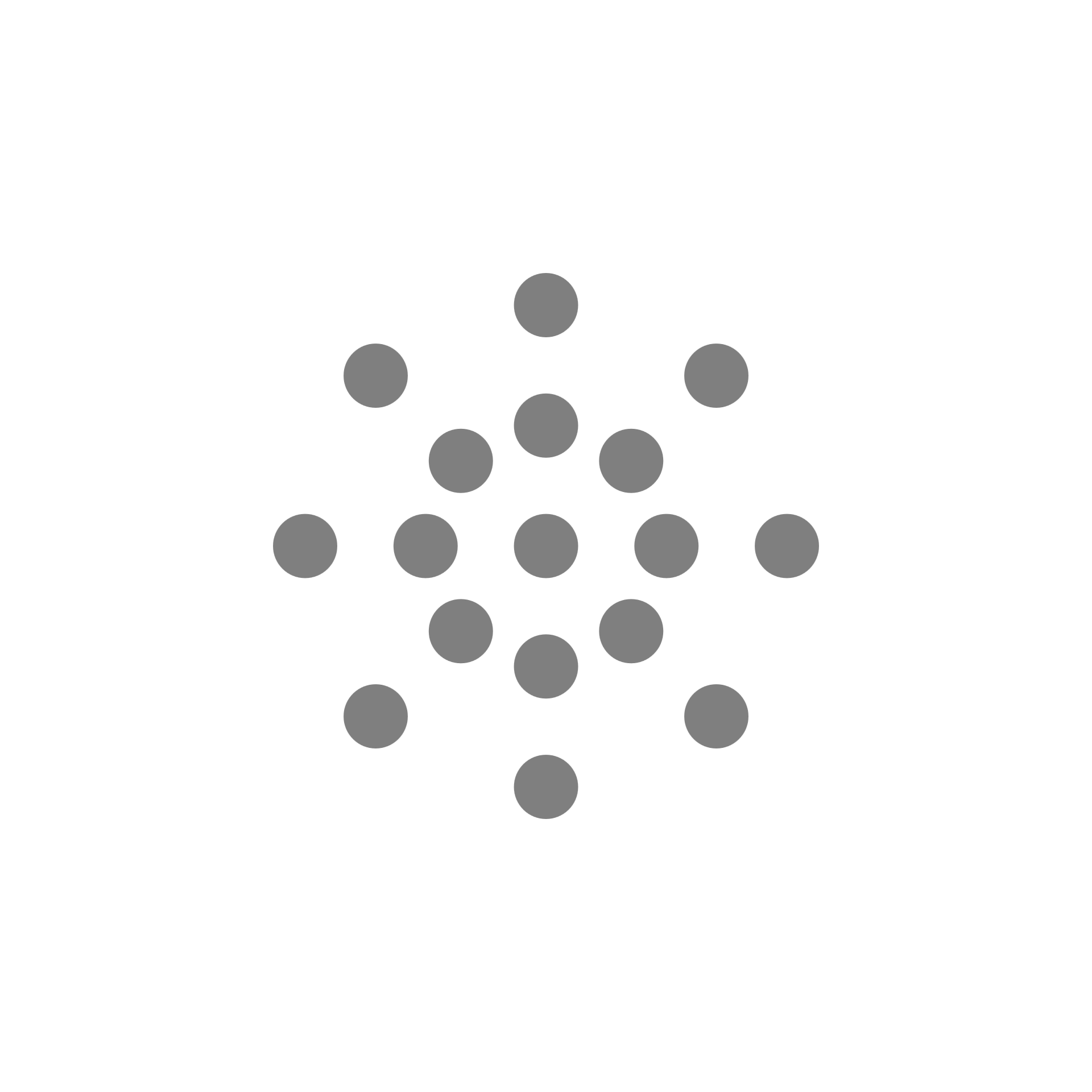 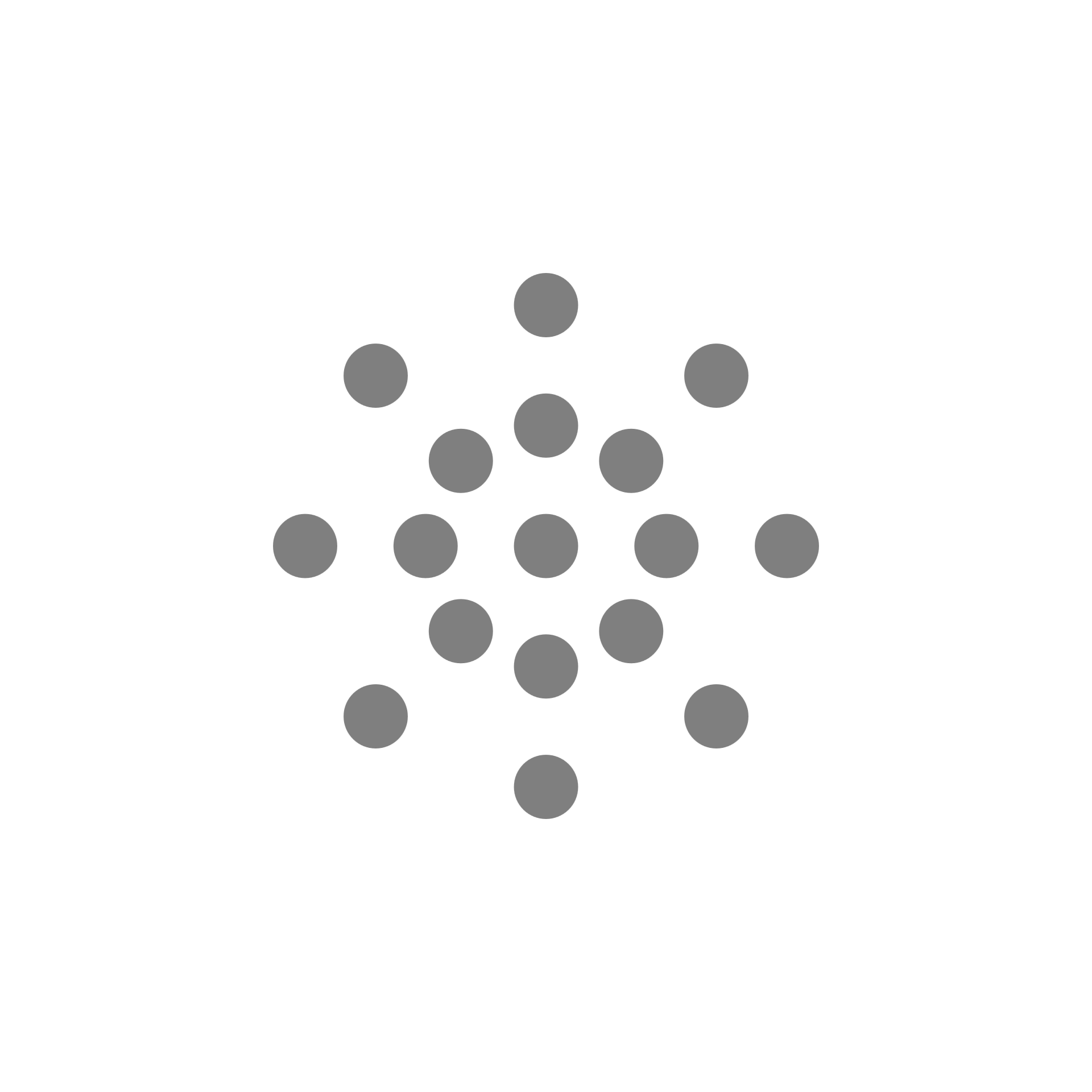 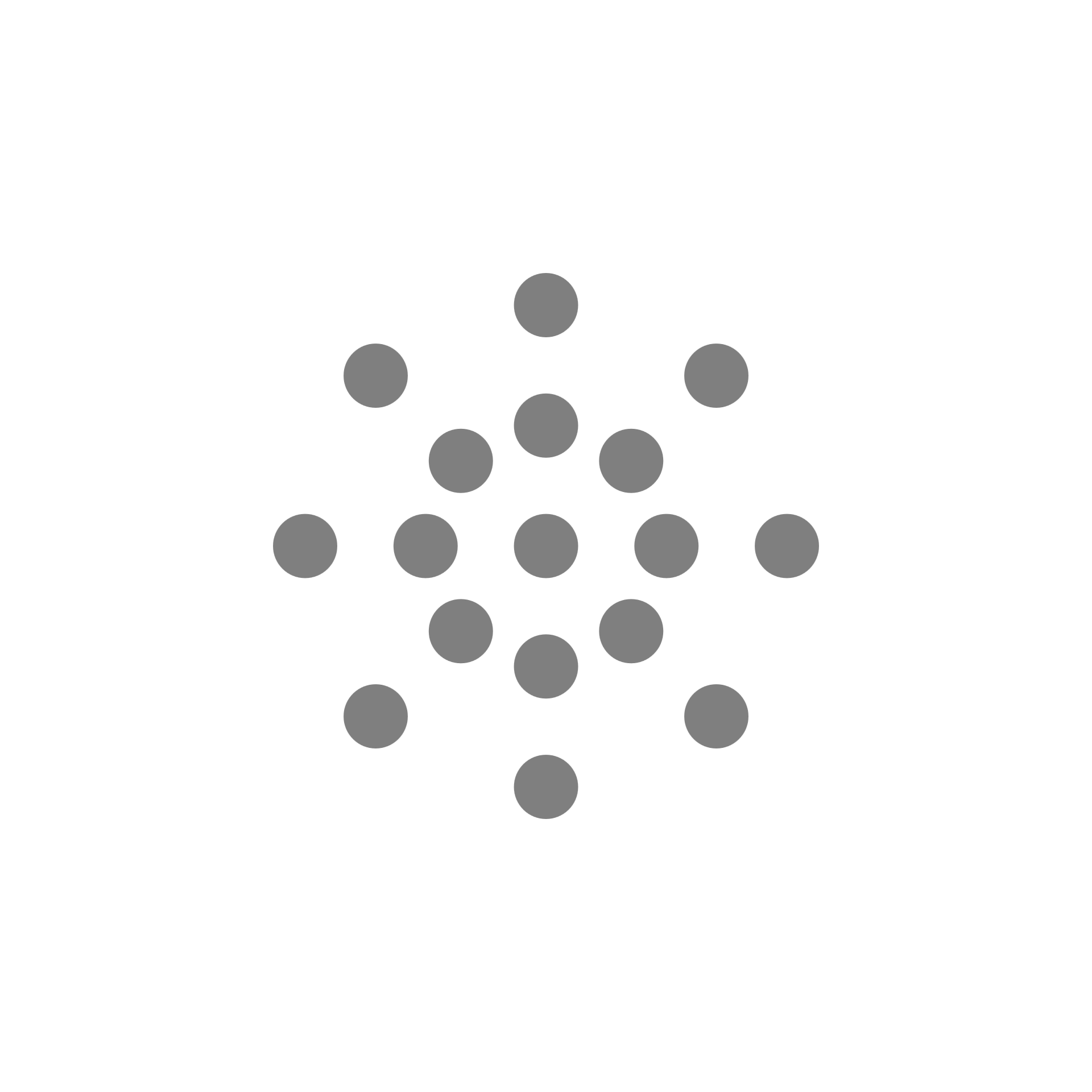 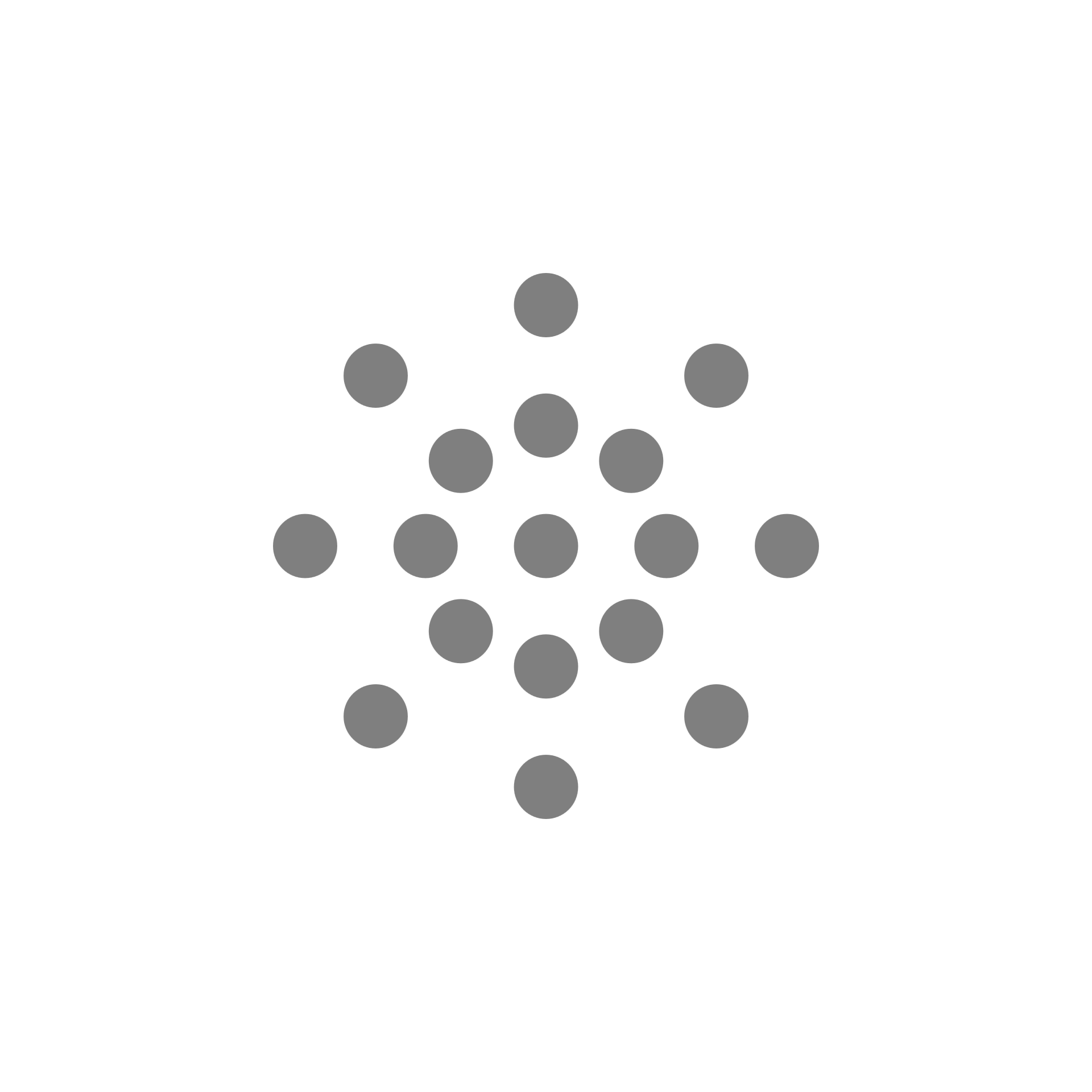 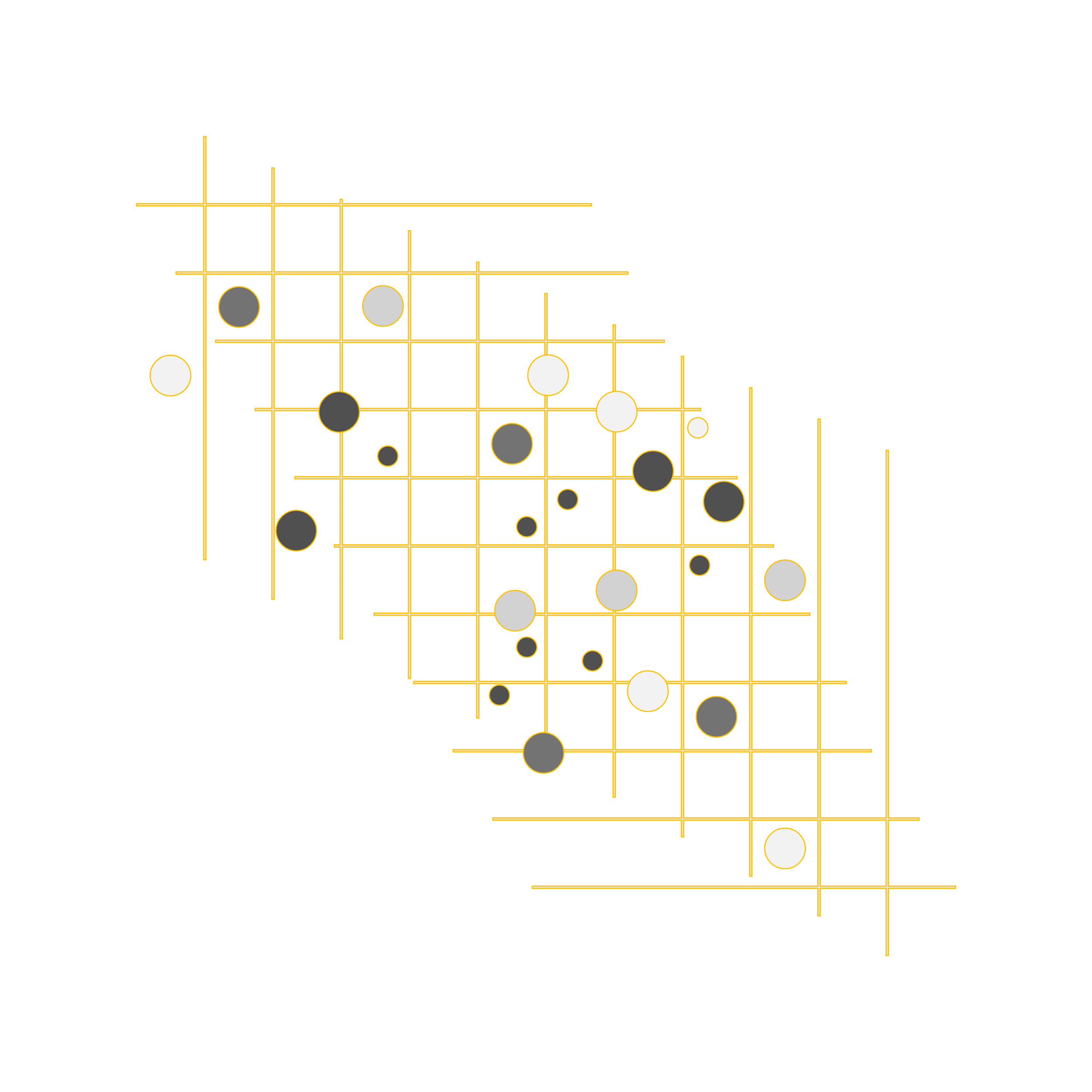 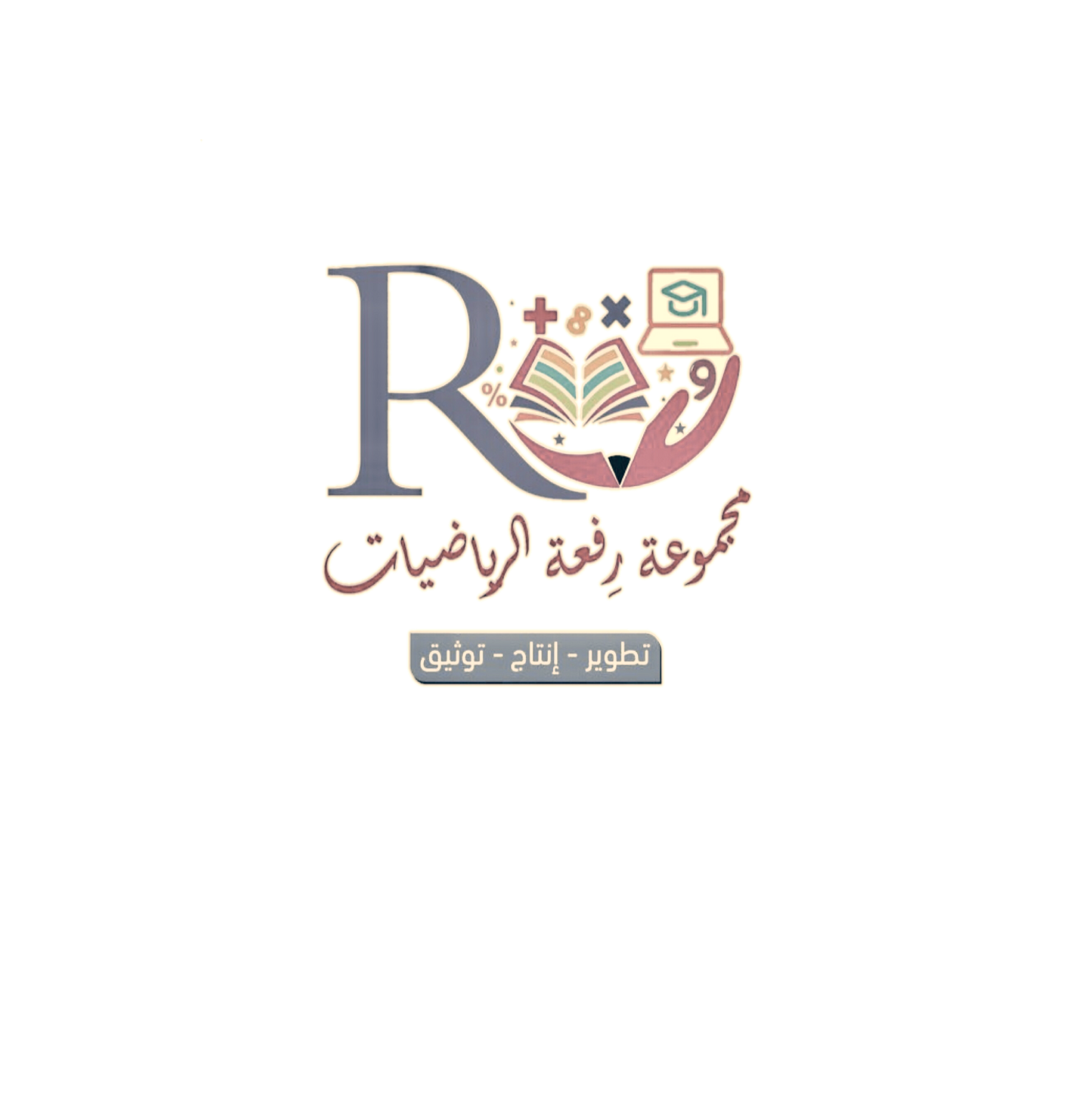 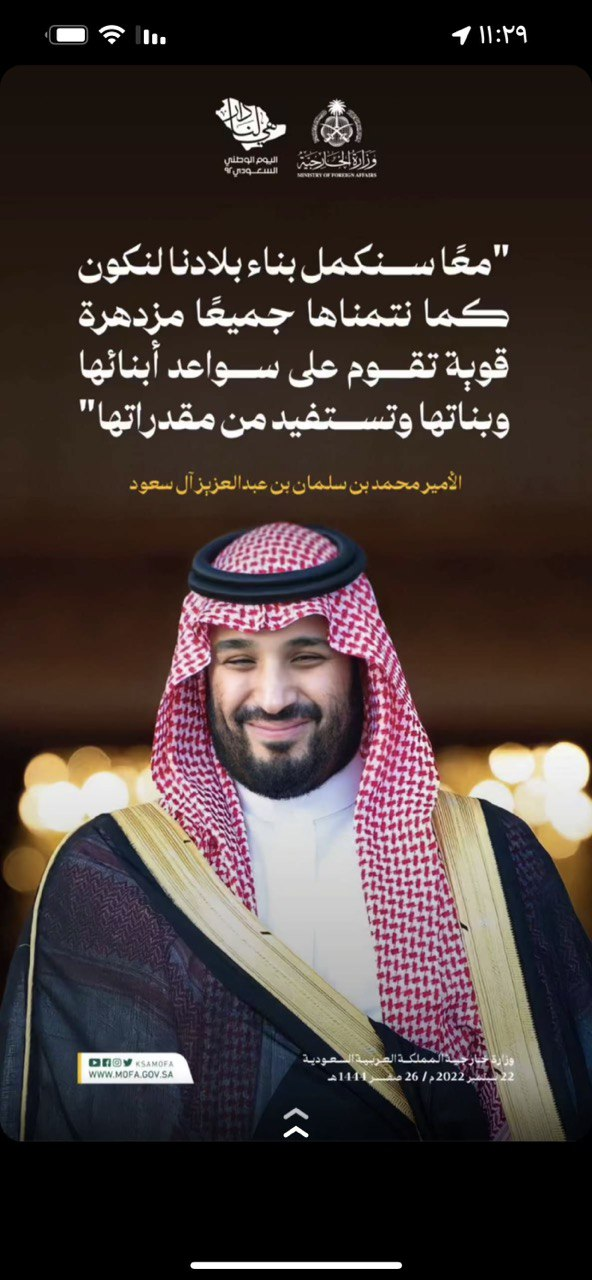 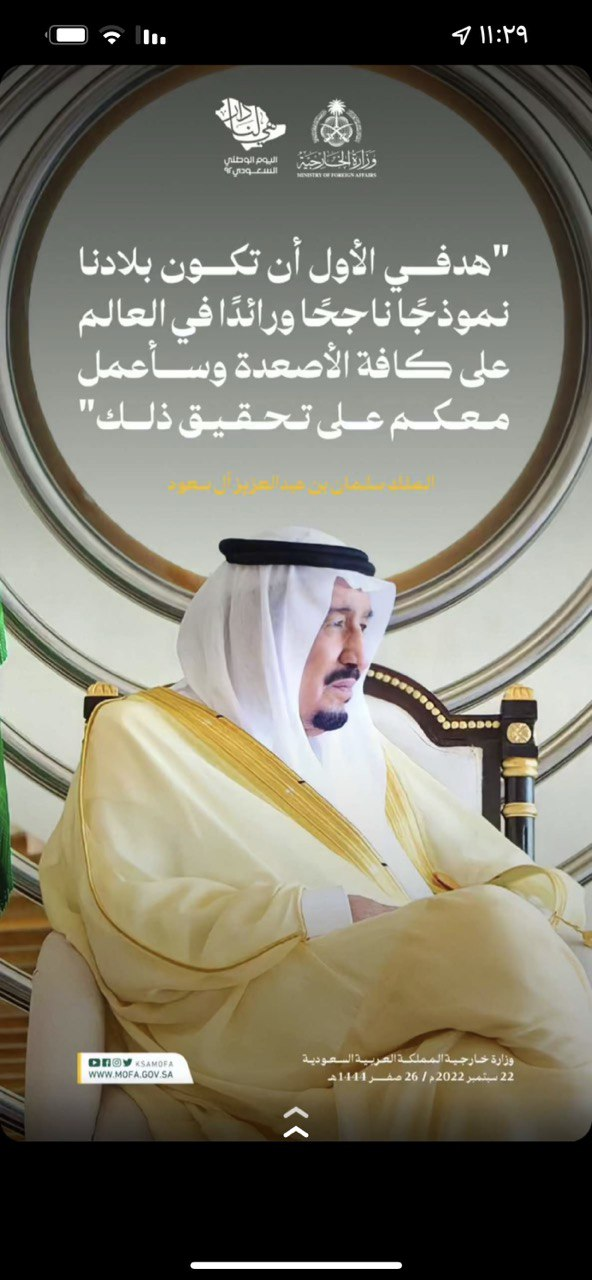 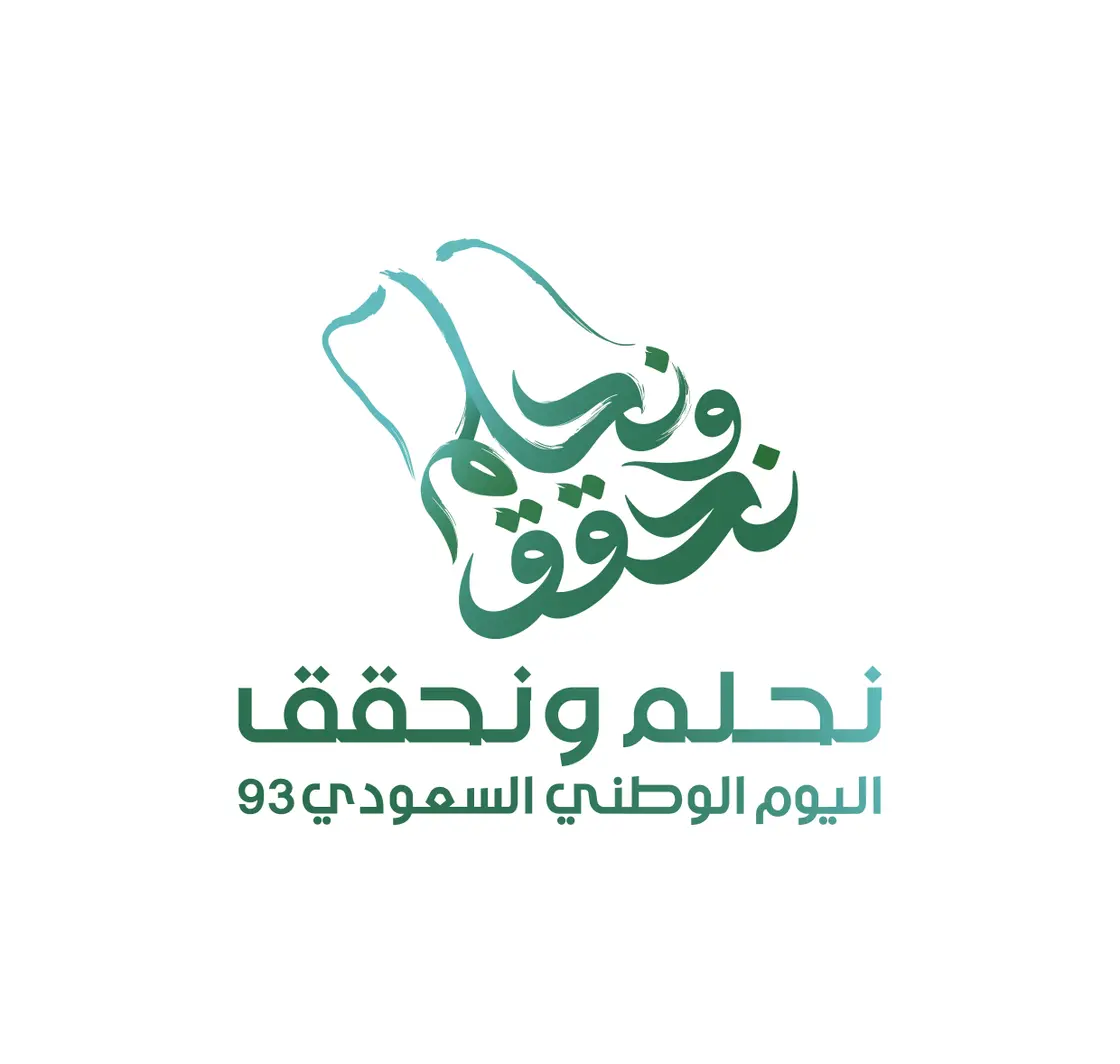 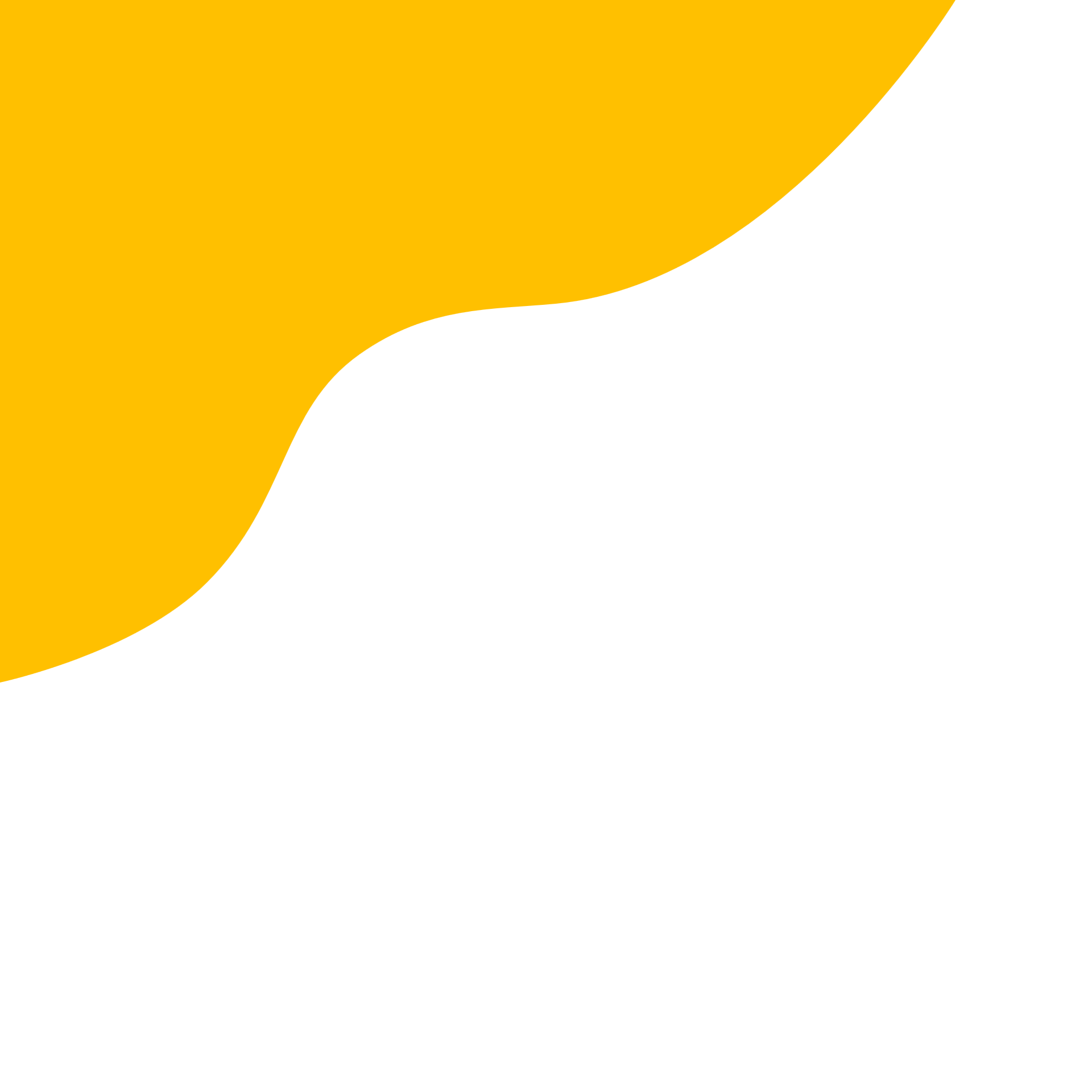 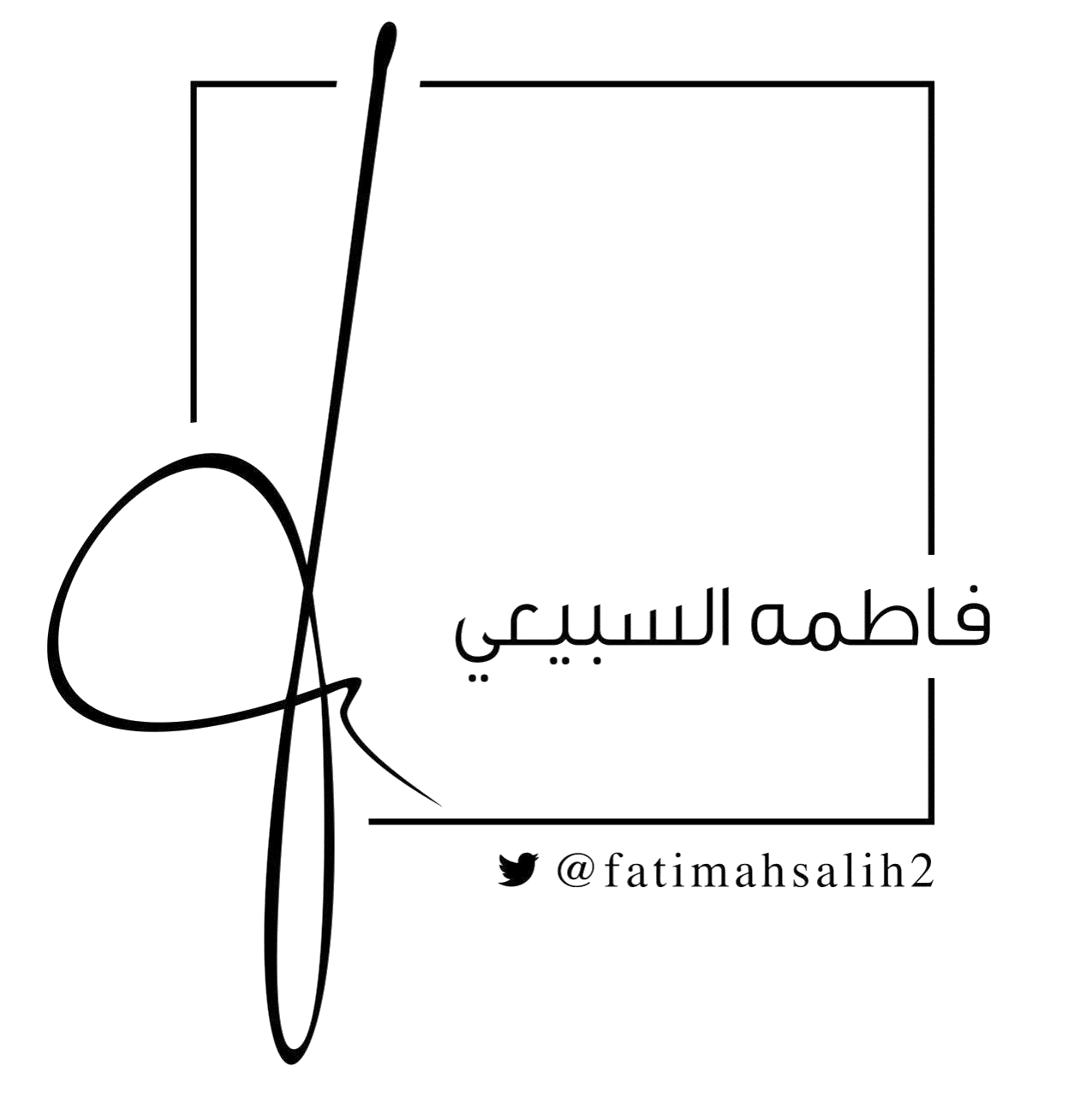 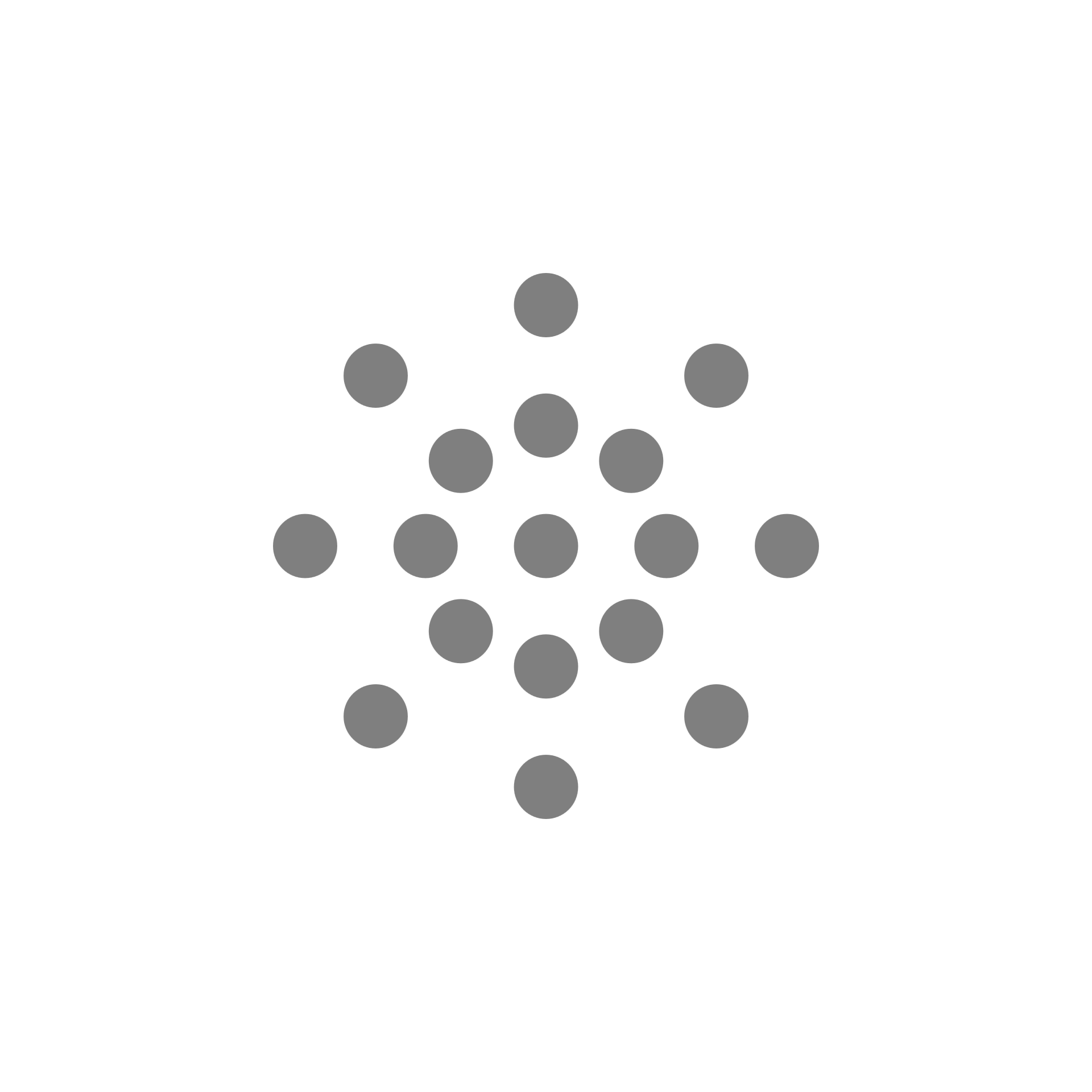 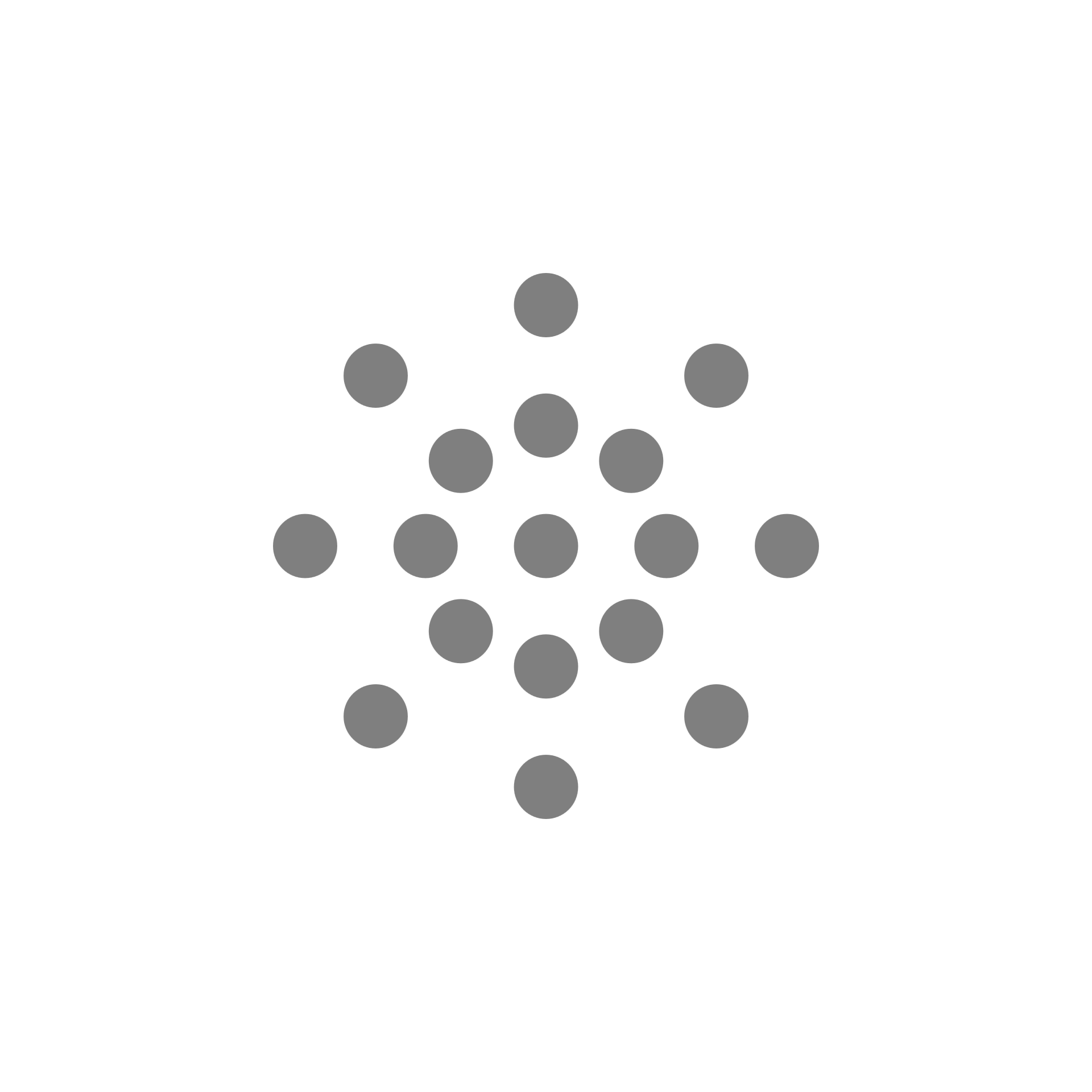 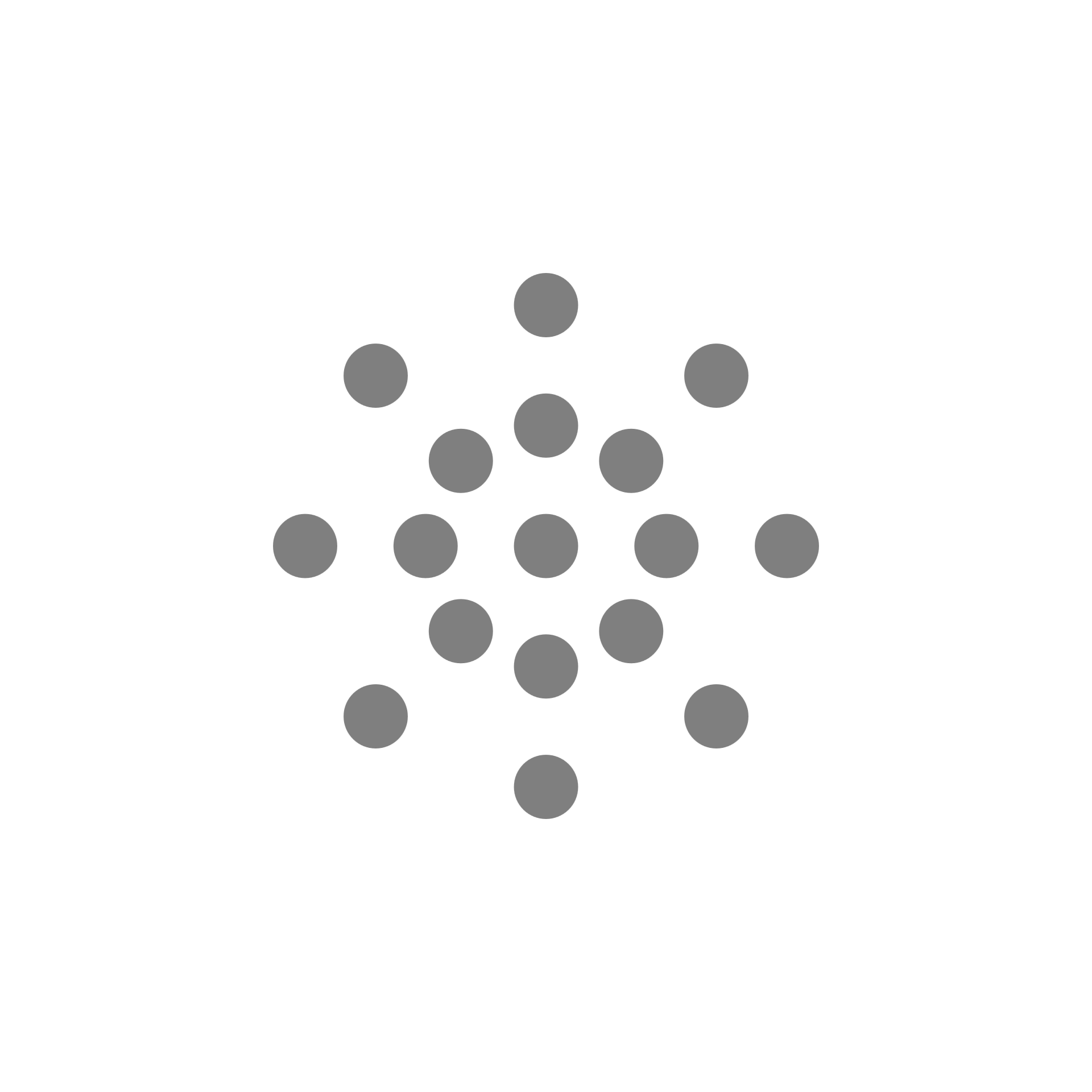 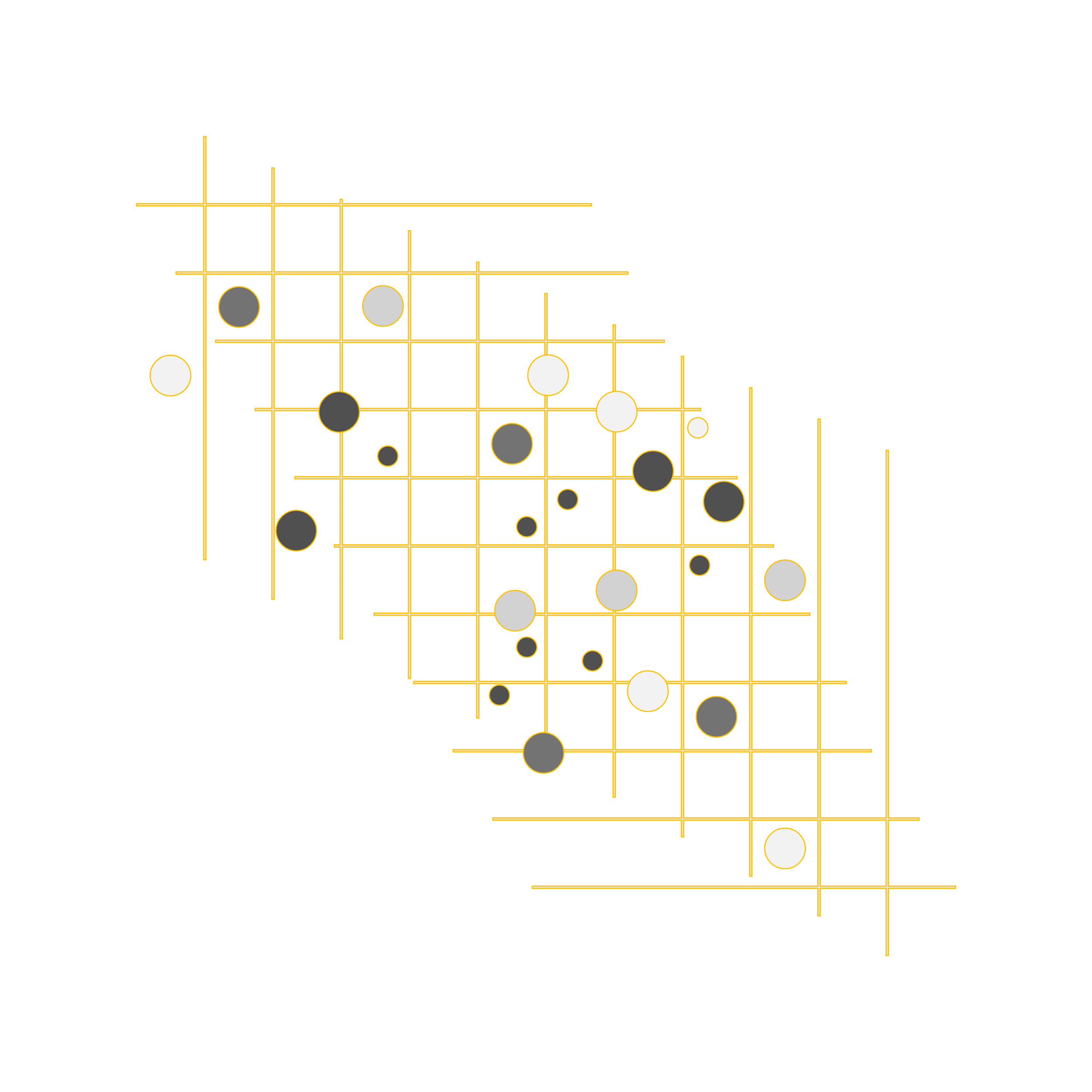 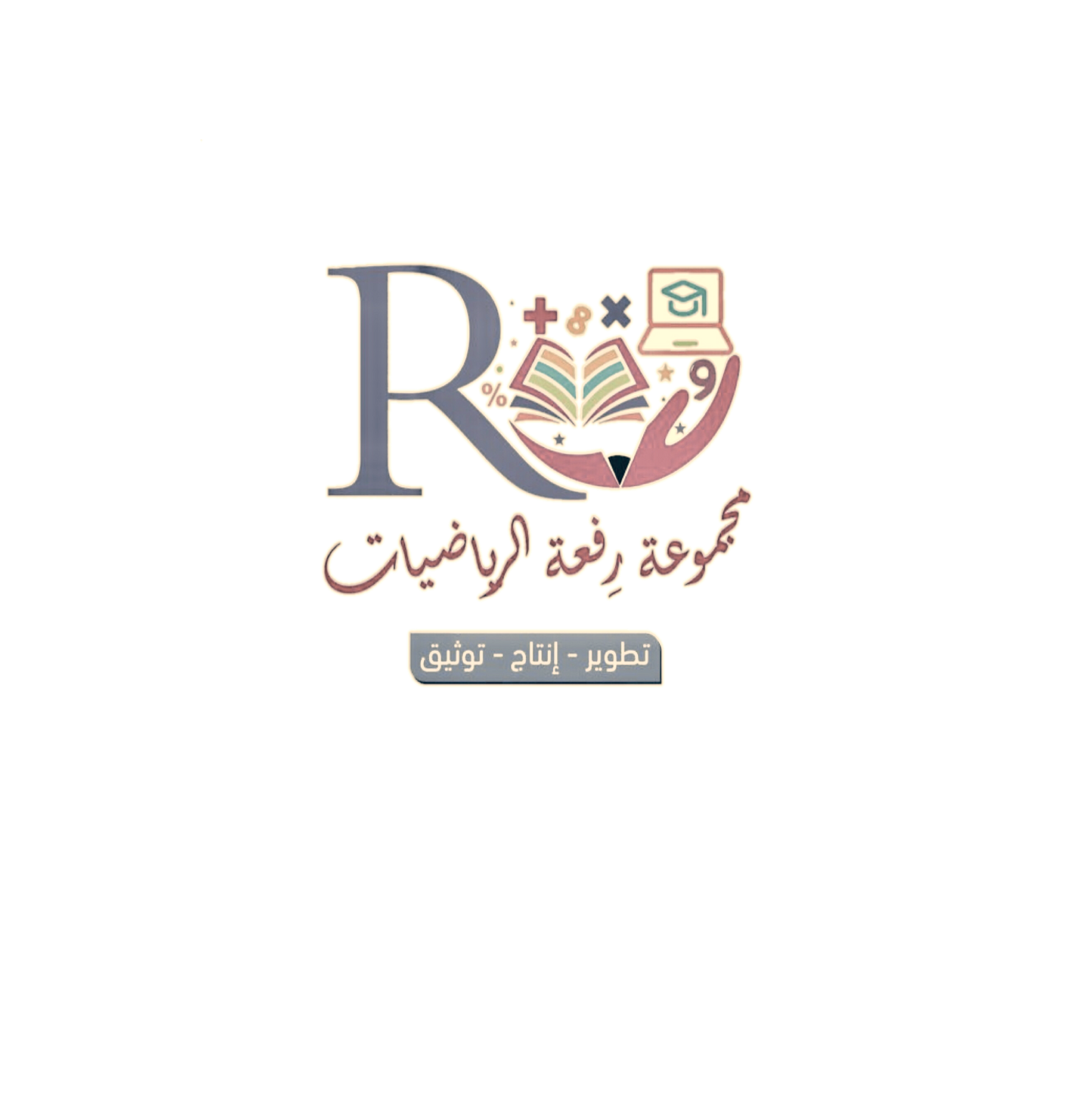 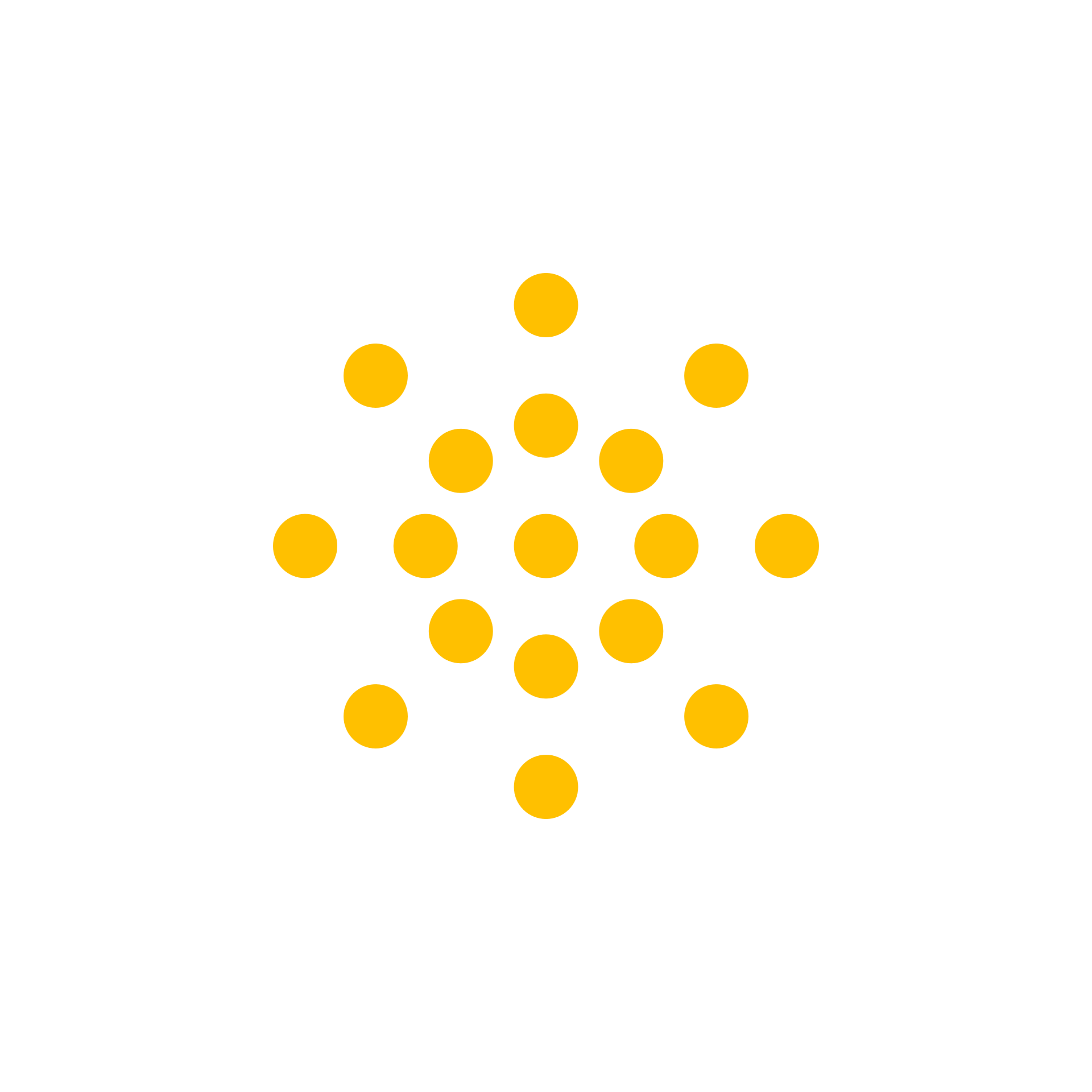 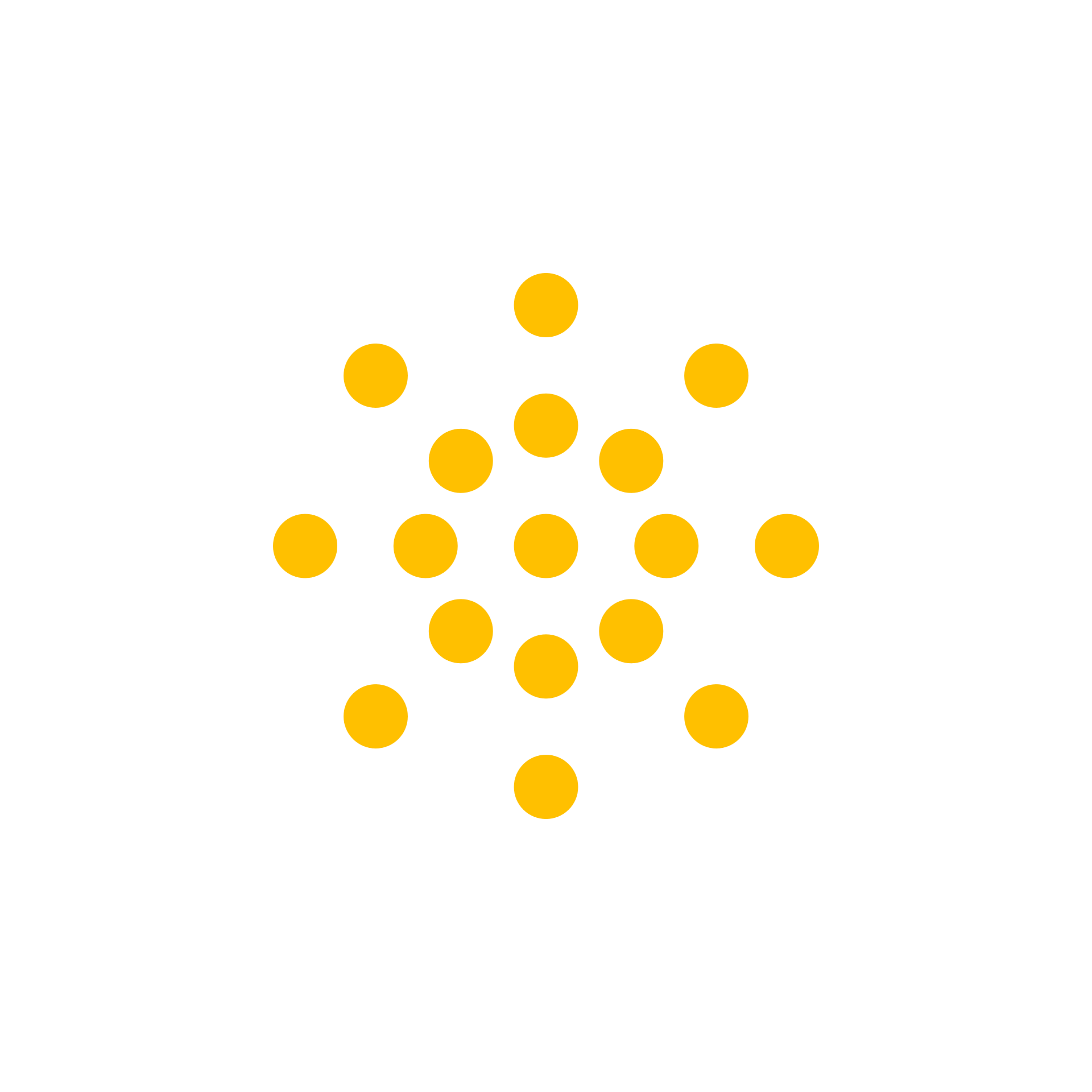 مسائل مهارات التفكير العليا
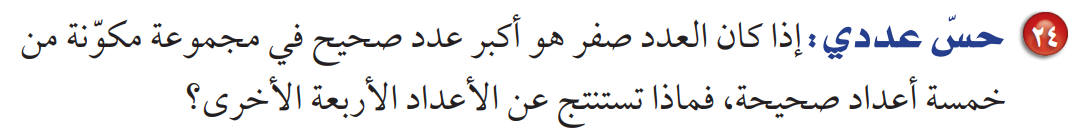 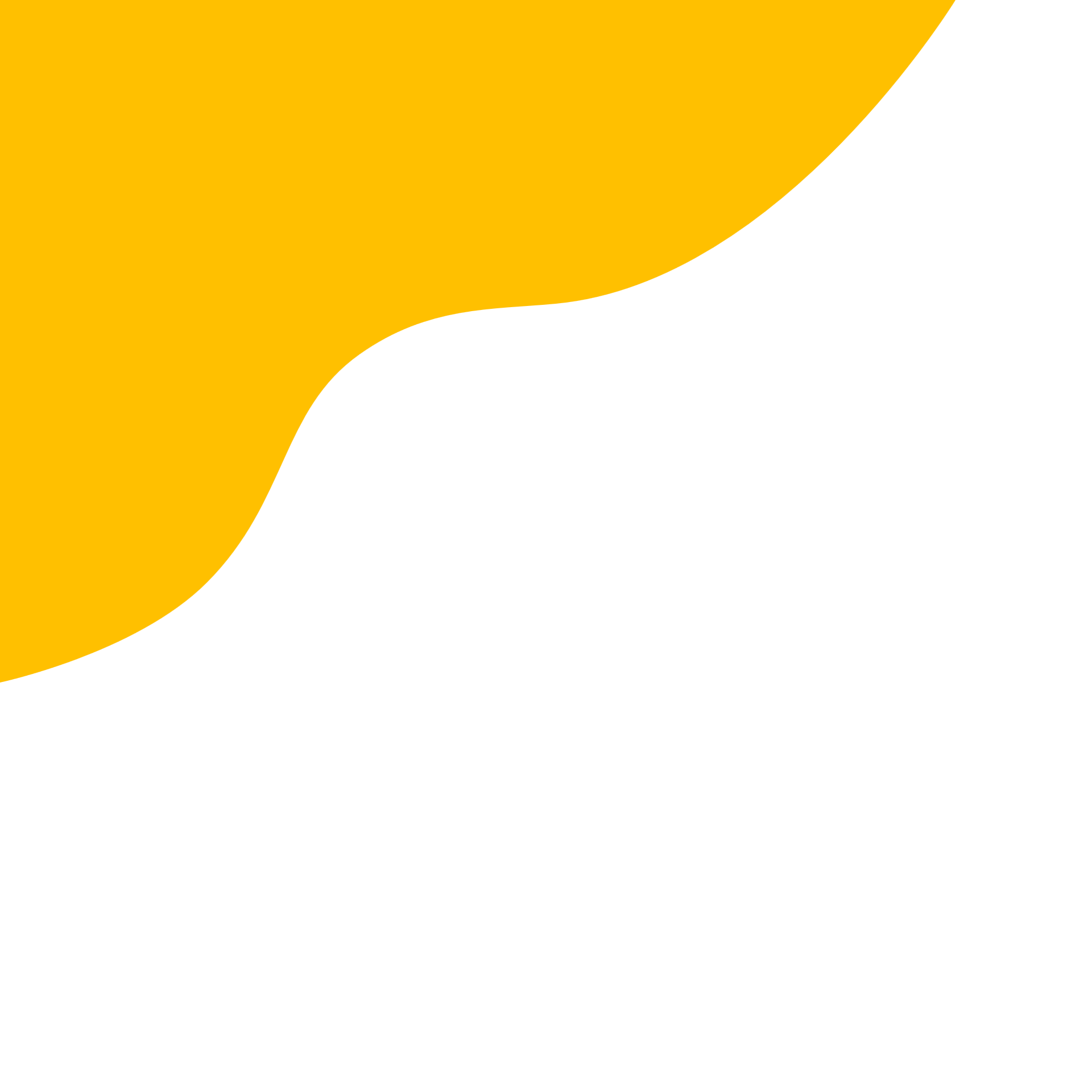 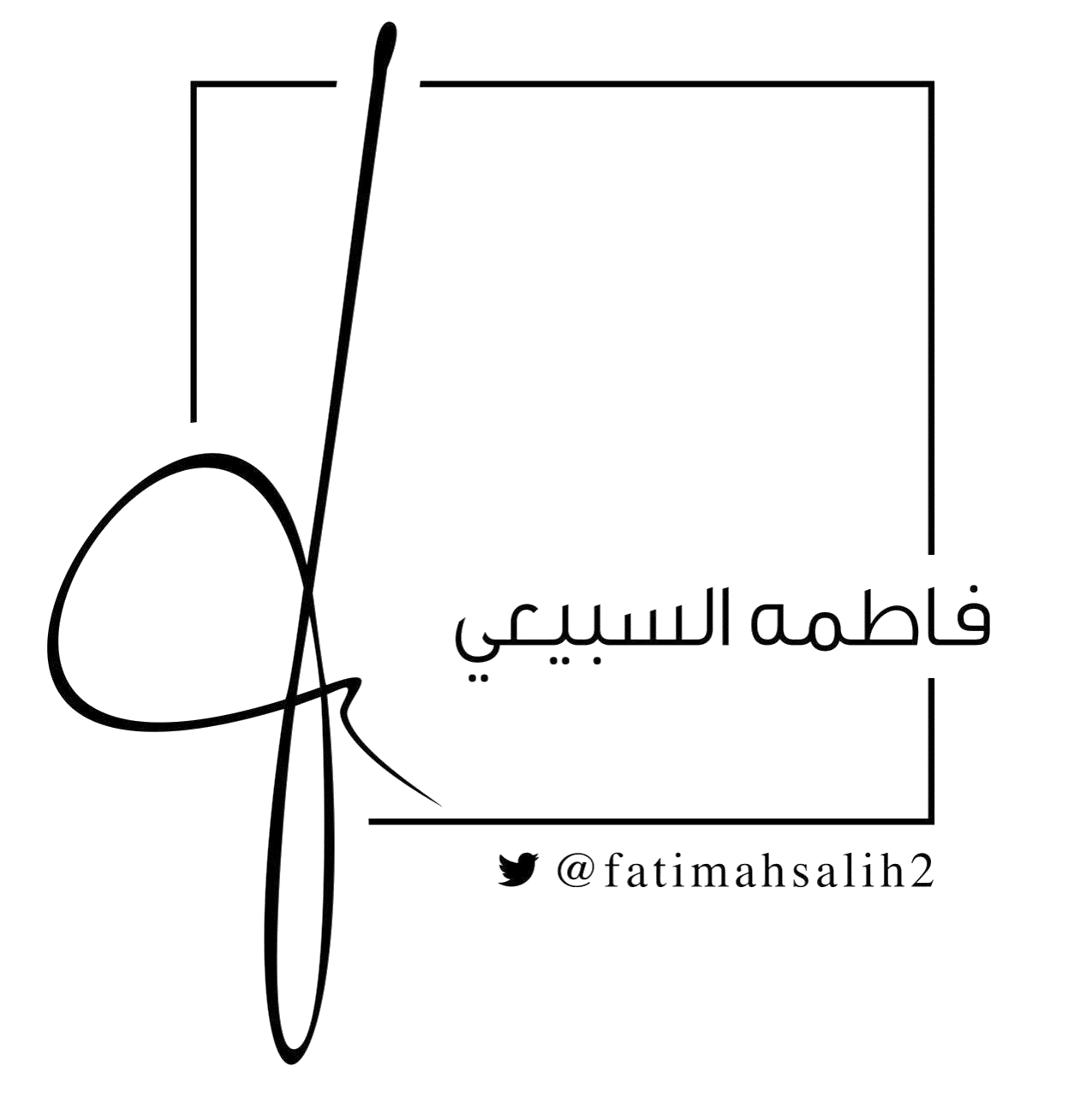 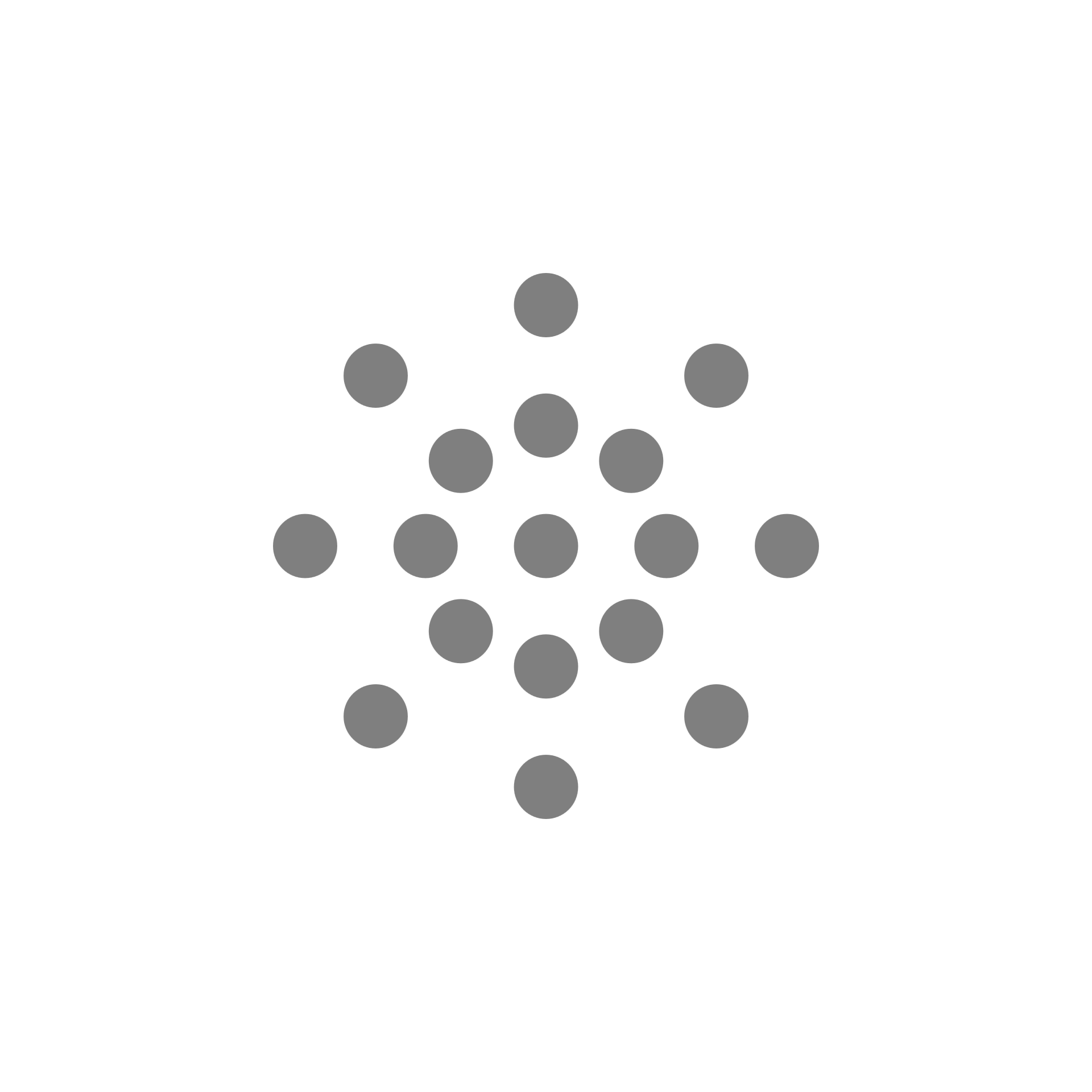 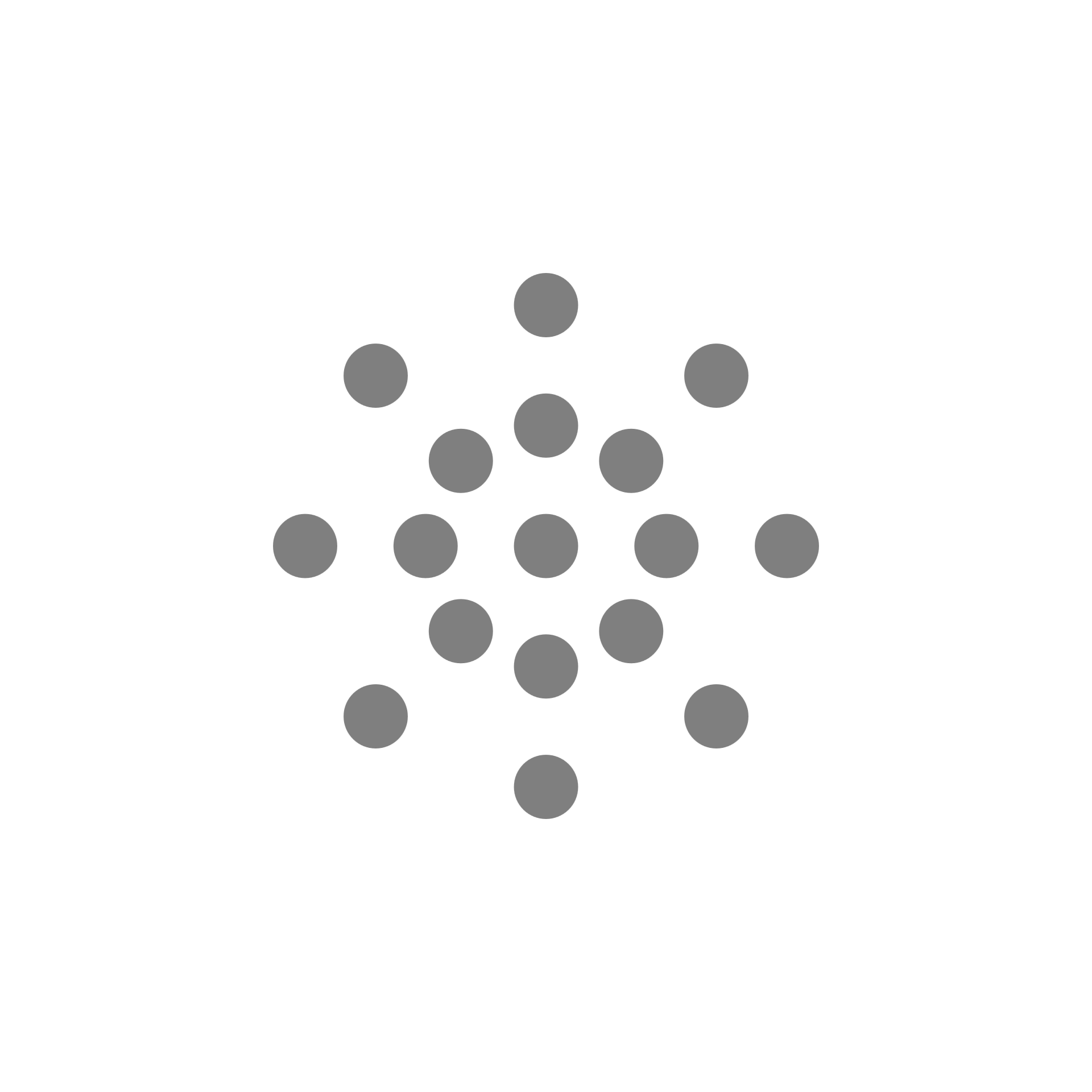 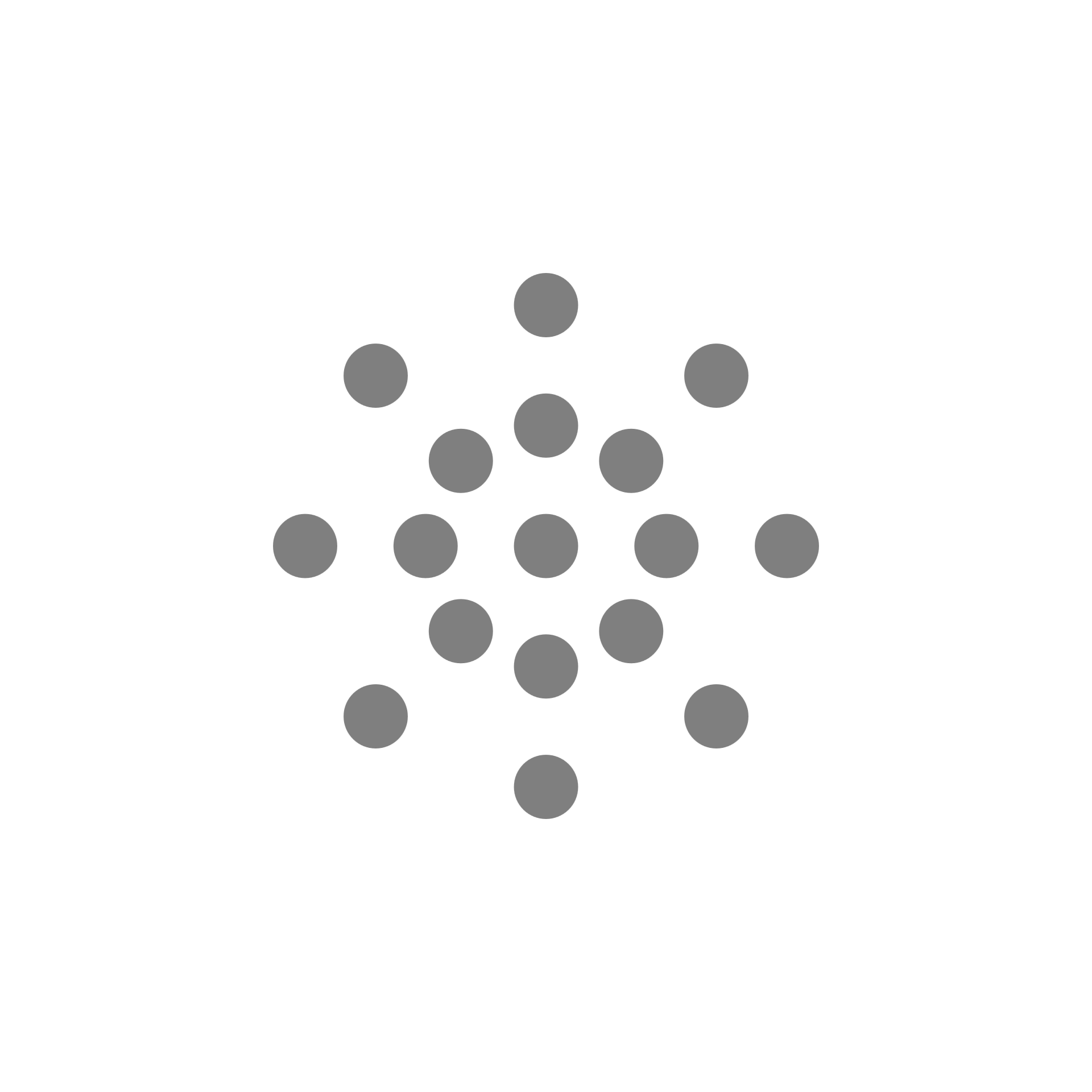 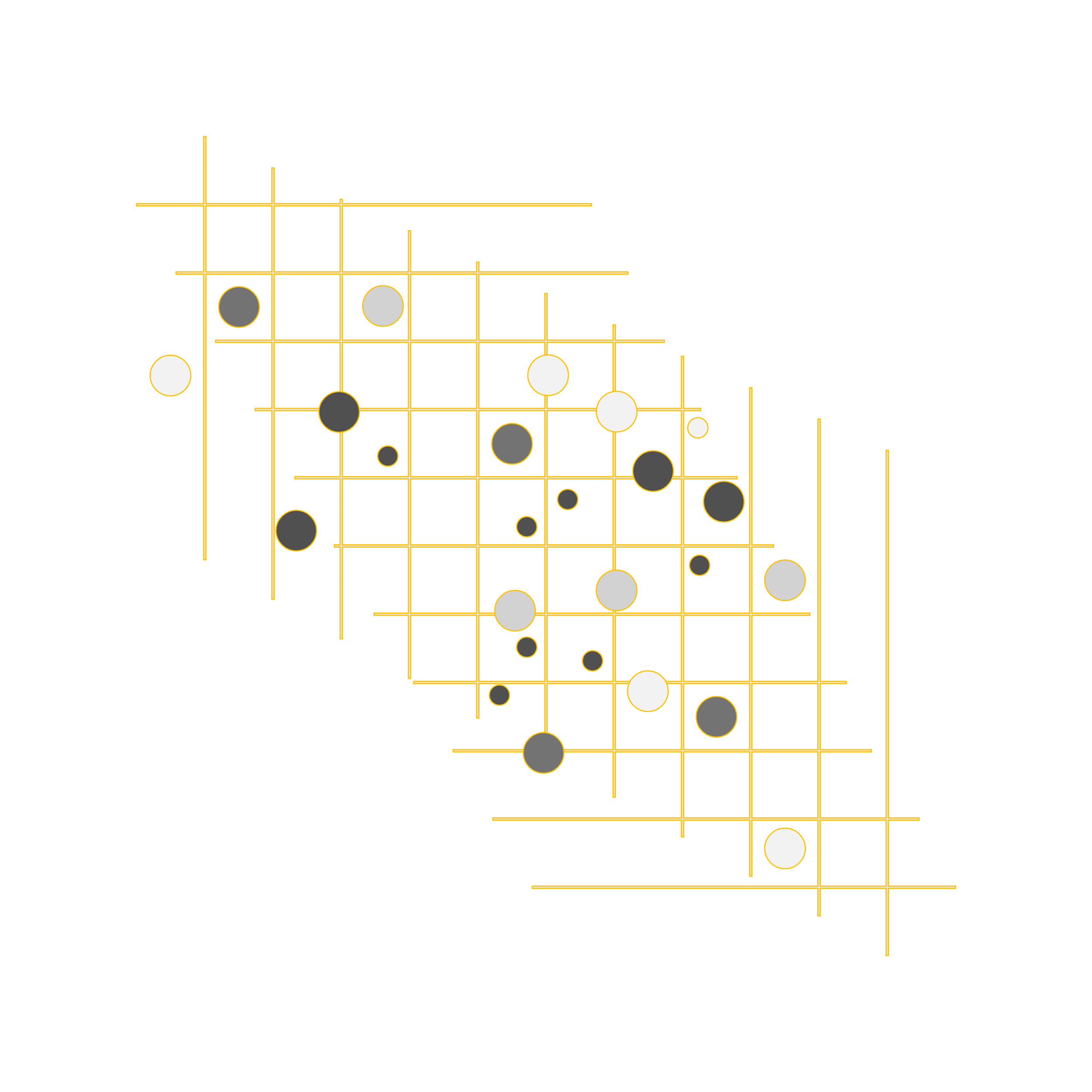 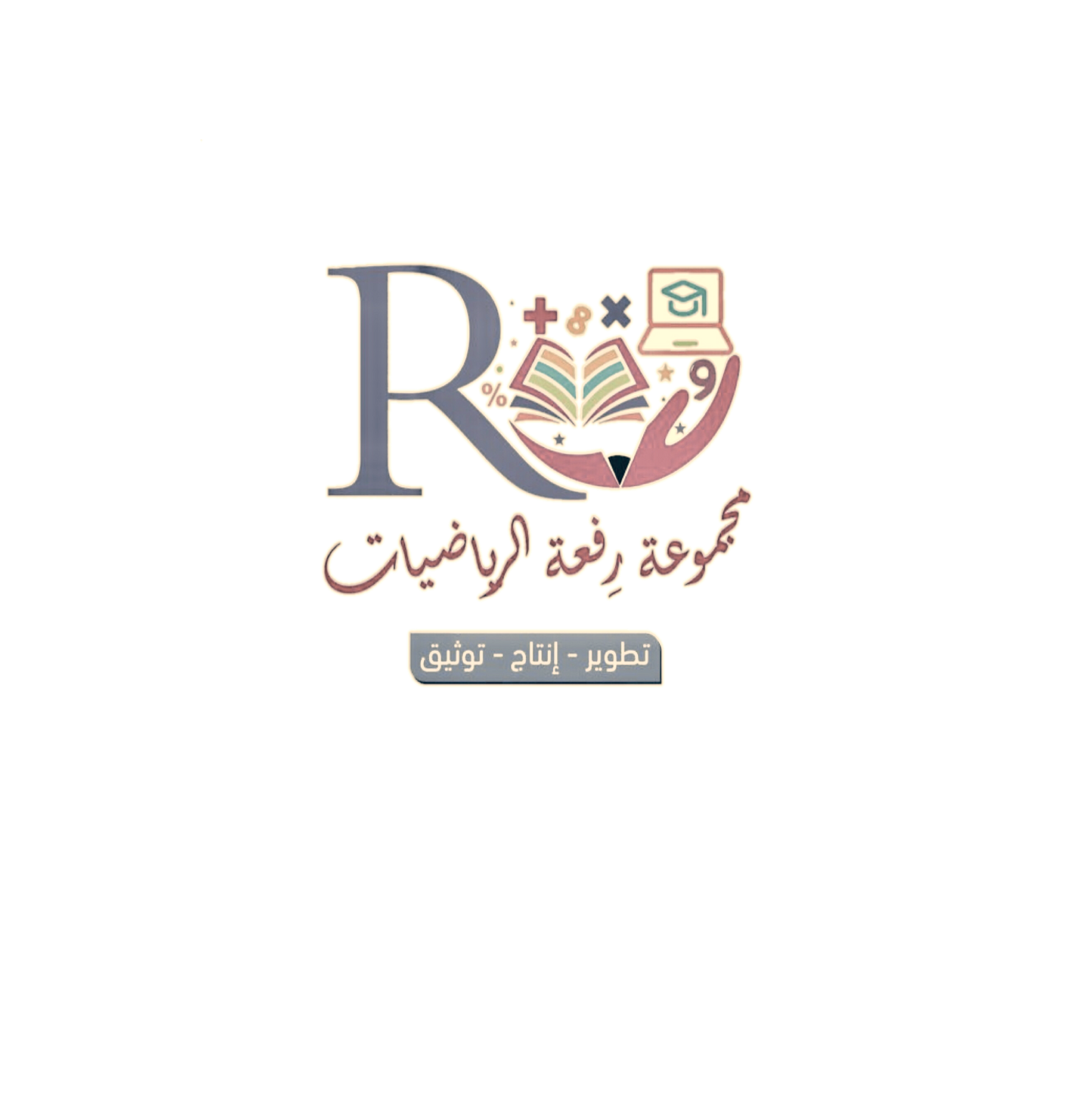 الاختبارات الدولية
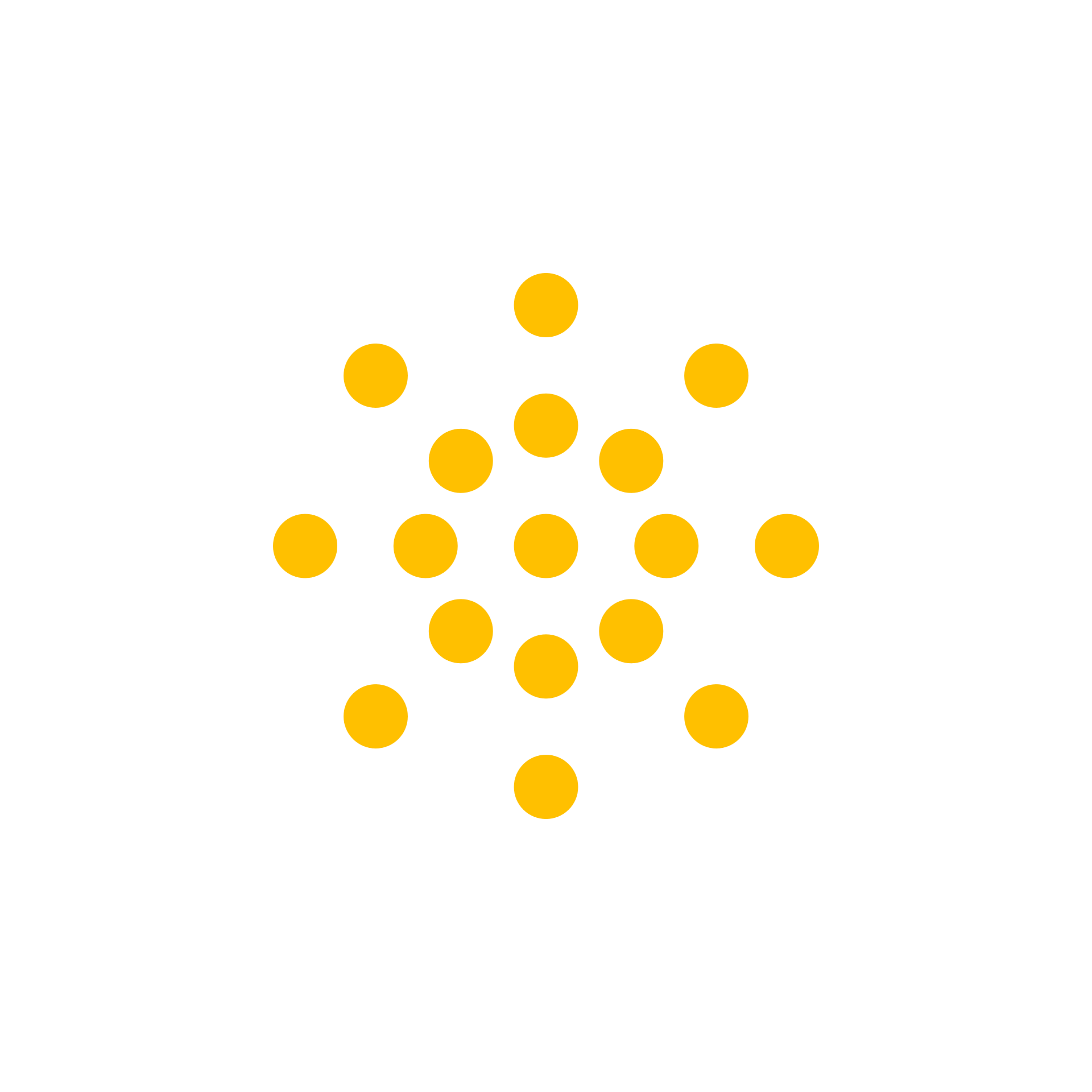 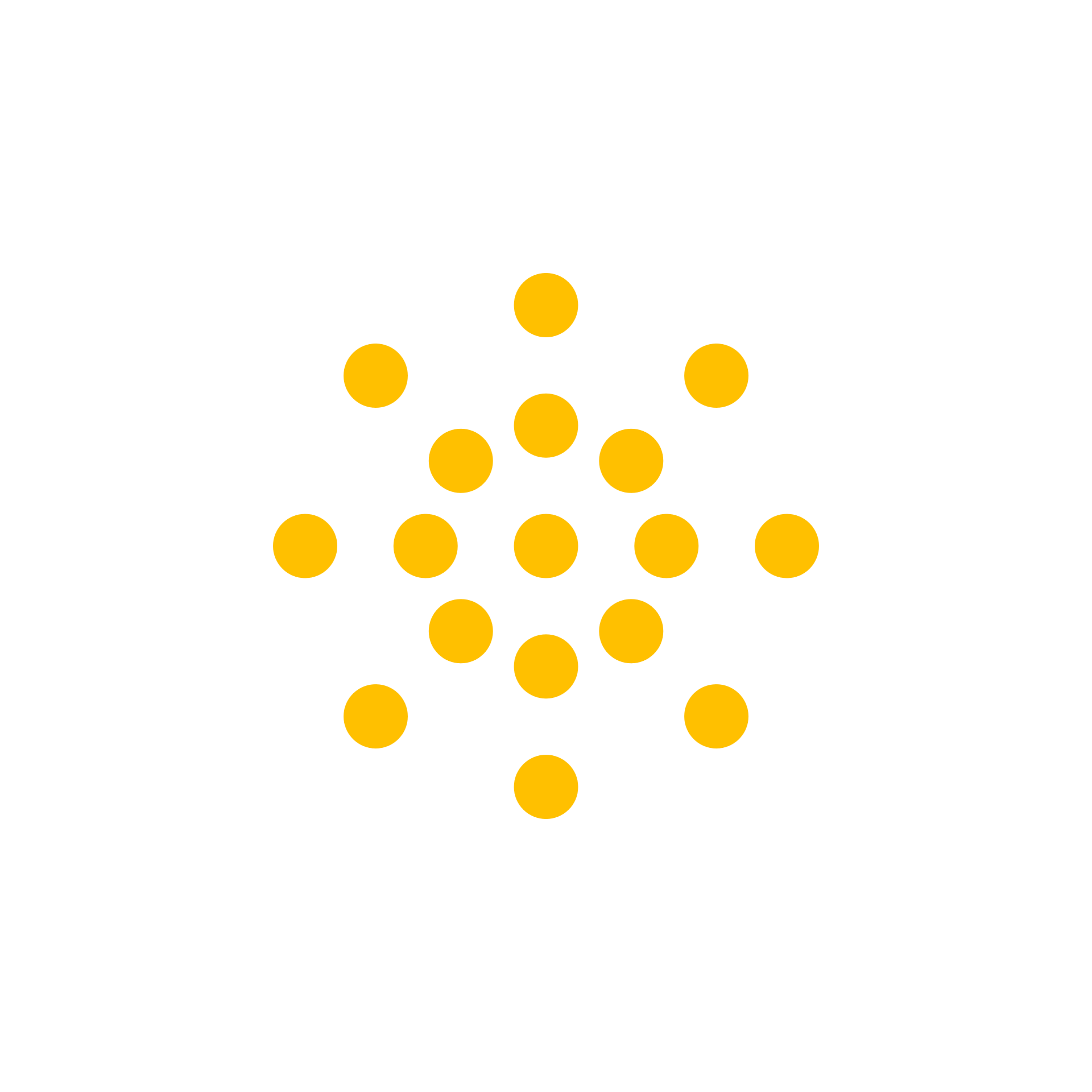 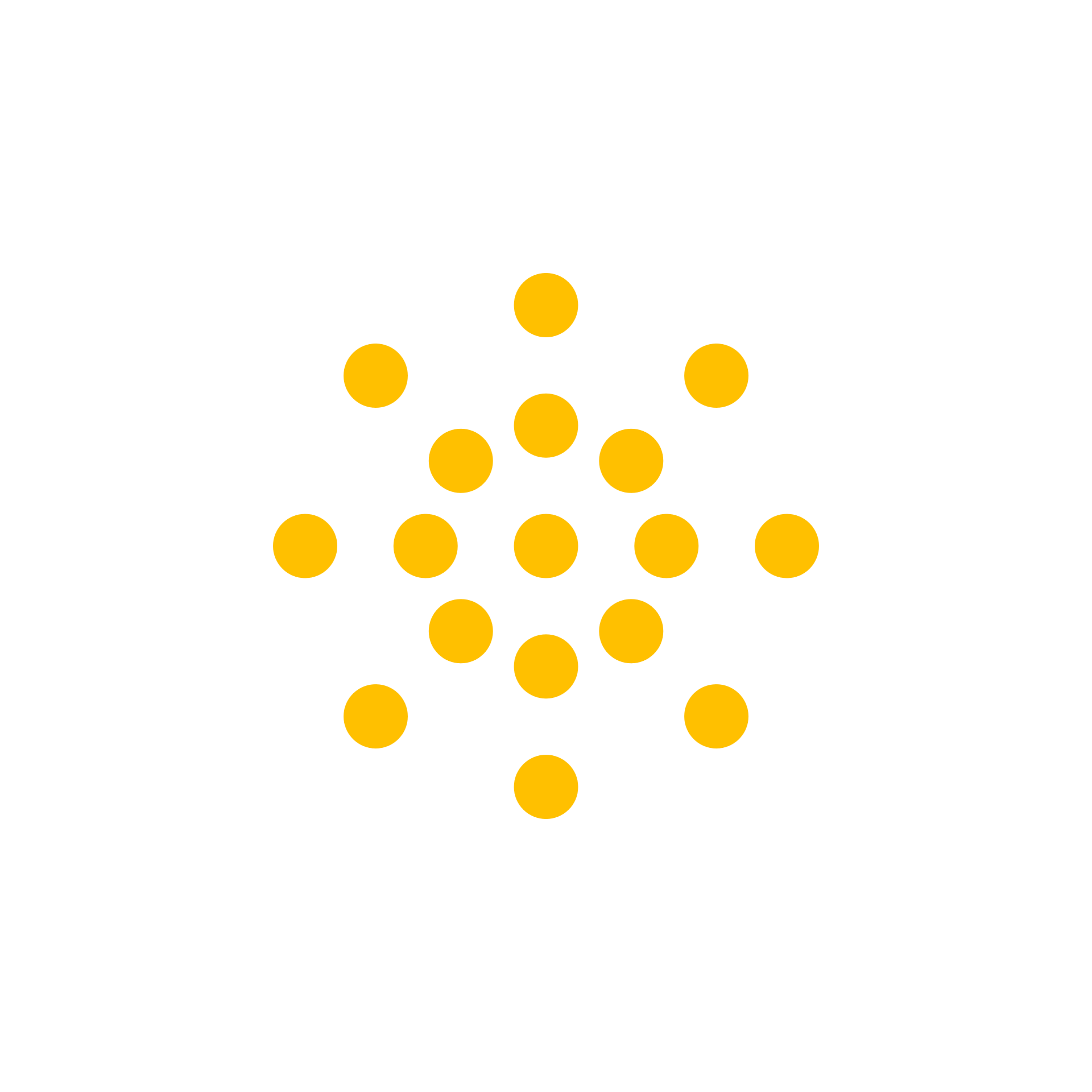 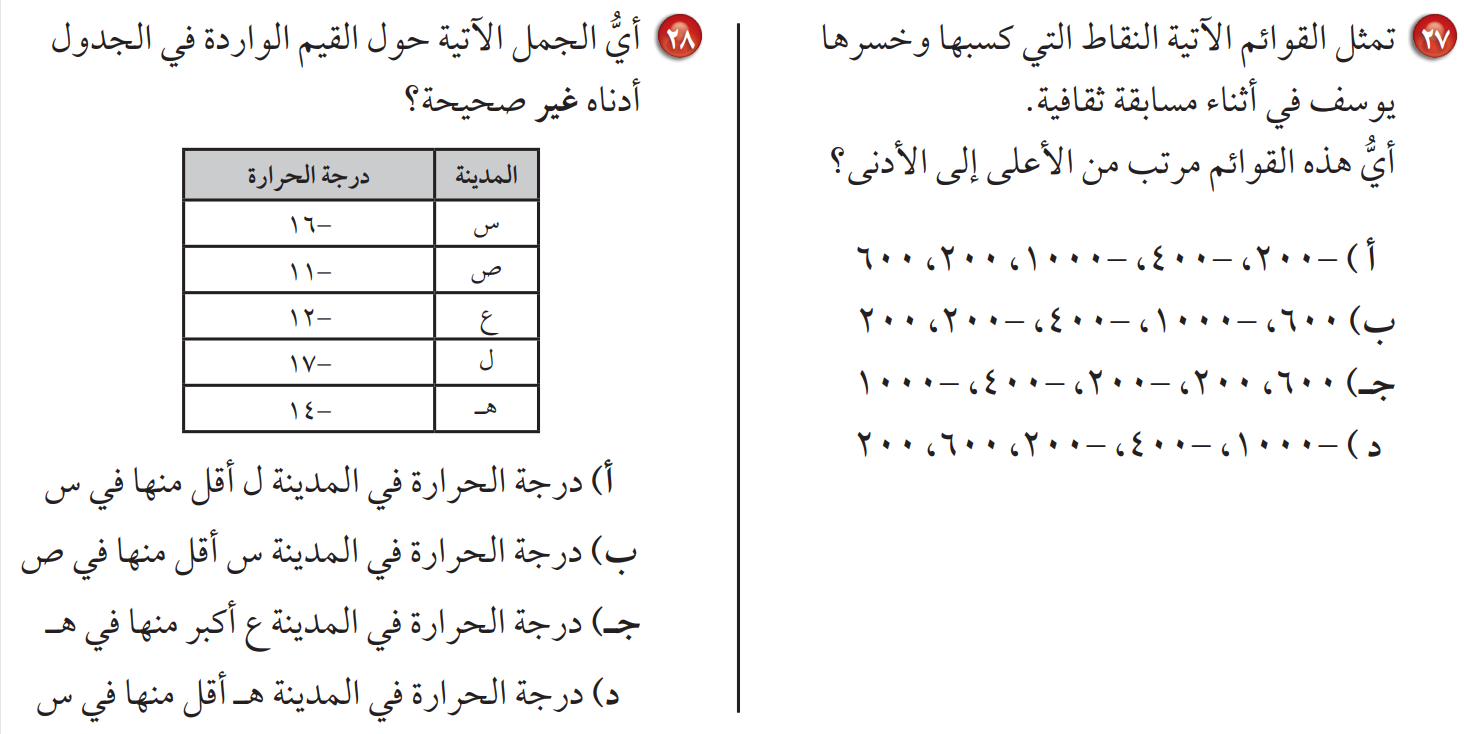 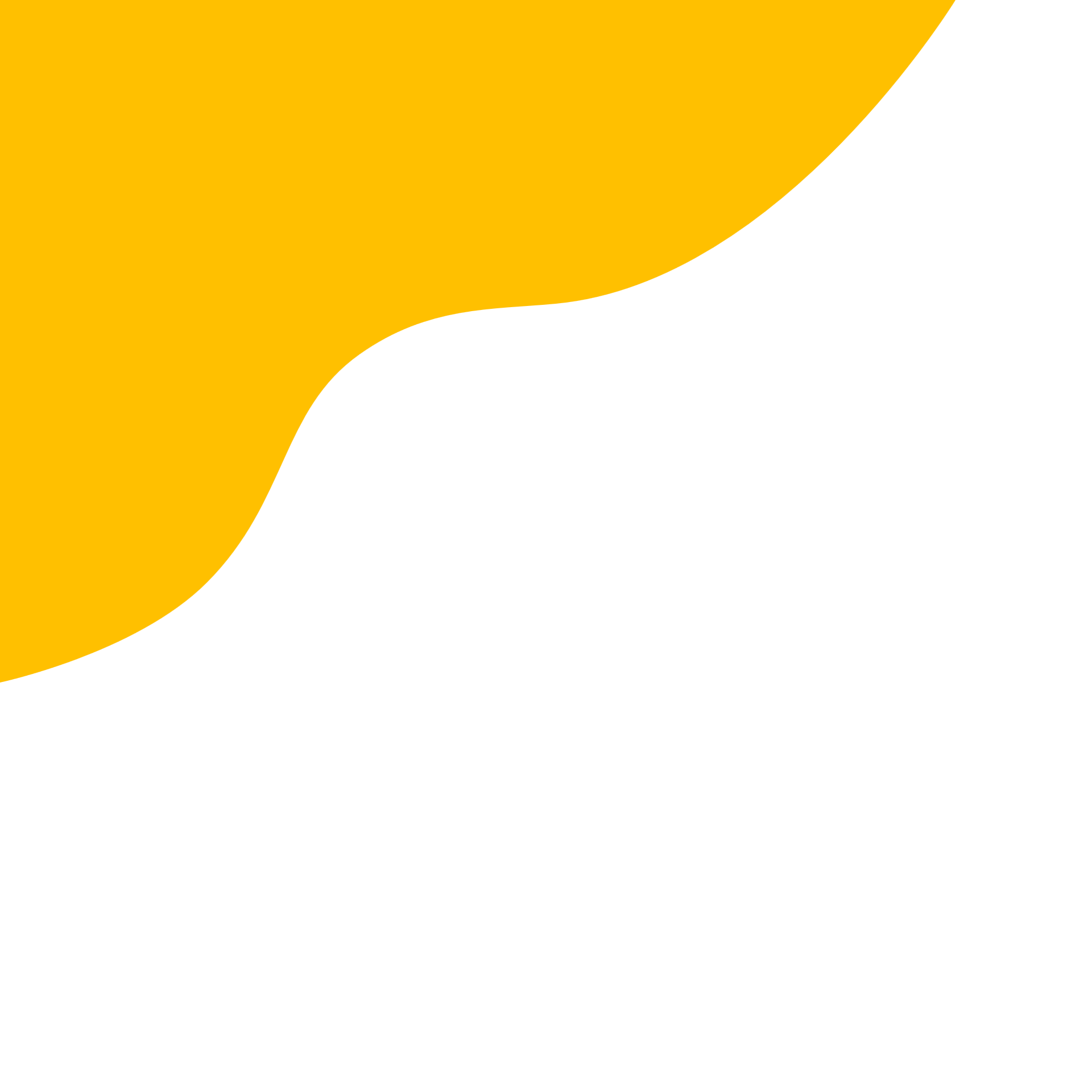 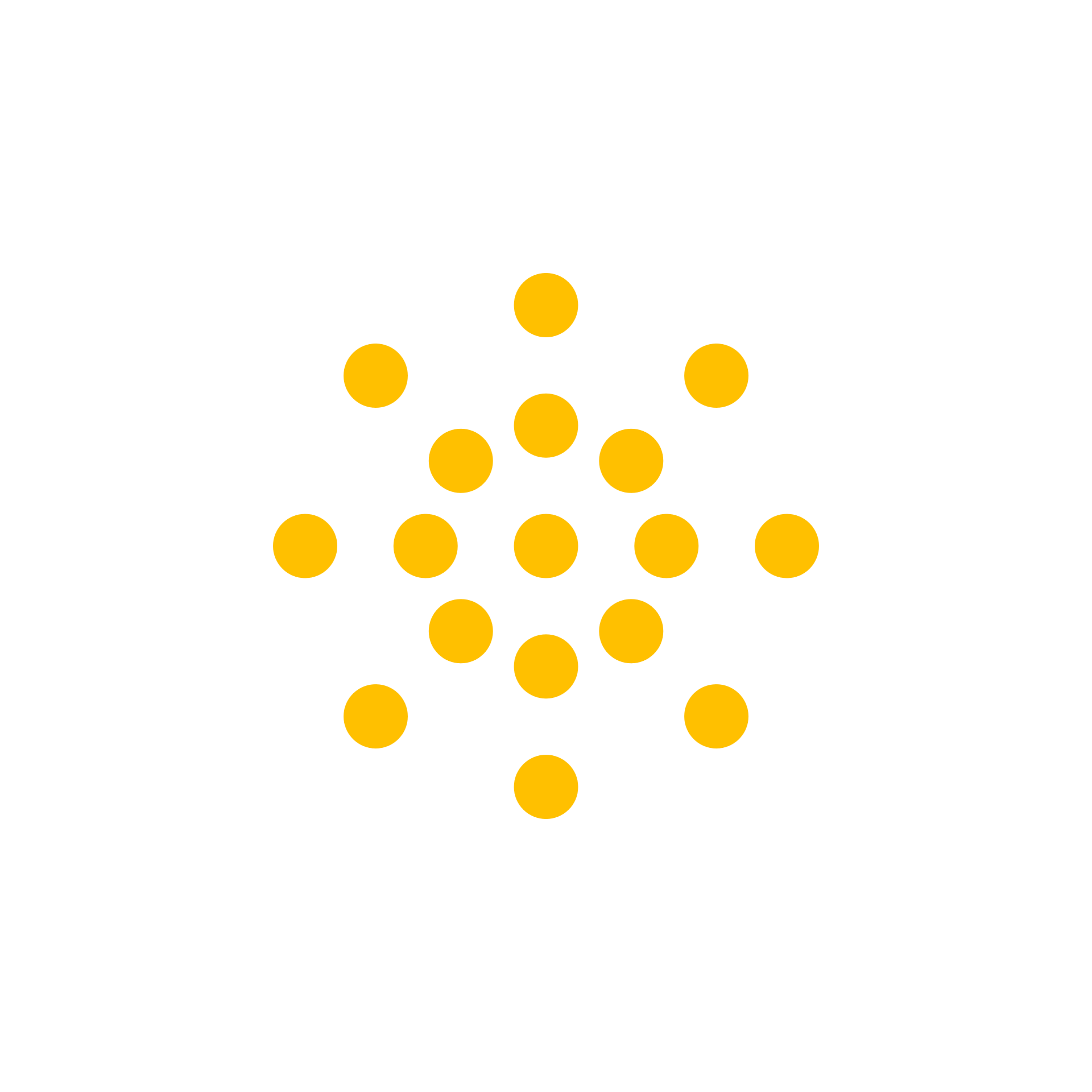 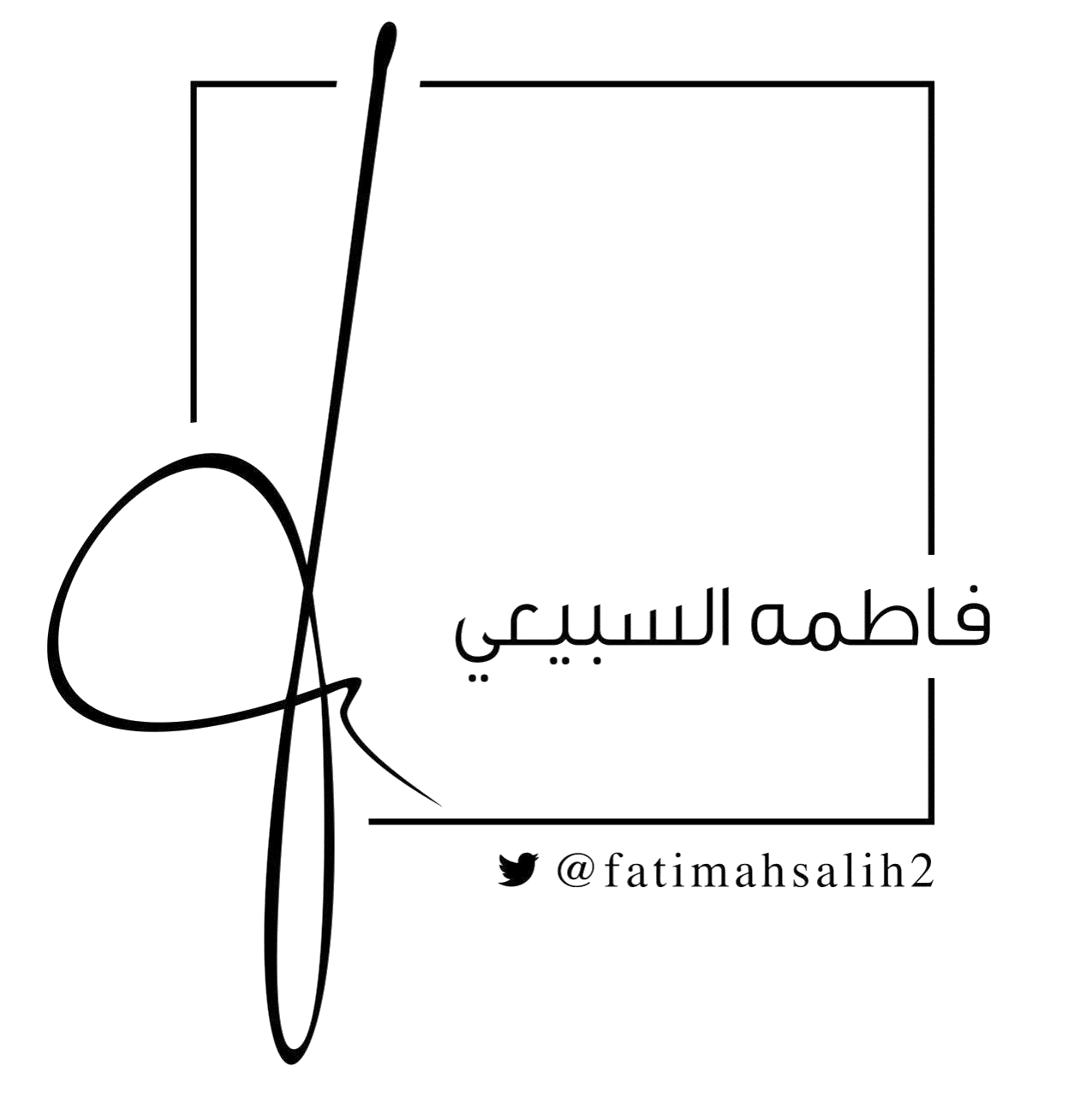 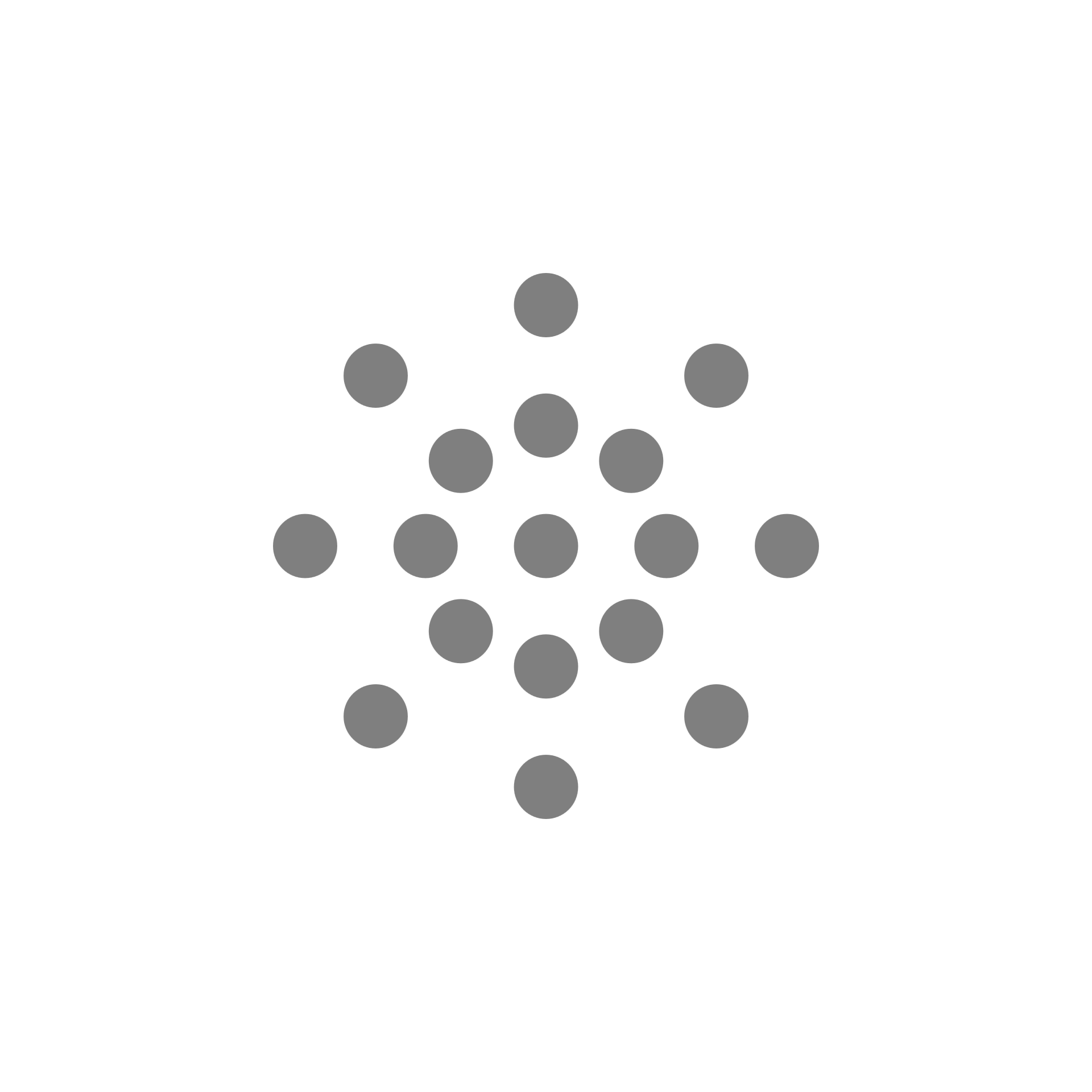 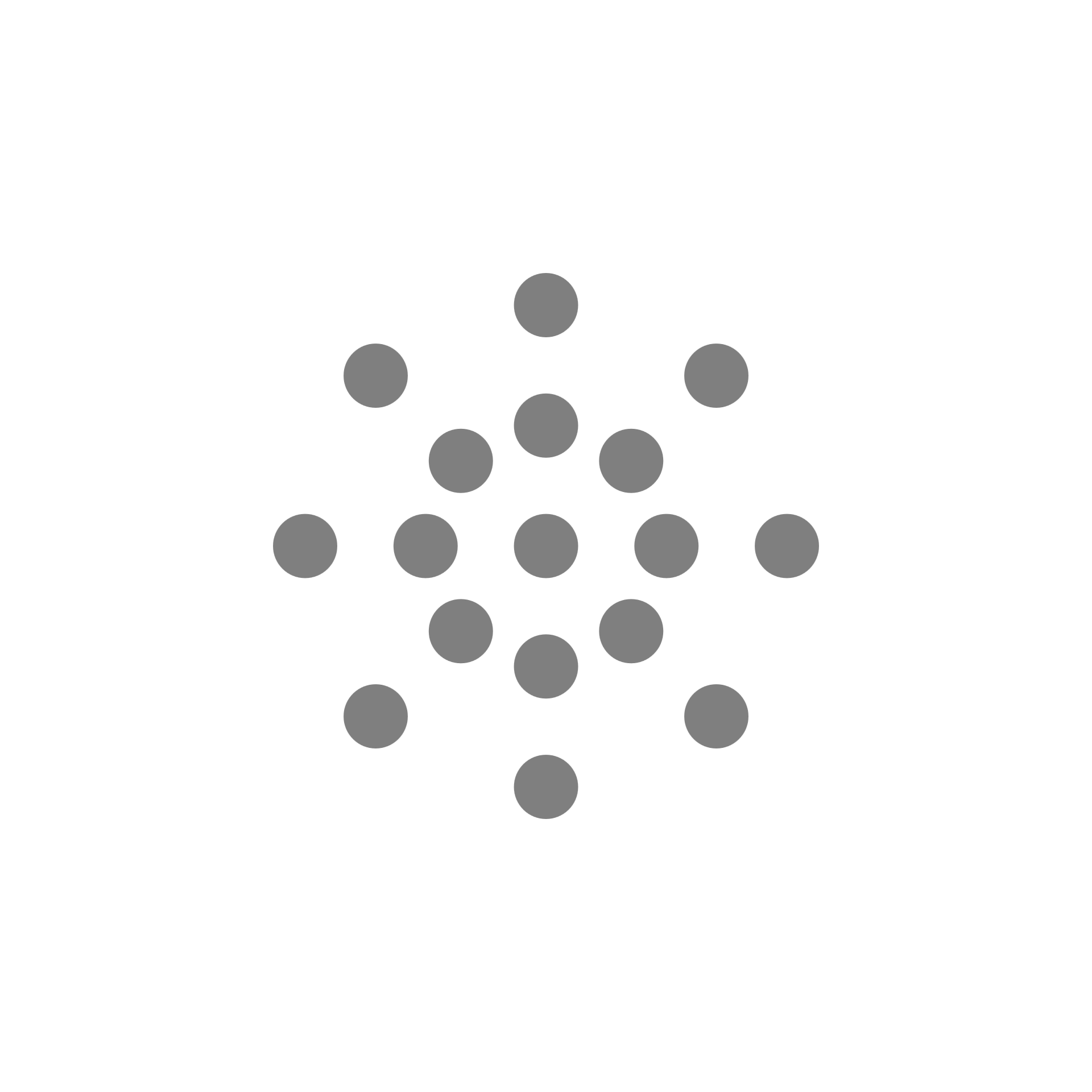 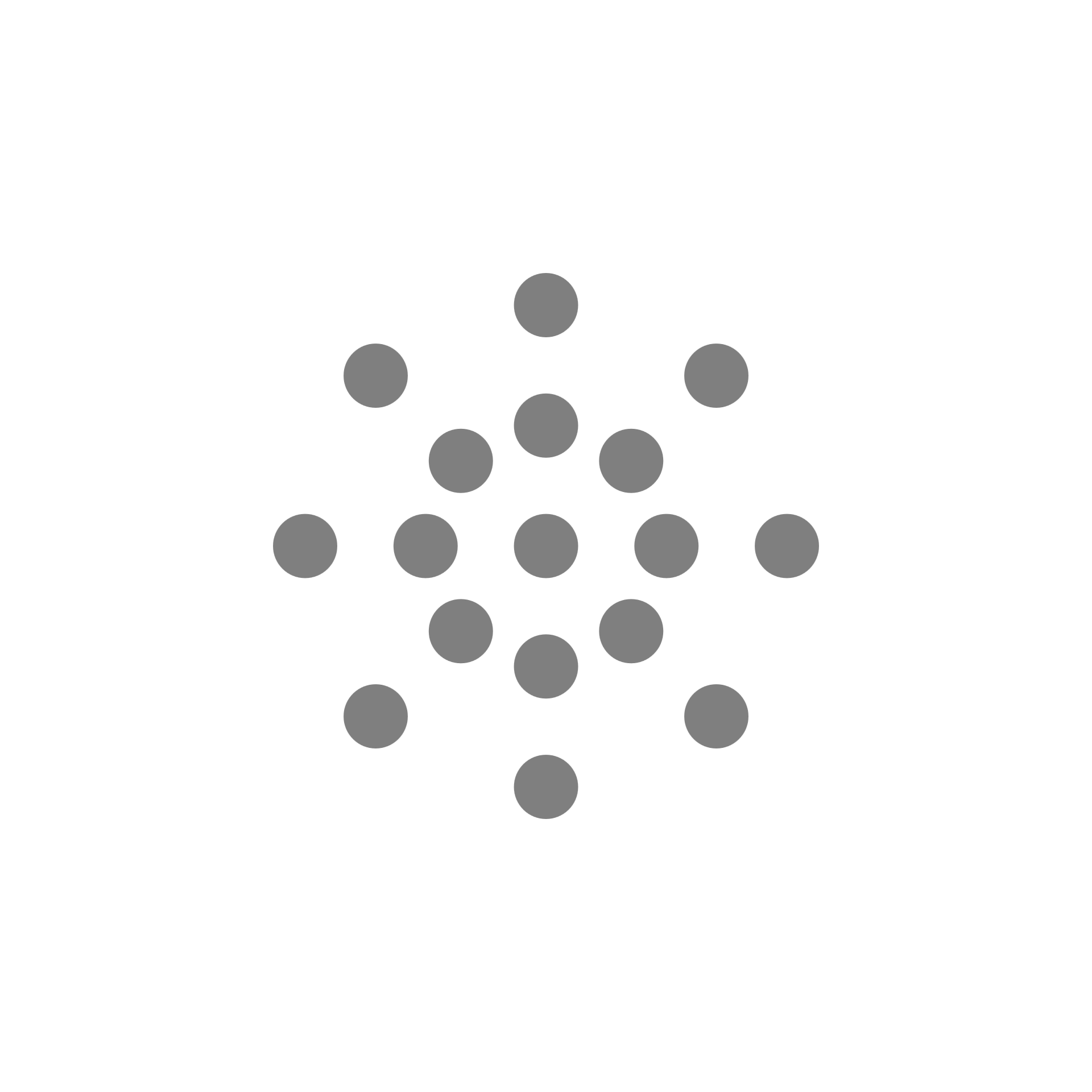 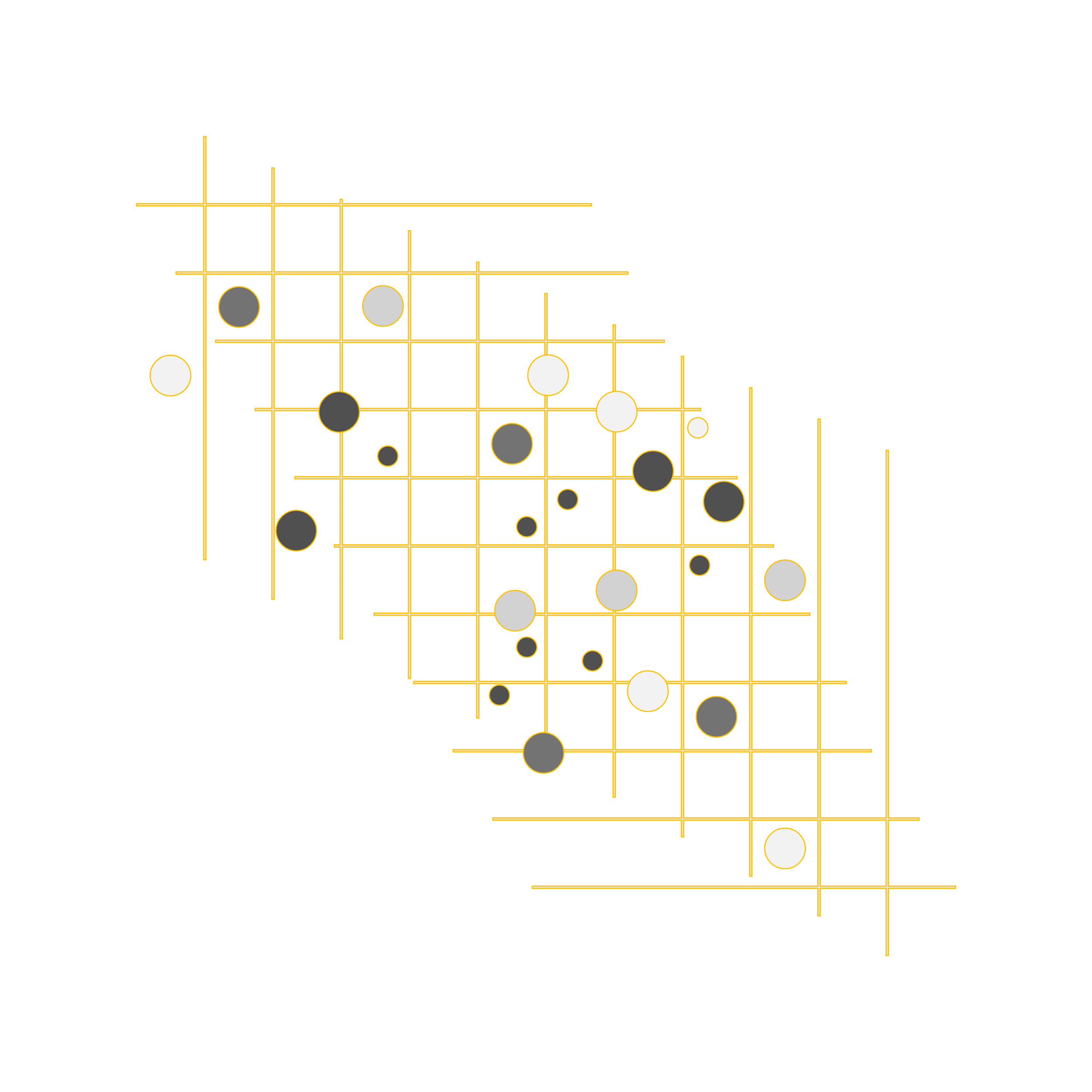 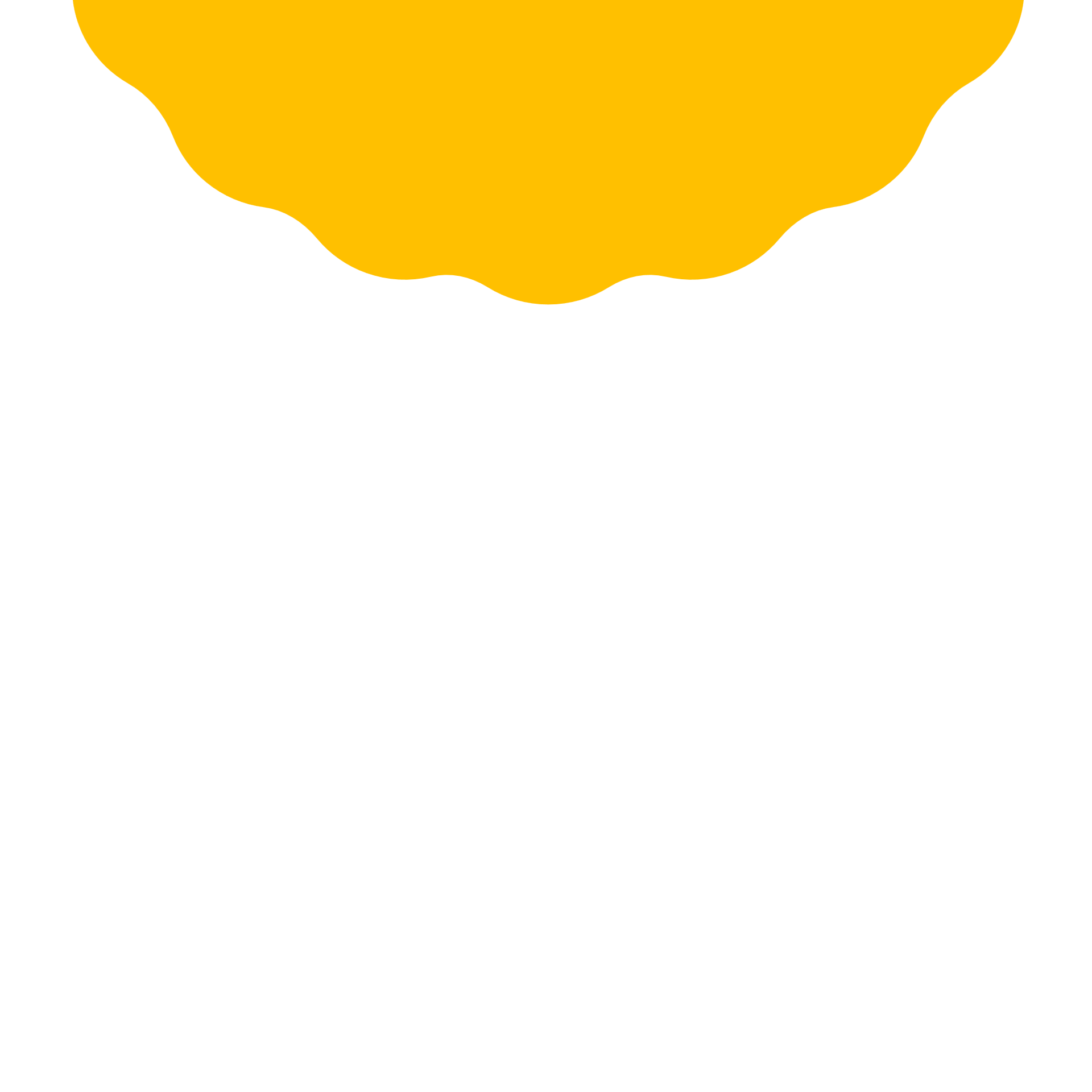 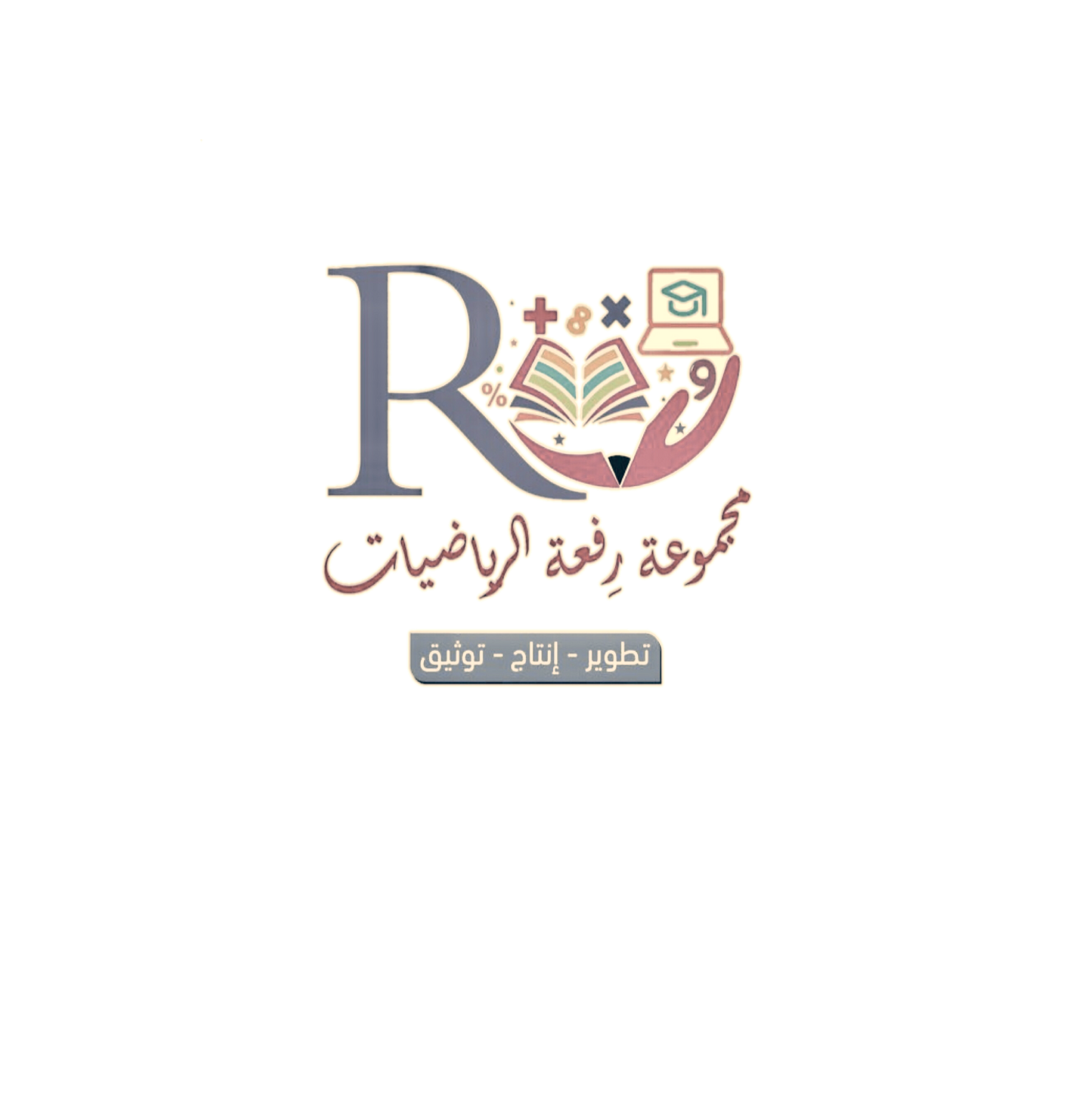 استراتيجية جدول التعلم
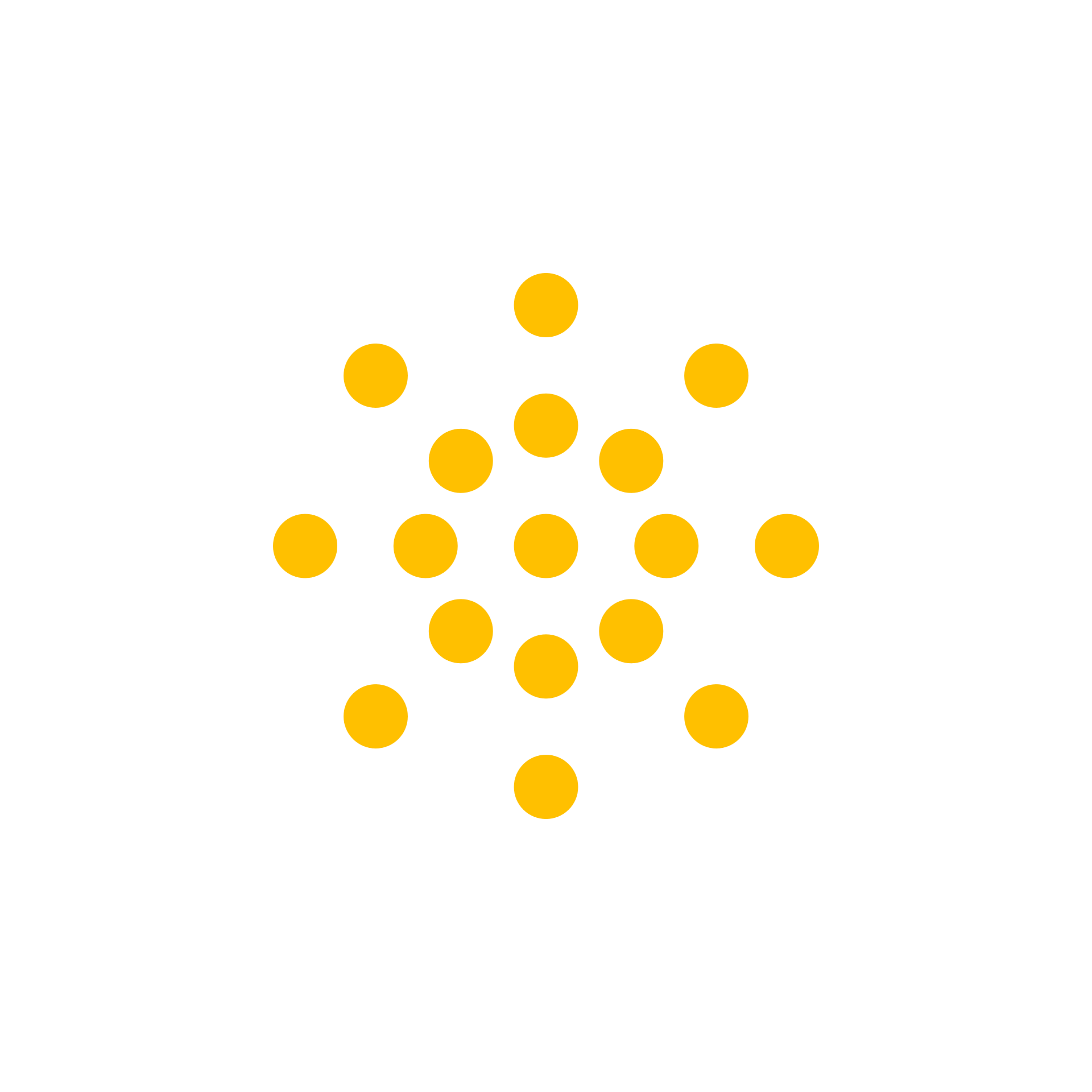 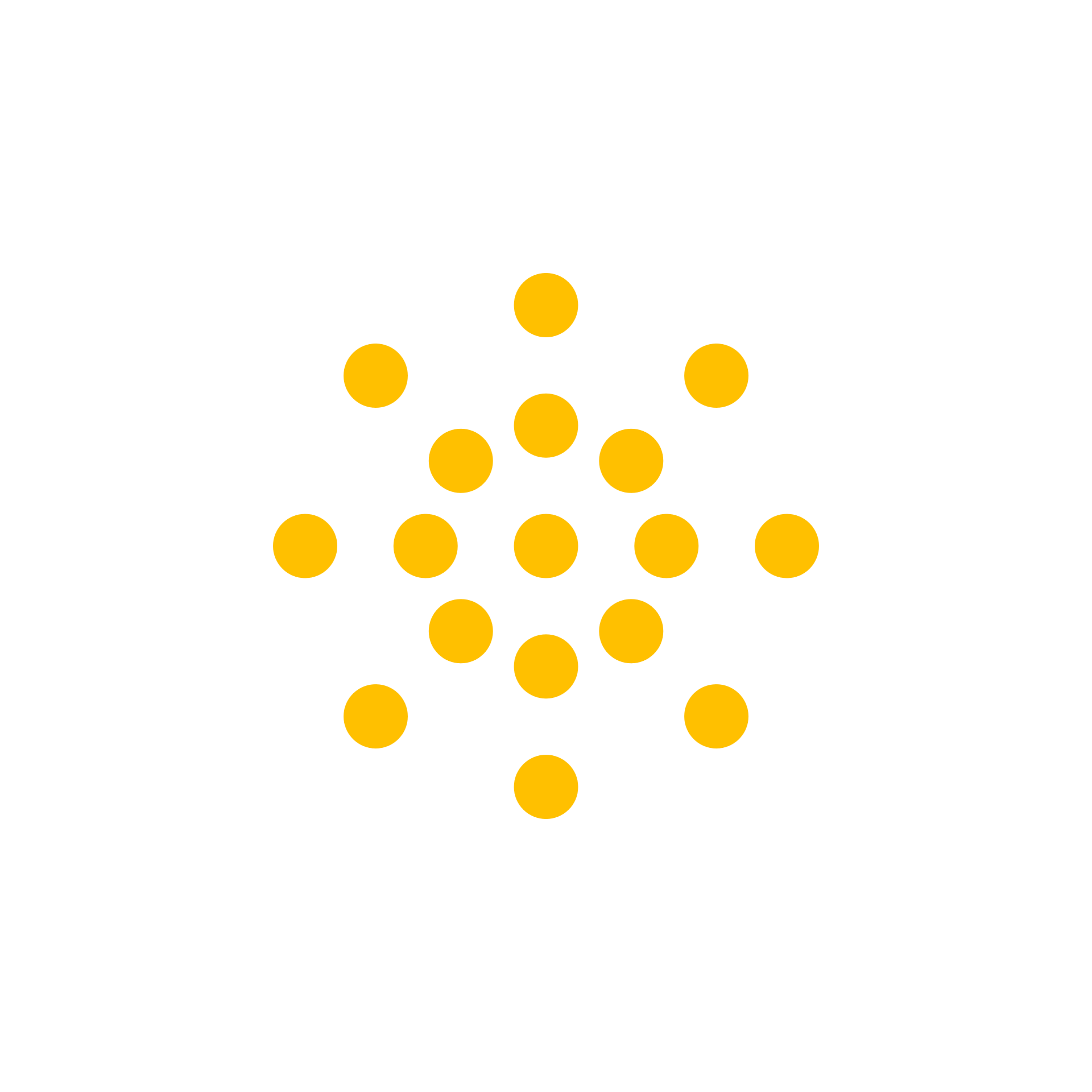 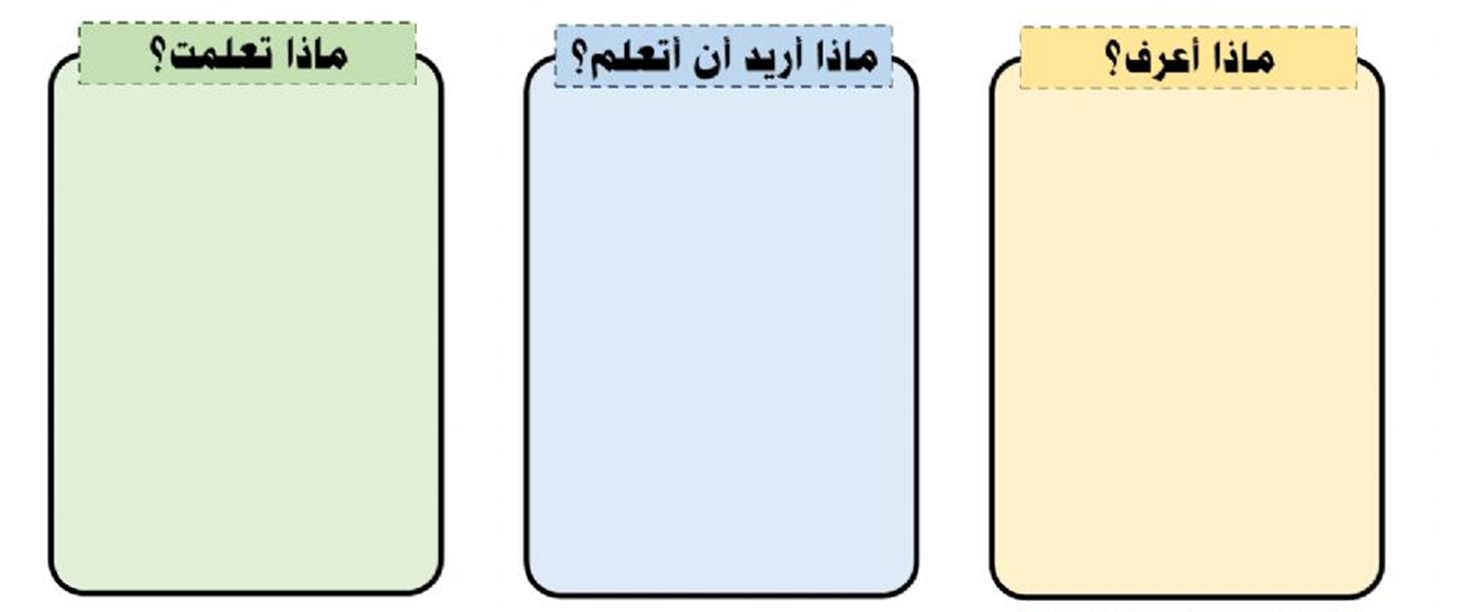 المقارنة بين عددين صحيحين سالبين

المقارنة بين عددين صحيحين مختلفي الإشارة

ترتيب الأعداد الصحيحة
مقارنة الأعداد الصحيحة وترتيبها
الأعداد الصحيحة الموجبة

الأعداد الصحيحة السالبة

المقارنة بين عددين صحيحين موجبين
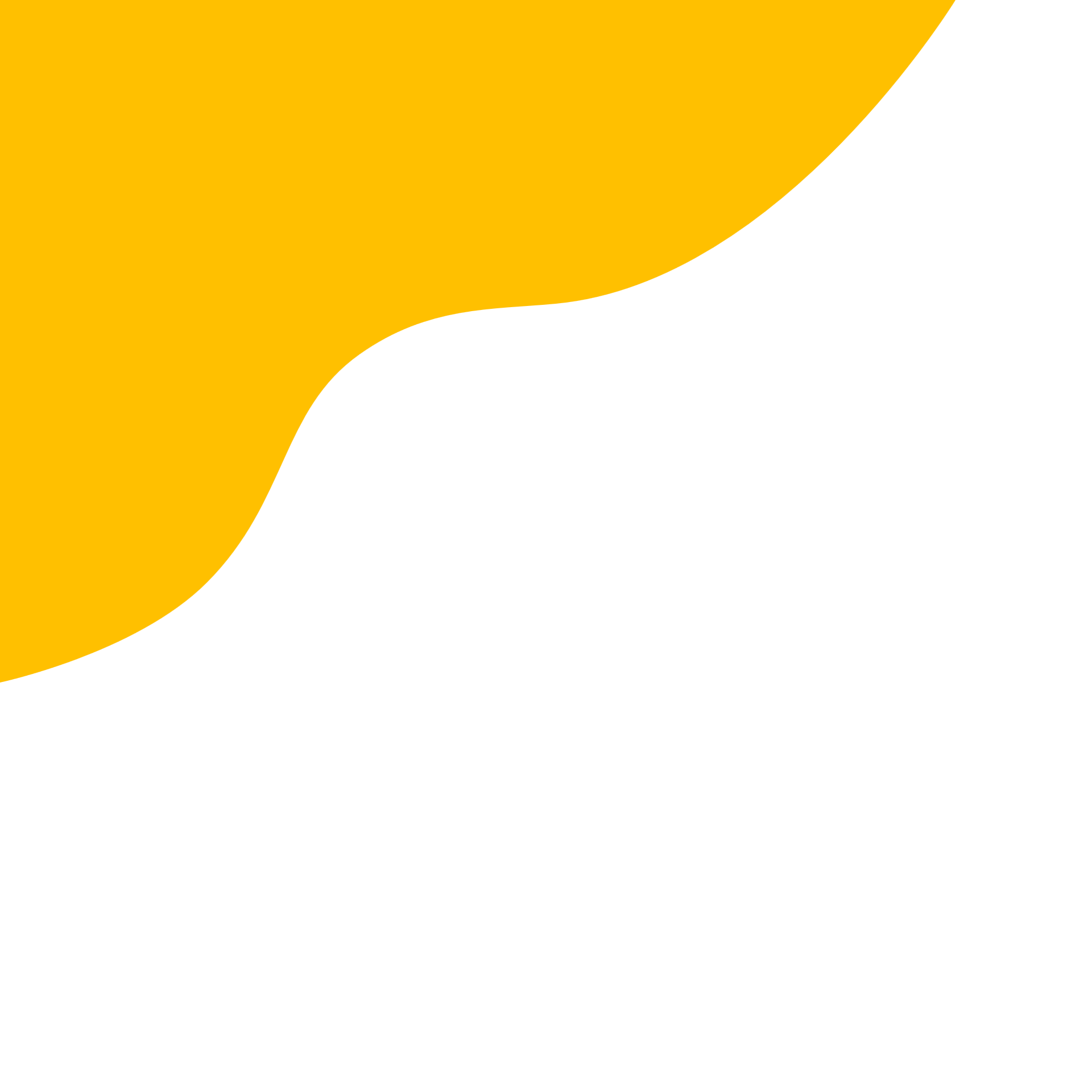 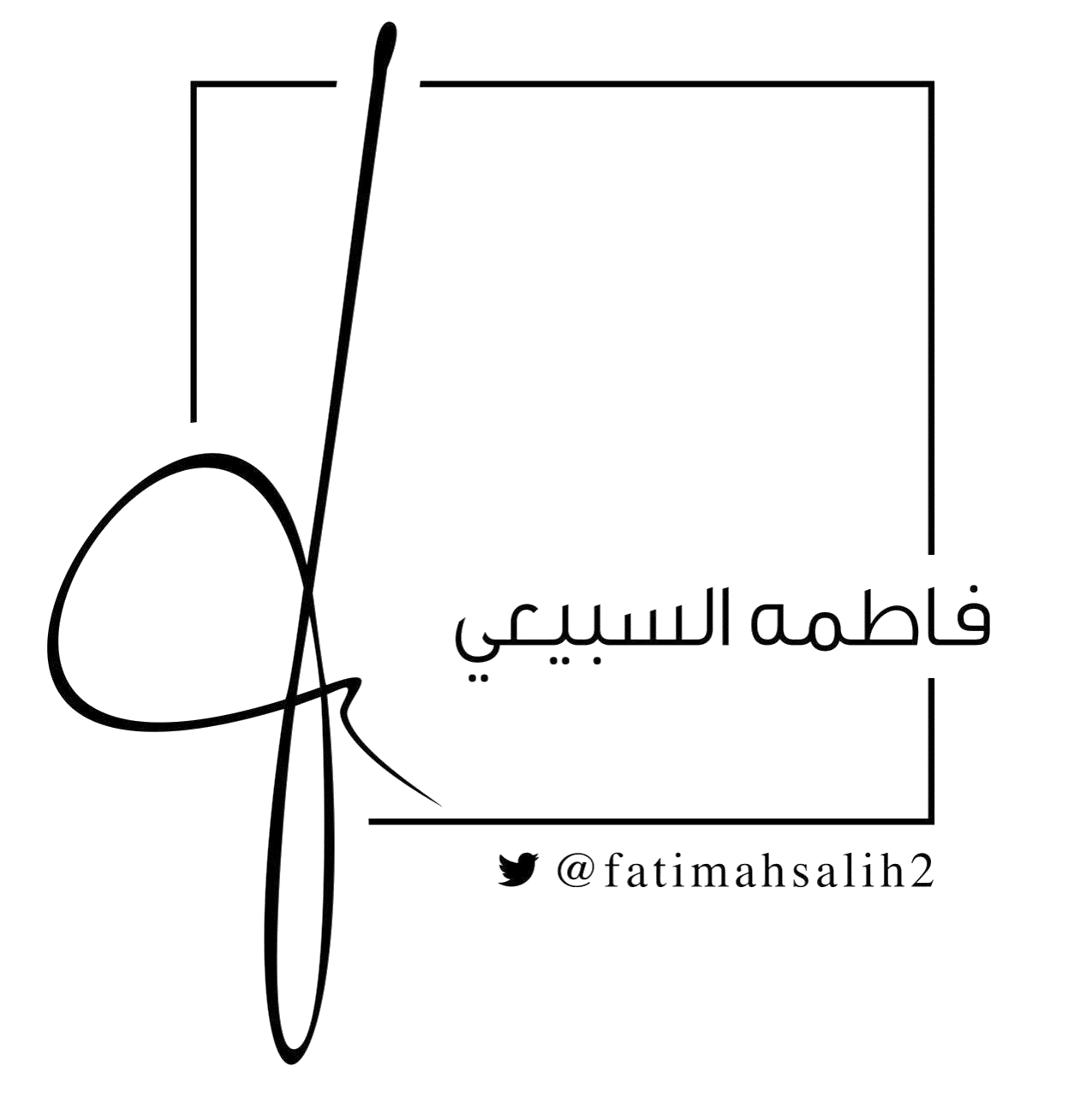 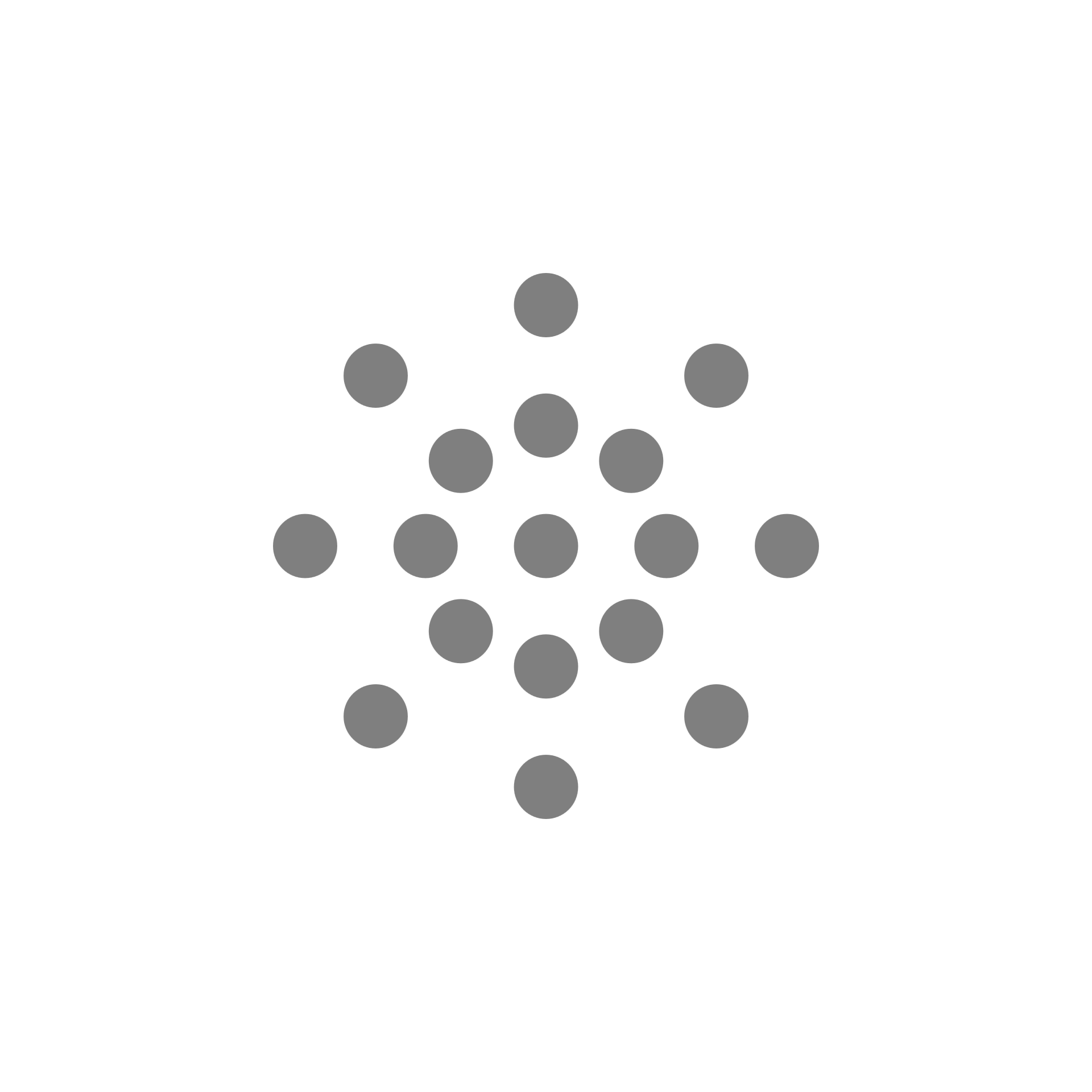 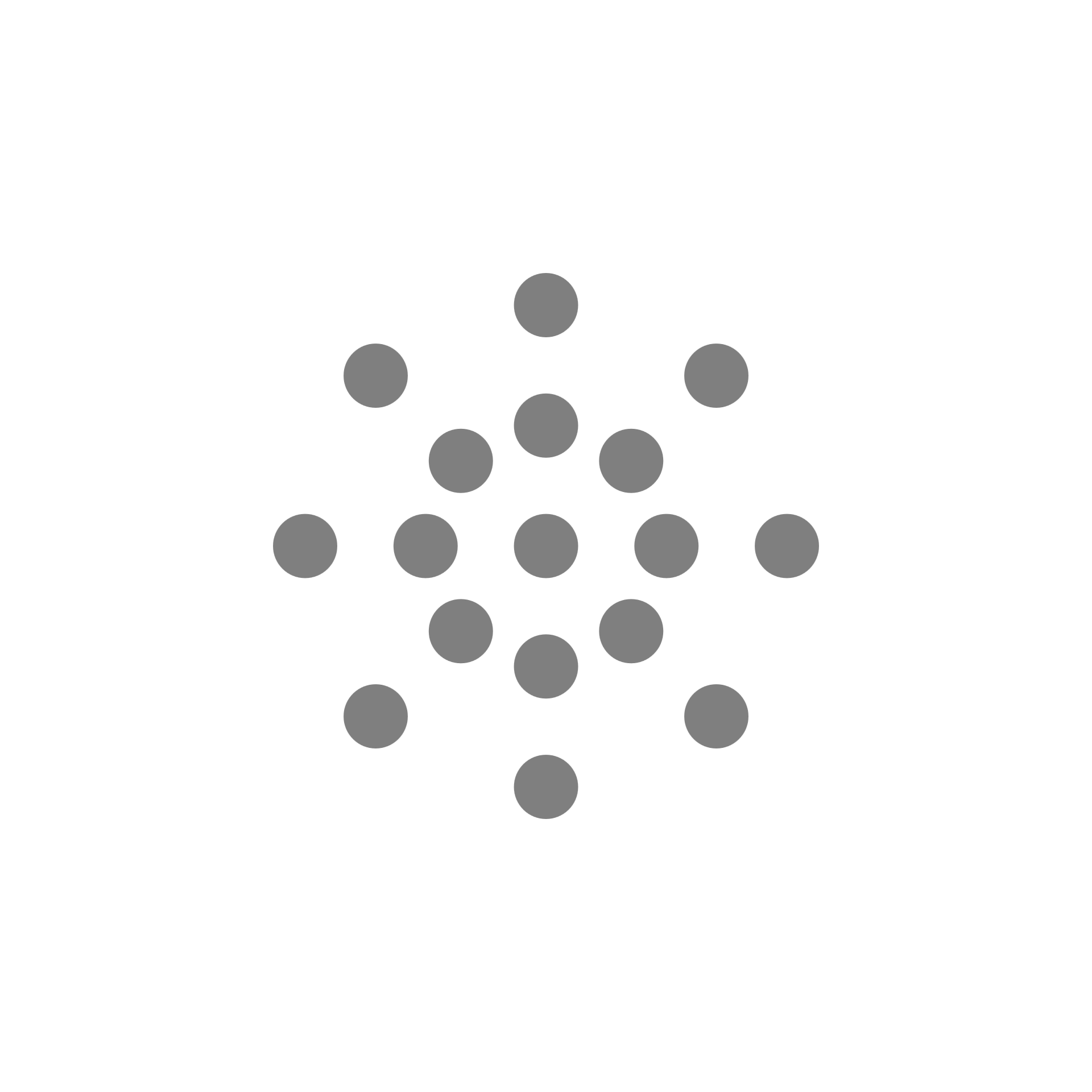 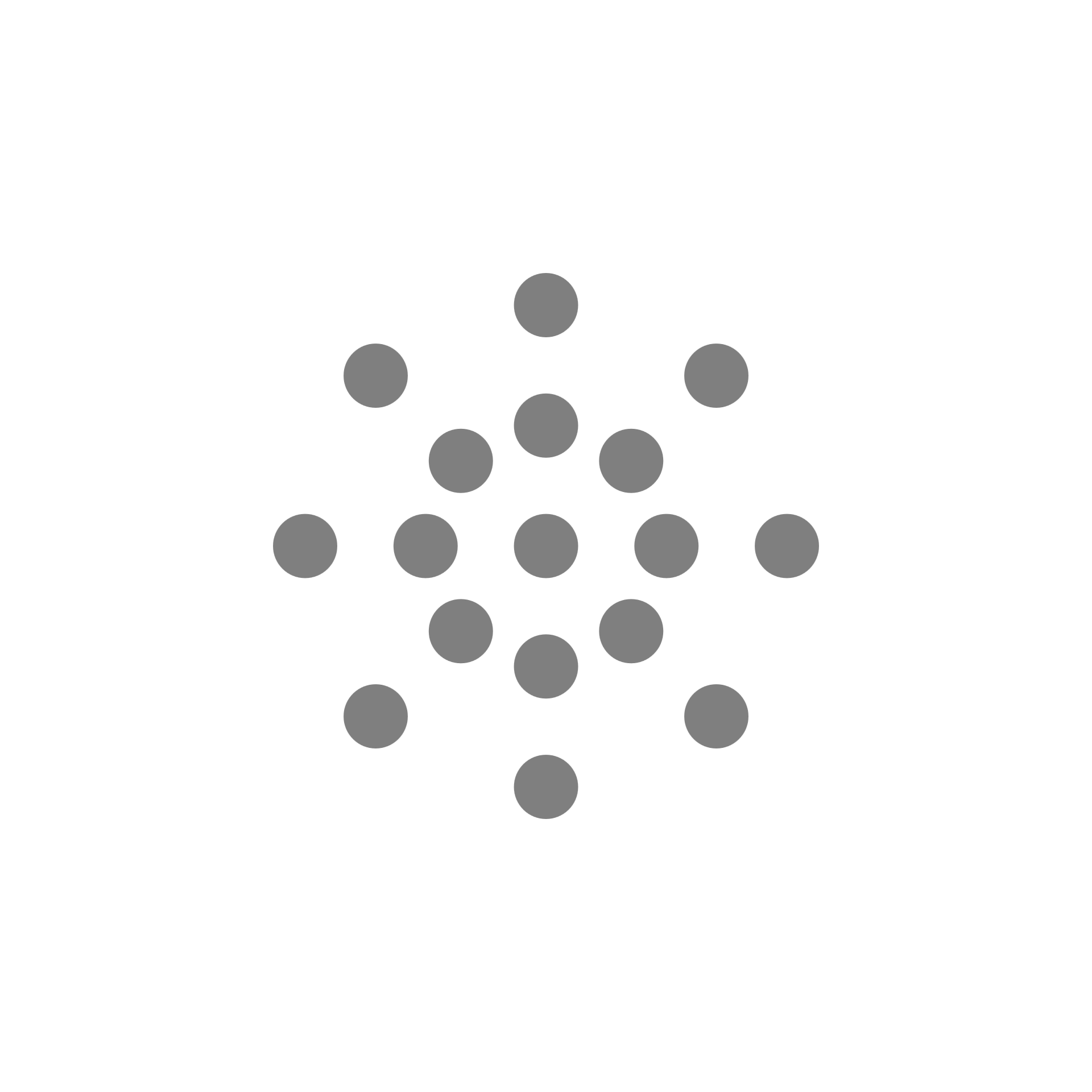 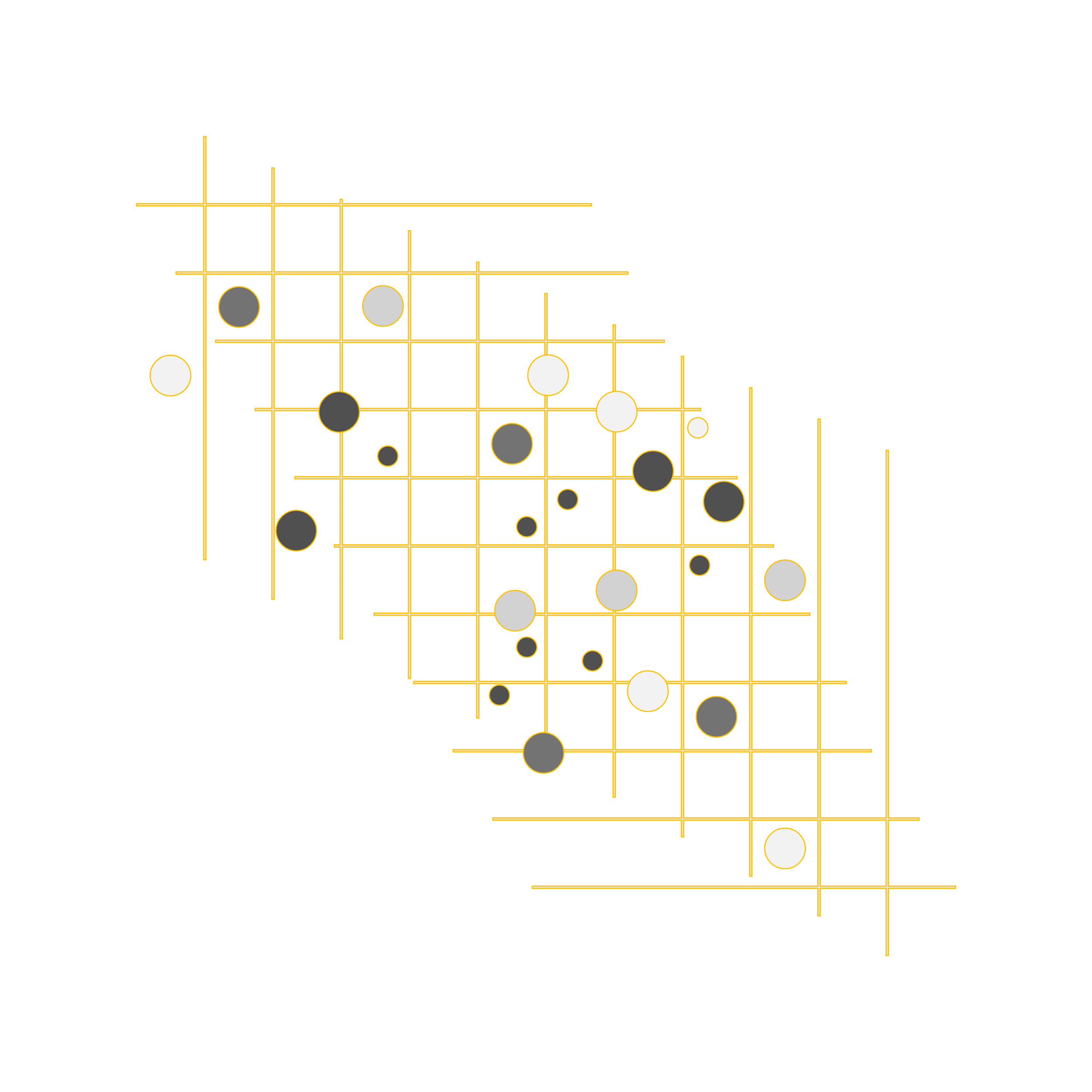 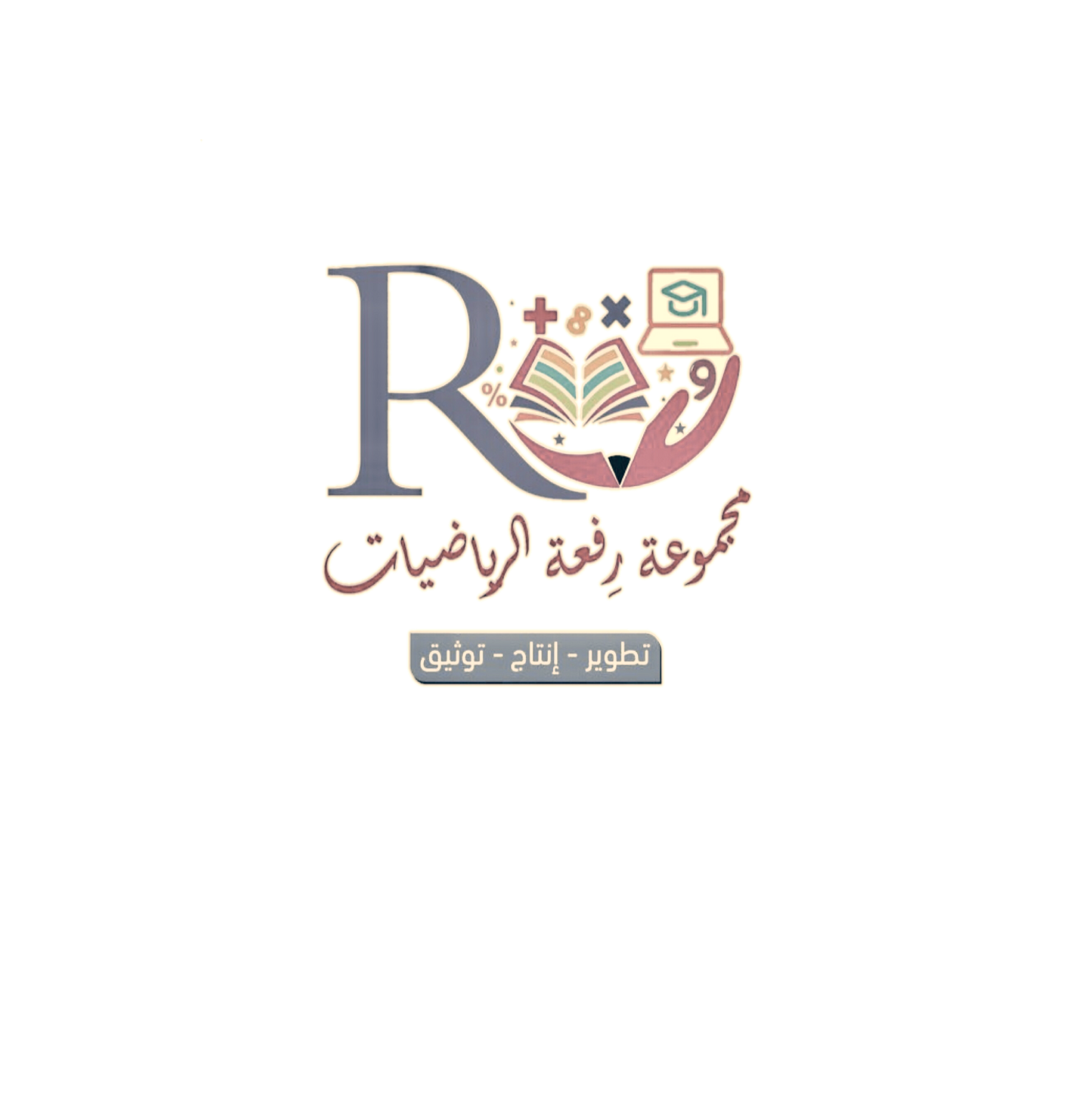 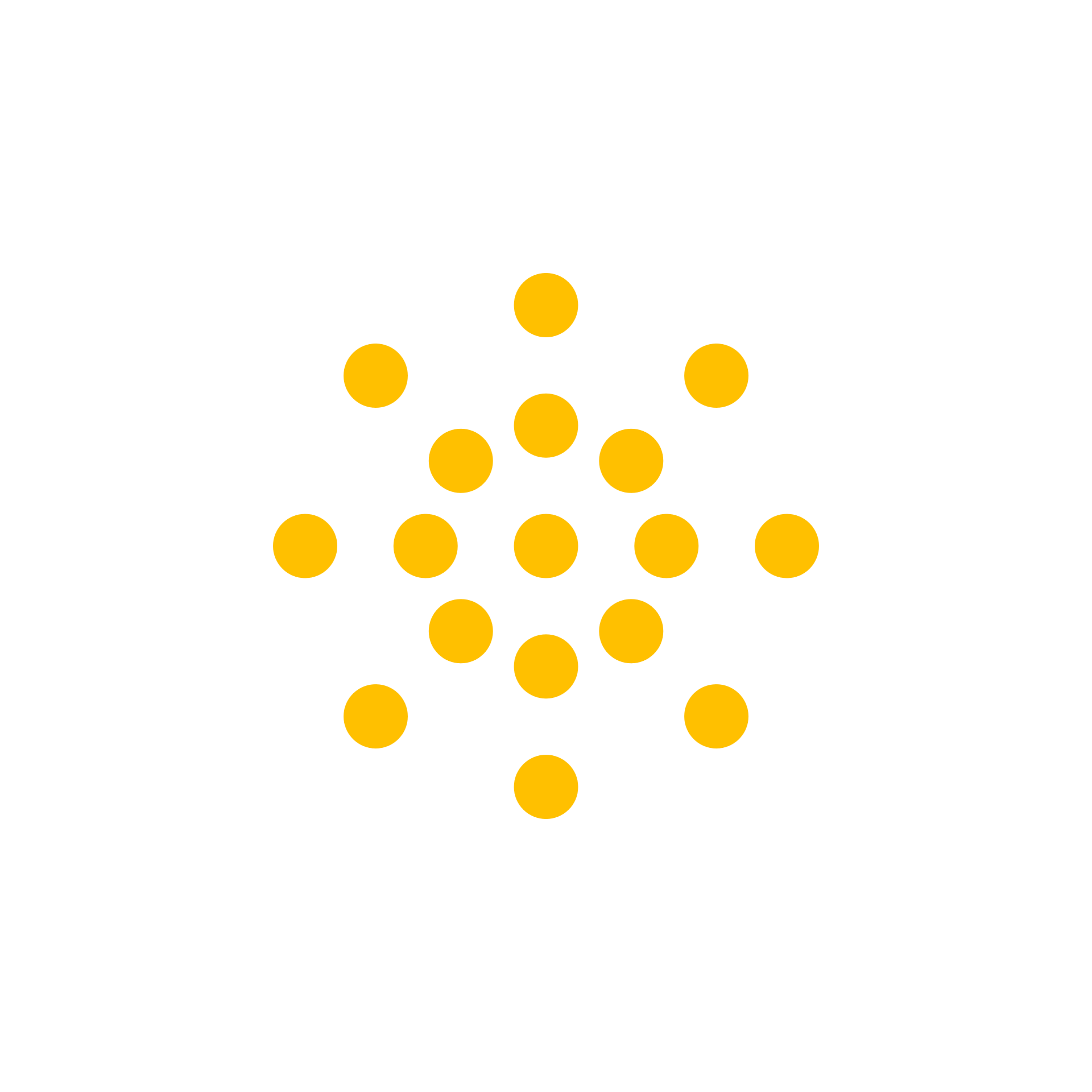 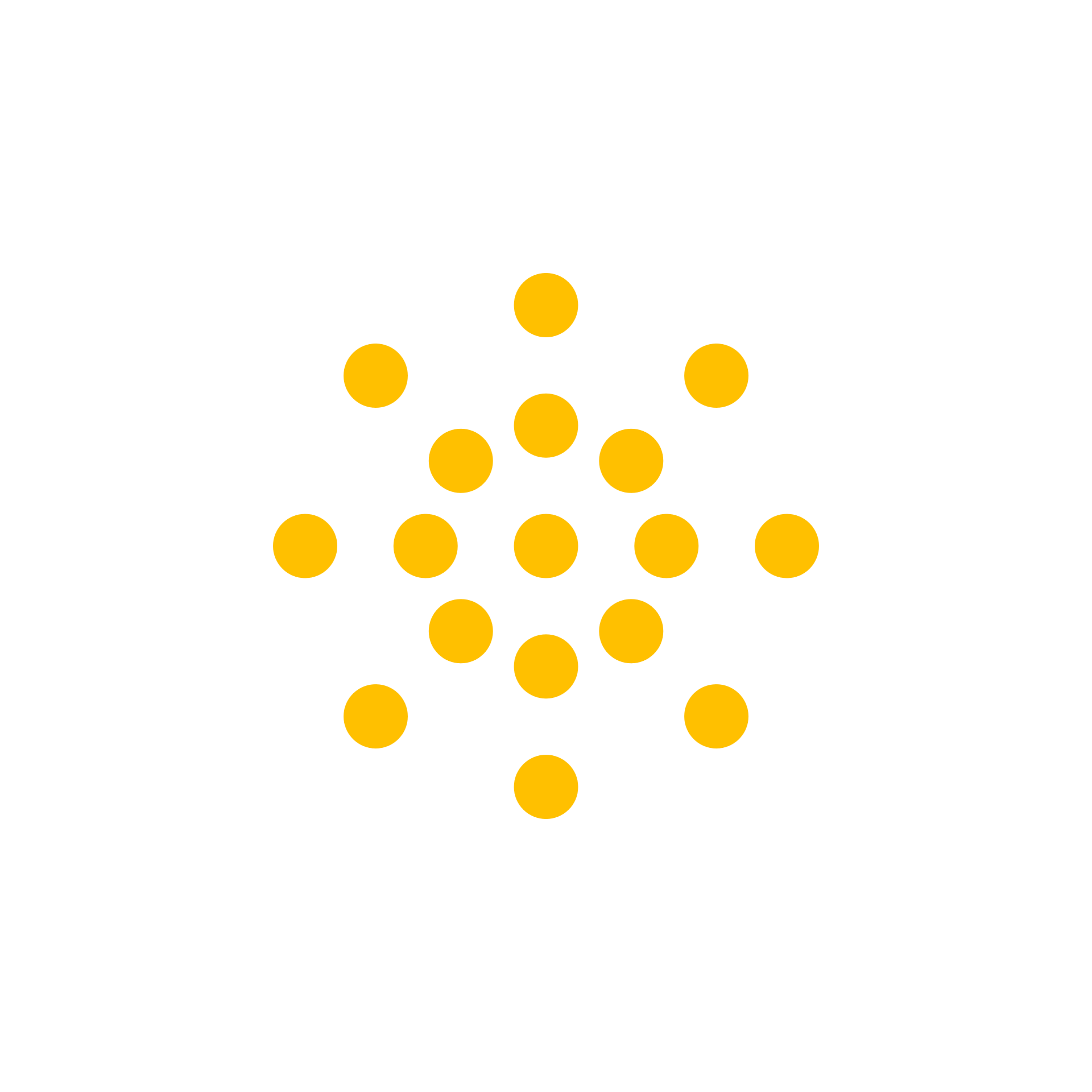 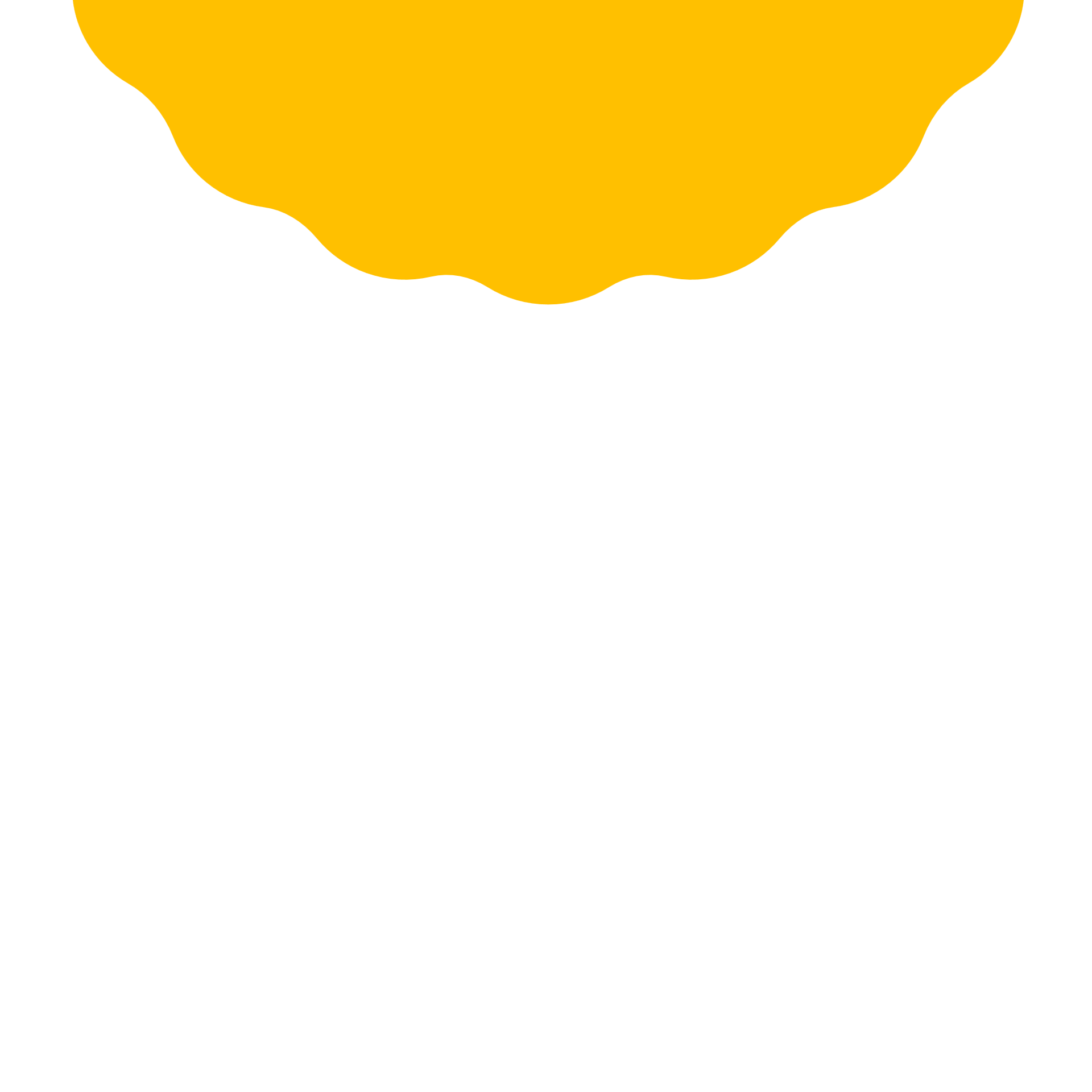 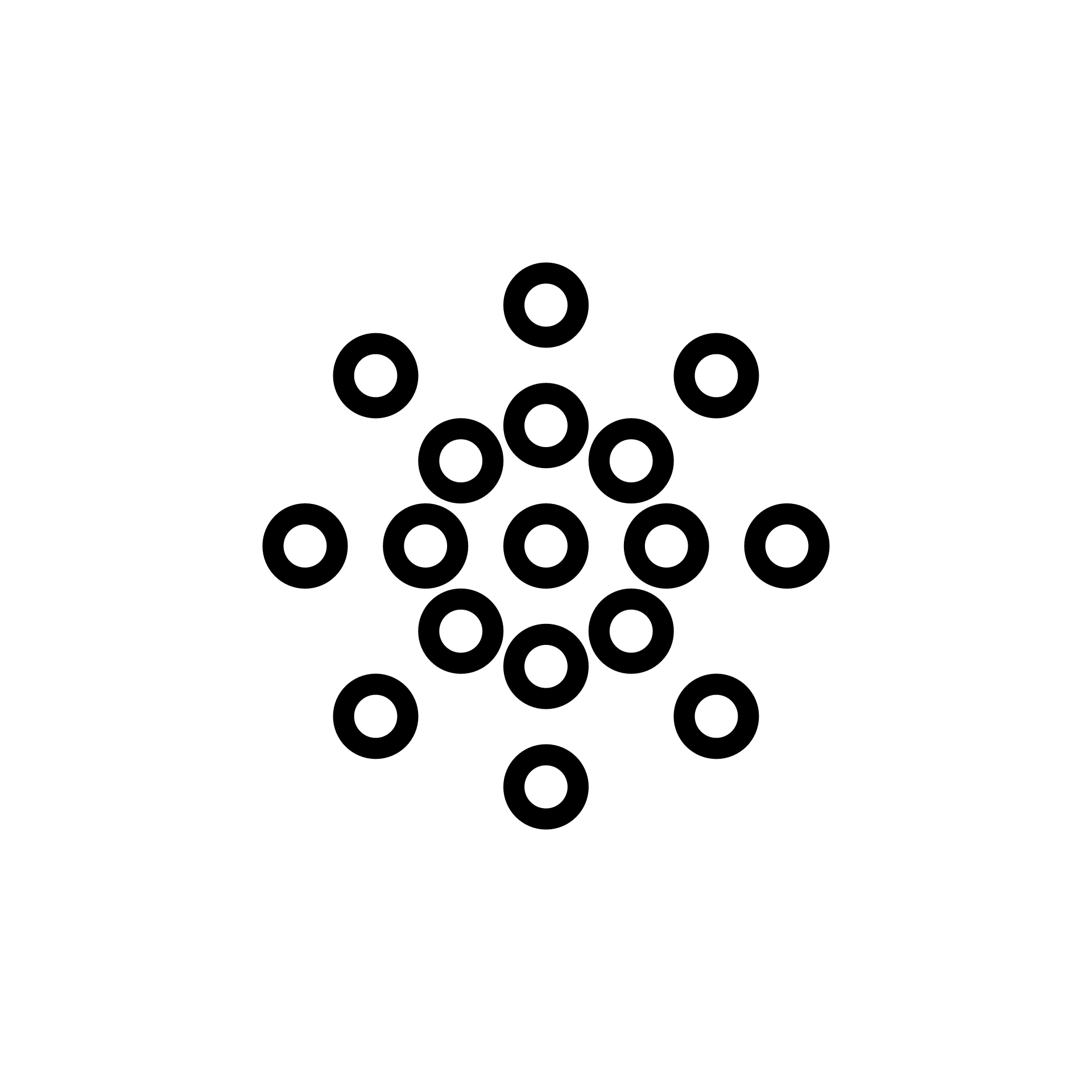 لعبة تفاعلية
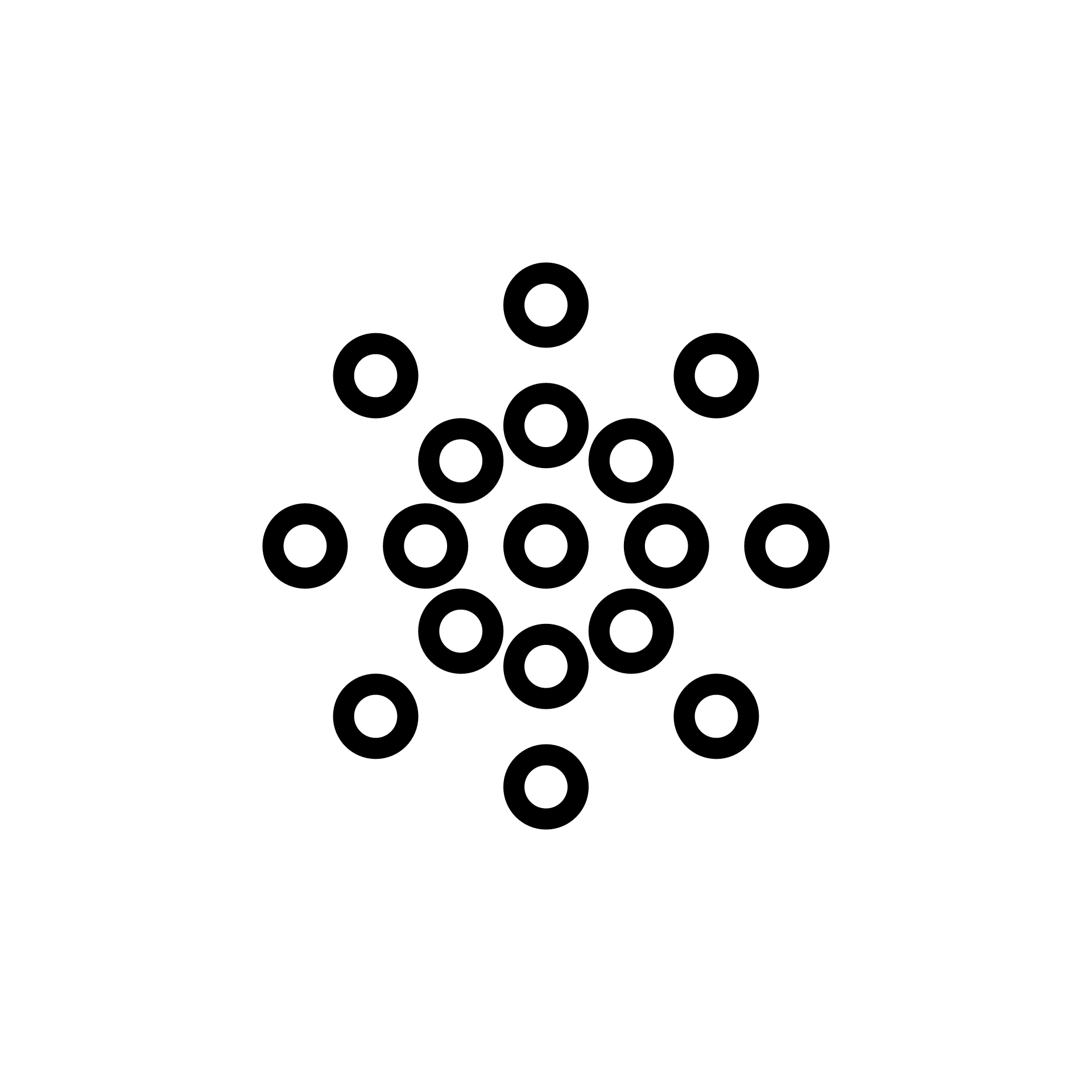 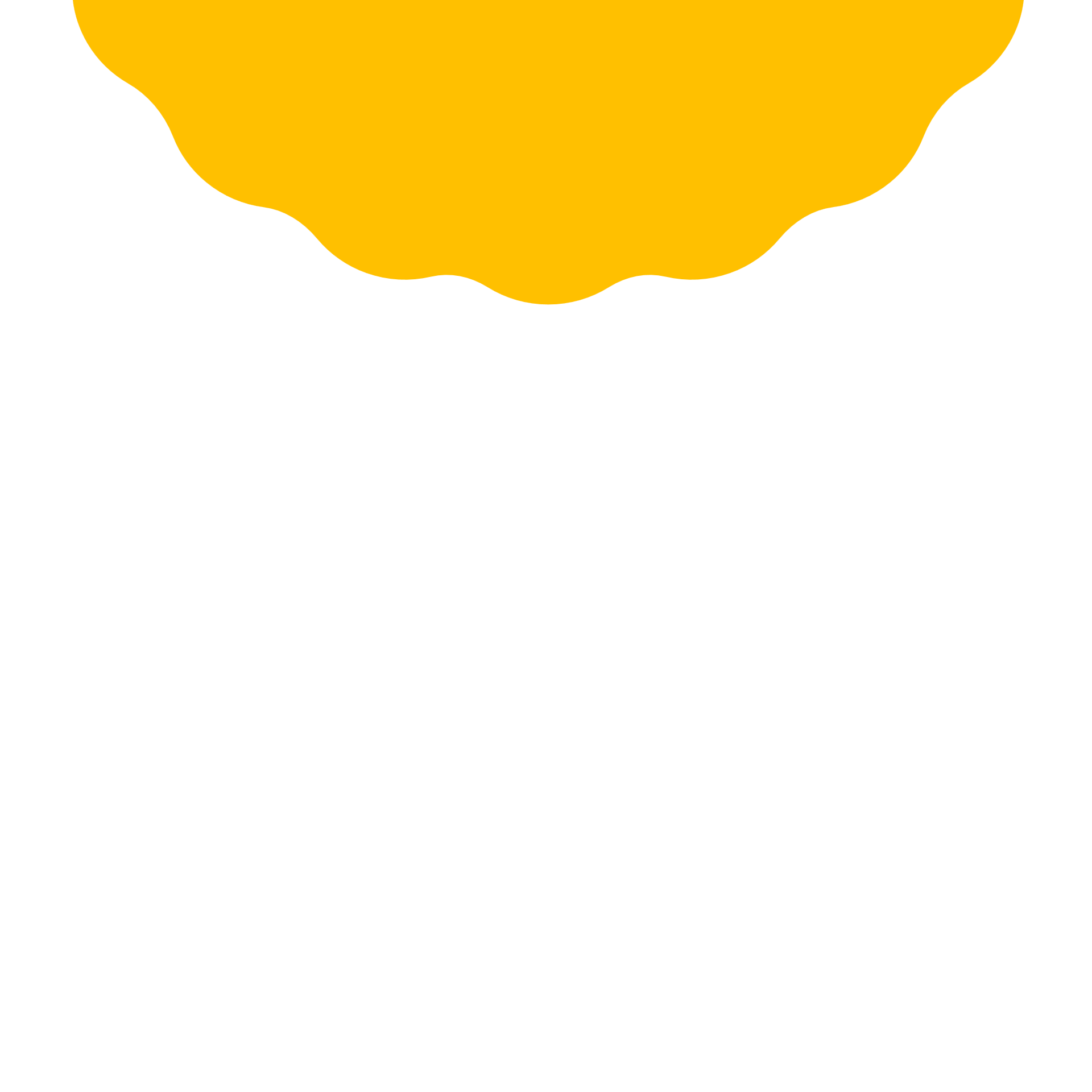 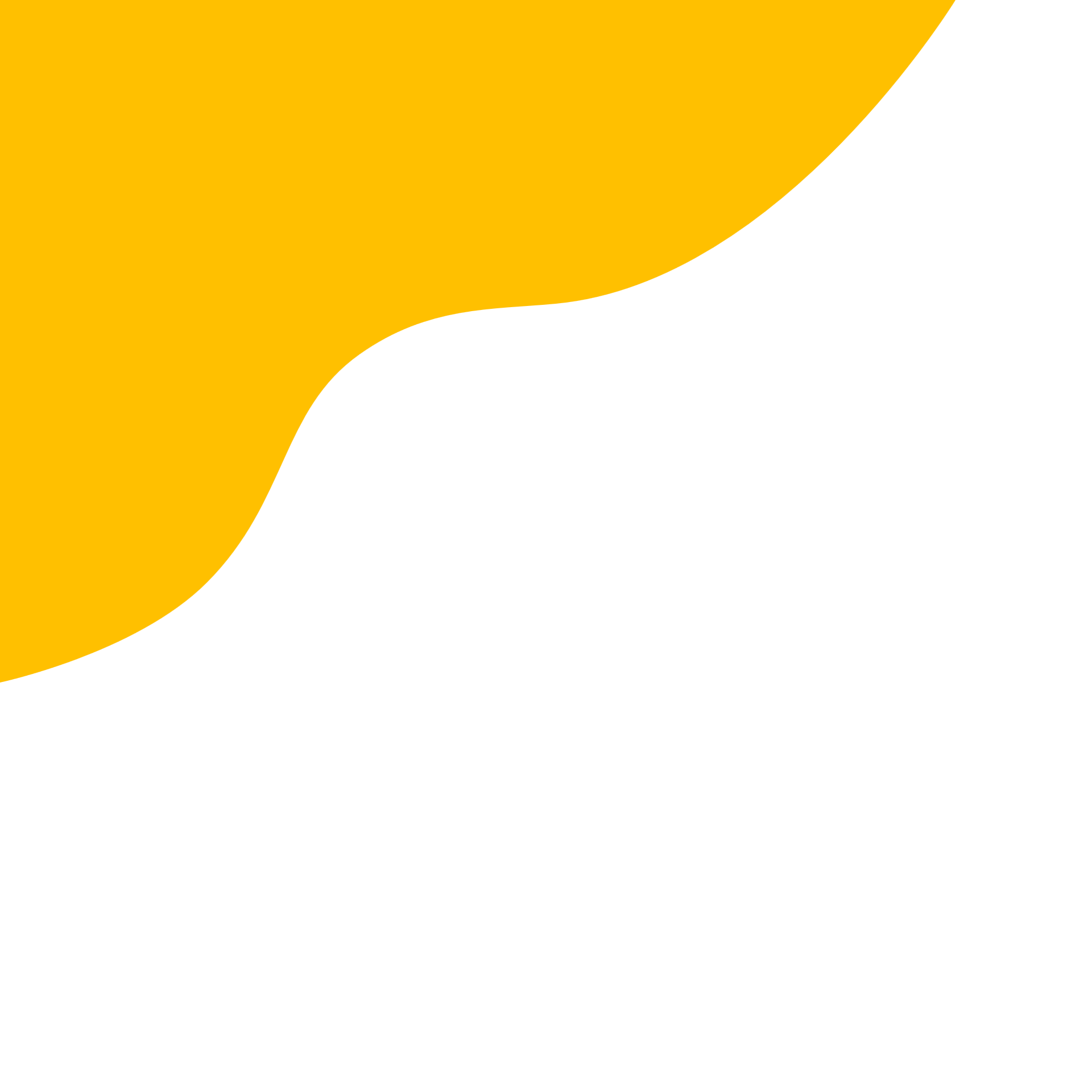 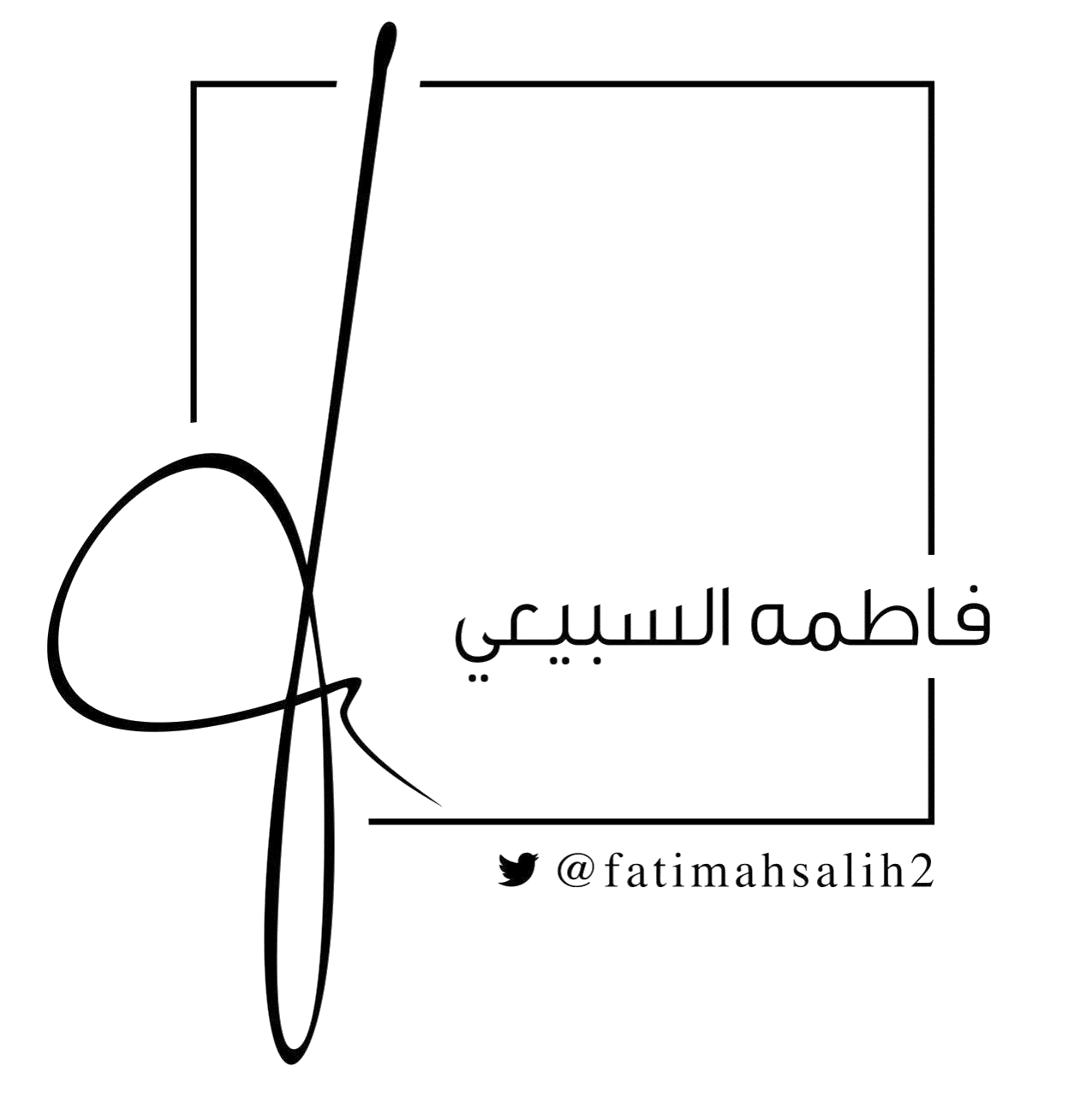 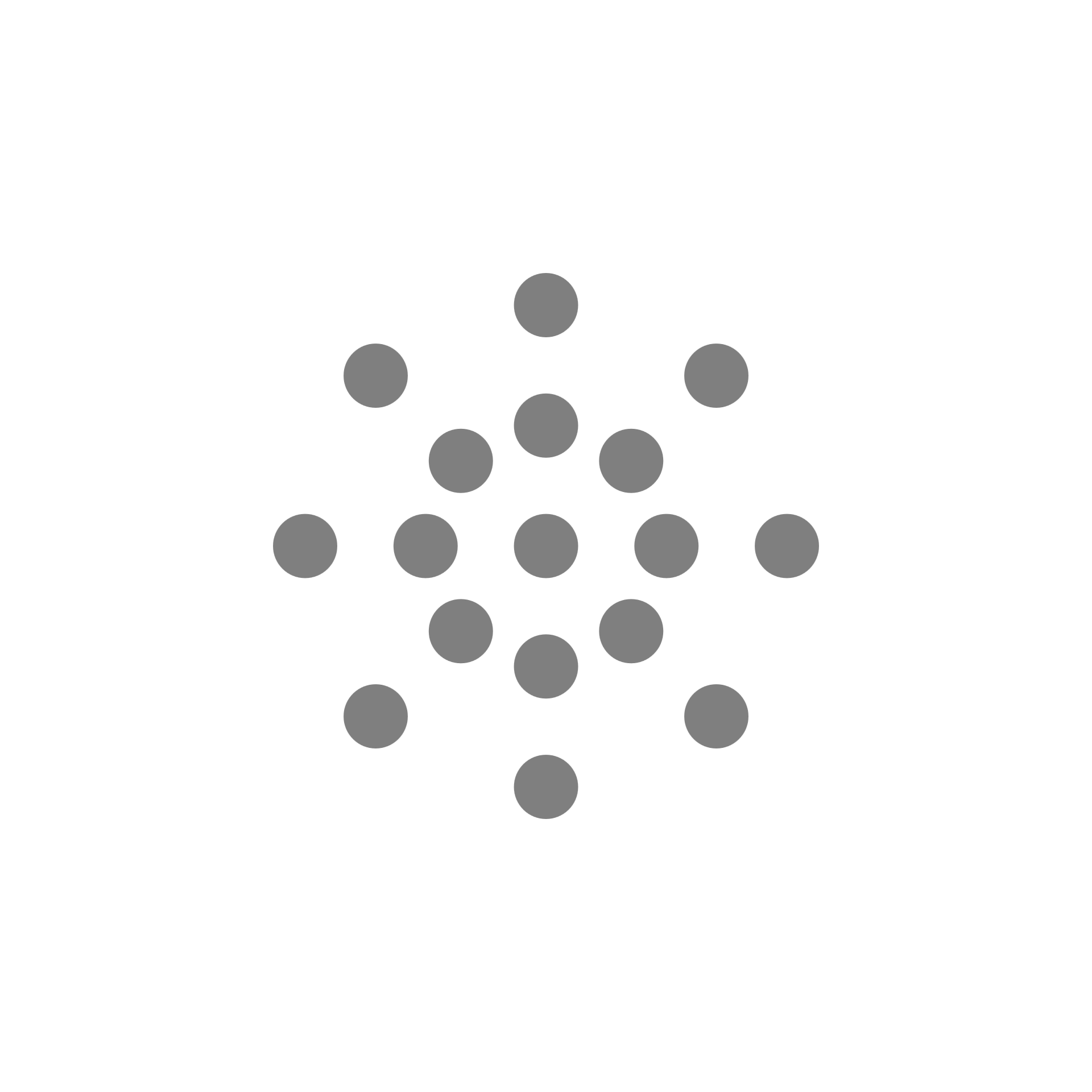 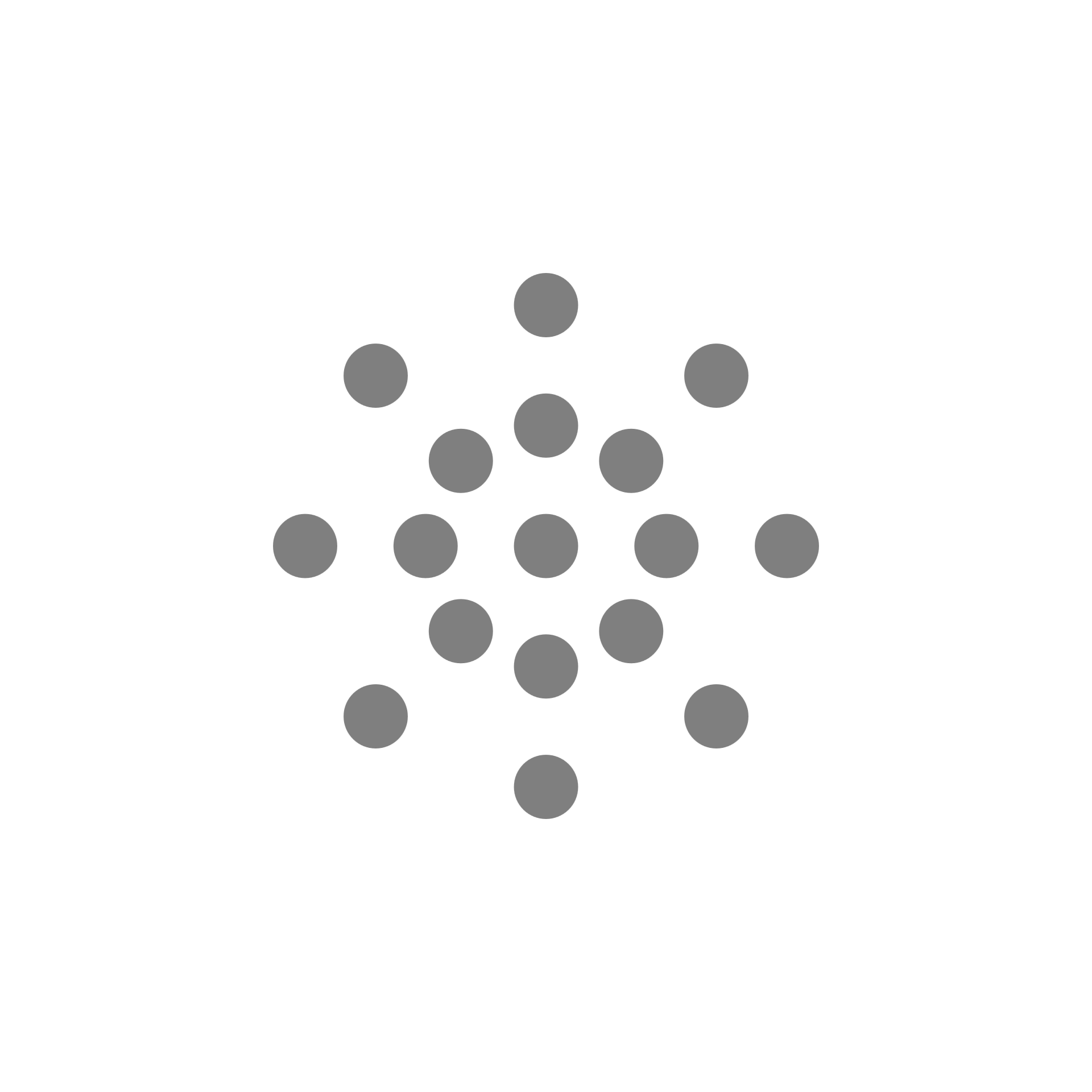 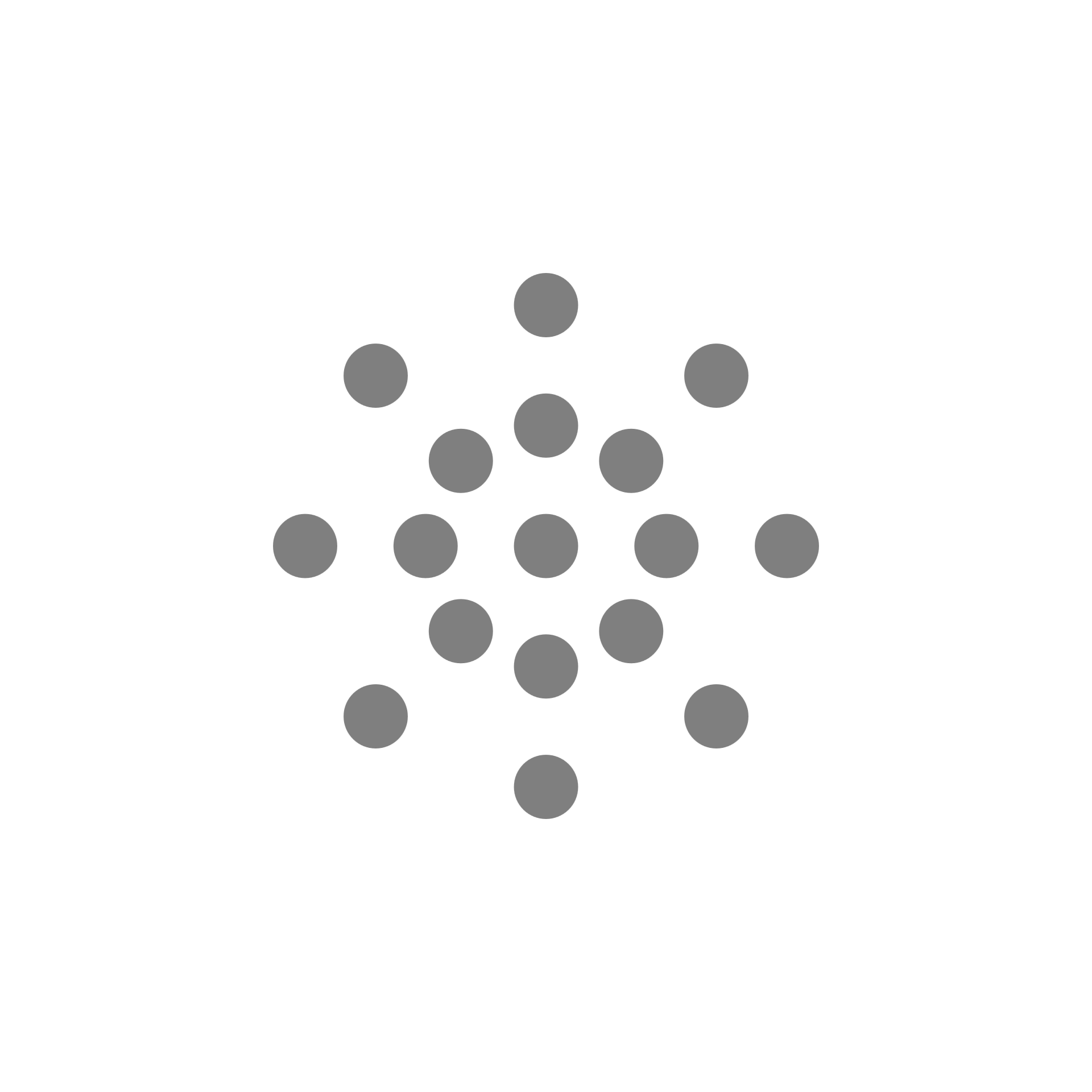 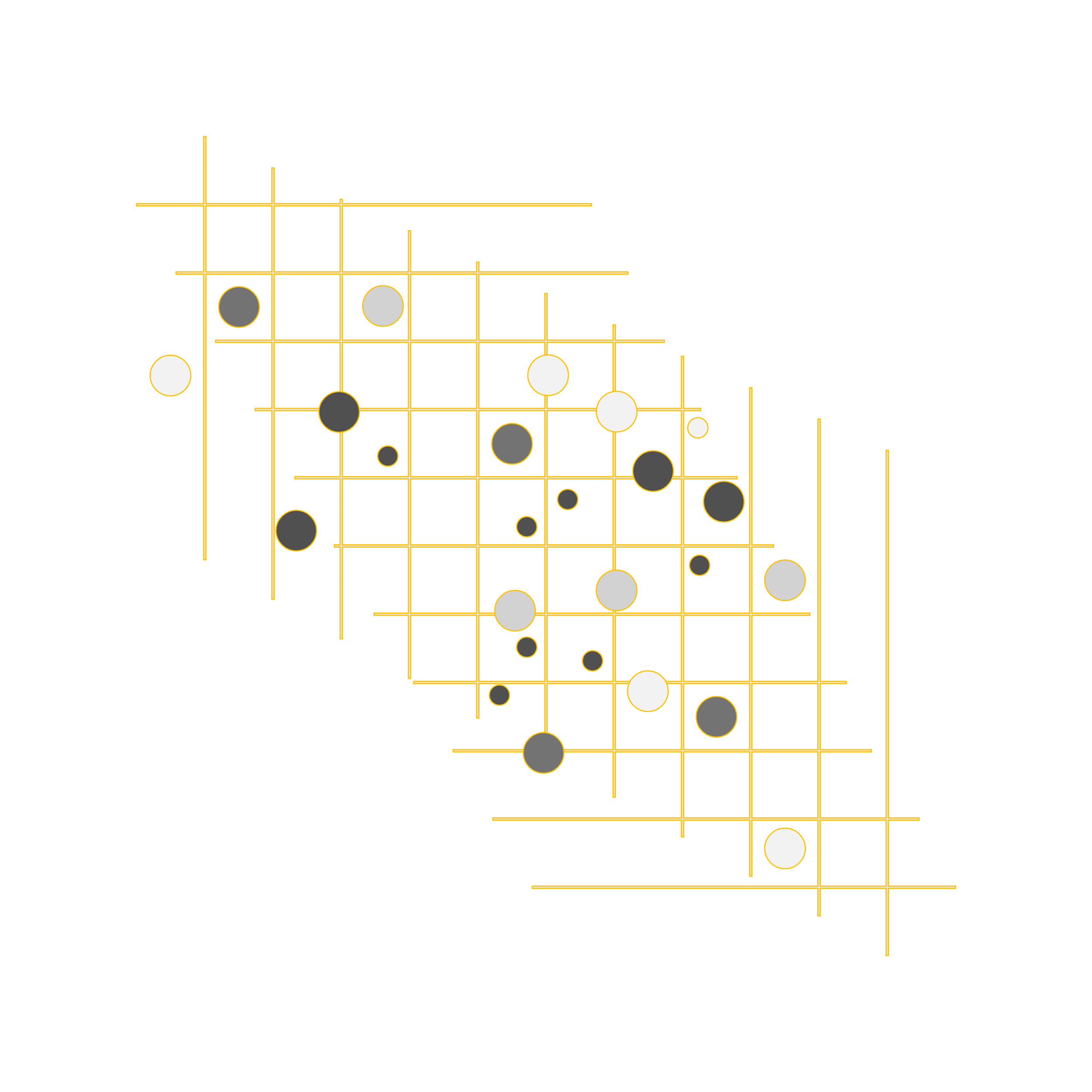 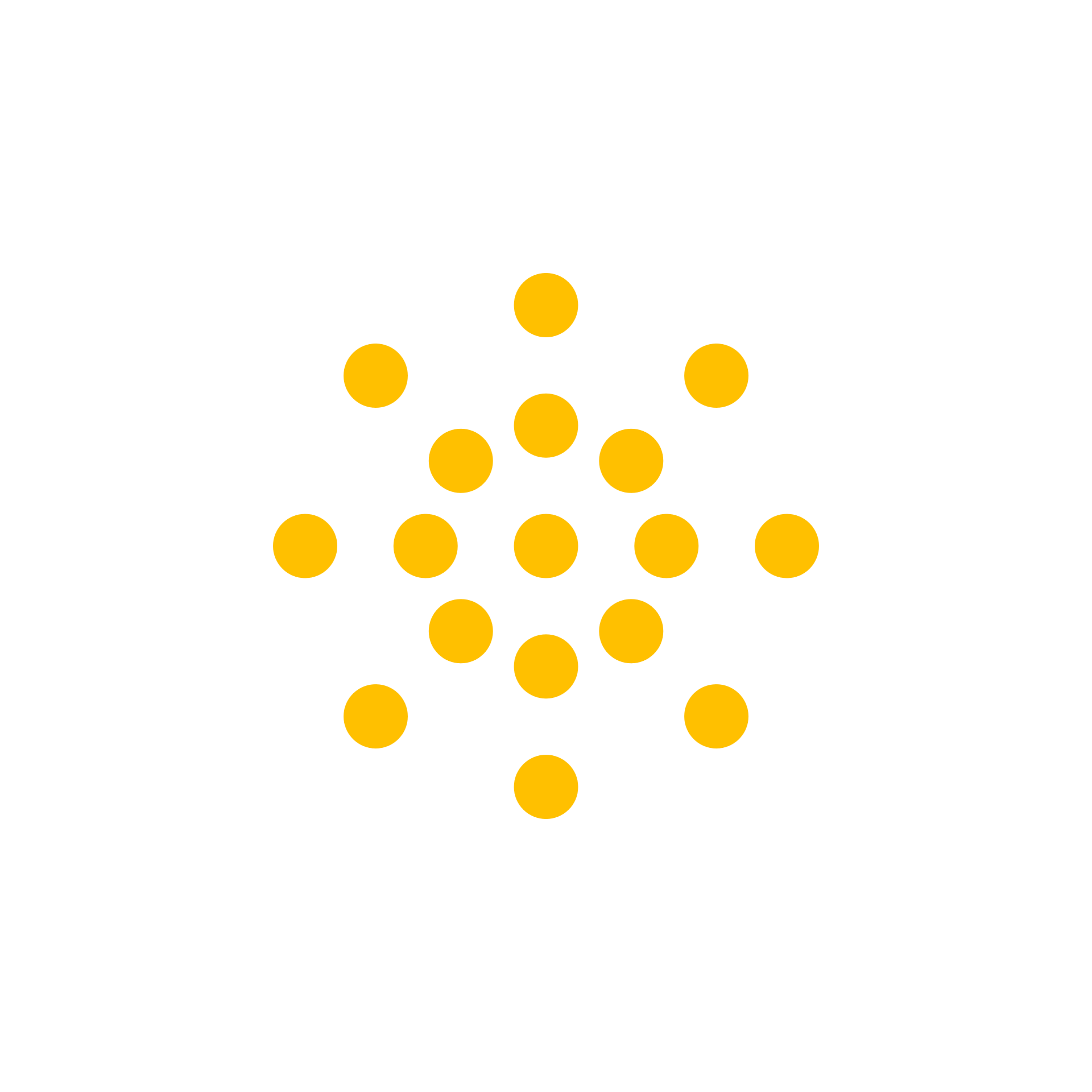 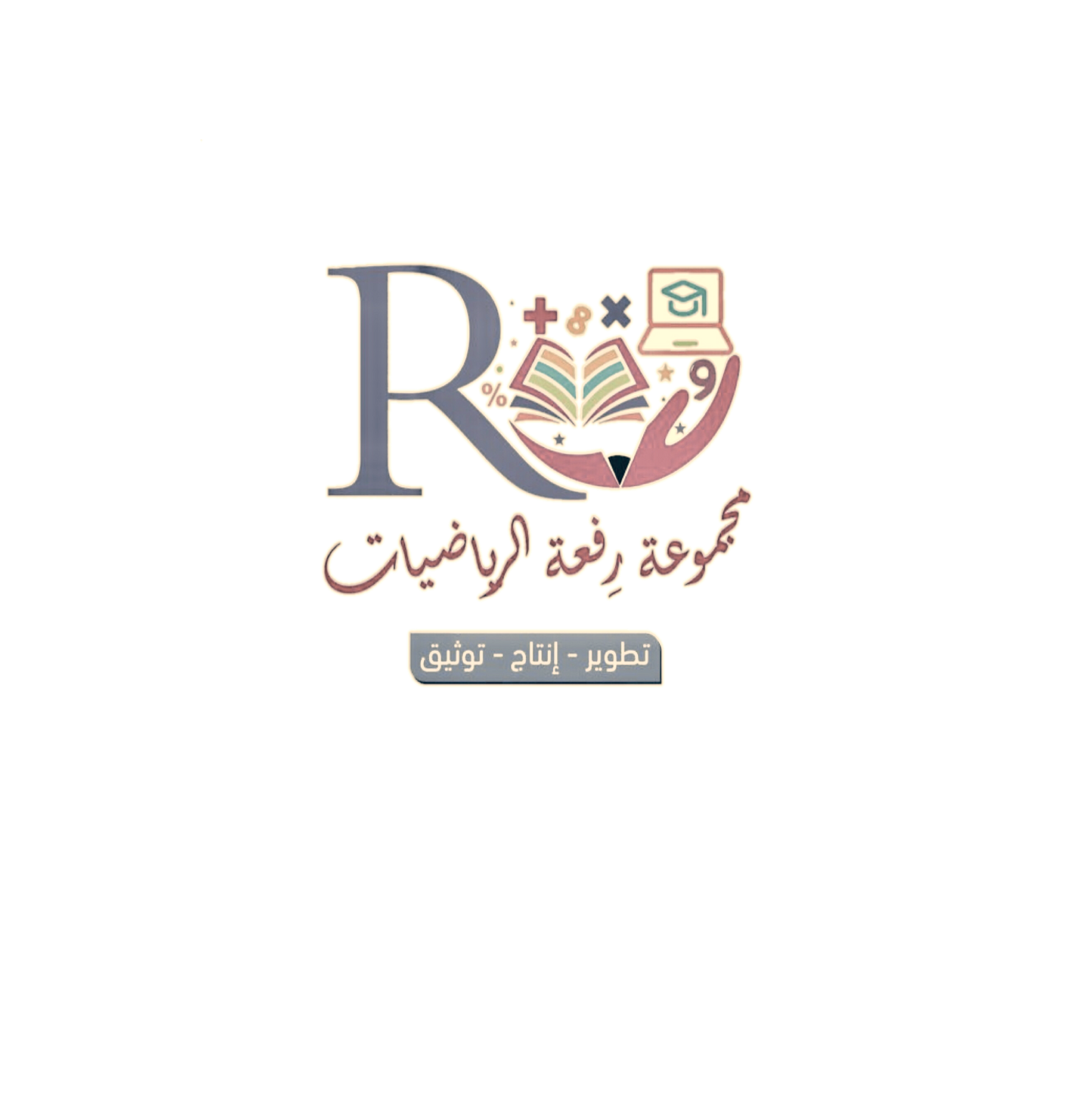 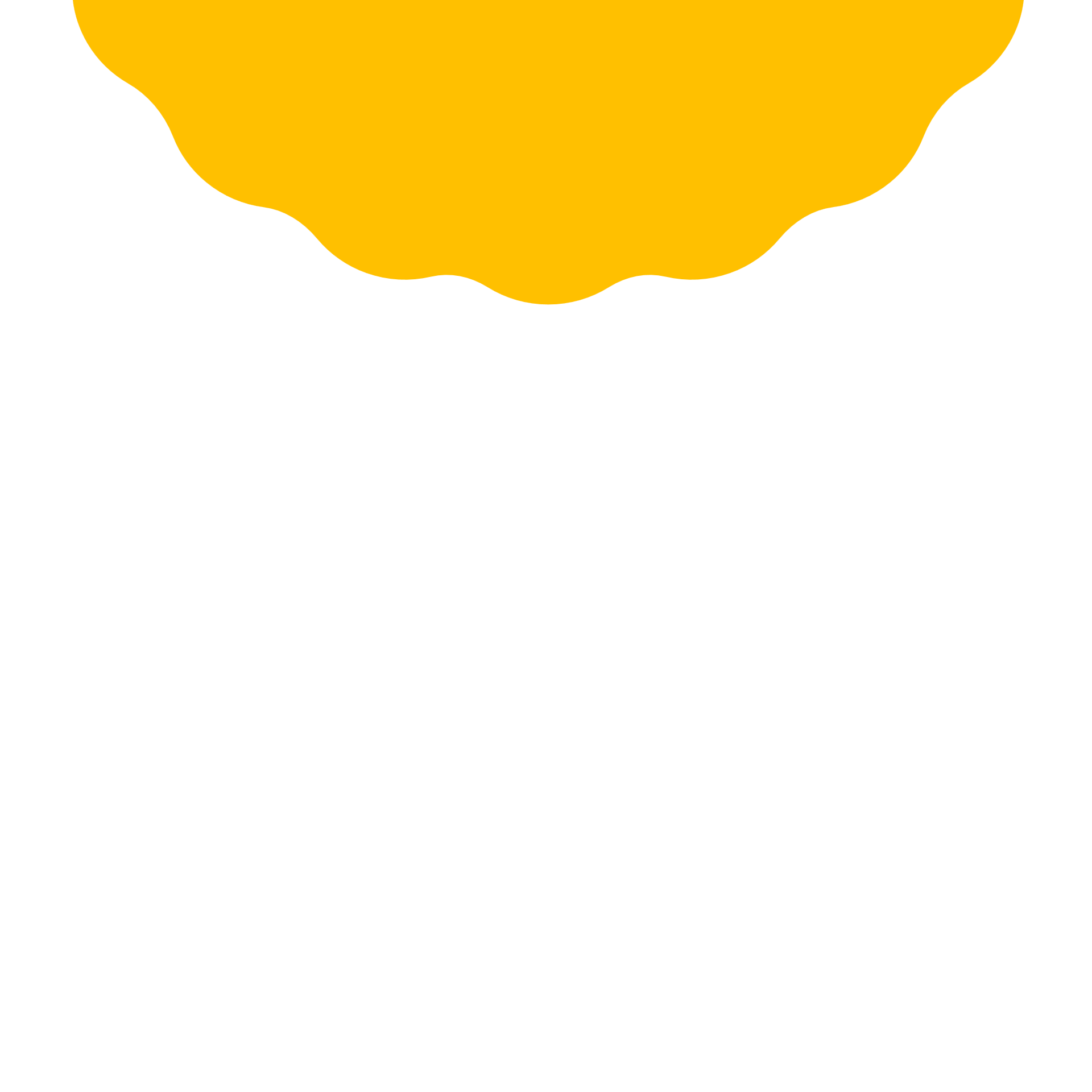 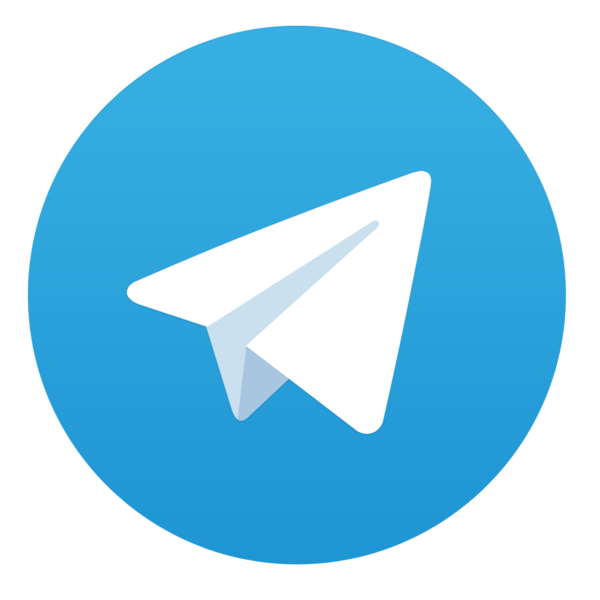 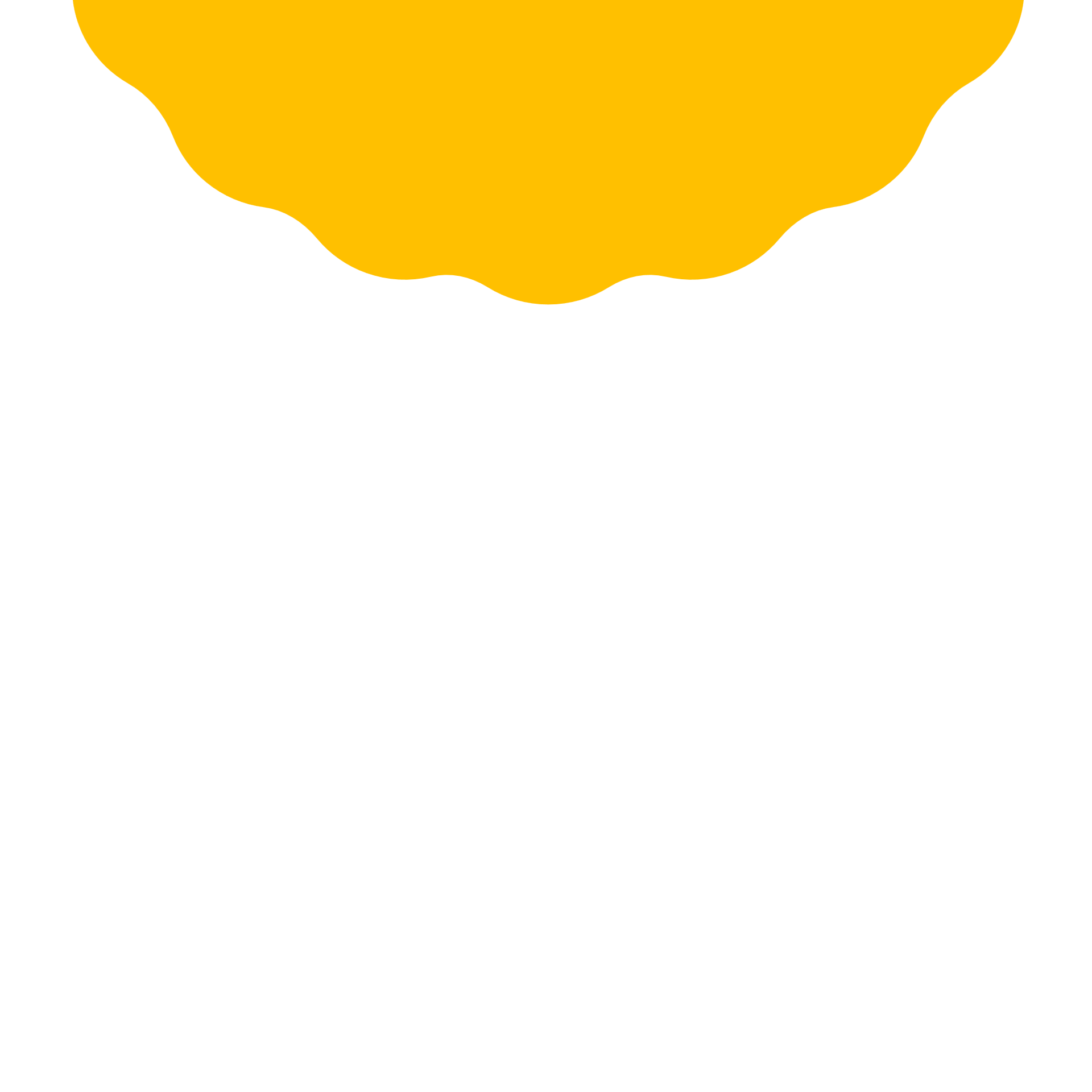 قنوات رفعة التعليمية
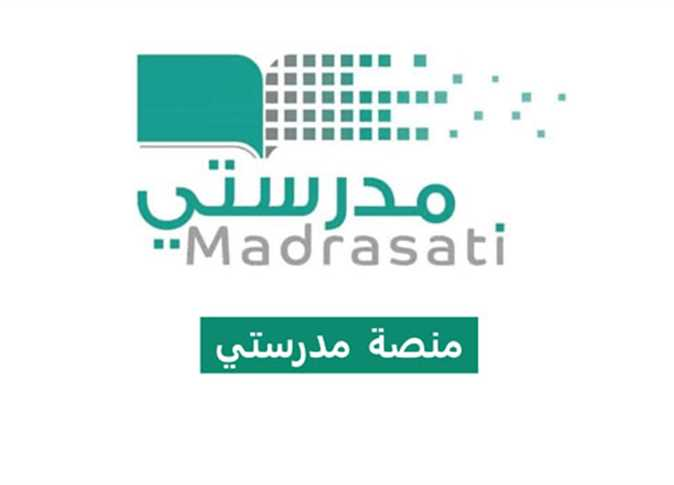 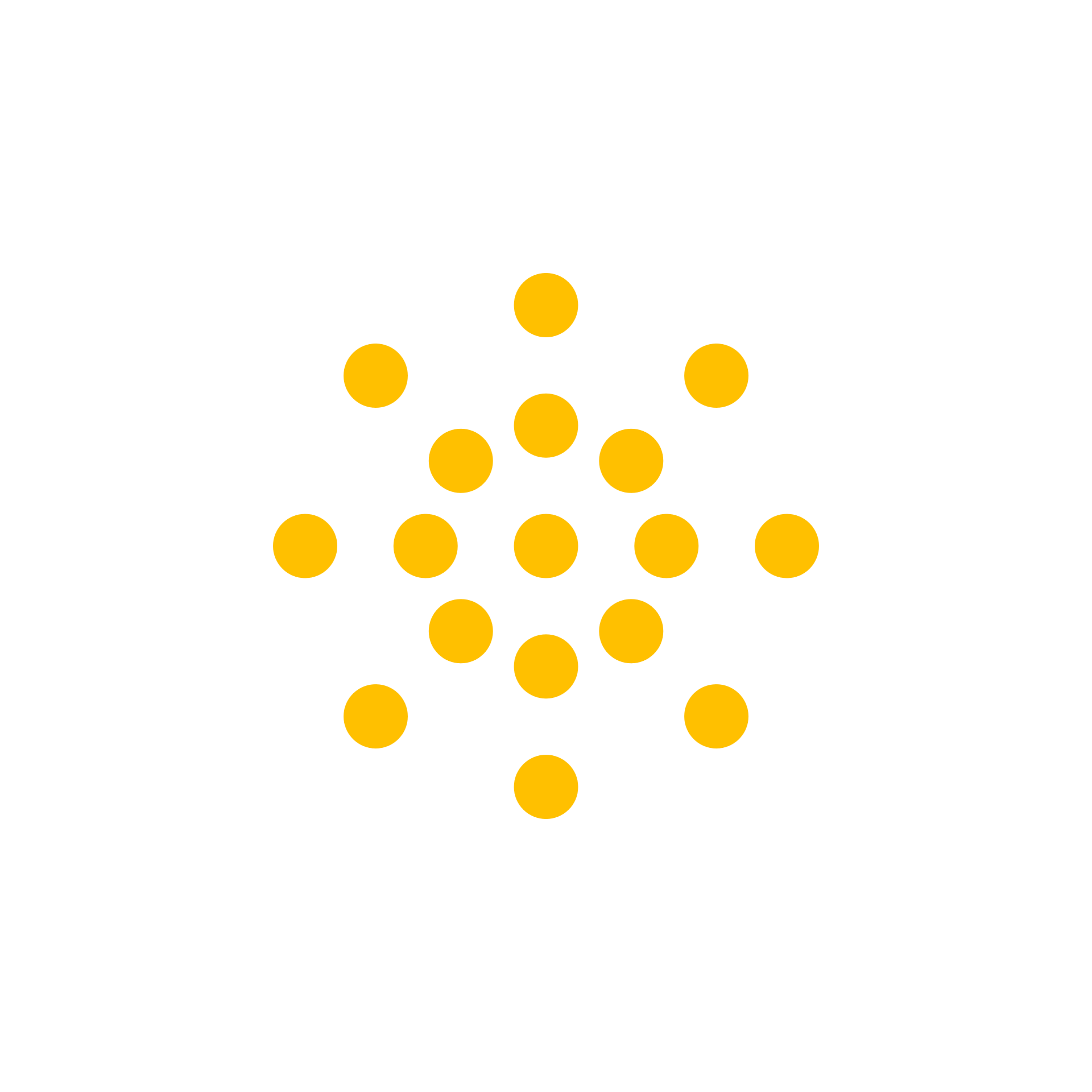 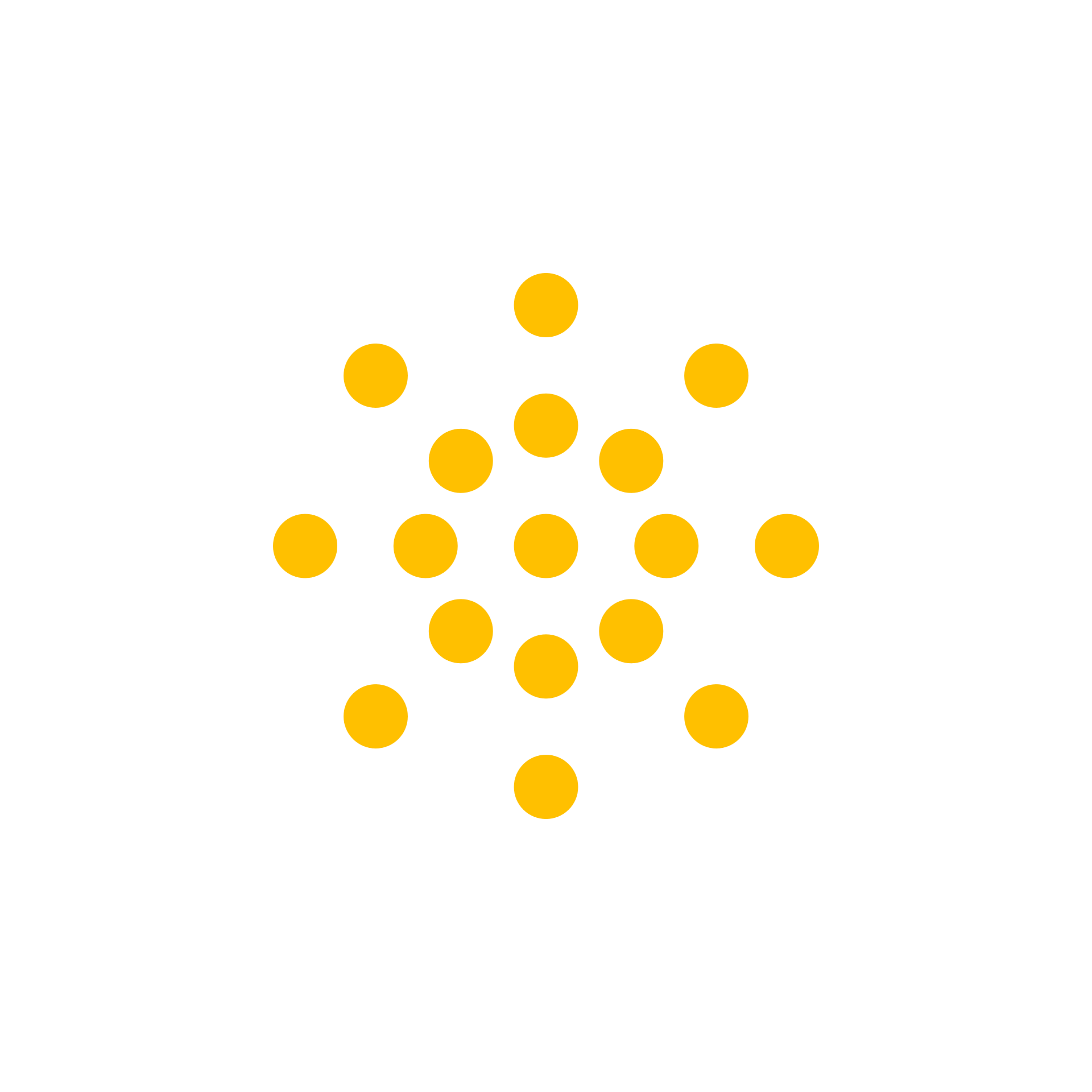 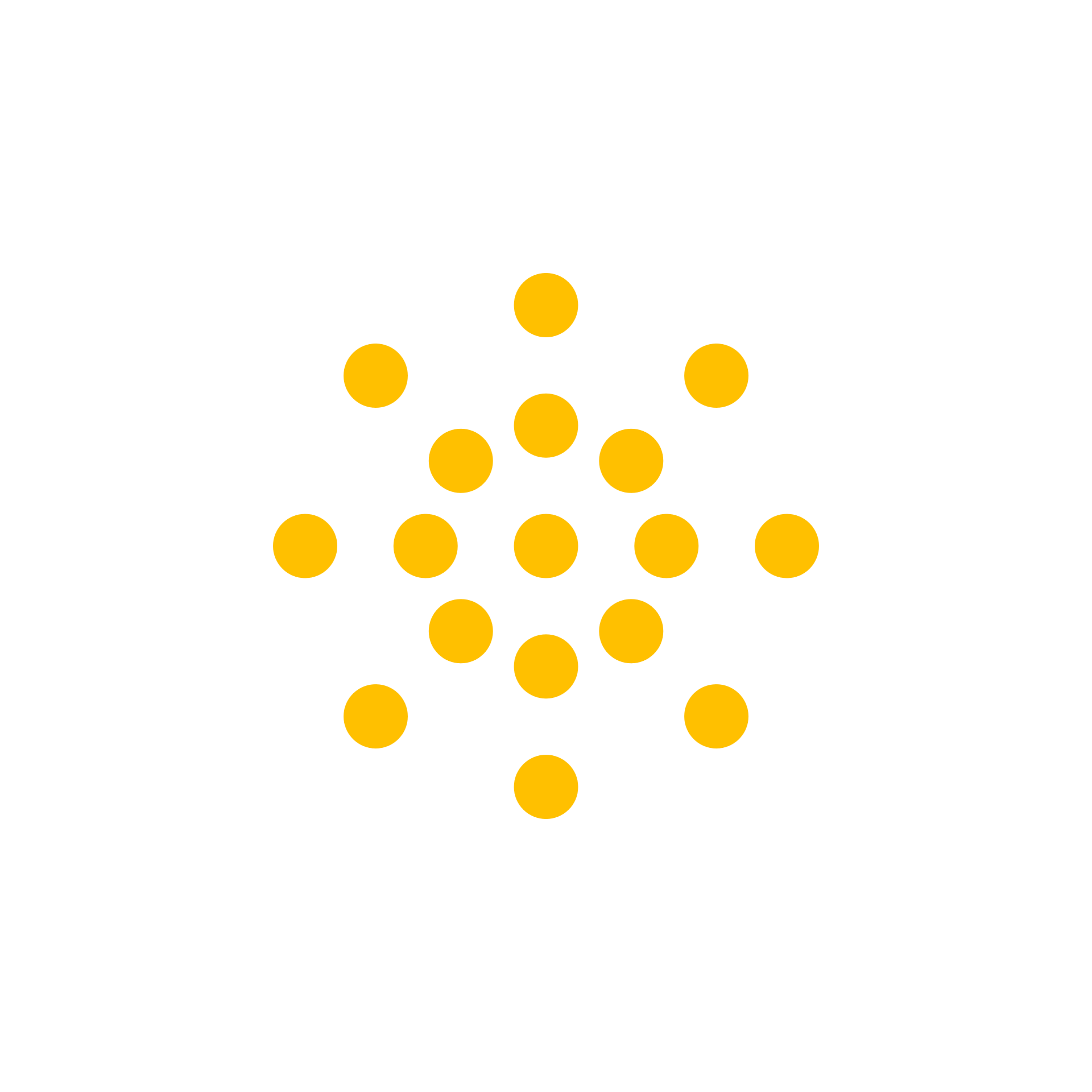 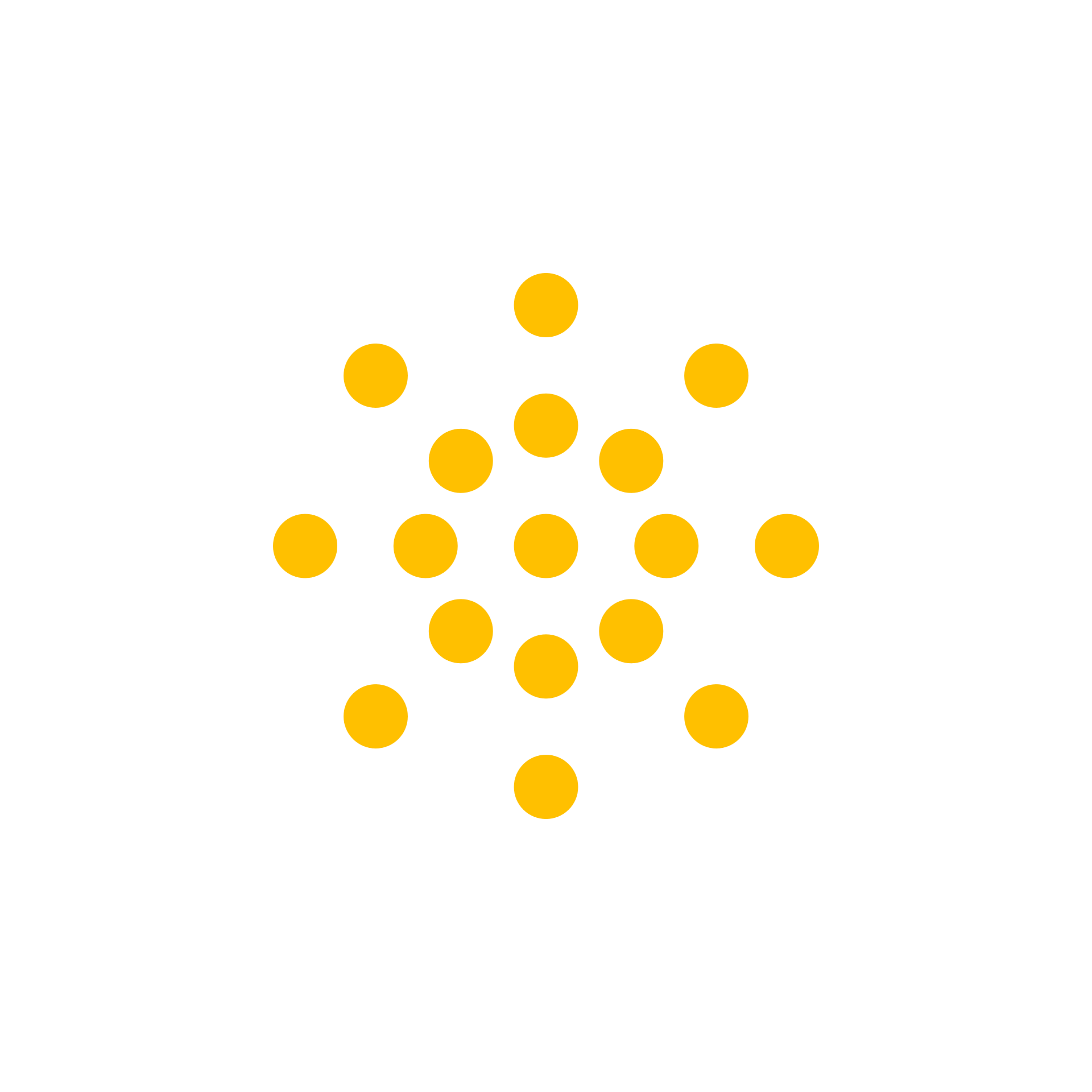 موقع رفعة التعليمي
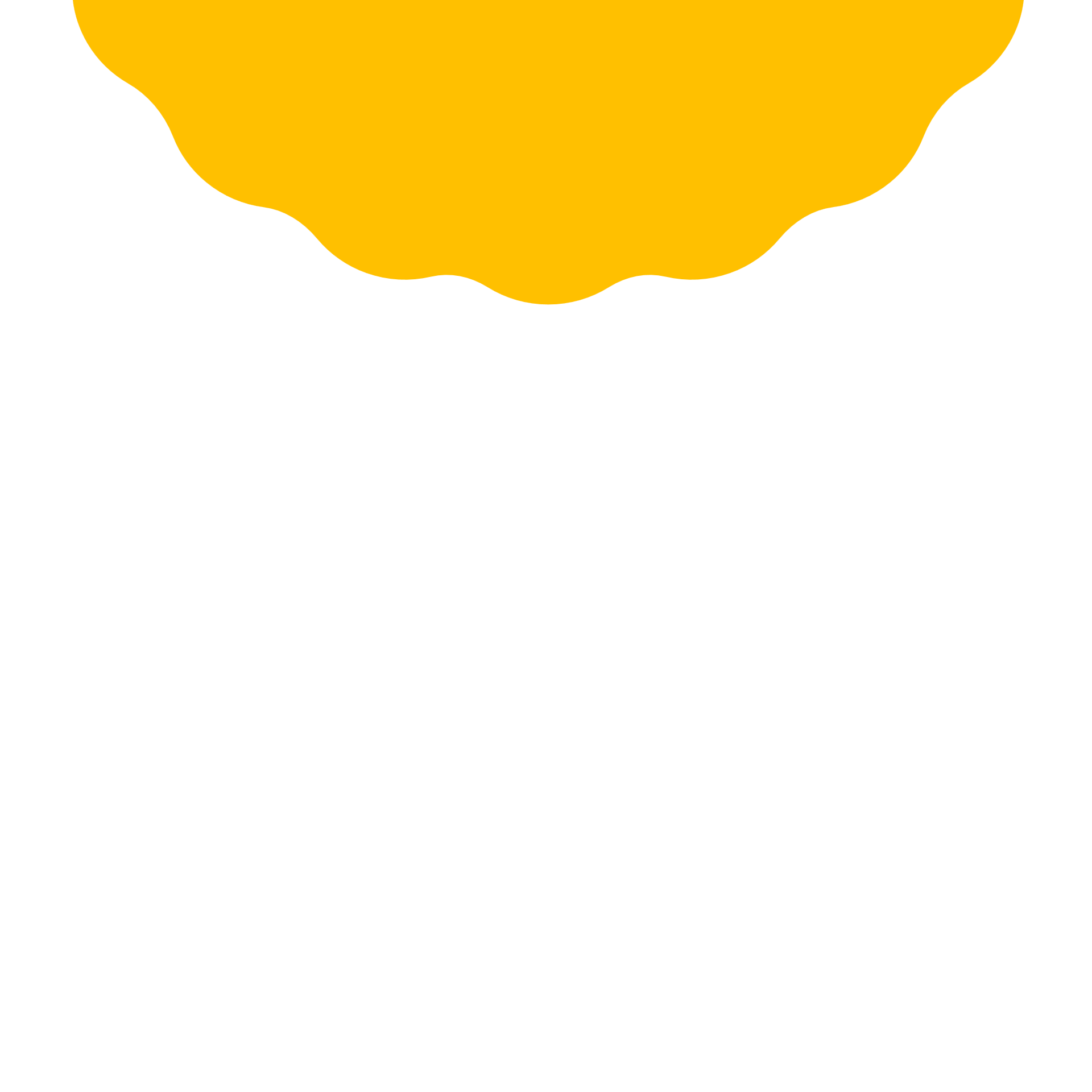 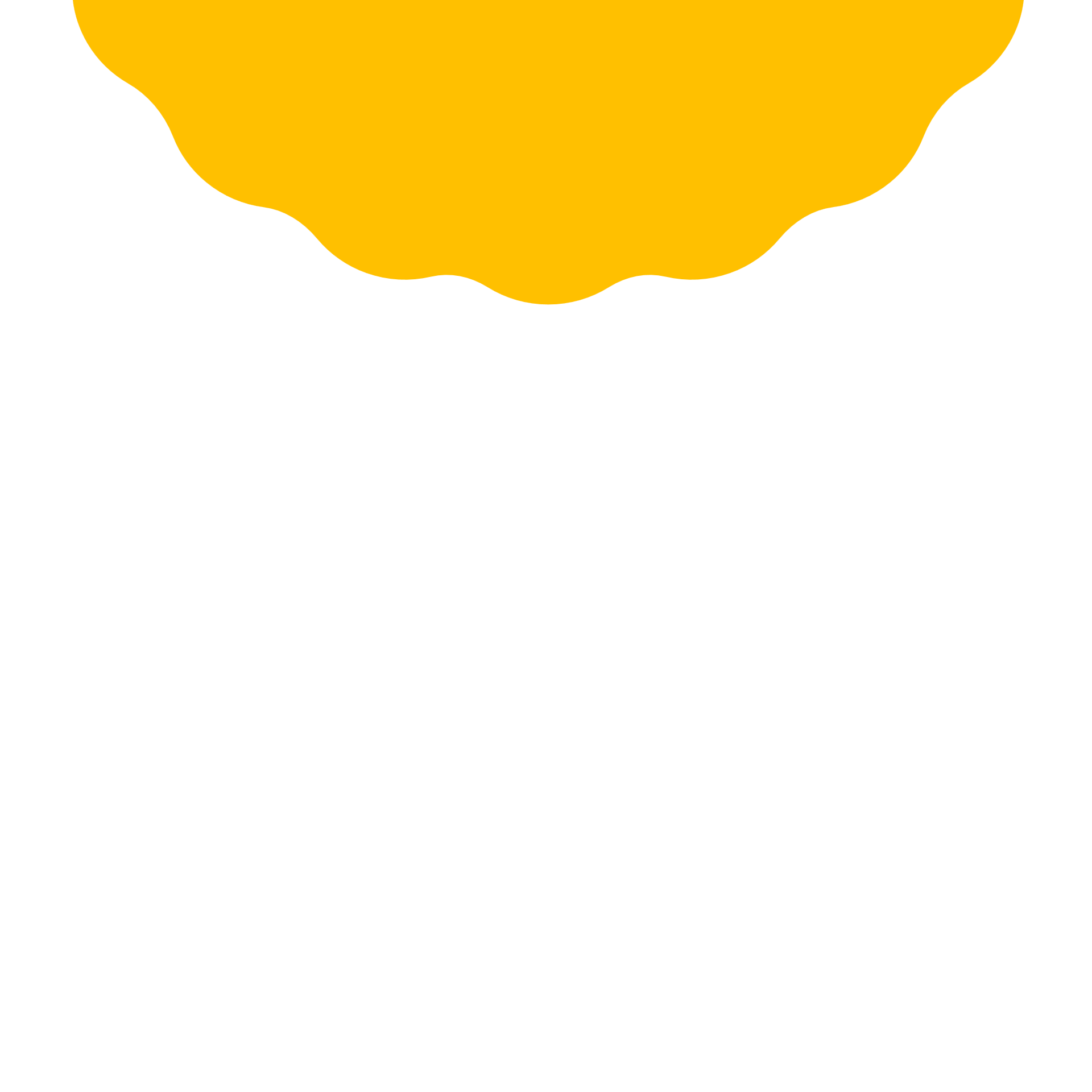 قناة الأستاذة فاطمه صالح السبيعي
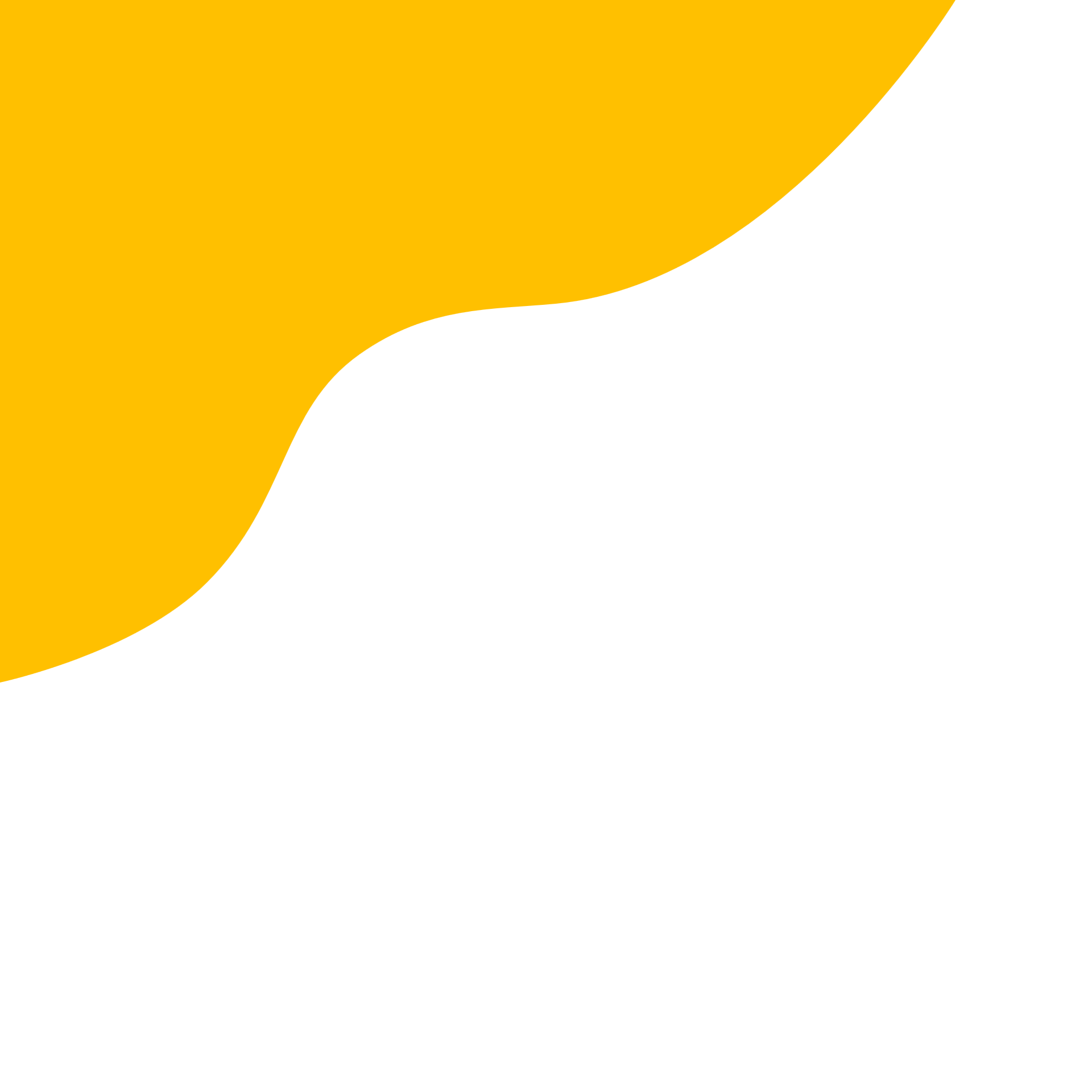 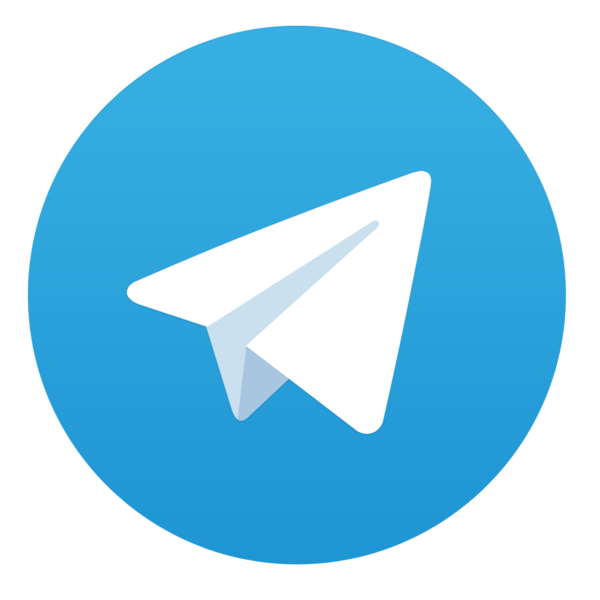 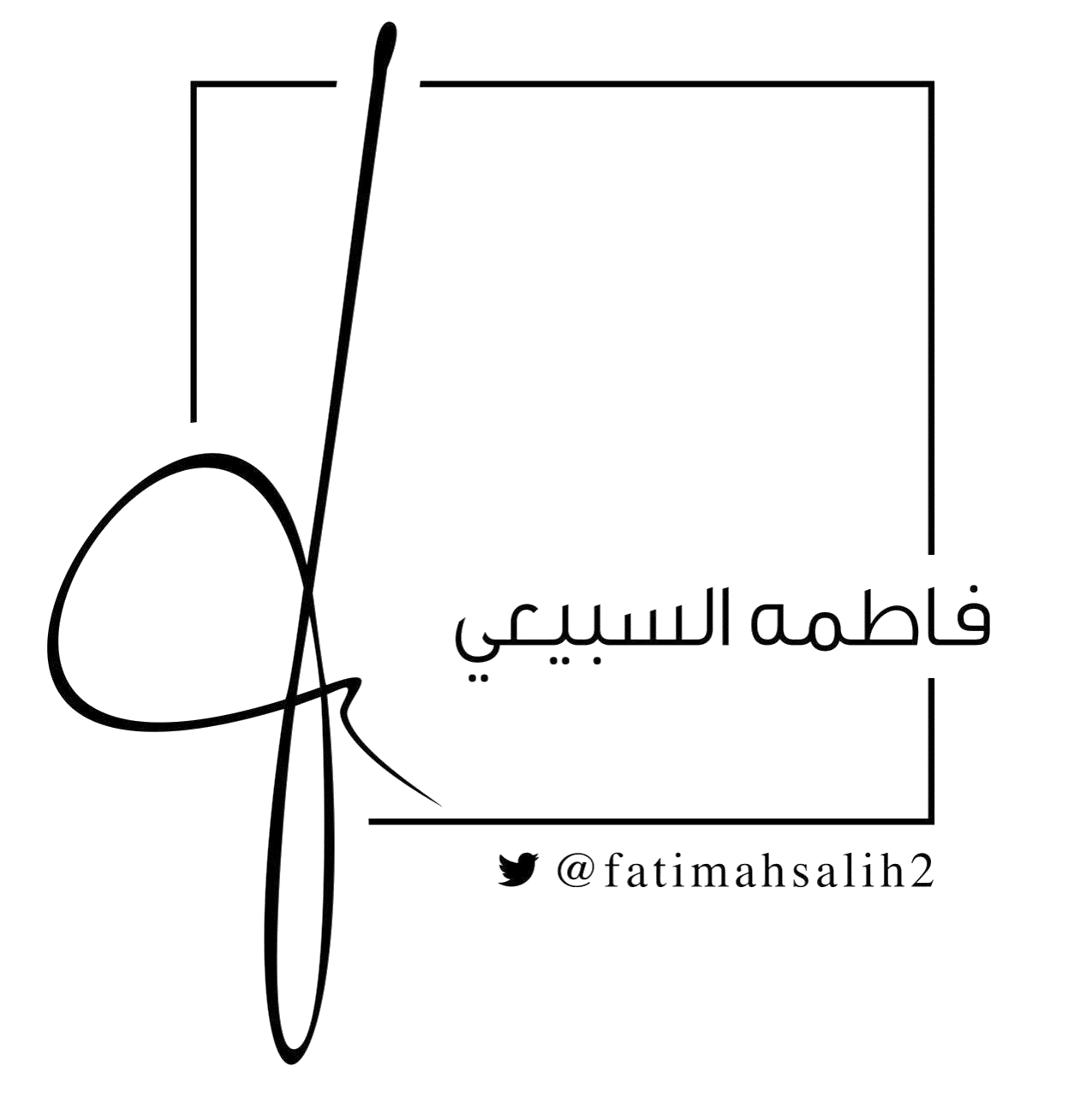 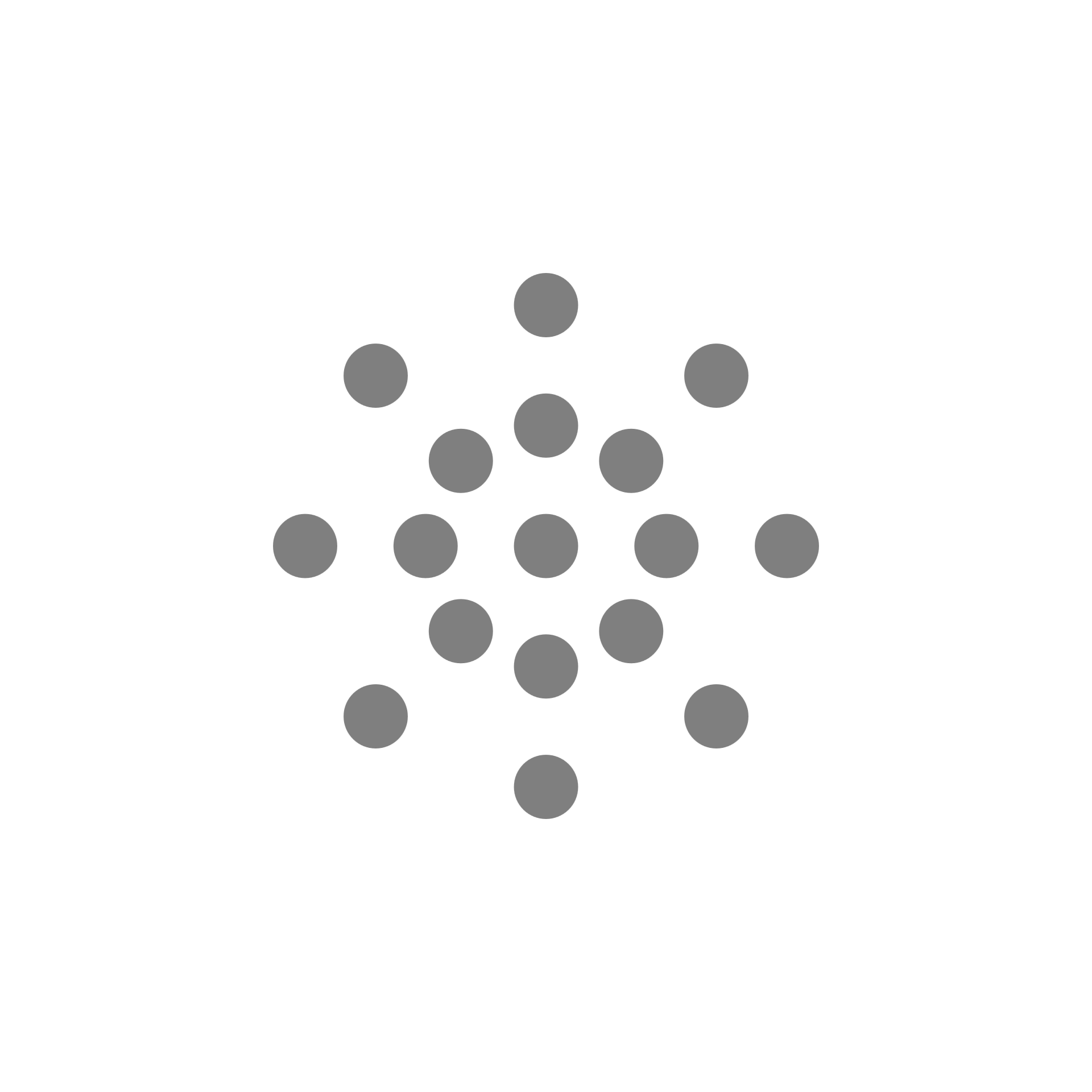 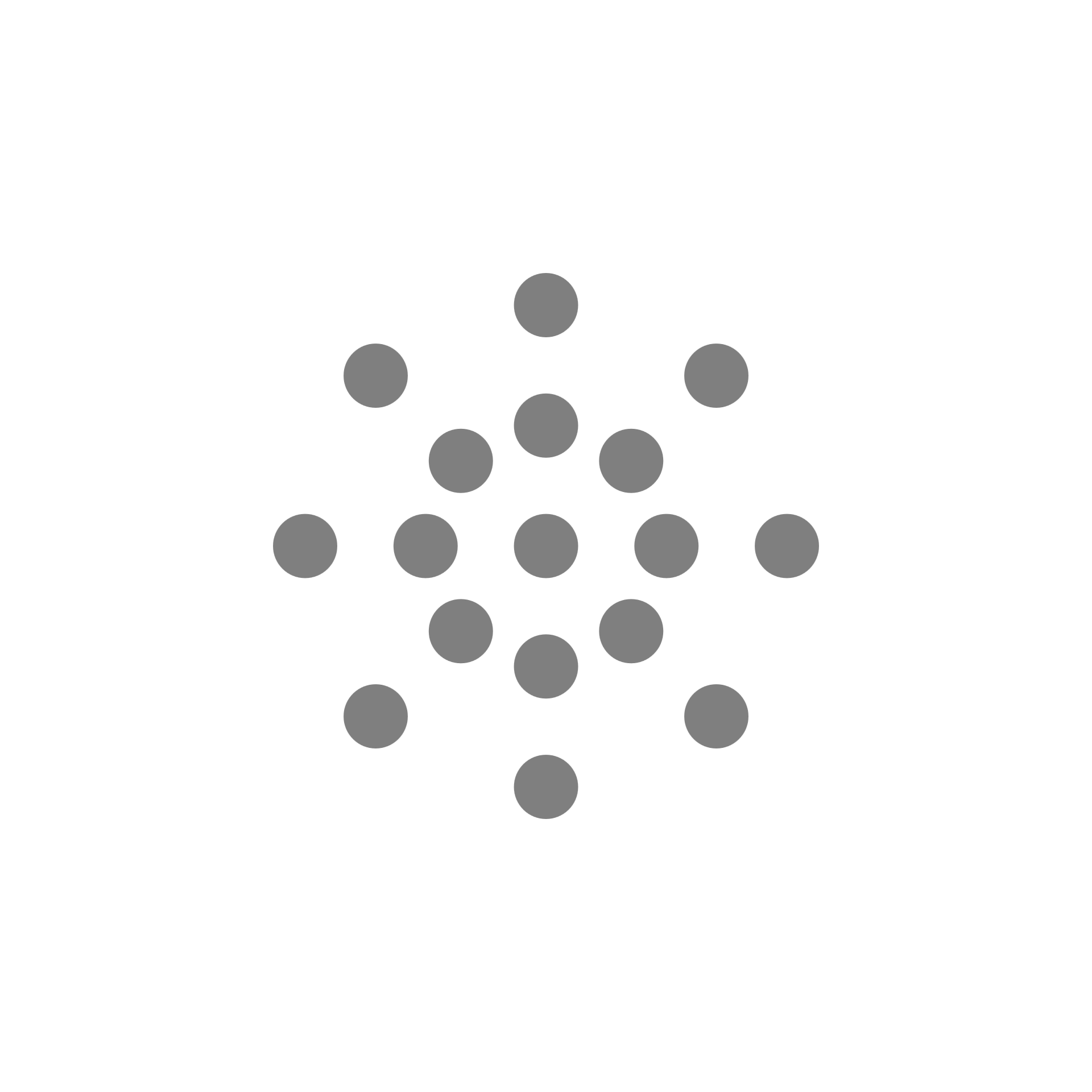 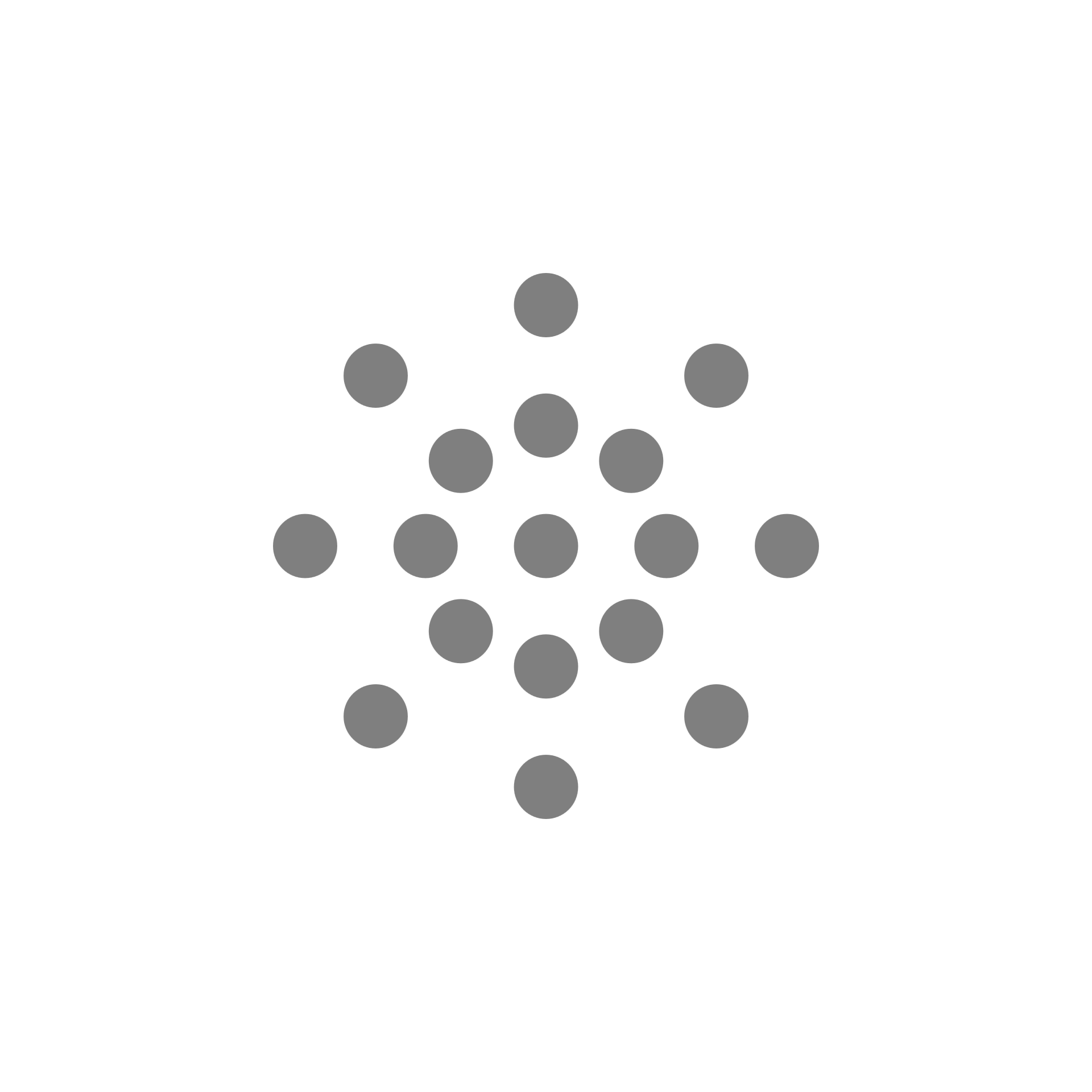